8 ways to not harm your patients with mood stabilizers

Jason Cafer MD
8 ways to harm your patients (mood stabilizers)
8 ways to harm your patients (mood stabilizers)
Not explaining that lithium and lamotrigine are “bipolar antidepressants”
Depriving bipolar patients of lithium treatment
Allowing acute lithium toxicity 
Causing Stevens-Johnson syndrome by failure to adhere to lamotrigine dosing guidelines 
Prescribing valproate to women of childbearing potential 
Failure to consider drug interactions of carbamazepine 
Causing Stevens-Johnson syndrome by failing to screen for HLA-B*1502 prior to giving carbamazepine to patients of Asian descent
Allowing lithium to cause gradual kidney damage
8 ways to harm your patients (mood stabilizers)
Not explaining that lithium and lamotrigine are “bipolar antidepressants”
Depriving bipolar patients of lithium treatment
Allowing acute lithium toxicity 
Causing Stevens-Johnson syndrome by failure to adhere to lamotrigine dosing guidelines 
Prescribing valproate to women of childbearing potential 
Failure to consider drug interactions of carbamazepine 
Causing Stevens-Johnson syndrome by failing to screen for HLA-B*1502 prior to giving carbamazepine to patients of Asian descent
Allowing lithium to cause gradual kidney damage
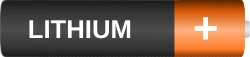 8 ways to harm your patients (mood stabilizers)
Not explaining that lithium and lamotrigine are “bipolar antidepressants”
Depriving bipolar patients of lithium treatment
Allowing acute lithium toxicity 
Causing Stevens-Johnson syndrome by failure to adhere to lamotrigine dosing guidelines 
Prescribing valproate to women of childbearing potential 
Failure to consider drug interactions of carbamazepine 
Causing Stevens-Johnson syndrome by failing to screen for HLA-B*1502 prior to giving carbamazepine to patients of Asian descent
Allowing lithium to cause gradual kidney damage
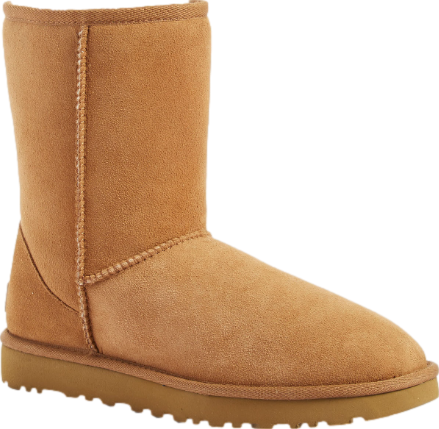 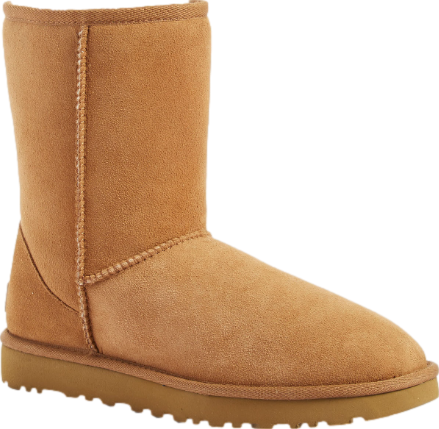 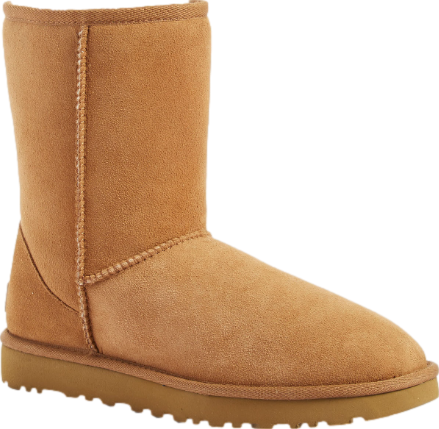 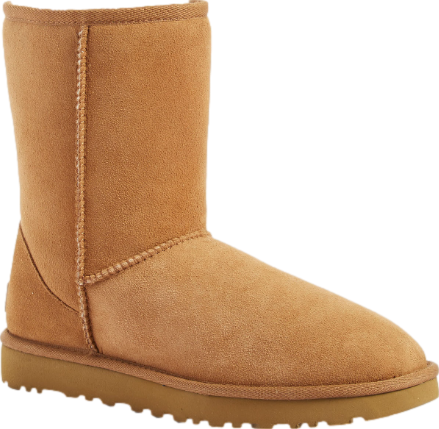 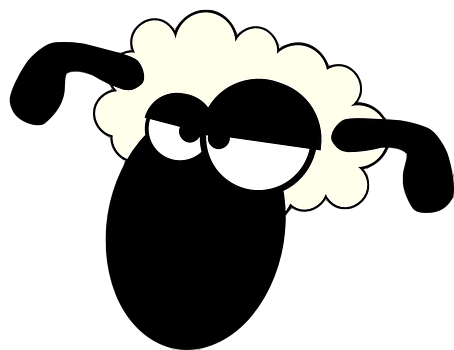 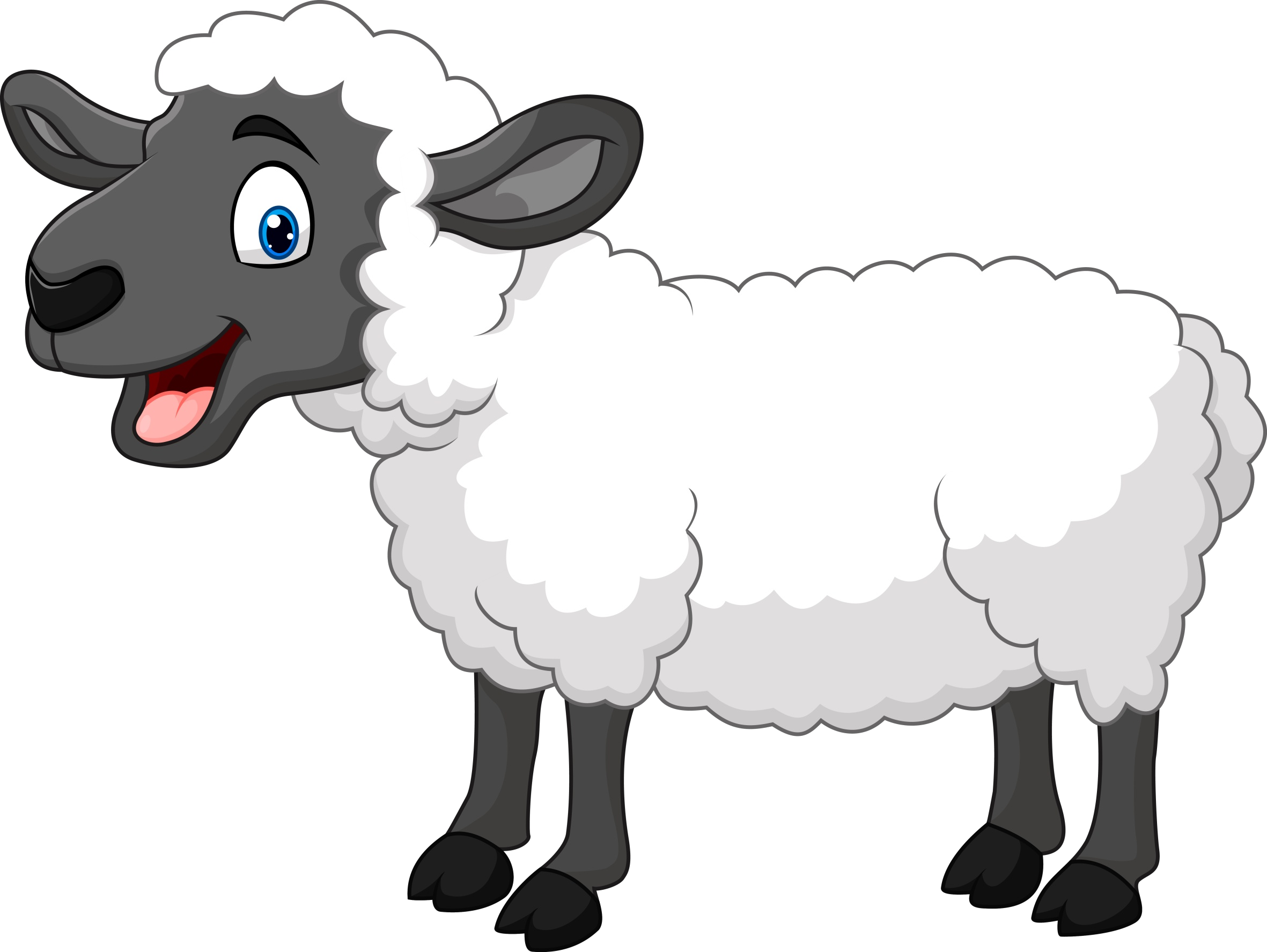 8 ways to harm your patients (mood stabilizers)
Not explaining that lithium and lamotrigine are “bipolar antidepressants”
Depriving bipolar patients of lithium treatment
Allowing acute lithium toxicity 
Causing Stevens-Johnson syndrome by failure to adhere to lamotrigine dosing guidelines 
Prescribing valproate to women of childbearing potential 
Failure to consider drug interactions of carbamazepine 
Causing Stevens-Johnson syndrome by failing to screen for HLA-B*1502 prior to giving carbamazepine to patients of Asian descent
Allowing lithium to cause gradual kidney damage
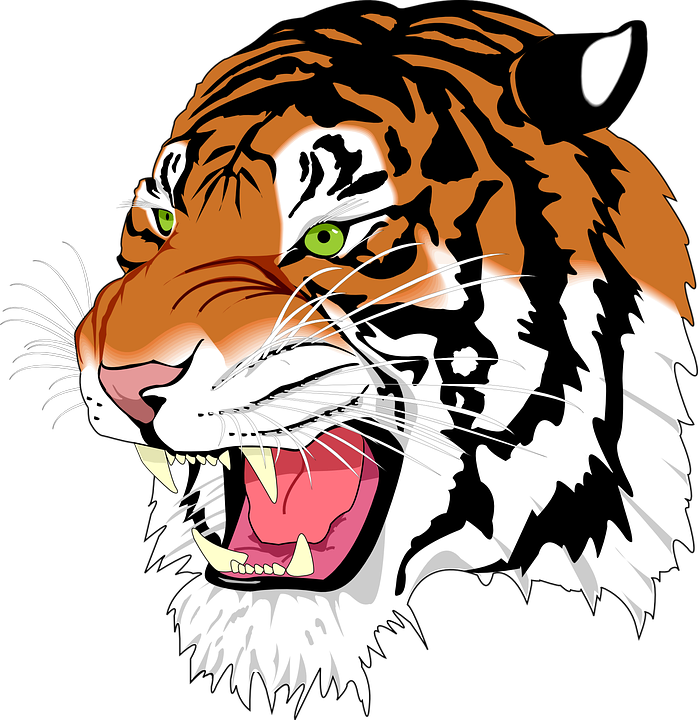 8 ways to harm your patients (mood stabilizers)
Not explaining that lithium and lamotrigine are “bipolar antidepressants”
Depriving bipolar patients of lithium treatment
Allowing acute lithium toxicity 
Causing Stevens-Johnson syndrome by failure to adhere to lamotrigine dosing guidelines 
Prescribing valproate to women of childbearing potential 
Failure to consider drug interactions of carbamazepine 
Causing Stevens-Johnson syndrome by failing to screen for HLA-B*1502 prior to giving carbamazepine to patients of Asian descent
Allowing lithium to cause gradual kidney damage
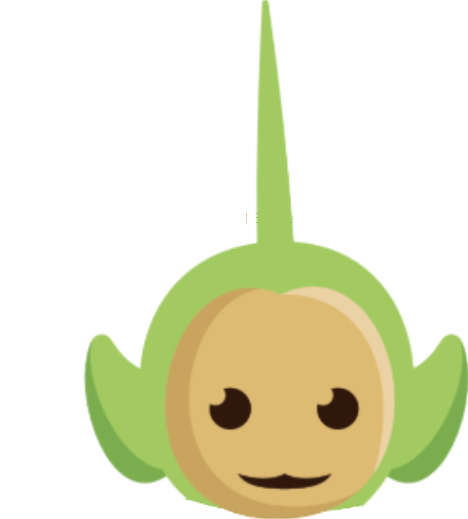 8 ways to harm your patients (mood stabilizers)
Not explaining that lithium and lamotrigine are “bipolar antidepressants”
8 ways to harm your patients (mood stabilizers)
Not explaining that lithium and lamotrigine are “bipolar antidepressants”
Mishandling bipolar disorder patient’s request
...“but I need an antidepressant”
8 ways to harm your patients (mood stabilizers)
Not explaining that lithium and lamotrigine are “bipolar antidepressants”
Mishandling bipolar disorder patient’s request
...“but I need an antidepressant”
Continuing to prescribe traditional antidepressants to patients who have not benefited from antidepressants
8 ways to harm your patients (mood stabilizers)
Not explaining that lithium and lamotrigine are “bipolar antidepressants”
Mishandling bipolar disorder patient’s request
...“but I need an antidepressant”
Continuing to prescribe traditional antidepressants to patients who have not benefited from antidepressants 

Underestimating the likelihood that your unipolar MDD patient may have bipolar
8 ways to harm your patients (mood stabilizers)
Not explaining that lithium and lamotrigine are “bipolar antidepressants”
Mishandling bipolar disorder patient’s request
...“but I need an antidepressant”
Continuing to prescribe traditional antidepressants to patients who have not benefited from antidepressants 

Underestimating the likelihood that your unipolar MDD patient may have bipolar

Thinking in black or white about medication categories and DSM-5 mood diagnoses
What’s a mood stabilizer?
What’s a mood stabilizer?
What’s a mood stabilizer?
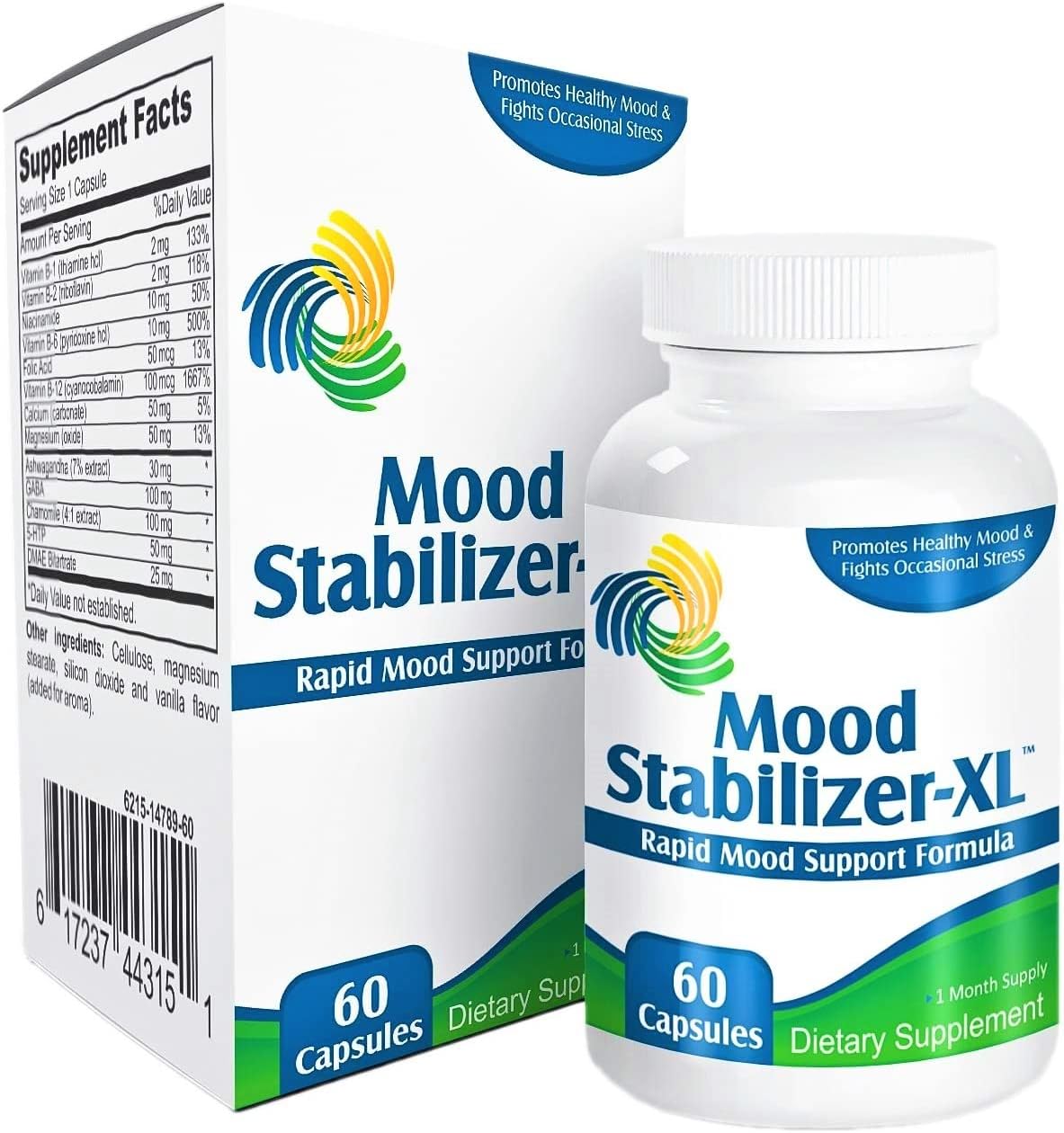 Arbitrary category of medications for bipolar disorder
What’s a mood stabilizer?
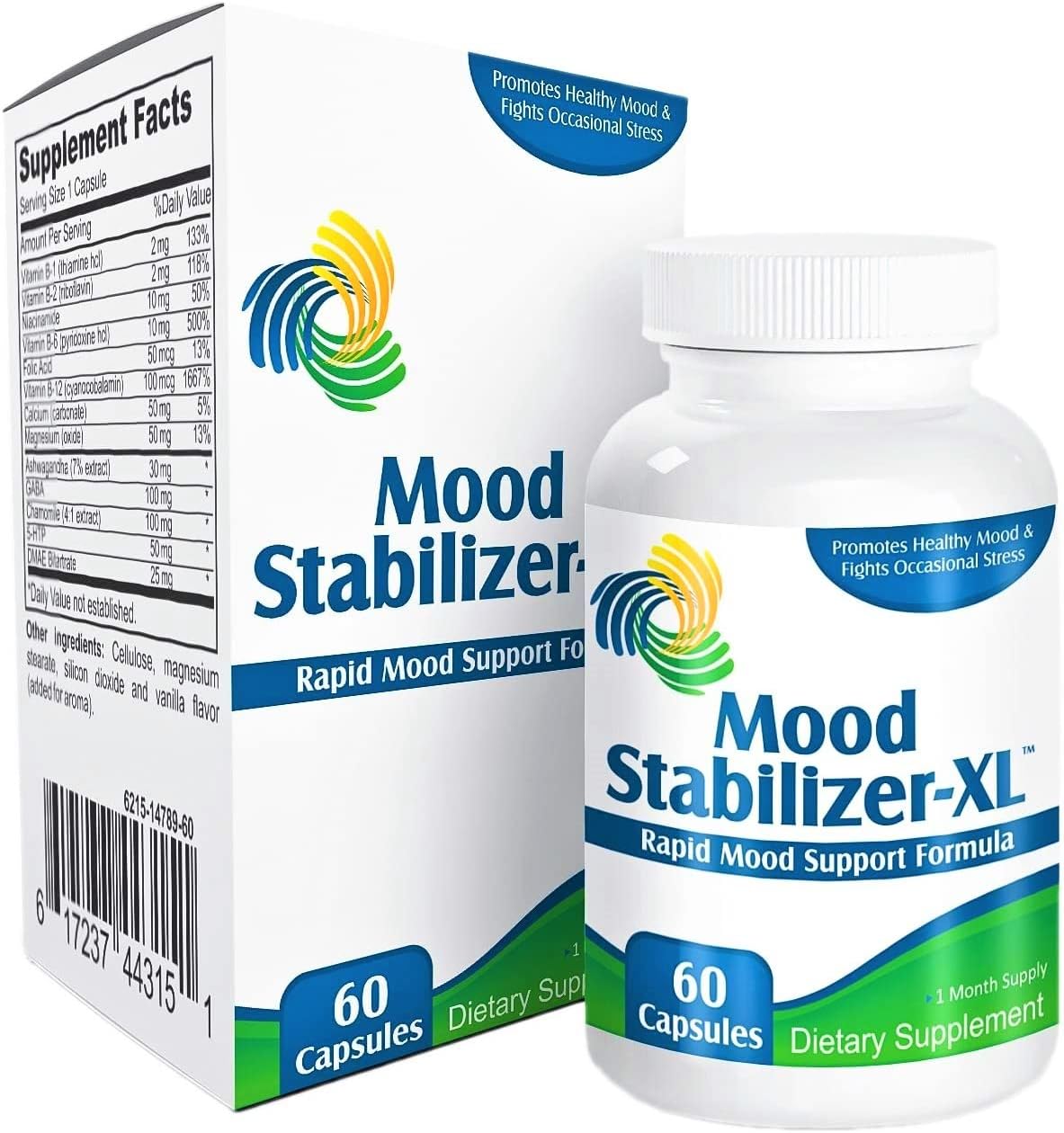 Arbitrary category of medications for bipolar disorder

No consensus definition is accepted among investigators.
What’s a mood stabilizer?
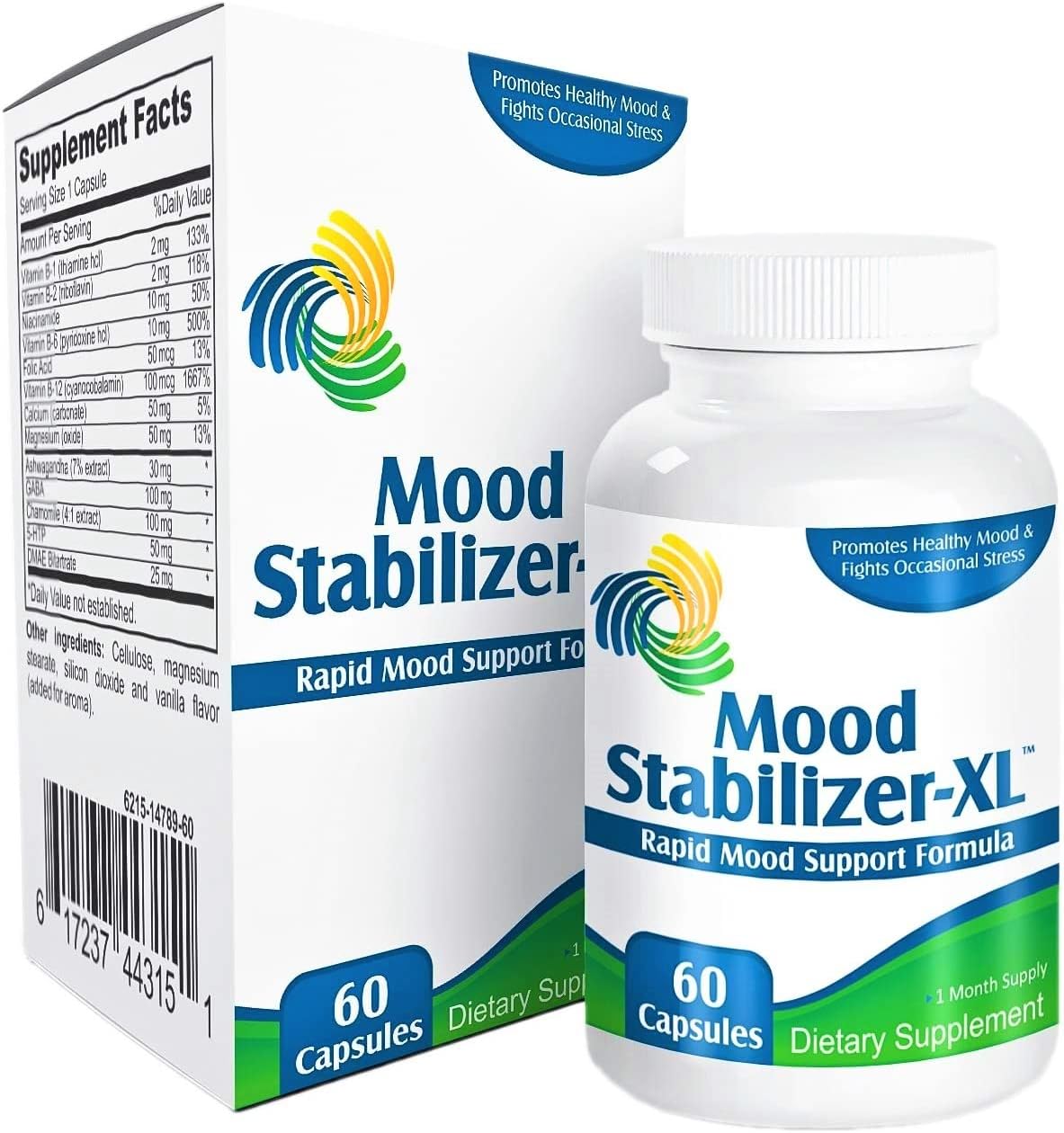 Arbitrary category of medications for bipolar disorder

No consensus definition is accepted among investigators. 

U.S. Food and Drug Administration (FDA) does not officially recognize the term.
What’s a mood stabilizer?
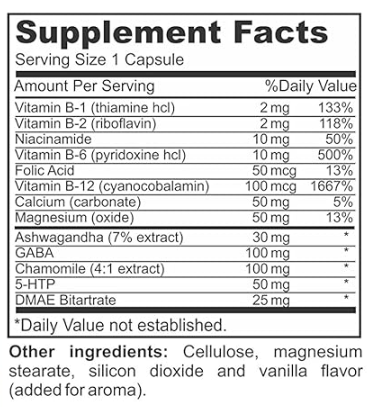 Arbitrary category of medications for bipolar disorder

No consensus definition is accepted among investigators. 

U.S. Food and Drug Administration (FDA) does not officially recognize the term.
The Mood Stabilizers
The
Valproate(Depakote)
Carbamazepine (Tegretol)
Lamotrigine (Lamictal)
Lithium
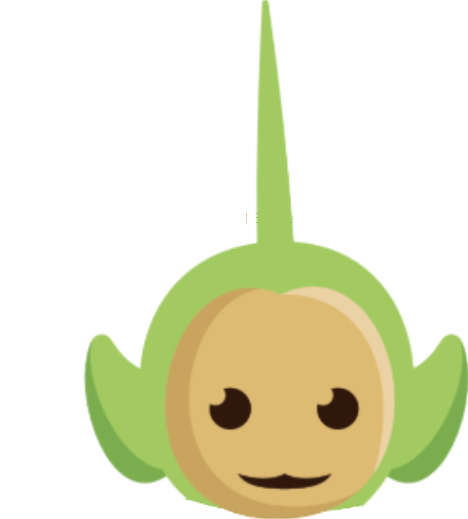 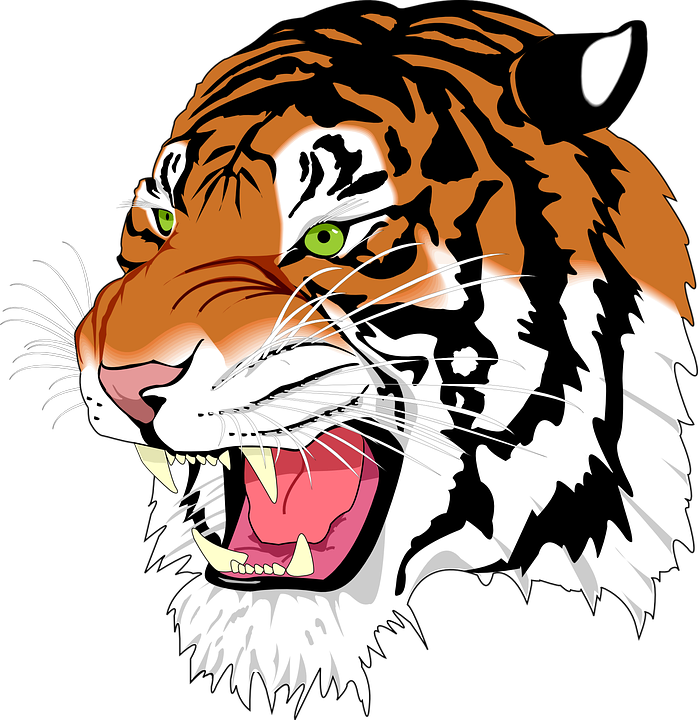 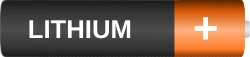 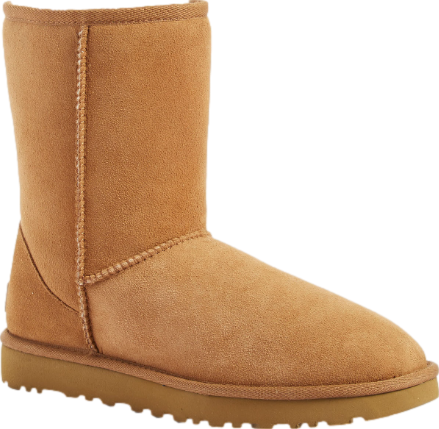 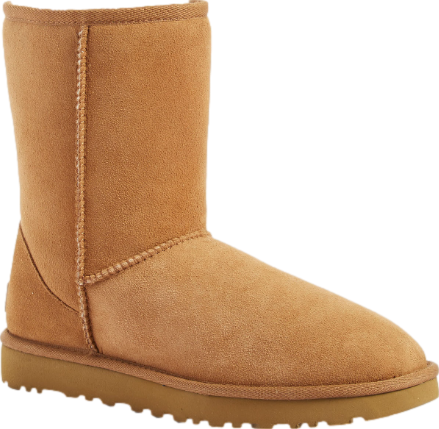 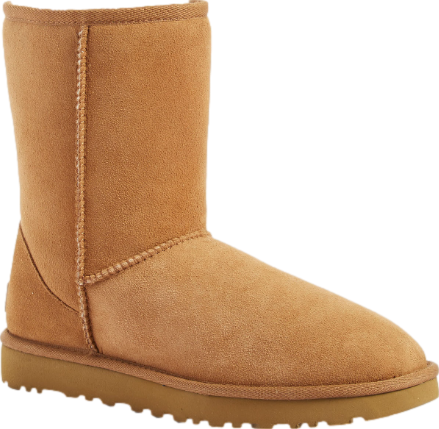 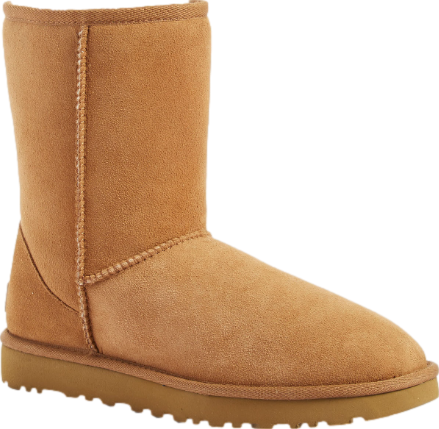 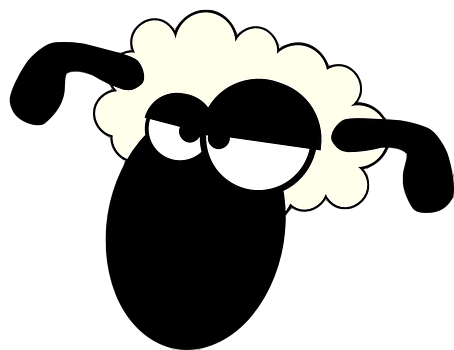 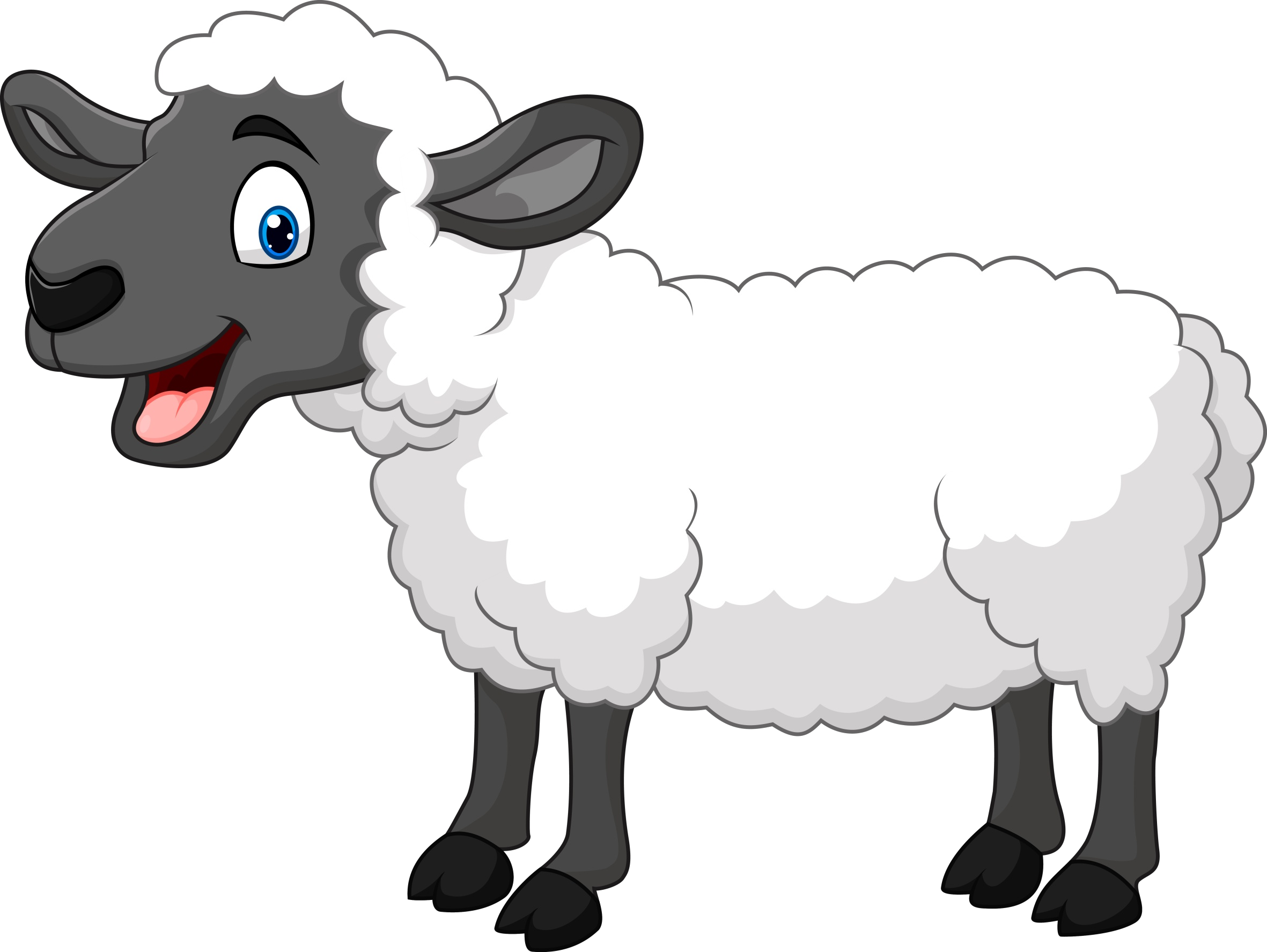 Bipolar disorder
mania
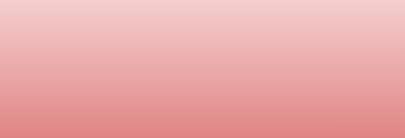 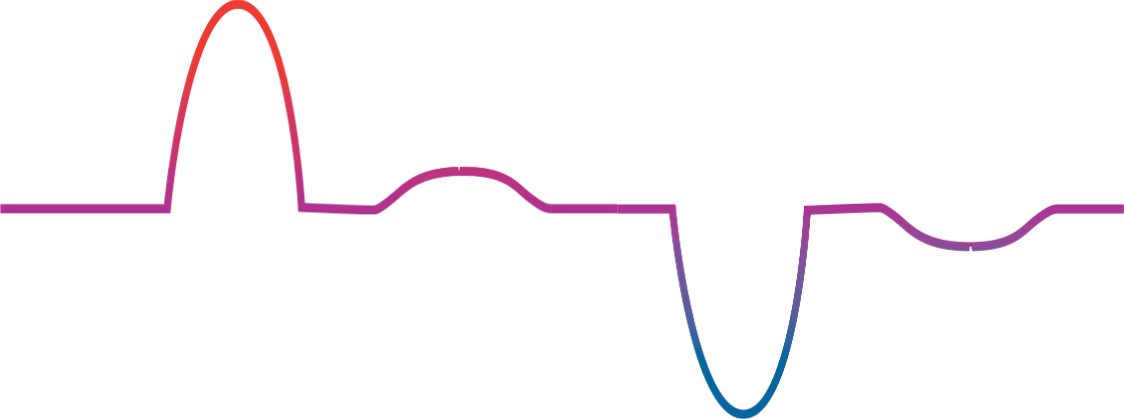 elevated mood
hypomania
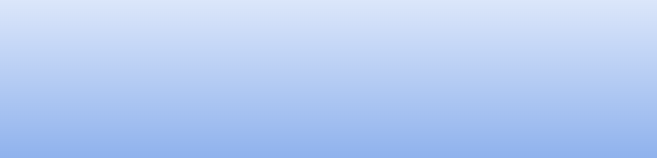 Mild depression
severe
depression
depressed mood
Bipolar disorder
mania
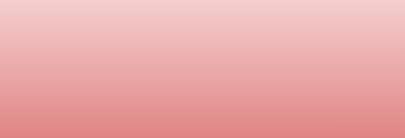 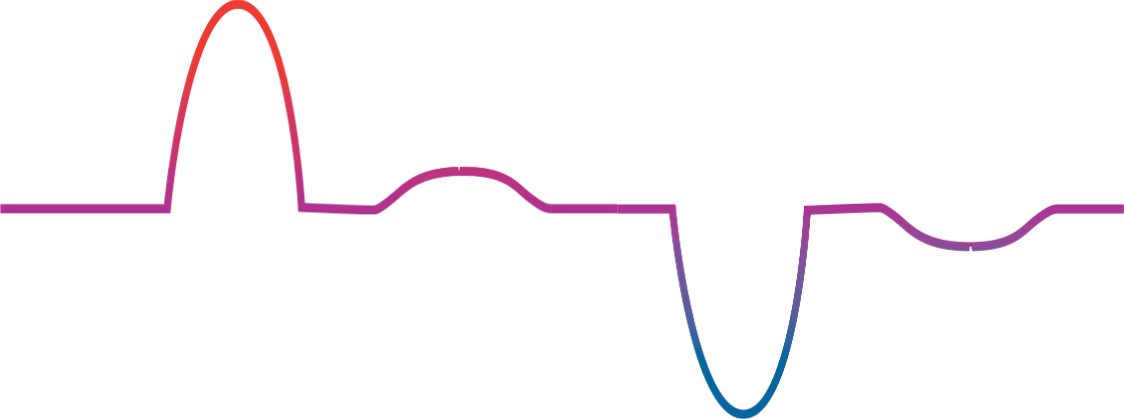 elevated mood
hypomania
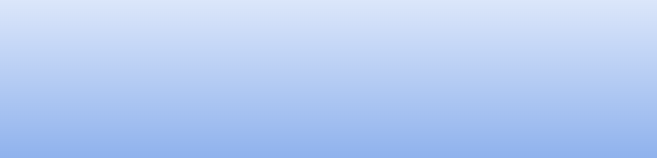 Mild depression
severe
depression
depressed mood
Bipolar disorder
mania
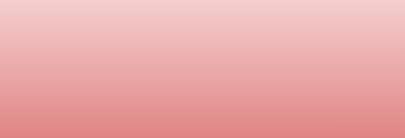 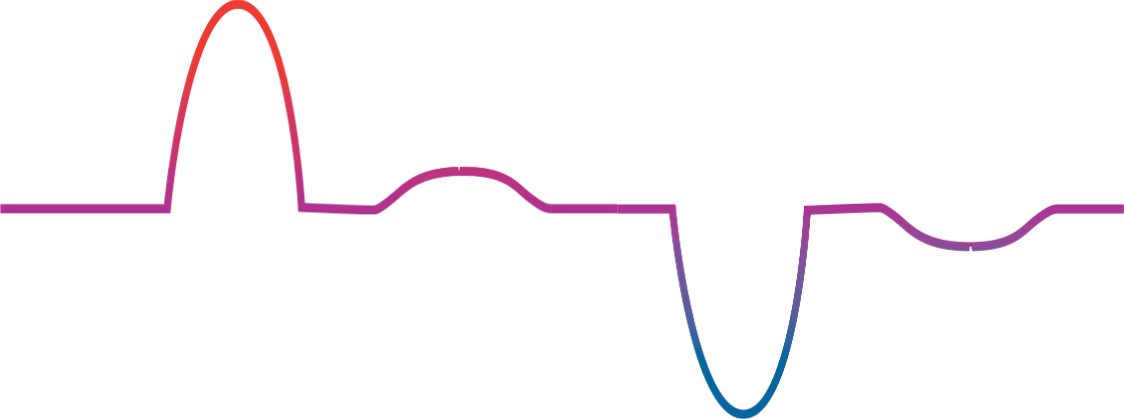 elevated mood
hypomania
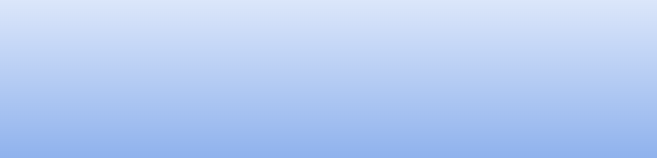 Mild depression
severe
depression
depressed mood
Bipolar disorder
mania
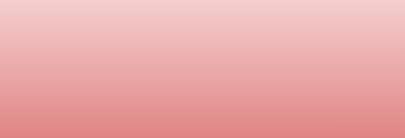 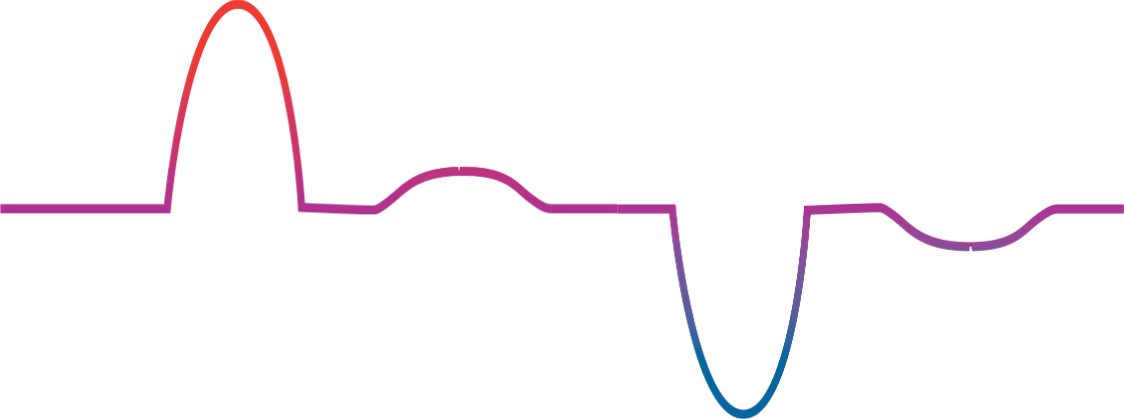 elevated mood
hypomania
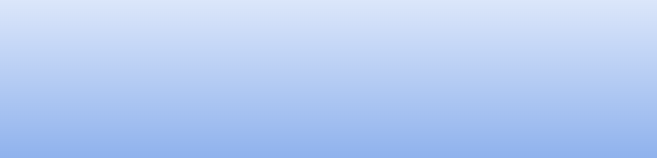 Mild depression
severe
depression
depressed mood
Bipolar disorder
mania
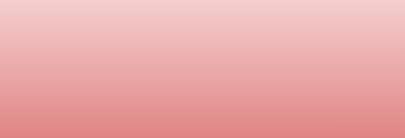 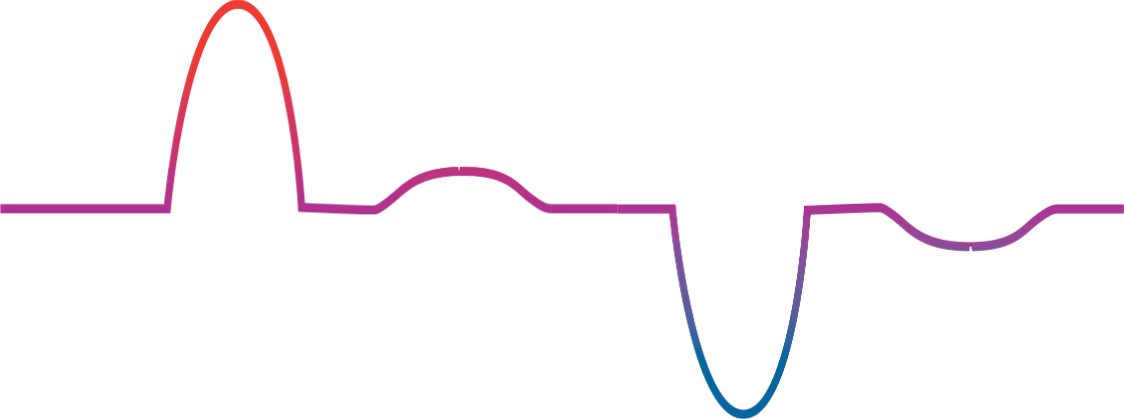 elevated mood
hypomania
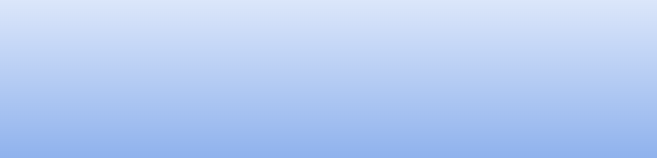 Mild depression
severe
depression
depressed mood
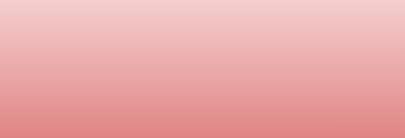 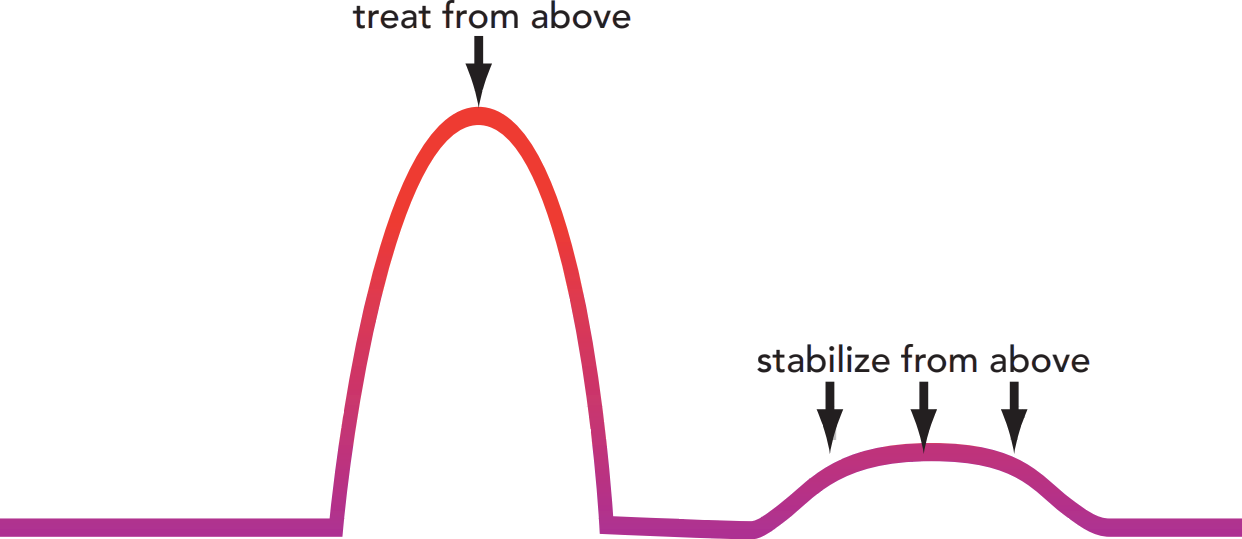 elevated mood
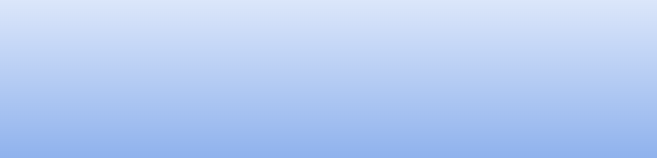 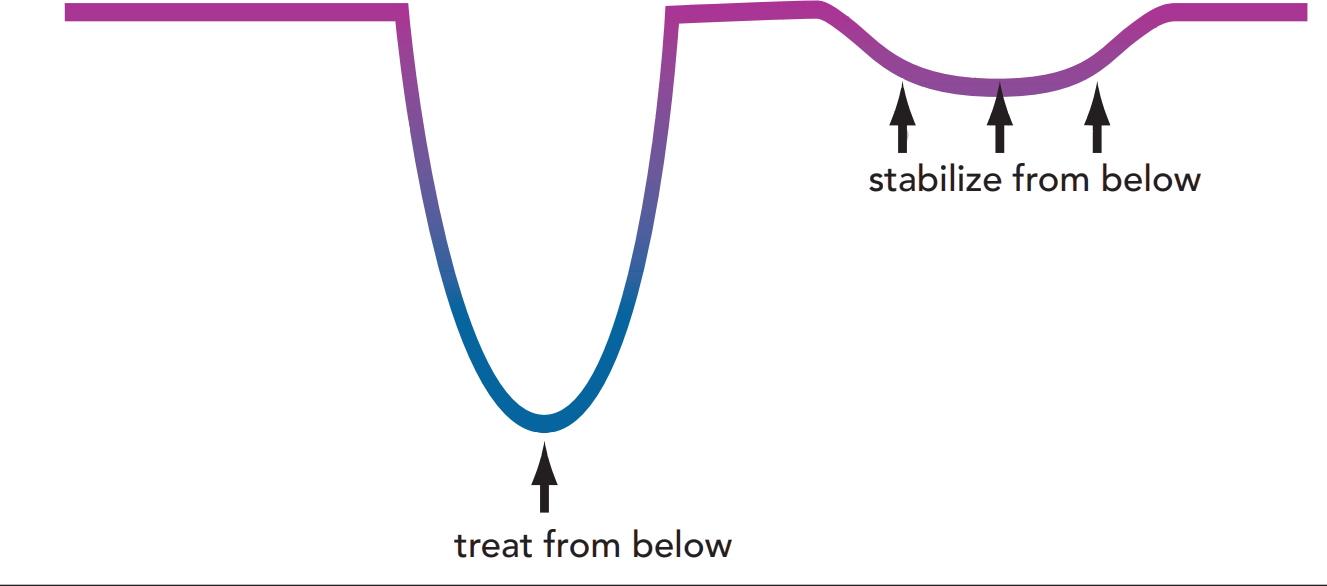 depressed mood
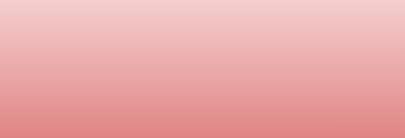 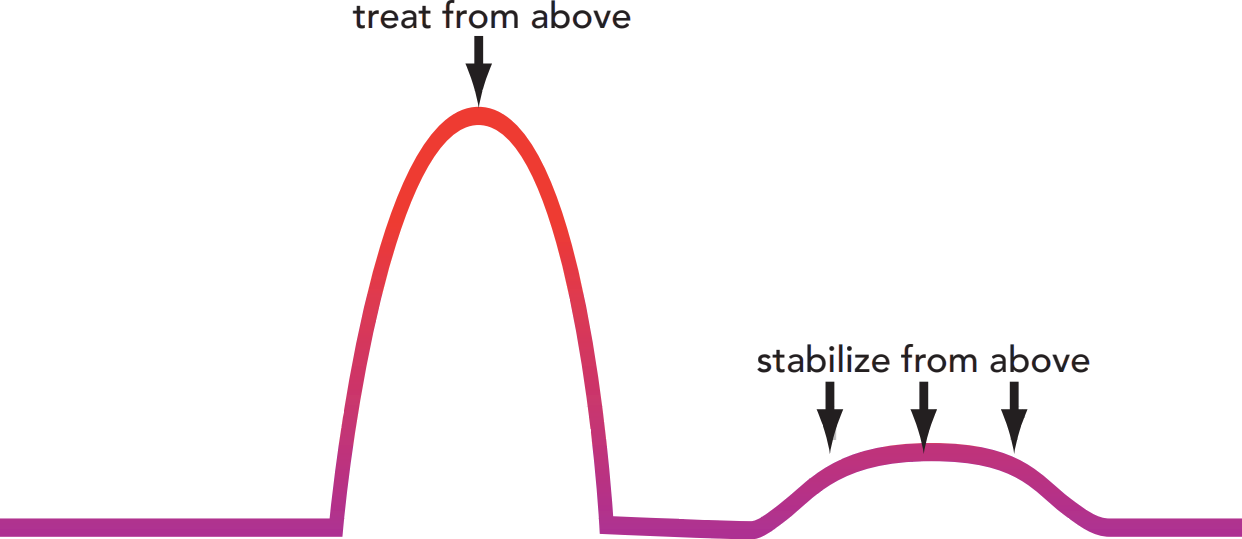 elevated mood
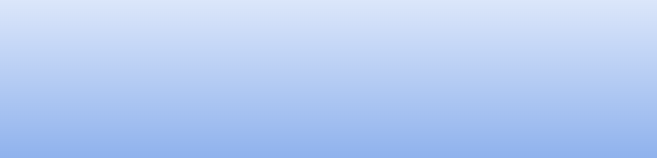 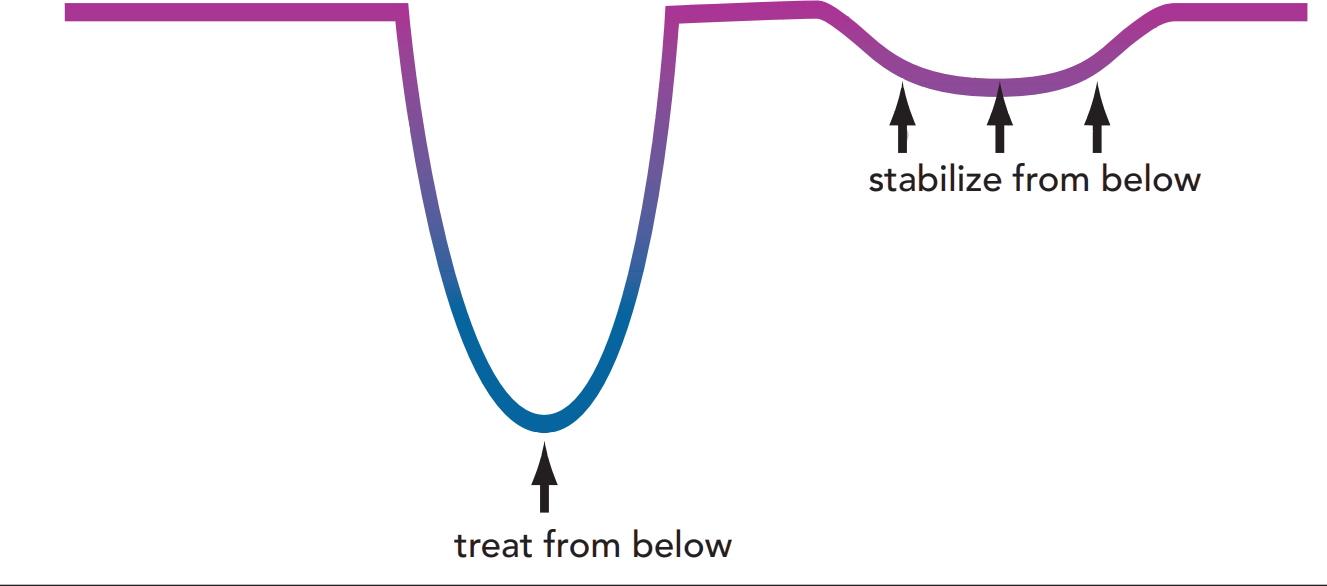 depressed mood
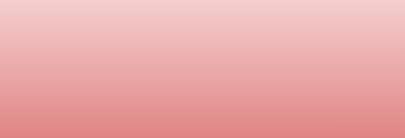 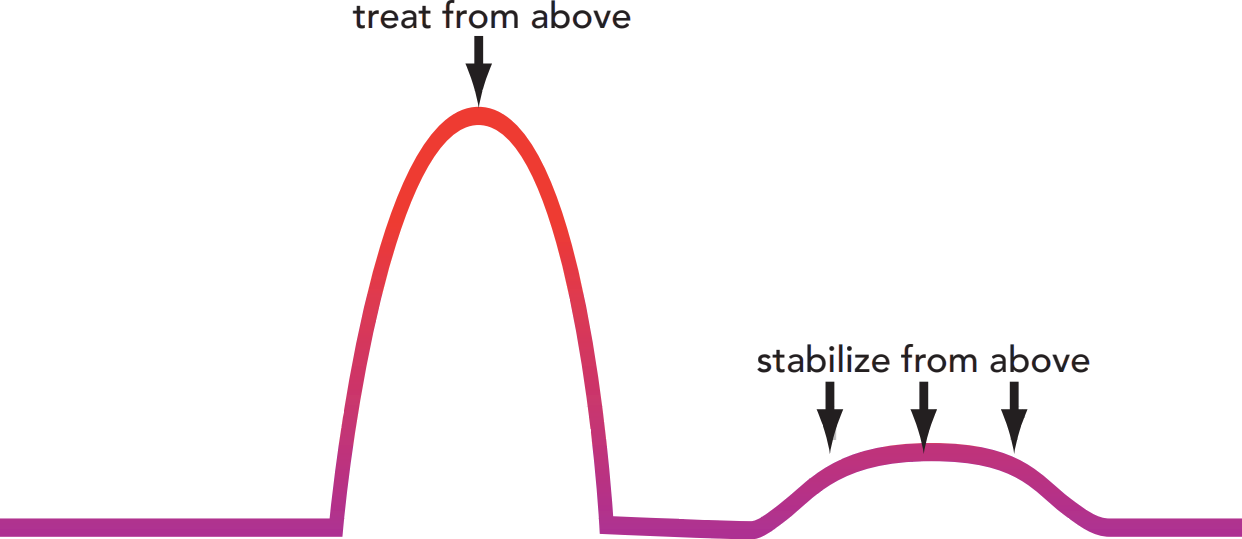 elevated mood
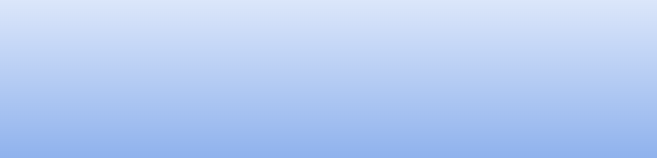 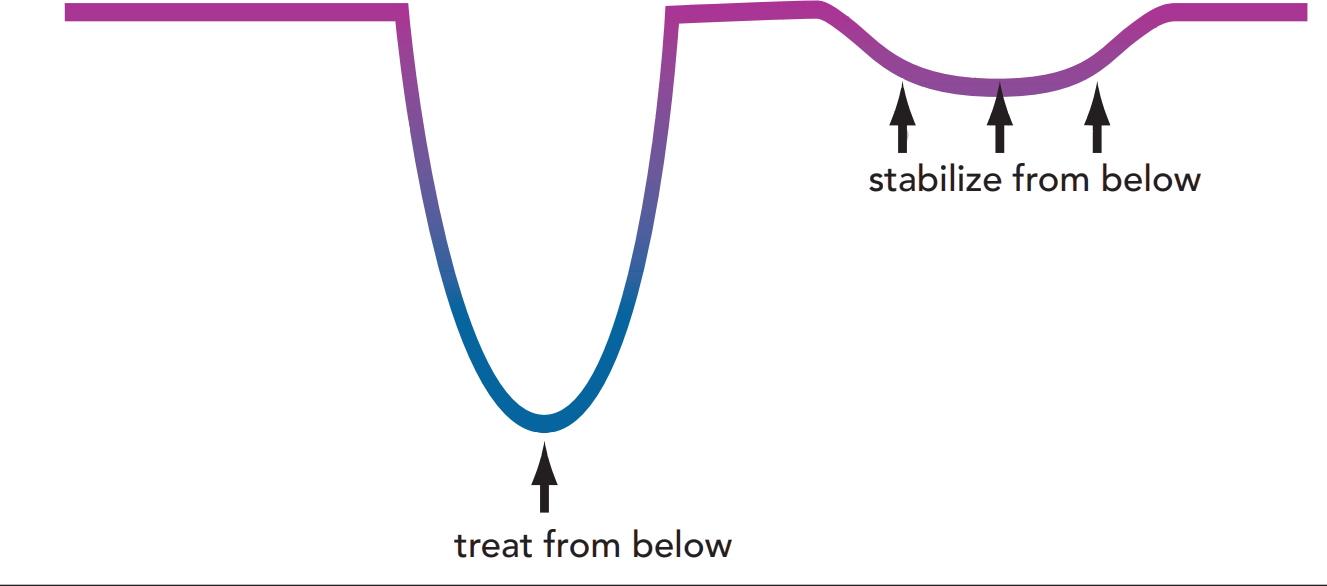 depressed mood
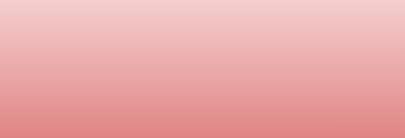 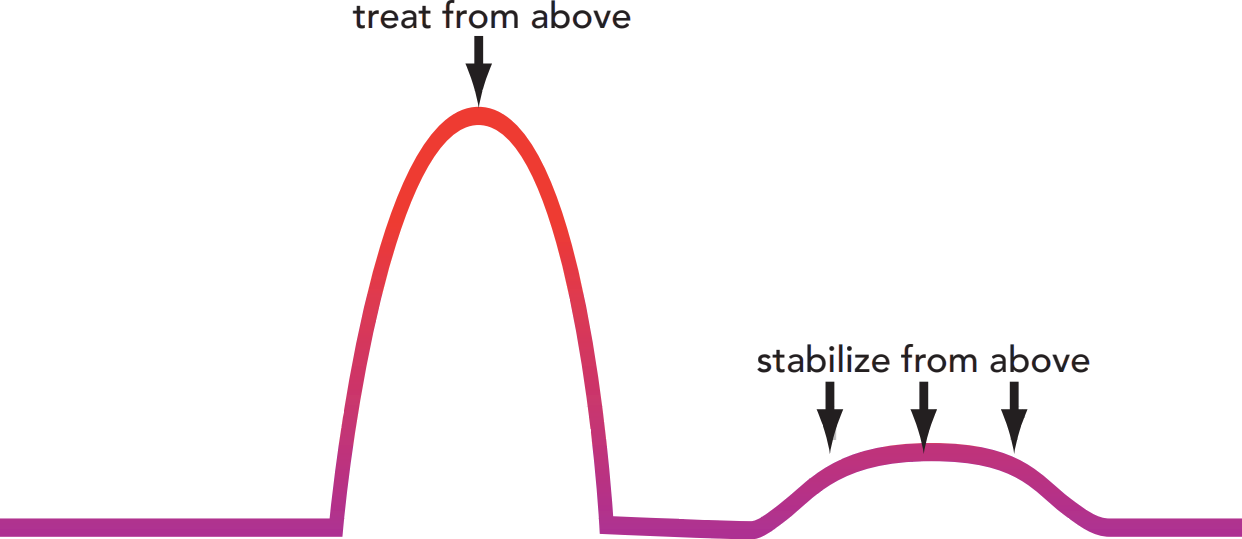 elevated mood
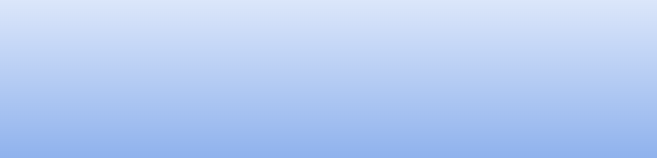 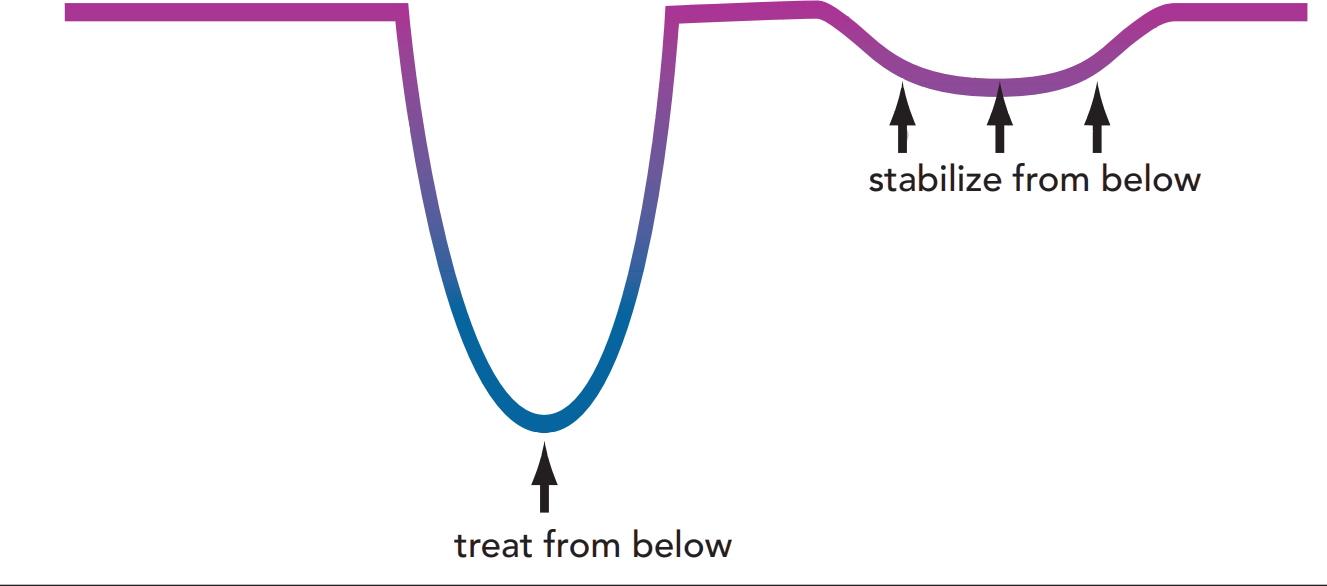 depressed mood
Lithium does all 4 (relative weakness for acute depressive episodes.
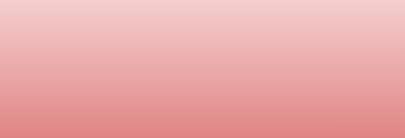 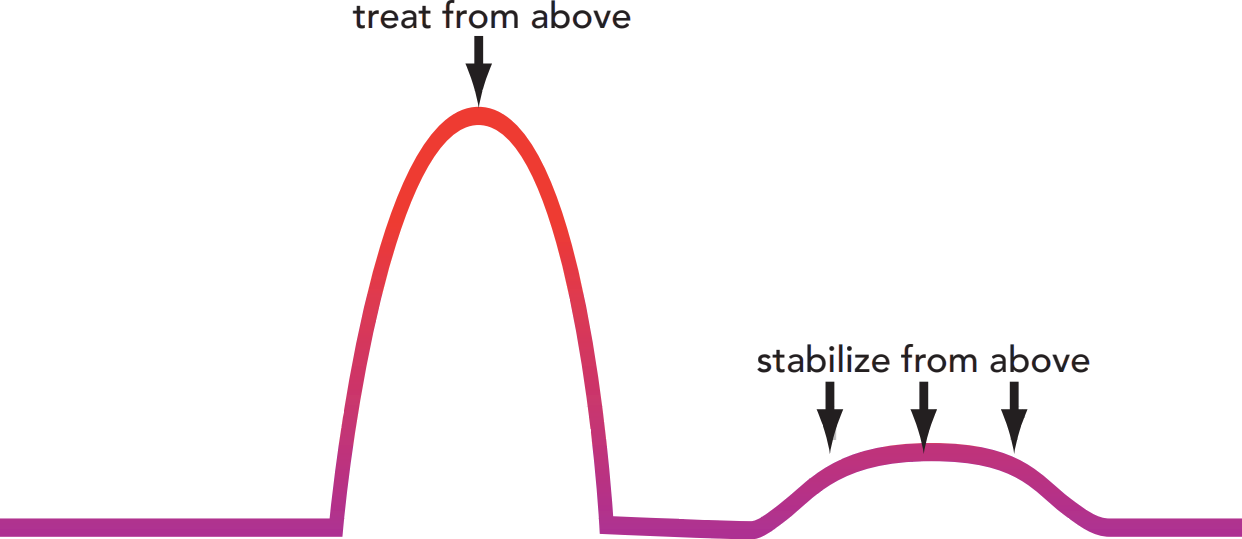 elevated mood
(         )
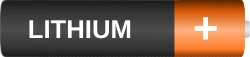 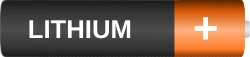 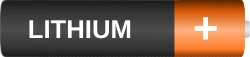 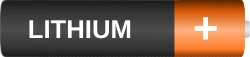 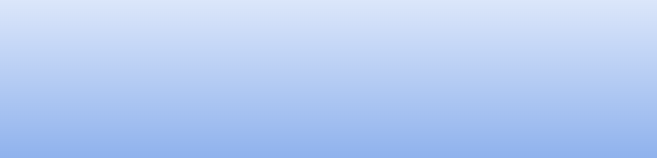 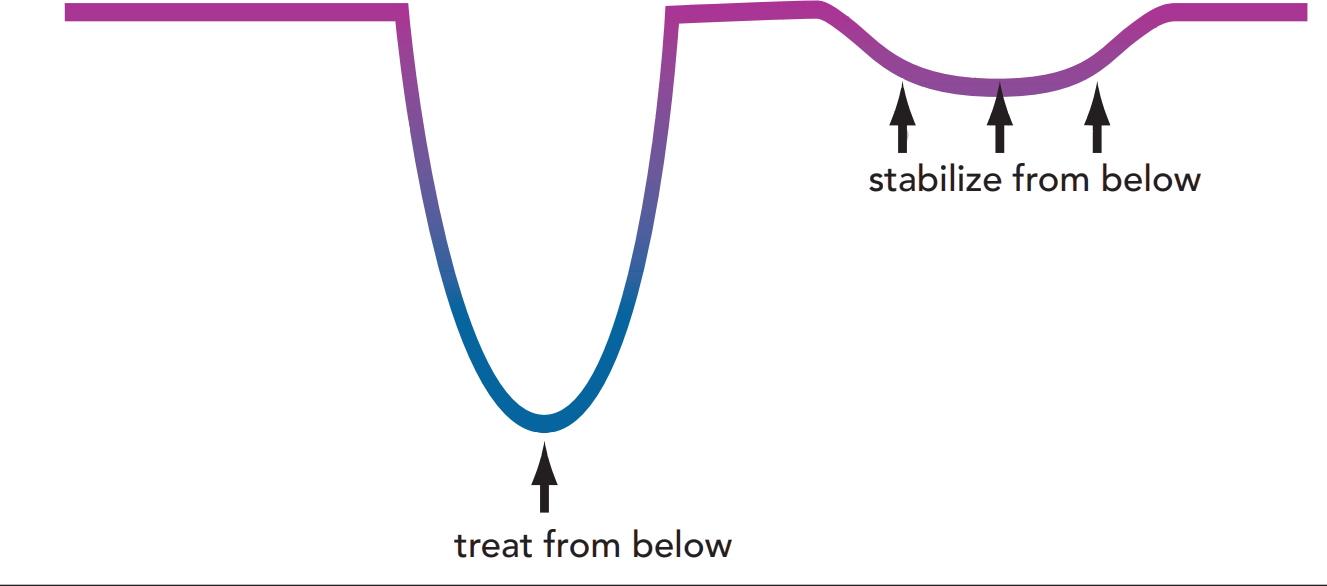 depressed mood
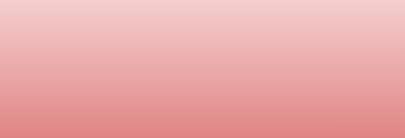 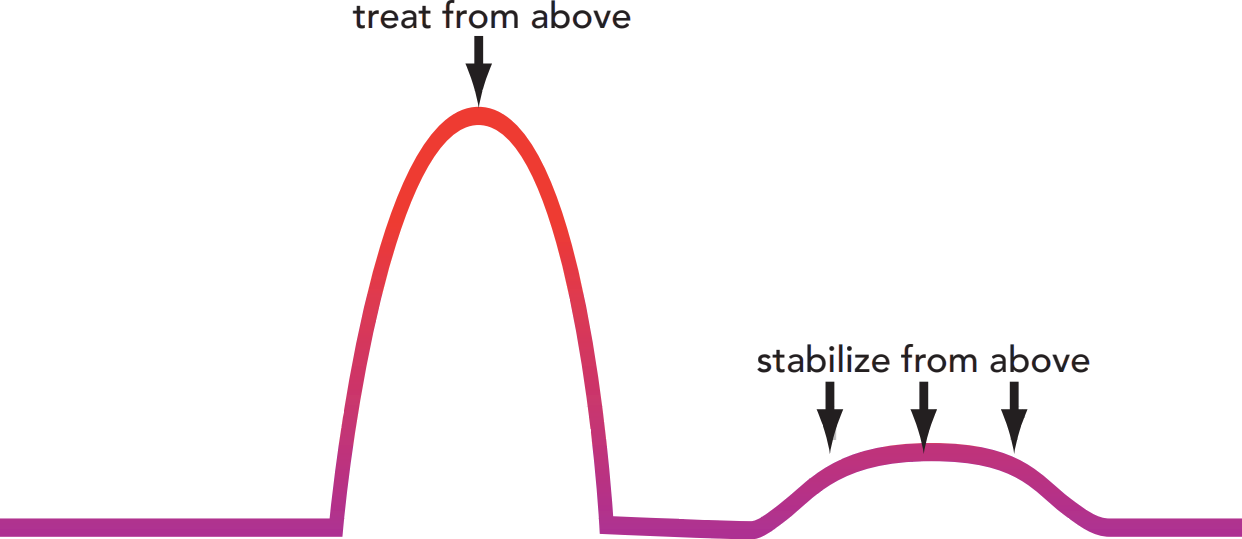 Valproate (Depakote) is mostly antimanic.
elevated mood
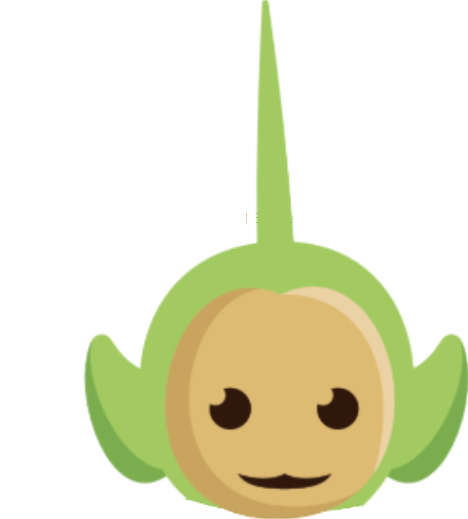 (      )
(      )
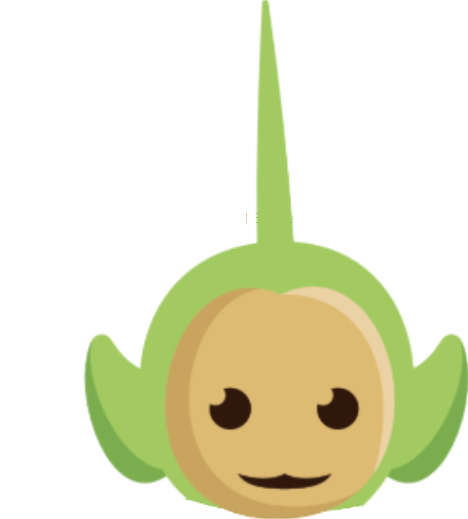 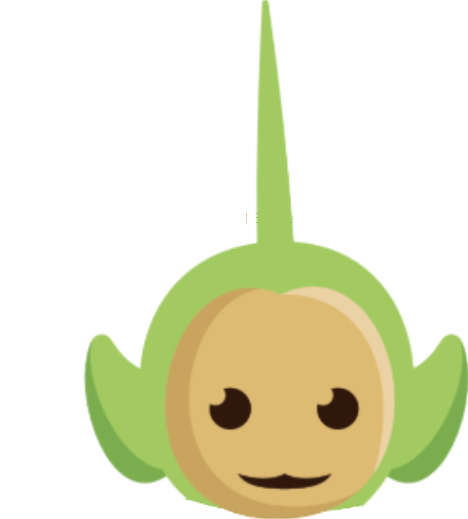 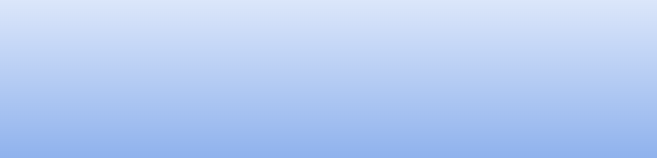 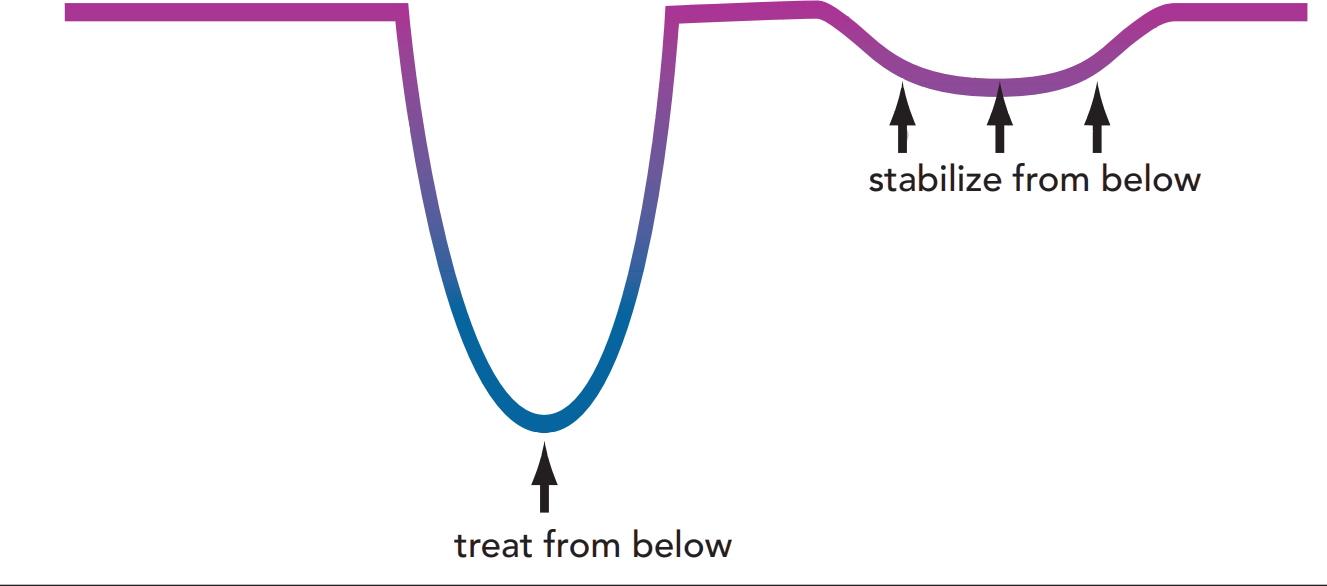 depressed mood
Valproate (Depakote) is mostly antimanic.
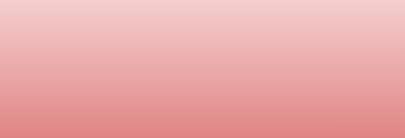 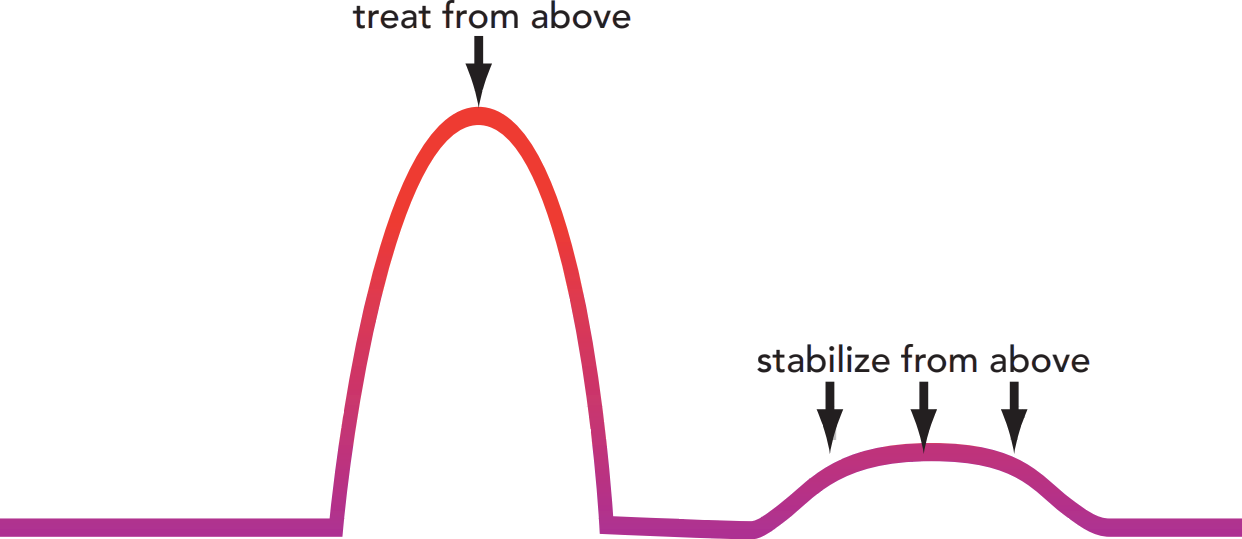 Valproate (Depakote) is mostly antimanic.
elevated mood
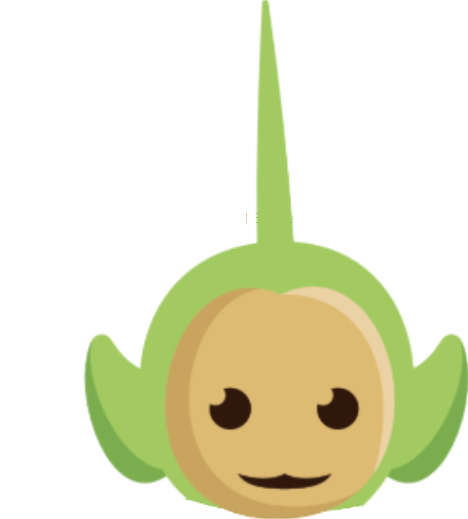 (      )
(      )
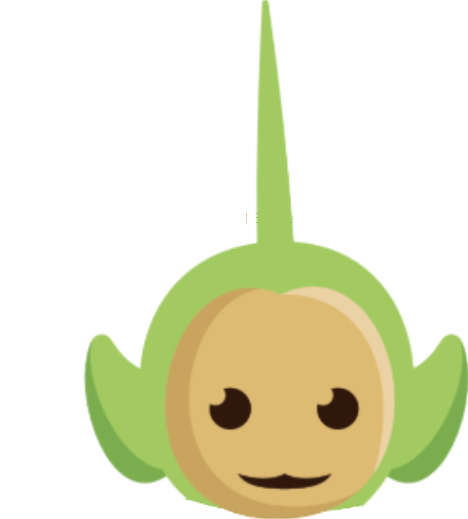 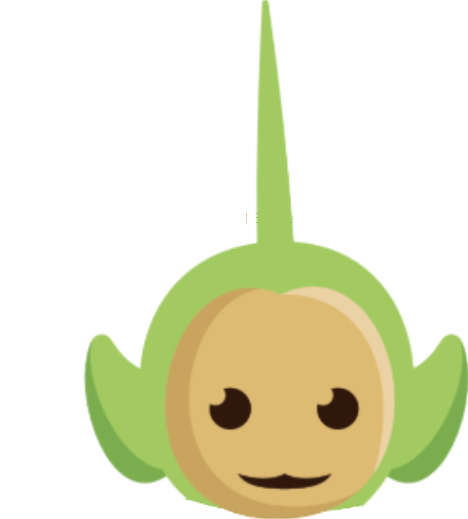 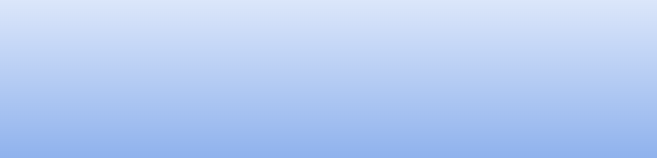 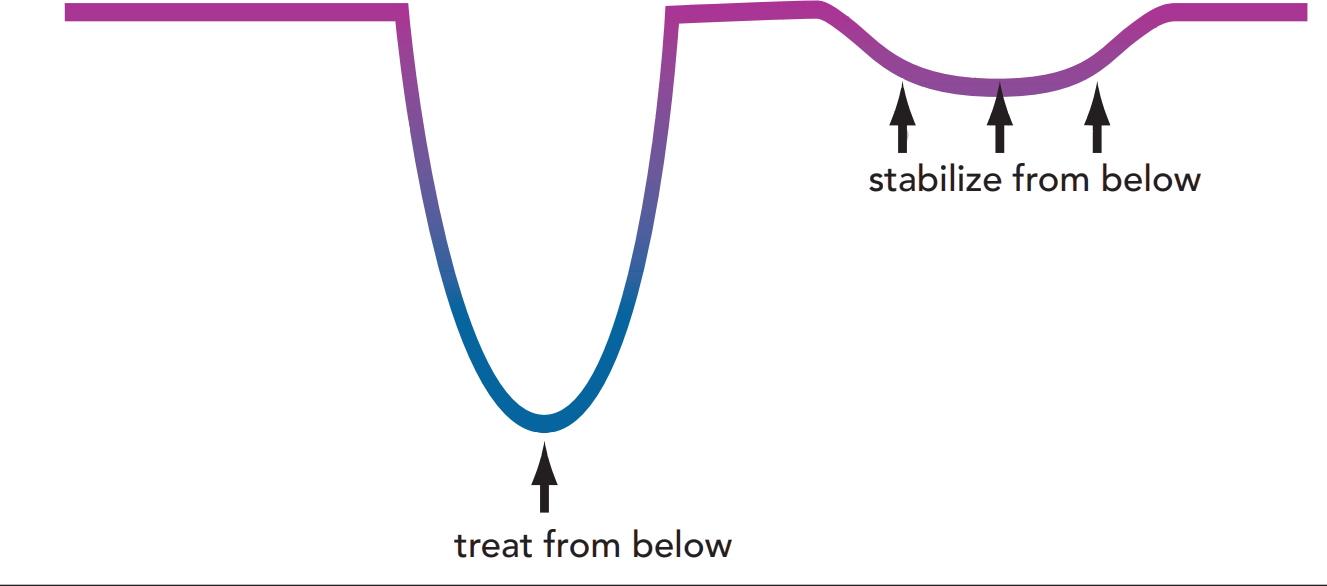 depressed mood
Valproate (Depakote) is mostly antimanic.
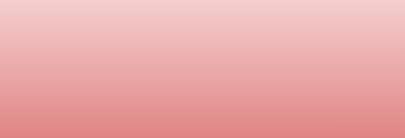 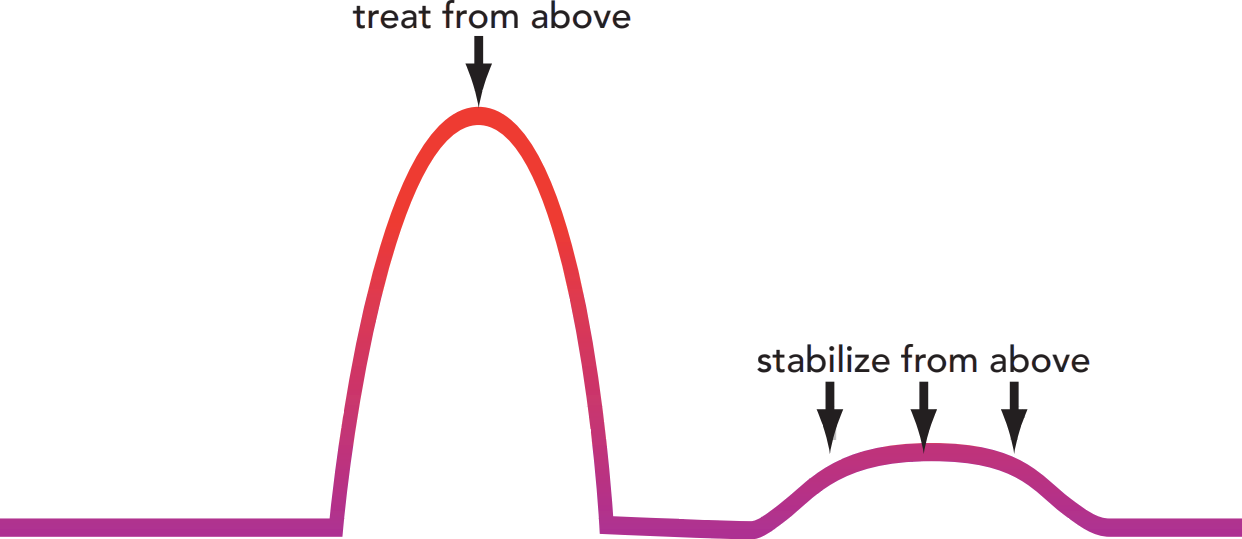 elevated mood
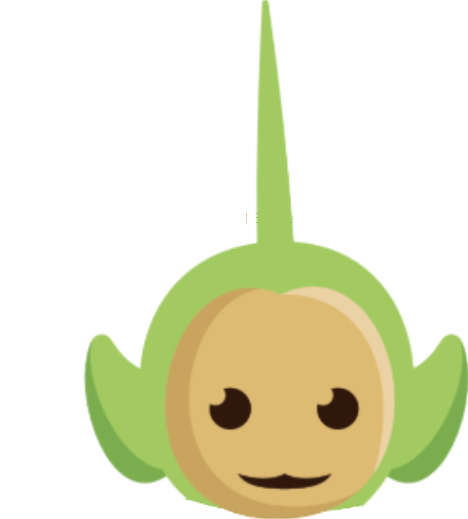 (      )
(      )
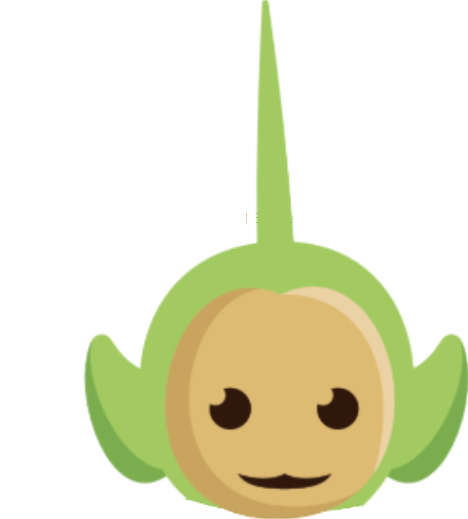 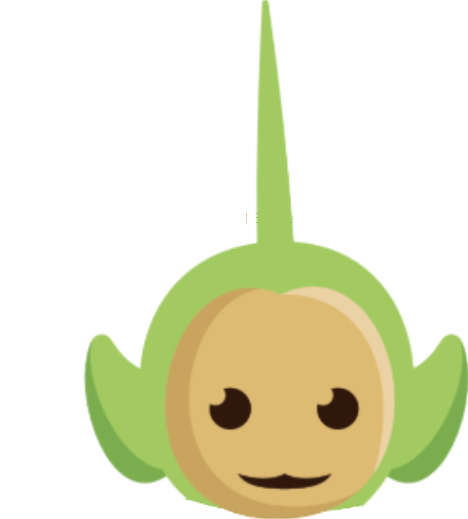 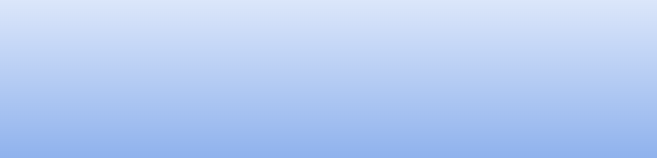 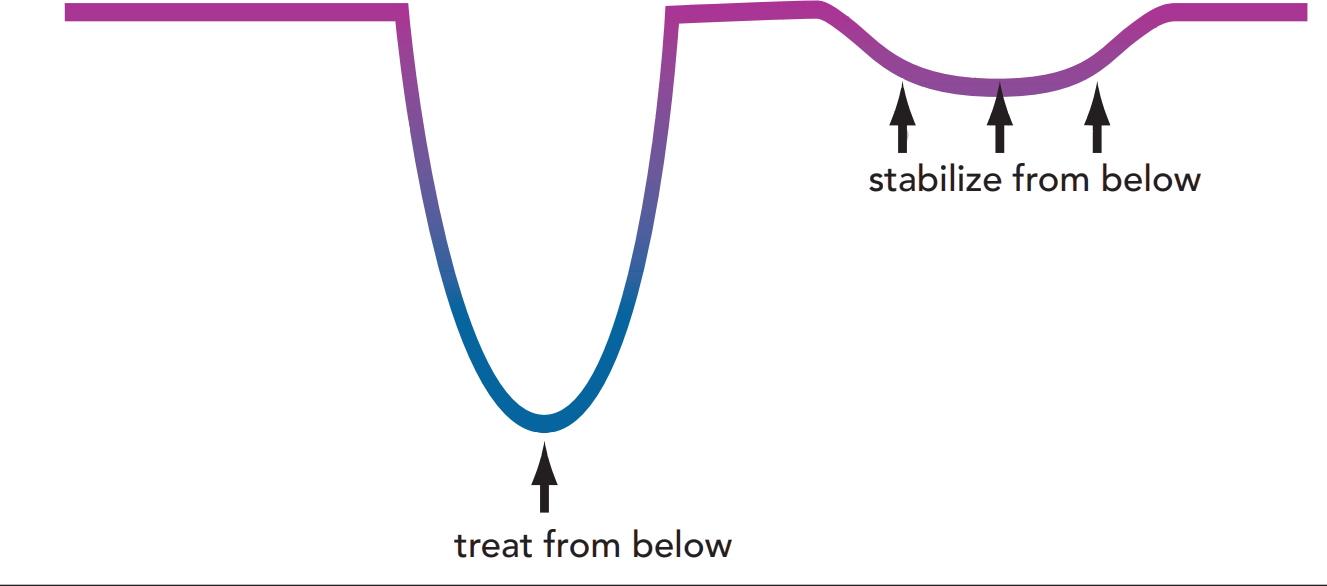 depressed mood
Valproate (Depakote) is mostly antimanic.
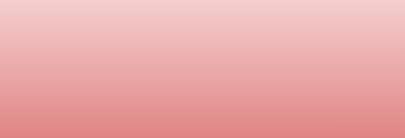 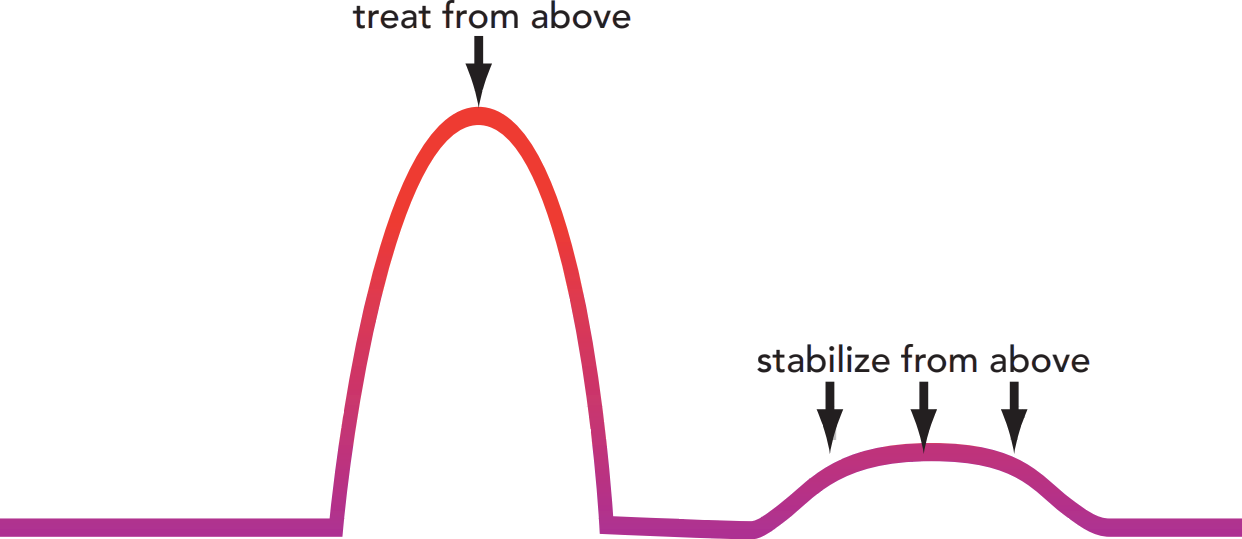 elevated mood
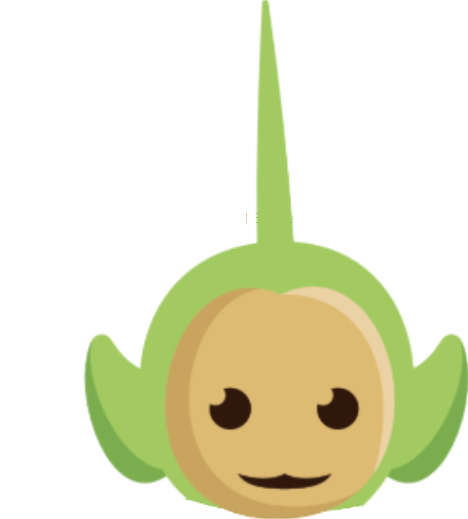 (      )
(      )
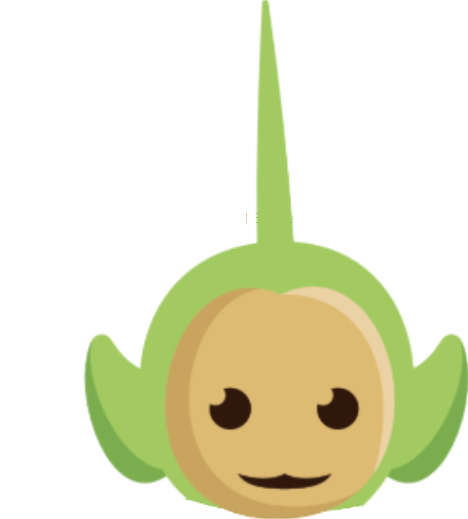 nope
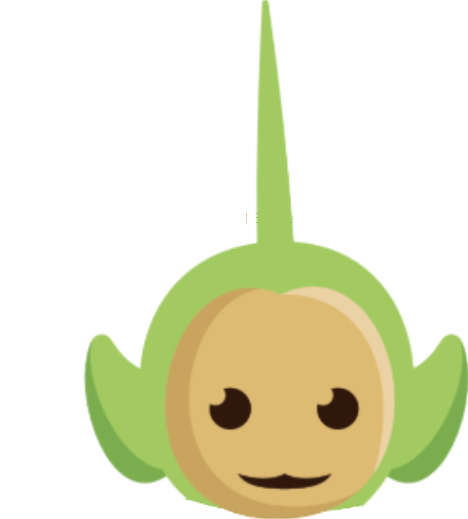 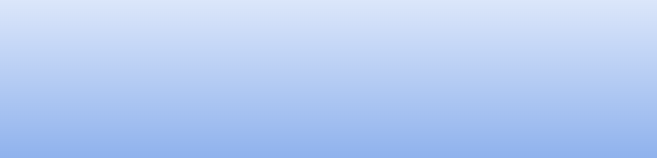 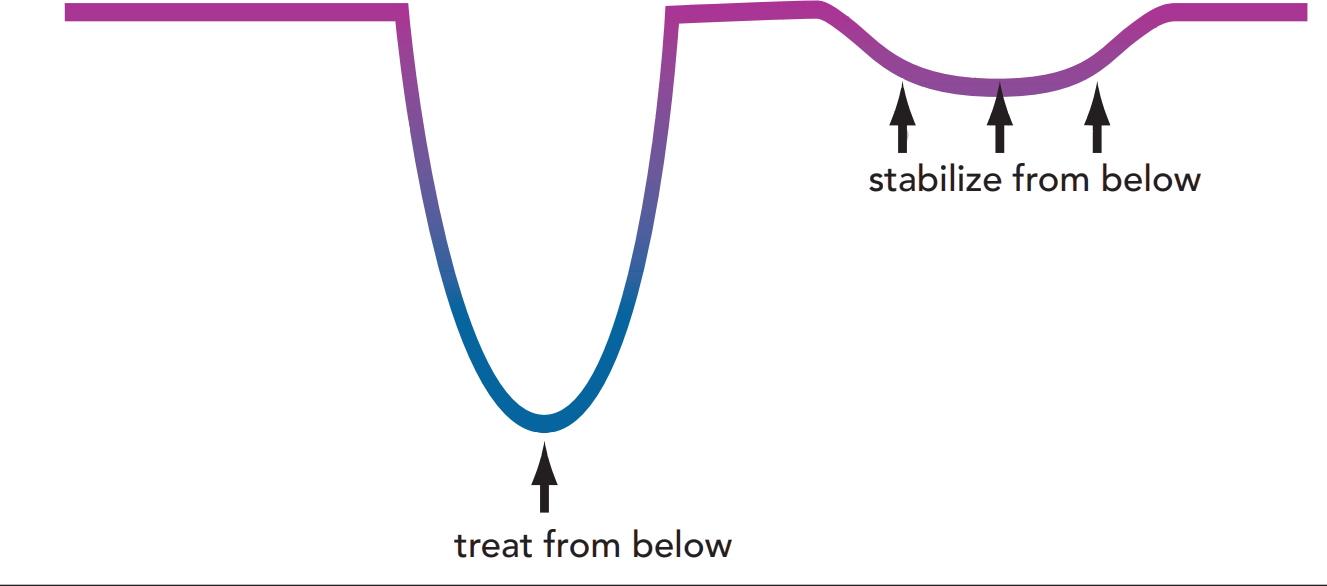 depressed mood
Valproate (Depakote) is mostly antimanic.
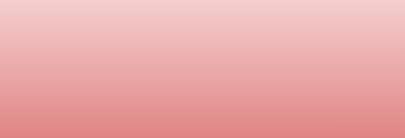 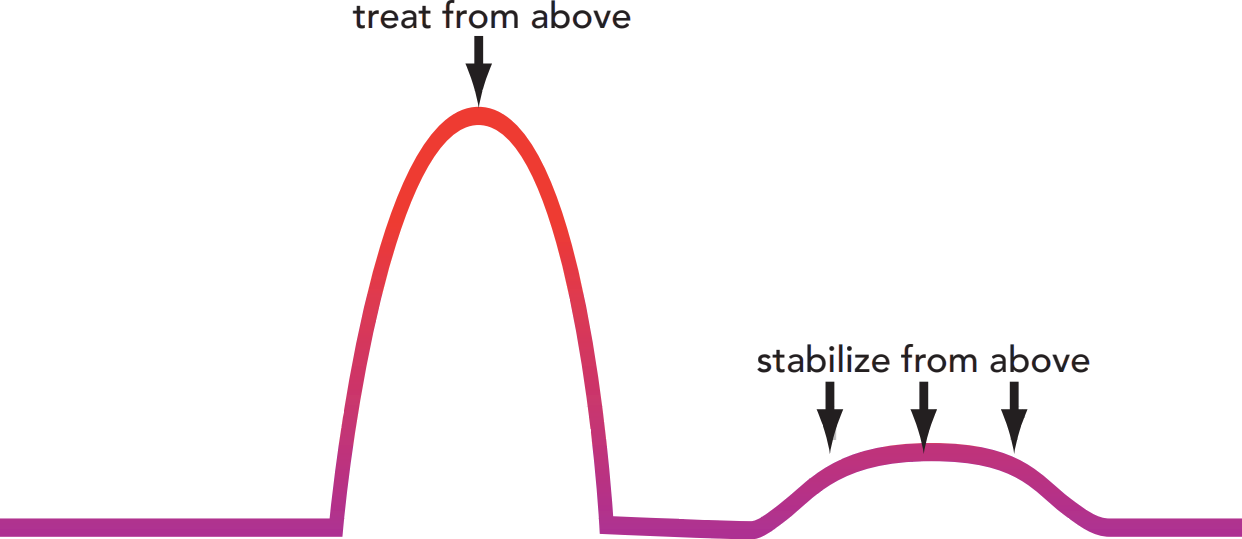 Valproate (Depakote) is mostly antimanic.
elevated mood
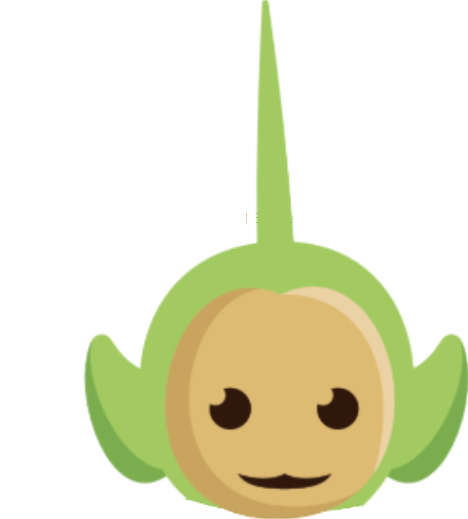 (      )
(      )
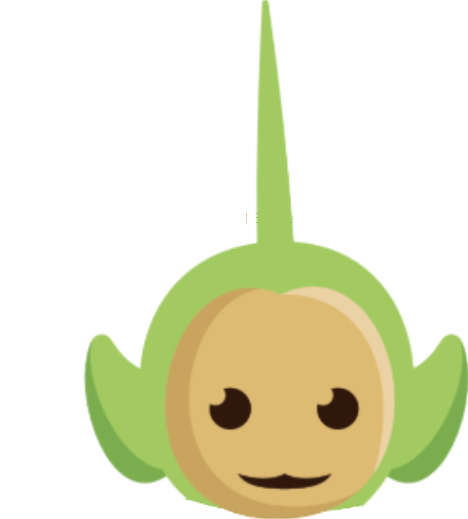 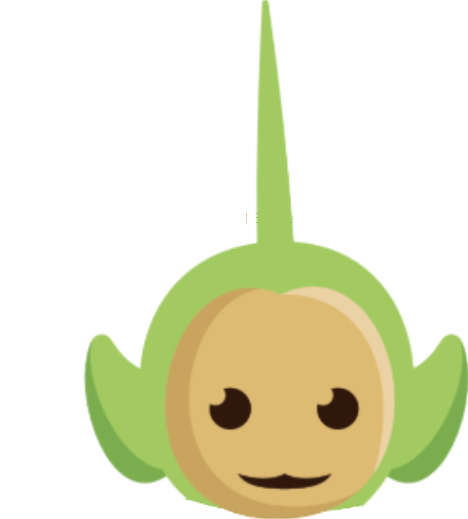 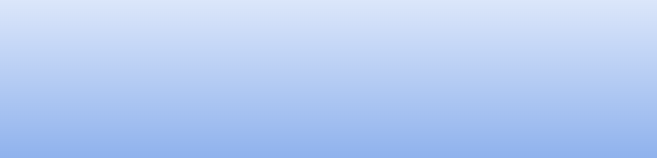 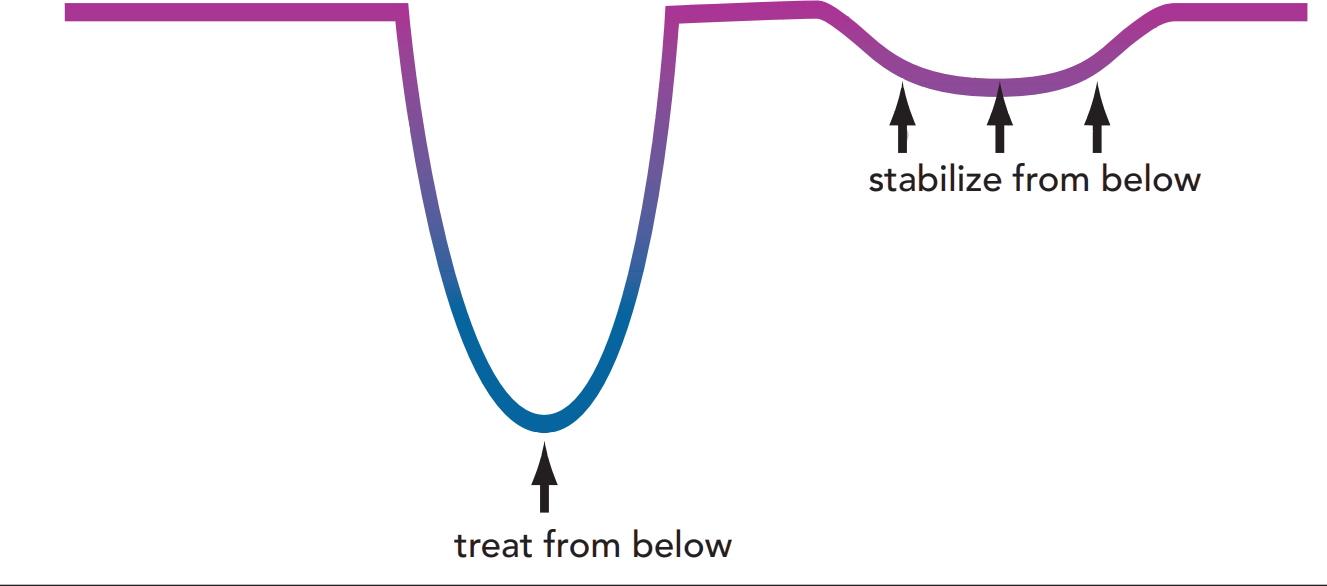 depressed mood
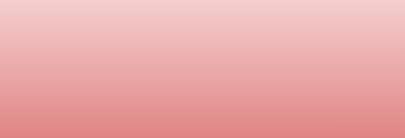 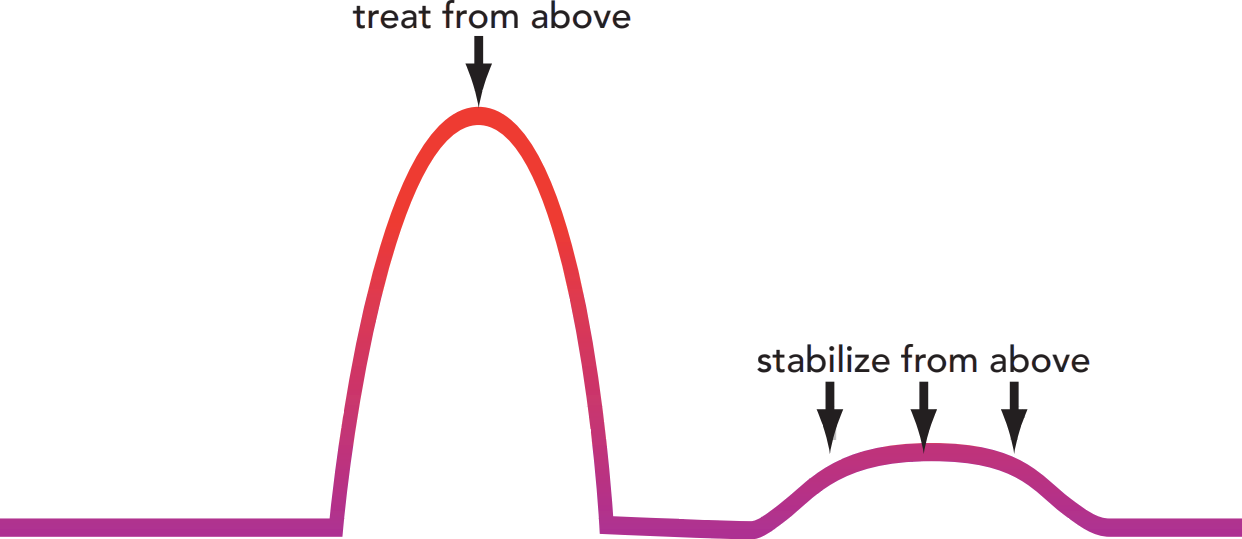 elevated mood
(      )
(      )
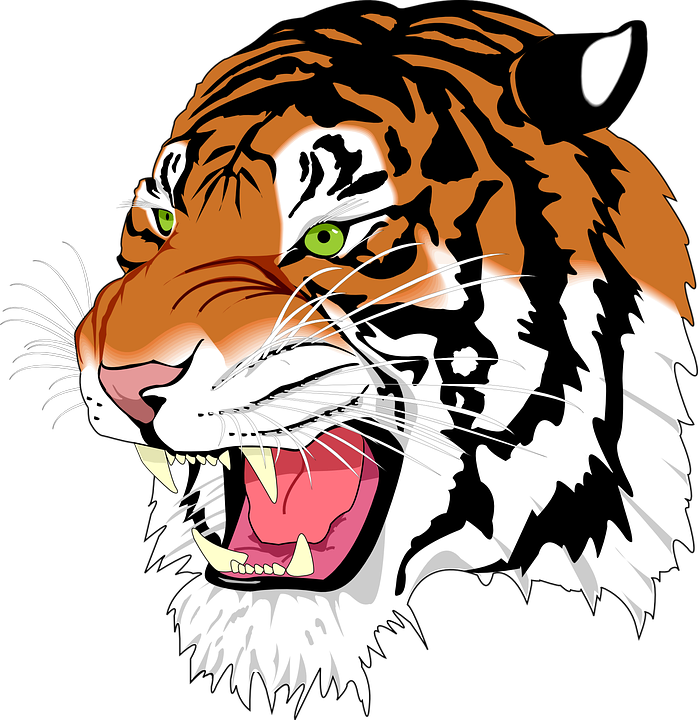 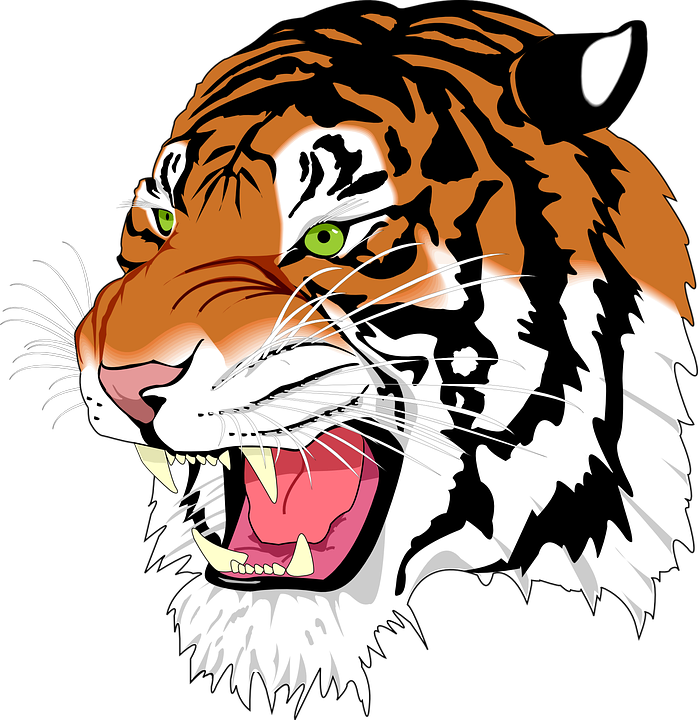 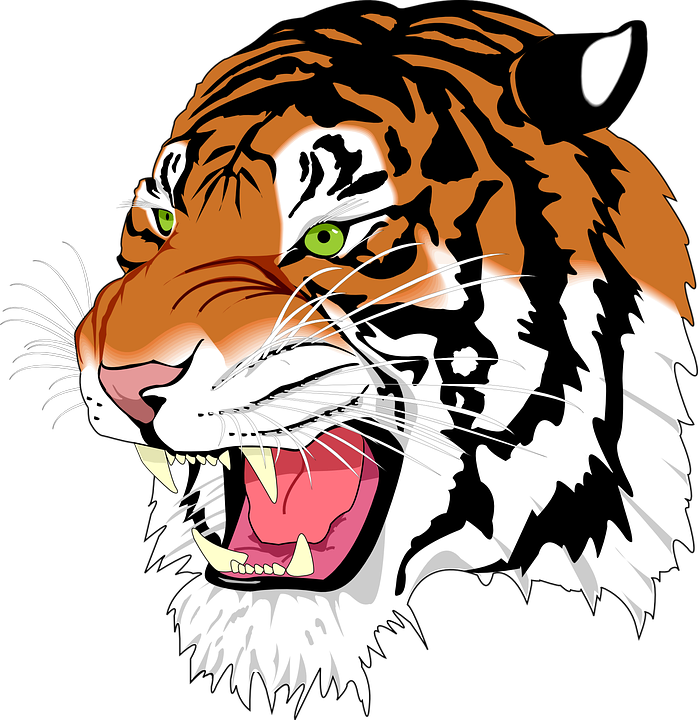 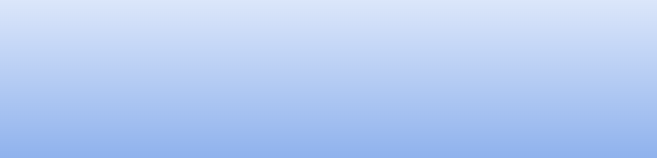 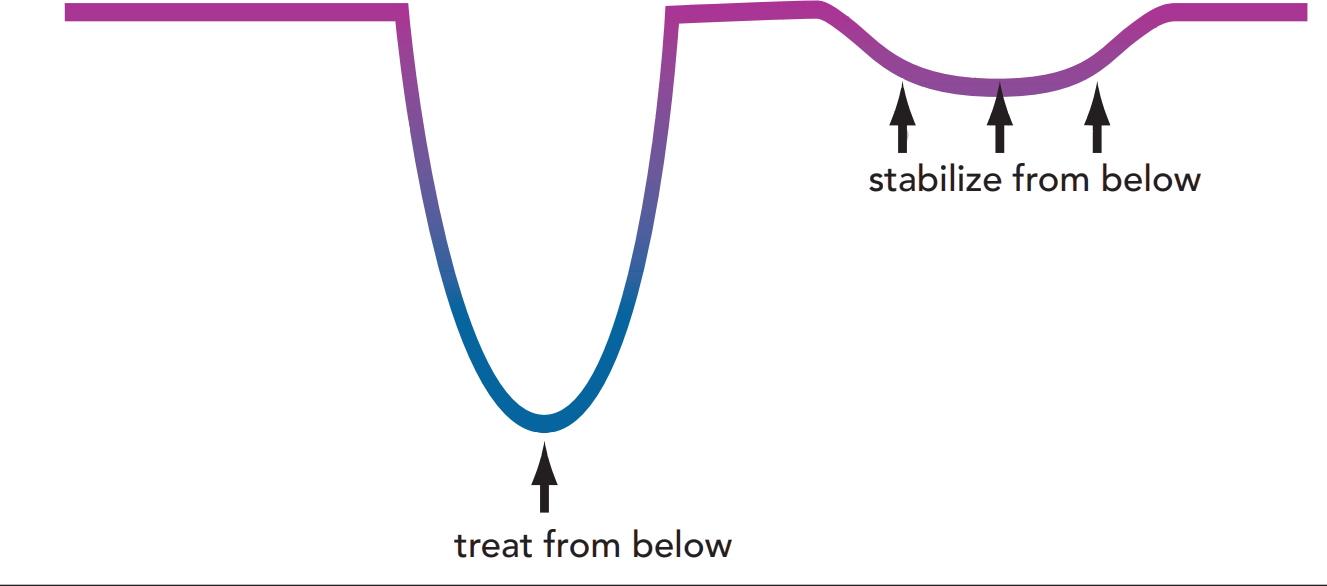 depressed mood
Ditto for carbamazepine (Tegretol) – mostly antimanic
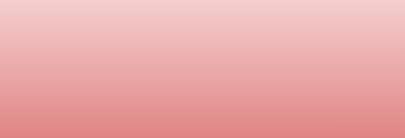 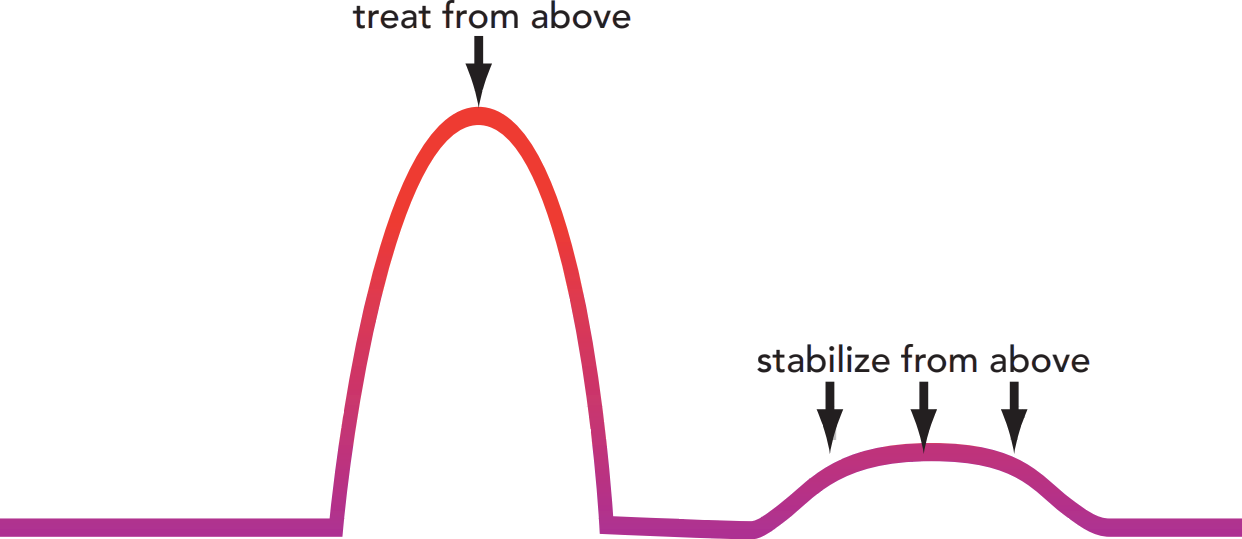 elevated mood
(      )
(      )
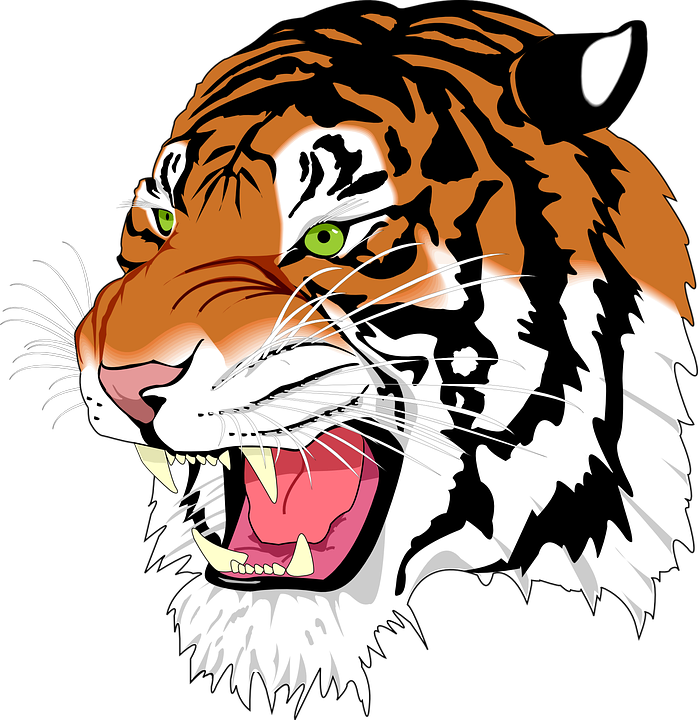 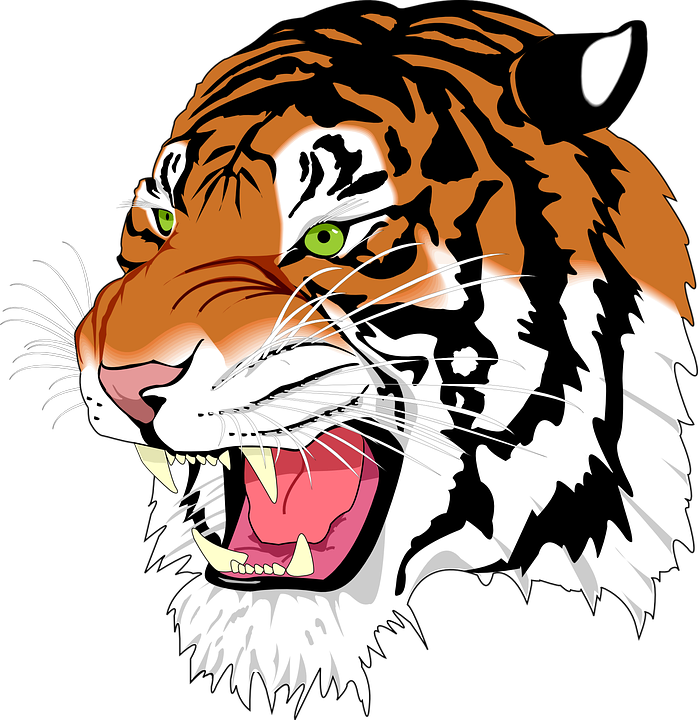 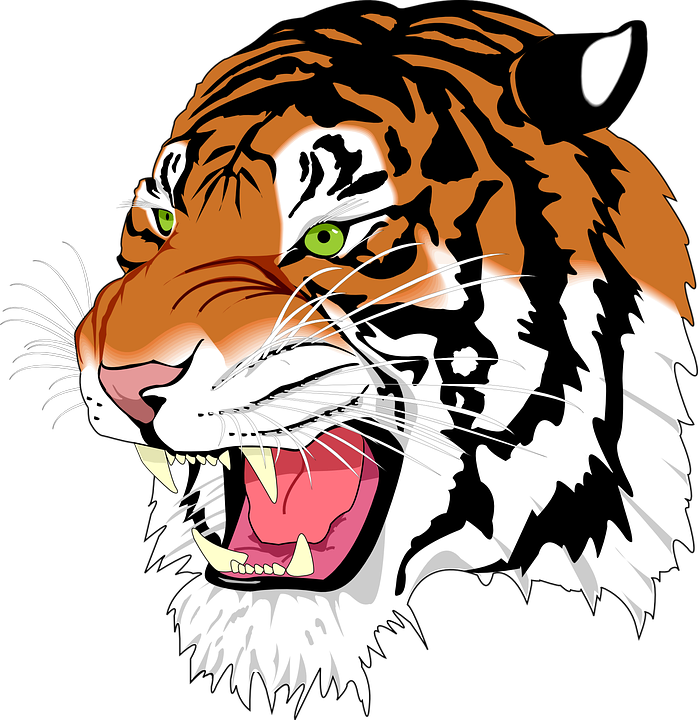 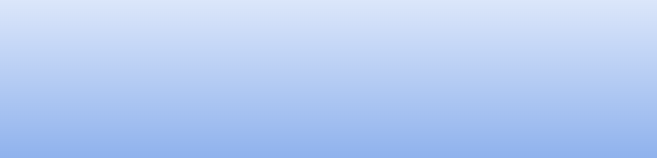 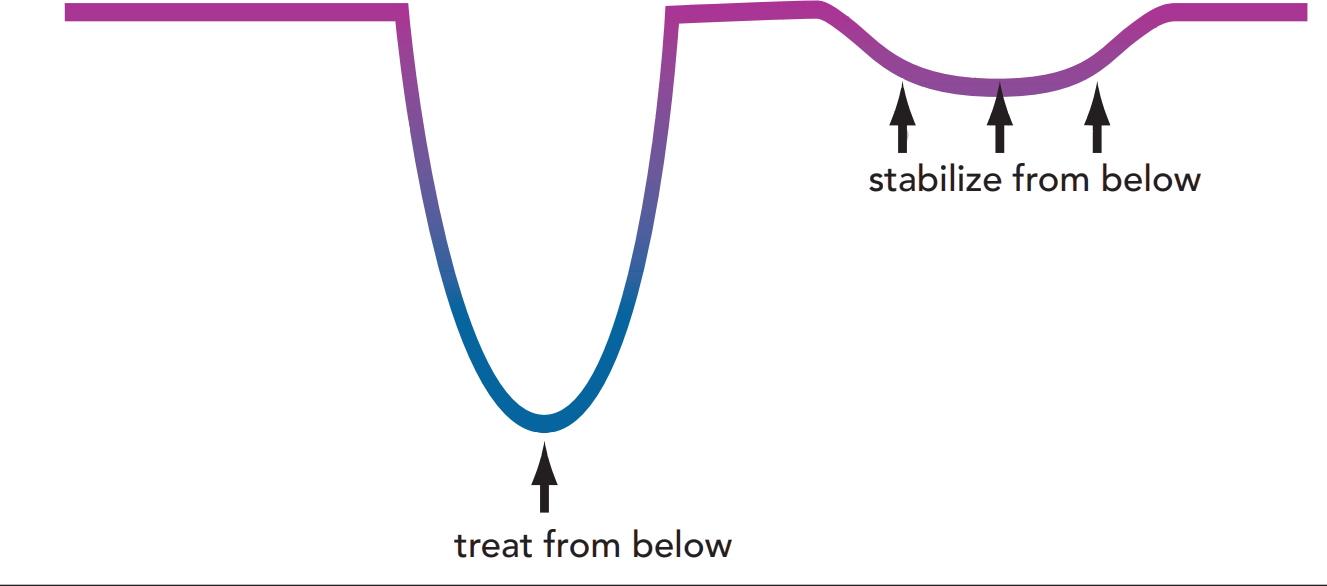 depressed mood
Ditto for carbamazepine (Tegretol) – mostly antimanic
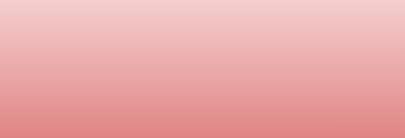 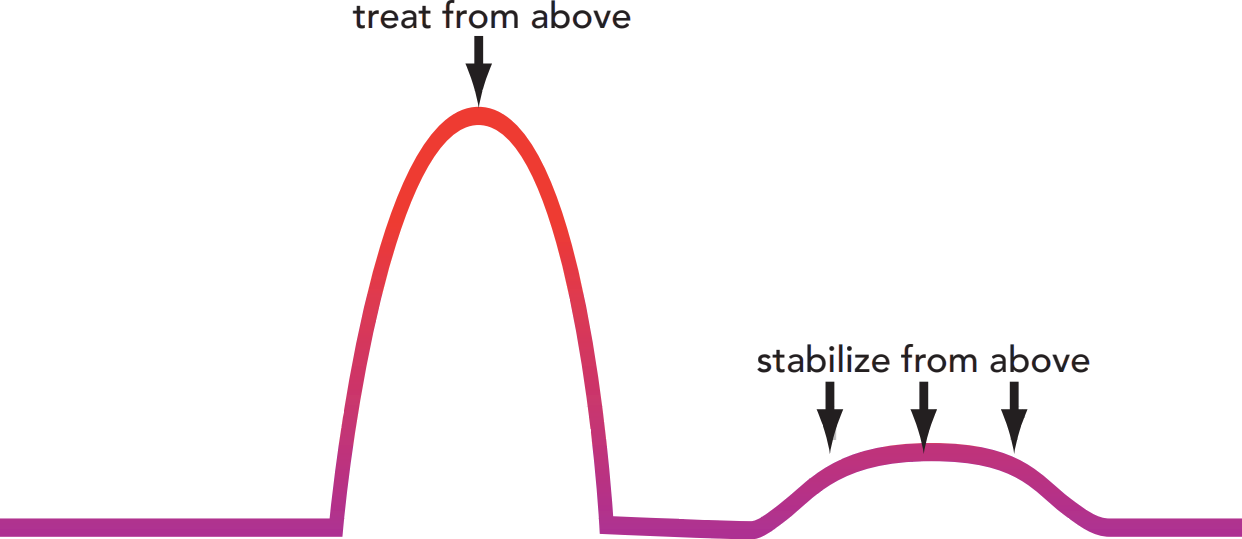 elevated mood
(      )
(      )
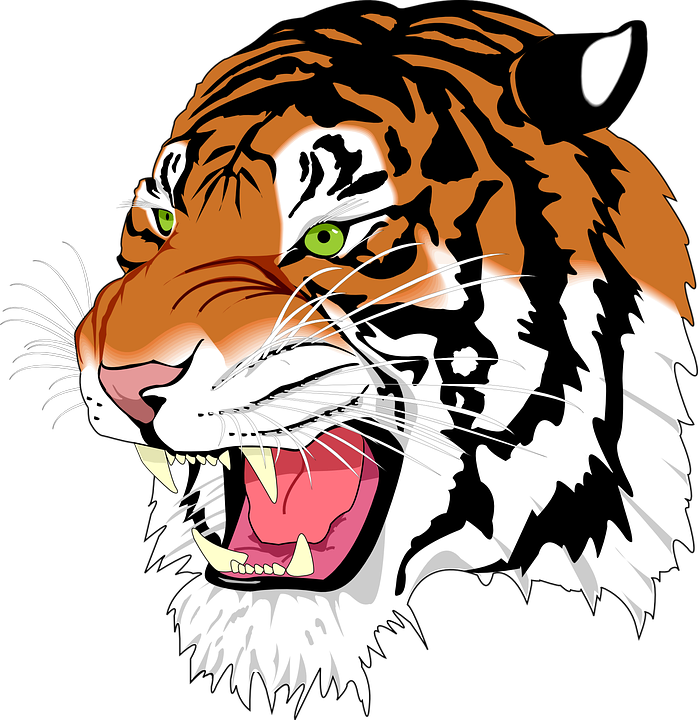 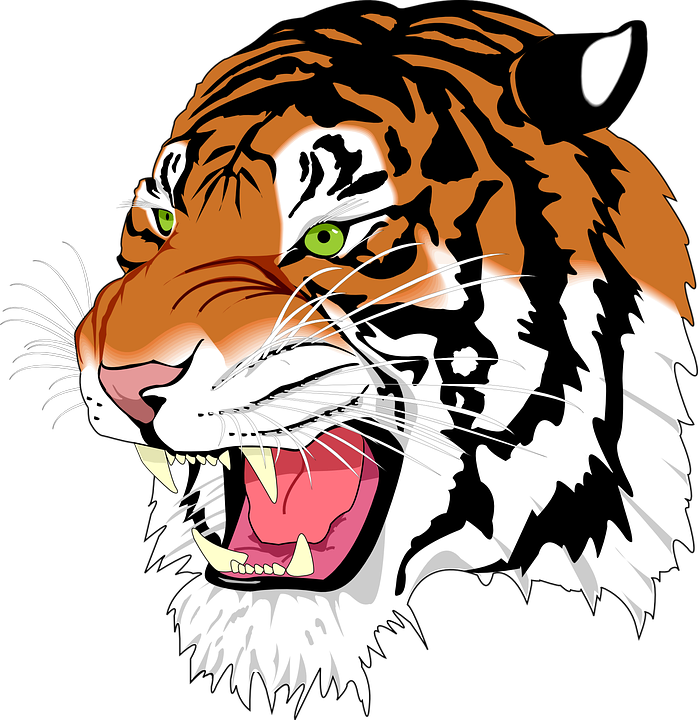 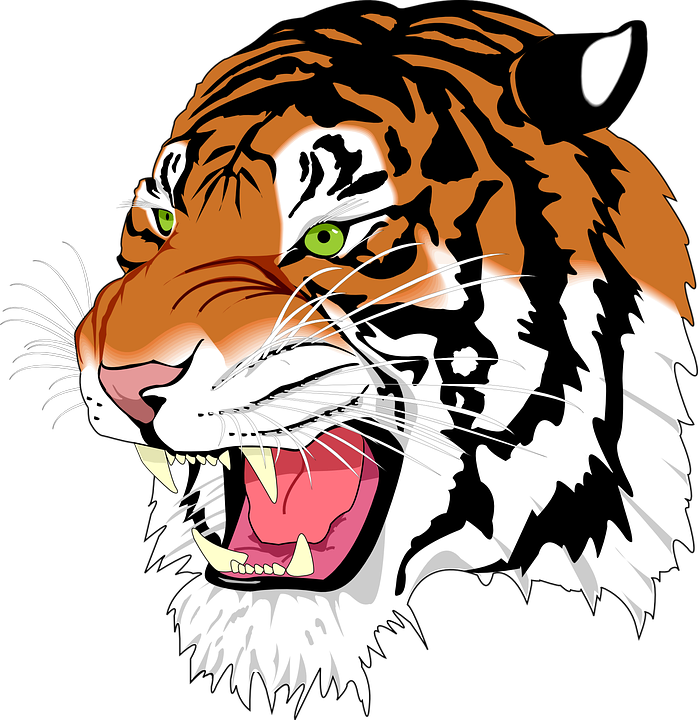 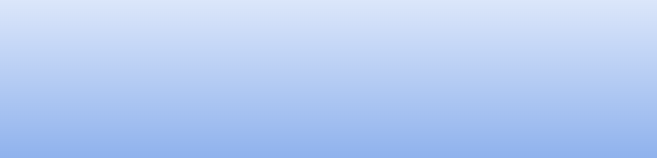 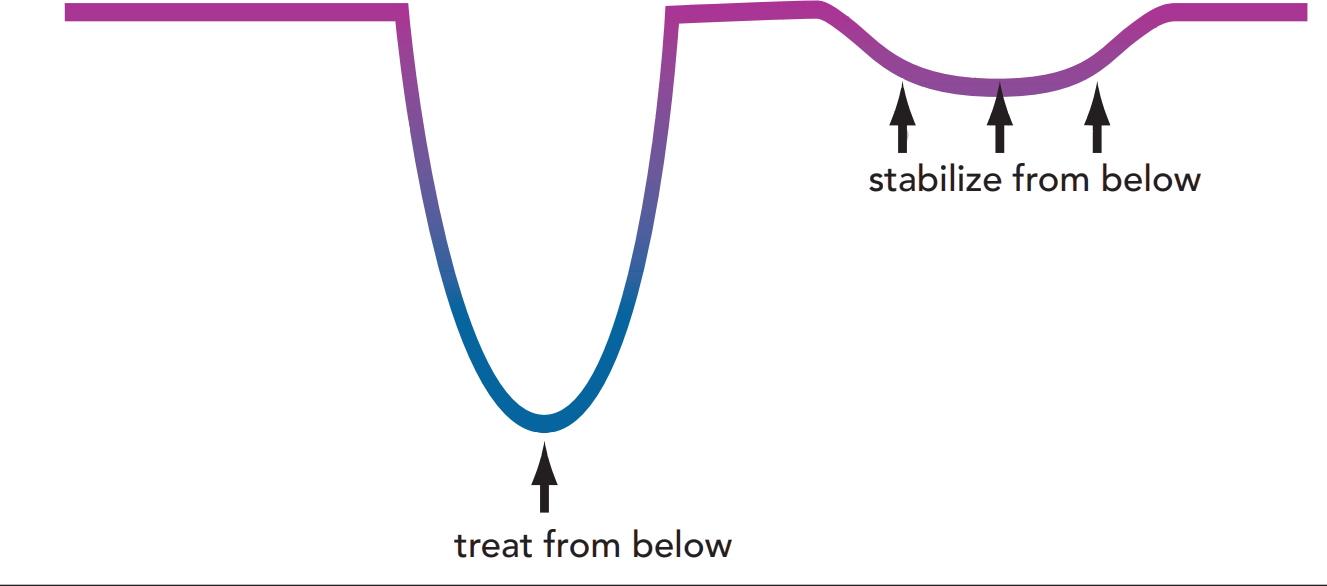 depressed mood
Ditto for carbamazepine (Tegretol) – mostly antimanic
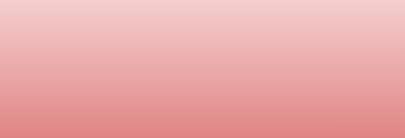 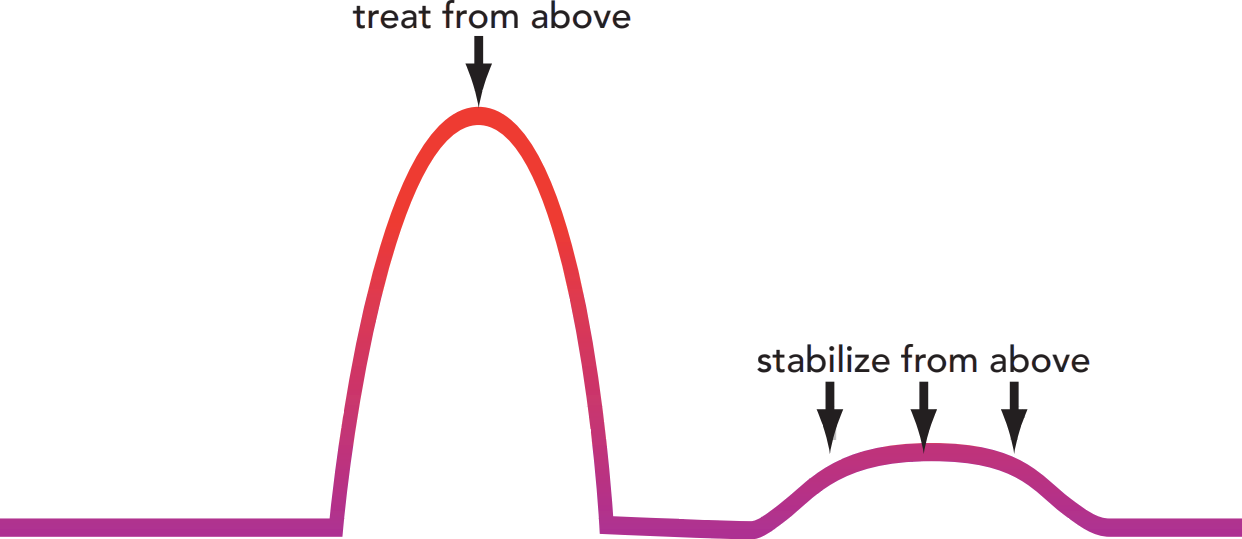 elevated mood
(      )
(      )
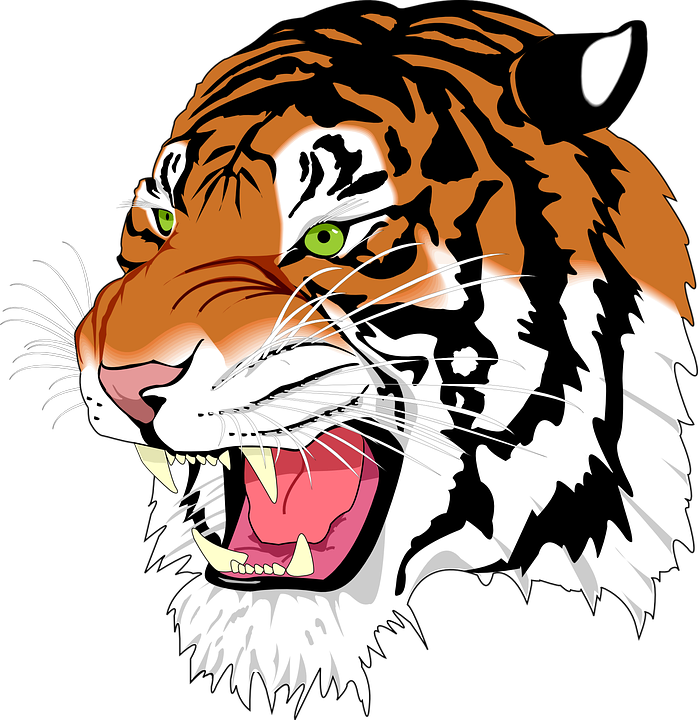 nope
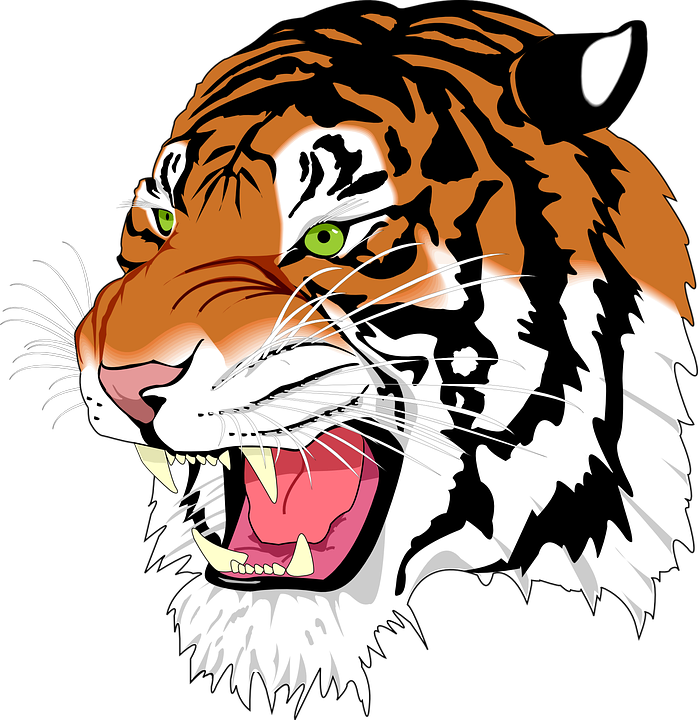 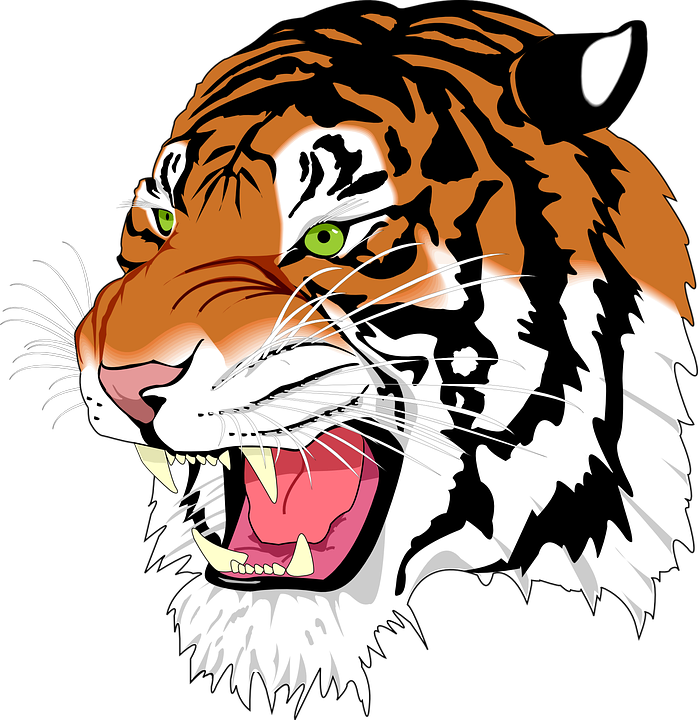 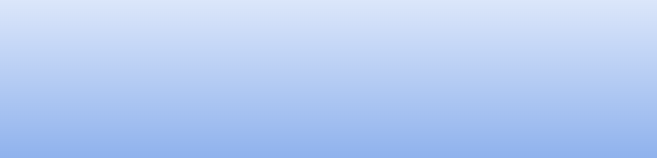 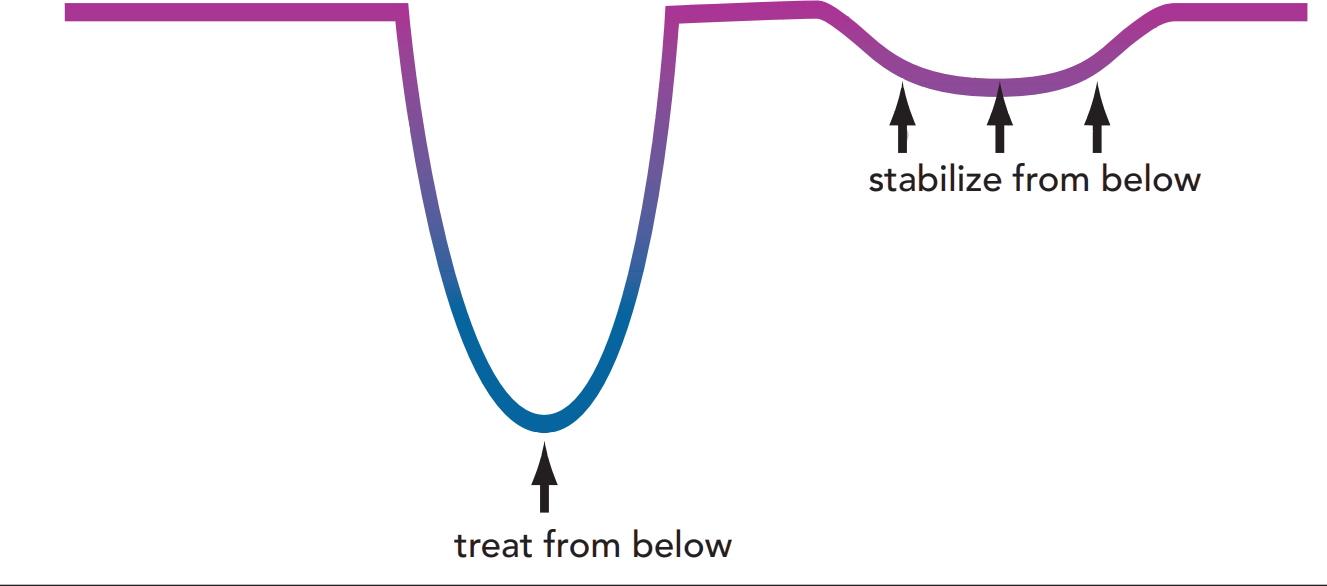 depressed mood
Ditto for carbamazepine (Tegretol) – mostly antimanic
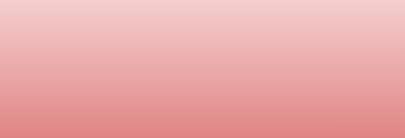 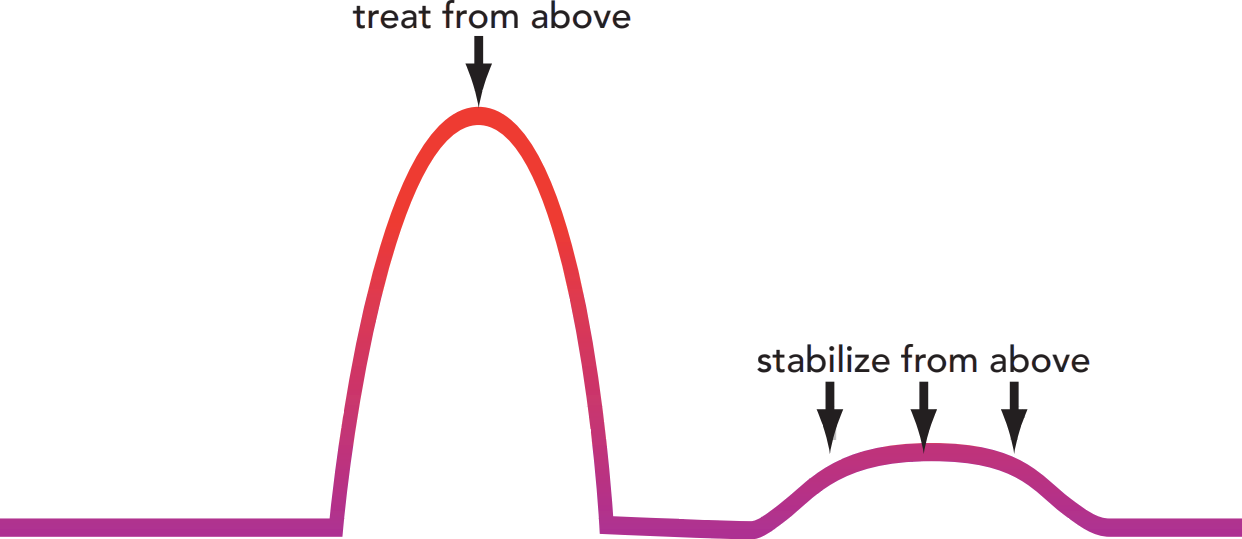 elevated mood
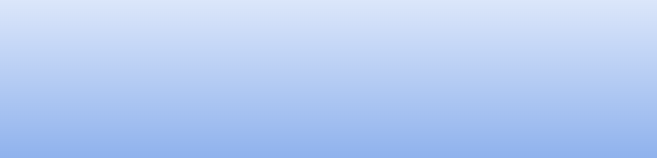 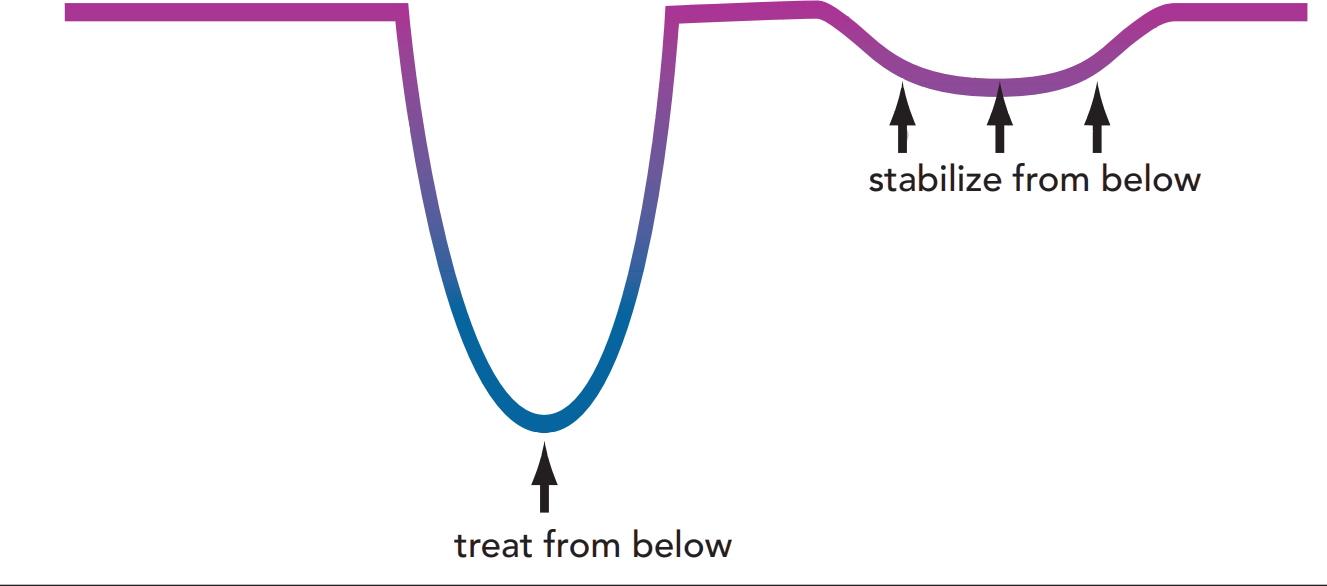 depressed mood
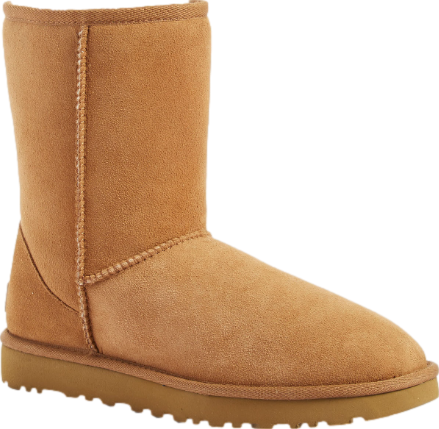 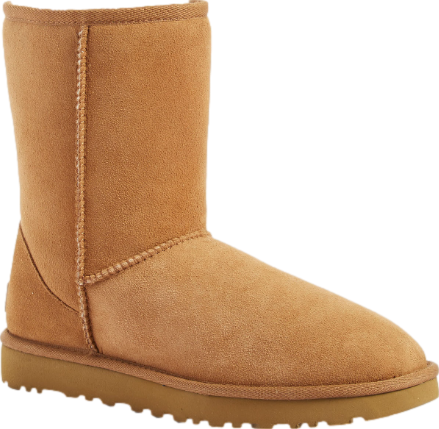 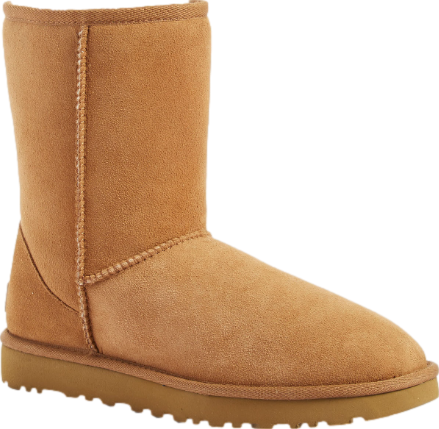 Lamotrigine is a true “mood stabilizer” but ineffective in treatment of mania.
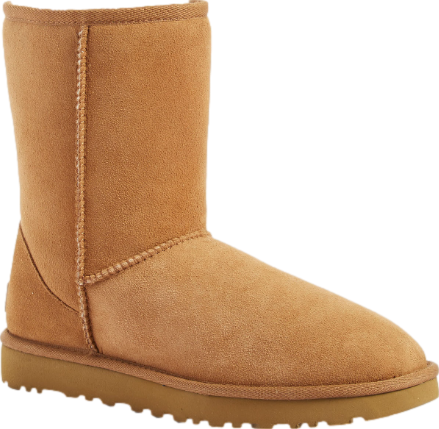 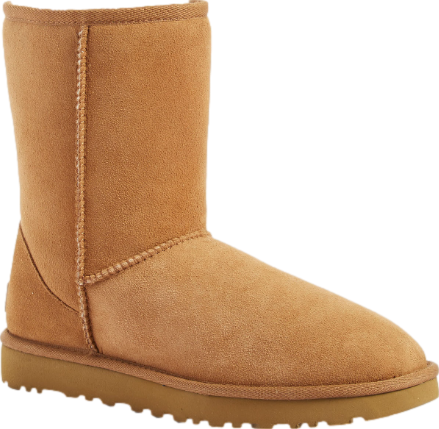 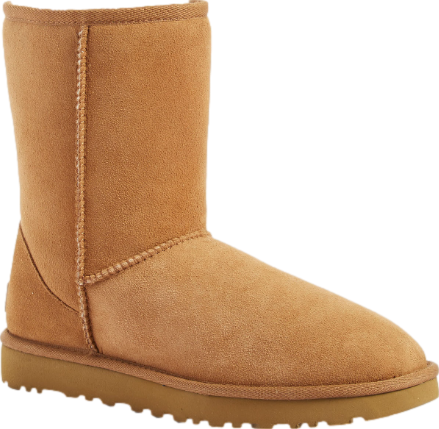 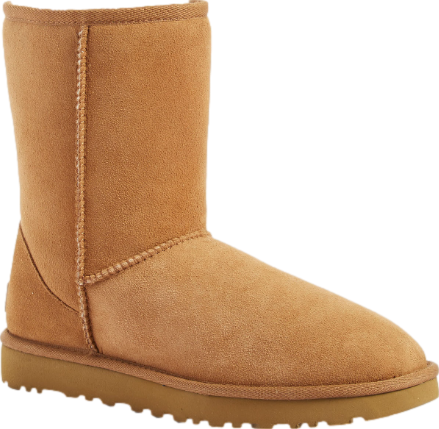 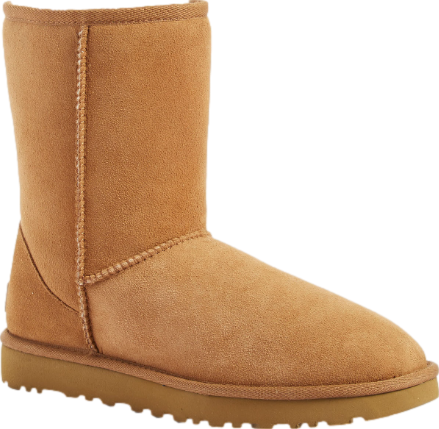 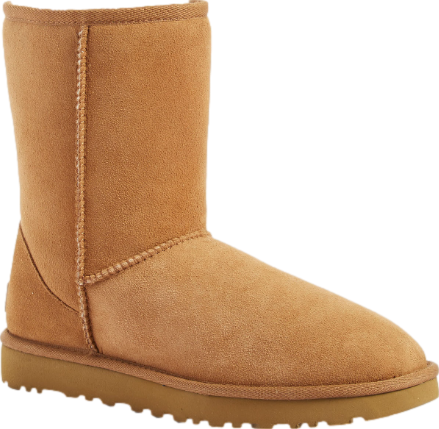 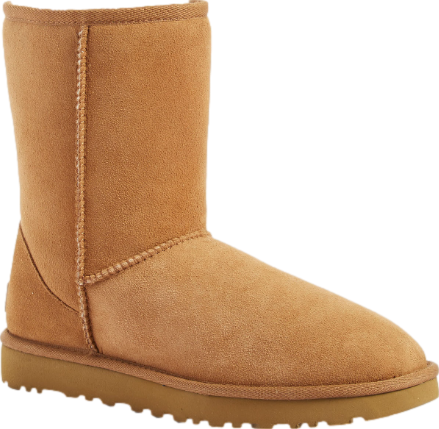 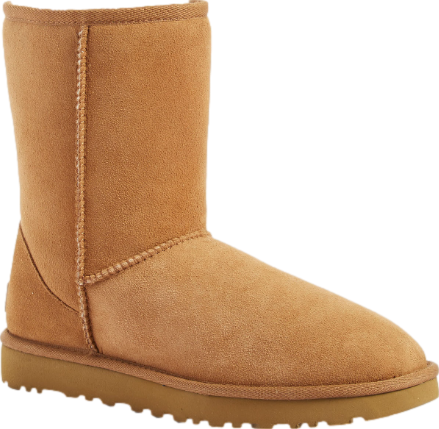 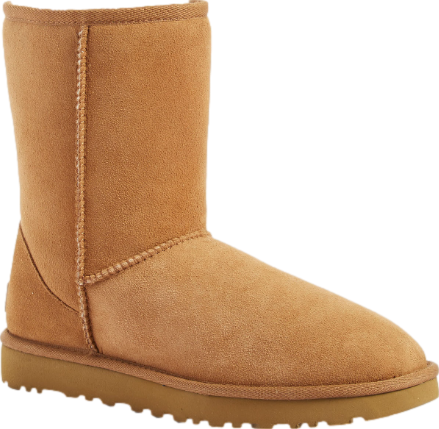 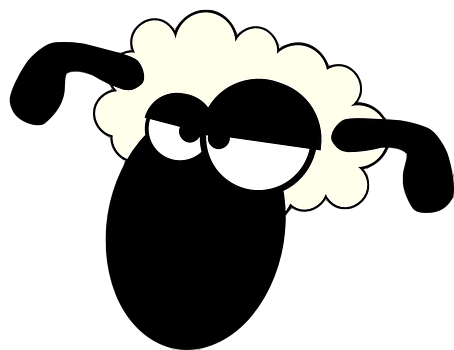 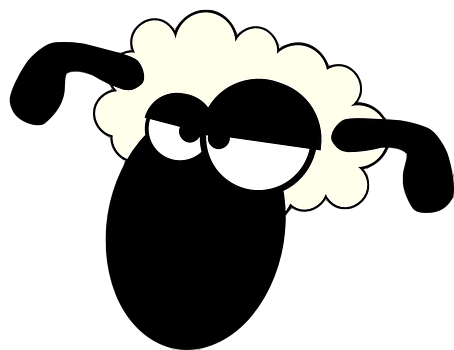 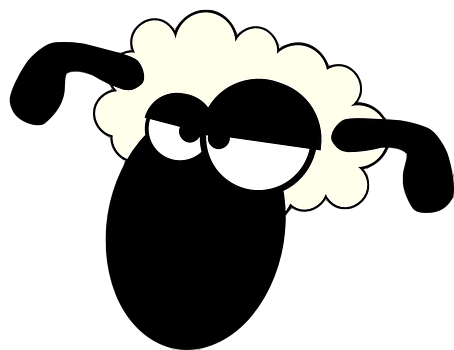 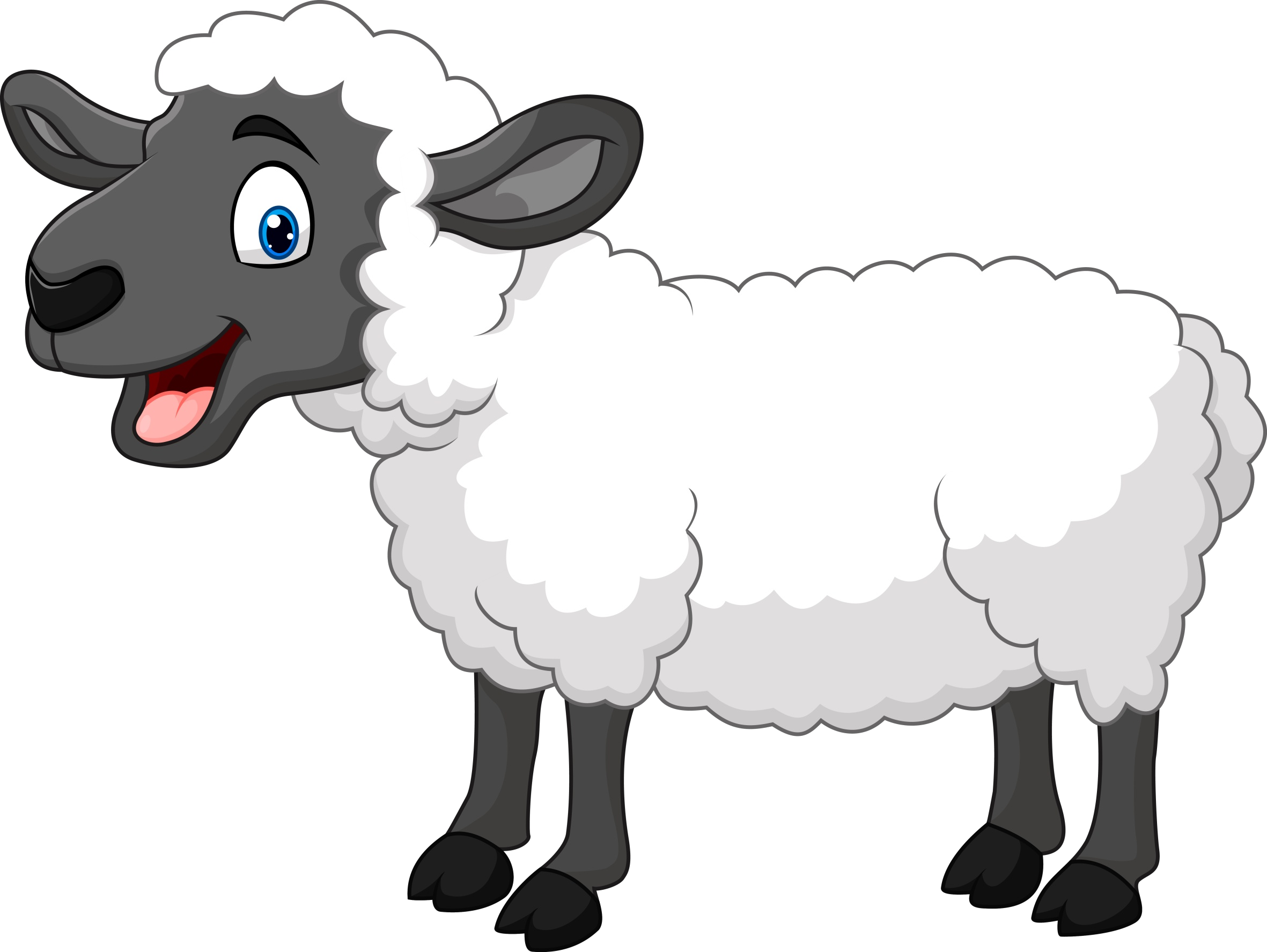 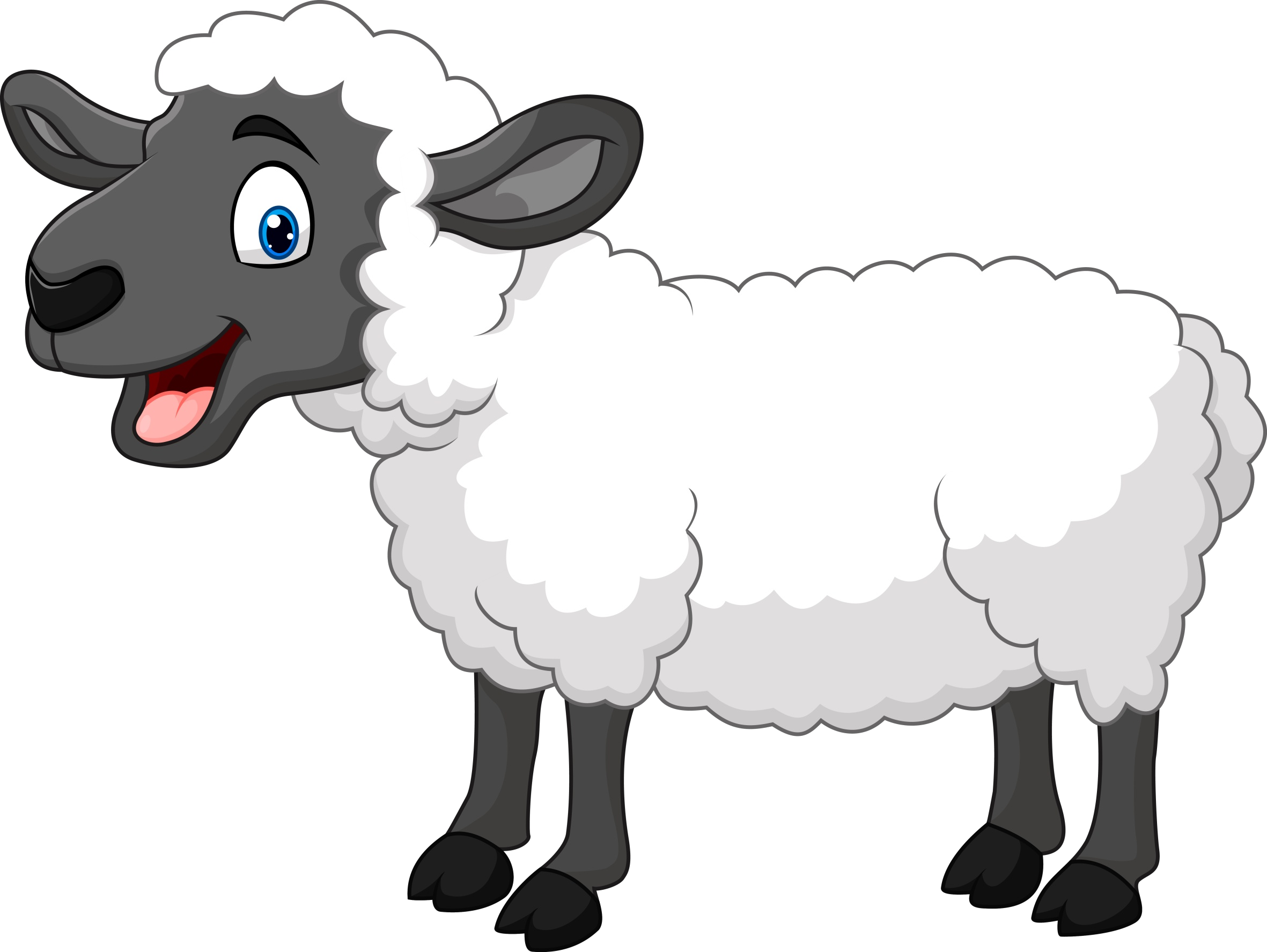 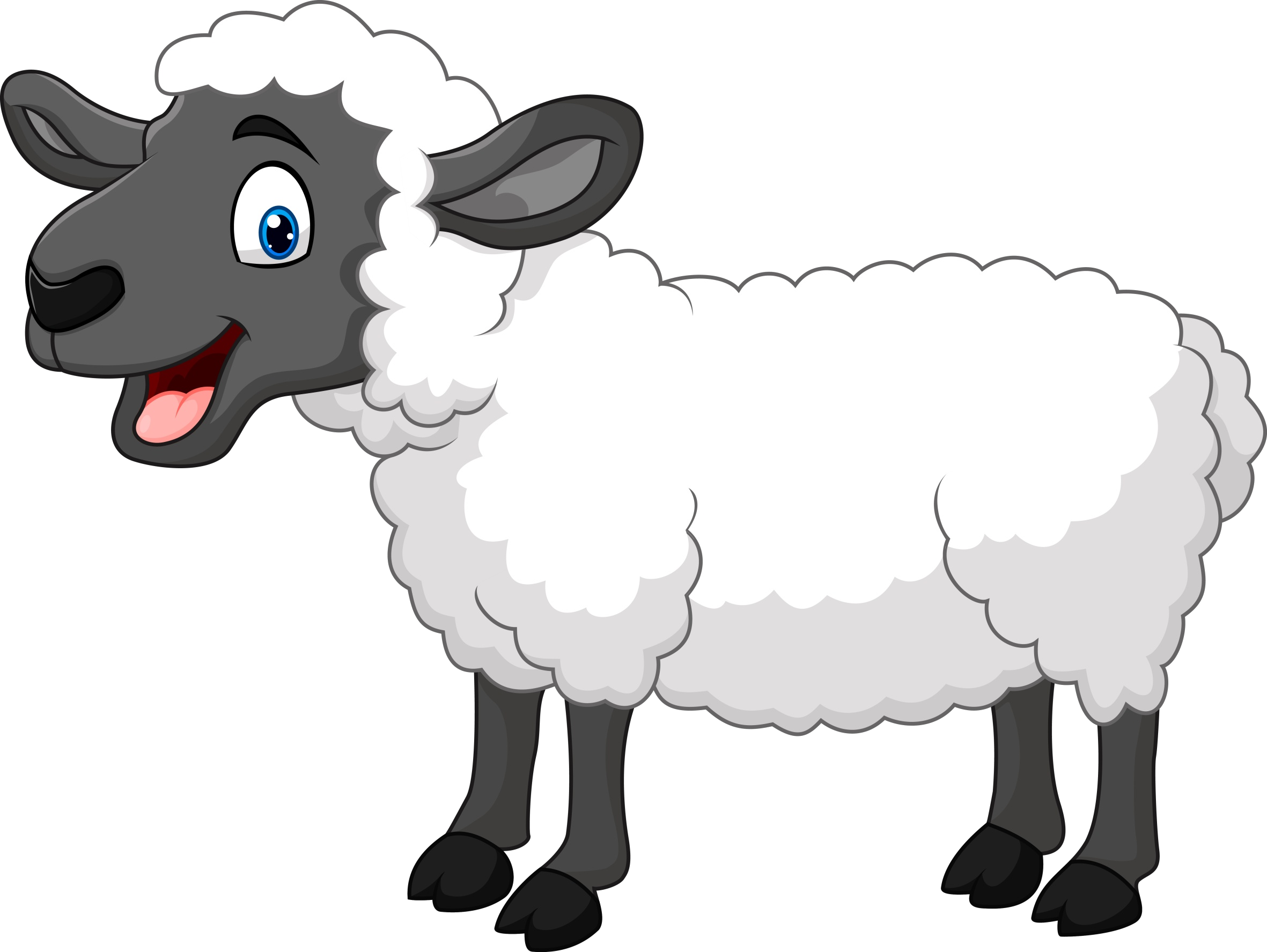 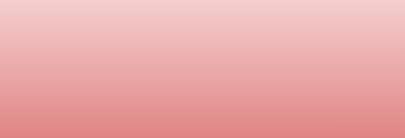 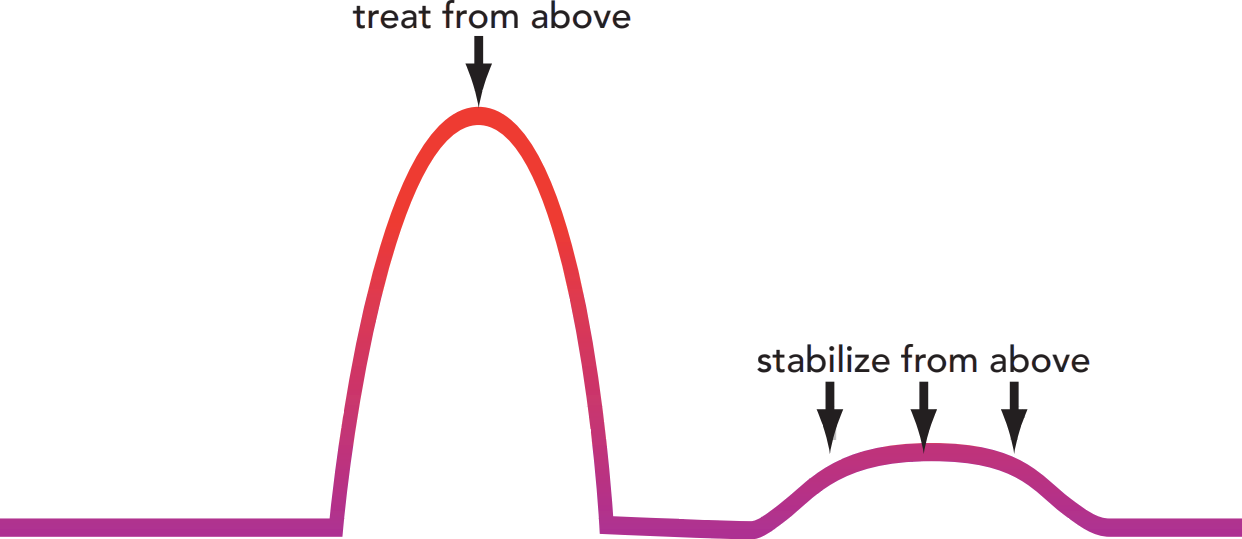 elevated mood
nope
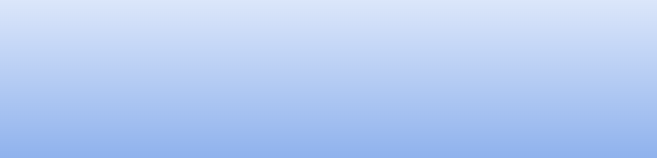 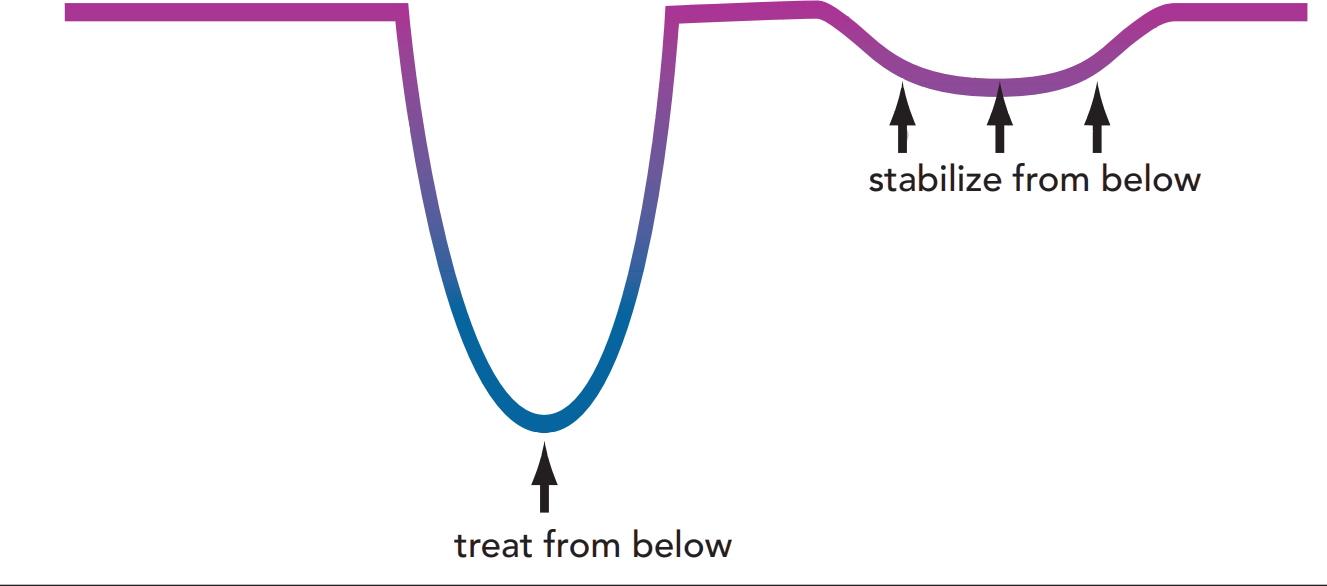 depressed mood
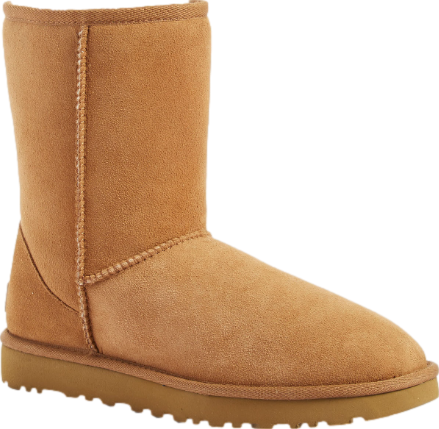 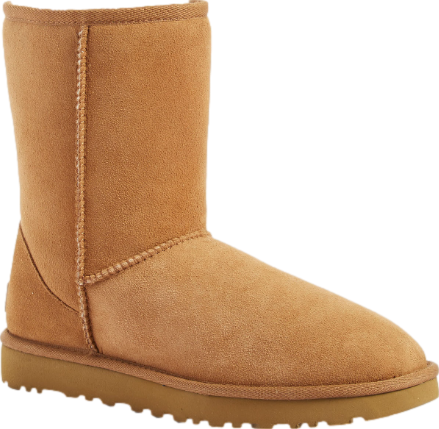 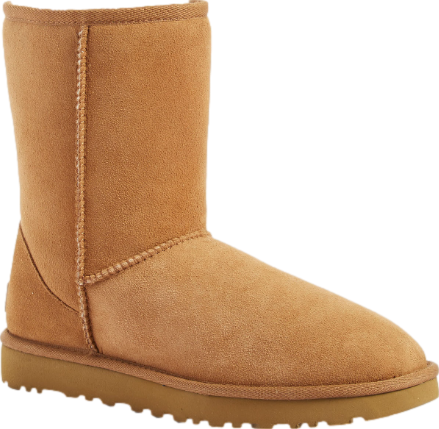 Lamotrigine is a true “mood stabilizer” but ineffective in treatment of mania.
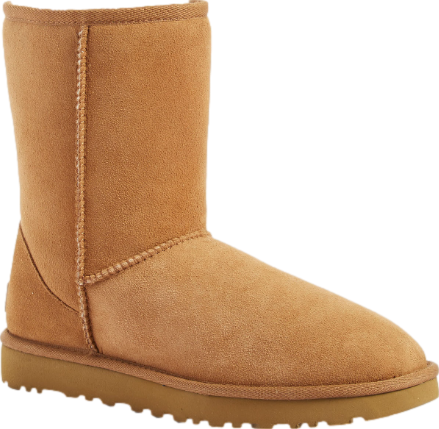 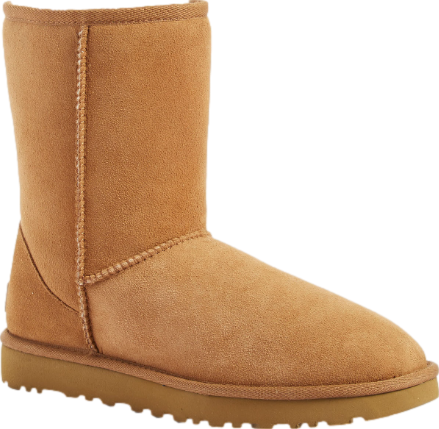 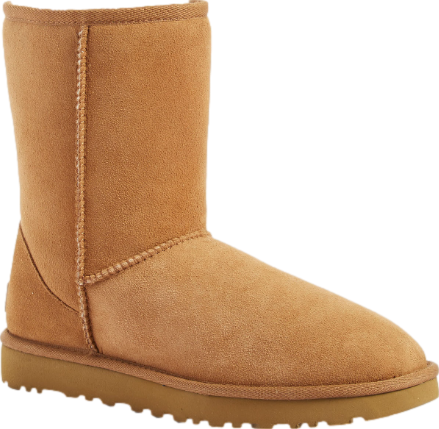 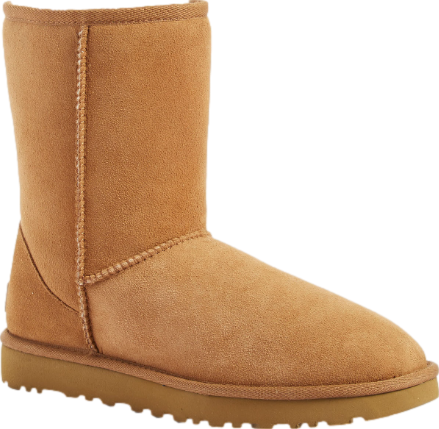 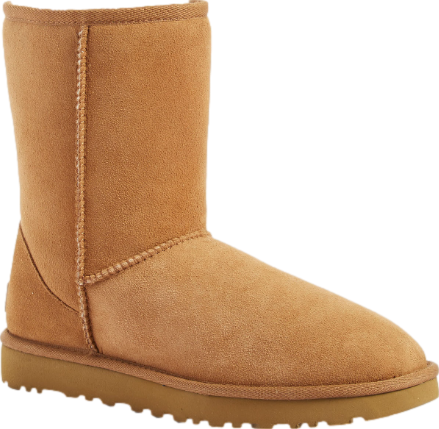 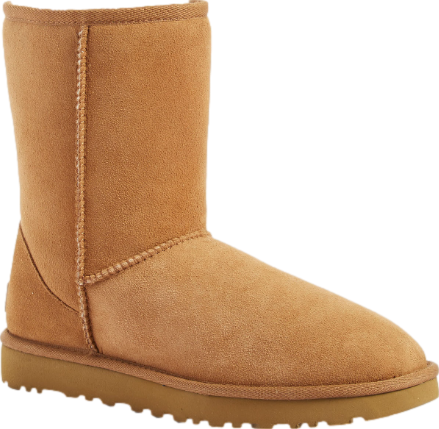 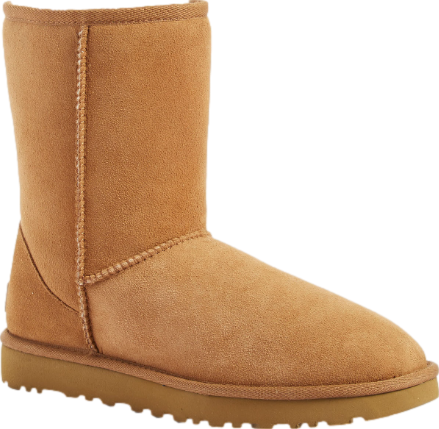 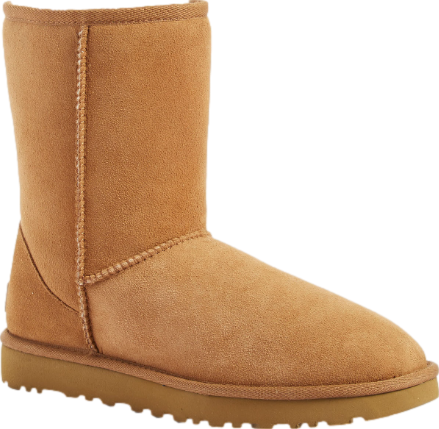 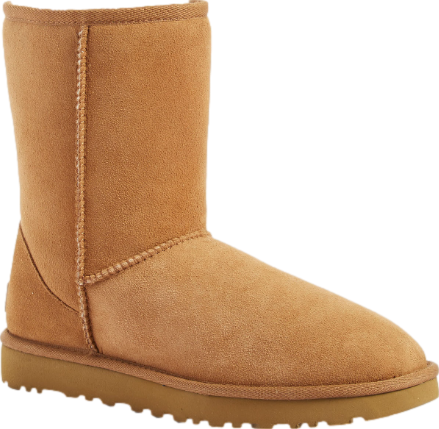 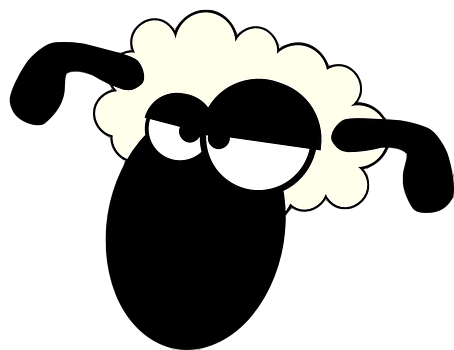 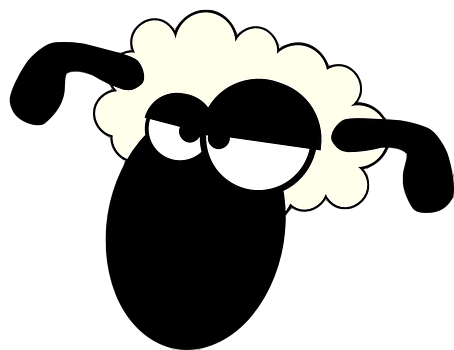 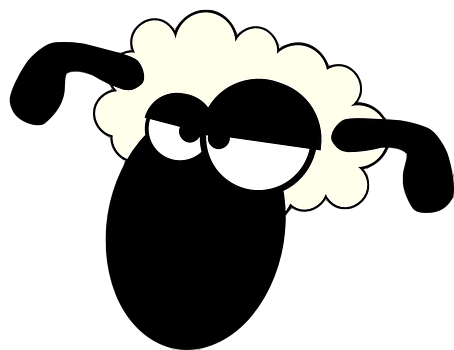 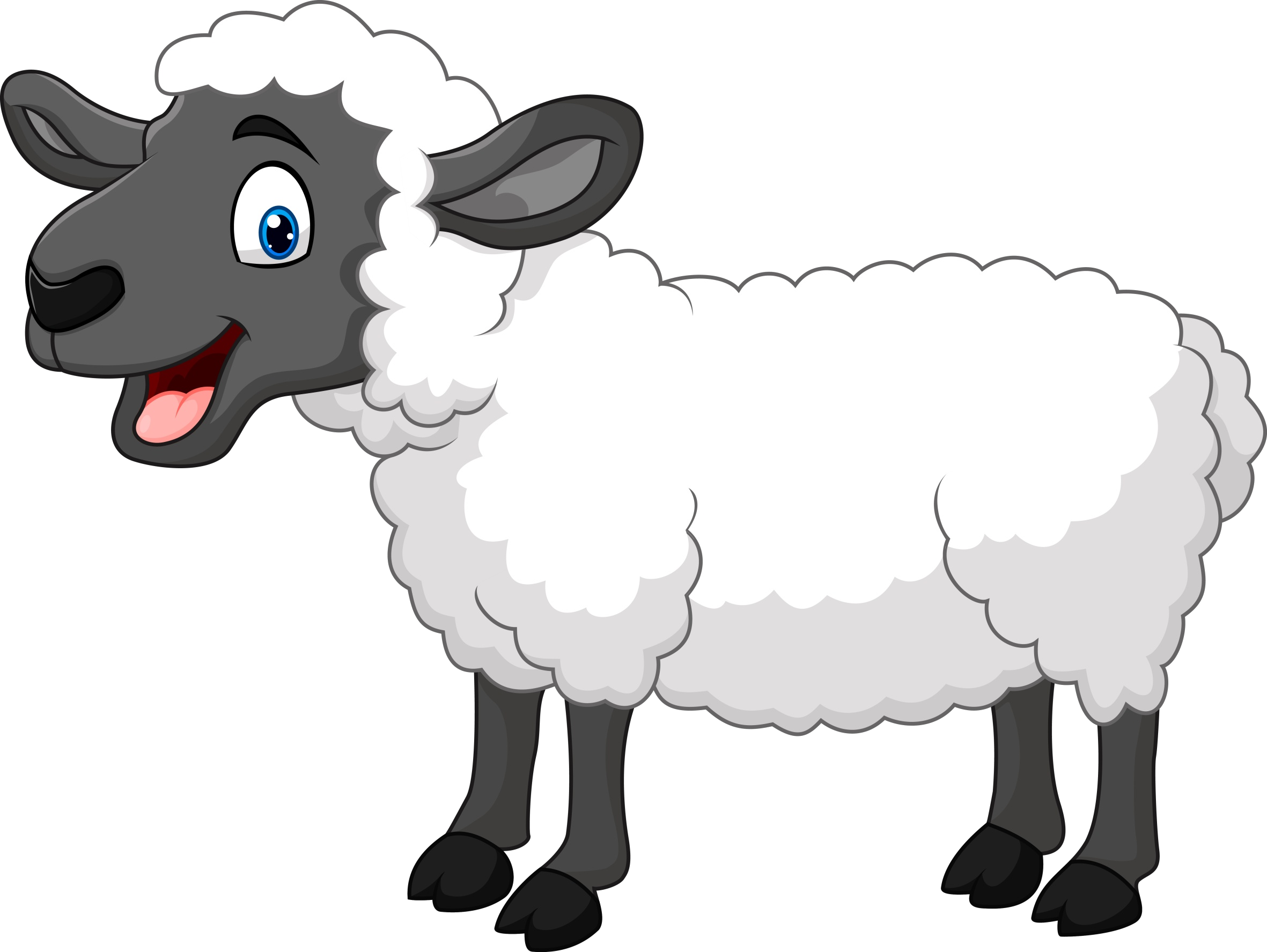 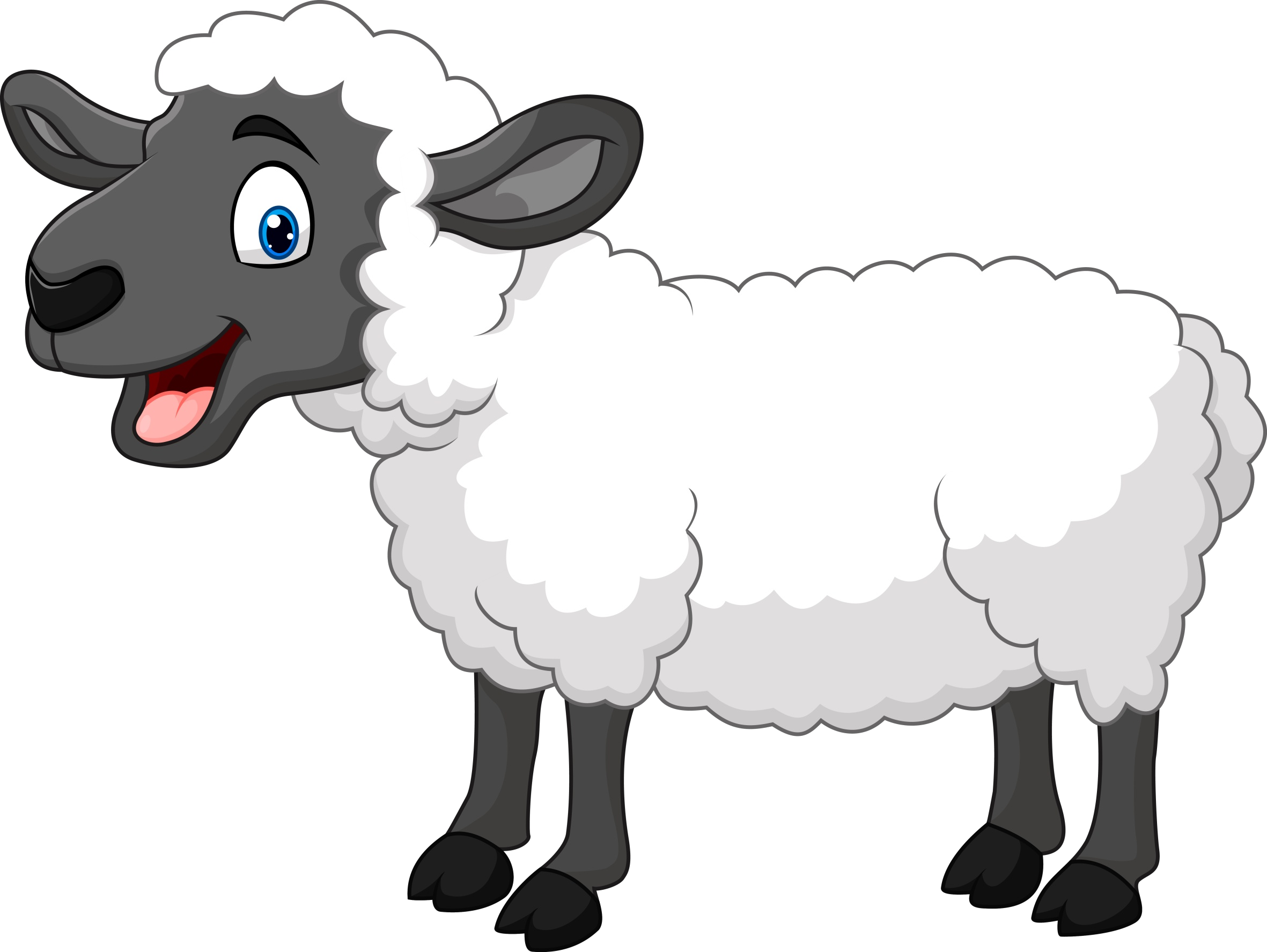 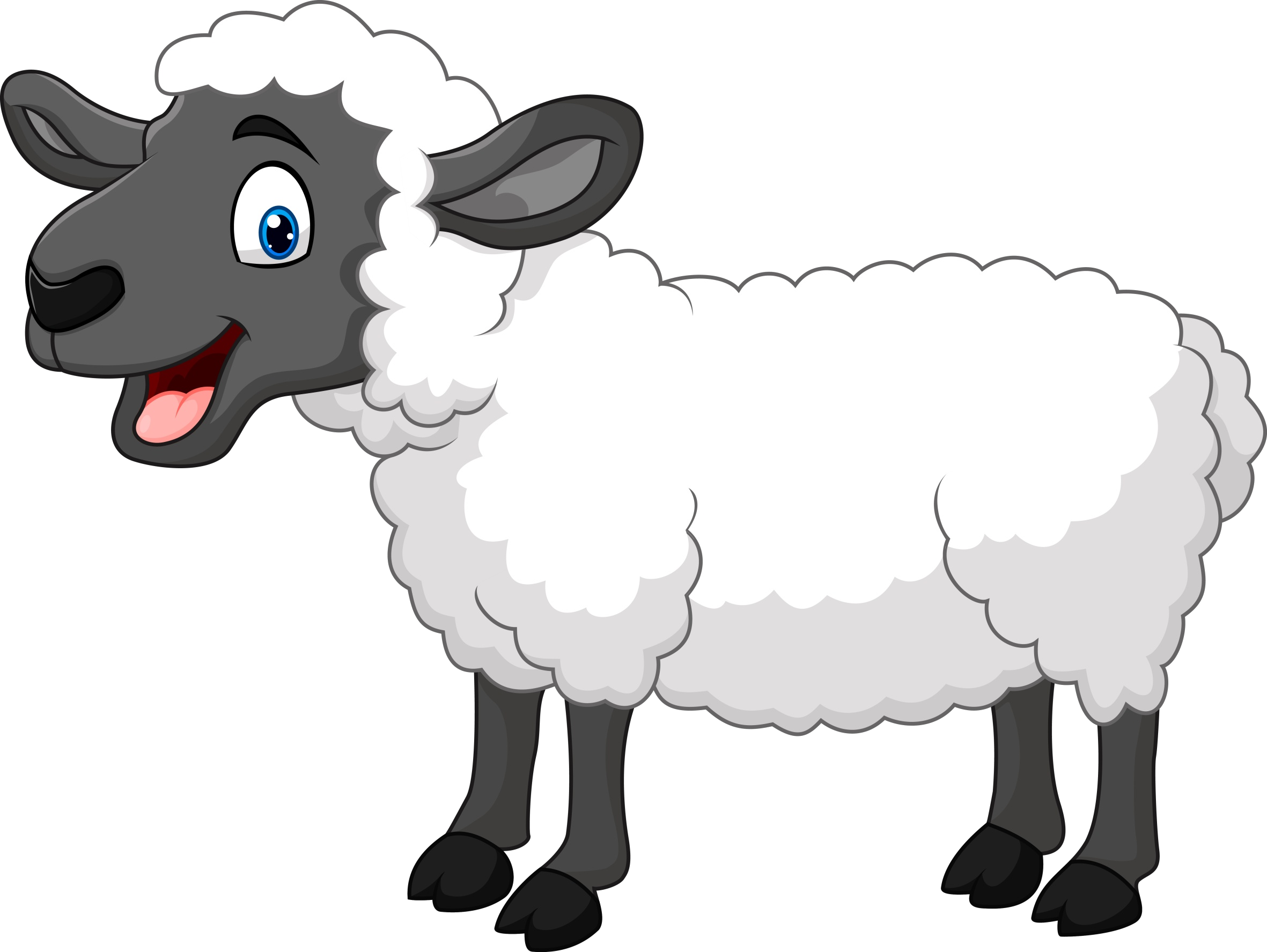 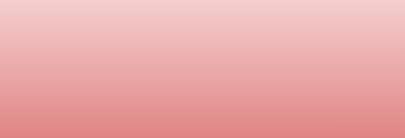 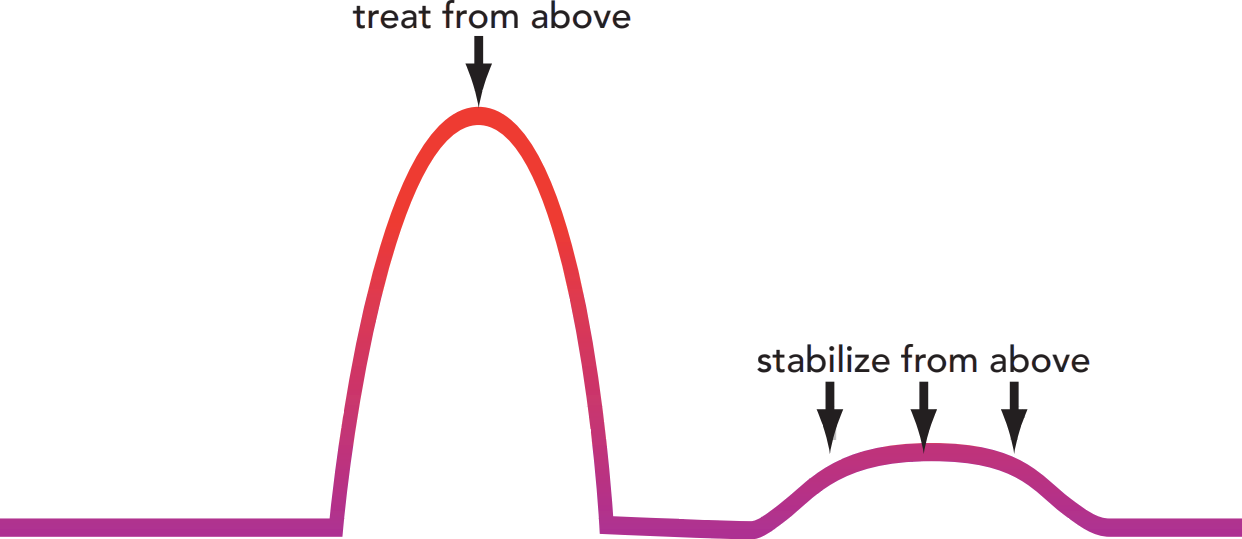 elevated mood
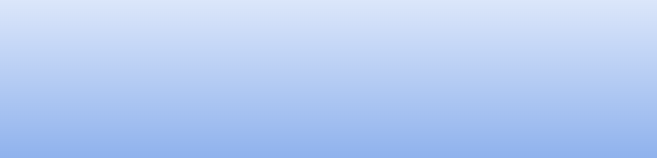 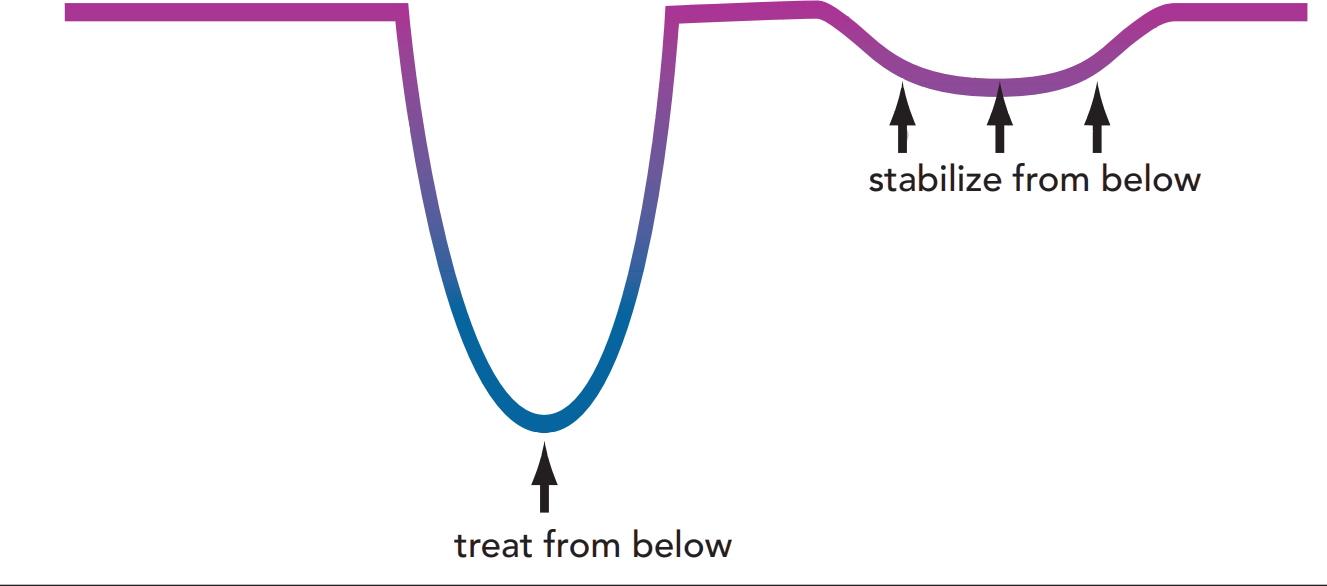 depressed mood
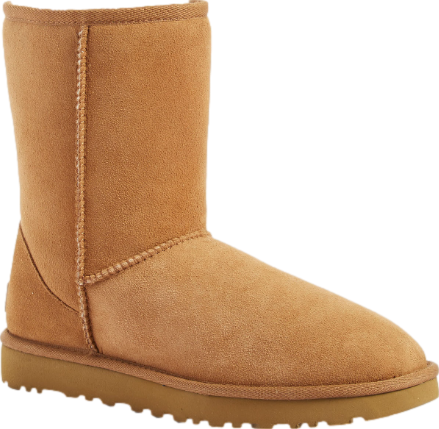 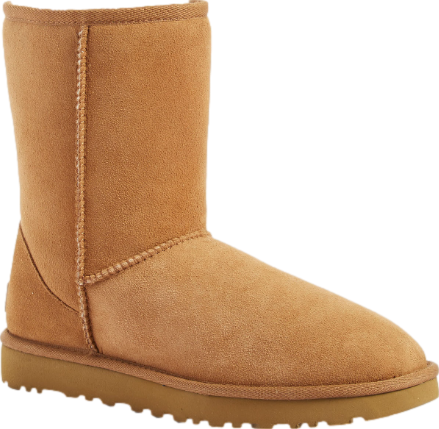 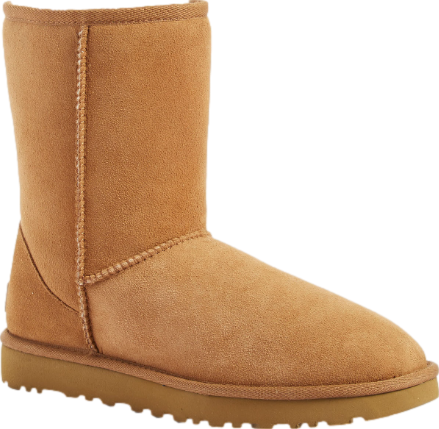 Lamotrigine is a true “mood stabilizer” but ineffective in treatment of mania.
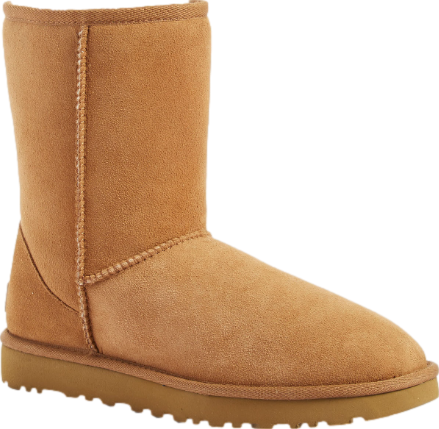 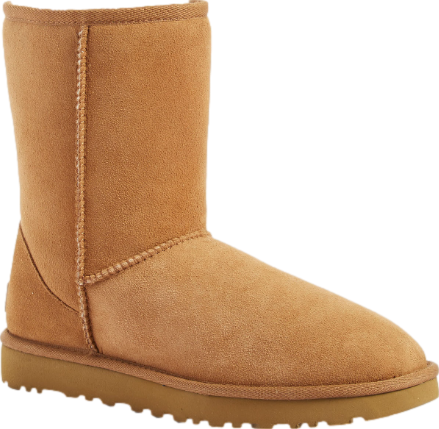 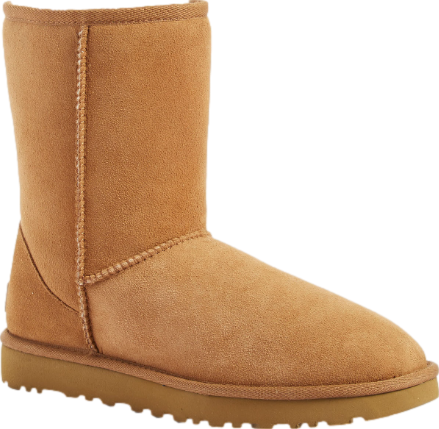 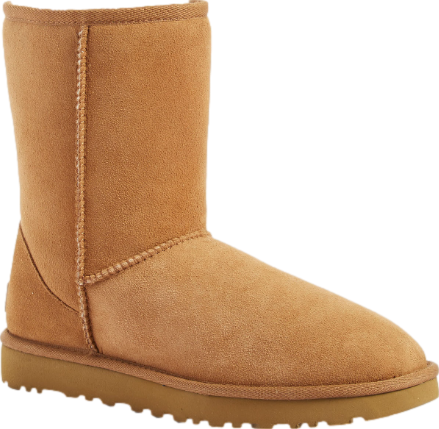 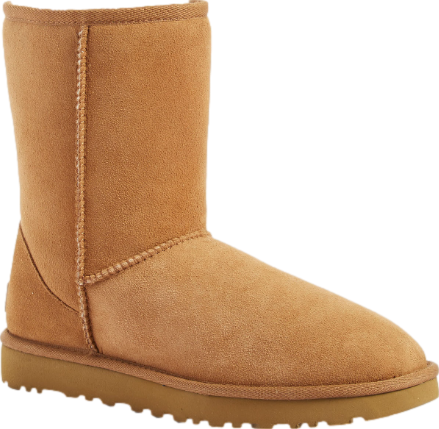 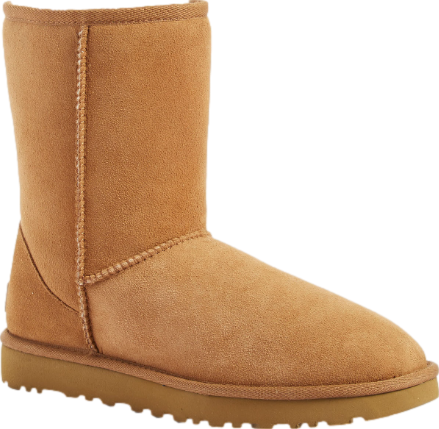 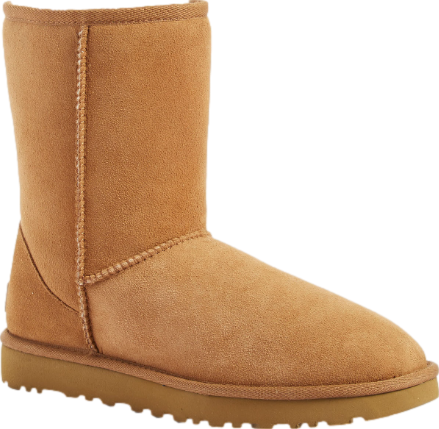 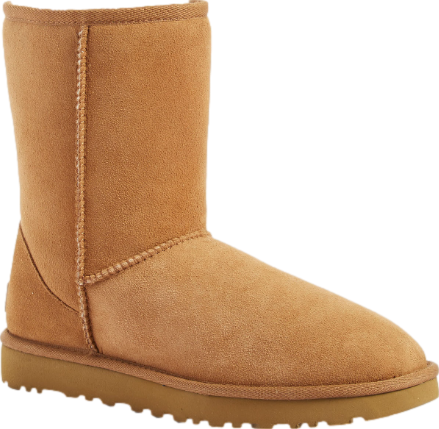 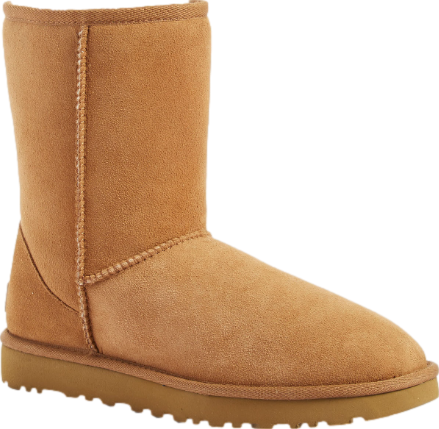 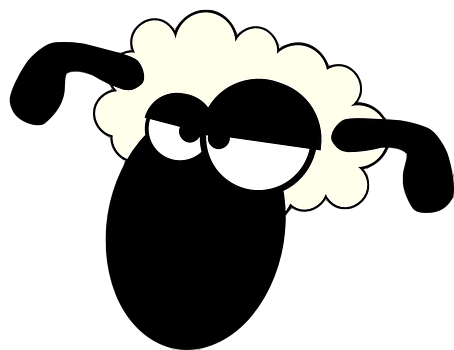 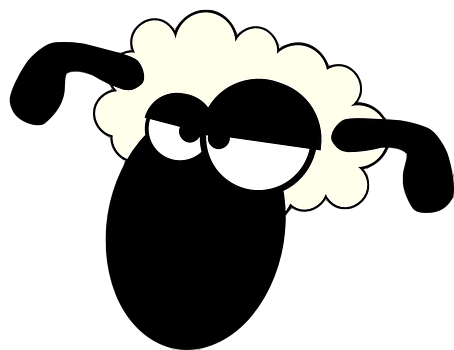 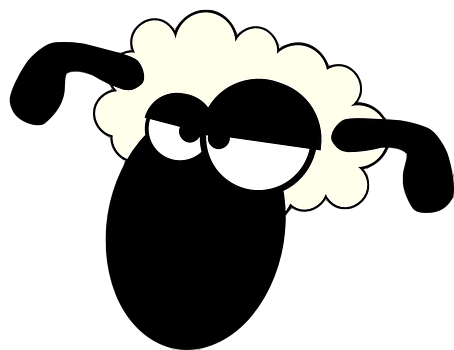 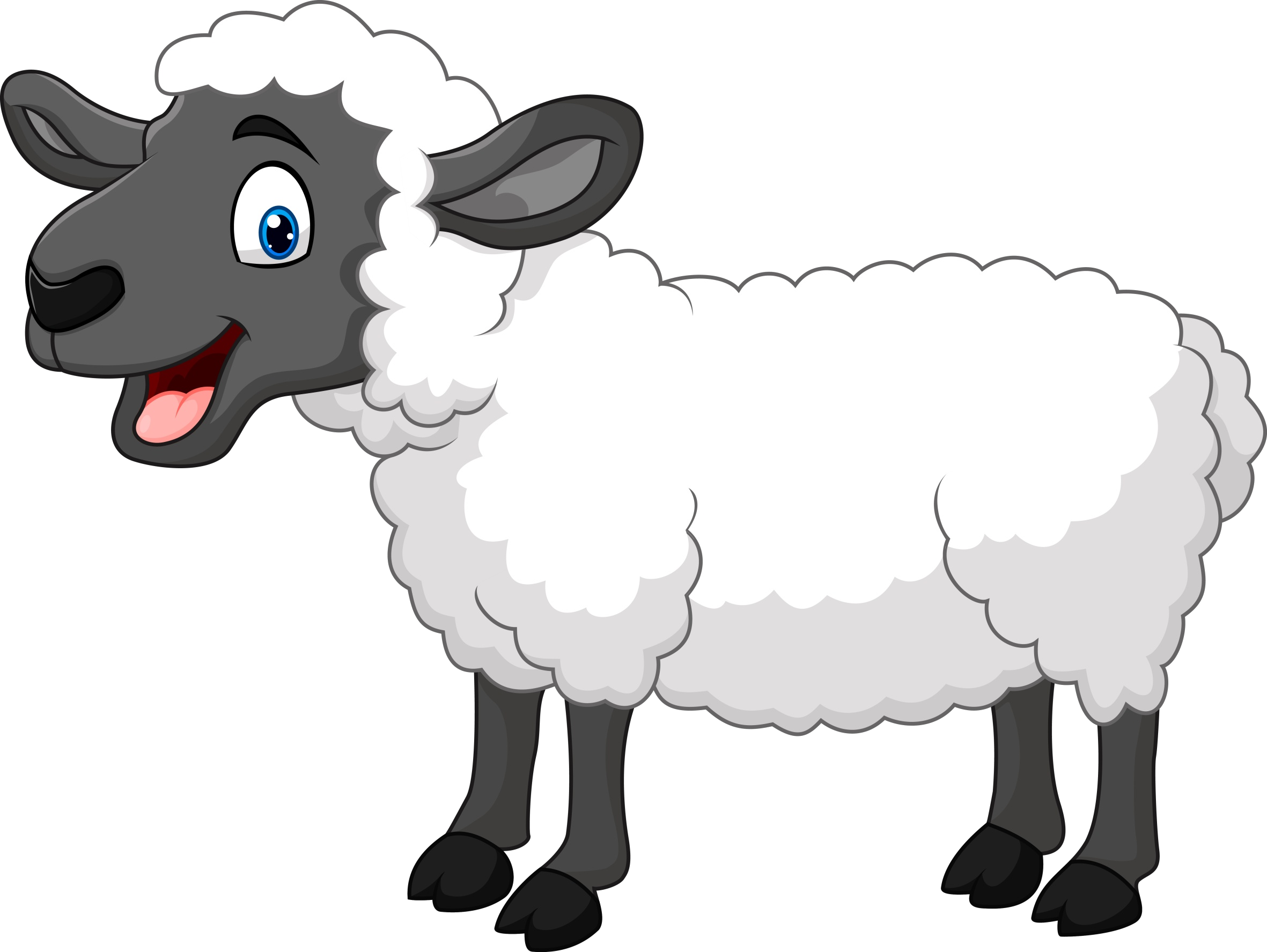 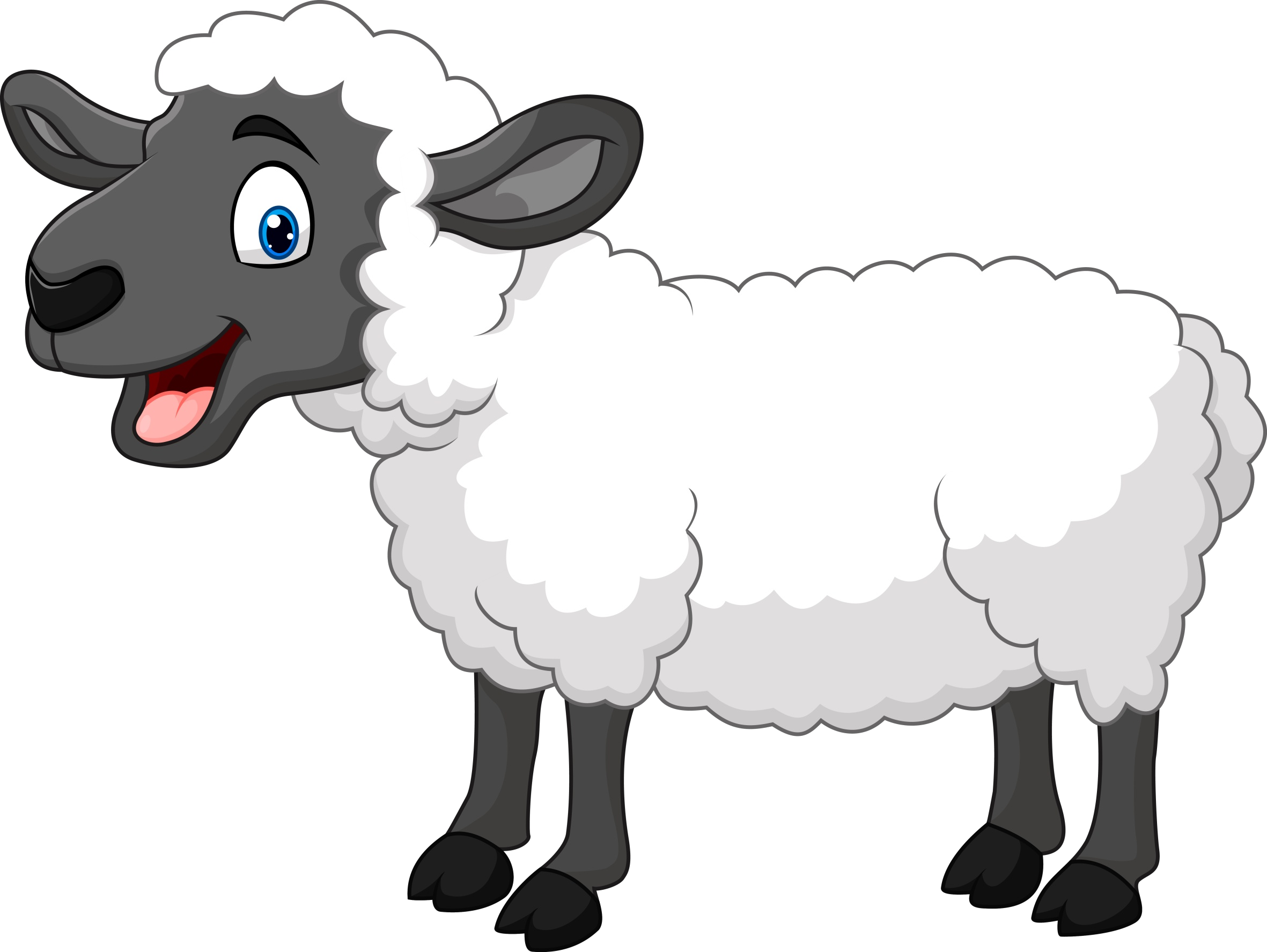 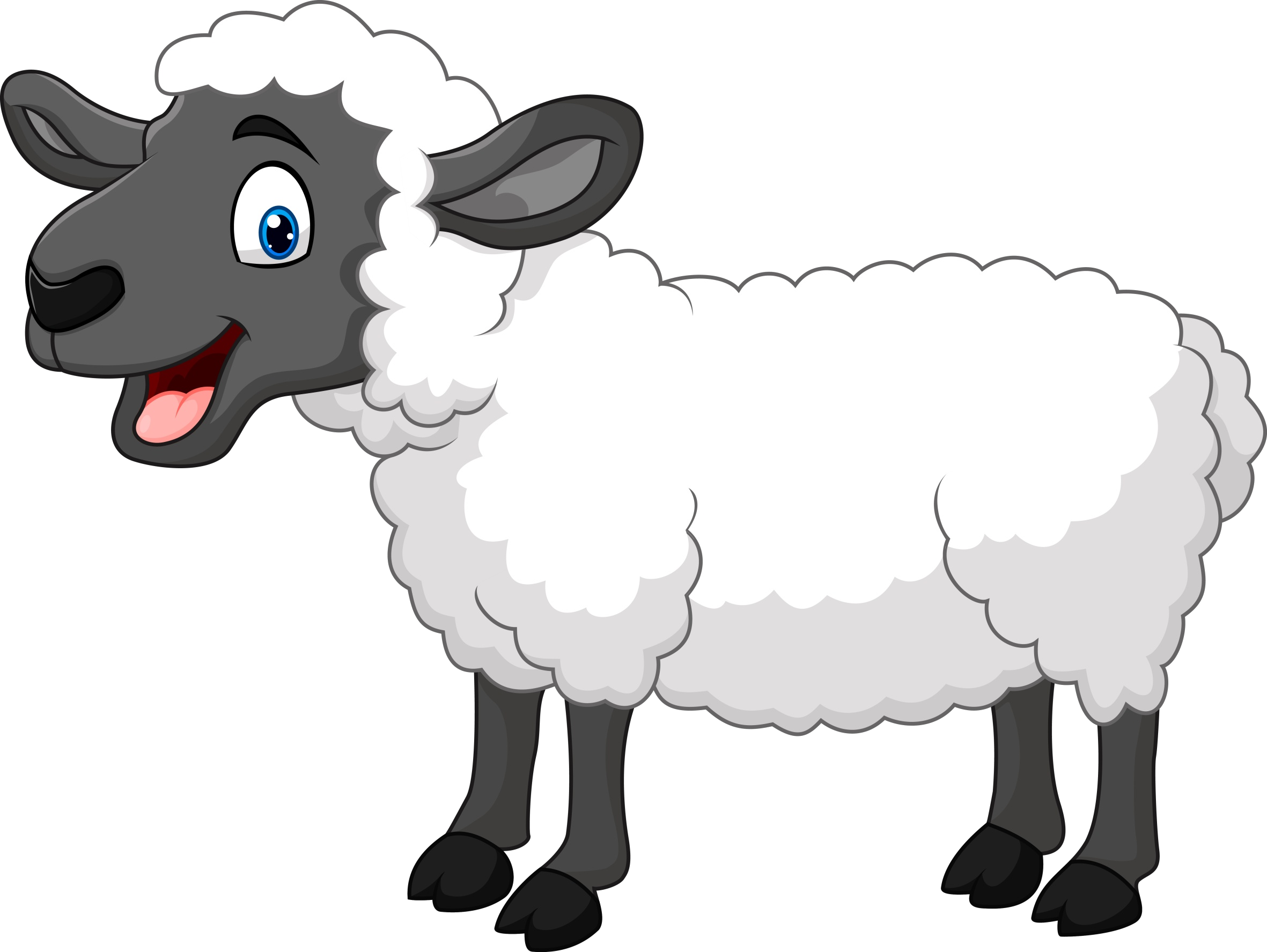 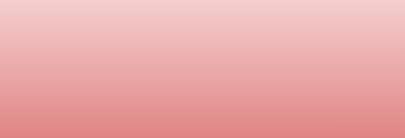 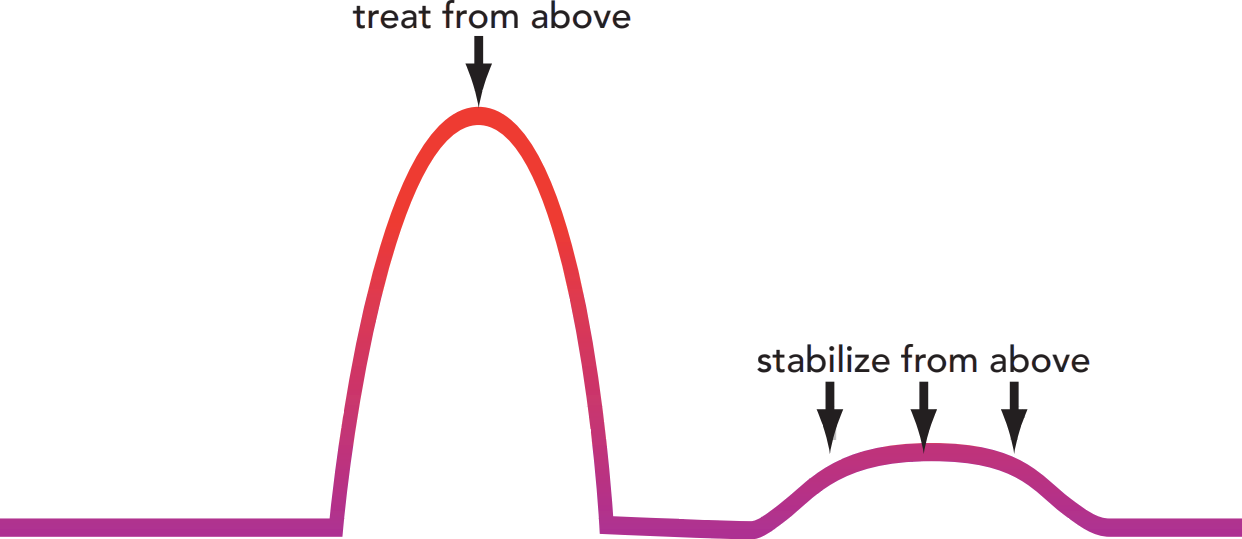 elevated mood
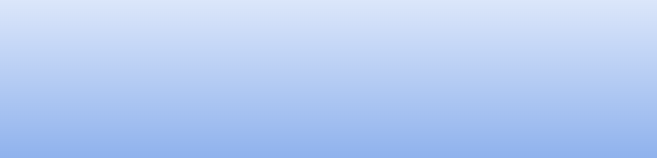 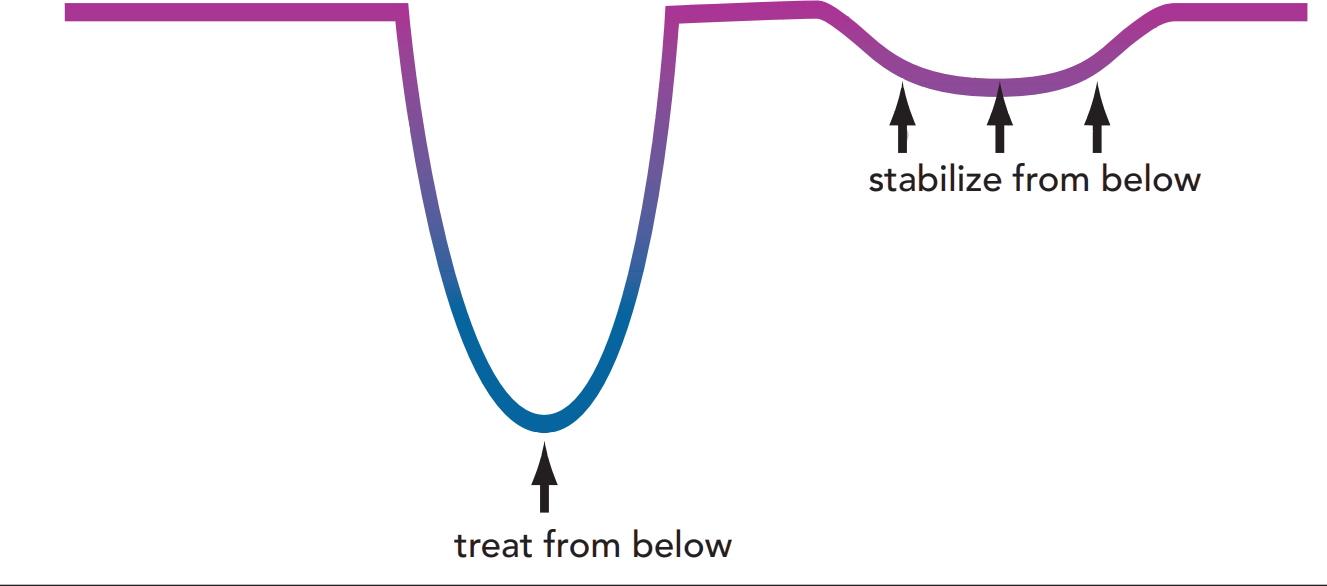 depressed mood
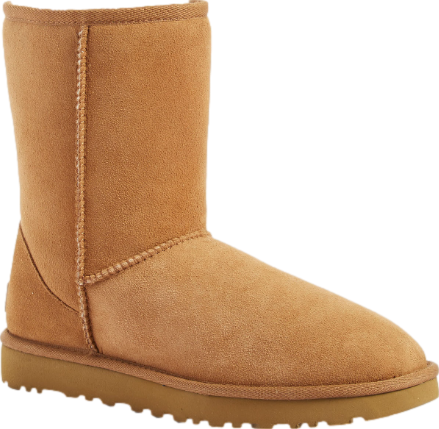 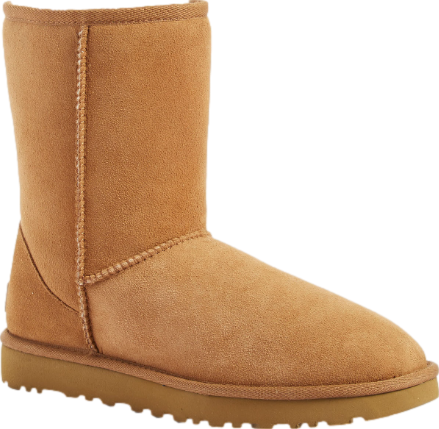 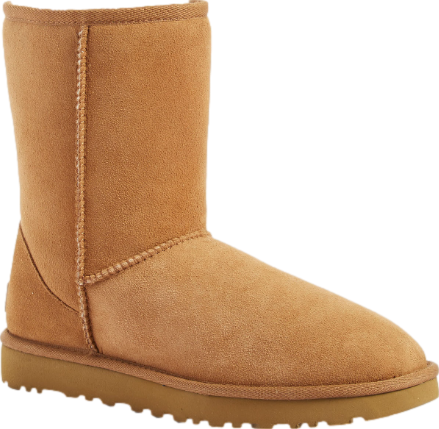 Lamotrigine is a true “mood stabilizer” but ineffective in treatment of mania.
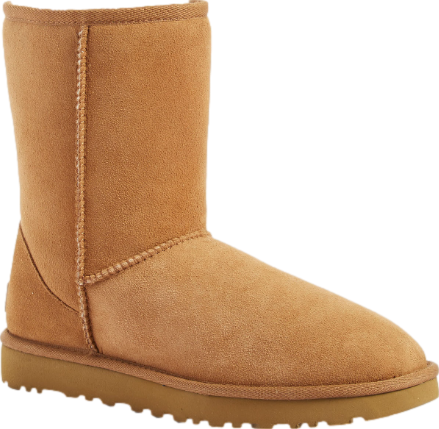 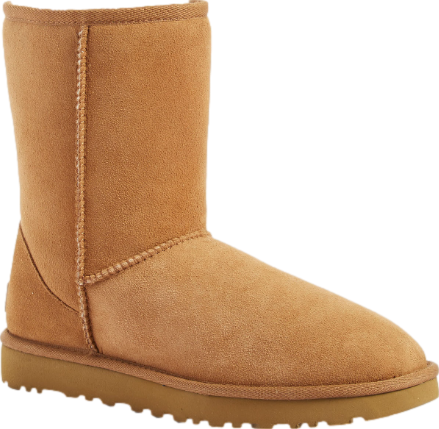 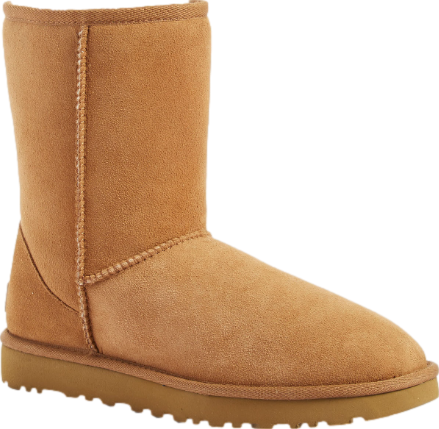 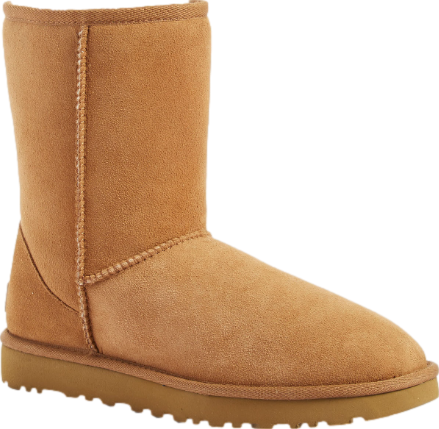 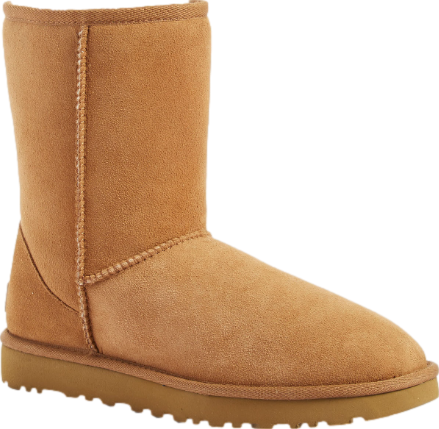 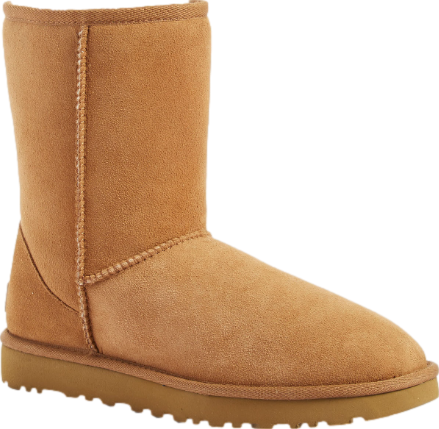 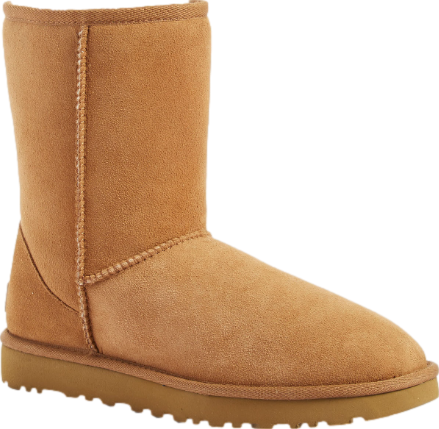 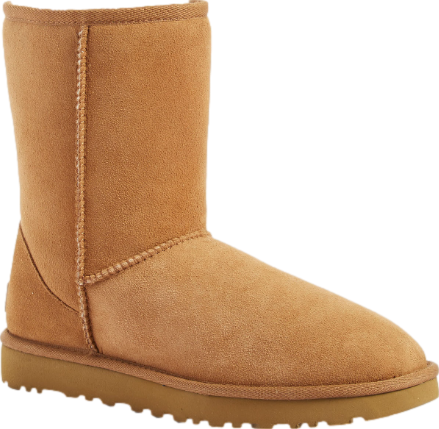 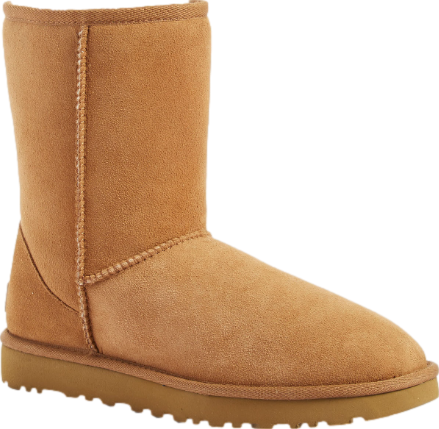 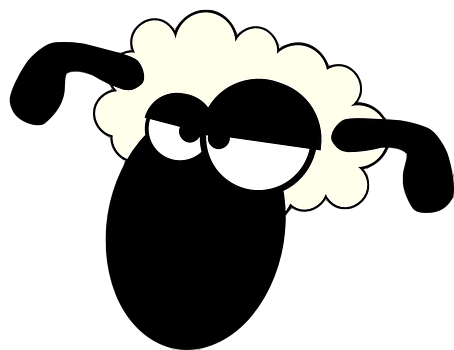 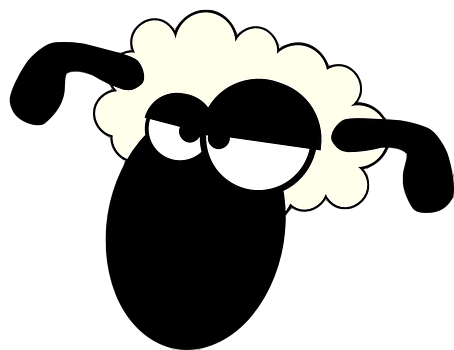 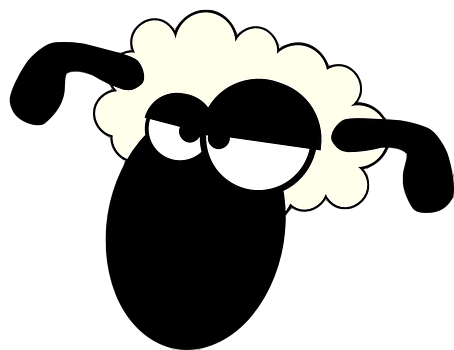 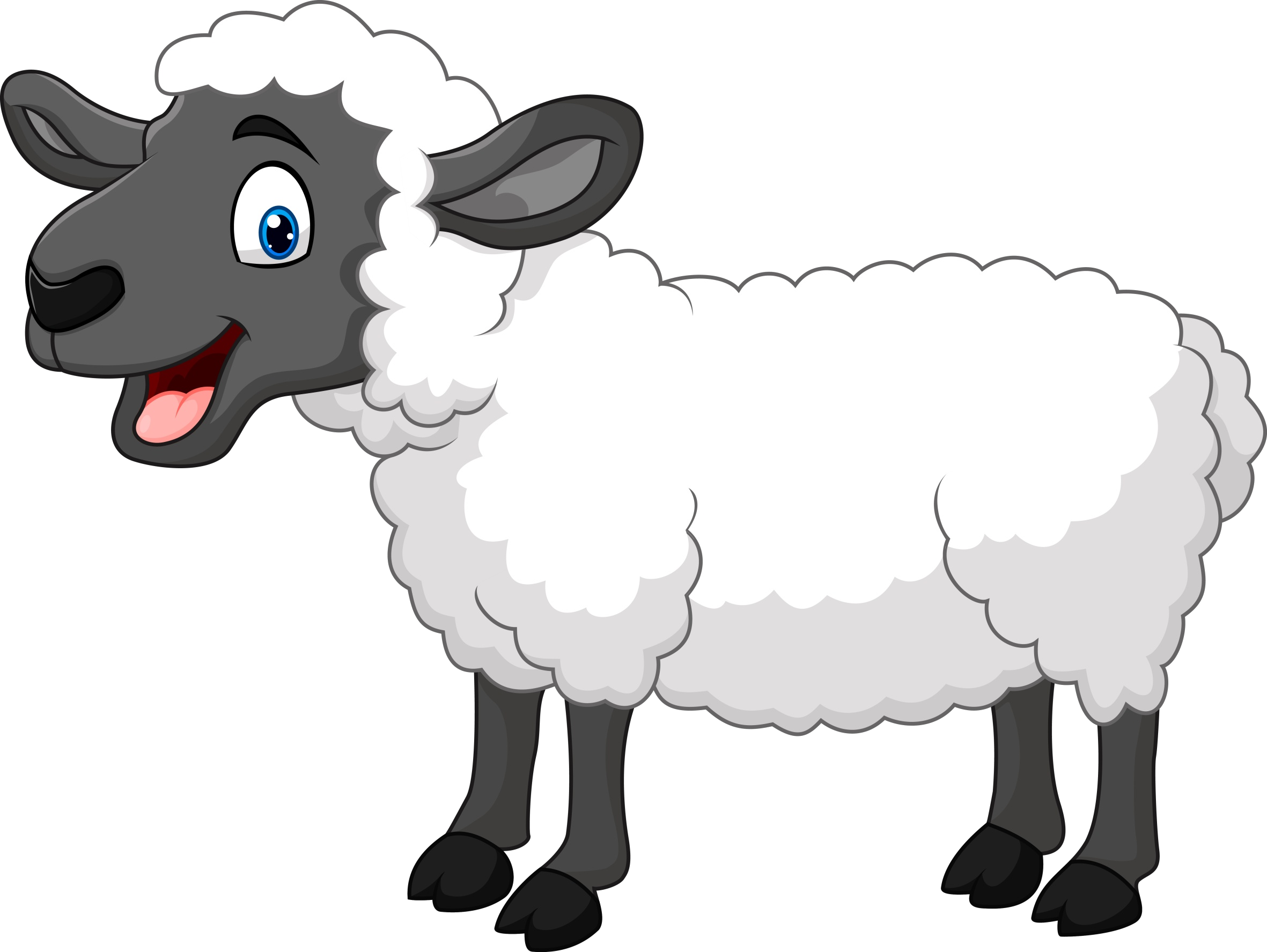 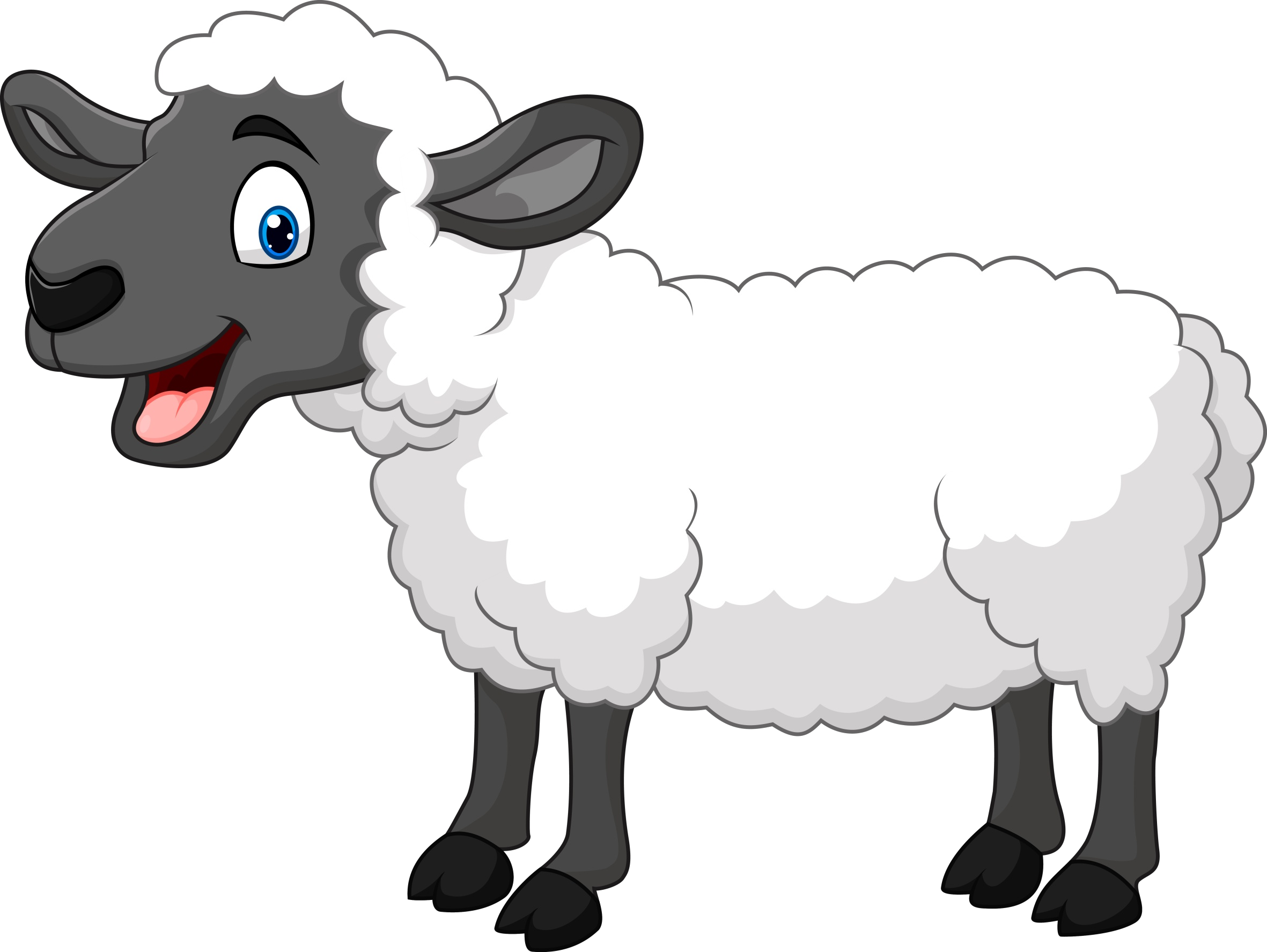 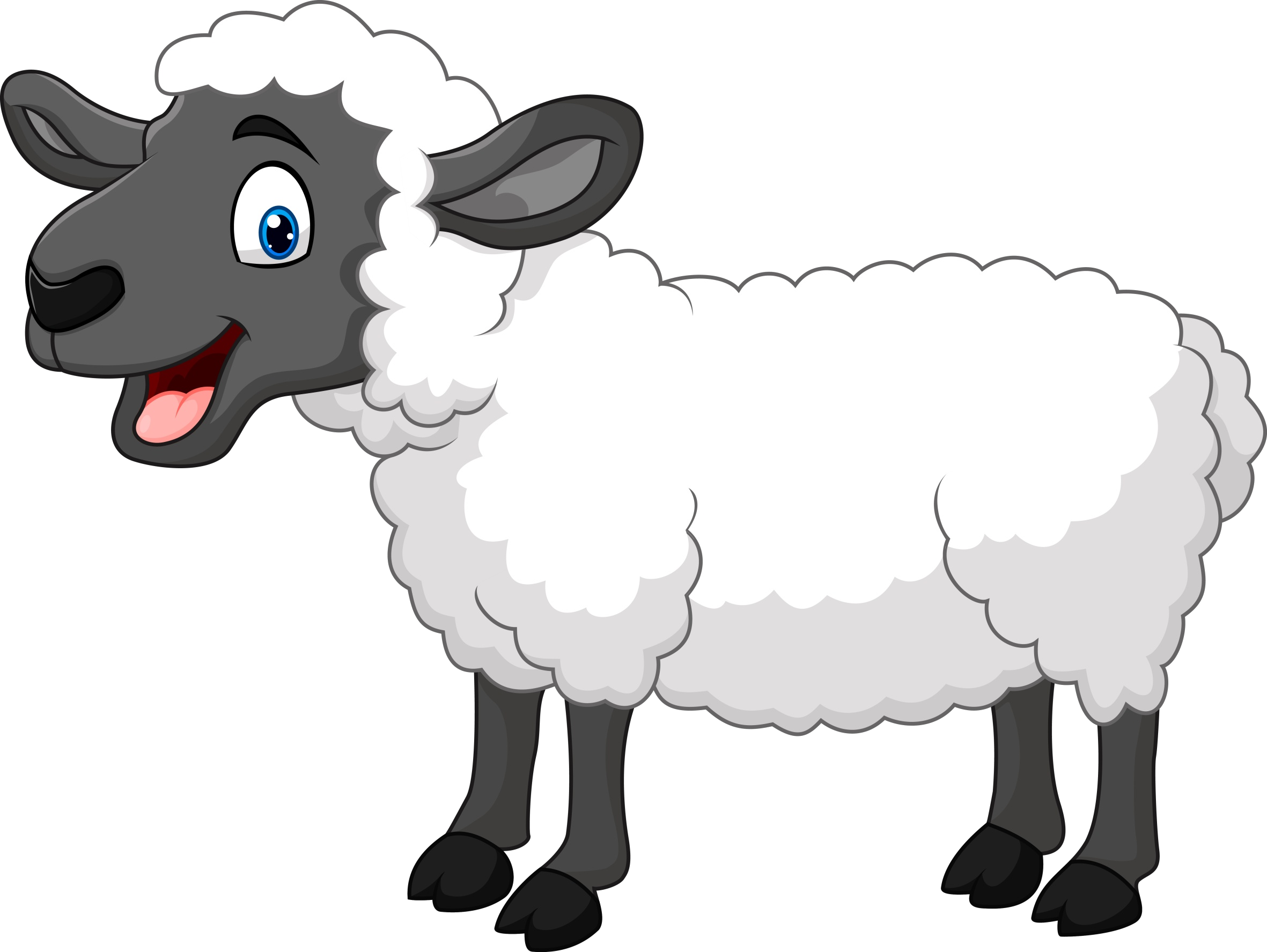 Quetiapine (Seroquel) is an effective mood stabilizer (and not much of an antipsychotic).
Not calling it a mood stabilizer is totally arbitrary.
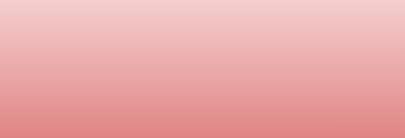 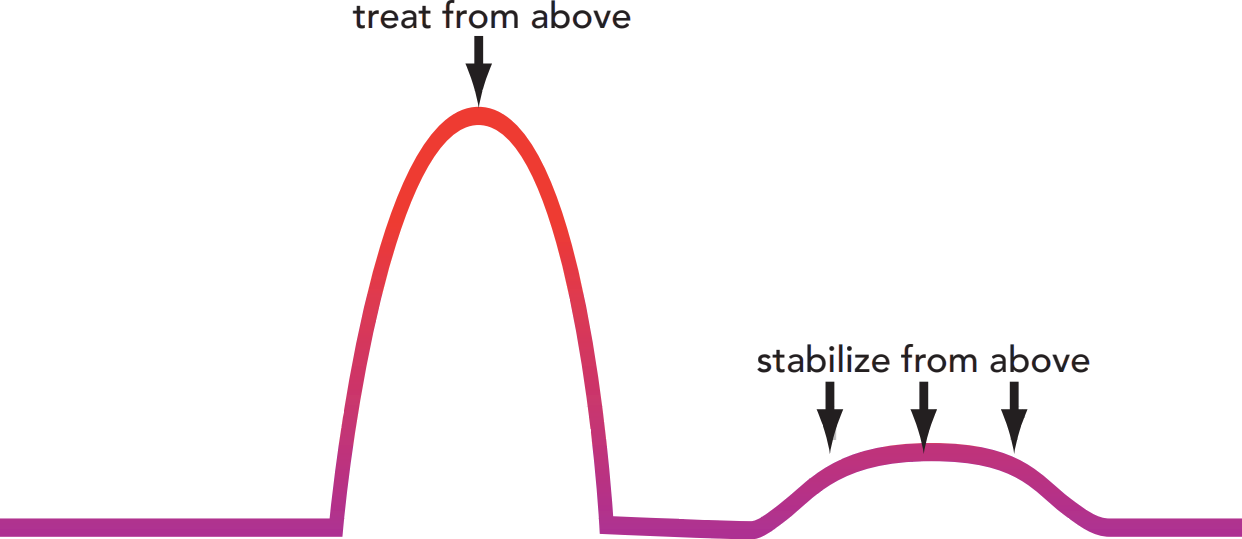 elevated mood
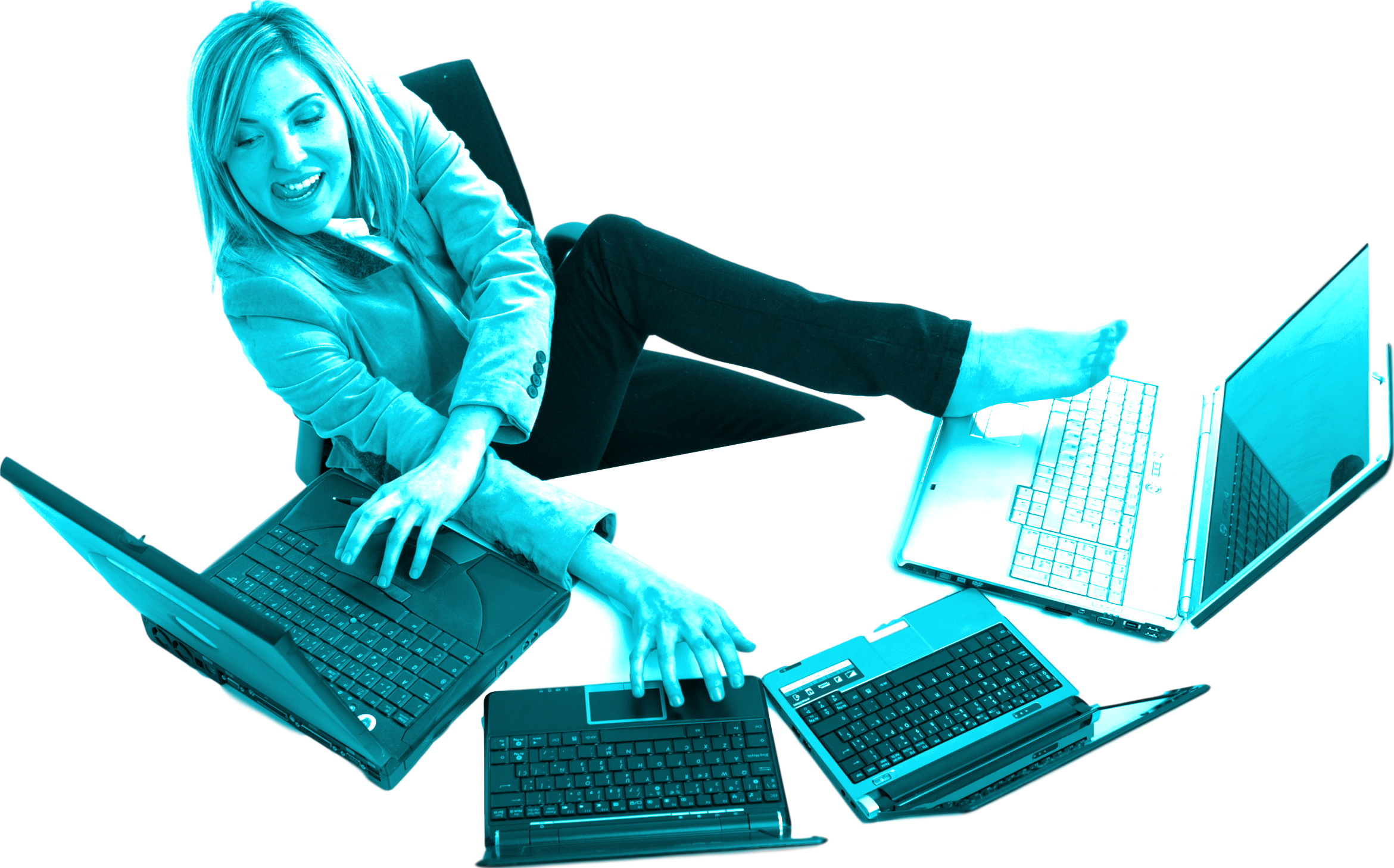 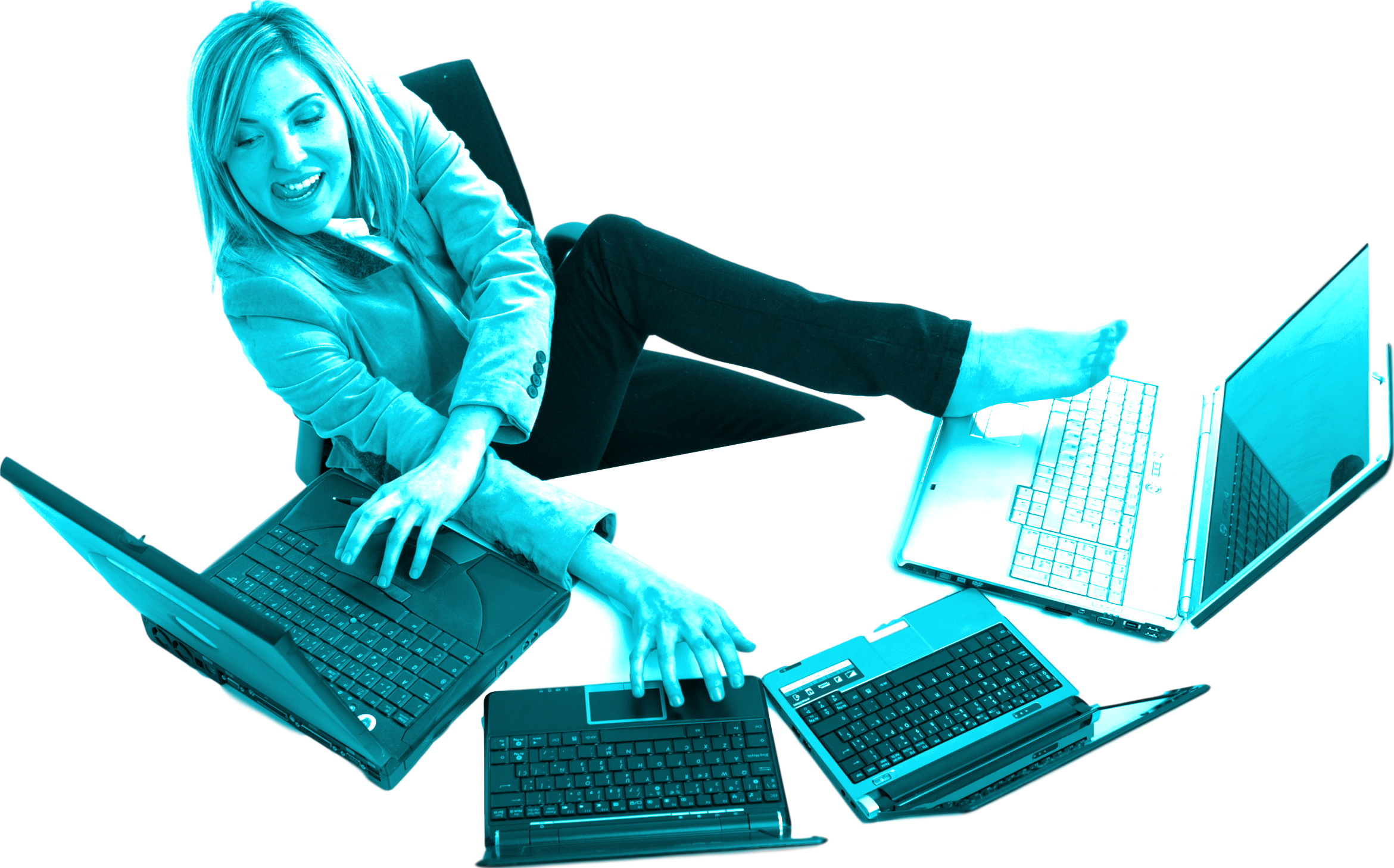 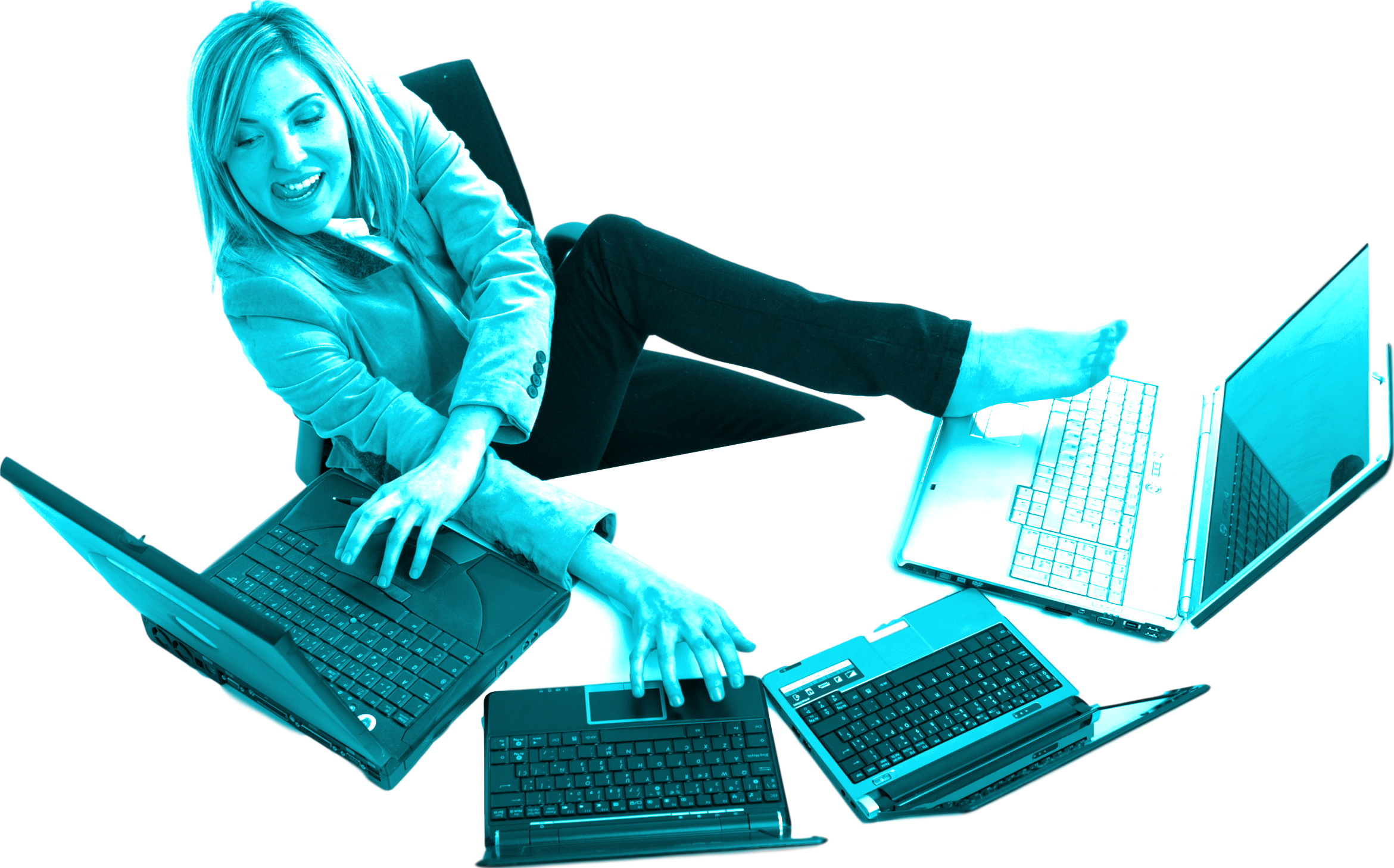 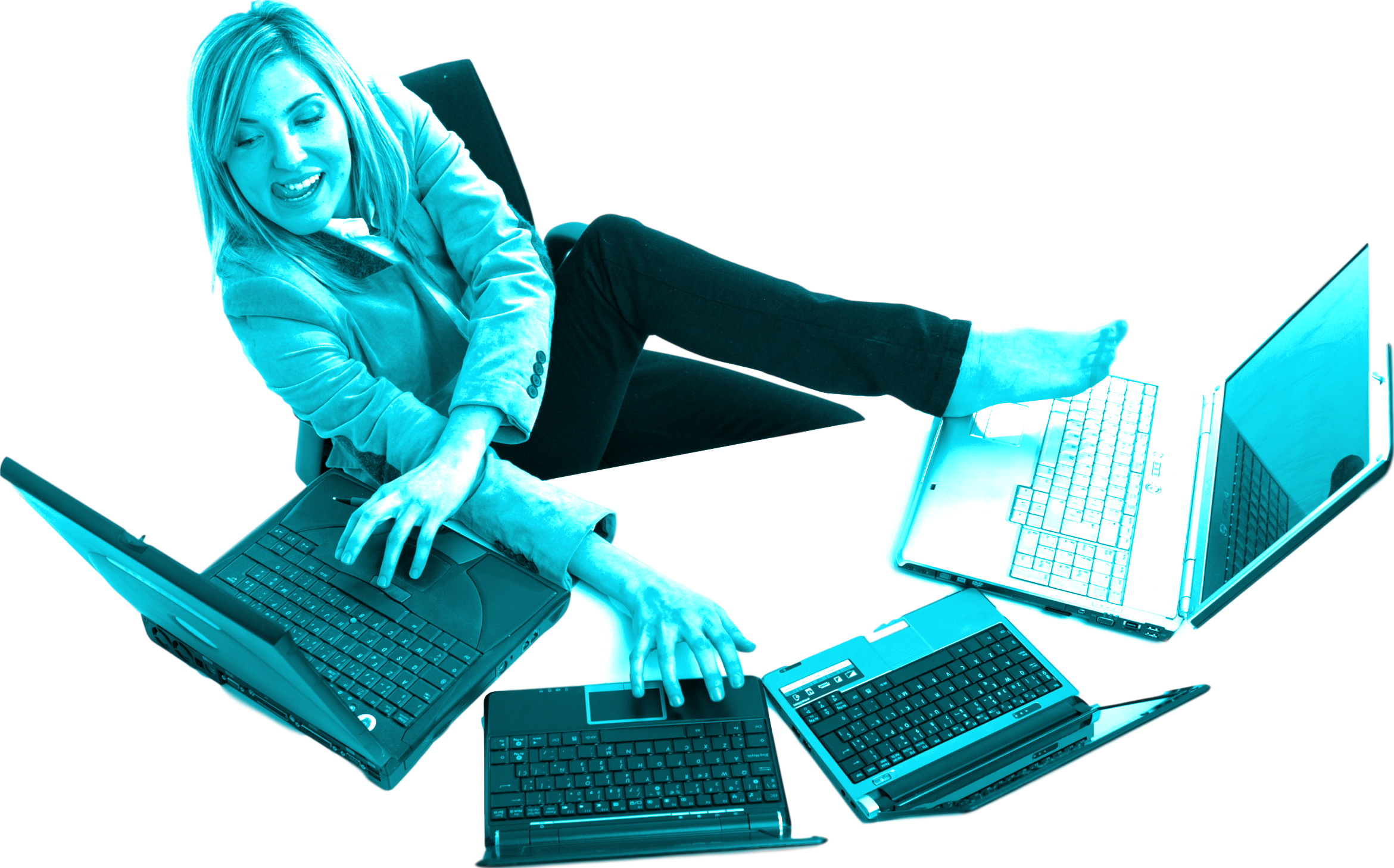 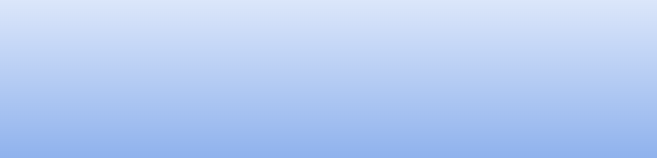 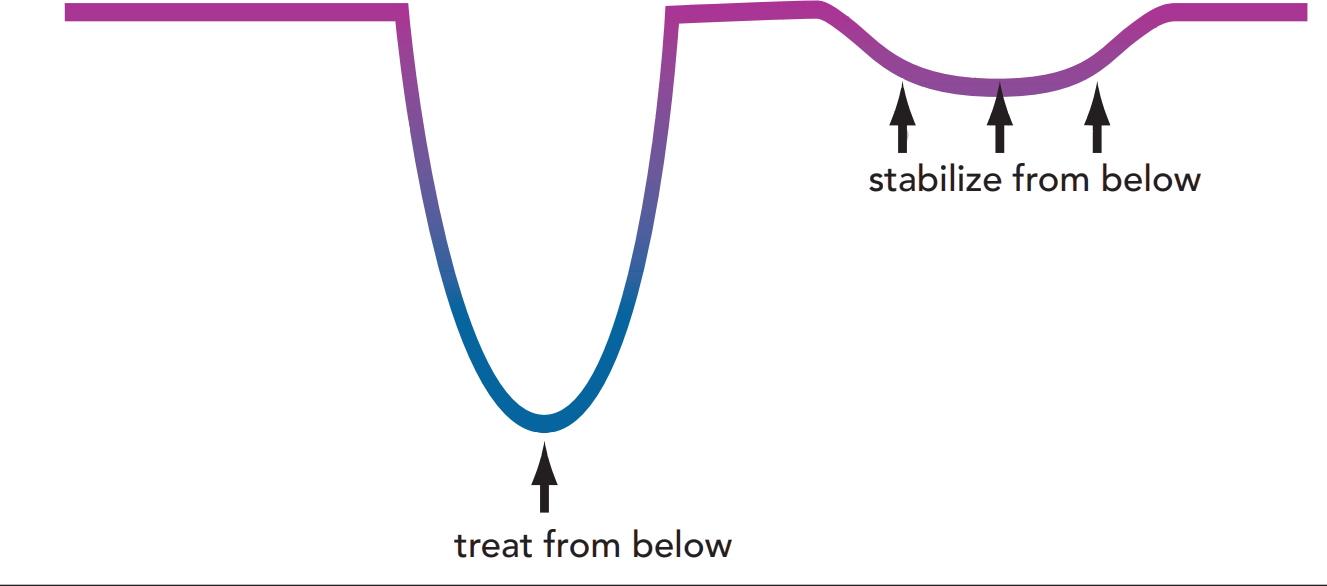 depressed mood
Neuroscience-based Nomenclature (NbN3)
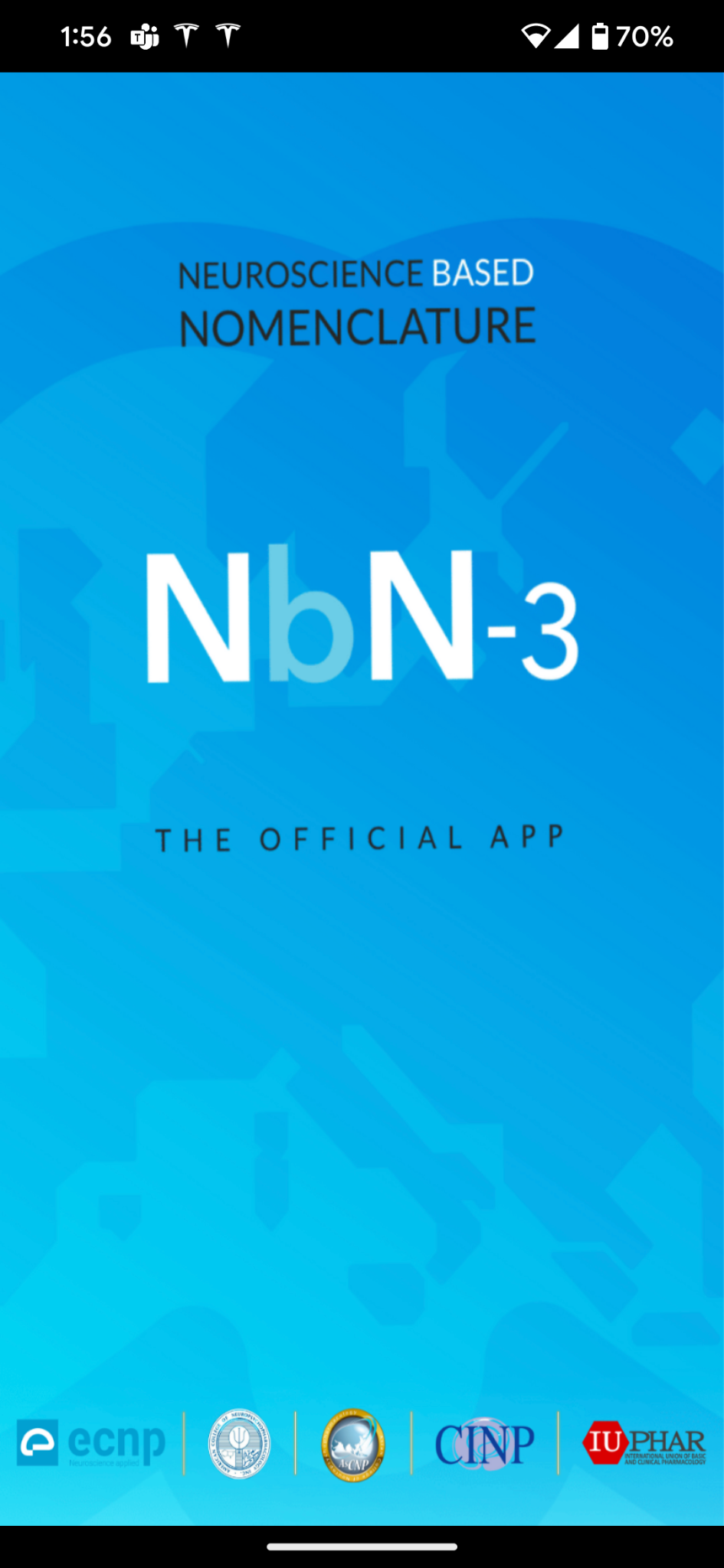 Neuroscience-based Nomenclature (NbN3)
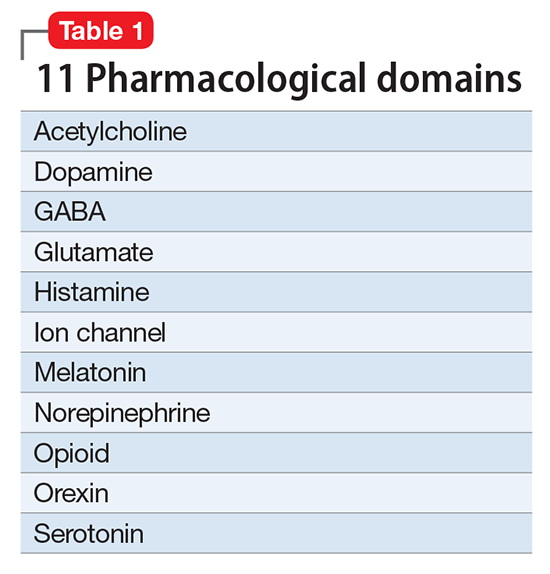 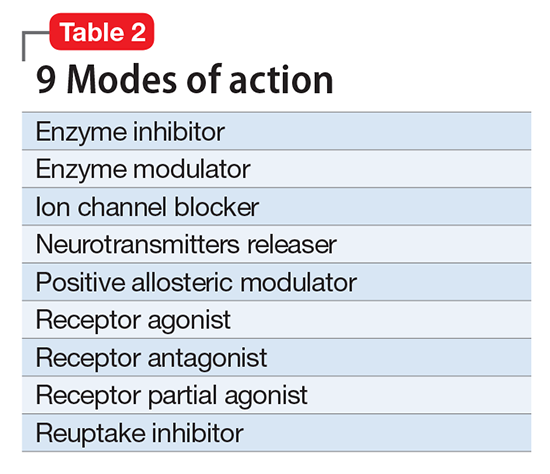 Neuroscience-based Nomenclature (NbN3)
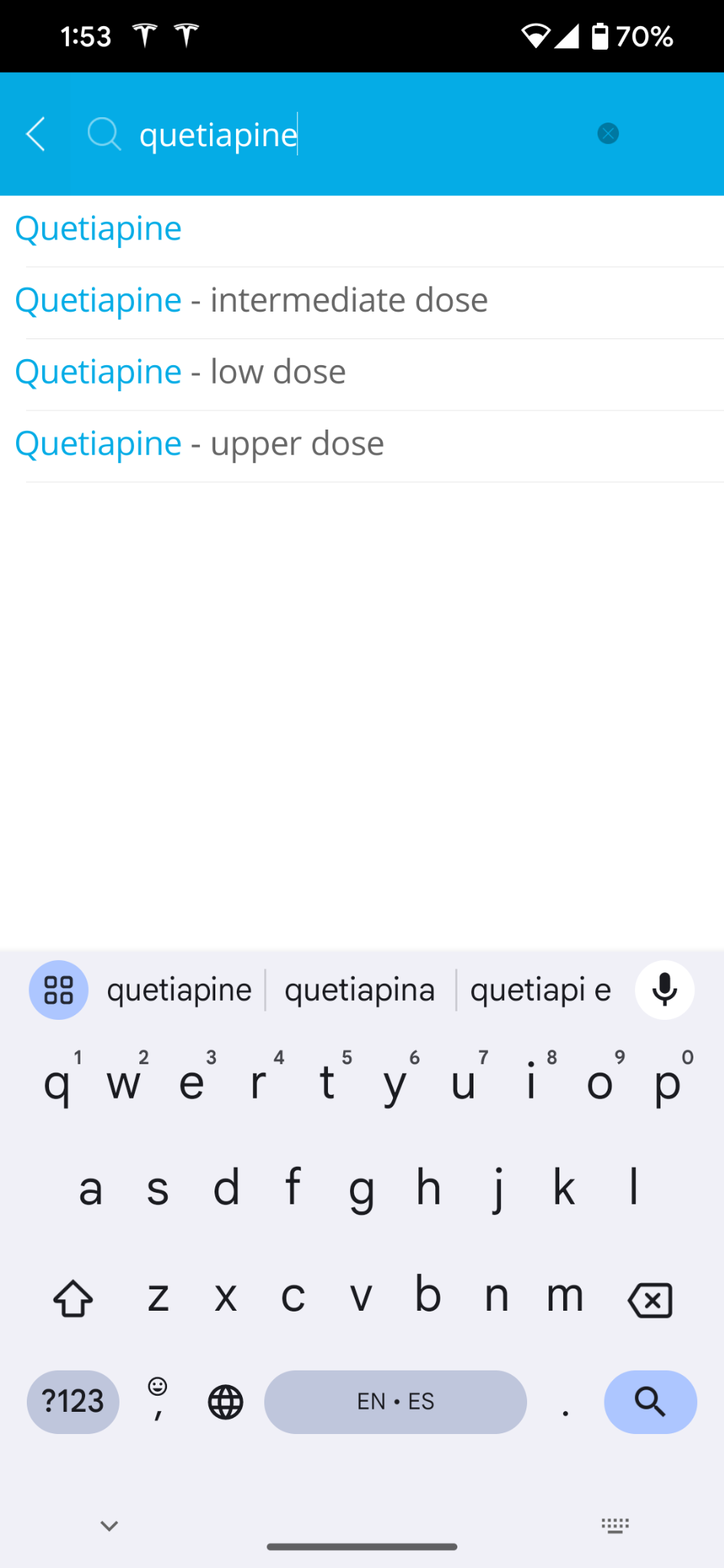 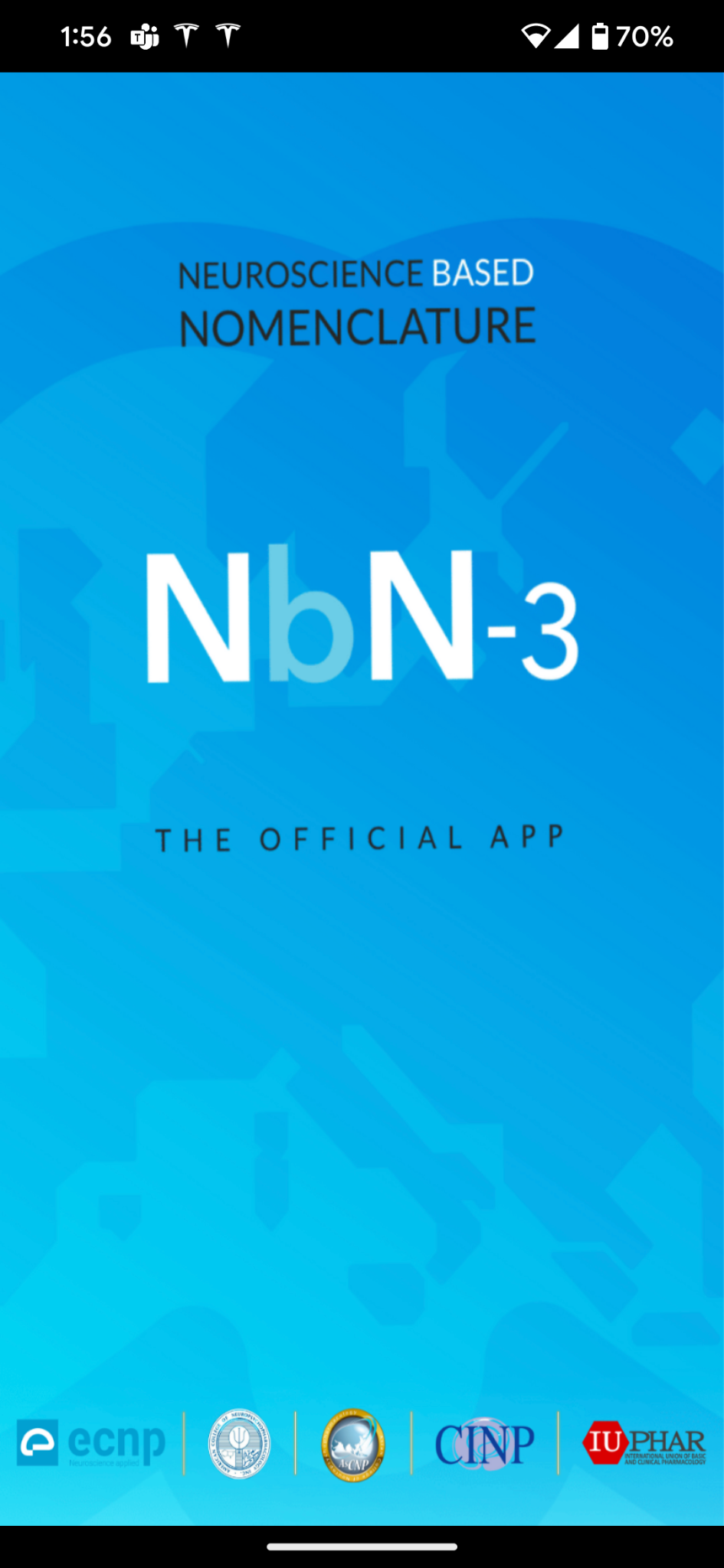 Neuroscience-based Nomenclature (NbN3)
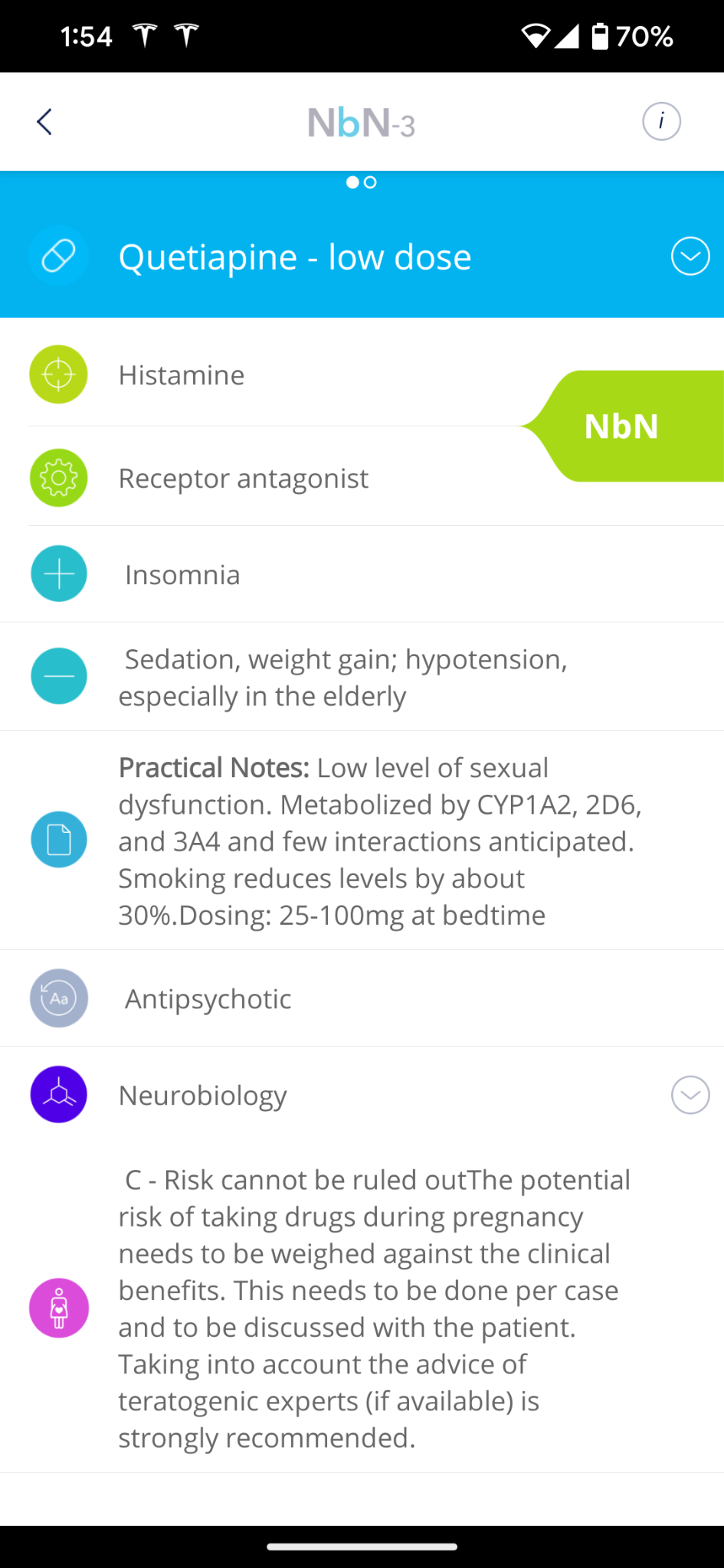 Pharmacological domain
Mode of action
25 – 100 mg
Neuroscience-based Nomenclature (NbN3)
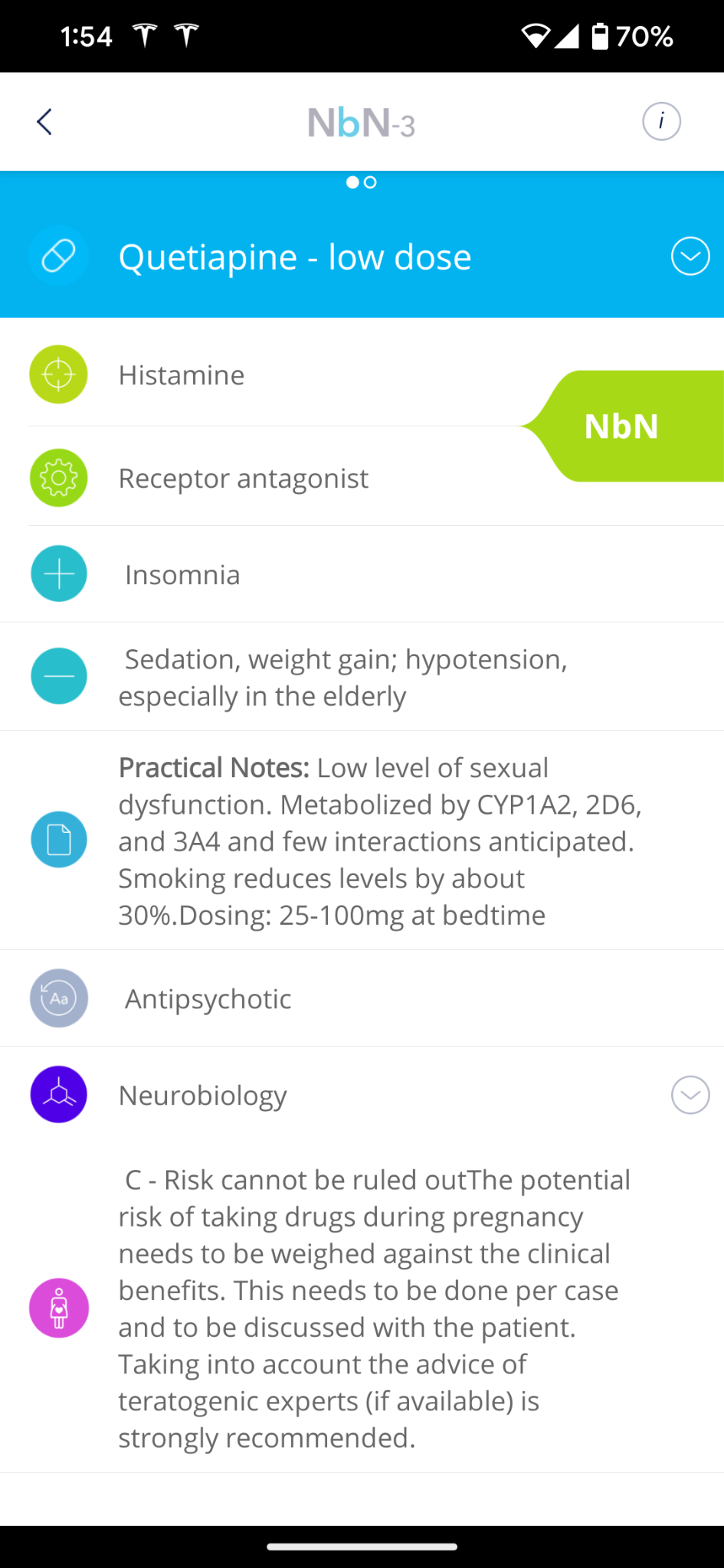 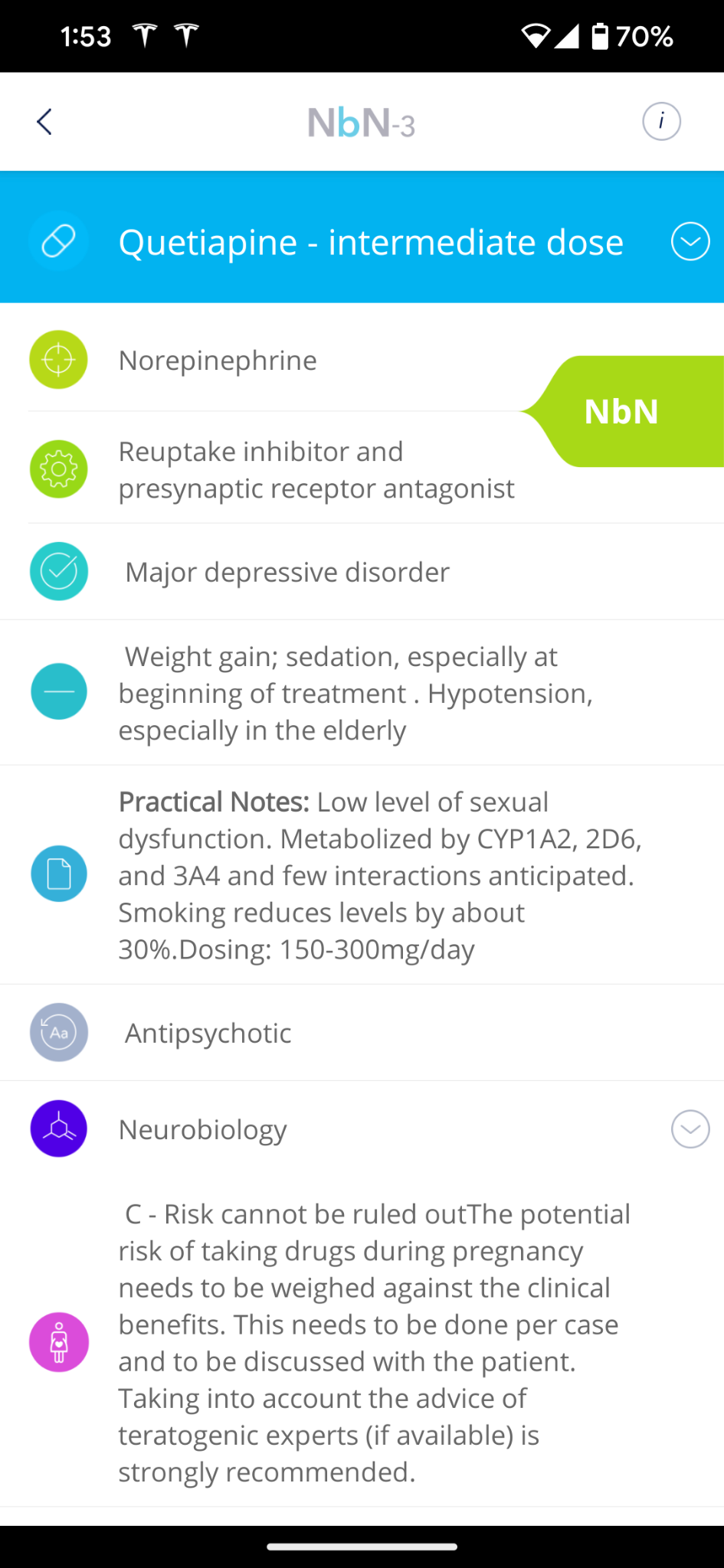 Pharmacological domain
Mode of action
25 – 100 mg
150 – 300 mg
Neuroscience-based Nomenclature (NbN3)
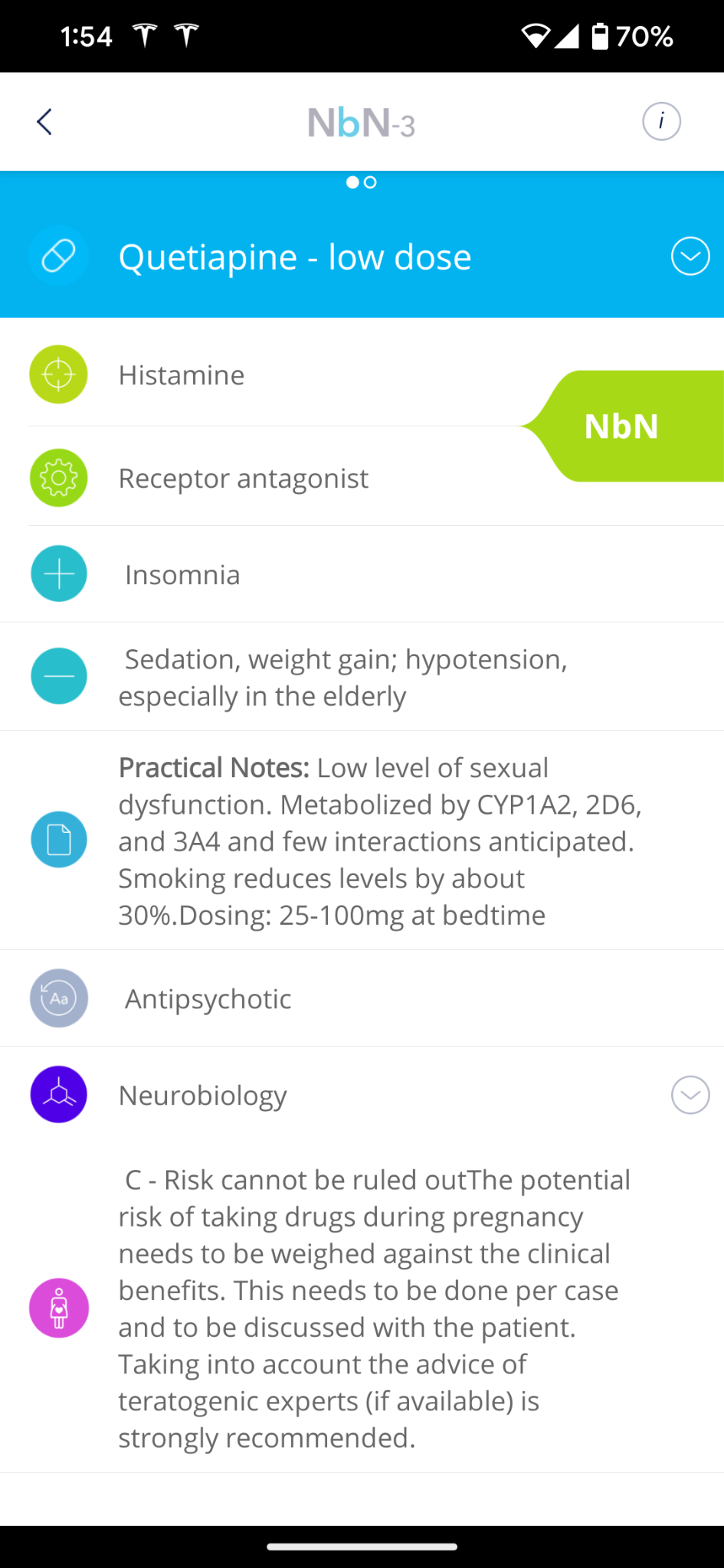 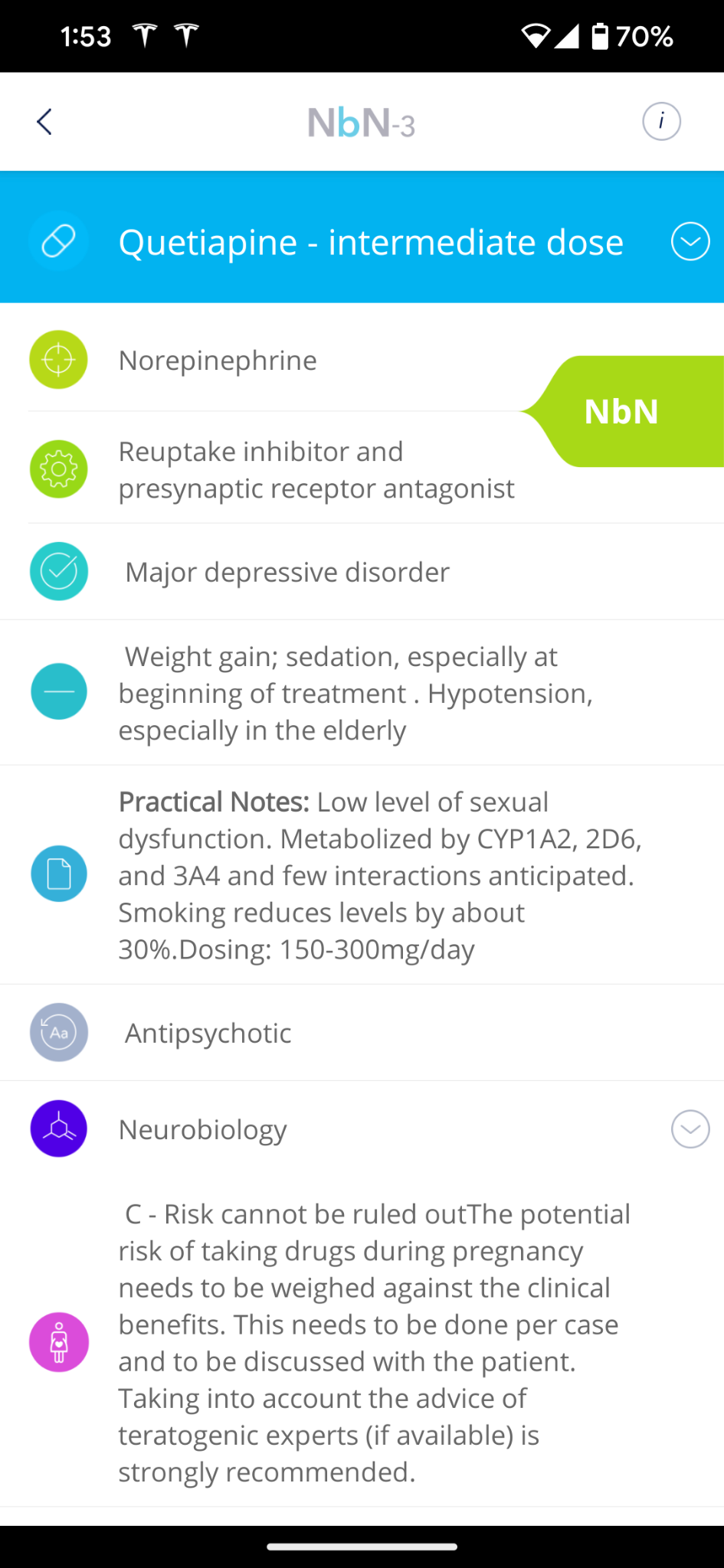 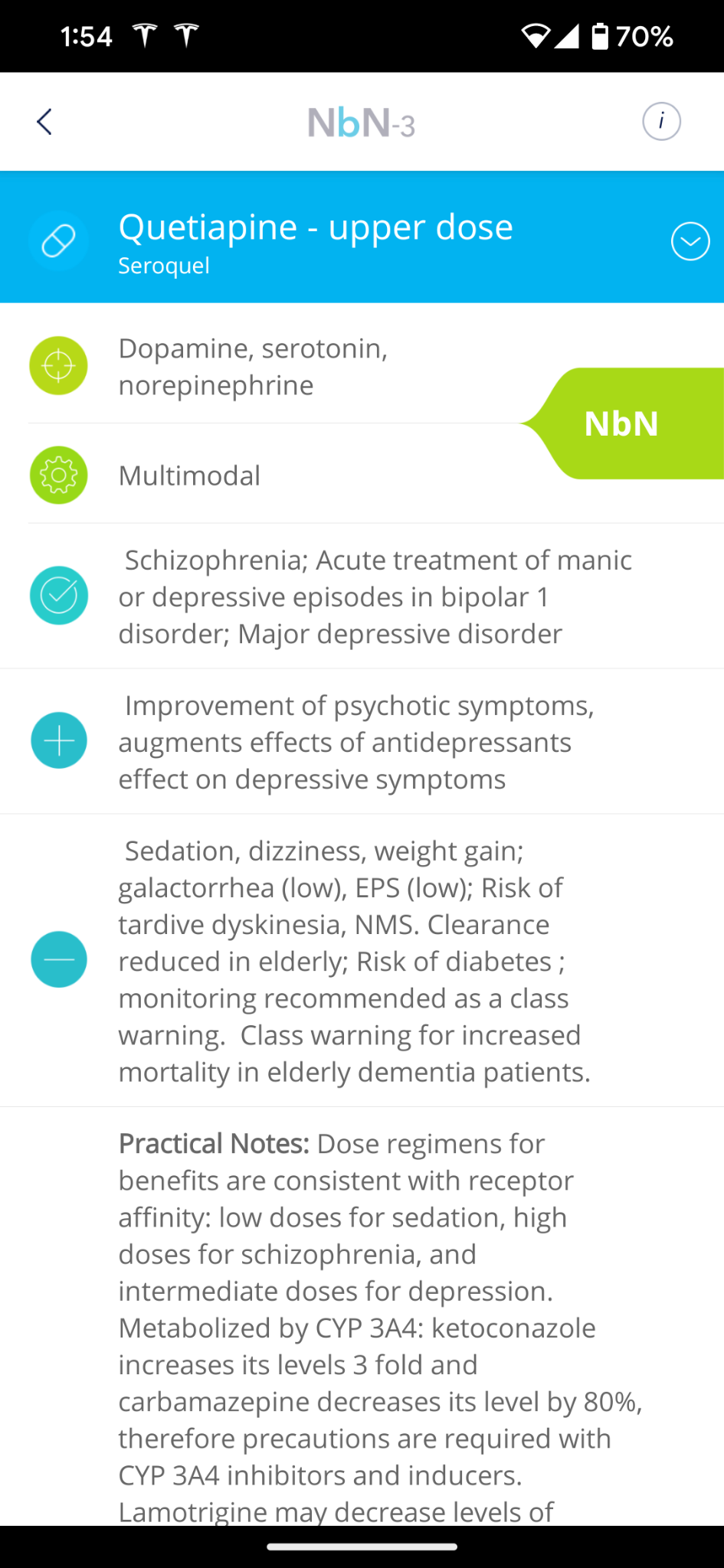 Pharmacological domain
Mode of action
25 – 100 mg
150 – 300 mg
400+ mg antipsychotic
Neuroscience-based Nomenclature (NbN3)
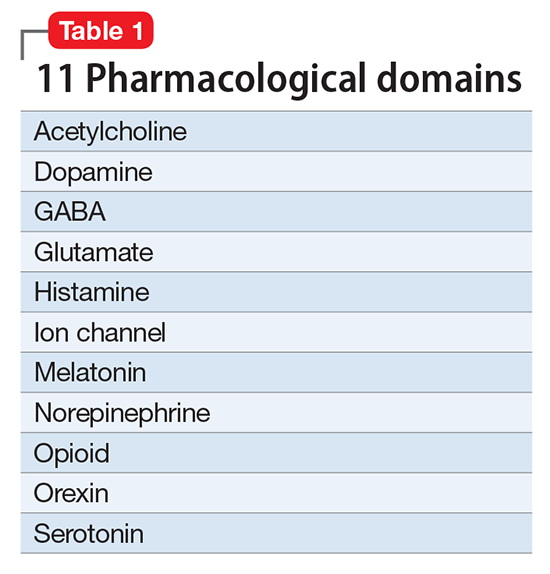 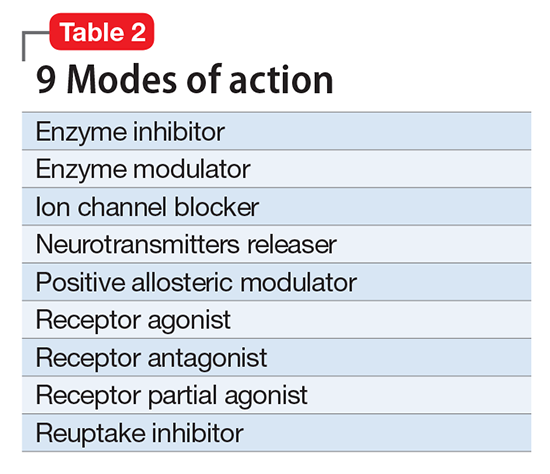 Neuroscience-based Nomenclature (NbN3)
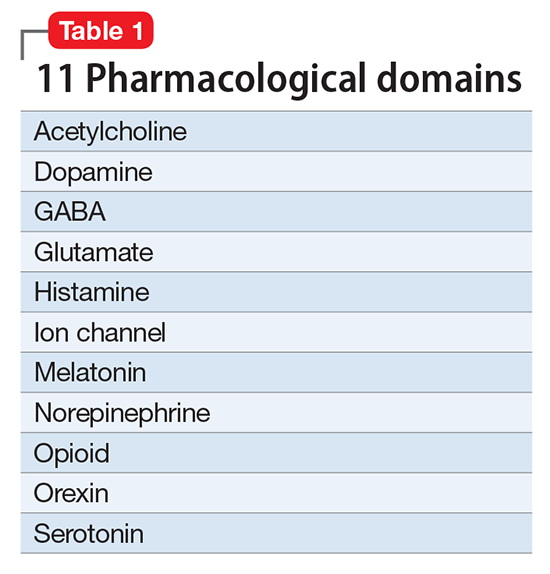 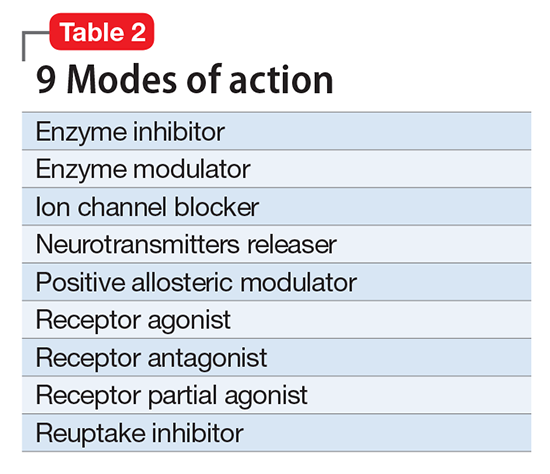 Neuroscience-based Nomenclature (NbN3)
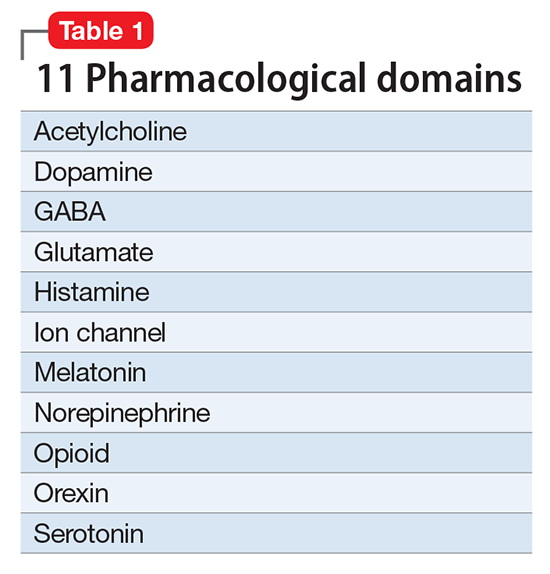 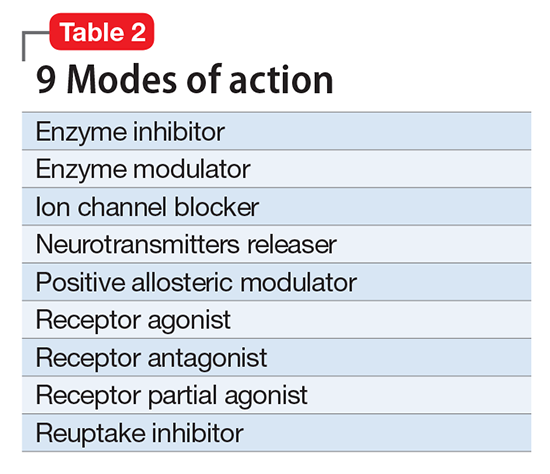 the brain’s ________ neurotransmitter
Neuroscience-based Nomenclature (NbN3)
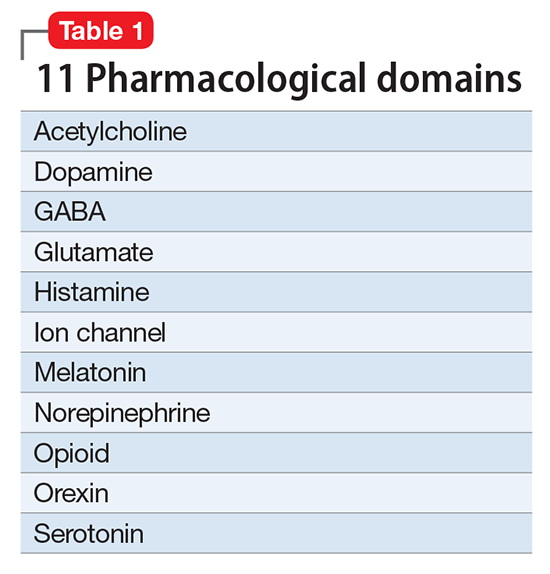 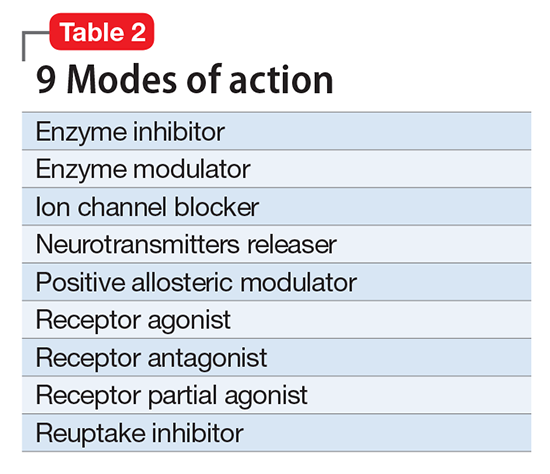 the brain’s excitatory neurotransmitter
Neuroscience-based Nomenclature (NbN3)
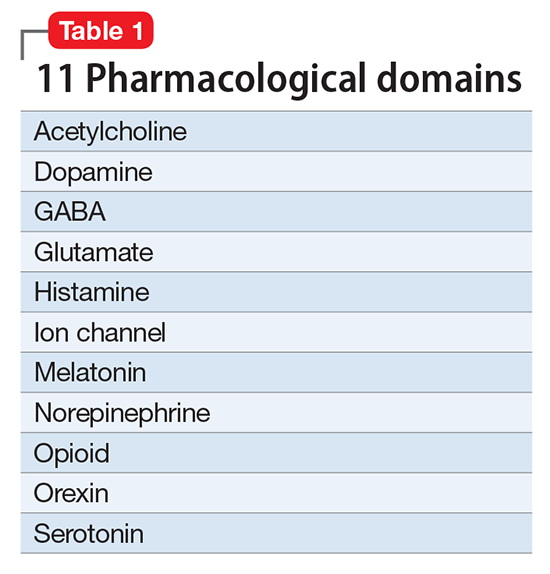 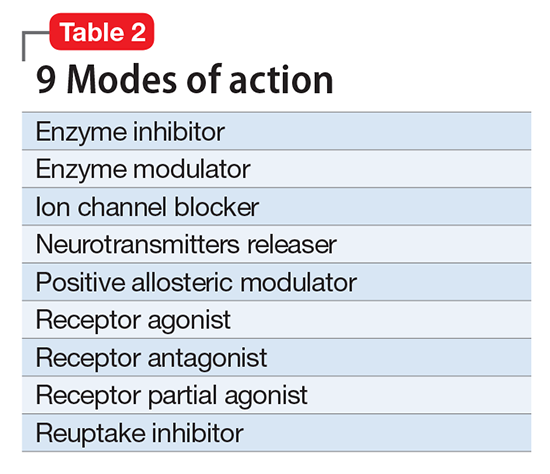 the brain’s inhibitory neurotransmitter
the brain’s excitatory neurotransmitter
Neuroscience-based Nomenclature (NbN3)
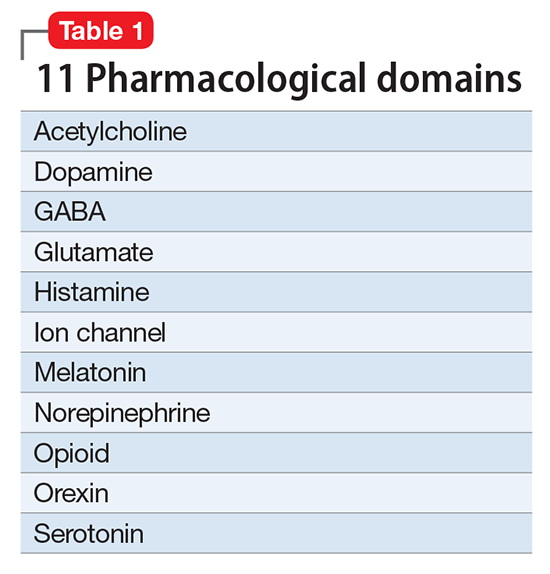 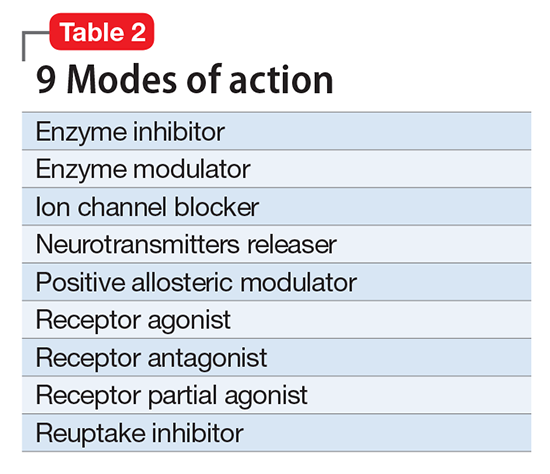 lithium
the brain’s inhibitory neurotransmitter
the brain’s excitatory neurotransmitter
Neuroscience-based Nomenclature (NbN3)
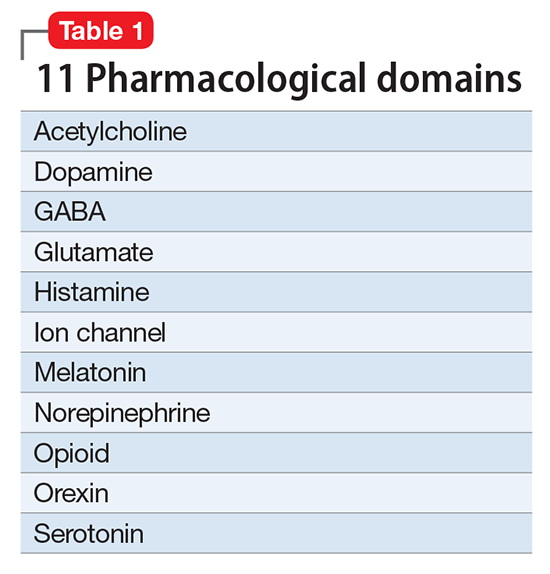 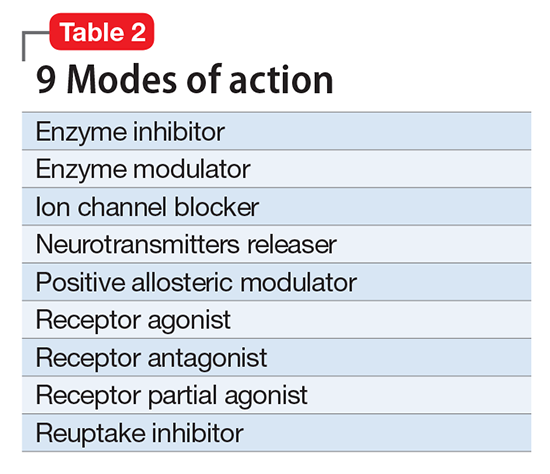 lithium
antiepileptic drugs (AEDs)
the brain’s inhibitory neurotransmitter
the brain’s excitatory neurotransmitter
“Ballicules”
NE reuptake inhibitor
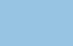 Binds 5HT receptor subtype(s)
5HT reuptake inhibitor
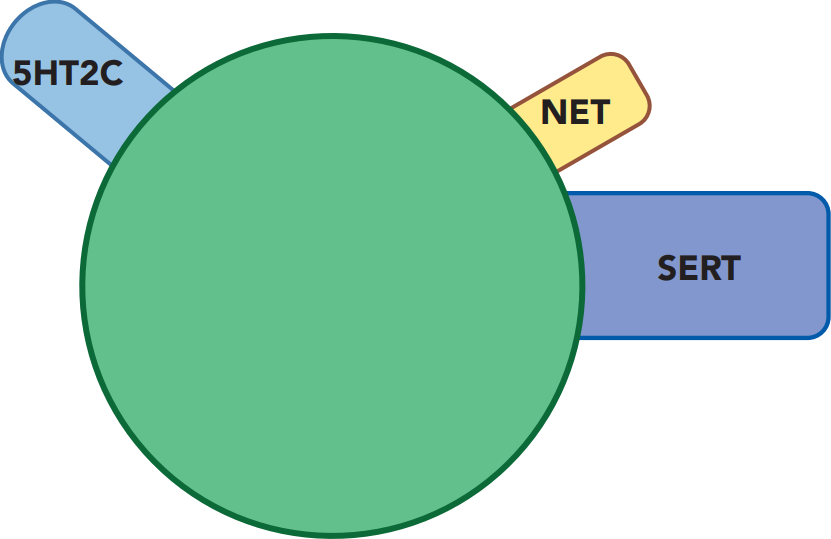 prototypical
modern
antidepressant
Stahl’s Essential Psychopharmacology
“Ballicules”
NE reuptake inhibitor
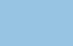 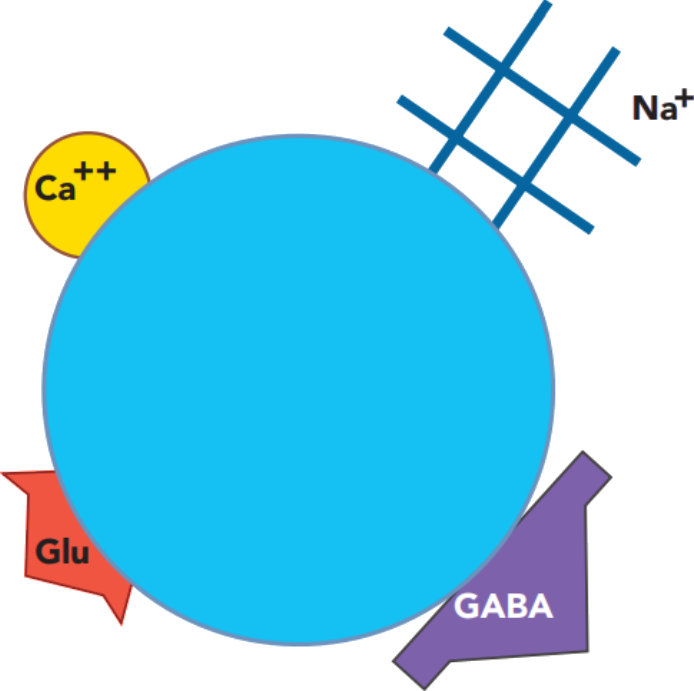 Binds 5HT receptor subtype(s)
prototypical
mood stabilizer
5HT reuptake inhibitor
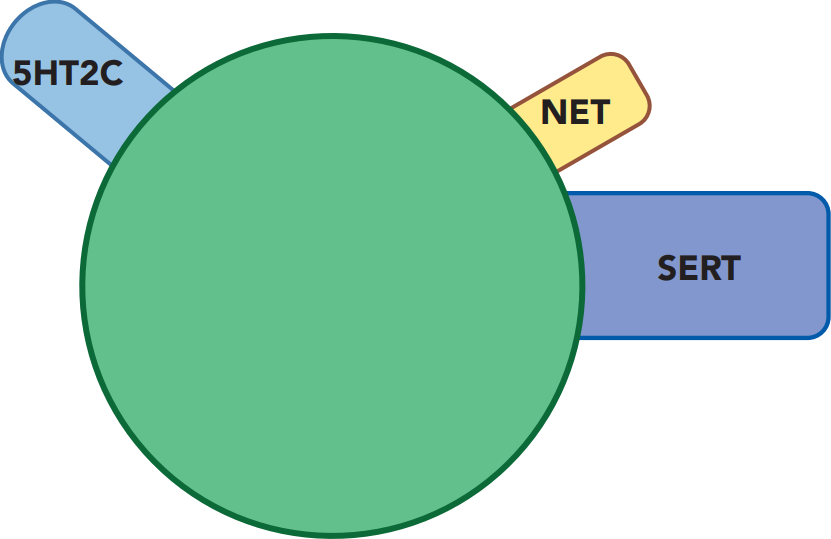 prototypical
modern
antidepressant
Stahl’s Essential Psychopharmacology
“Ballicules”
Blocks voltage-sensitive ion channel(s)
NE reuptake inhibitor
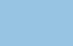 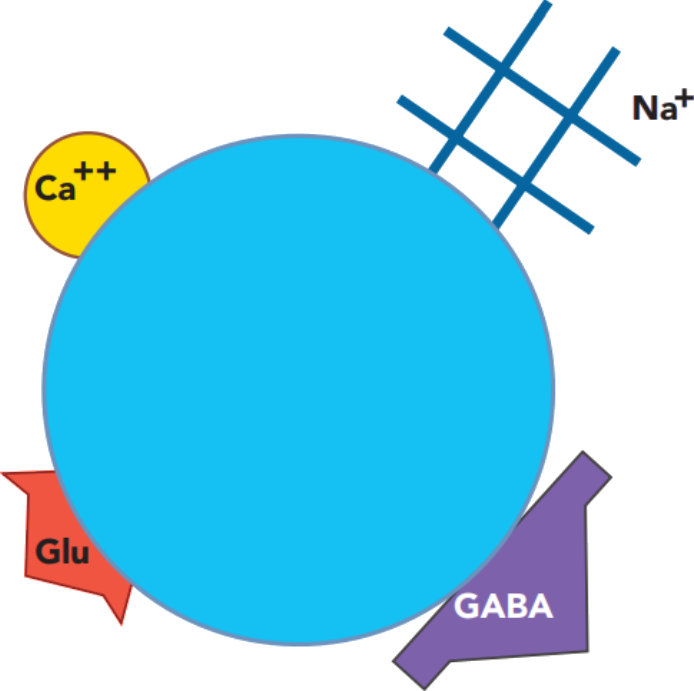 Binds 5HT receptor subtype(s)
prototypical
mood stabilizer
5HT reuptake inhibitor
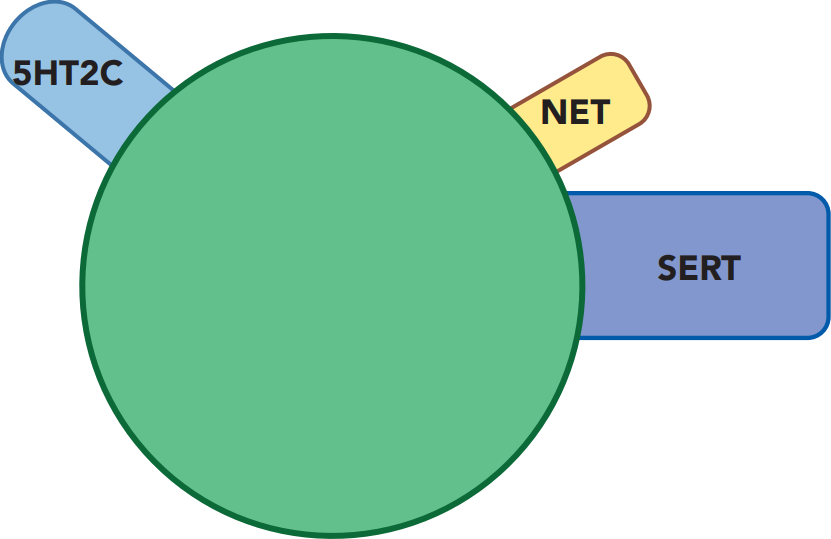 prototypical
modern
antidepressant
Stahl’s Essential Psychopharmacology
“Ballicules”
Blocks voltage-sensitive ion channel(s)
NE reuptake inhibitor
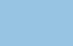 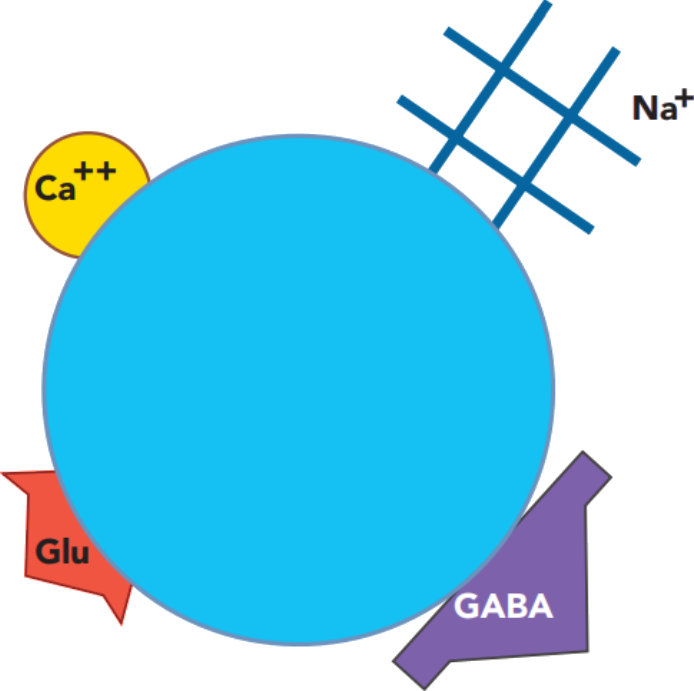 Binds 5HT receptor subtype(s)
prototypical
mood stabilizer
5HT reuptake inhibitor
inhibits 
glutamate
(excitatory neurotransmitter)
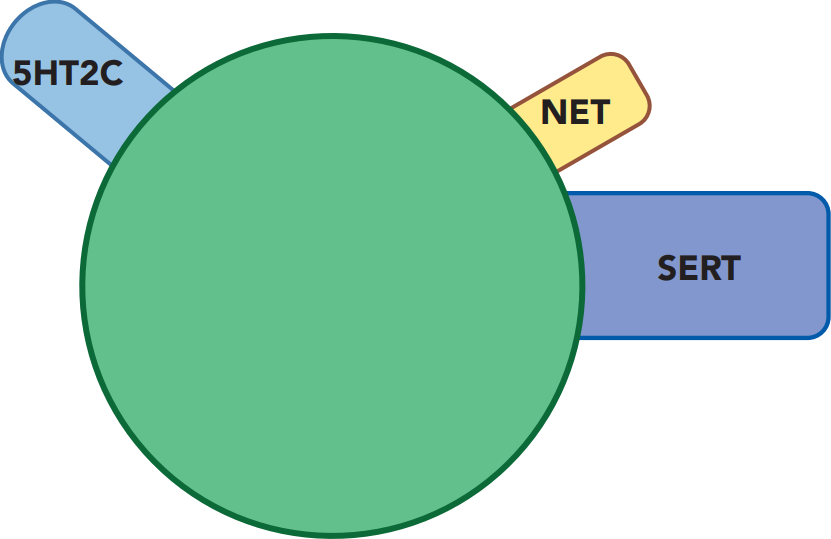 prototypical
modern
antidepressant
Stahl’s Essential Psychopharmacology
“Ballicules”
Blocks voltage-sensitive ion channel(s)
NE reuptake inhibitor
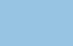 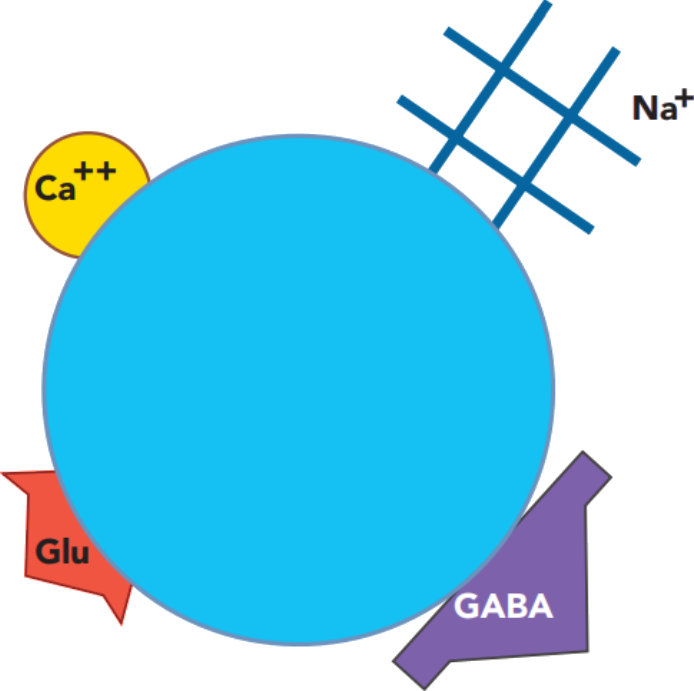 Binds 5HT receptor subtype(s)
prototypical
mood stabilizer
5HT reuptake inhibitor
inhibits 
glutamate
(excitatory neurotransmitter)
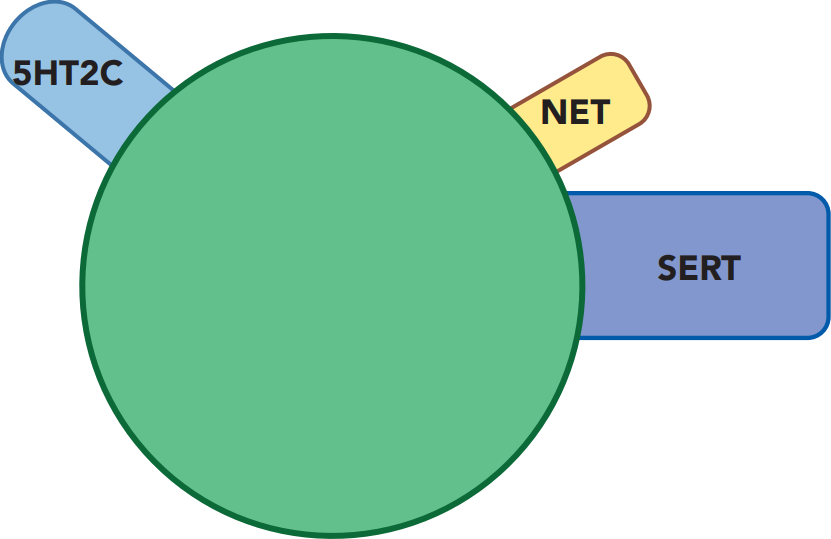 enhances GABA (inhibitory neurotransmitter)
prototypical
modern
antidepressant
Stahl’s Essential Psychopharmacology
“Ballicules”
Blocks voltage-sensitive ion channel(s)
NE reuptake inhibitor
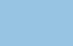 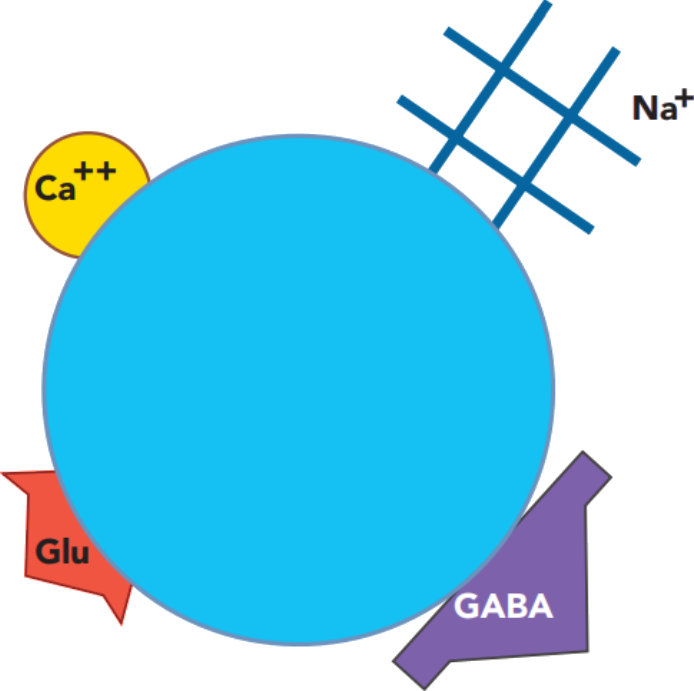 Binds 5HT receptor subtype(s)
prototypical
mood stabilizer
5HT reuptake inhibitor
inhibits 
glutamate
(excitatory neurotransmitter)
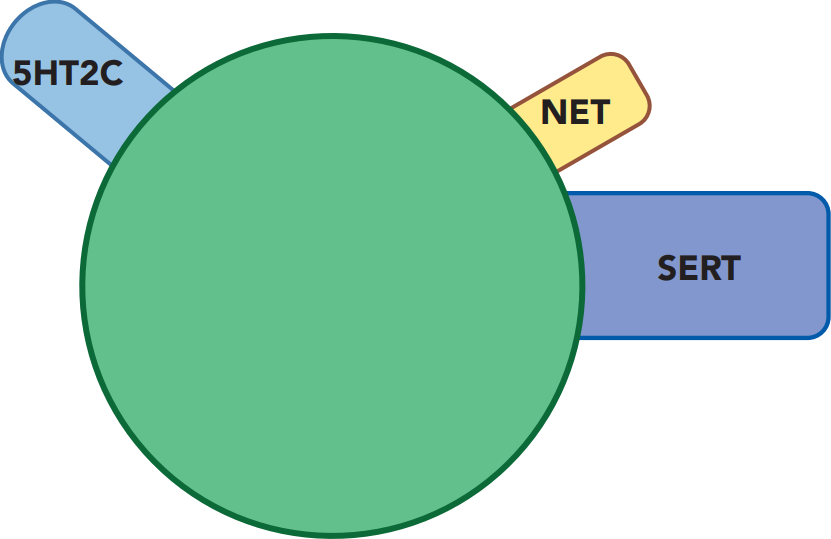 enhances GABA (inhibitory neurotransmitter)
prototypical
modern
antidepressant
Stahl’s Essential Psychopharmacology
“Ballicules”
Blocks voltage-sensitive ion channel(s)
NE reuptake inhibitor
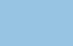 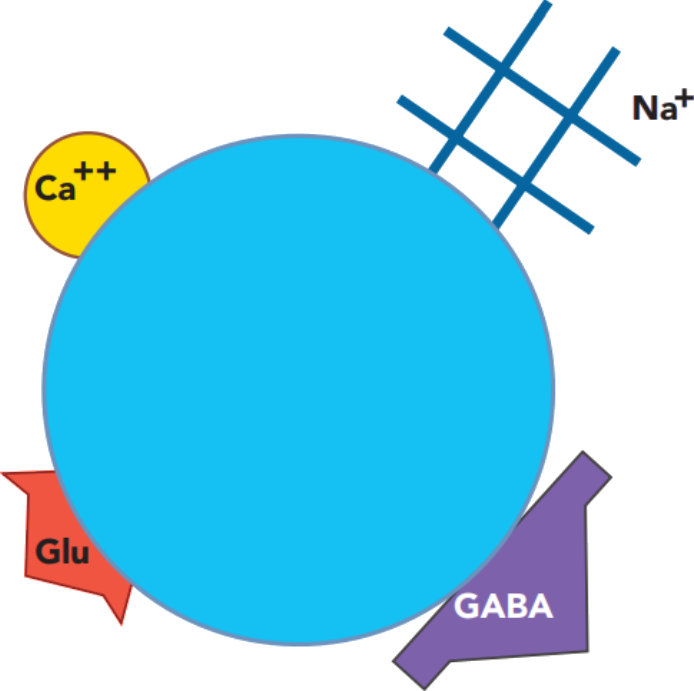 Binds 5HT receptor subtype(s)
prototypical
mood stabilizer
5HT reuptake inhibitor
inhibits 
glutamate
(excitatory neurotransmitter)
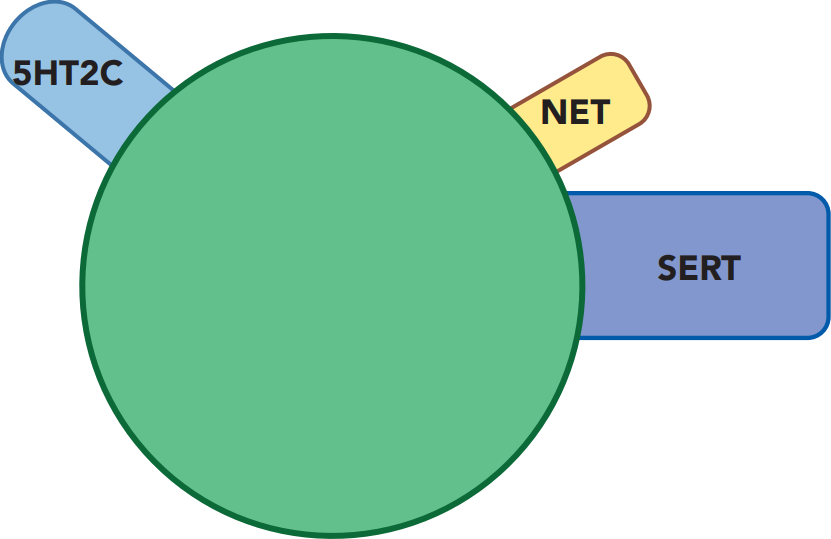 enhances GABA (inhibitory neurotransmitter)
prototypical
modern
antidepressant
Stahl’s Essential Psychopharmacology
“Ballicules”
Blocks voltage-sensitive ion channel(s)
NE reuptake inhibitor
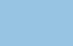 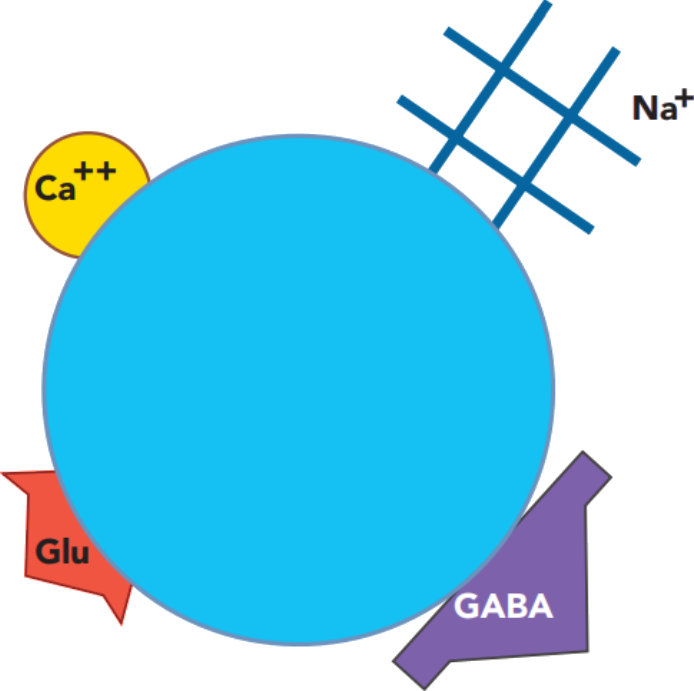 Binds 5HT receptor subtype(s)
prototypical
mood stabilizer
5HT reuptake inhibitor
inhibits 
glutamate
(excitatory neurotransmitter)
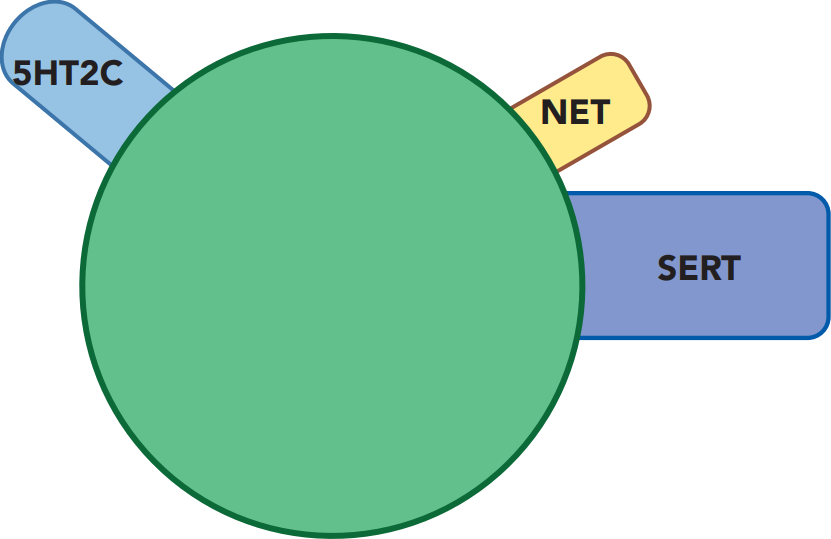 enhances GABA (inhibitory neurotransmitter)
prototypical
modern
antidepressant
Stahl’s Essential Psychopharmacology
“but I need an antidepressant”
Neuroscience-based Nomenclature (NbN3)
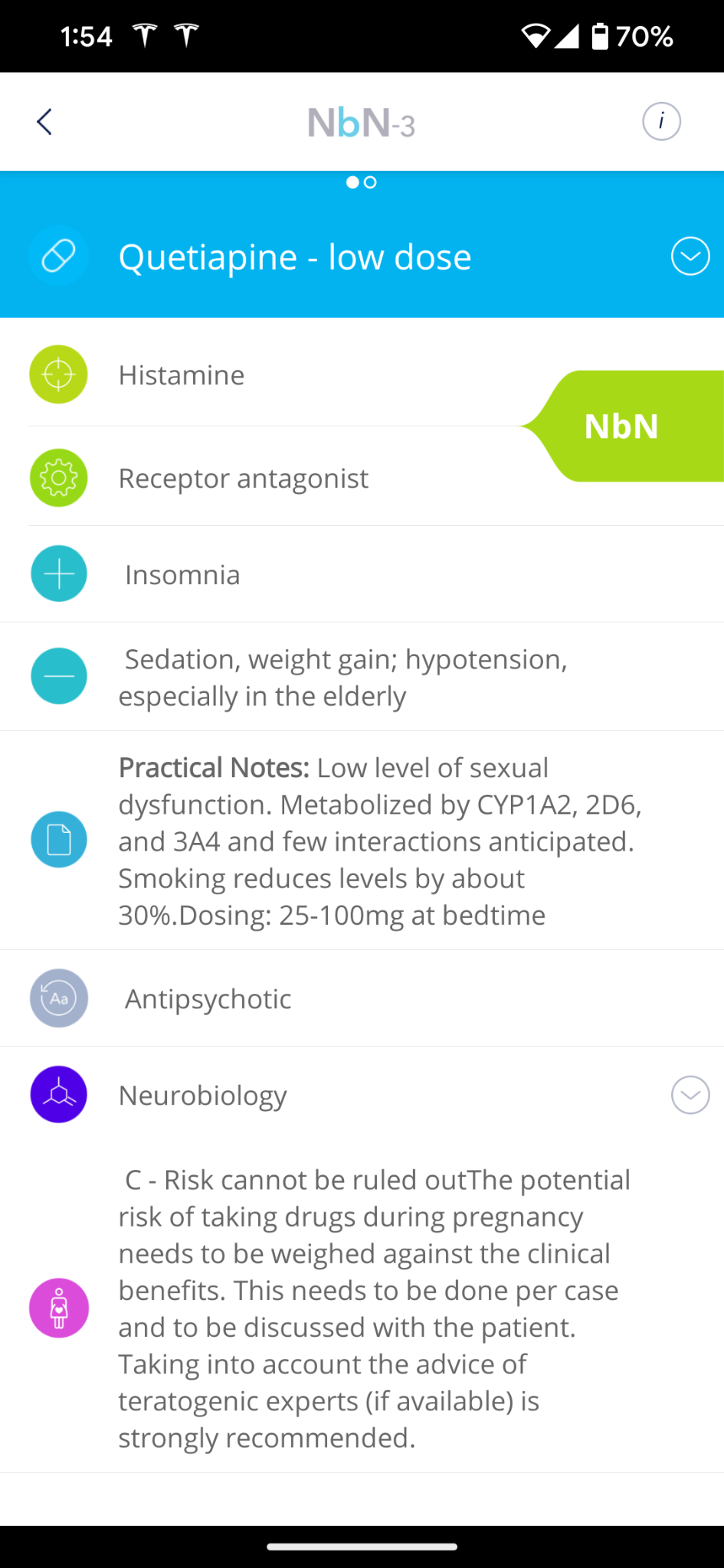 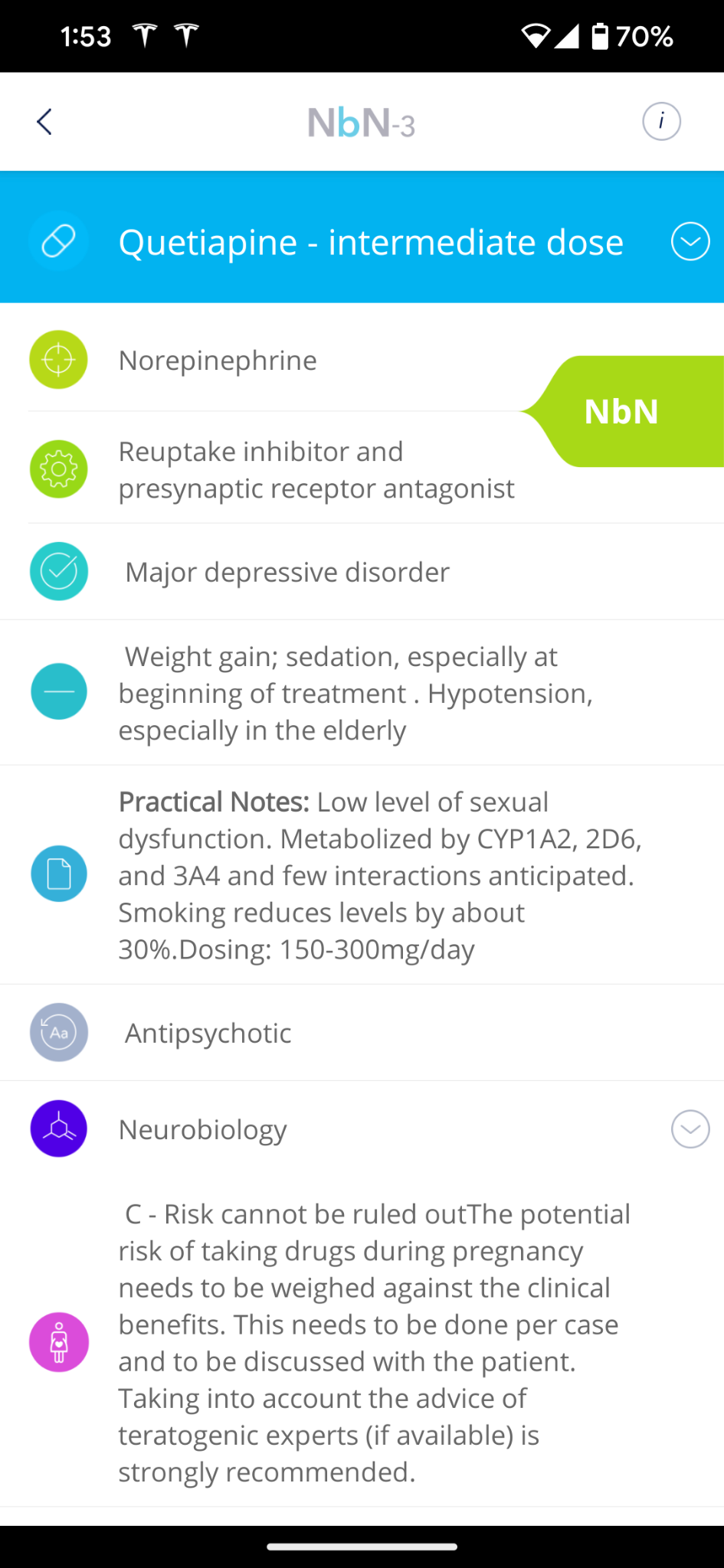 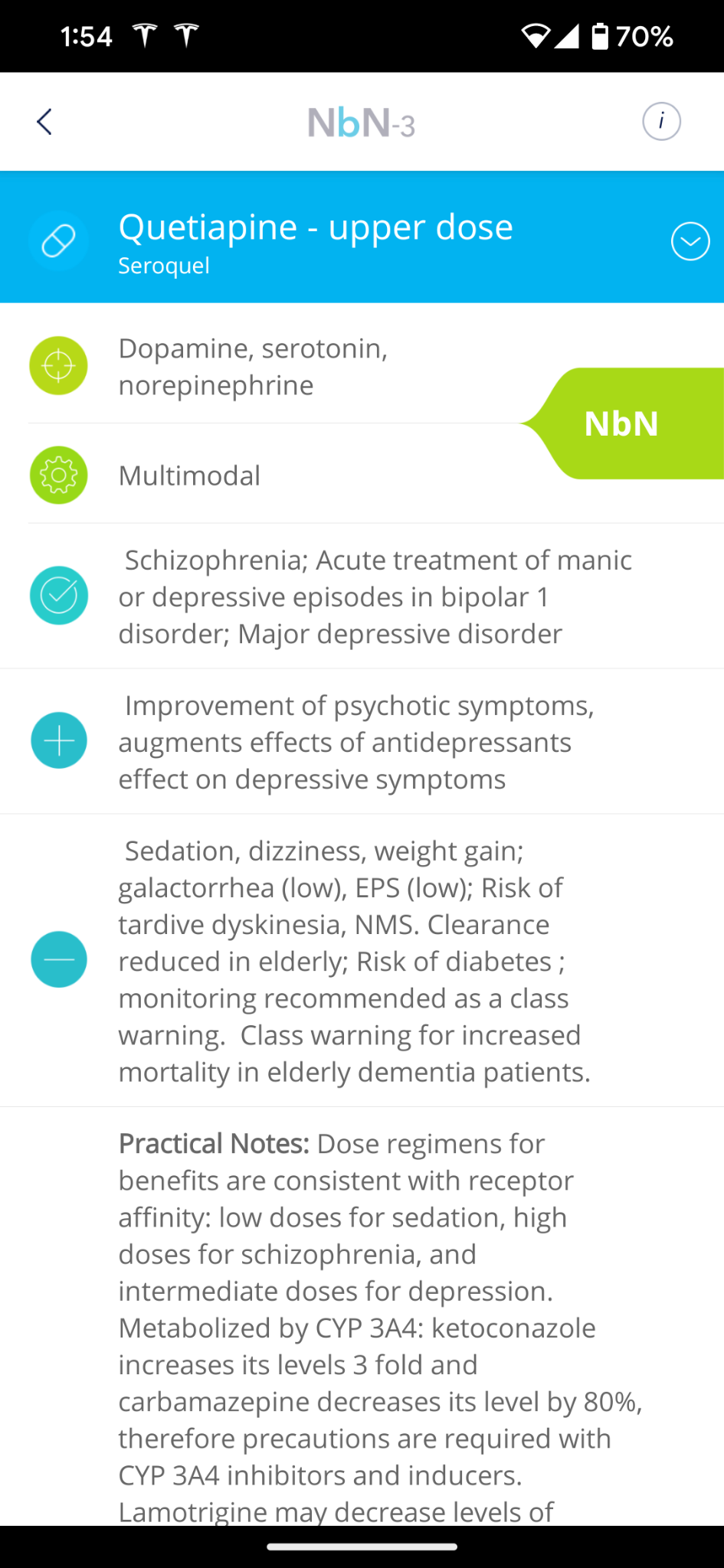 Neuroscience-based Nomenclature (NbN3)
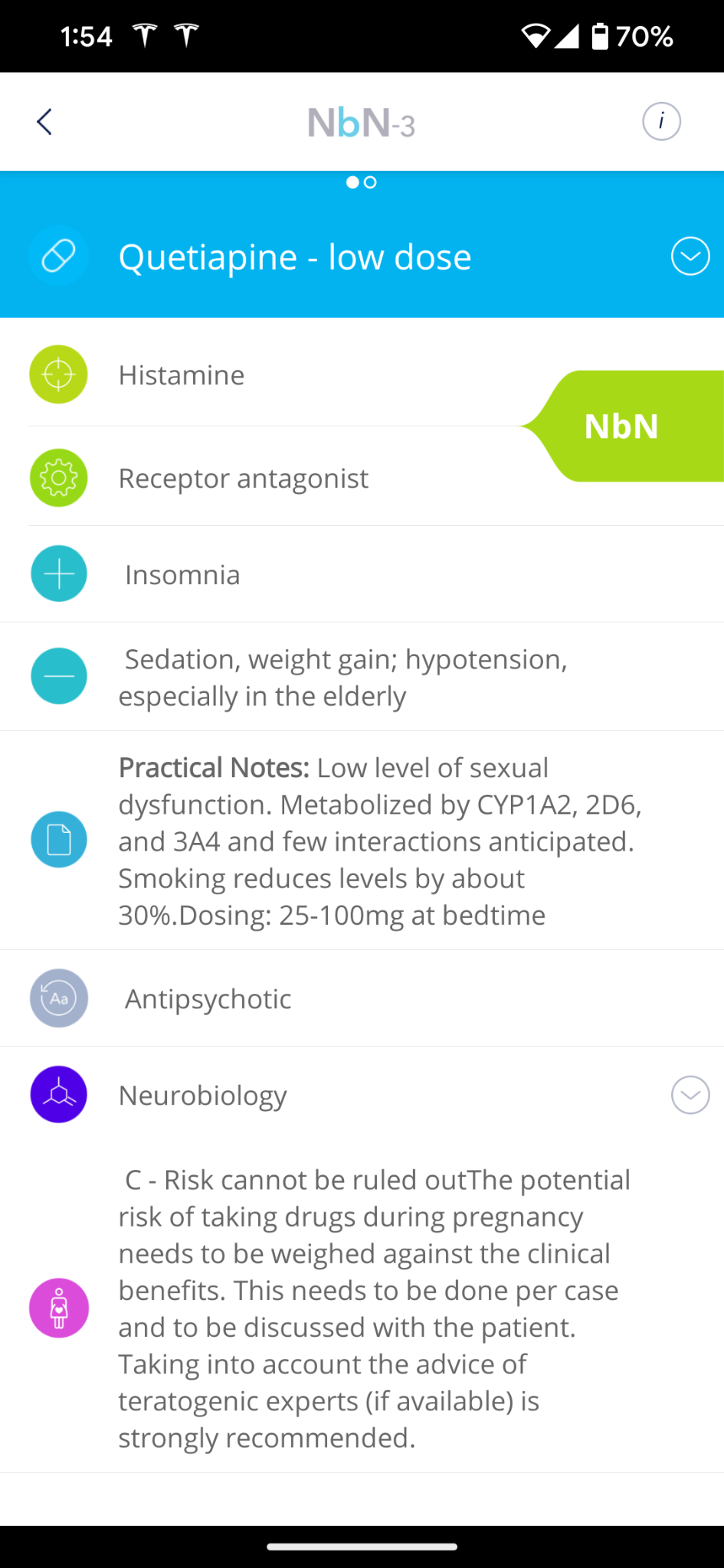 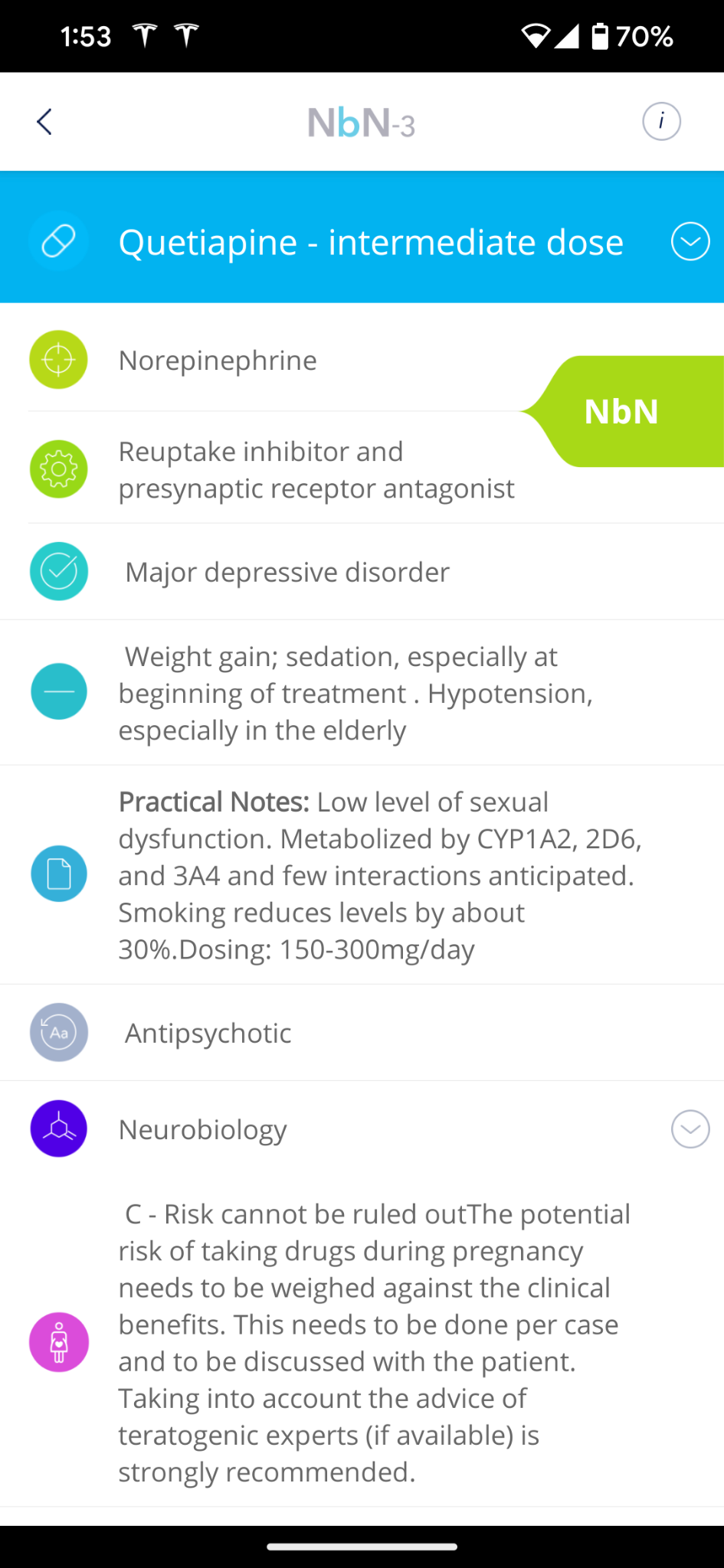 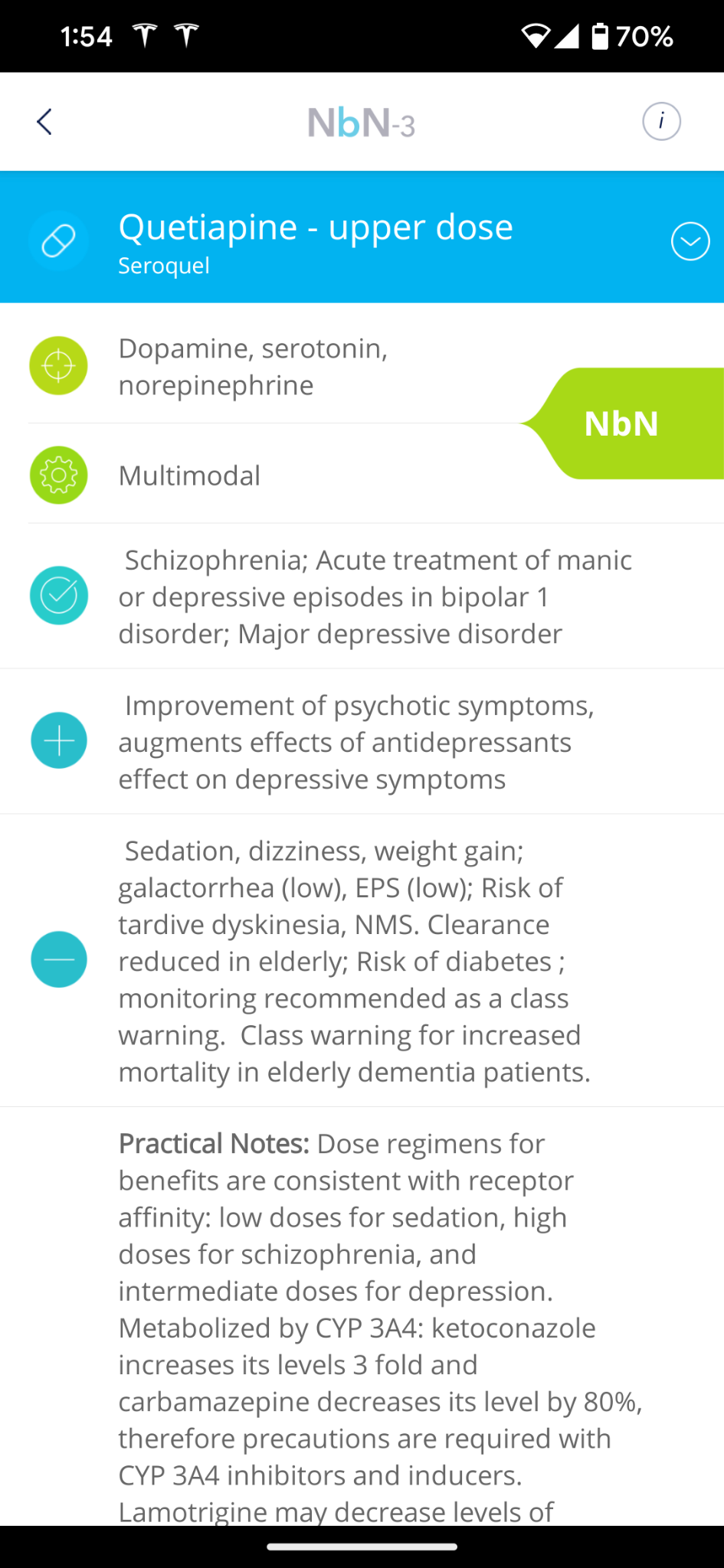 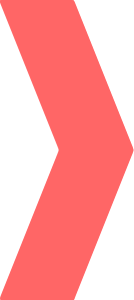 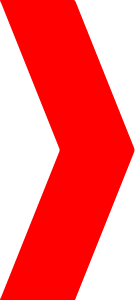 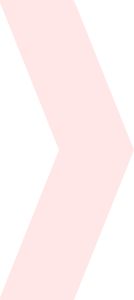 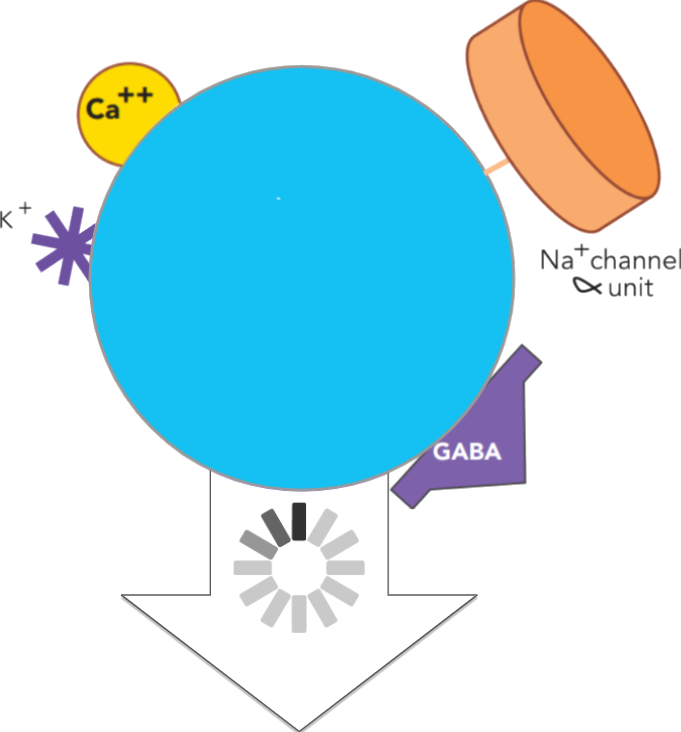 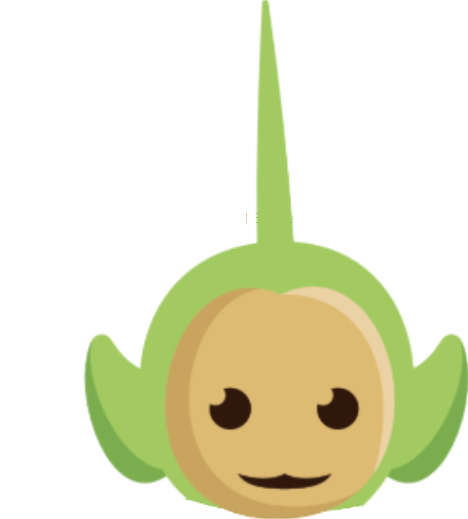 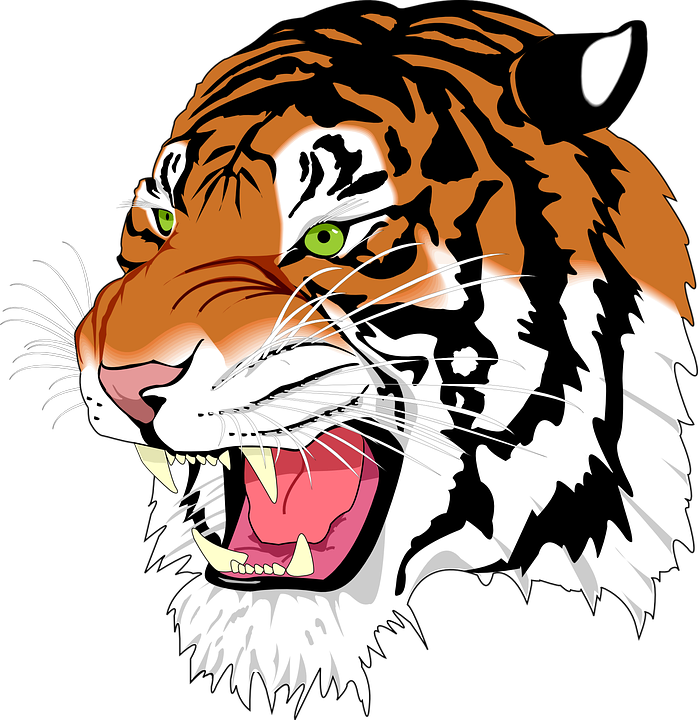 carbamazepine
TEGRETOL
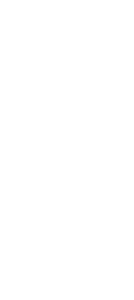 sensitive substrate (UGT1A4)
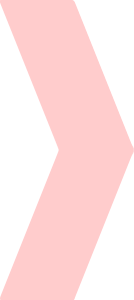 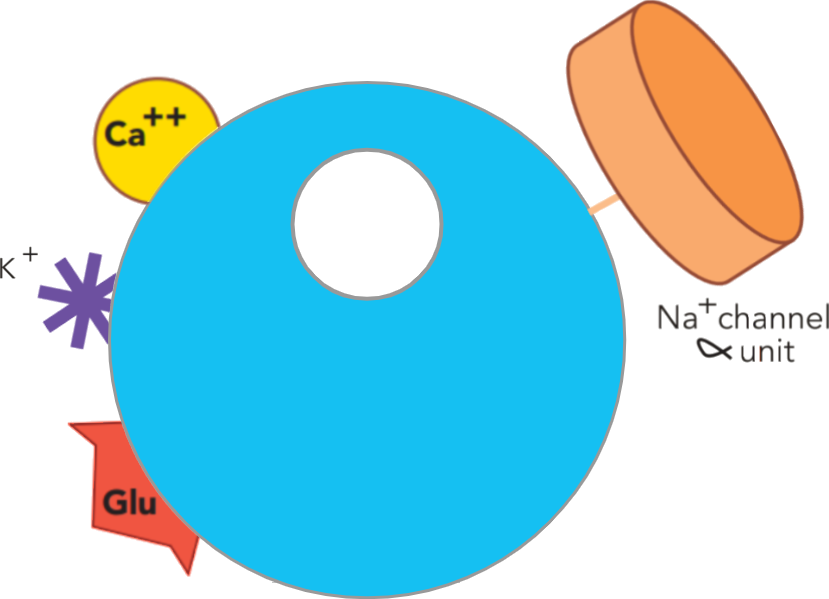 valproate
DEPAKOTE
UGT
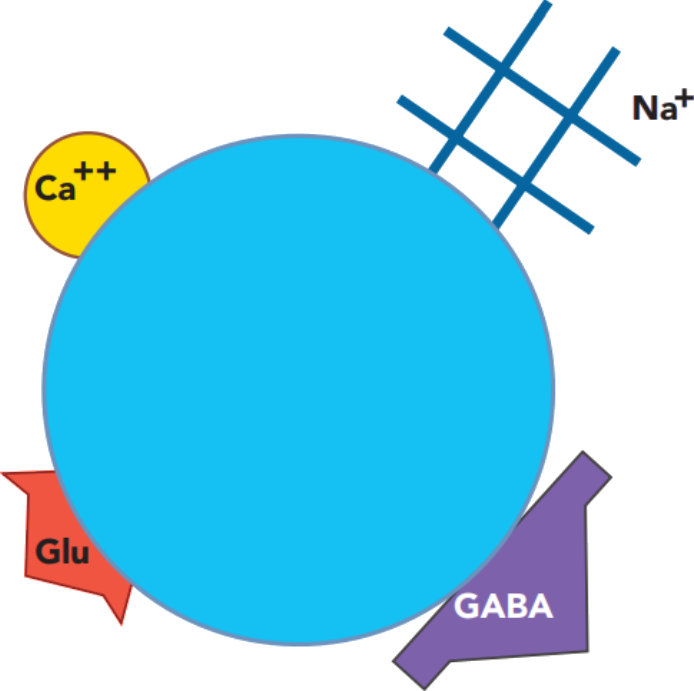 lamotrigine
LAMICTAL
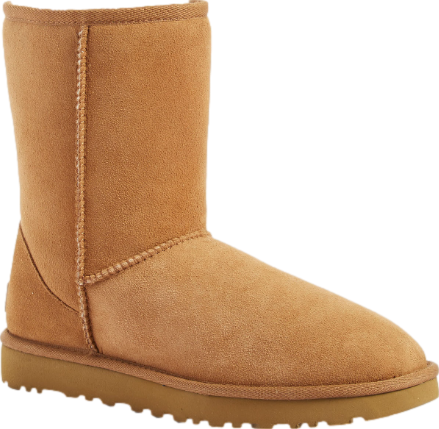 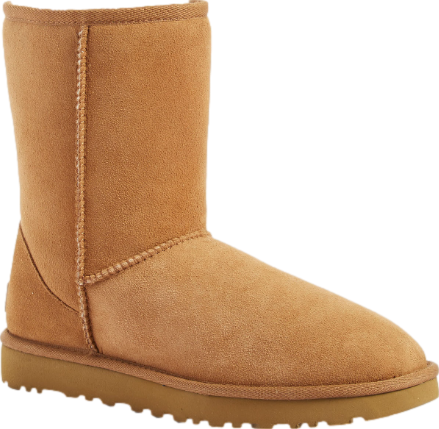 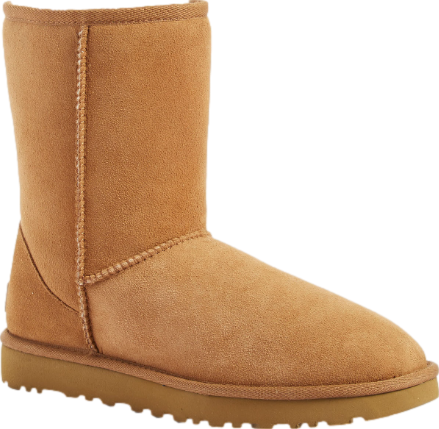 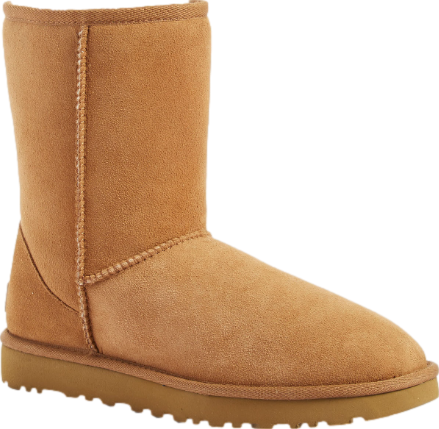 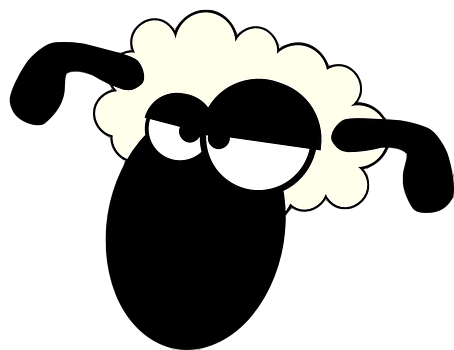 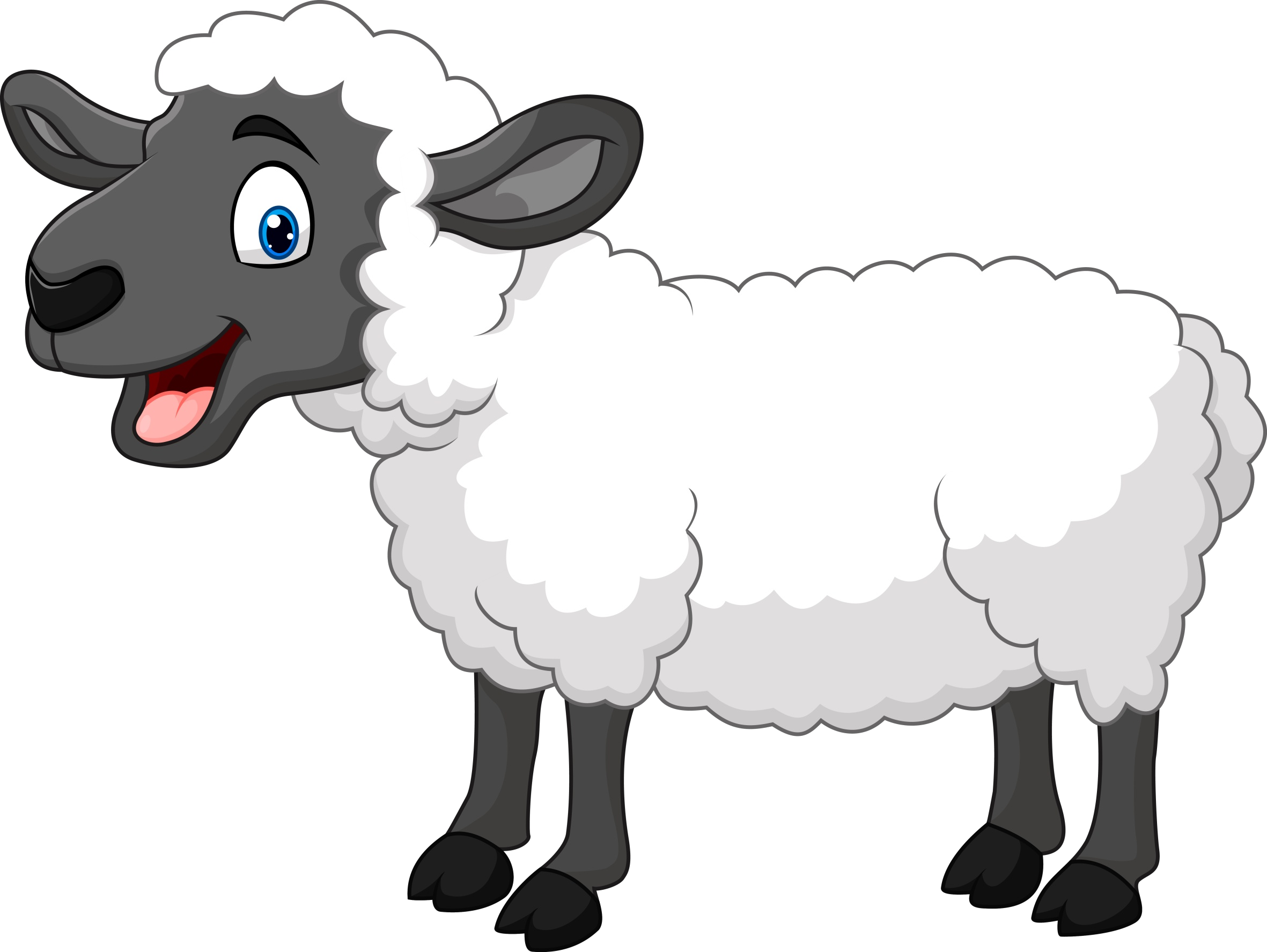 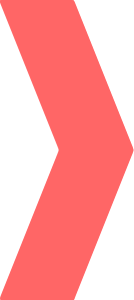 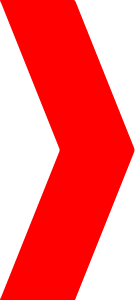 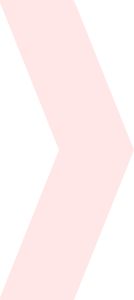 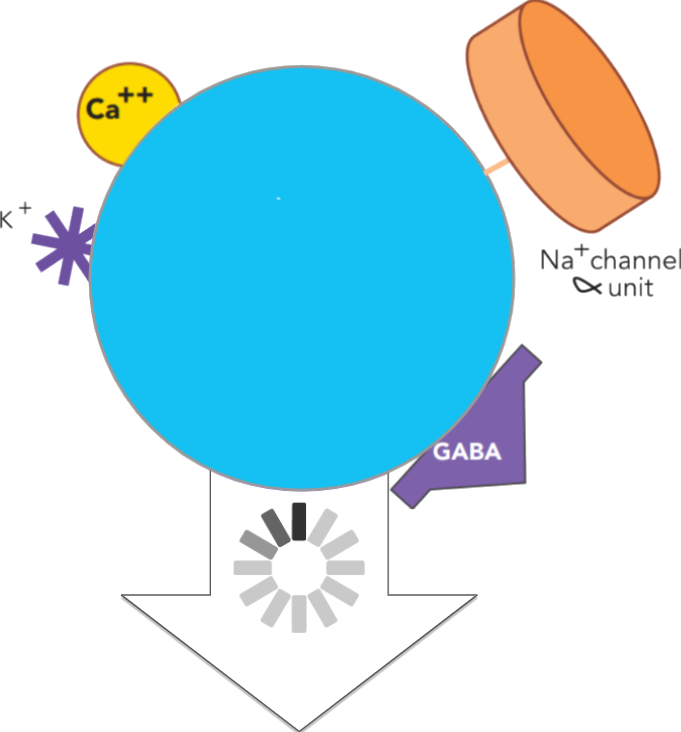 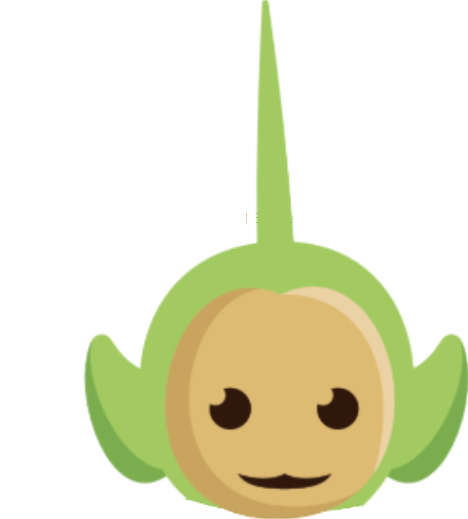 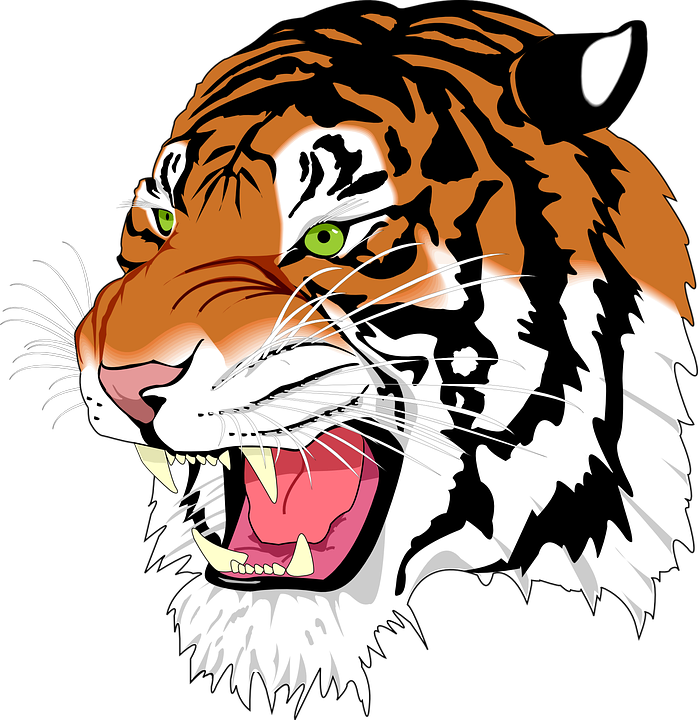 carbamazepine
TEGRETOL
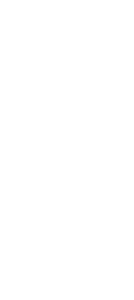 sensitive substrate (UGT1A4)
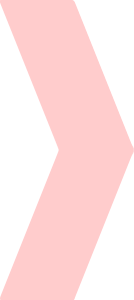 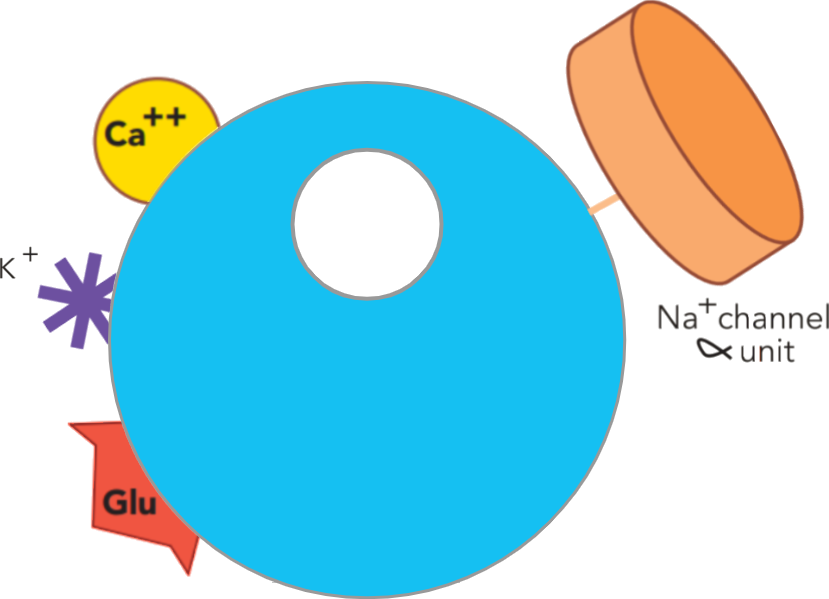 valproate
DEPAKOTE
UGT
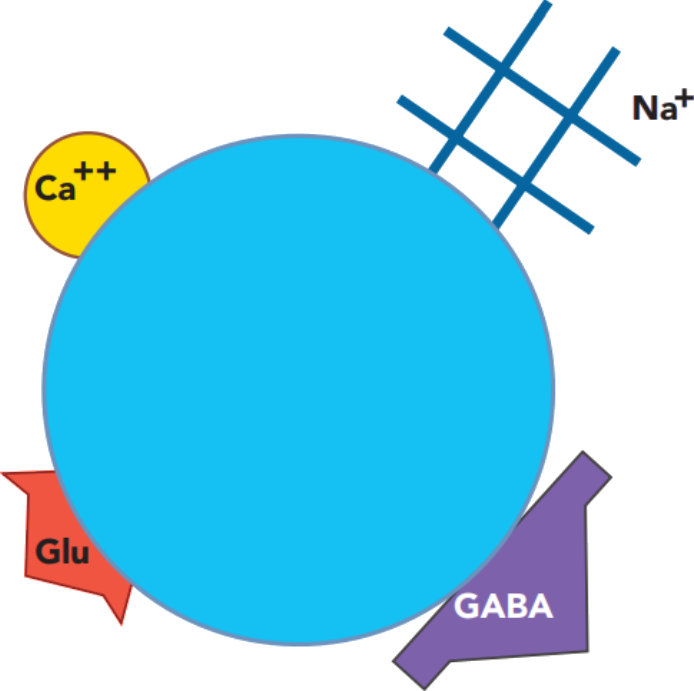 lamotrigine
LAMICTAL
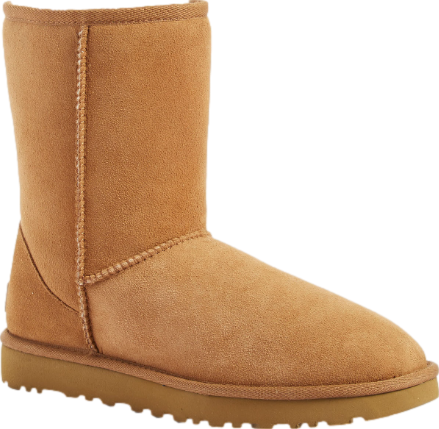 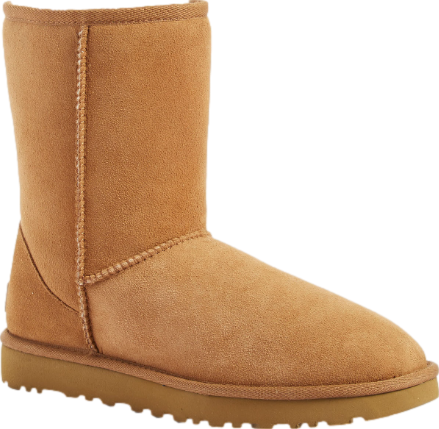 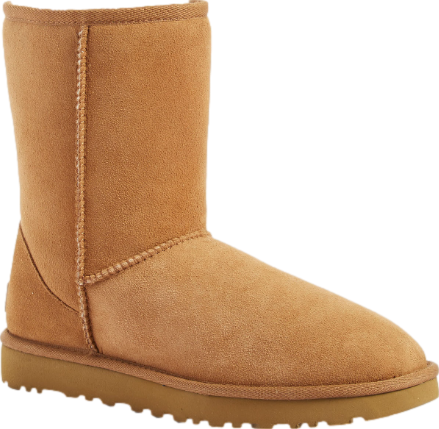 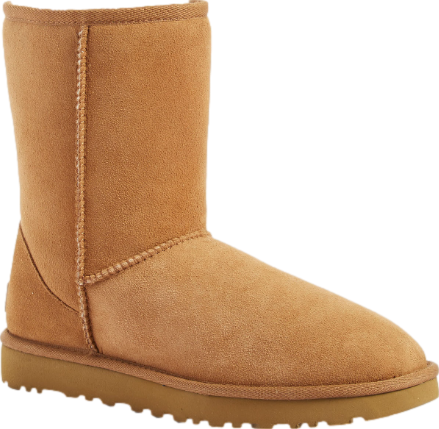 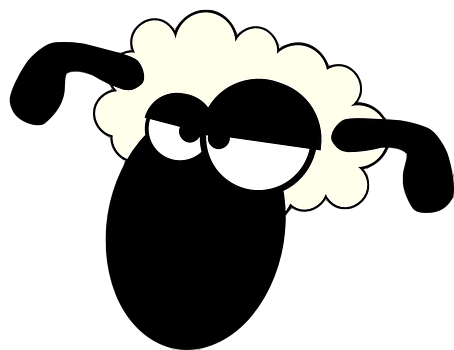 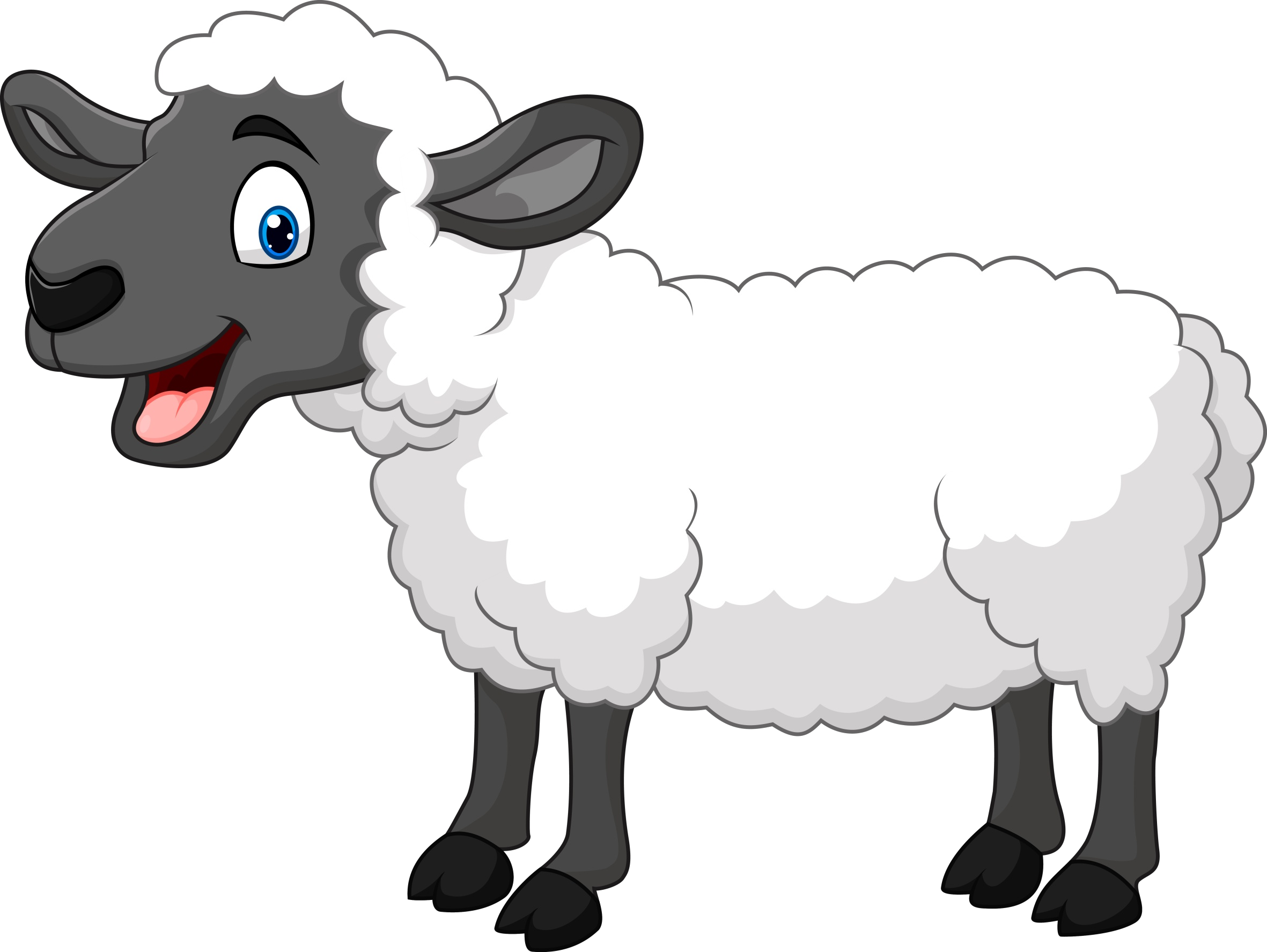 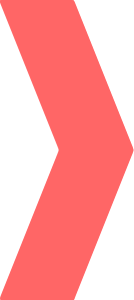 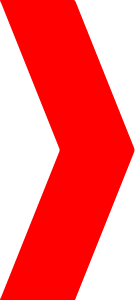 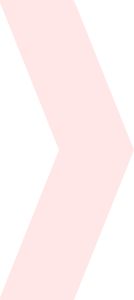 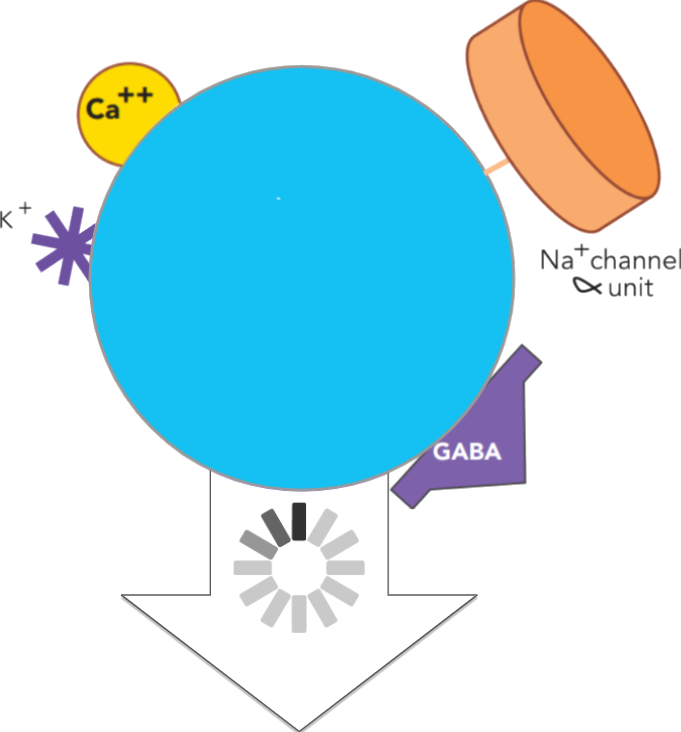 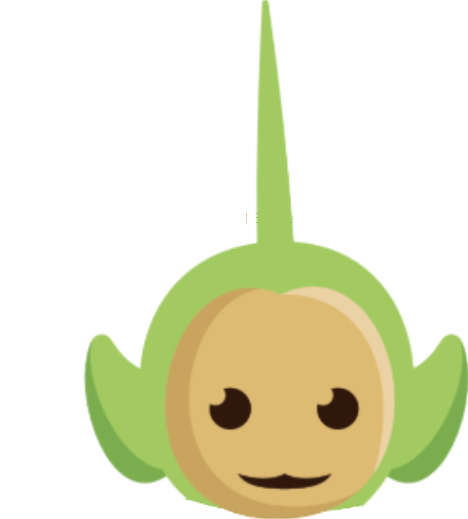 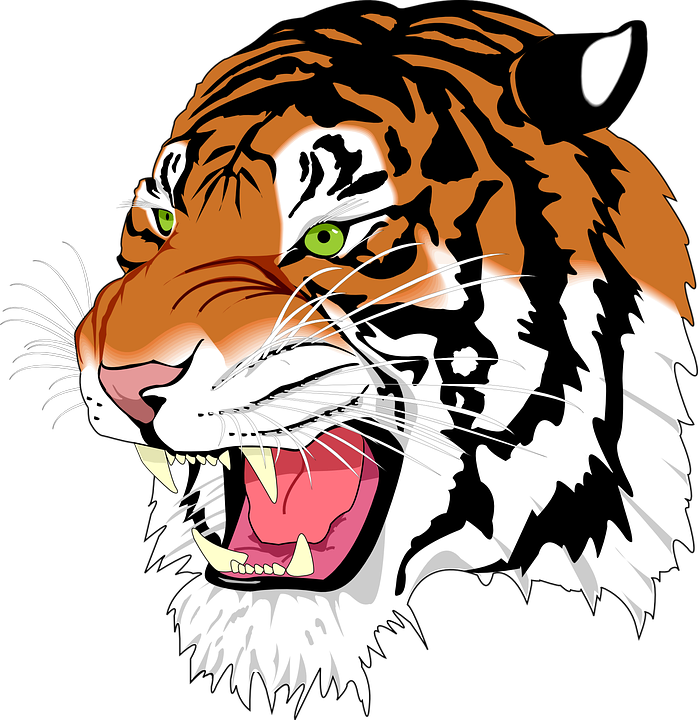 carbamazepine
TEGRETOL
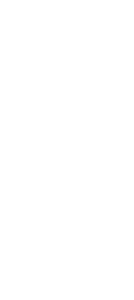 sensitive substrate (UGT1A4)
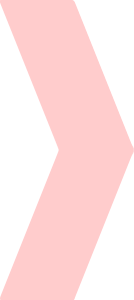 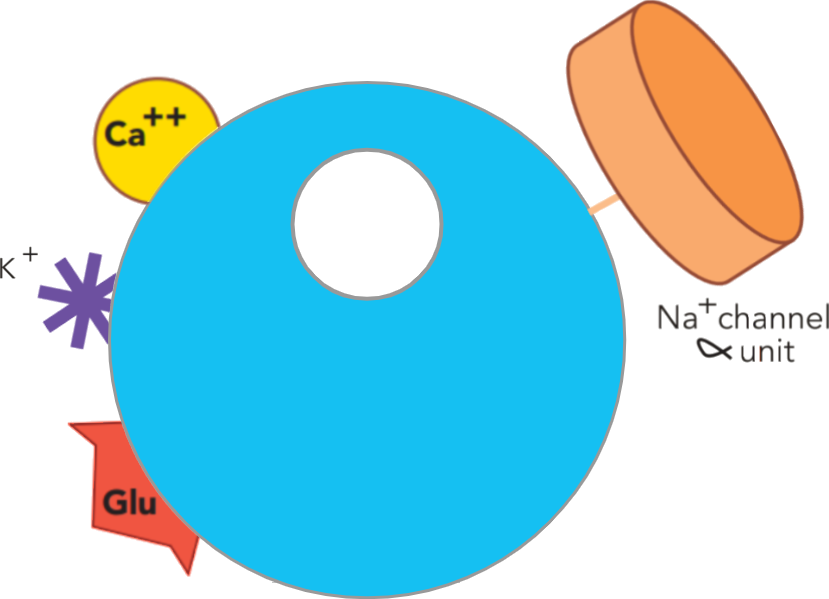 valproate
DEPAKOTE
UGT
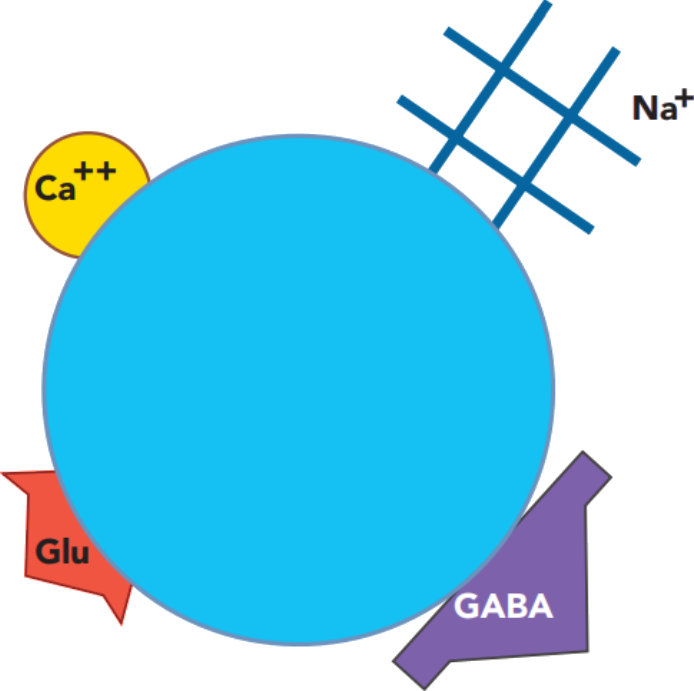 lamotrigine
LAMICTAL
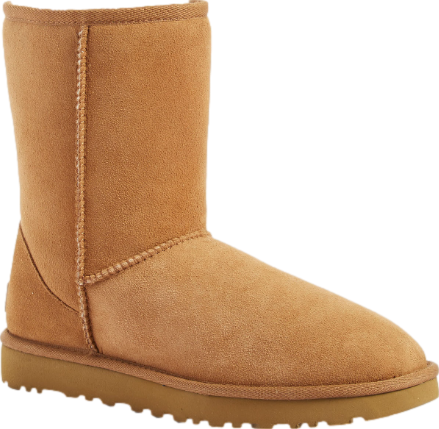 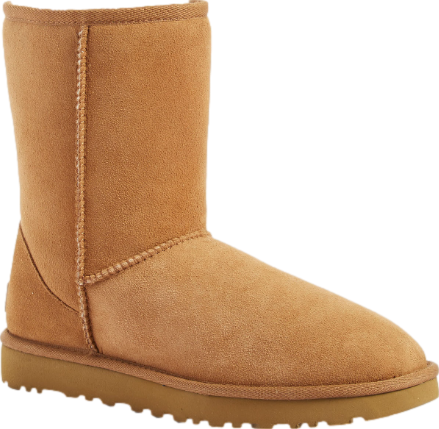 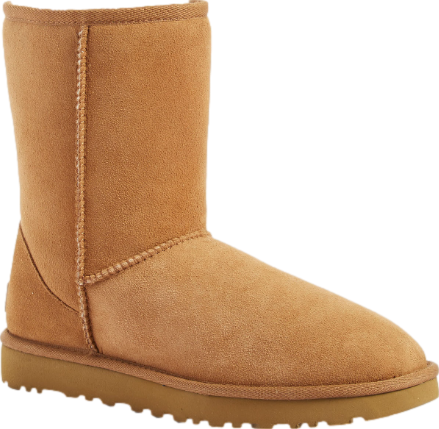 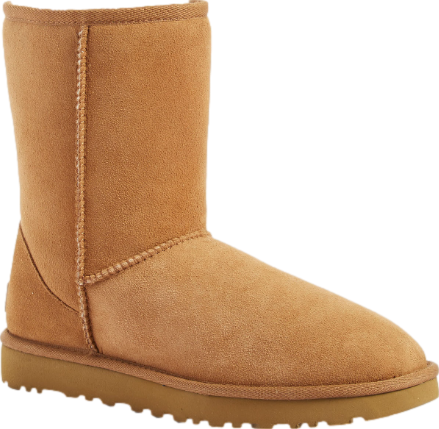 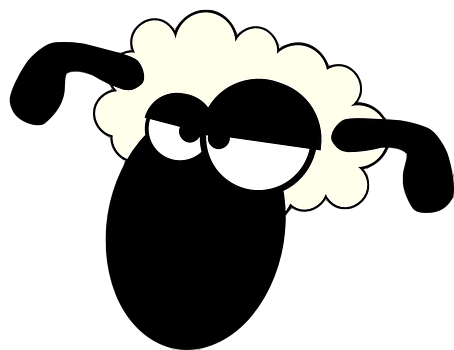 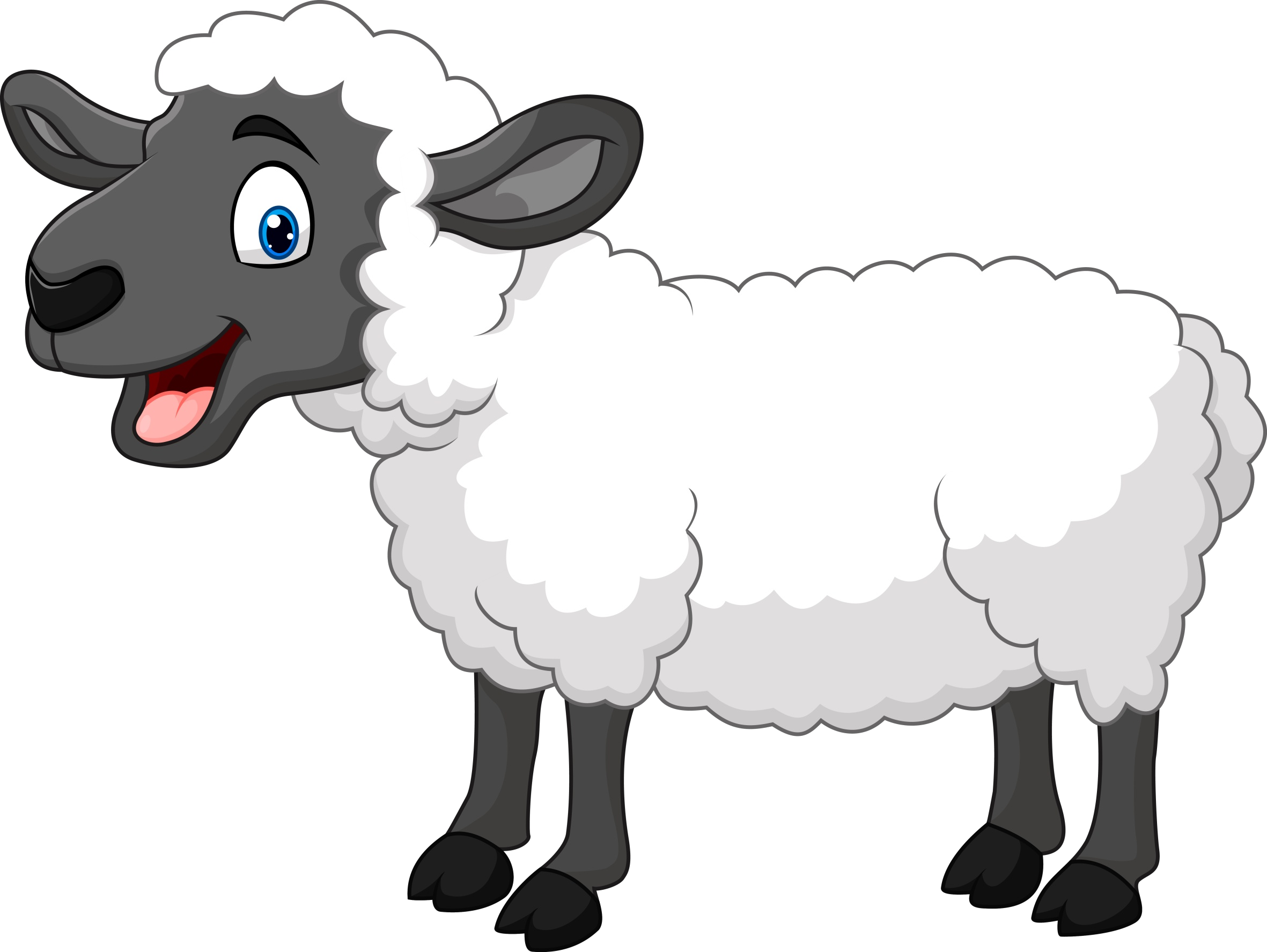 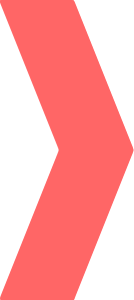 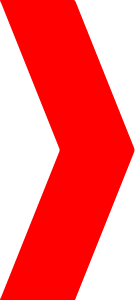 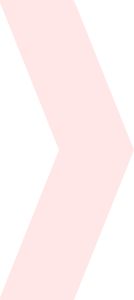 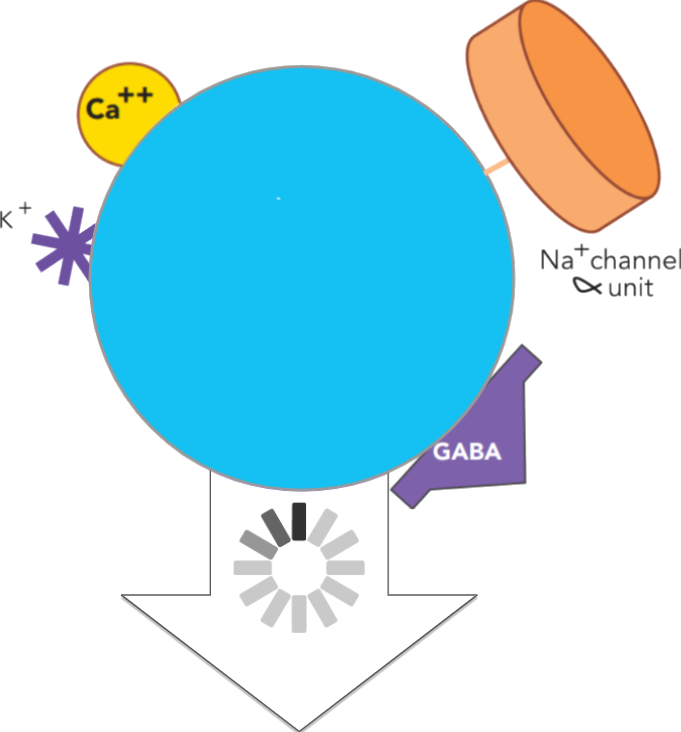 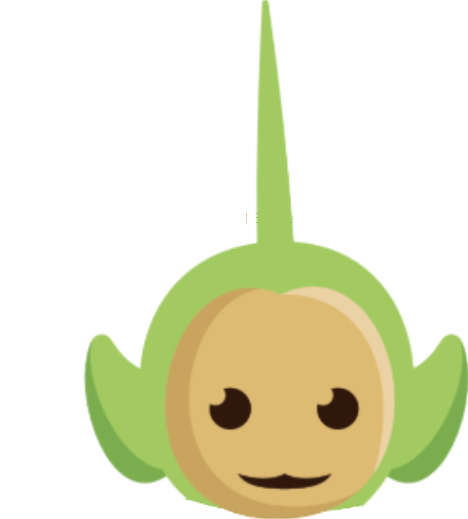 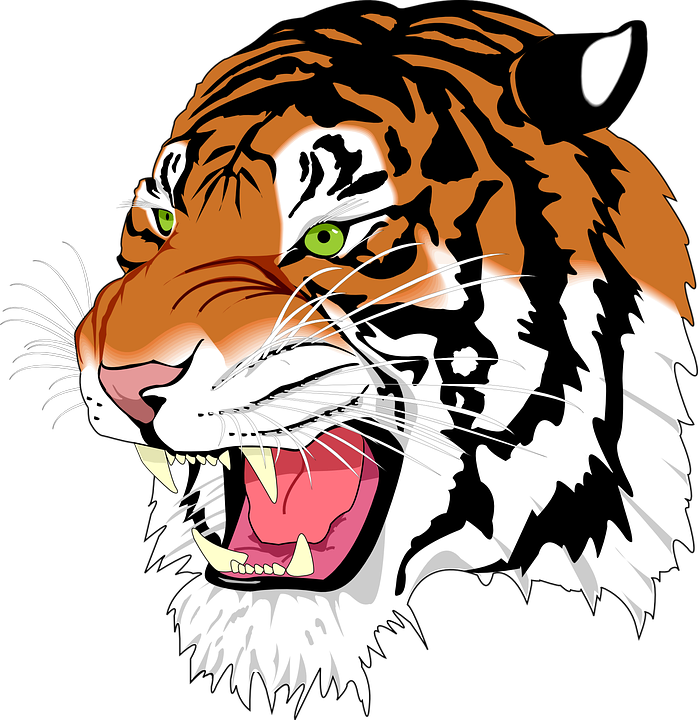 carbamazepine
TEGRETOL
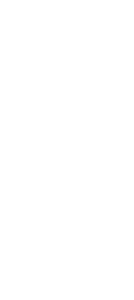 sensitive substrate (UGT1A4)
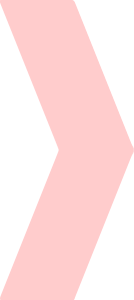 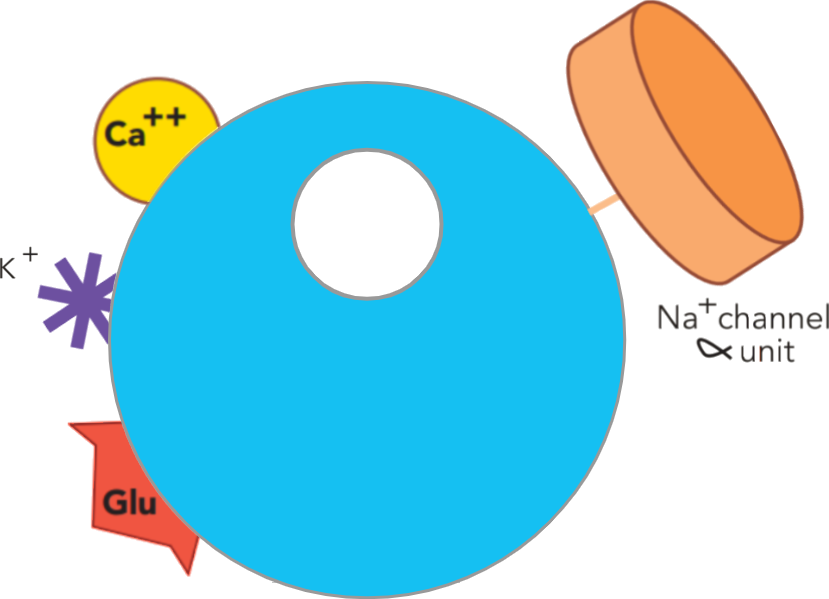 valproate
DEPAKOTE
UGT
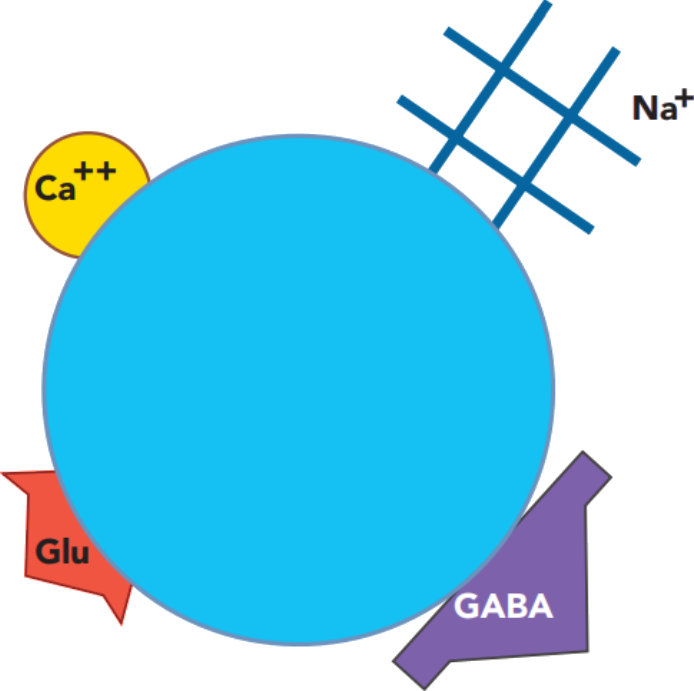 lamotrigine
LAMICTAL
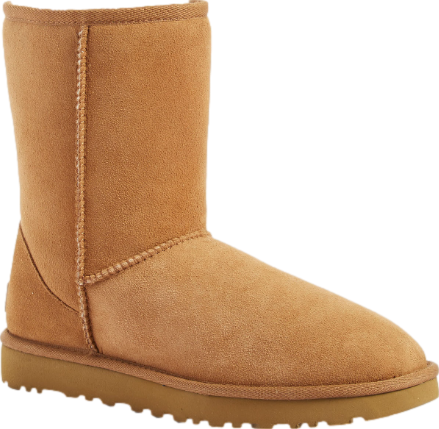 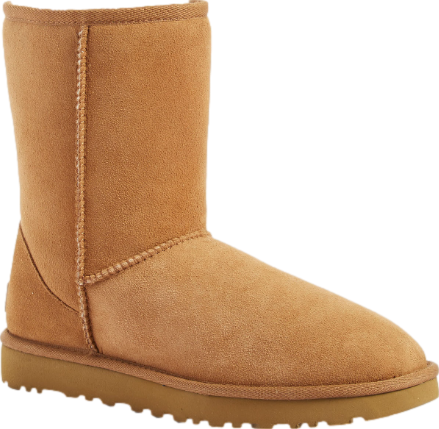 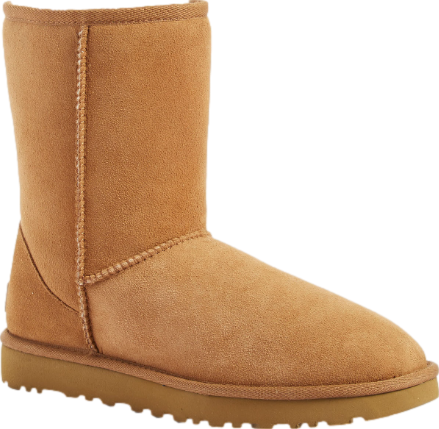 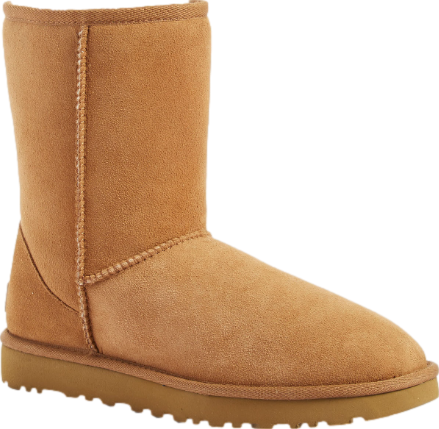 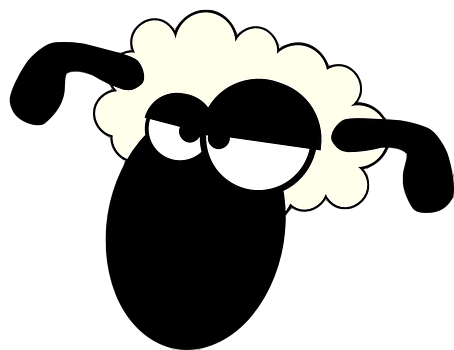 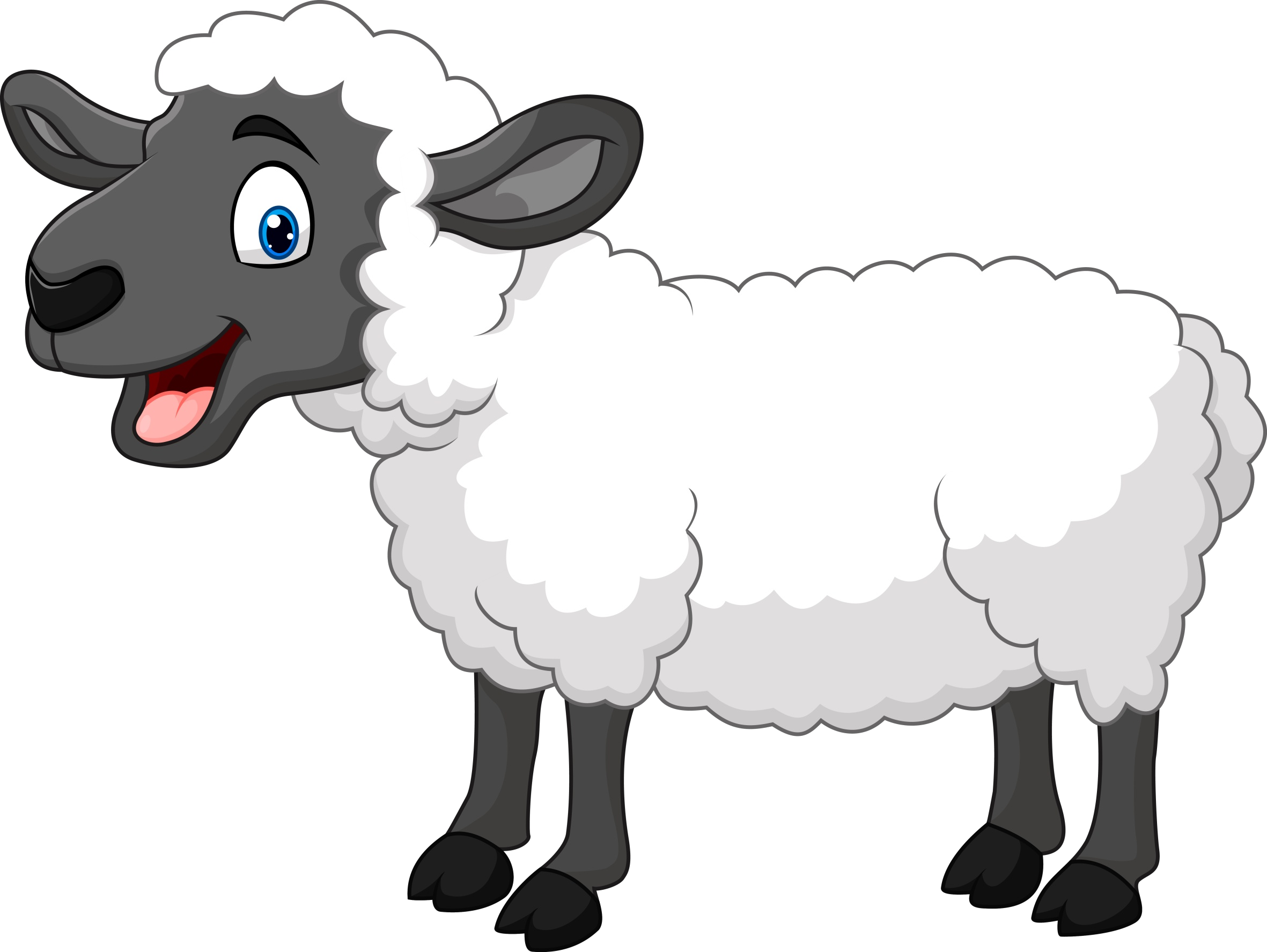 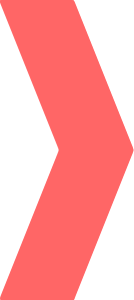 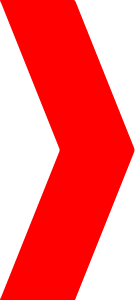 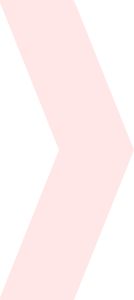 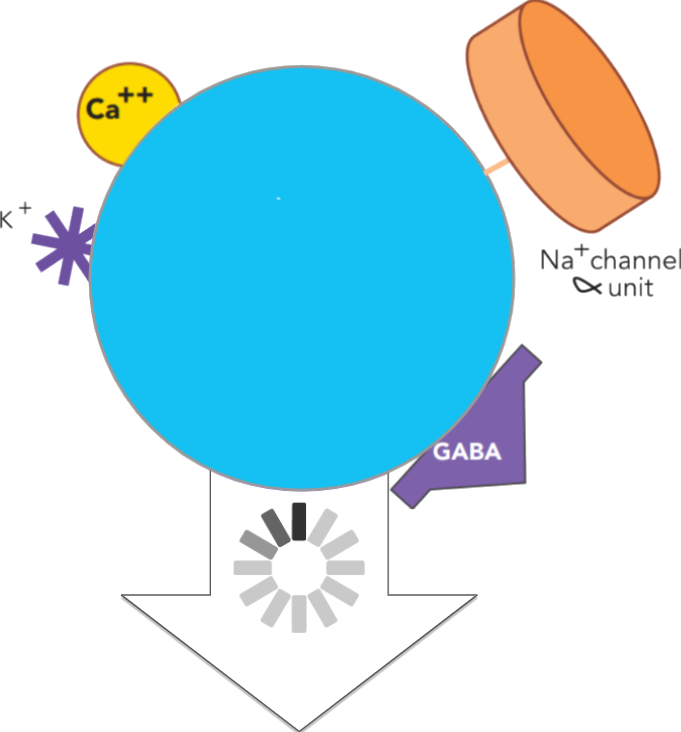 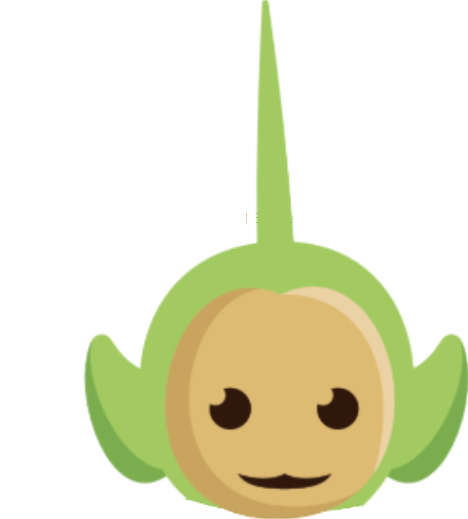 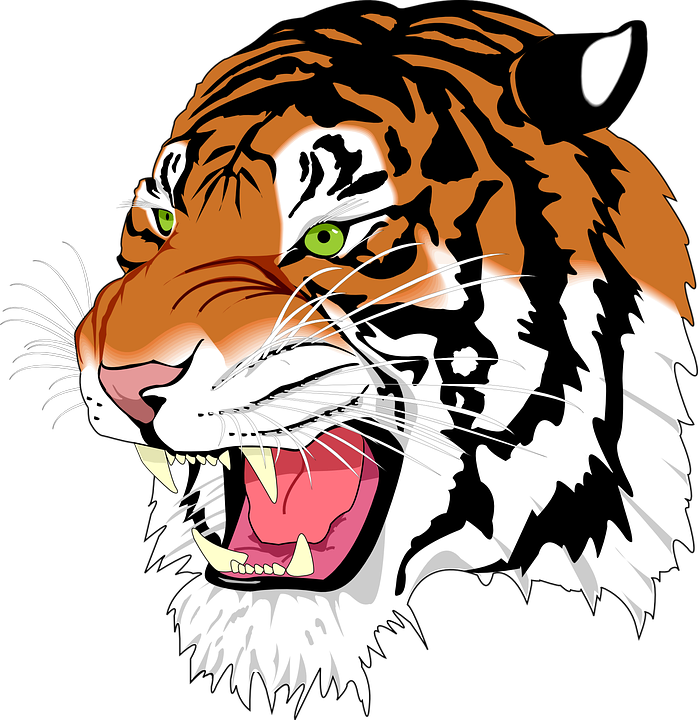 carbamazepine
TEGRETOL
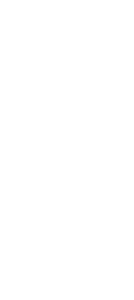 sensitive substrate (UGT1A4)
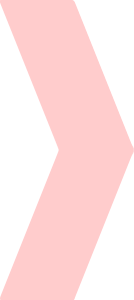 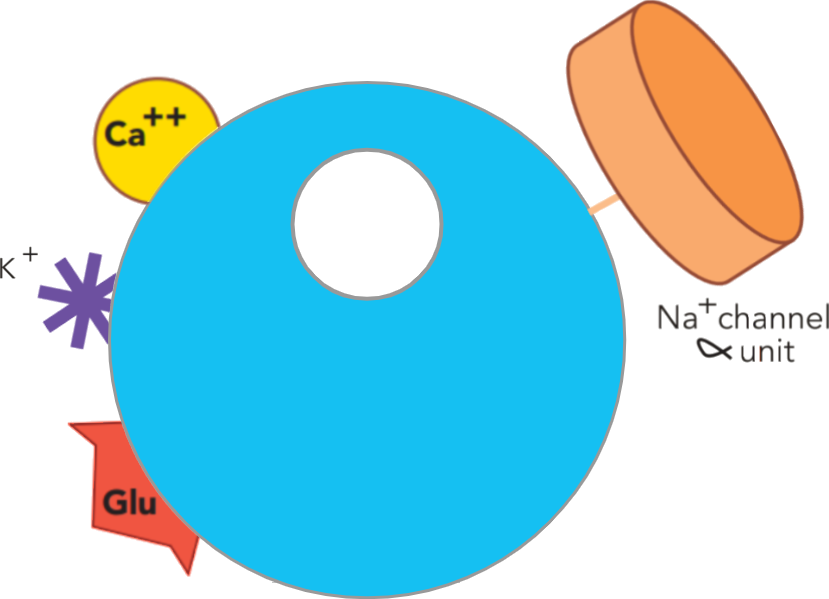 valproate
DEPAKOTE
UGT
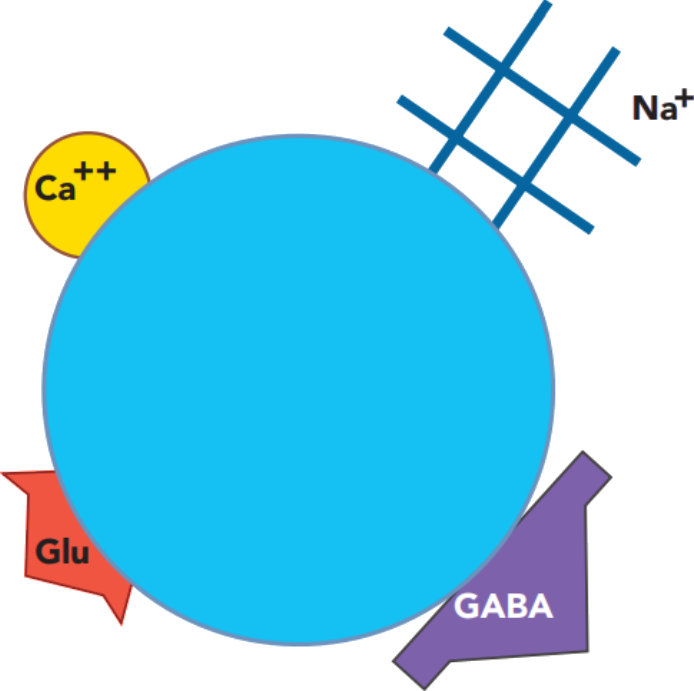 lamotrigine
LAMICTAL
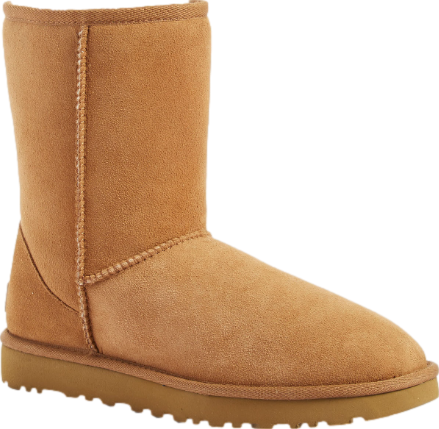 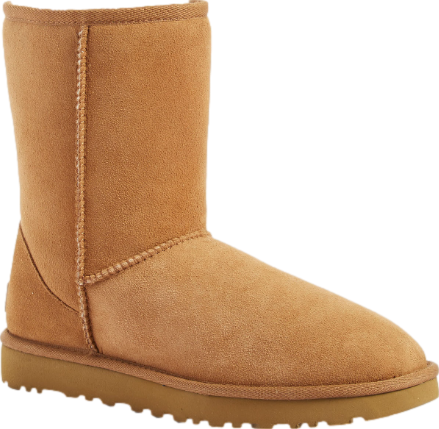 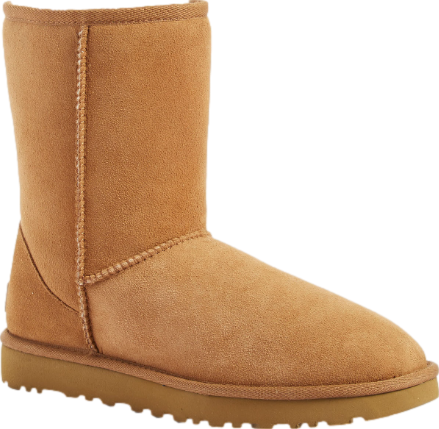 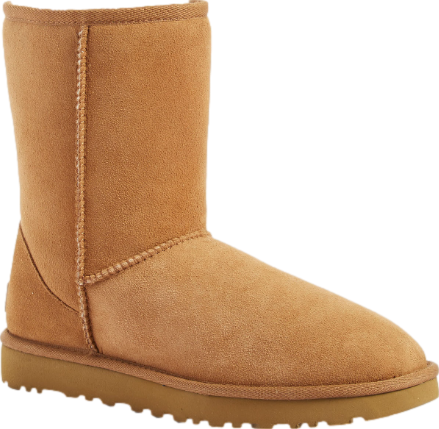 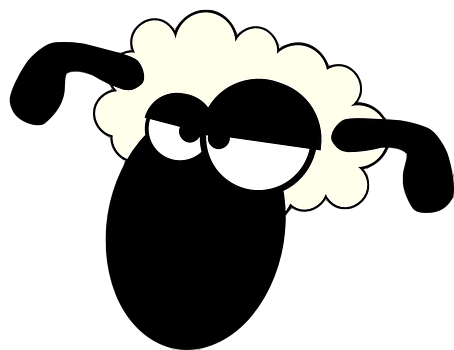 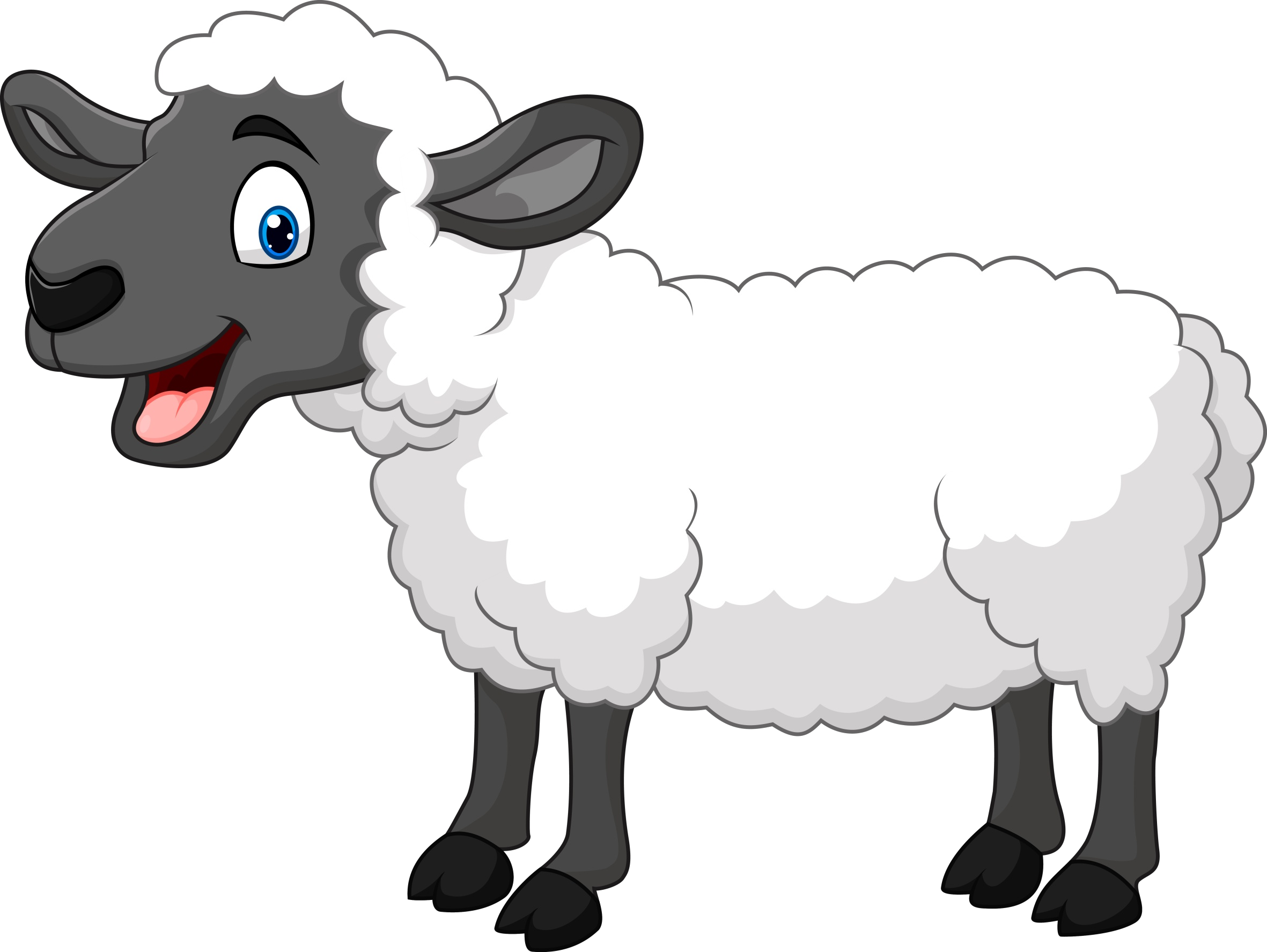 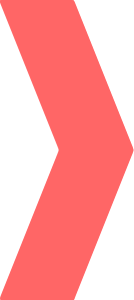 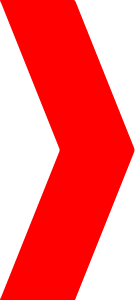 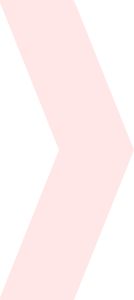 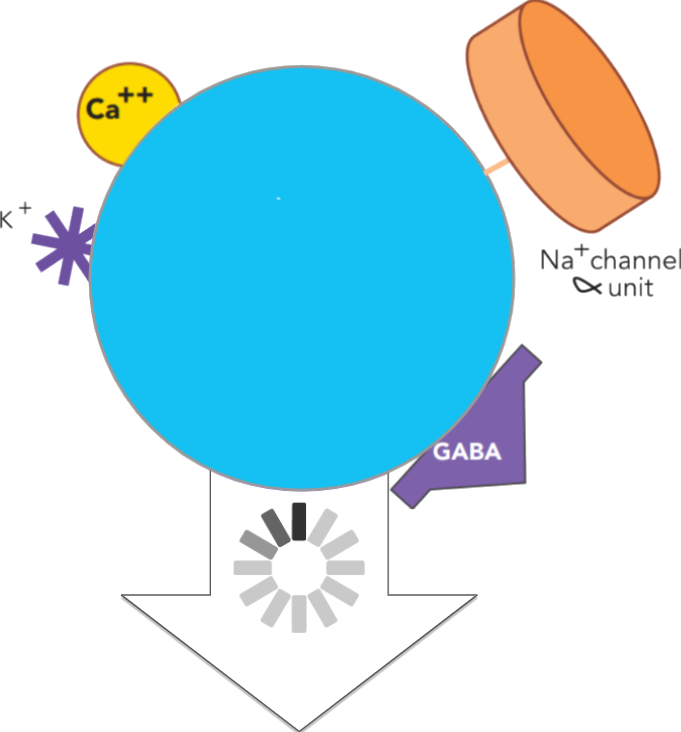 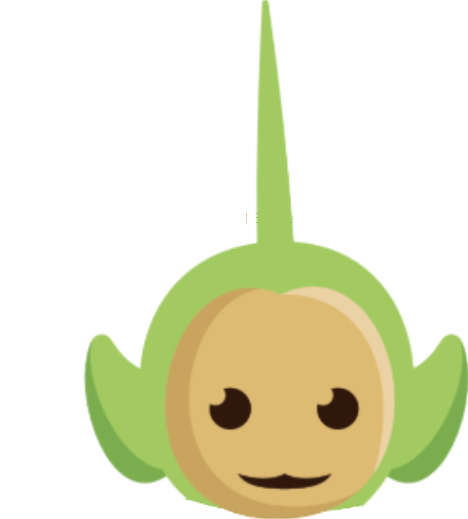 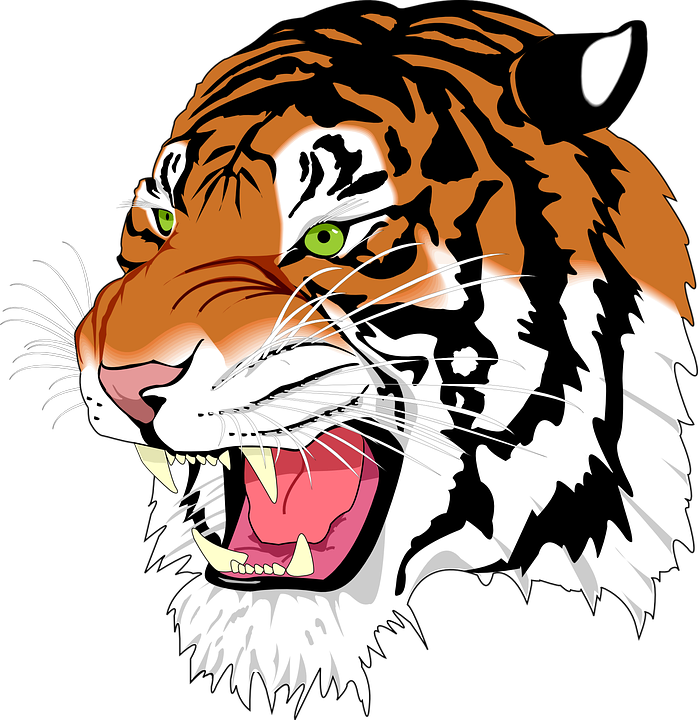 carbamazepine
TEGRETOL
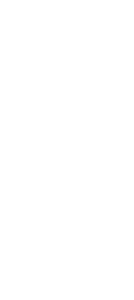 sensitive substrate (UGT1A4)
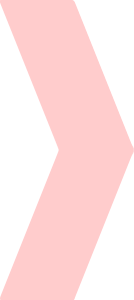 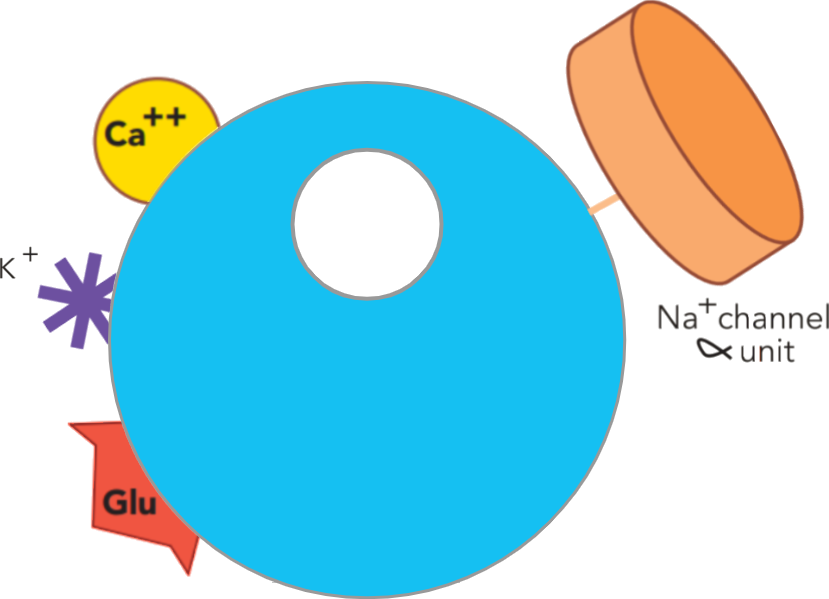 valproate
DEPAKOTE
UGT
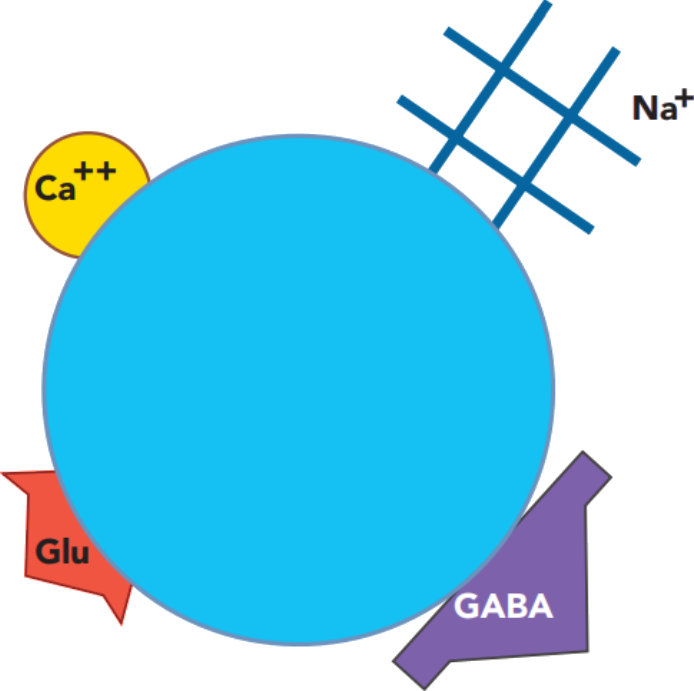 lamotrigine
LAMICTAL
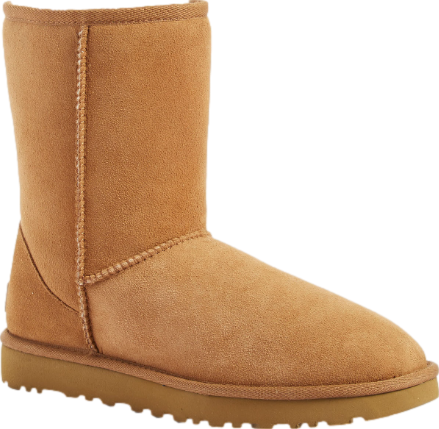 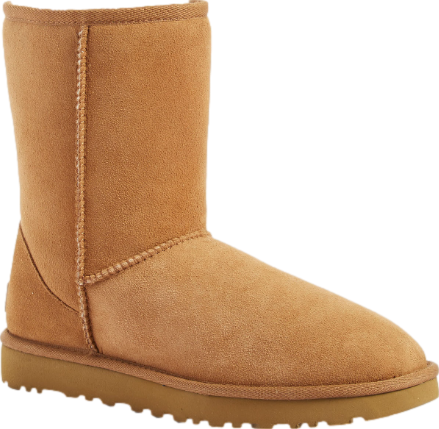 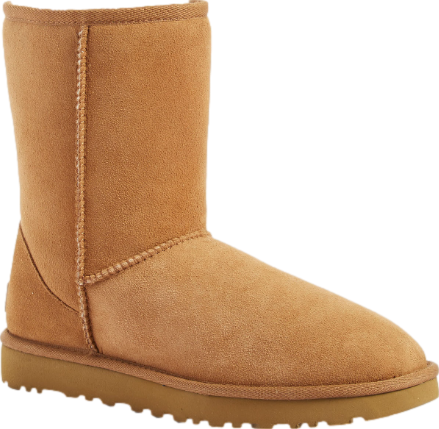 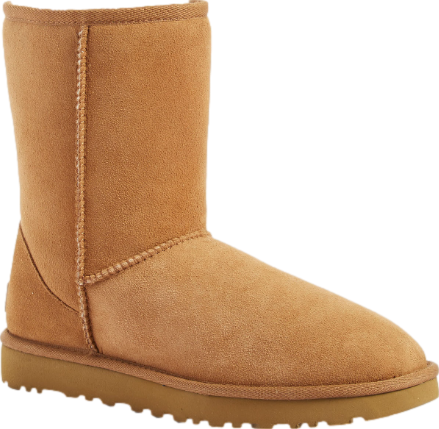 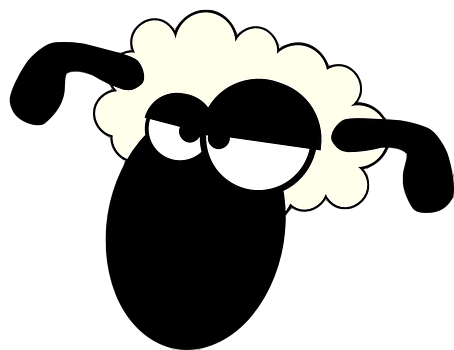 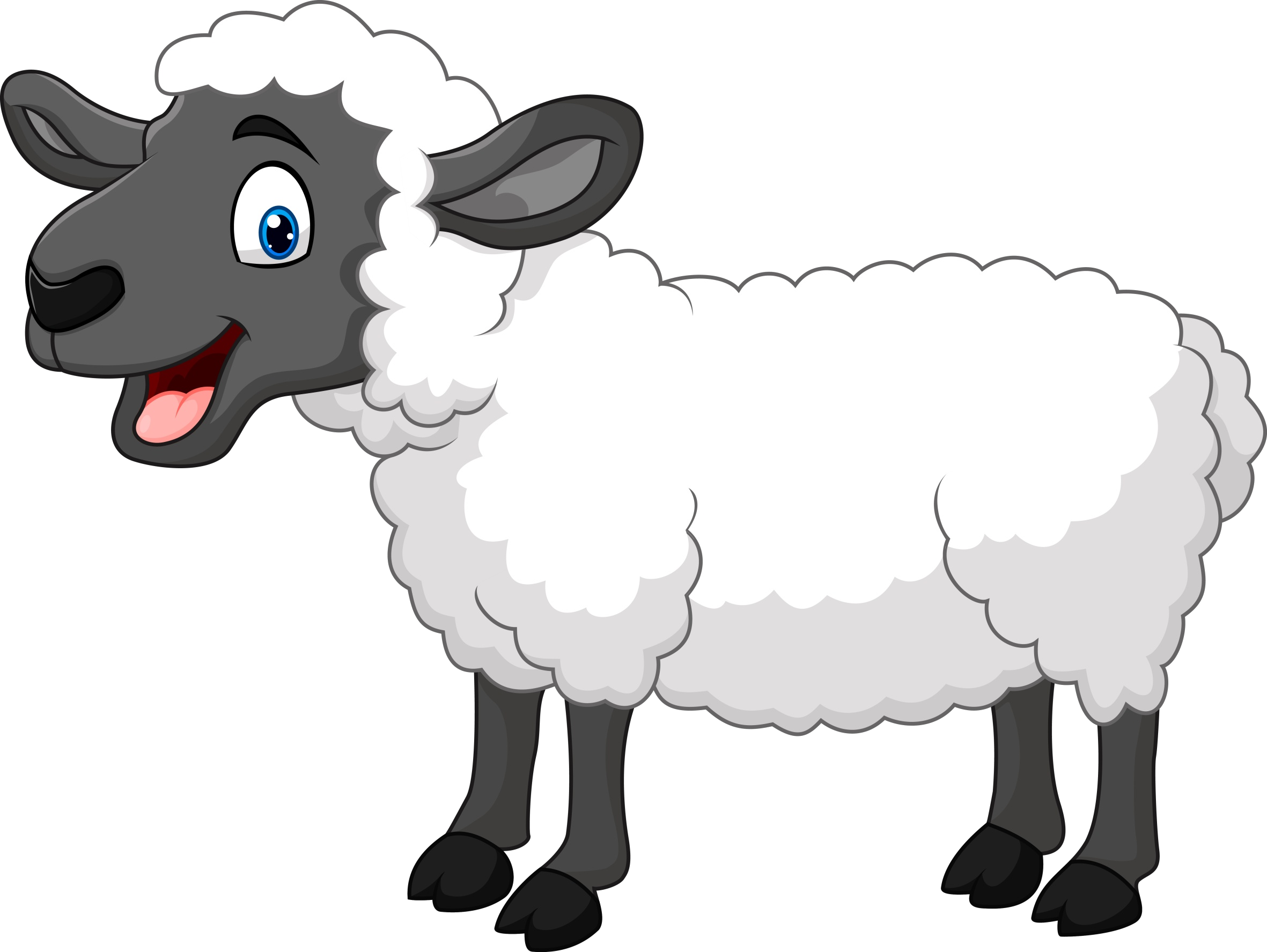 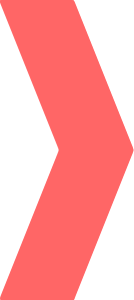 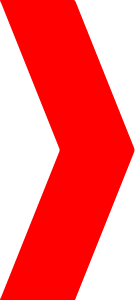 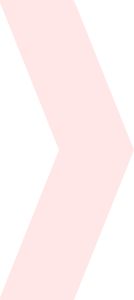 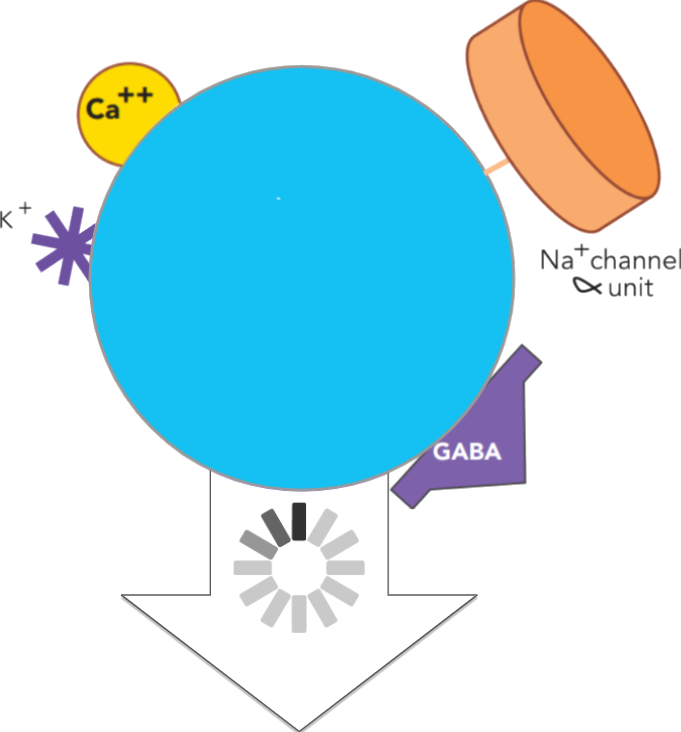 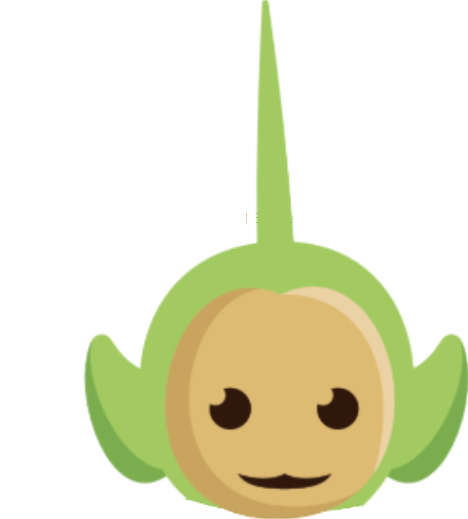 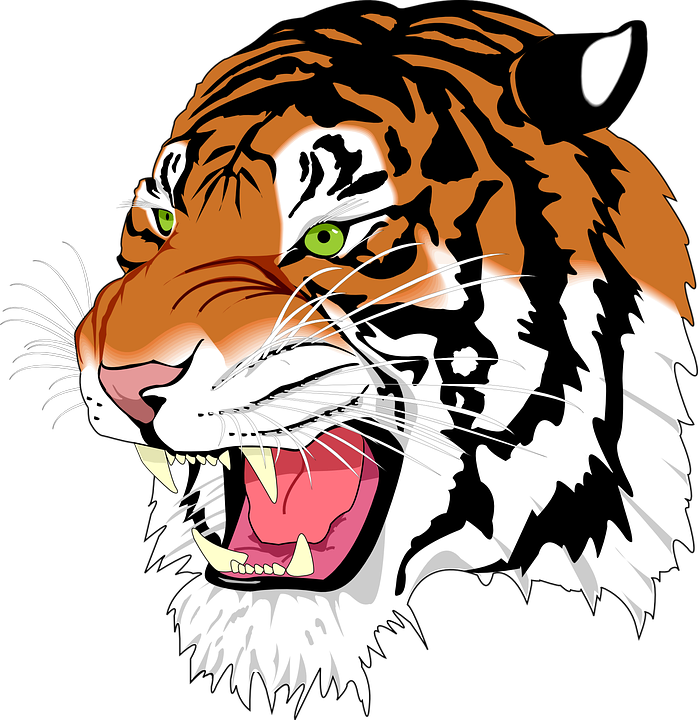 carbamazepine
TEGRETOL
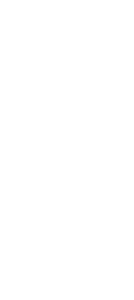 sensitive substrate (UGT1A4)
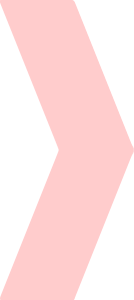 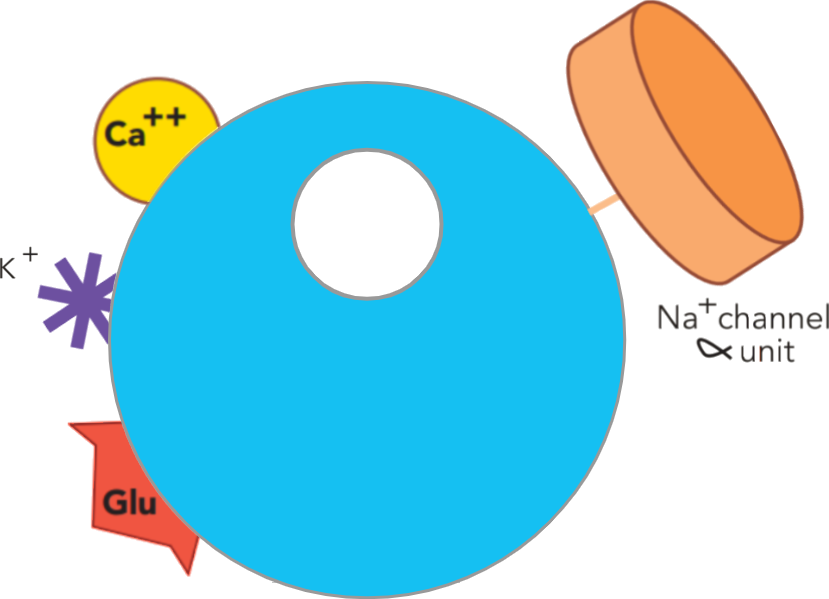 valproate
DEPAKOTE
UGT
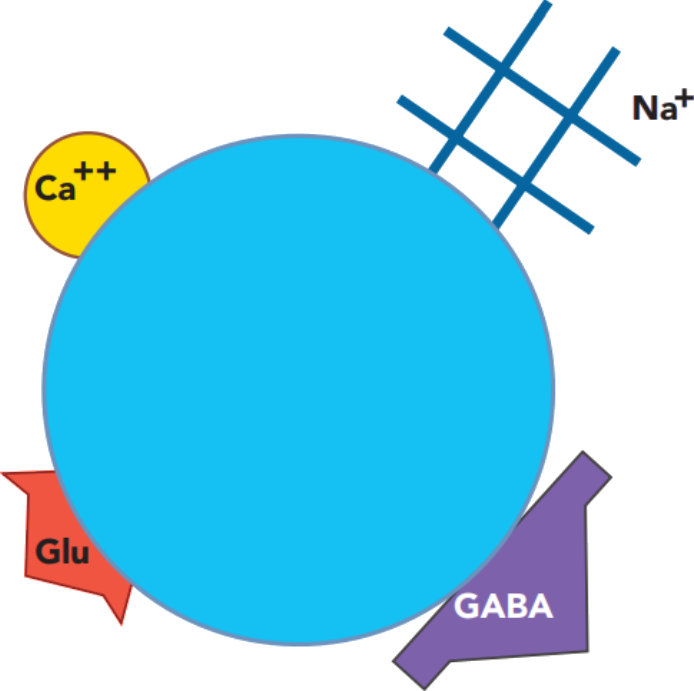 lamotrigine
LAMICTAL
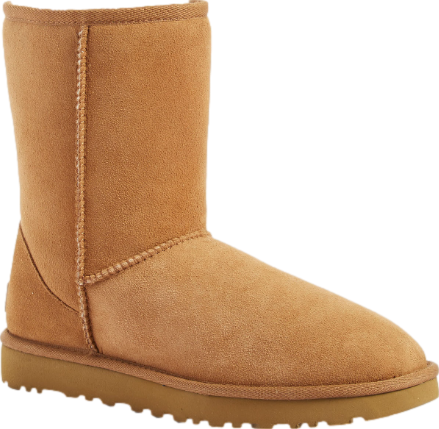 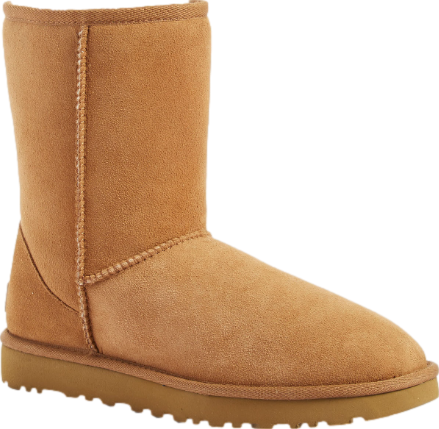 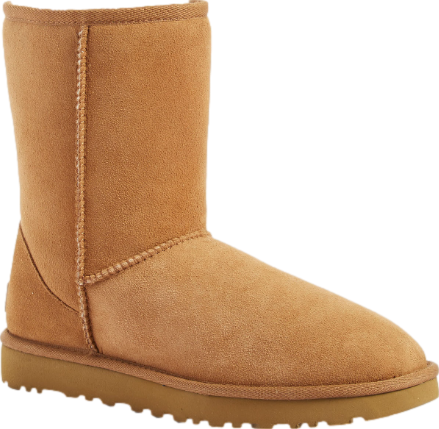 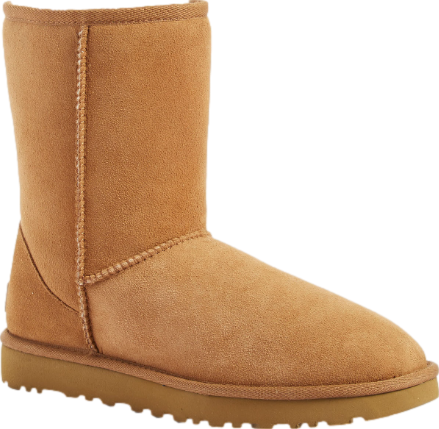 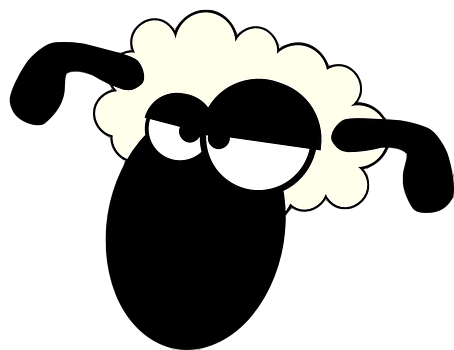 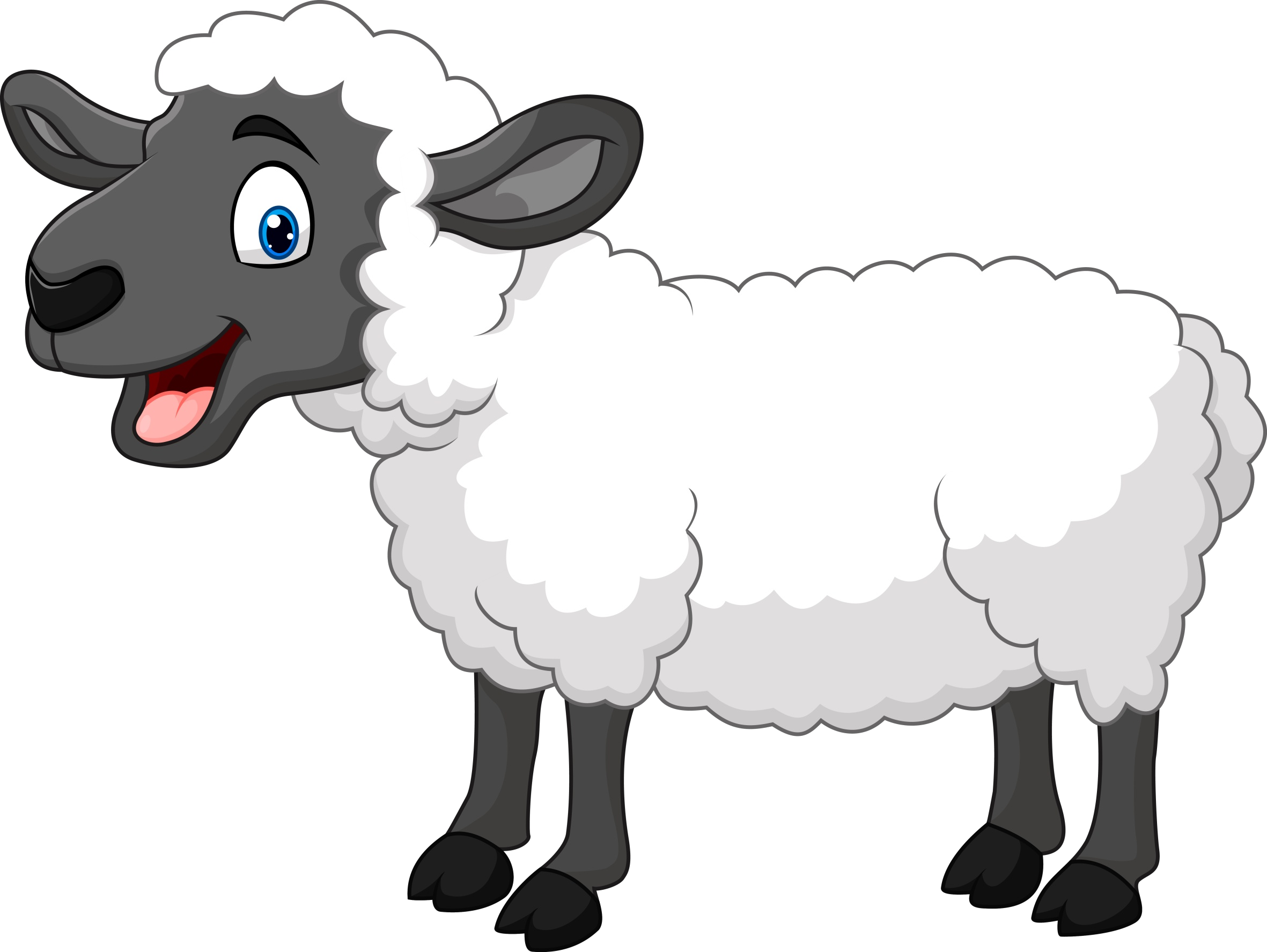 Antidepressants for Bipolar Disorder
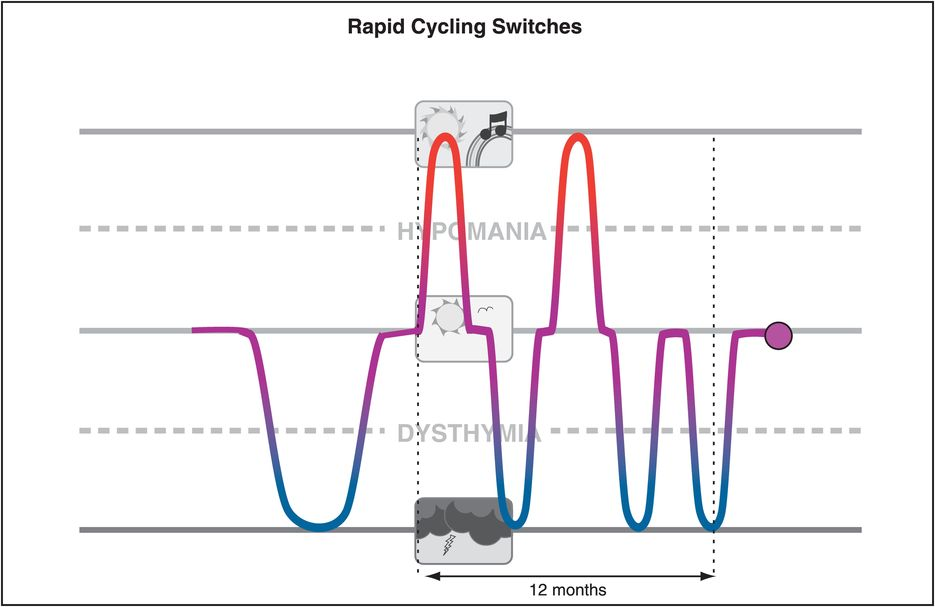 Antidepressants are often “mood destabilizers” in bipolar disorder.
Antidepressants for Bipolar Disorder
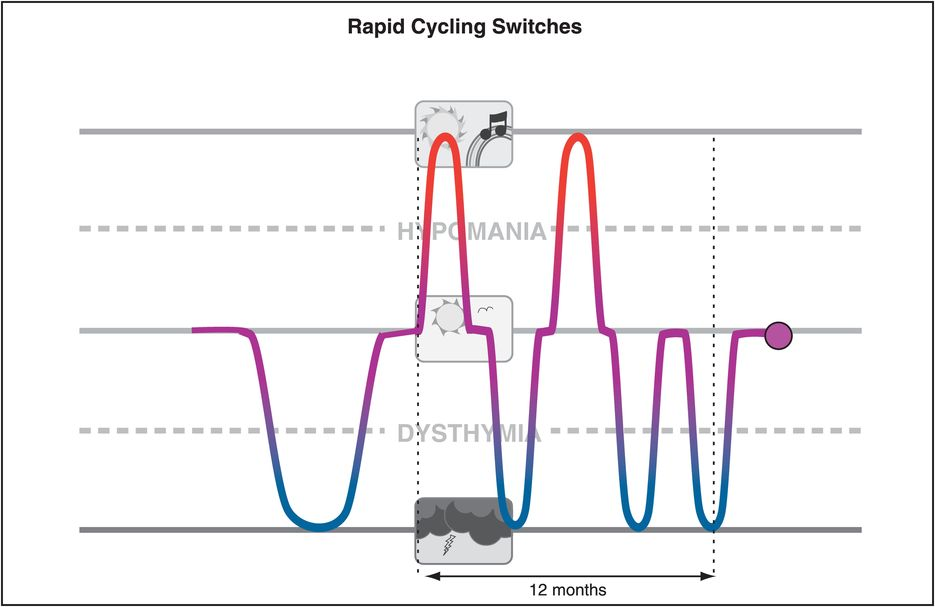 Antidepressants are often “mood destabilizers” in bipolar disorder. 

Antidepressants are ineffective in bipolar disorder, slightly inferior to placebo in large STEP-BD trial.
Antidepressants for Bipolar Disorder
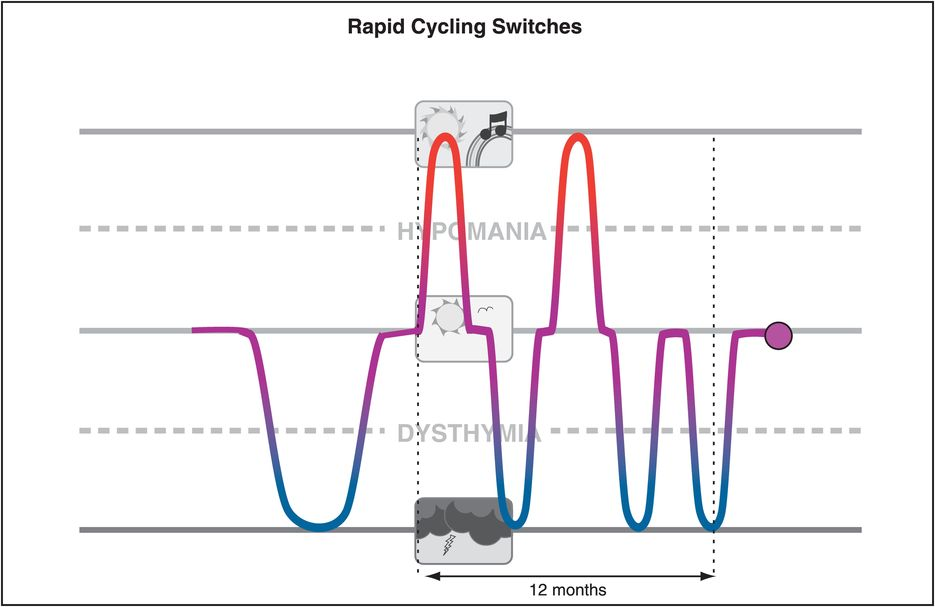 Antidepressants are often “mood destabilizers” in bipolar disorder. 

Antidepressants are ineffective in bipolar disorder, slightly inferior to placebo in large STEP-BD trial. 

Antidepressant continuation in rapid-cycling worsened maintenance outcomes, especially for depressive morbidity, versus antidepressant discontinuation.
Antidepressants for Bipolar Disorder
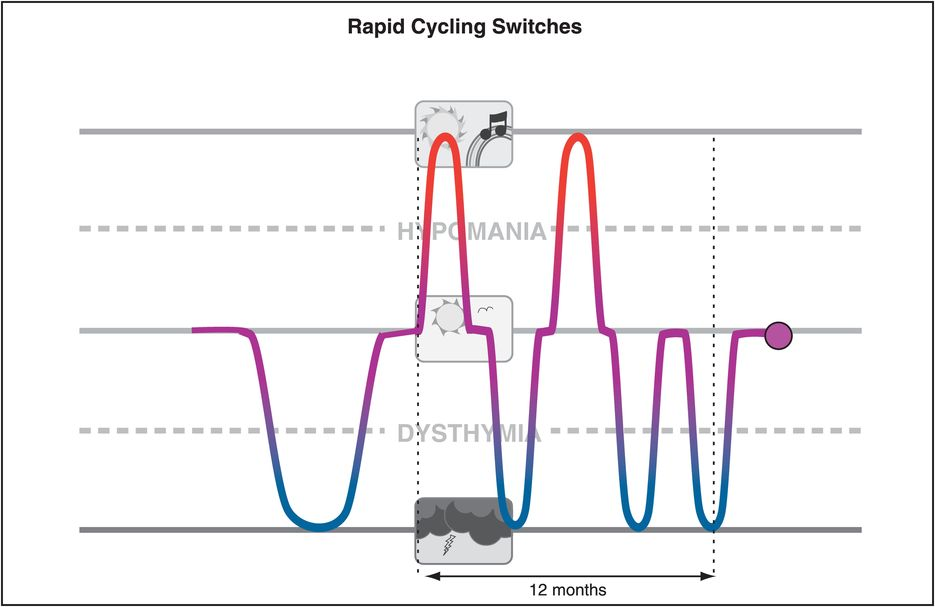 Antidepressants are often “mood destabilizers” in bipolar disorder. 

Antidepressants are ineffective in bipolar disorder, slightly inferior to placebo in large STEP-BD trial. 

Antidepressant continuation in rapid-cycling worsened maintenance outcomes, especially for depressive morbidity, versus antidepressant discontinuation.

In one-third of treatment-refractory bipolar patients, mania is likely to be antidepressant-induced and not attributable to the expected course of illness.
Antidepressants for Bipolar Disorder
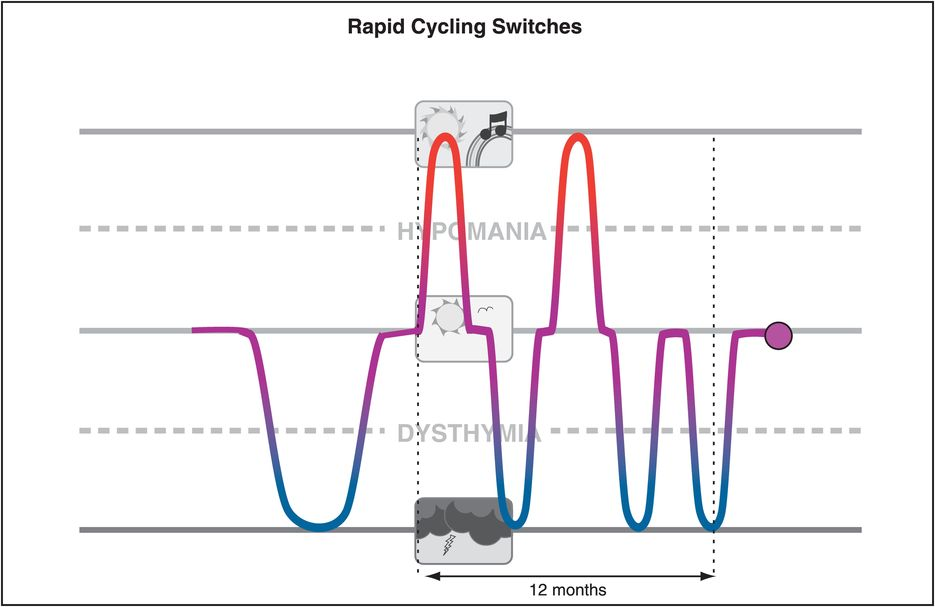 Antidepressants are often “mood destabilizers” in bipolar disorder. 

Antidepressants are ineffective in bipolar disorder, slightly inferior to placebo in large STEP-BD trial. 

Antidepressant continuation in rapid-cycling worsened maintenance outcomes, especially for depressive morbidity, versus antidepressant discontinuation.

In one-third of treatment-refractory bipolar patients, mania is likely to be antidepressant-induced and not attributable to the expected course of illness.

In STEP-BD the most important risk factor for recurrence of depression was residual subthreshold mood elevation.
Antidepressants for Bipolar Disorder
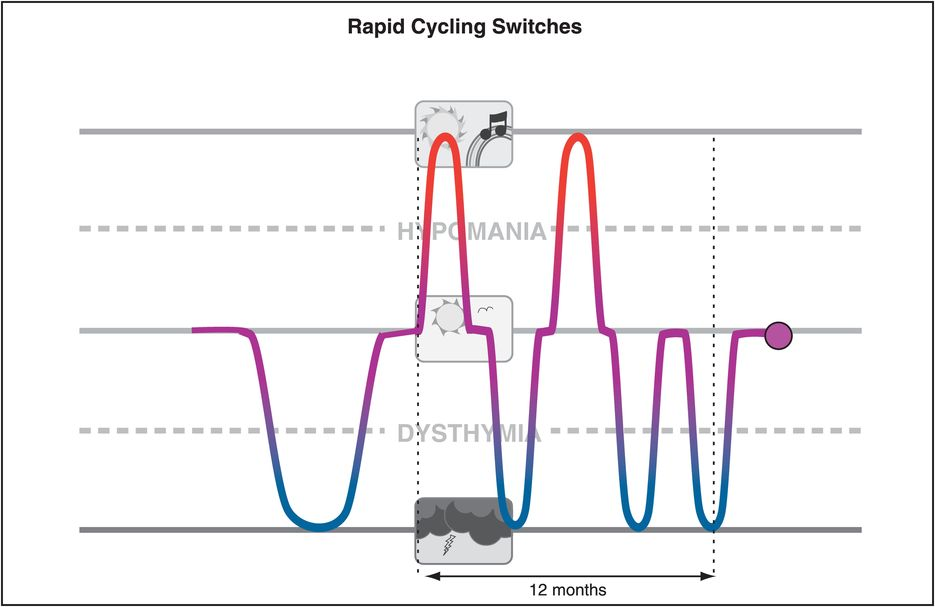 Antidepressants are often “mood destabilizers” in bipolar disorder. 

Antidepressants are ineffective in bipolar disorder, slightly inferior to placebo in large STEP-BD trial. 

Antidepressant continuation in rapid-cycling worsened maintenance outcomes, especially for depressive morbidity, versus antidepressant discontinuation.

In one-third of treatment-refractory bipolar patients, mania is likely to be antidepressant-induced and not attributable to the expected course of illness.

In STEP-BD the most important risk factor for recurrence of depression was residual subthreshold mood elevation.
For bipolar patients who are depressed, antidepressants should be tapered off.
Antidepressants for Bipolar Disorder
For bipolar patients who are depressed...
Antidepressants for Bipolar Disorder
For bipolar patients who are depressed, antidepressants should be tapered off.
Antidepressants for Bipolar Disorder
For bipolar patients who are depressed, antidepressants should be tapered off. 
I would also argue that “MDD” patients who’ve failed multiple traditional antidepressants shouldn’t be given traditional antidepressants again.
Antidepressant nonresponders
I would also argue that “MDD” patients who’ve failed multiple traditional antidepressants shouldn’t be given traditional antidepressants again.
Antidepressant nonresponders
I would also argue that “MDD” patients who’ve failed multiple traditional antidepressants shouldn’t be given traditional antidepressants again. 
Futility argument
Antidepressant nonresponders
I would also argue that “MDD” patients who’ve failed multiple traditional antidepressants shouldn’t be given traditional antidepressants again. 
Futility argument 
Loss of placebo benefit
Antidepressant nonresponders
I would also argue that “MDD” patients who’ve failed multiple traditional antidepressants shouldn’t be given traditional antidepressants again. 
Futility argument 
Loss of placebo benefit 
If “MDD” patient is an undiagnosed or unexpressed BD patient, another antidepressant may alter course of illness
Consider your 25 year old MDD antidepressant nonresponder...
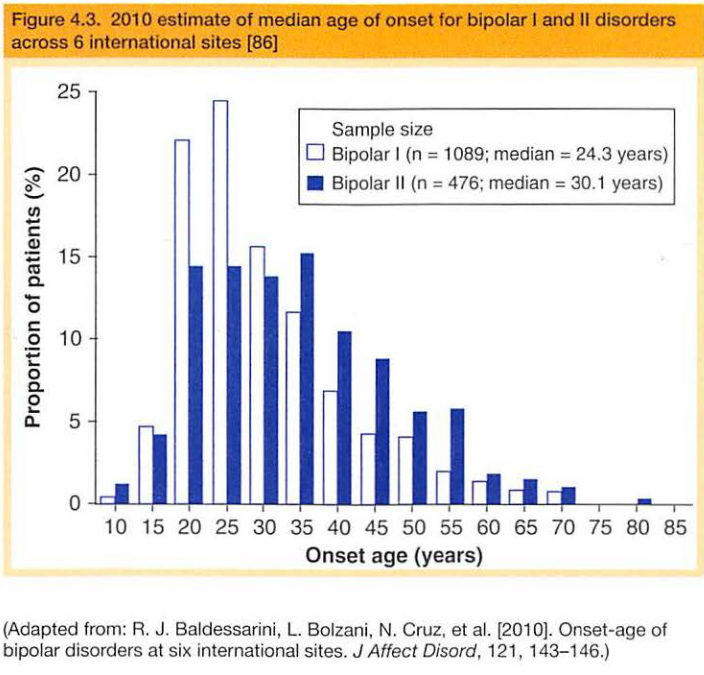 Consider your 25 year old MDD? antidepressant nonresponder...
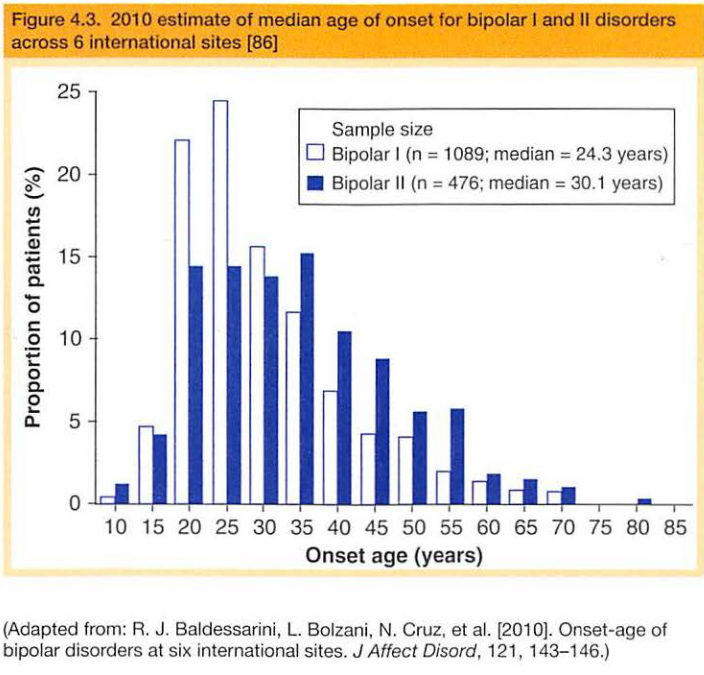 I would wager that, for every case of bipolar disorder you know about, there are two you don’t know about, and they are most likely antidepressant nonresponders.
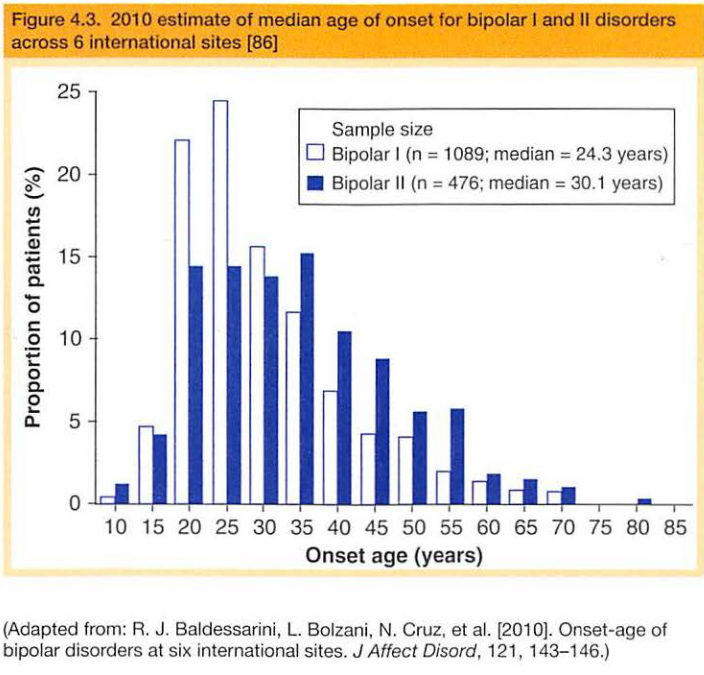 undiagnosed
unexpressed
hypomanic
2%
1%
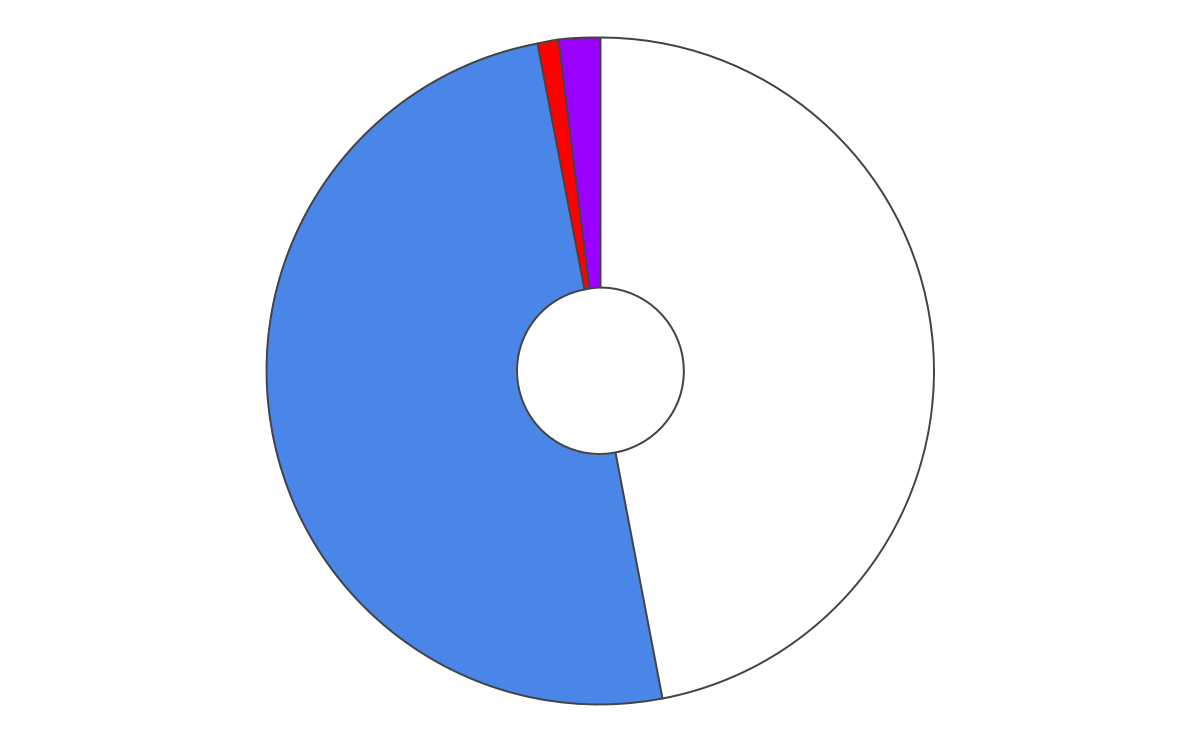 cycling/mixed
47% of weeks
II
50%
6%
asymptomatic
depressed
BIPOLAR
8 ways to harm your patients (mood stabilizers)
Not explaining that lithium and lamotrigine are “bipolar antidepressants”
8 ways to harm your patients (mood stabilizers)
Not explaining that lithium and lamotrigine are “bipolar antidepressants”
mood stabilizing medications
8 ways to harm your patients (mood stabilizers)
Not explaining that lithium and lamotrigine are “bipolar antidepressants”
What are the evidence-based “bipolar antidepressants”? 
L
L
L
L
L
8 ways to harm your patients (mood stabilizers)
Not explaining that lithium and lamotrigine are “bipolar antidepressants”
What are the evidence-based “bipolar antidepressants”? 
Lithium (although not great as MONOtherapy for acute bipolar depression, but highly effective in preventing depression)
L
L
L
L
8 ways to harm your patients (mood stabilizers)
Not explaining that lithium and lamotrigine are “bipolar antidepressants”
What are the evidence-based “bipolar antidepressants”? 
Lithium (although not great as MONOtherapy for acute bipolar depression, but highly effective in preventing depression)
Lamotrigine (delayed effect for titration, but traditional antidepressants have delayed benefit)
L
L
L
8 ways to harm your patients (mood stabilizers)
Not explaining that lithium and lamotrigine are “bipolar antidepressants”
What are the evidence-based “bipolar antidepressants”? 
Lithium (although not great as MONOtherapy for acute bipolar depression, but highly effective in preventing depression)
Lamotrigine (delayed effect for titration, but traditional antidepressants have delayed benefit)
Lurasidone (Latuda)
L
L
8 ways to harm your patients (mood stabilizers)
Not explaining that lithium and lamotrigine are “bipolar antidepressants”
What are the evidence-based “bipolar antidepressants”? 
Lithium (although not great as MONOtherapy for acute bipolar depression, but highly effective in preventing depression)
Lamotrigine (delayed effect for titration, but traditional antidepressants have delayed benefit)
Lurasidone (Latuda)
Lumateperone (Caplyta) 
L
8 ways to harm your patients (mood stabilizers)
Not explaining that lithium and lamotrigine are “bipolar antidepressants”
What are the evidence-based “bipolar antidepressants”? 
Lithium (although not great as MONOtherapy for acute bipolar depression, but highly effective in preventing depression)
Lamotrigine (delayed effect for titration, but traditional antidepressants have delayed benefit)
Lurasidone (Latuda)
Lumateperone (Caplyta) 
Light therapy
8 ways to harm your patients (mood stabilizers)
Not explaining that lithium and lamotrigine are “bipolar antidepressants”
What are the evidence-based “bipolar antidepressants”? 
Lithium (although not great as MONOtherapy for acute bipolar depression, but highly effective in preventing depression)
Lamotrigine (delayed effect for titration, but traditional antidepressants have delayed benefit)
Lurasidone (Latuda)
Lumateperone (Caplyta) 
Light therapy 
Quetiapine (SeroqueL)
8 ways to harm your patients (mood stabilizers)
Not explaining that lithium and lamotrigine are “bipolar antidepressants”
What are the evidence-based “bipolar antidepressants”? 
Lithium (although not great as MONOtherapy for acute bipolar depression, but highly effective in preventing depression)
Lamotrigine (delayed effect for titration, but traditional antidepressants have delayed benefit)
Lurasidone (Latuda)
Lumateperone (Caplyta) 
Light therapy 
Quetiapine (SeroqueL)
Cariprazine (VrayLar)
8 ways to harm your patients (mood stabilizers)
Not explaining that lithium and lamotrigine are “bipolar antidepressants”
What are the evidence-based “bipolar antidepressants”? 
Lithium (although not great as MONOtherapy for acute bipolar depression, but highly effective in preventing depression)
Lamotrigine (delayed effect for titration, but traditional antidepressants have delayed benefit)
Lurasidone (Latuda)
Lumateperone (Caplyta) 
Light therapy 
Quetiapine (SeroqueL)
Cariprazine (VrayLar) 
VaLproate (adjunctive)
8 ways to harm your patients (mood stabilizers)
Not explaining that lithium and lamotrigine are “bipolar antidepressants”
What are the evidence-based “bipolar antidepressants”? 
Lithium (although not great as MONOtherapy for acute bipolar depression, but highly effective in preventing depression)
Lamotrigine (delayed effect for titration, but traditional antidepressants have delayed benefit)
Lurasidone (Latuda)
Lumateperone (Caplyta) 
Light therapy 
Quetiapine (SeroqueL)
Cariprazine (VrayLar) 
VaLproate (adjunctive)
Omega 3 fatty acids
8 ways to harm your patients (mood stabilizers)
Not explaining that lithium and lamotrigine are “bipolar antidepressants”
What are the evidence-based “bipolar antidepressants”? 
Lithium (although not great as MONOtherapy for acute bipolar depression, but highly effective in preventing depression)
Lamotrigine (delayed effect for titration, but traditional antidepressants have delayed benefit)
Lurasidone (Latuda)
Lumateperone (Caplyta) 
Light therapy 
Quetiapine (SeroqueL)
Cariprazine (VrayLar) 
VaLproate (adjunctive)
Omega 3 fatty acids 
ECT
8 ways to harm your patients (mood stabilizers)
Not explaining that lithium and lamotrigine are “bipolar antidepressants”
What are the evidence-based “bipolar antidepressants”? 
Lithium (although not great as MONOtherapy for acute bipolar depression, but highly effective in preventing depression)
Lamotrigine (delayed effect for titration, but traditional antidepressants have delayed benefit)
Lurasidone (Latuda)
Lumateperone (Caplyta) 
Light therapy 
Quetiapine (SeroqueL)
Cariprazine (VrayLar) 
VaLproate (adjunctive)
Omega 3 fatty acids 
ECT
IV ketamine
8 ways to harm your patients (mood stabilizers)
Not explaining that lithium and lamotrigine are “bipolar antidepressants”
What are the evidence-based “bipolar antidepressants”? 
Lithium (although not great as MONOtherapy for acute bipolar depression, but highly effective in preventing depression)
Lamotrigine (delayed effect for titration, but traditional antidepressants have delayed benefit)
Lurasidone (Latuda)
Lumateperone (Caplyta) 
Light therapy 
Quetiapine (SeroqueL)                      These have evidence for unipolar depression
Cariprazine (VrayLar) 
Valproate (adjunctive) 
Omega 3 fatty acids 
ECT
IV Ketamine
8 ways to harm your patients (mood stabilizers)
Not explaining that lithium and lamotrigine are “bipolar antidepressants”
Mishandling bipolar disorder patient’s request
...“but I need an antidepressant”
Continuing to prescribe traditional antidepressants to patients who have not benefited from antidepressants 

Underestimating the likelihood that your unipolar MDD patient may have bipolar

Thinking in black or white about medication categories and DSM-5 mood diagnoses
Break for questions / comments
8 ways to harm your patients (mood stabilizers)
Not explaining that lithium and lamotrigine are “bipolar antidepressants”
Depriving bipolar patients of lithium treatment
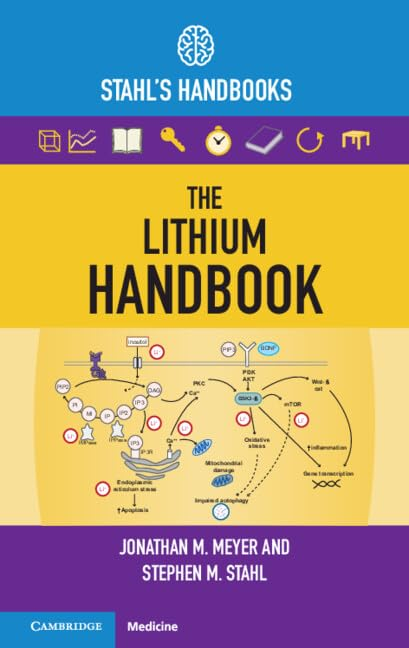 “Dissemination of new knowledge is central to dispelling outdated ideas regarding lithium and allowing patients access to its unique constellation of therapeutic properties”.
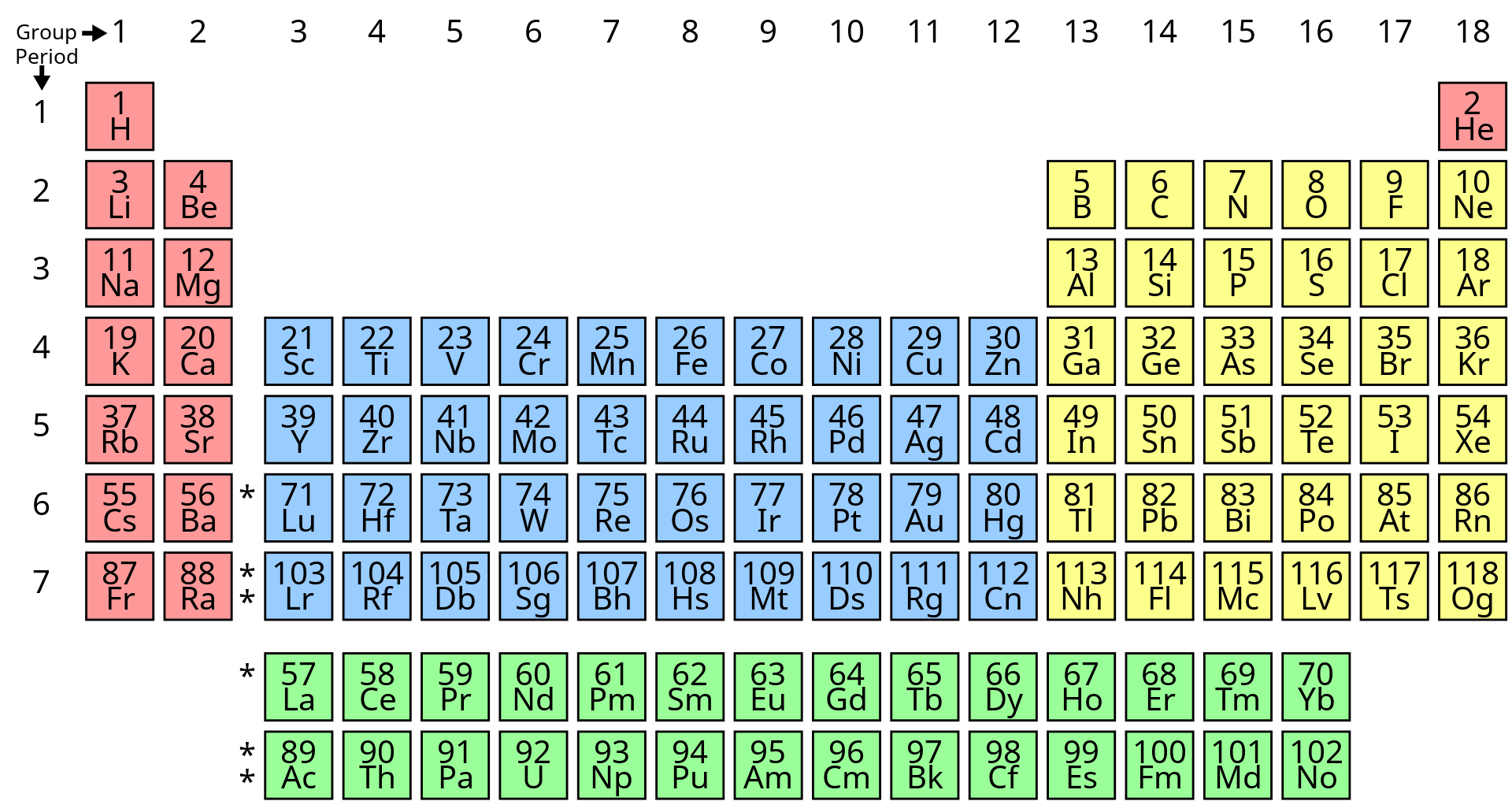 Lithium blocks voltage-sensitive sodium channels
[Speaker Notes: Lithium - third thing to exist.  Hydrogen, Helium, Lithium.]
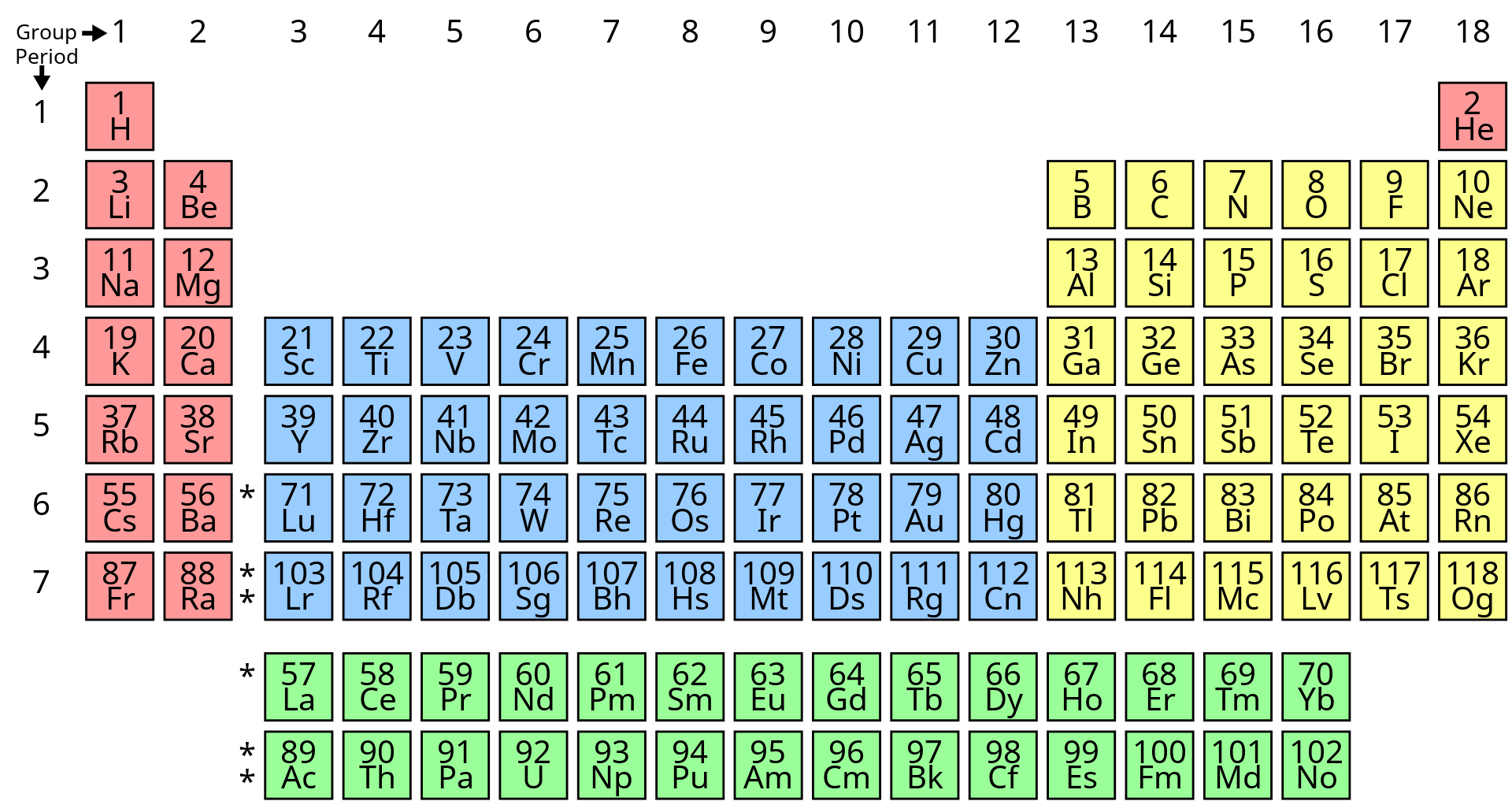 False!
Lithium blocks voltage-sensitive sodium channels
[Speaker Notes: Lithium - third thing to exist.  Hydrogen, Helium, Lithium.]
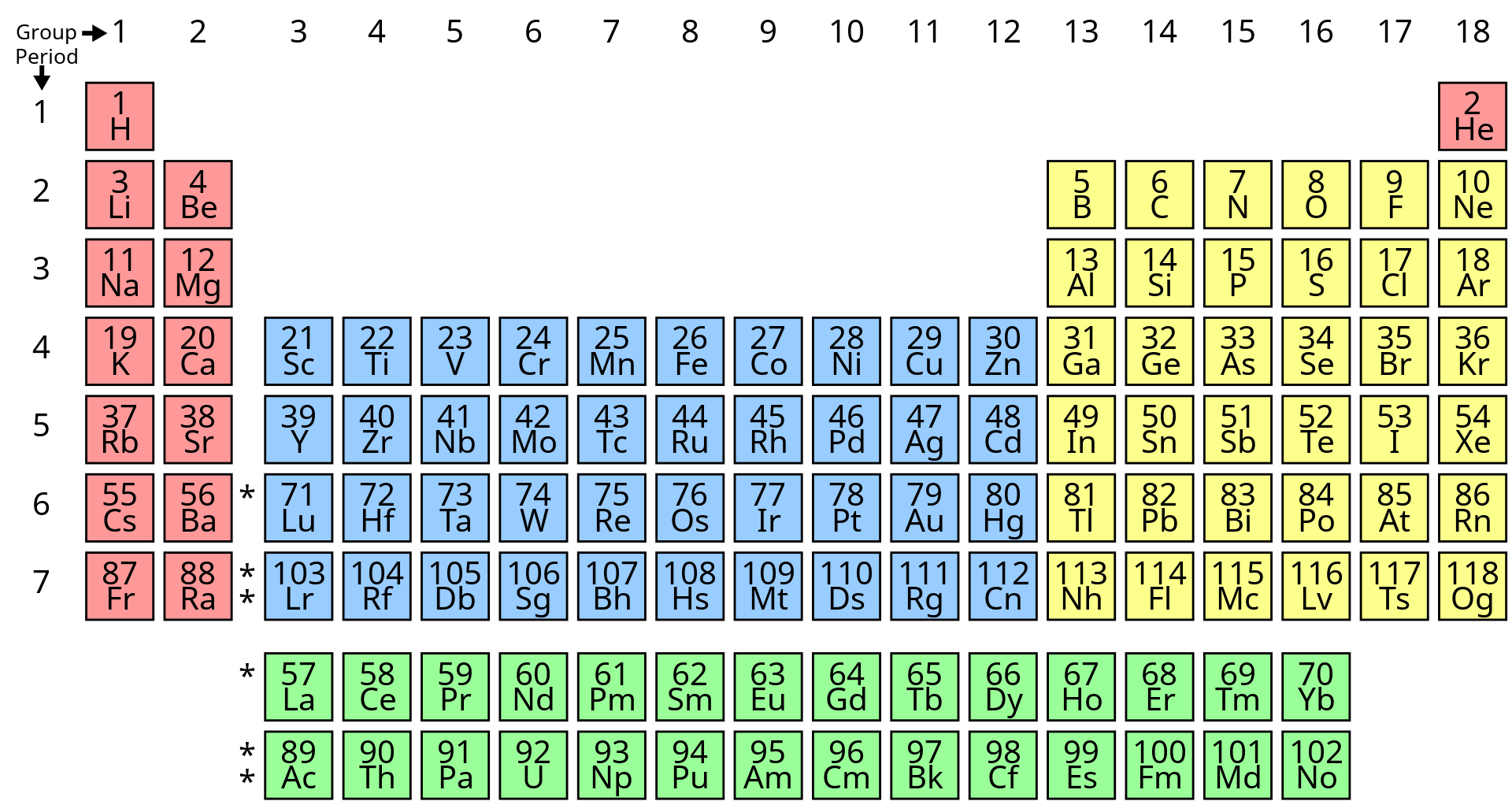 Lithium’s NbN classification: Enzyme modulator
Lithium blocks voltage-sensitive sodium channels
[Speaker Notes: Lithium - third thing to exist.  Hydrogen, Helium, Lithium.]
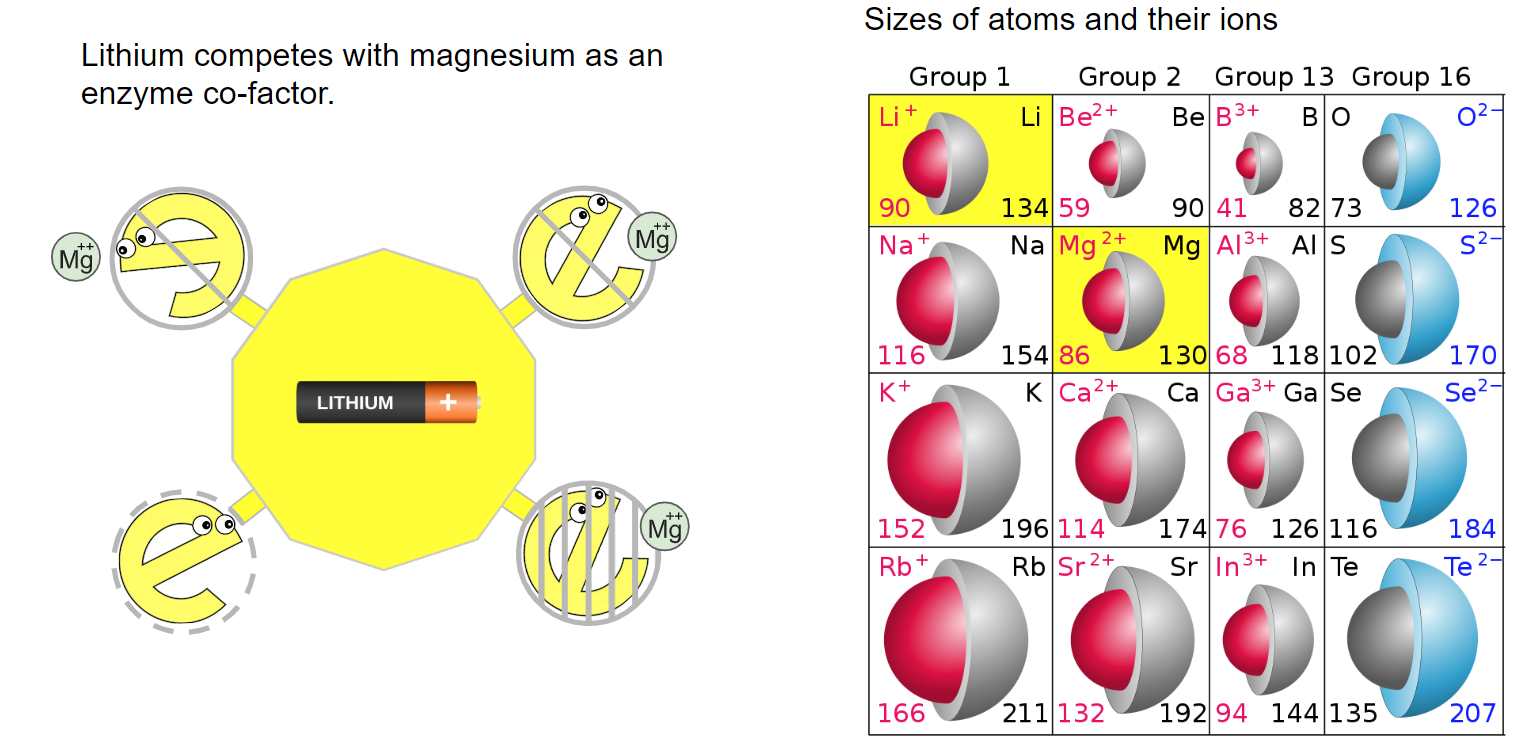 → leading to healthy brain
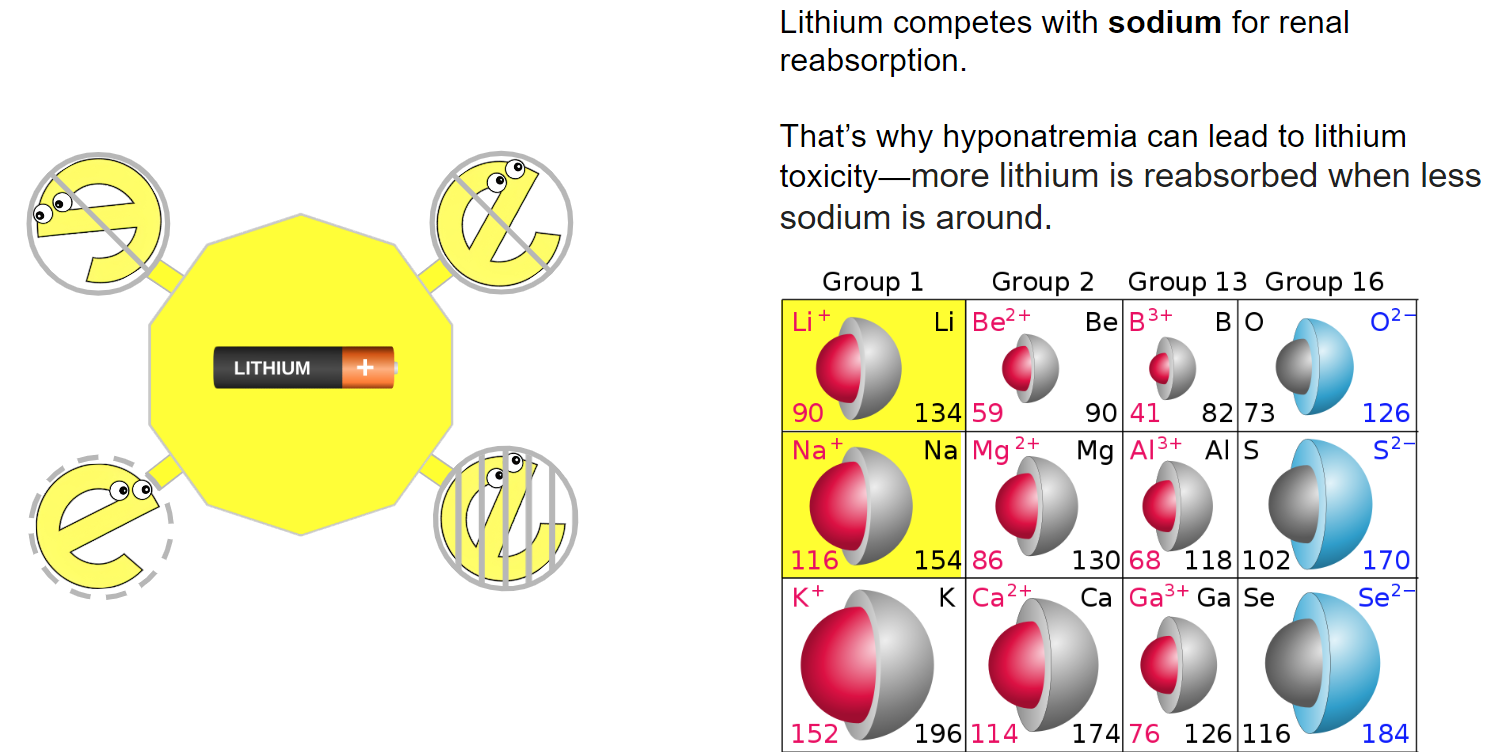 Lithium
Treatment guidelines and expert recommendations are substantially in agreement that lithium should be the core maintenance treatment for bipolar I individuals, and possibly bipolar II individuals (Meyer & Stahl, 2023).
[Speaker Notes: Other neurodegenerative diseases.  +-Overlapping mechanisms with other neuroprotectants.]
Lithium
Treatment guidelines and expert recommendations are substantially in agreement that lithium should be the core maintenance treatment for bipolar I individuals, and possibly bipolar II individuals (Meyer & Stahl, 2023). 

Negative perception of lithium may be based on misconceptions regarding efficacy and safety that have been dispelled by newer data (Meyer & Stahl, 2023).
[Speaker Notes: Other neurodegenerative diseases.  +-Overlapping mechanisms with other neuroprotectants.]
Lithium
Treatment guidelines and expert recommendations are substantially in agreement that lithium should be the core maintenance treatment for bipolar I individuals, and possibly bipolar II individuals (Meyer & Stahl, 2023). 

Negative perception of lithium may be based on misconceptions regarding efficacy and safety that have been dispelled by newer data (Meyer & Stahl, 2023). 

Psychiatrists who do not prescribe lithium and clozapine are practicing below the standard of care (Malhi et al, 2020).
[Speaker Notes: Other neurodegenerative diseases.  +-Overlapping mechanisms with other neuroprotectants.]
Lithium
Treatment guidelines and expert recommendations are substantially in agreement that lithium should be the core maintenance treatment for bipolar I individuals, and possibly bipolar II individuals (Meyer & Stahl, 2023). 

Negative perception of lithium may be based on misconceptions regarding efficacy and safety that have been dispelled by newer data (Meyer & Stahl, 2023). 

Psychiatrists who do not prescribe lithium and clozapine are practicing below the standard of care (Malhi et al, 2020). 

Failure to adequately manage bipolar disorder may itself be a disease-modifying event that portends lower long-term treatment response (Post RM, 2018). The underlying hypothesis is that failure to minimize symptom severity may result in epigenetic changes that have long-term impact.
[Speaker Notes: Other neurodegenerative diseases.  +-Overlapping mechanisms with other neuroprotectants.]
Lithium - neuroprotection
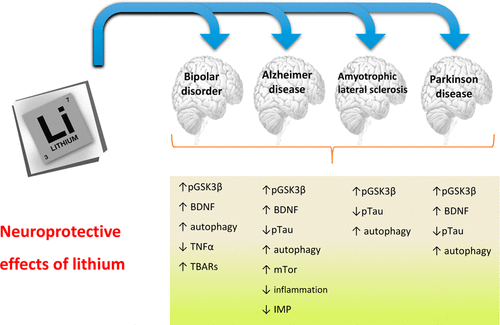 Neuroprotective Effects of Lithium: Implications for the Treatment of Alzheimer’s Disease and Related Neurodegenerative Disorders O. V. Forlenza et al.  ACS Chemical Neuroscience 2014.
[Speaker Notes: Other neurodegenerative diseases.  +-Overlapping mechanisms with other neuroprotectants.]
Lithium - neuroprotection
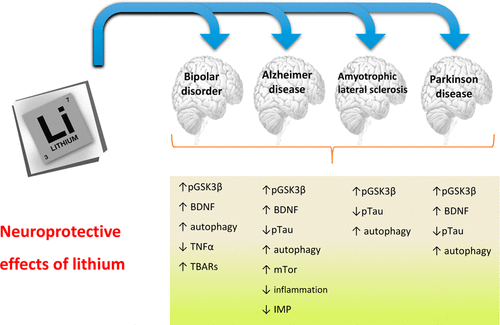 Neuroprotective Effects of Lithium: Implications for the Treatment of Alzheimer’s Disease and Related Neurodegenerative Disorders O. V. Forlenza et al.  ACS Chemical Neuroscience 2014.
[Speaker Notes: Other neurodegenerative diseases.  +-Overlapping mechanisms with other neuroprotectants.]
Lithium - neuroprotection
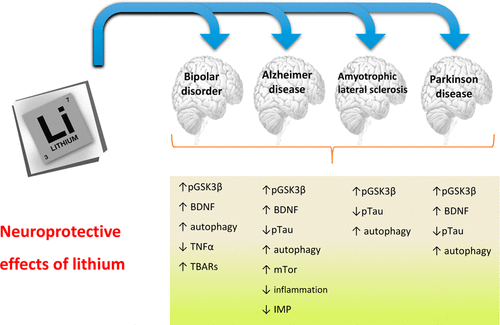 Neuroprotective Effects of Lithium: Implications for the Treatment of Alzheimer’s Disease and Related Neurodegenerative Disorders O. V. Forlenza et al.  ACS Chemical Neuroscience 2014.
[Speaker Notes: Other neurodegenerative diseases.  +-Overlapping mechanisms with other neuroprotectants.]
Lithium - neuroprotection
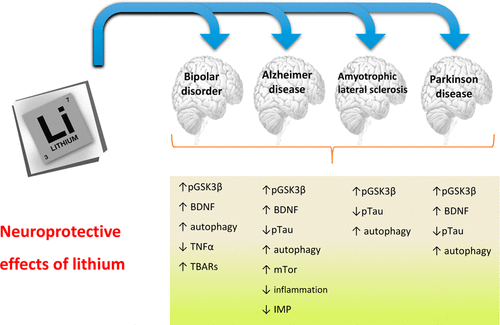 Neuroprotective Effects of Lithium: Implications for the Treatment of Alzheimer’s Disease and Related Neurodegenerative Disorders O. V. Forlenza et al.  ACS Chemical Neuroscience 2014.
[Speaker Notes: Other neurodegenerative diseases.  +-Overlapping mechanisms with other neuroprotectants.]
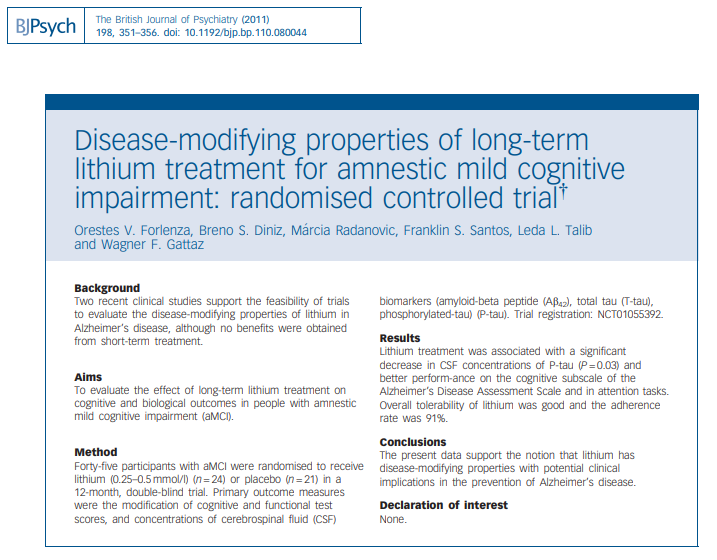 Forlenza OV, Diniz BS, Radanovic M, et al. Disease modifying properties of long-term lithium treatment for amnestic mild cognitive impairment: randomised controlled trial. Br J Psychiatry. 2011;198(5):351-356.
[Speaker Notes: Don’t worry, I’ll tell you about the other 9 neuroprotections…
Think about disease modifying… donepezil, and memantine don’t do this. neurofibrillary tangles composed of tau protein.  2 new antibody treatments that are disease modifying. Prevagen.]
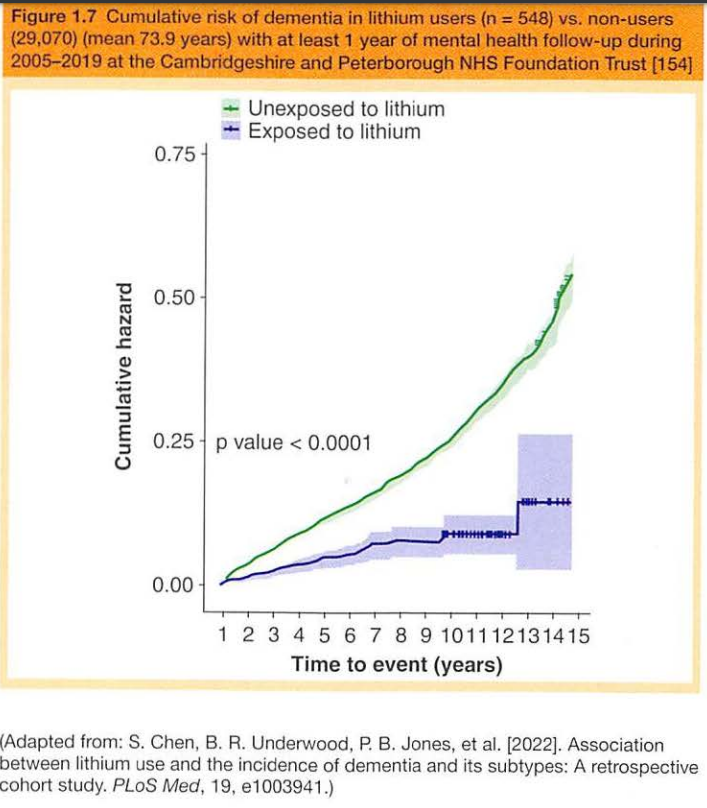 Lithium is estimated to decrease dementia by ~ 50% in bipolar patients
Lithium - anti-aging  (bipolar)
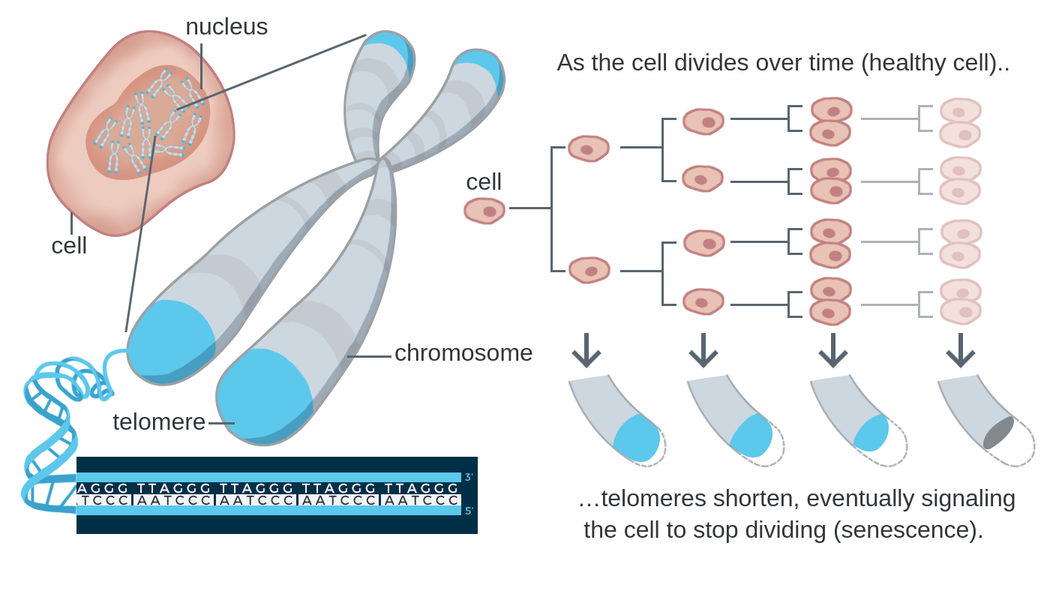 Telomere shortening is a biomarker of aging.
https://theory.labster.com/telomere-length/
REVIEW article
Front. Psychiatry, 29 September 2020
Sec. Mood Disorders
https://doi.org/10.3389/fpsyt.2020.586083
This article is part of the Research Topic
Neurobiological Underpinnings of Bipolar Disorder and its Treatment
View all 6 Articles 
Lithium and the Interplay Between Telomeres and Mitochondria in Bipolar Disorder
Mitochondrial dysfunction and telomere shortening have been implicated in both the pathophysiology of bipolar disorder and as targets of lithium treatment. Interestingly, it has in recent years become clear that these phenomena are intimately linked, partly through reactive oxygen species signaling and the subcellular translocation and non-canonical actions of telomerase reverse transcriptase. In this review, we integrate the current understanding of mitochondrial dysfunction, oxidative stress and telomere shortening in bipolar disorder with documented effects of lithium. Moreover, we propose that lithium’s mechanism of action is intimately connected with the interdependent regulation of mitochondrial bioenergetics and telomere maintenance.
[Speaker Notes: There are biomarkers that can estimate the biologic age of various organs, including the length of telomeres. Telomeres form protective caps at the ends of chromosomes.]
Lithium - anti-aging  (bipolar)
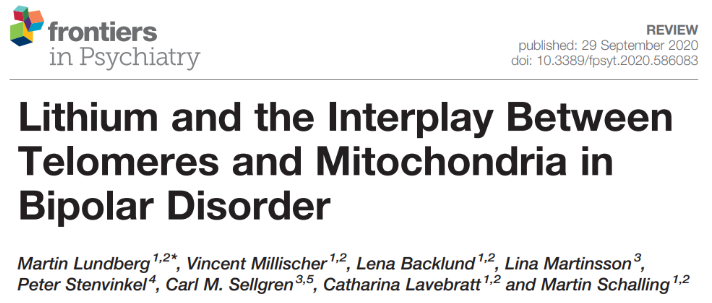 (Leukocytes of) lithium-treated bipolar patients had 35% longer telomeres than controls.
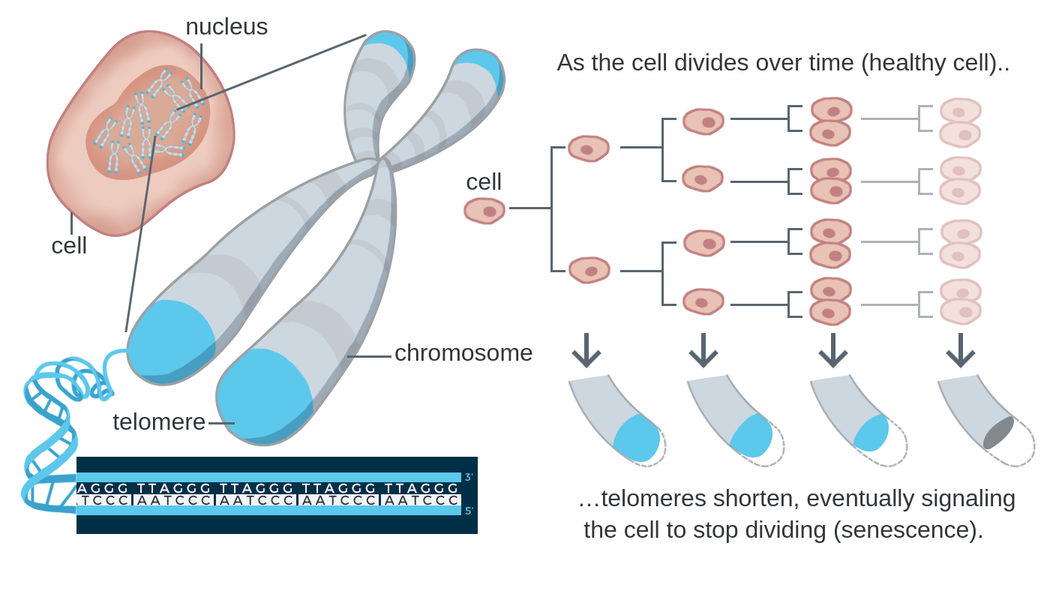 Lundberg M, Millischer V, Backlund L, Martinsson L, Stenvinkel P, Sellgren CM, Lavebratt C, Schalling M. Lithium and the Interplay Between Telomeres and Mitochondria in Bipolar Disorder. Front Psychiatry. 2020 Sep 29;11:586083.  
Martinsson L, Wei Y, Xu D, Melas PA, Mathé AA, Schalling M, et al. Long-term lithium treatment in bipolar disorder is associated with longer leukocyte telomeres. Transl Psychiatry (2013) 3(5):e261. 10.1038/tp.2013.37
[Speaker Notes: The telomeres of people taking lithium were found to be 35% longer, which is theorized to represent a younger biologic age.  Telomeres of WBCs were tested, so this is outside of the brain.]
Lithium - cardioprotection
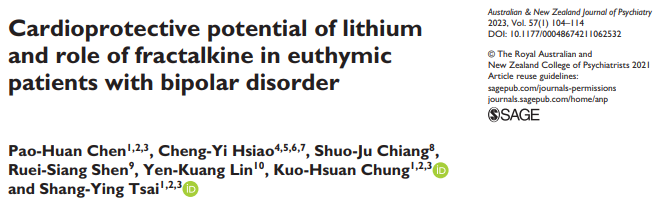 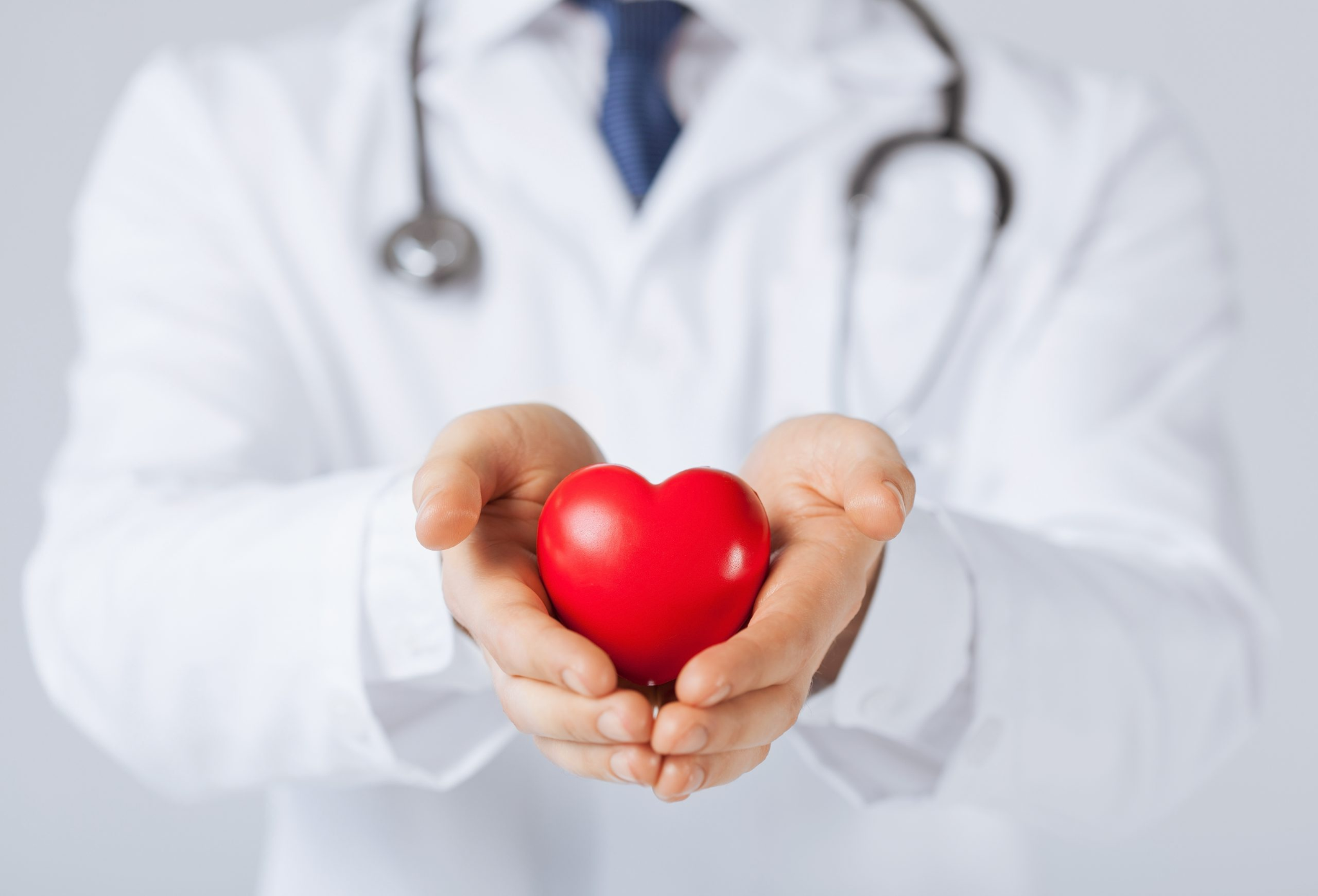 Lithium may protect cardiac structure and function in patients with bipolar disorder 
(by reduction of the chemokine CX3CL1).
[Speaker Notes: Otherwise lithium appears to be cardioprotective, which could be a general anti-aging effect.]
Lithium - improved bone mineral density
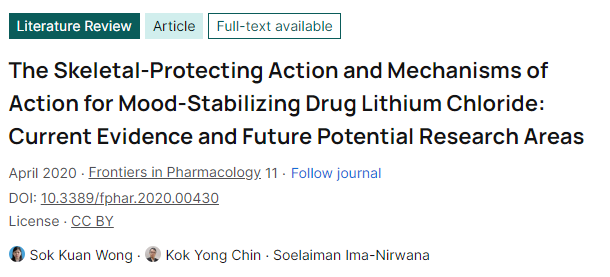 Improved bone density

Fewer fractures
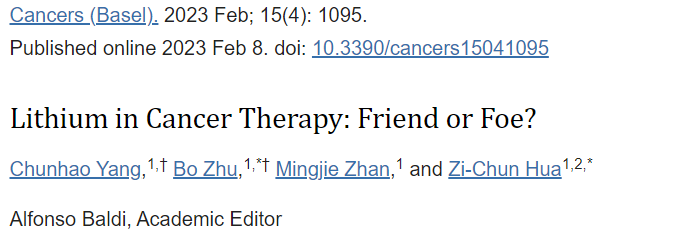 Yang C, Zhu B, Zhan M, Hua ZC. Lithium in Cancer Therapy: Friend or Foe? Cancers (Basel). 2023 Feb 8;15(4):1095.
Lithium - anti-tumor effects
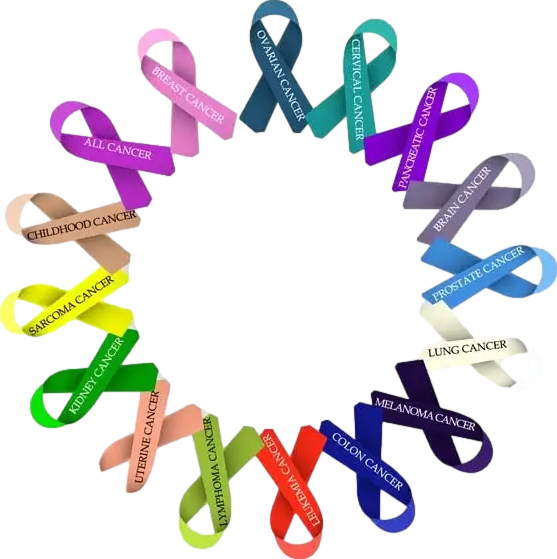 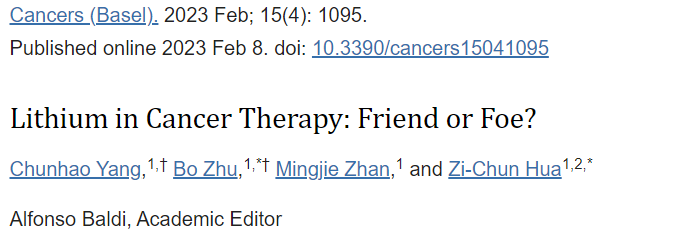 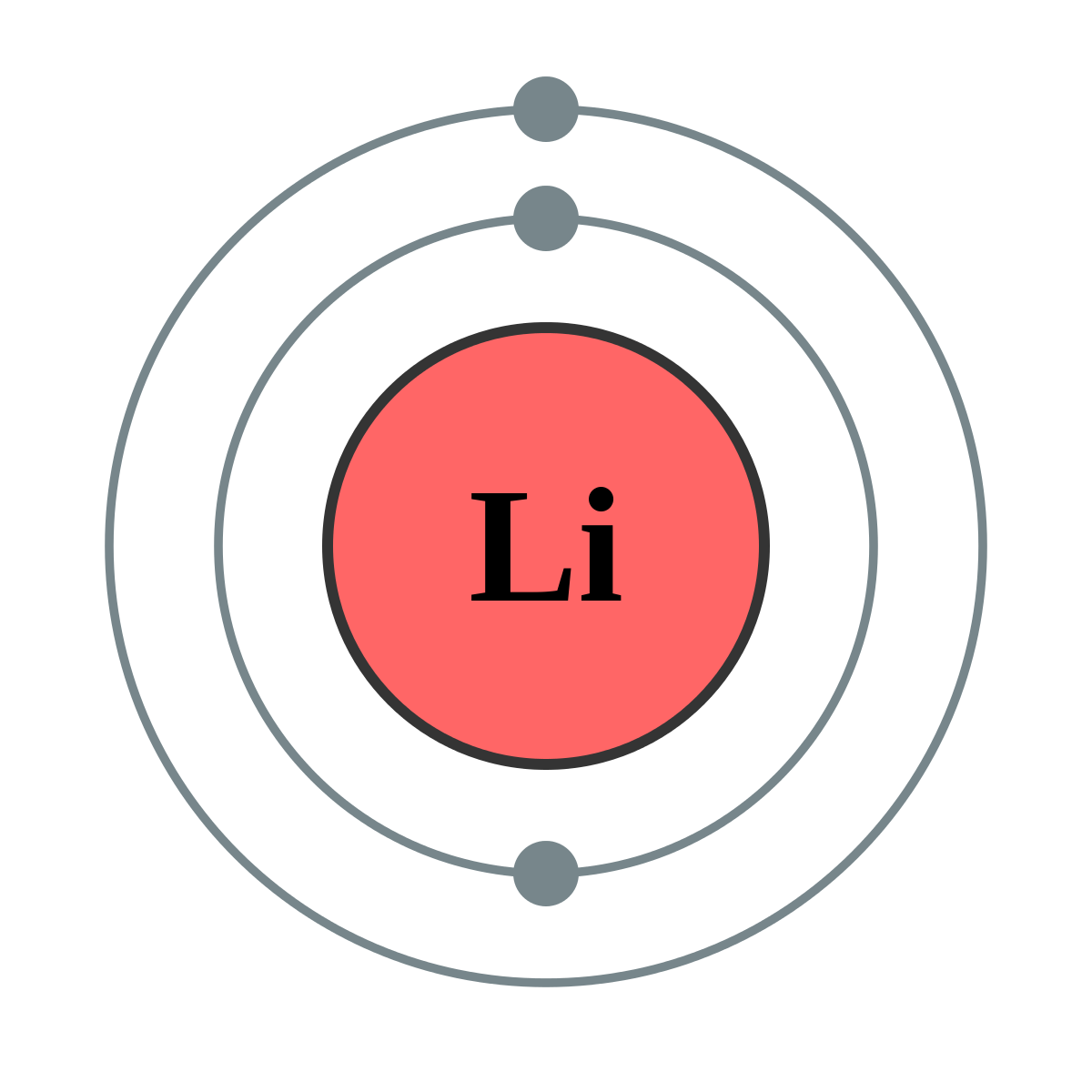 Much evidence shows lithium prevents the development of different cancers, including leukemia, melanoma, lung cancer, and pancreatic cancer.
Yang C, Zhu B, Zhan M, Hua ZC. Lithium in Cancer Therapy: Friend or Foe? Cancers (Basel). 2023 Feb 8;15(4):1095.
Lithium - anti-tumor effects
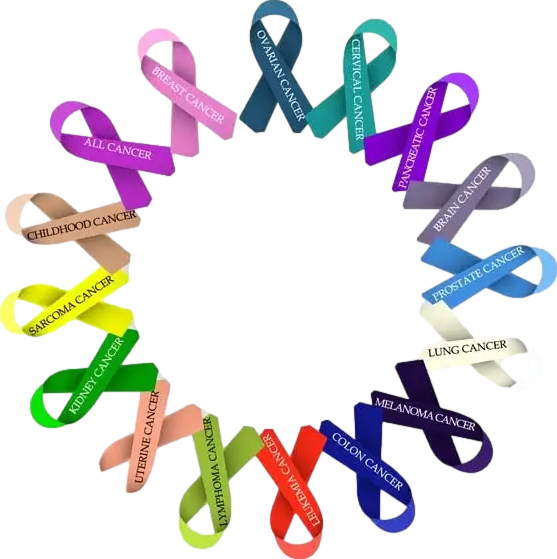 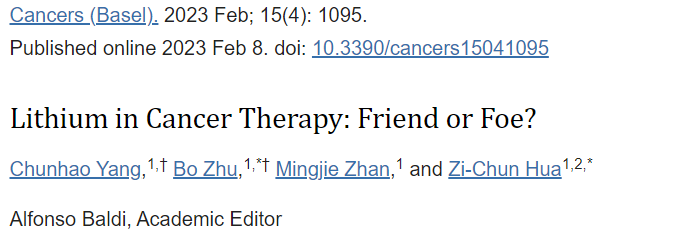 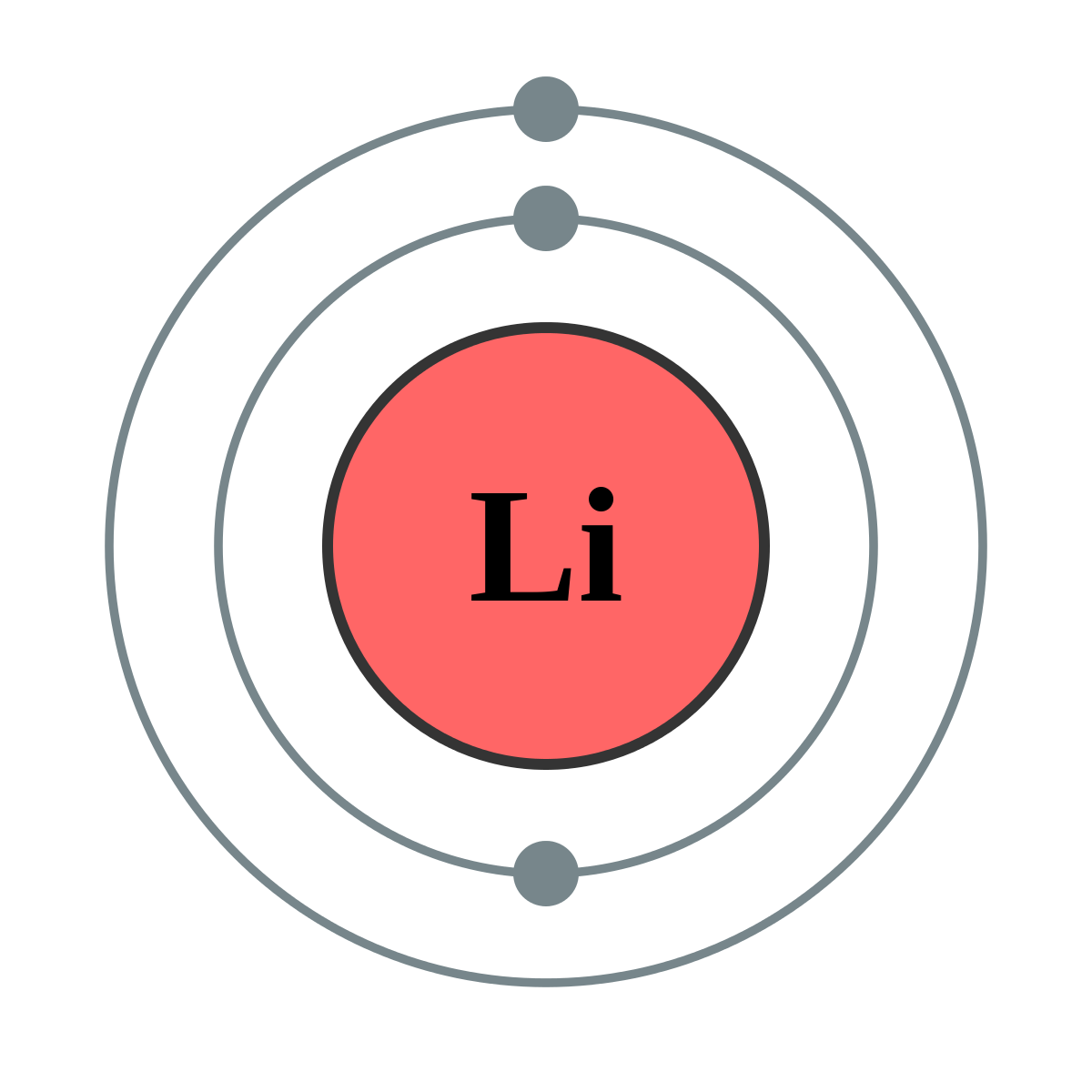 Much evidence shows lithium prevents the development of different cancers, including leukemia, melanoma, lung cancer, and pancreatic cancer.
Lithium prevents tumor metastasis
Yang C, Zhu B, Zhan M, Hua ZC. Lithium in Cancer Therapy: Friend or Foe? Cancers (Basel). 2023 Feb 8;15(4):1095.
Lithium - anti-tumor effects
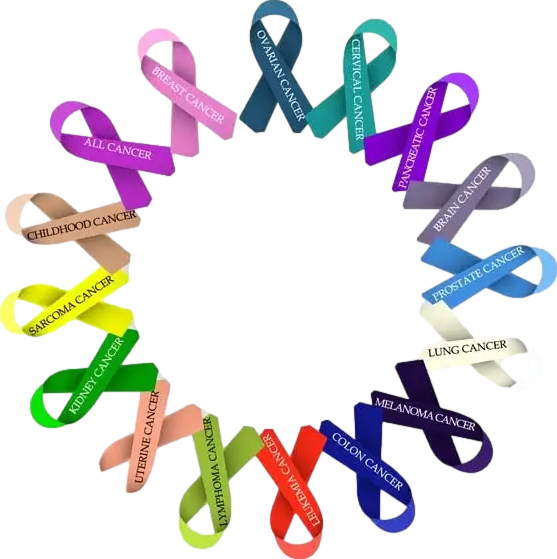 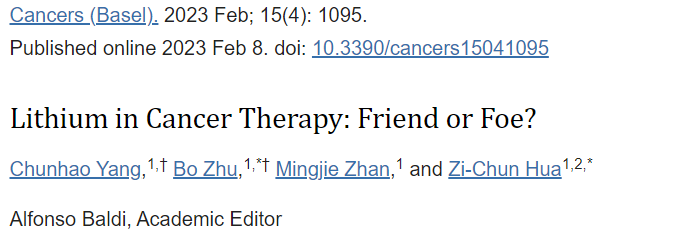 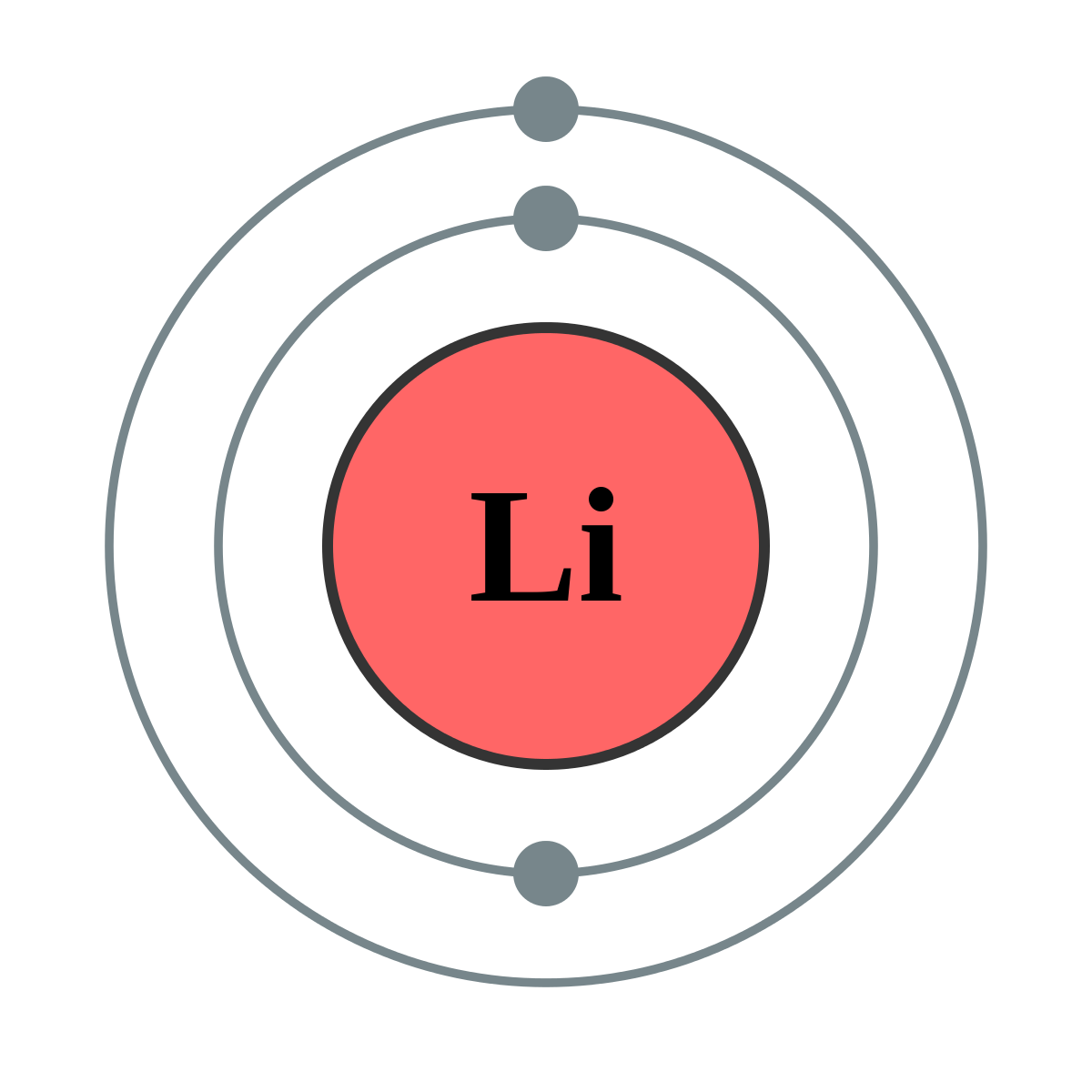 Much evidence shows lithium prevents the development of different cancers, including leukemia, melanoma, lung cancer, and pancreatic cancer.
Lithium prevents tumor metastasis
Decreased incidence of cancer in bipolar patients in certain data sets (Meyer & Stahl)
Yang C, Zhu B, Zhan M, Hua ZC. Lithium in Cancer Therapy: Friend or Foe? Cancers (Basel). 2023 Feb 8;15(4):1095.
Lithium - renal risk
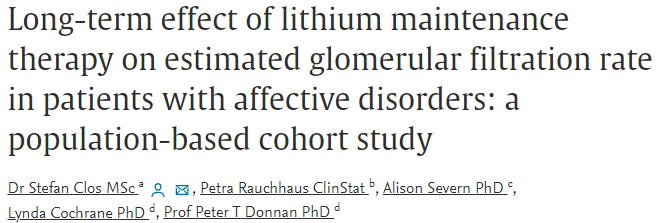 Stefan Clos, Petra Rauchhaus, Alison Severn, Lynda Cochrane, Peter T Donnan, Long-term effect of lithium maintenance therapy on estimated glomerular filtration rate in patients with affective disorders: a population-based cohort study, The Lancet Psychiatry, Volume 2, Issue 12, 2015.
Lithium - renal risk
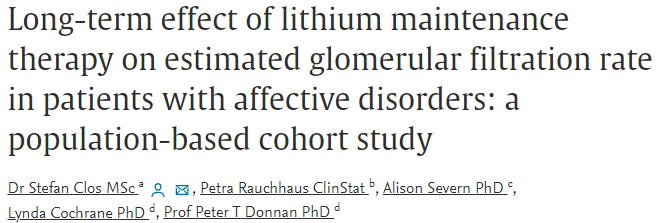 If lithium levels do not exceeding 1.0 at 12 hr trough, eGFR does not decrease over time (beyond the normal decrease by 1 yearly with normal aging).
Stefan Clos, Petra Rauchhaus, Alison Severn, Lynda Cochrane, Peter T Donnan, Long-term effect of lithium maintenance therapy on estimated glomerular filtration rate in patients with affective disorders: a population-based cohort study, The Lancet Psychiatry, Volume 2, Issue 12, 2015.
Lithium - renal risk
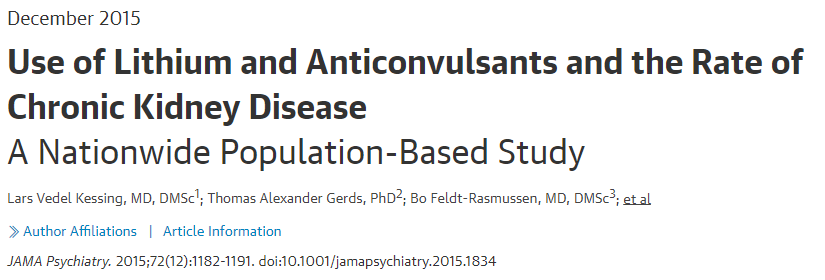 Lithium is not associated with end-stage CKD.
Kessing LV, Gerds TA, Feldt-Rasmussen B, Andersen PK, Licht RW. Use of Lithium and Anticonvulsants and the Rate of Chronic Kidney Disease: A Nationwide Population-Based Study. JAMA Psychiatry. 2015;72(12):1182–1191. doi:10.1001/jamapsychiatry.2015.1834
Lithium - antiepileptic effects
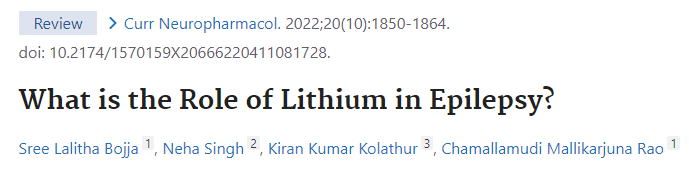 Lithium has antiepileptic effects (at therapeutic doses).
Lithium - weight gain?
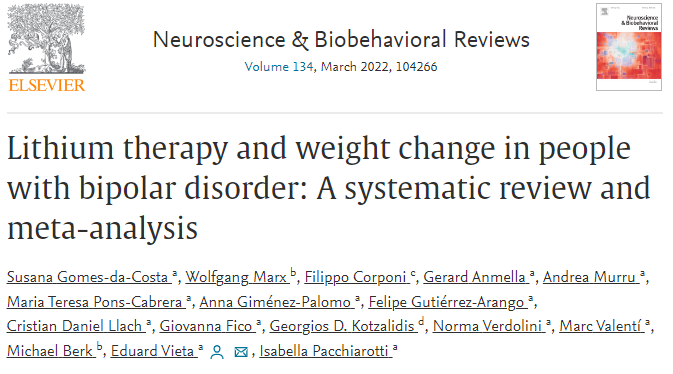 Gomes-da-Costa, et al. Lithium therapy and weight change in people with bipolar disorder: A systematic review and meta-analysis, Neuroscience & Biobehavioral Reviews, Volume 134, 2022.
[Speaker Notes: Batchelor, D.H. and Lowe, M.R. (1990), Reported neurotoxicity with the lithium/haloperidol combination and other neuroleptics—A literature review. Hum. Psychopharmacol. Clin. Exp., 5: 275-280. https://doi.org/10.1002/hup.470050323]
Lithium - weight gain?
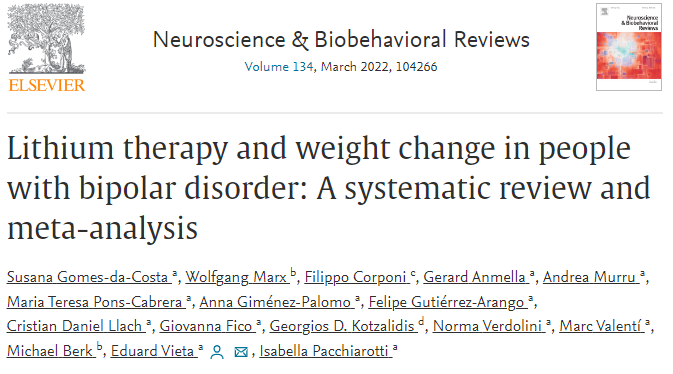 Weight change with lithium does not differ from placebo.
Gomes-da-Costa, et al. Lithium therapy and weight change in people with bipolar disorder: A systematic review and meta-analysis, Neuroscience & Biobehavioral Reviews, Volume 134, 2022.
[Speaker Notes: Batchelor, D.H. and Lowe, M.R. (1990), Reported neurotoxicity with the lithium/haloperidol combination and other neuroleptics—A literature review. Hum. Psychopharmacol. Clin. Exp., 5: 275-280. https://doi.org/10.1002/hup.470050323]
Lithium - suicide
Those with unipolar MDD or bipolar disorder are 
75  % less likely to attempt or complete suicide on lithium
(Baldessarini et al, 2006).
?
[Speaker Notes: Batchelor, D.H. and Lowe, M.R. (1990), Reported neurotoxicity with the lithium/haloperidol combination and other neuroleptics—A literature review. Hum. Psychopharmacol. Clin. Exp., 5: 275-280. https://doi.org/10.1002/hup.470050323]
Lithium - suicide
Those with unipolar MDD or bipolar disorder are 
75  % less likely to attempt or complete suicide on lithium
(Baldessarini et al, 2006).
That’s a 4-fold decrease compared to being prescribed any other medication.
[Speaker Notes: Batchelor, D.H. and Lowe, M.R. (1990), Reported neurotoxicity with the lithium/haloperidol combination and other neuroleptics—A literature review. Hum. Psychopharmacol. Clin. Exp., 5: 275-280. https://doi.org/10.1002/hup.470050323]
Lithium - suicide
Those with unipolar MDD or bipolar disorder are 
75  % less likely to attempt or complete suicide on lithium
(Baldessarini et al, 2006).
That’s a 4-fold decrease compared to being prescribed any other medication. 
but..
Lithium - suicide
Those with unipolar MDD or bipolar disorder are 
75  % less likely to attempt or complete suicide on lithium
(Baldessarini et al, 2006).
That’s a 4-fold decrease compared to being prescribed any other medication. 
The minimum duration necessary to achieve lithium's anti-suicidal effects is unknown, but 18 months or more of exposure may be required (Meyer & Stahl, 2023).


 the anti-suicide effect takes at least 6 months to develop, possibly 18 months for full benefit.
12 ways to harm your patients (mood stabilizers)
Not explaining that lithium and lamotrigine as “bipolar antidepressants”
Depriving bipolar patients of lithium treatment
hypomanic
2%
1%
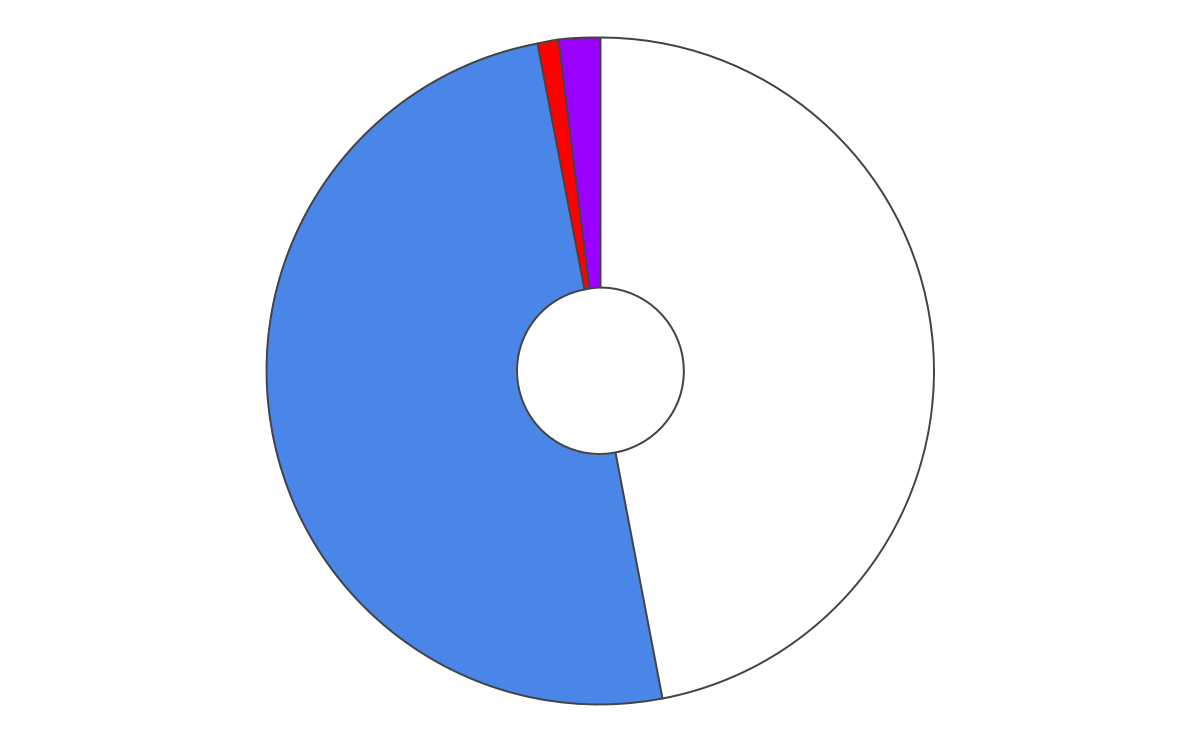 I
cycling/mixed
53% ofweeks
47% of weeks
cycling/mixed
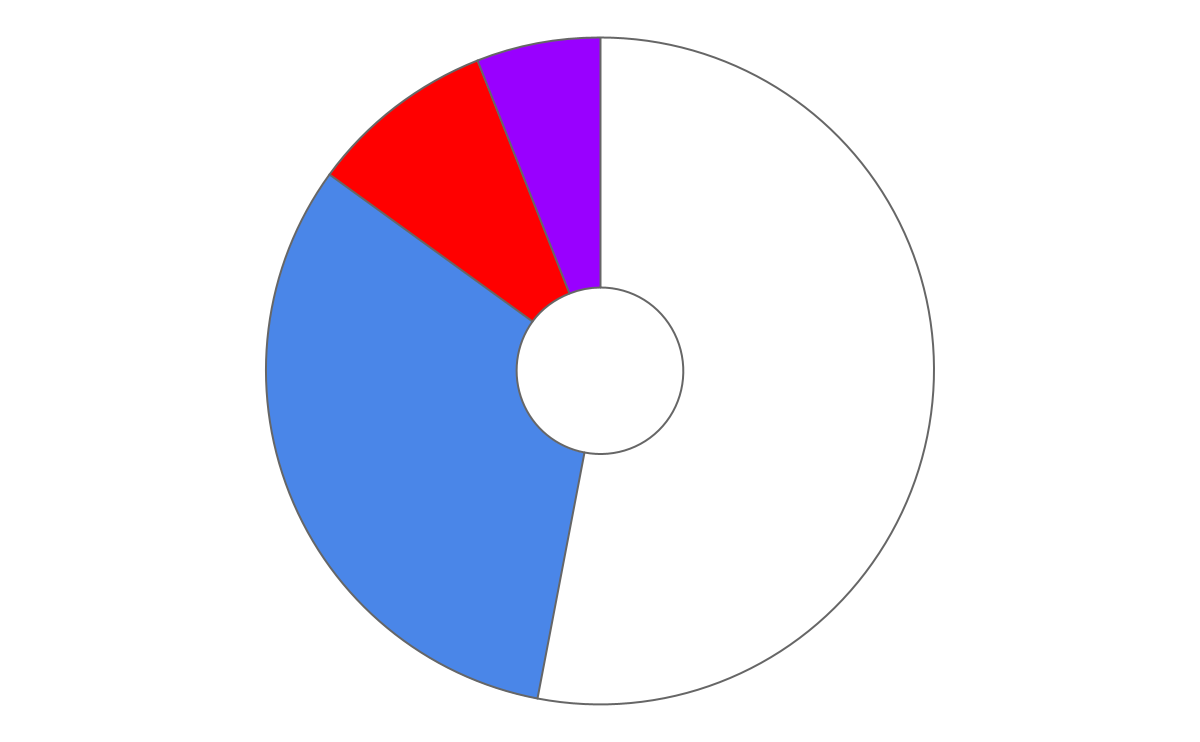 II
manic/hypomanic
50%
6%
6%
9%
asymptomatic
asymptomatic
depressed
depressed
N=146 over 13 years
N=82 over 13 years
BIPOLAR
BIPOLAR
Judd, Akiskal, Schettler et al, 2002
32%
12 ways to harm your patients (mood stabilizers)
Not explaining that lithium and lamotrigine as “bipolar antidepressants”
Depriving bipolar patients of lithium treatment
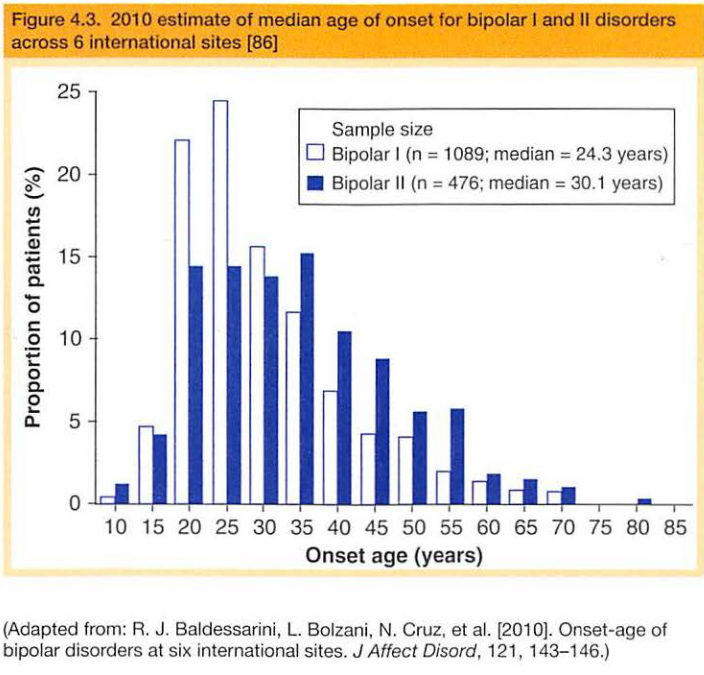 12 ways to harm your patients (mood stabilizers)
Not explaining that lithium and lamotrigine as “bipolar antidepressants”
Depriving bipolar patients of lithium treatment
undiagnosed or unexpressed
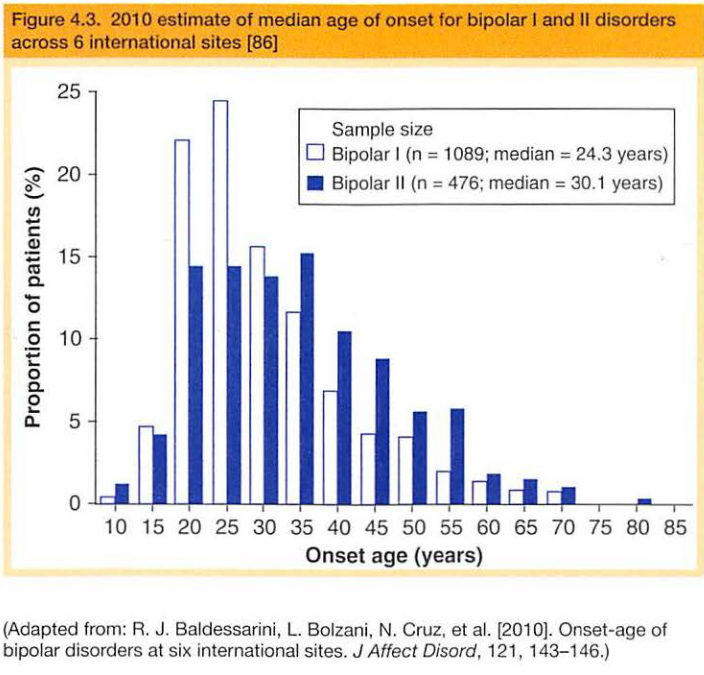 The accumulated data indicate that lithium is an effective adjunct to SSRIs or TCAs for unipolar MDD. There is lack of consensus on lithium’s place in the unipolar MDD treatment algorithm (Meyer & Stahl, 2023).
12 ways to harm your patients (mood stabilizers)
Not explaining that lithium and lamotrigine as “bipolar antidepressants”
Depriving bipolar patients of lithium treatment
undiagnosed or unexpressed
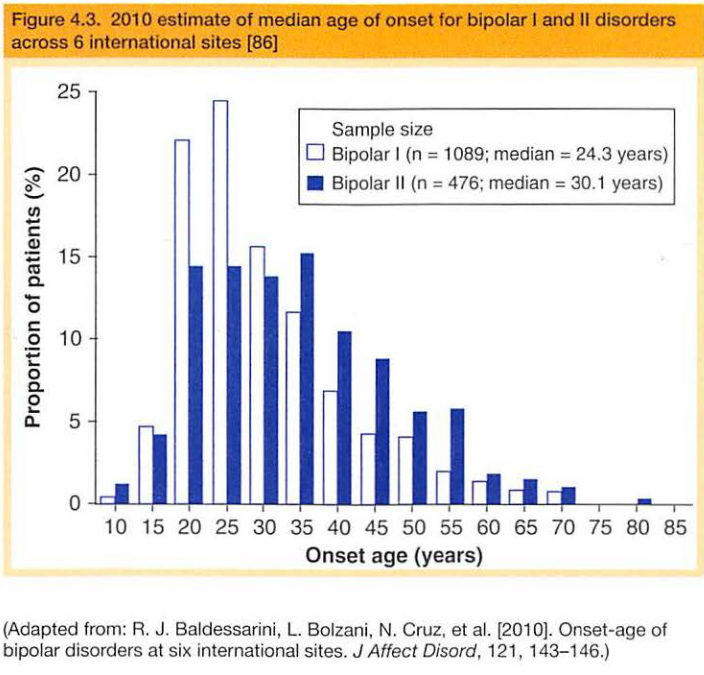 The accumulated data indicate that lithium is an effective adjunct to SSRIs or TCAs for unipolar MDD. There is lack of consensus on lithium’s place in the unipolar MDD treatment algorithm (Meyer & Stahl, 2023).

Although other options have been more extensively studied for unipolar MDD, lithium is the choice most likely to:
Reduce suicide risk 4-fold 
Prevent psychiatric hospitalization
Prevent dementia (at which MDD patients are at almost 2-fold increased risk)
Prevent cancer
Extend healthy lifespan
12 ways to harm your patients (mood stabilizers)
Not explaining that lithium and lamotrigine as “bipolar antidepressants”
Depriving bipolar patients of lithium treatment
Break for questions / comments
undiagnosed or unexpressed
The accumulated data indicate that lithium is an effective adjunct to SSRIs or TCAs for unipolar MDD. There is lack of consensus on lithium’s place in the unipolar MDD treatment algorithm (Meyer & Stahl, 2023).

Although other options have been more extensively studied for unipolar MDD, lithium is the choice most likely to:
Reduce suicide risk 4-fold 
Prevent psychiatric hospitalization
Prevent dementia (at which MDD patients are at almost 2-fold increased risk)
Prevent cancer
Extend healthy lifespan
Distribute the evidence based treatment guideline sheet
8 ways to harm your patients (mood stabilizers)
Not explaining that lithium and lamotrigine are “bipolar antidepressants”
Depriving bipolar patients of lithium treatment
Allowing acute lithium toxicity 
Causing Stevens-Johnson syndrome by failure to adhere to lamotrigine dosing guidelines 
Prescribing valproate to women of childbearing potential 
Failure to consider drug interactions of carbamazepine 
Causing Stevens-Johnson syndrome by failing to screen for HLA-B*1502 prior to giving carbamazepine to patients of Asian descent
Allowing lithium to cause gradual kidney damage
Lithium overdose
Consequences of intentional lithium overdose
renal damage
Lithium overdose
Consequences of intentional lithium overdose
renal damage
encephalopathy
Lithium overdose
Consequences of intentional lithium overdose
renal damage
encephalopathy
coma, death
Lithium overdose
Consequences of intentional lithium overdose
renal damage
encephalopathy
coma, death
potentially irreversible cerebellar damage
Lithium overdose
Consequences of intentional lithium overdose
renal damage
encephalopathy
coma, death
potentially irreversible cerebellar damage

The weight of the evidence is sufficient to consider lithium as the preferred agent for bipolar patients with a history of suicide attempts (Meyer & Stahl, 2023). 

but...
Lithium overdose
Consequences of intentional lithium overdose
renal damage
encephalopathy
coma, death
potentially irreversible cerebellar damage

The weight of the evidence is sufficient to consider lithium as the preferred agent for bipolar patients with a history of suicide attempts (Meyer & Stahl, 2023). 

but...the minimum duration necessary to achieve lithium's anti-suicidal effects is unknown, but 18 months or more of exposure may be required, so...
Lithium overdose
Consequences of intentional lithium overdose
renal damage
encephalopathy
coma, death
potentially irreversible cerebellar damage

The weight of the evidence is sufficient to consider lithium as the preferred agent for bipolar patients with a history of suicide attempts (Meyer & Stahl, 2023). 

but...the minimum duration necessary to achieve lithium's anti-suicidal effects is unknown, but 18 months or more of exposure may be required, so...mitigate risk!
Preventing renal damage with lithium
Unintentional lithium toxicity
Preventing renal damage with lithium
Unintentional lithium toxicity

The scenarios leading to lithium toxicity...
Preventing renal damage with lithium
Unintentional lithium toxicity

The scenarios leading to lithium toxicity are well established, and manageable with:
Preventing renal damage with lithium
Unintentional lithium toxicity

The scenarios leading to lithium toxicity are well established, and manageable with:
laboratory monitoring
Preventing renal damage with lithium
Unintentional lithium toxicity

The scenarios leading to lithium toxicity are well established, and manageable with:
laboratory monitoring
patient education
Preventing renal damage with lithium
Unintentional lithium toxicity

The scenarios leading to lithium toxicity are well established, and manageable with:
laboratory monitoring
patient education
collaboration with other providers.
Preventing renal damage with lithium
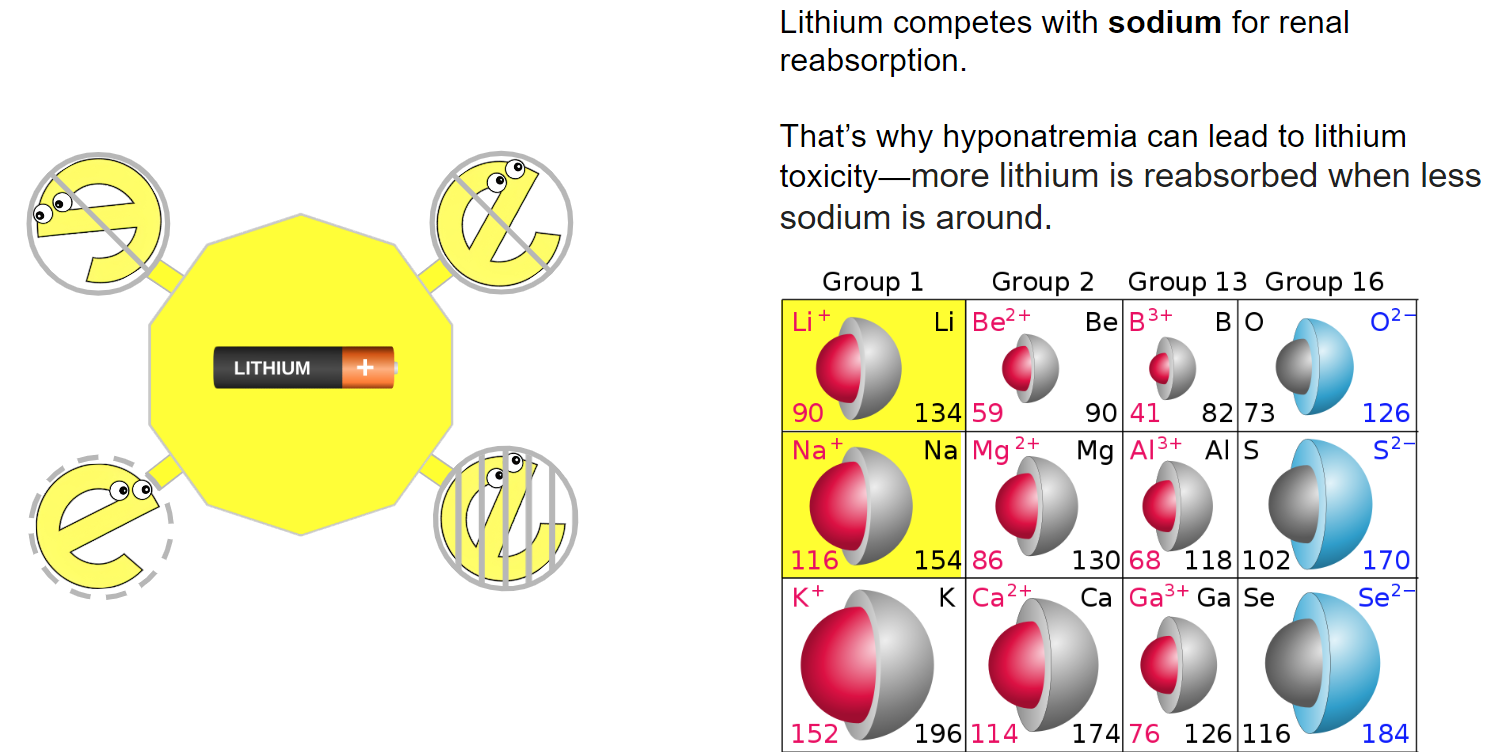 Preventing renal damage with lithium
Unintentional lithium toxicity

The most common scenario leading to lithium toxicity involves
depletion of sodium stores by GI losses or excessive sweating 
....and failure to...
Preventing renal damage with lithium
Unintentional lithium toxicity

The most common scenario leading to lithium toxicity involves
depletion of sodium stores by GI losses or excessive sweating 
....and failure to...
replace electrolyte losses.
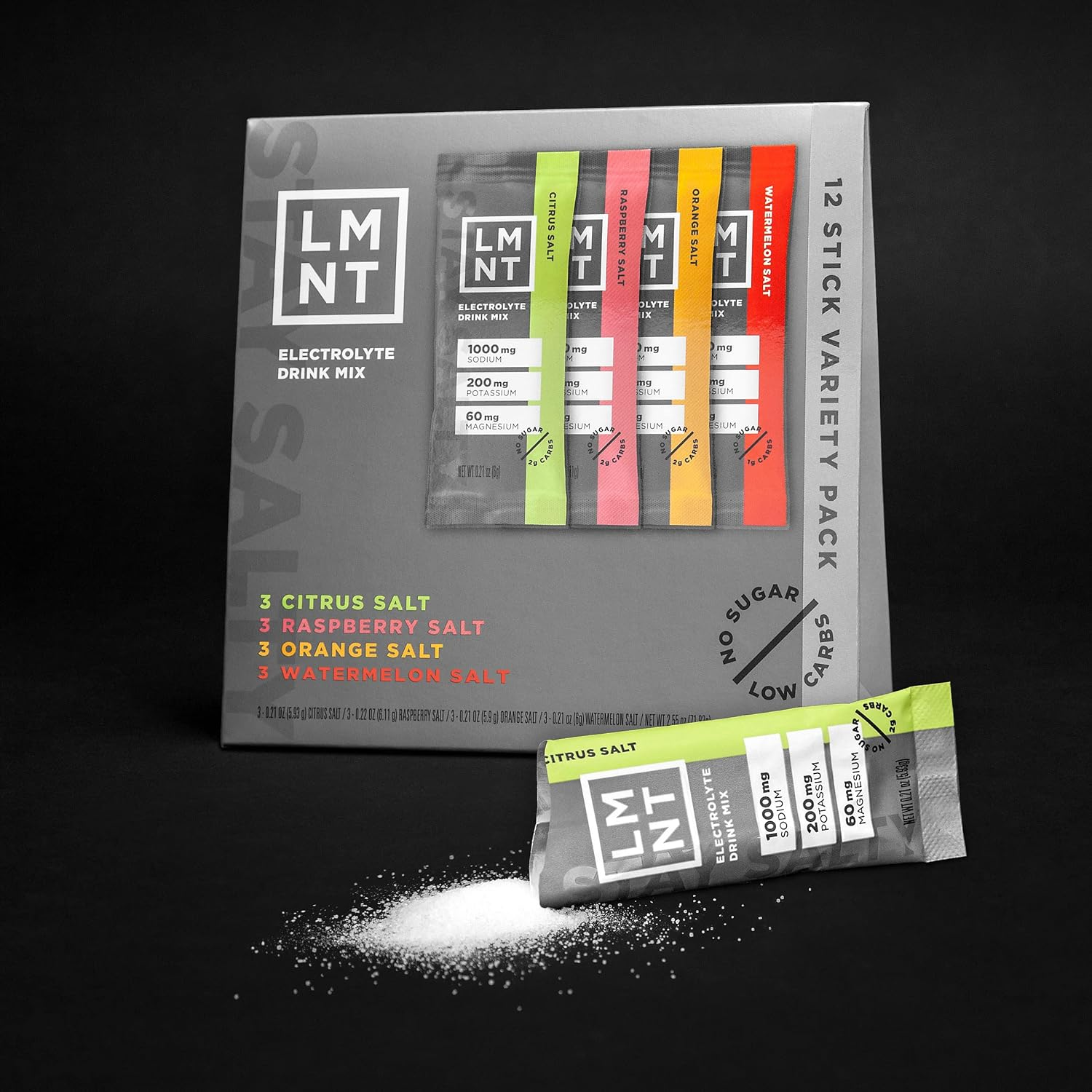 Preventing renal damage with lithium
Unintentional lithium toxicity

The most common scenario leading to lithium toxicity involves
depletion of sodium stores by GI losses or excessive sweating 
....and failure to...
replace electrolyte losses.

Instruct the patient to drink balanced electrolytes instead of free water in these situations.
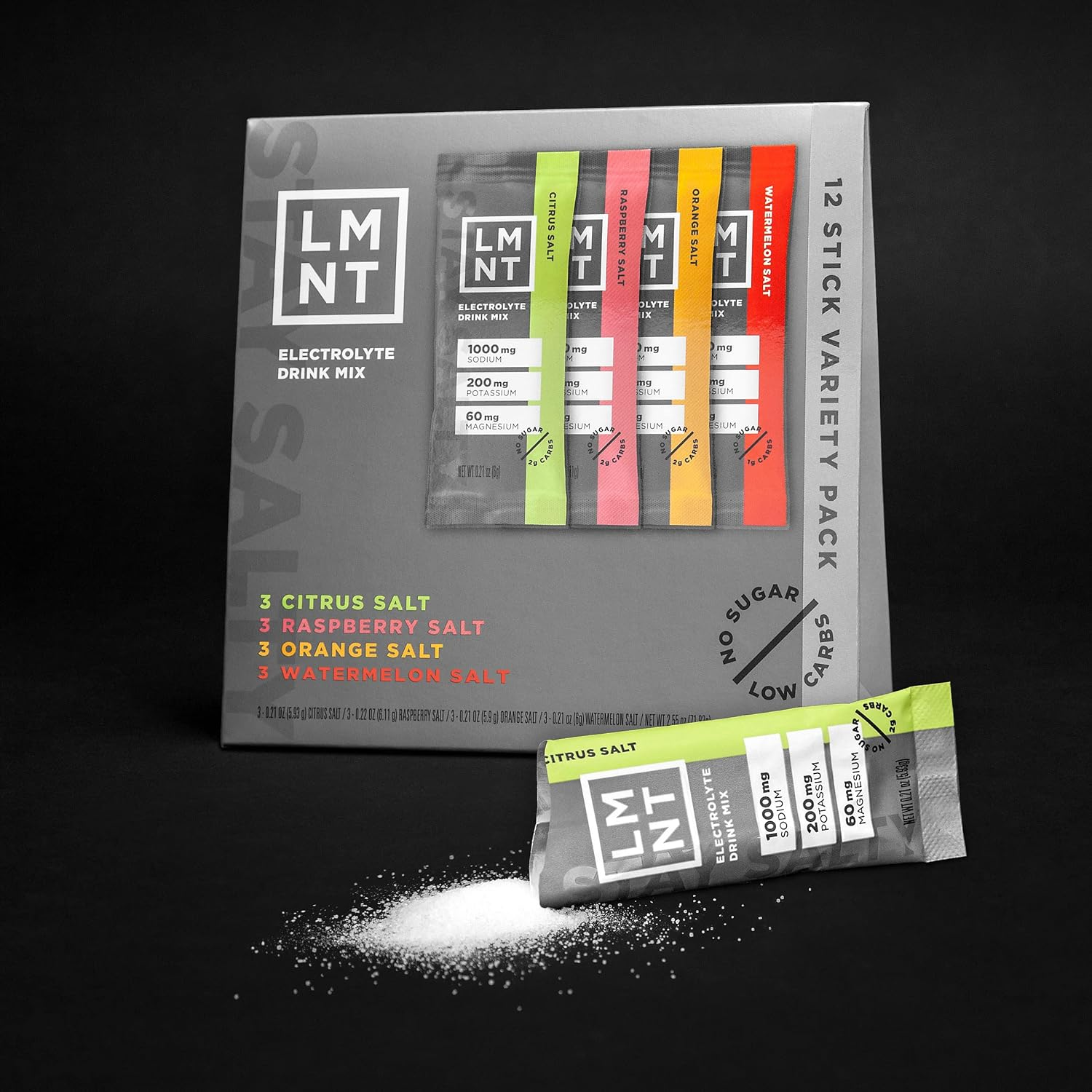 Preventing renal damage with lithium
Unintentional lithium toxicity

sodium depletion
Preventing renal damage with lithium
Lithium toxicity
Unintentional lithium toxicity

sodium depletion 
interacting medications
NSAIDS
Thiazide diuretics
ACE inhibitors
ARBs
“The N said...”
“Tie-dyed diuretics”
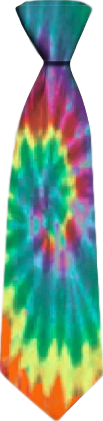 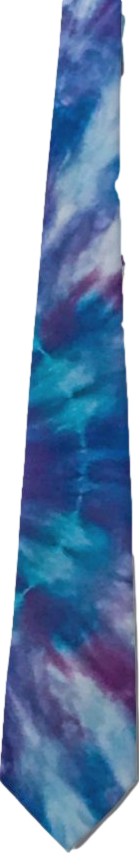 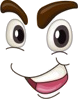 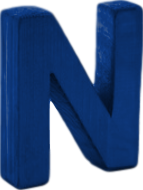 Preventing renal damage with lithium
Lithium toxicity
Unintentional lithium toxicity

sodium depletion 
interacting medications
NSAIDS
Thiazide diuretics
ACE inhibitors
ARBs 
high altitude >3000 meters reduces lithium clearance dramatically 
Hematocrit increases by 12% over 15 hours and lithium in RBCs is retained longer → up to 2-fold increase
“The N said...”
“Tie-dyed diuretics”
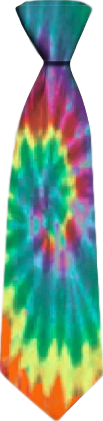 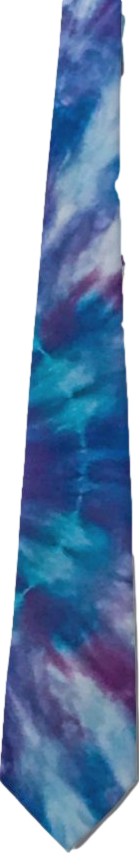 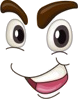 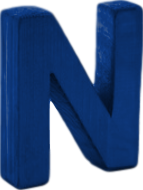 Preventing renal damage with lithium
Lithium toxicity
Unintentional lithium toxicity

sodium depletion 
interacting medications
NSAIDS
Thiazide diuretics
ACE inhibitors
ARBs 
high altitude >3000 meters reduces lithium clearance dramatically 
Hematocrit increases by 12% over 15 hours and lithium in RBCs is retained longer → up to 2-fold increase 
post-bariatric surgery 
→ 2 to 5-fold increase
“The N said...”
“Tie-dyed diuretics”
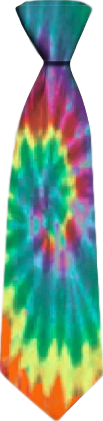 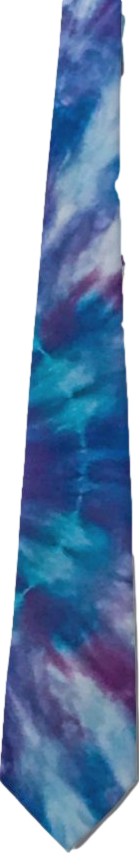 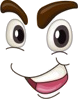 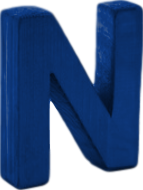 8 ways to harm your patients (mood stabilizers)
Not explaining that lithium and lamotrigine are “bipolar antidepressants”
Depriving bipolar patients of lithium treatment
Allowing acute lithium toxicity 
Causing Stevens-Johnson syndrome by failure to adhere to lamotrigine dosing guidelines 
Prescribing valproate to women of childbearing potential 
Failure to consider drug interactions of carbamazepine 
Causing Stevens-Johnson syndrome by failing to screen for HLA-B*1502 prior to giving carbamazepine to patients of Asian descent
Allowing lithium to cause gradual kidney damage
Lamotrigine (LAMICTAL)
“Lamb-ictal”
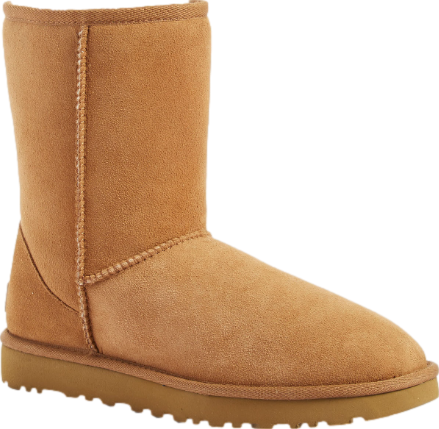 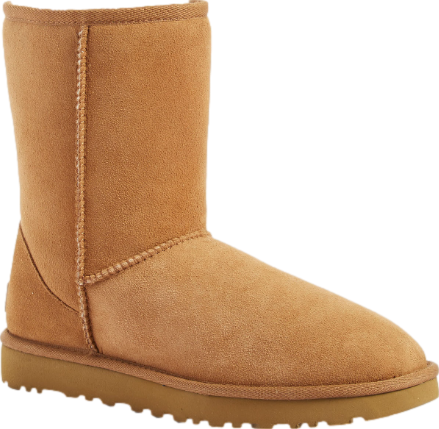 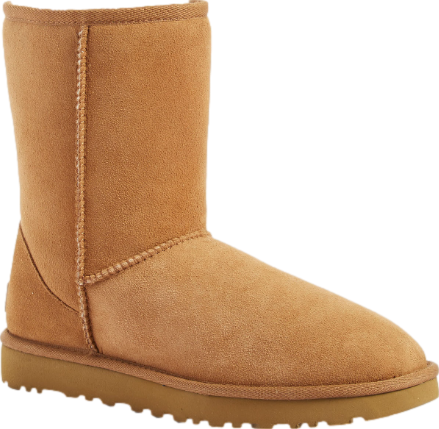 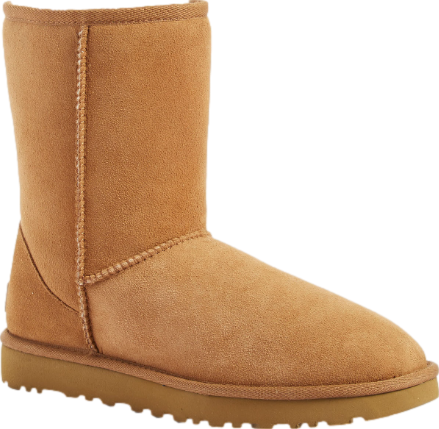 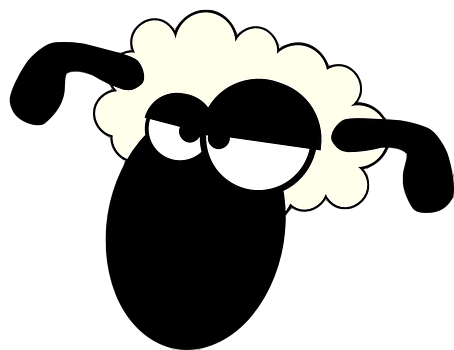 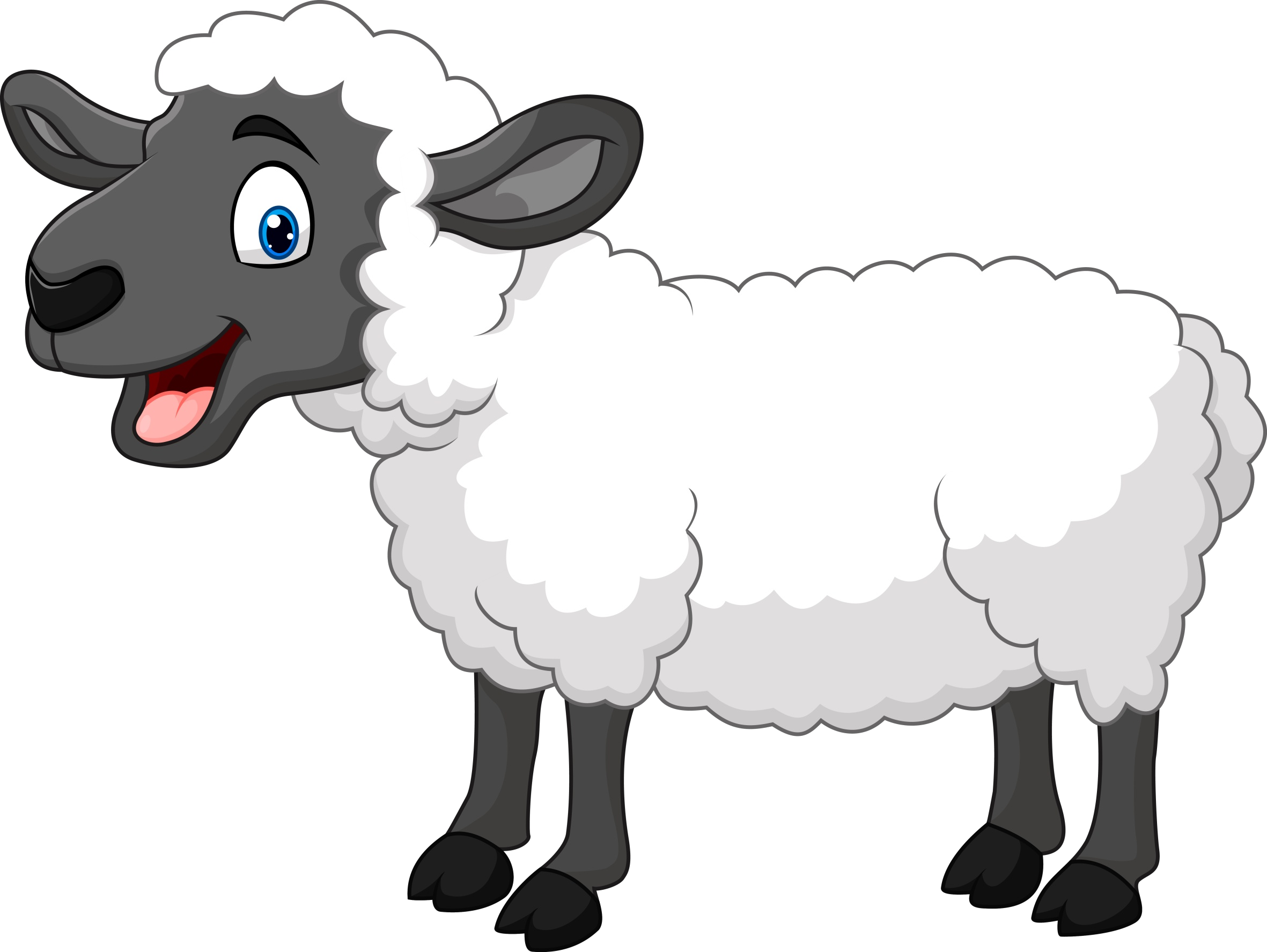 Lamotrigine
Lamotrigine is a true “mood stabilizer” but ineffective in treatment of mania.
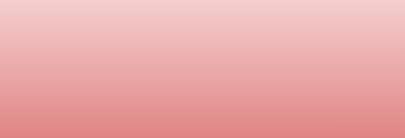 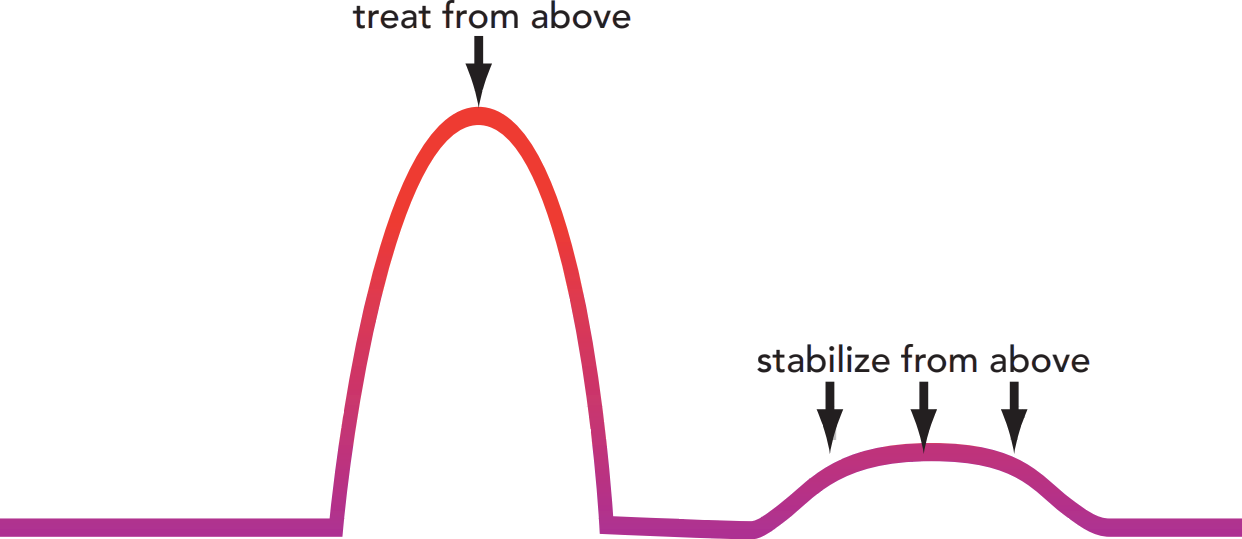 elevated mood
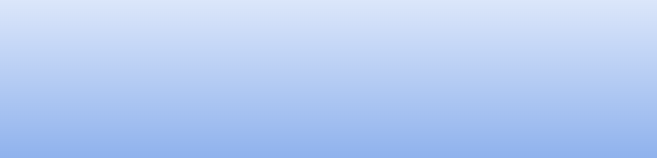 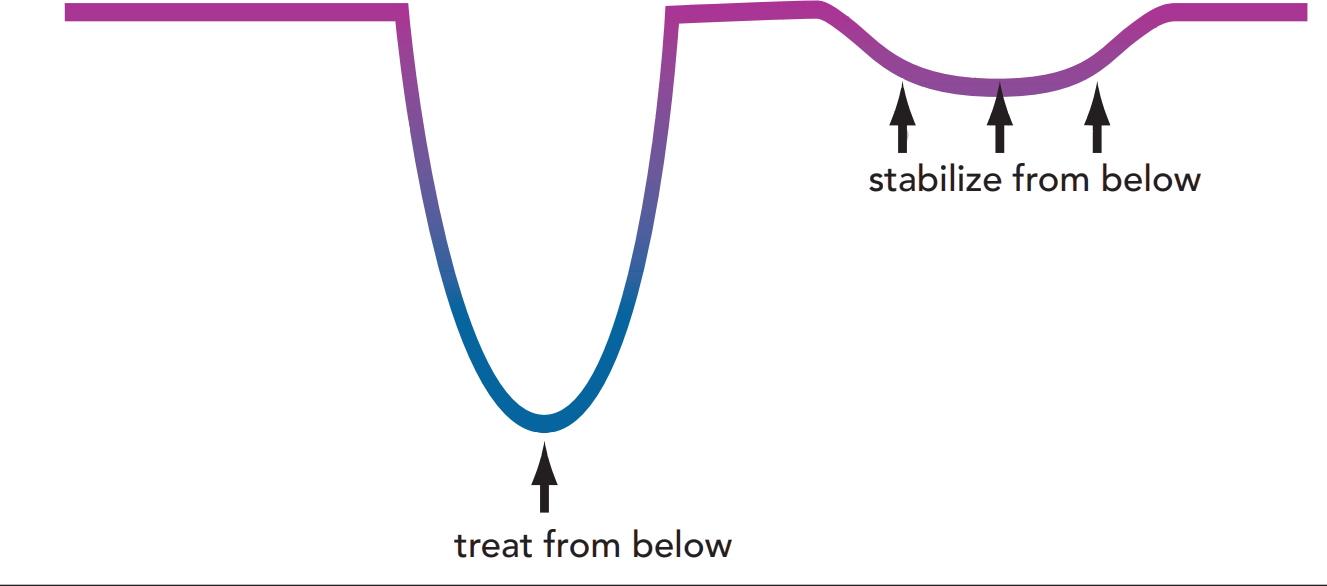 depressed mood
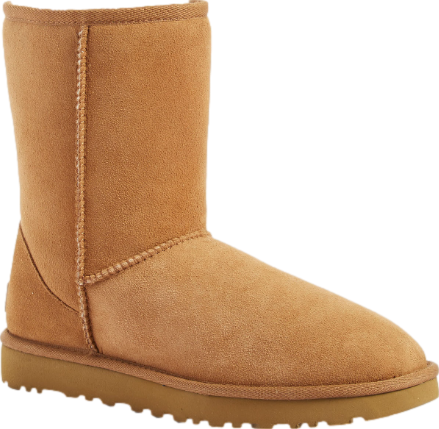 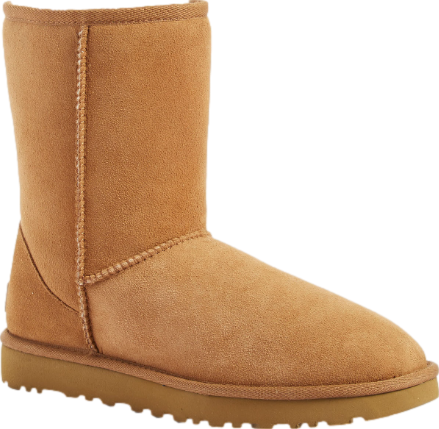 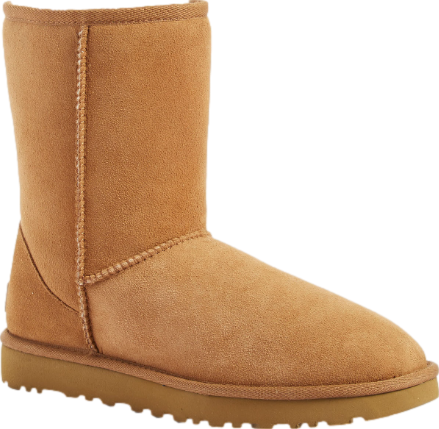 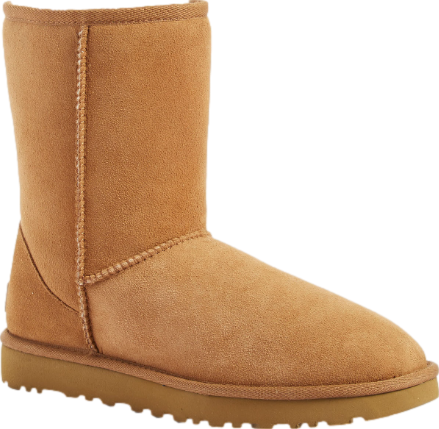 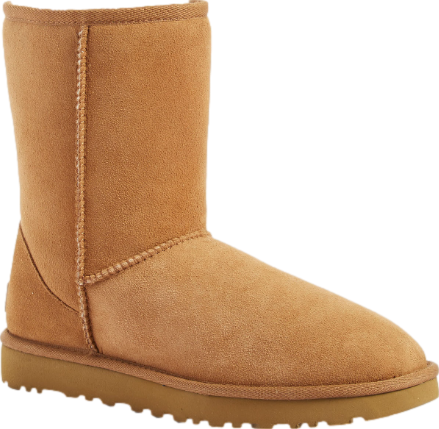 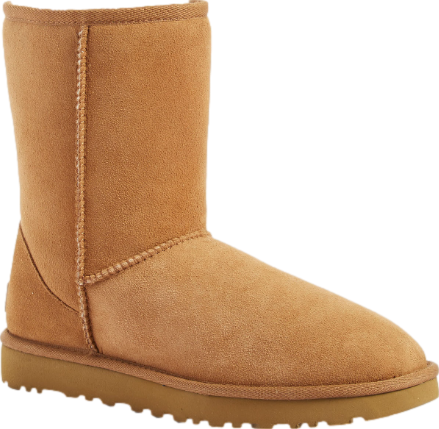 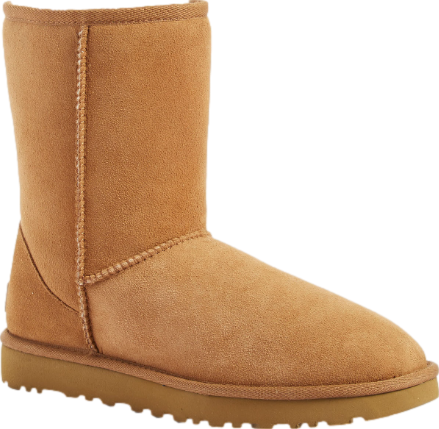 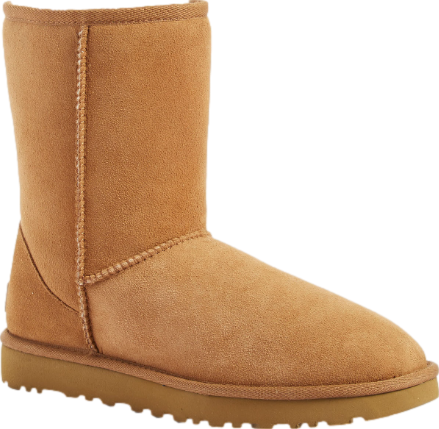 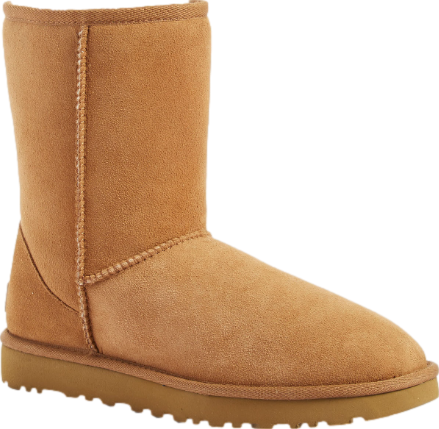 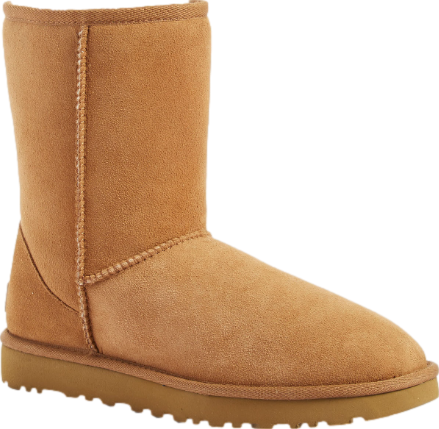 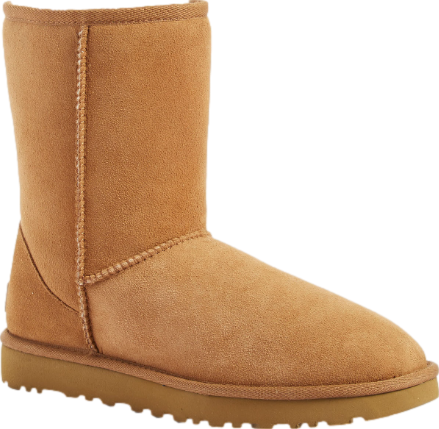 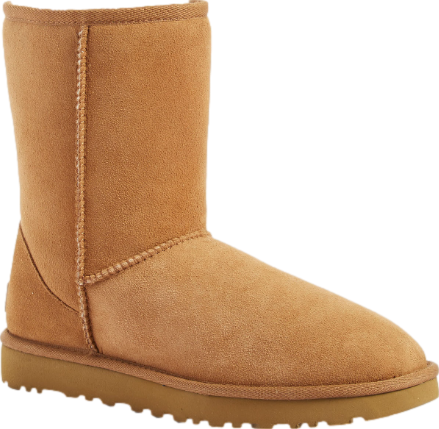 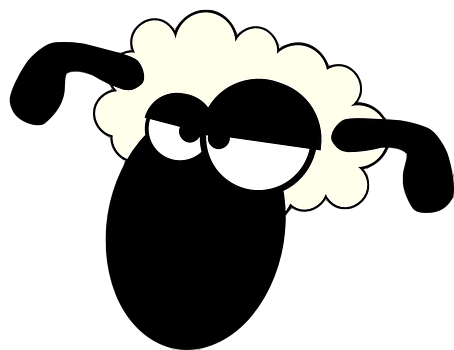 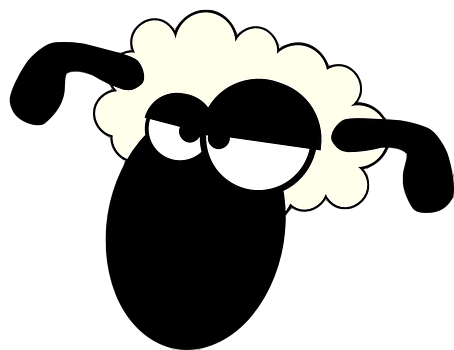 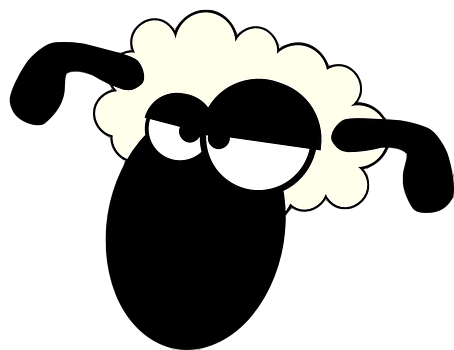 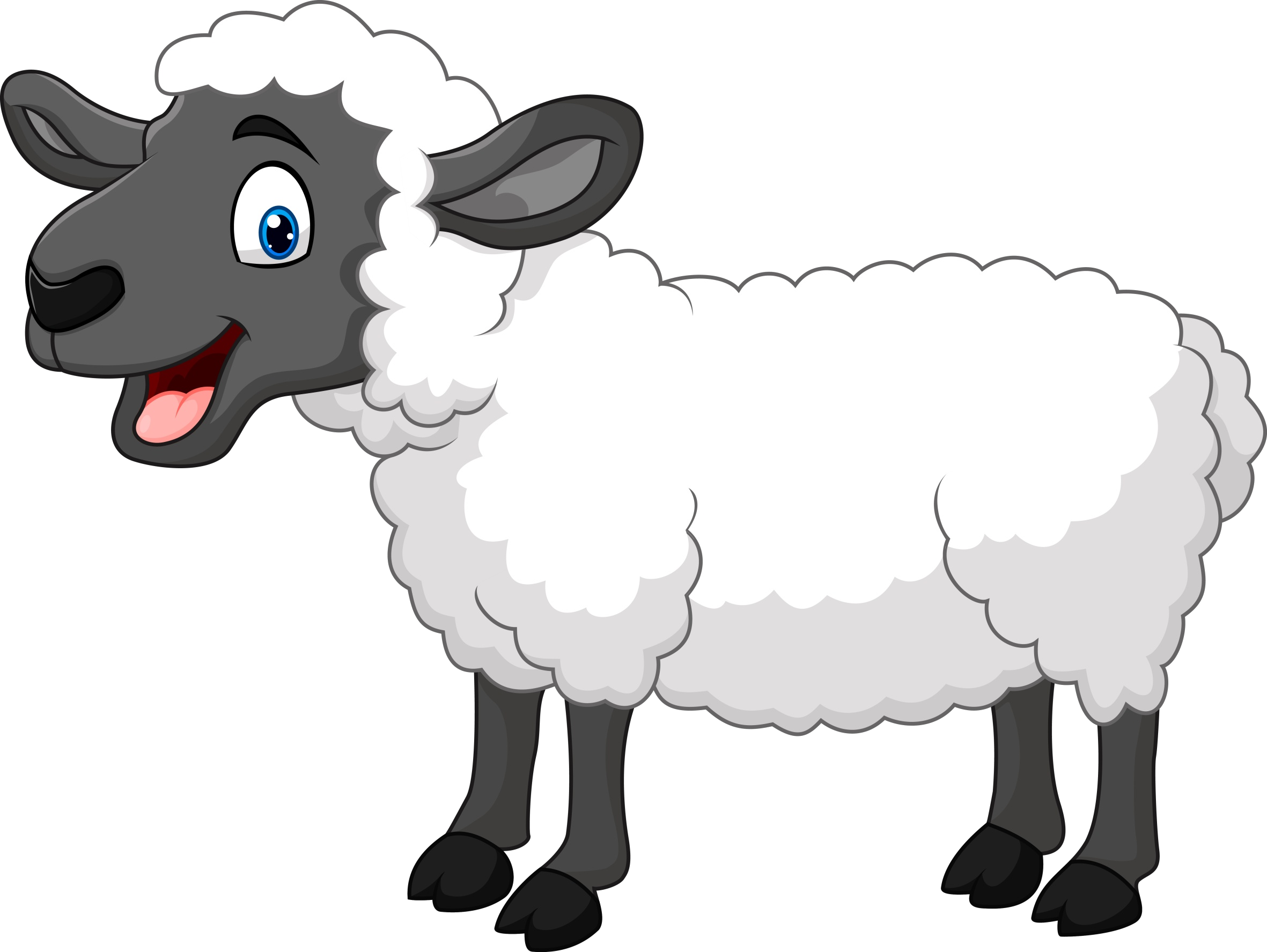 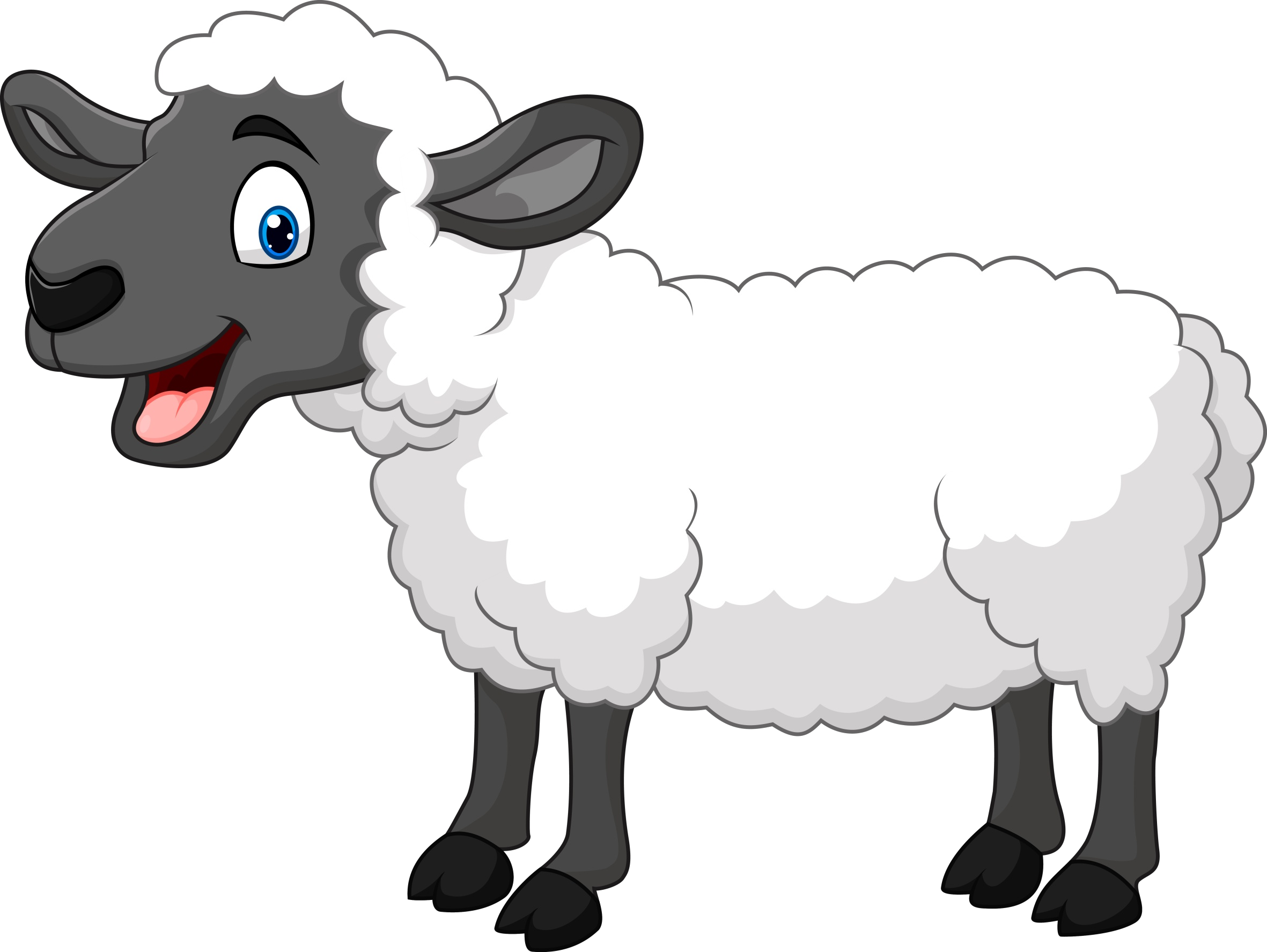 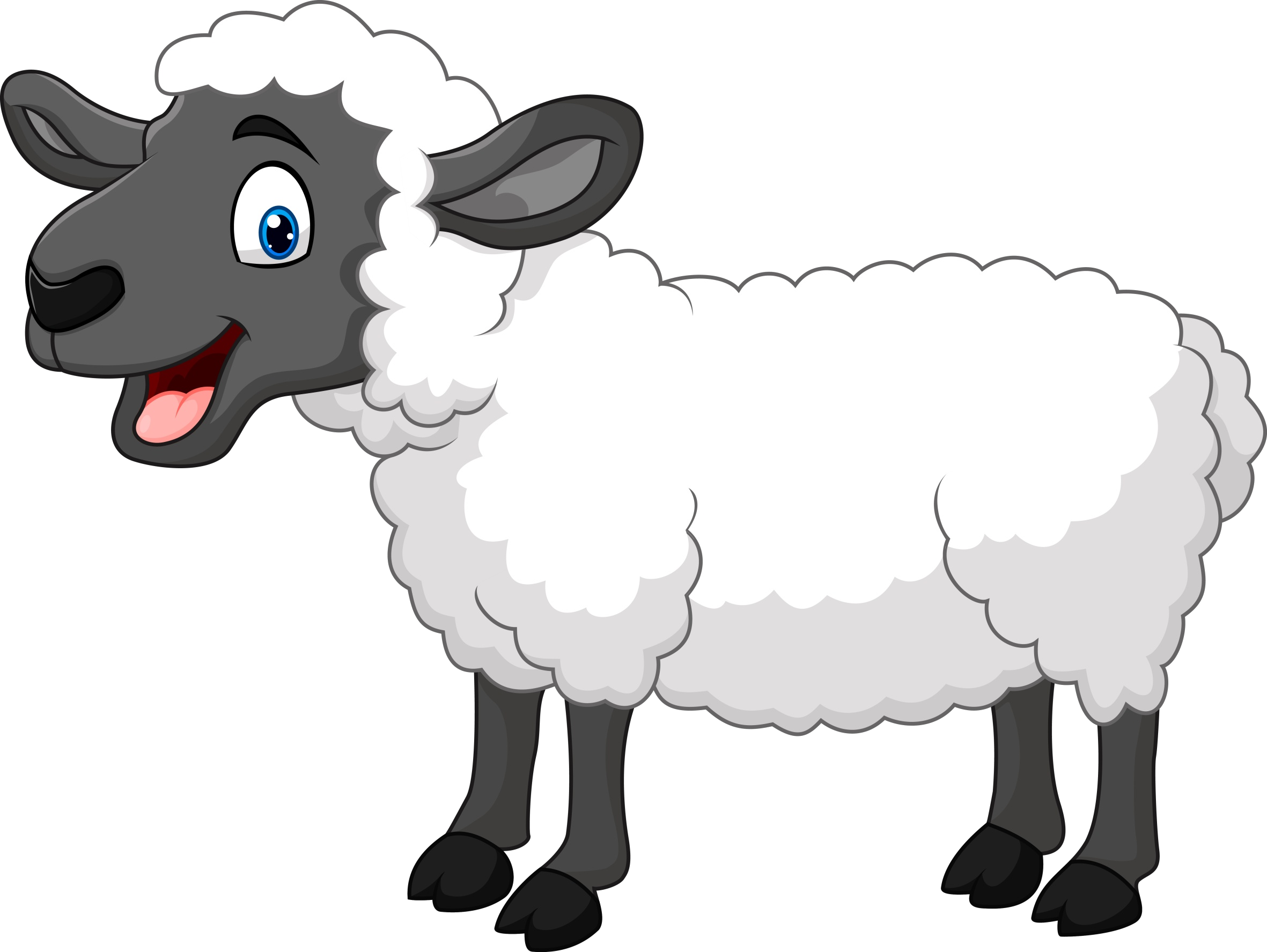 Lamotrigine (LAMICTAL)
Minimal side effects
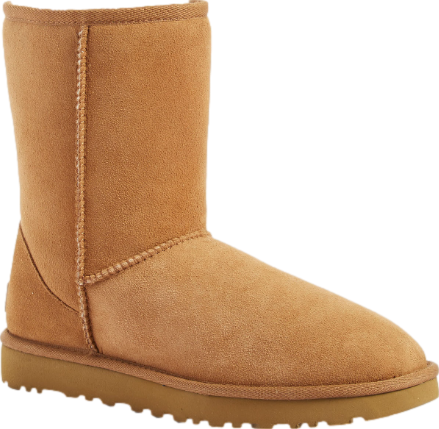 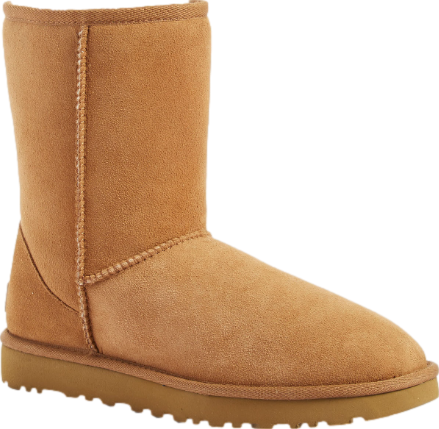 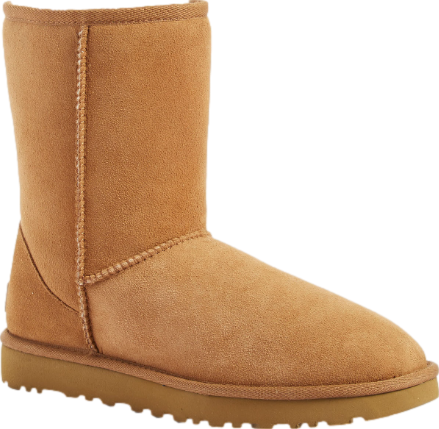 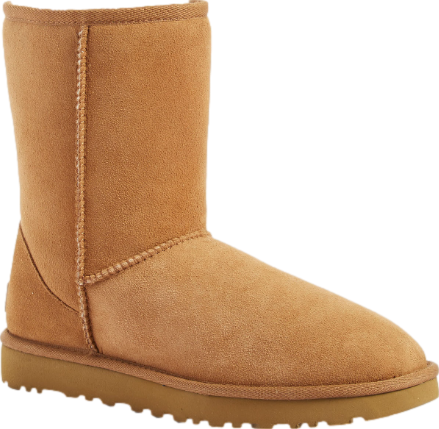 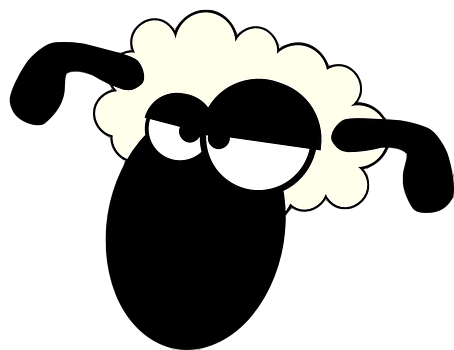 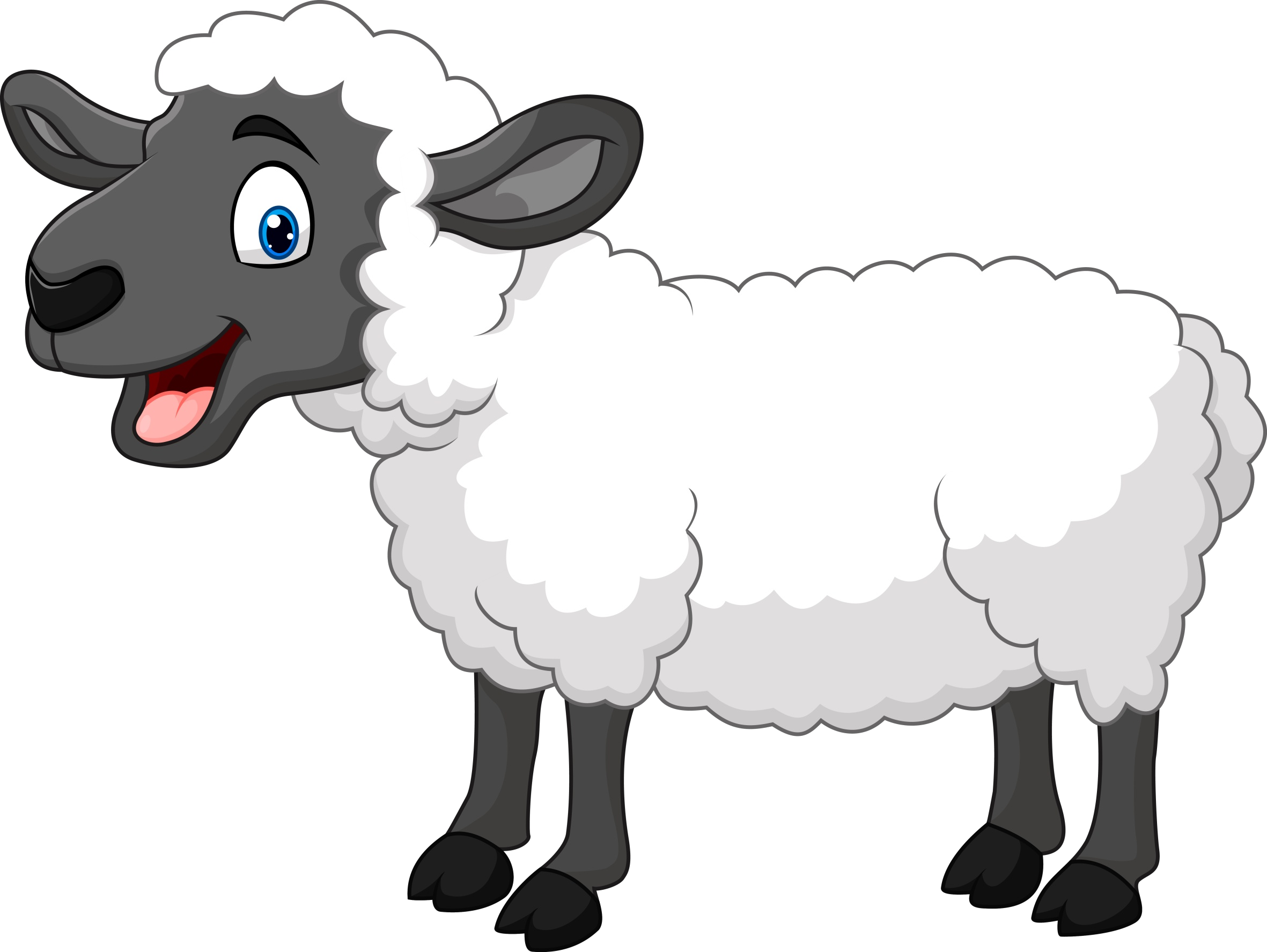 Lamotrigine (LAMICTAL)
Minimal side effects
Minimal risks
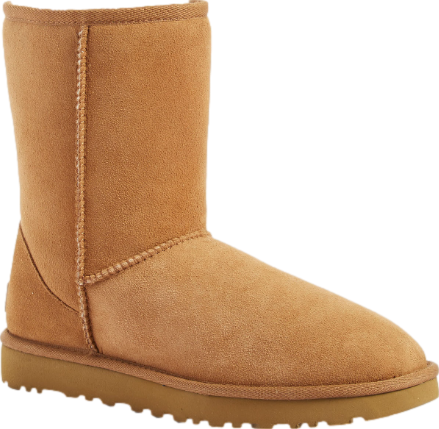 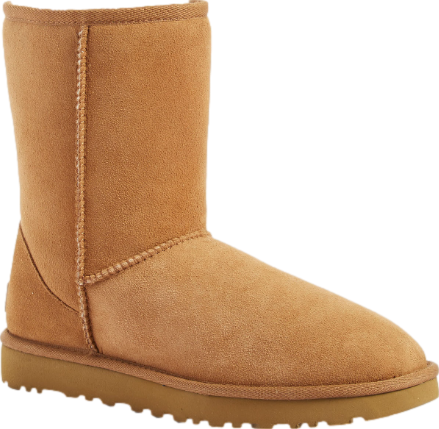 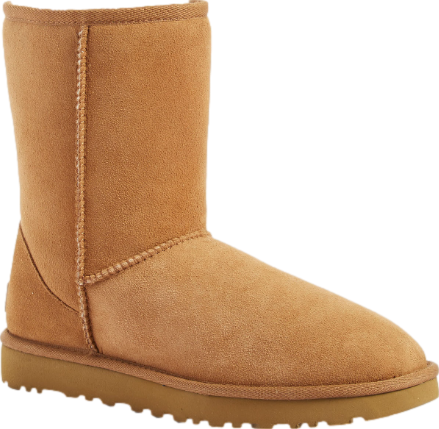 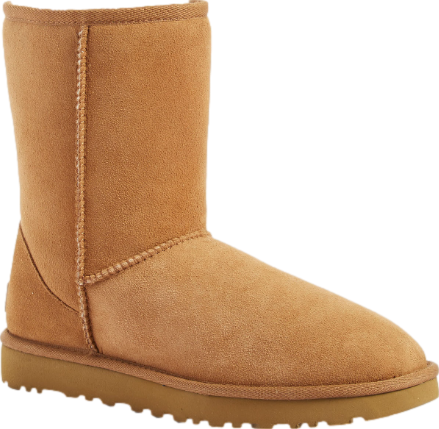 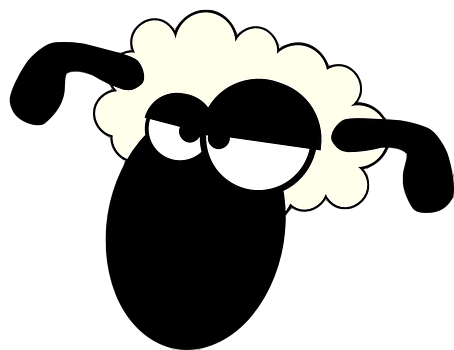 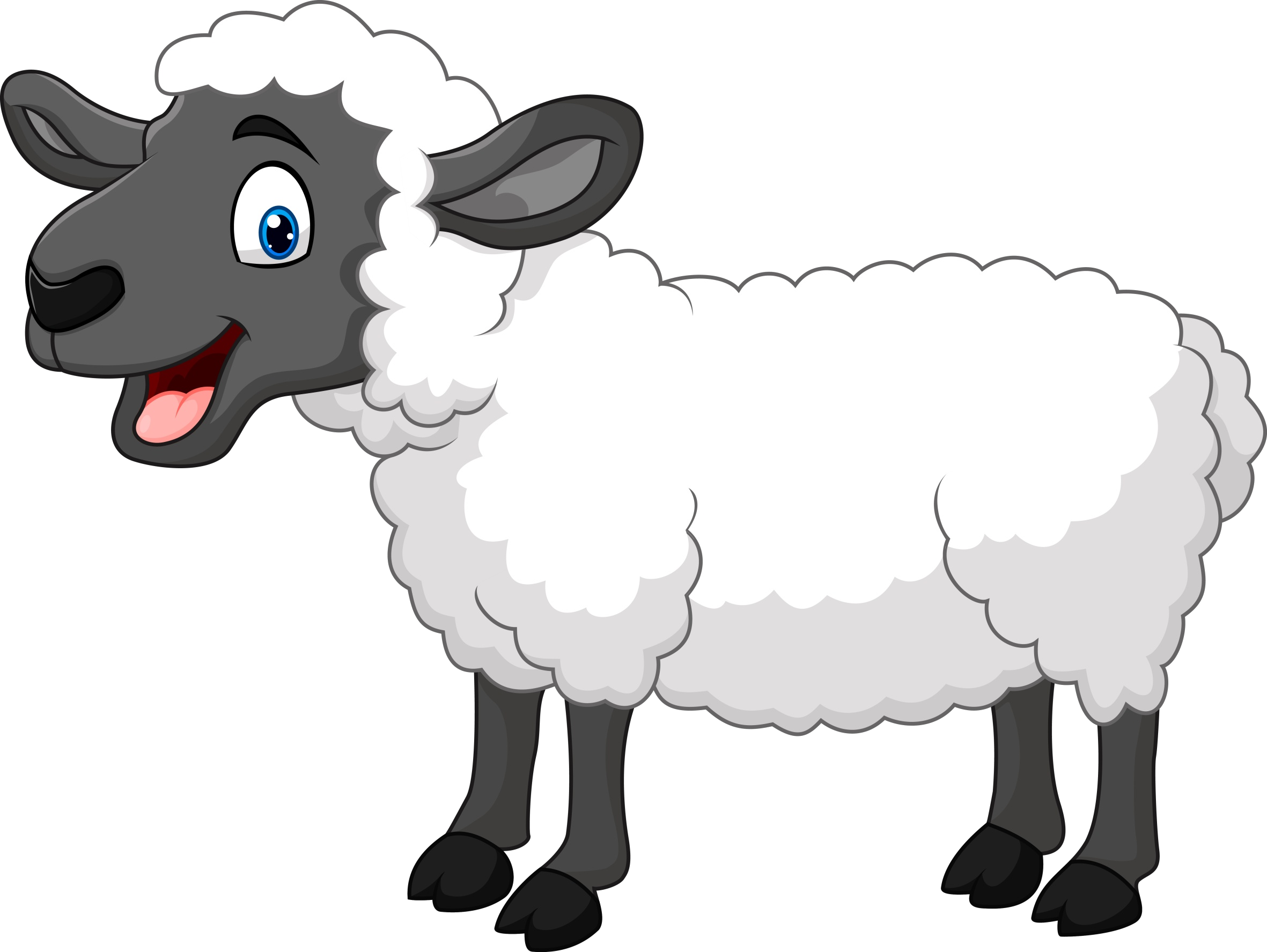 Lamotrigine (LAMICTAL)
Minimal side effects
Minimal risks other than Stevens-Johnson syndrome
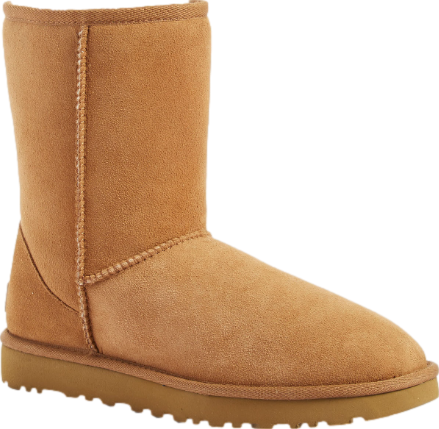 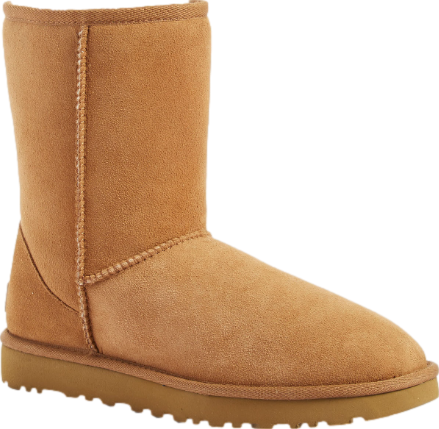 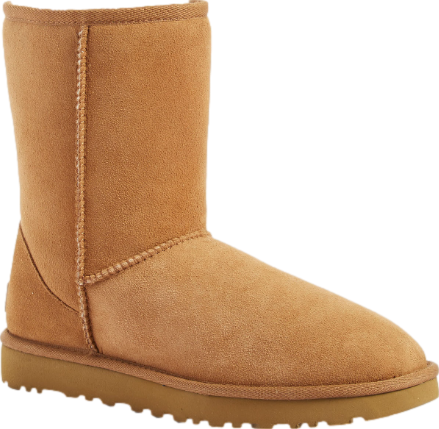 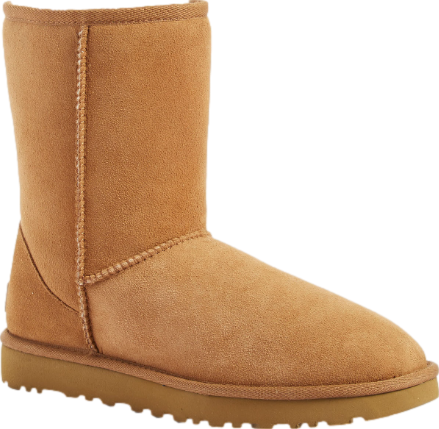 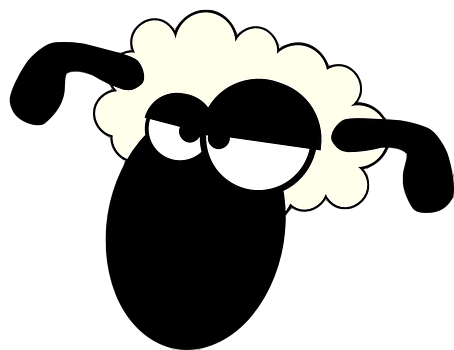 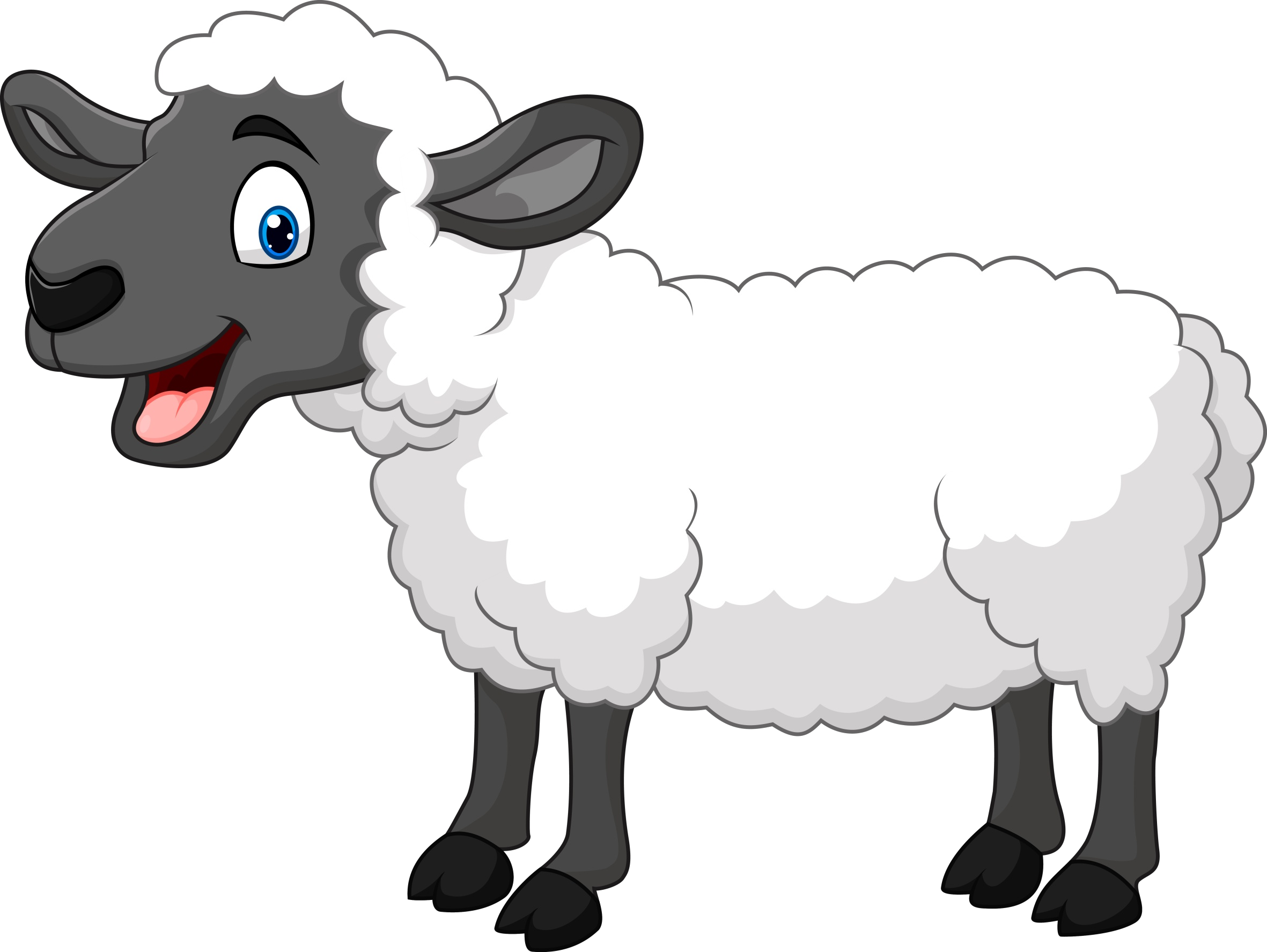 Lamotrigine (LAMICTAL)
Minimal side effects
Minimal risks other than Stevens-Johnson syndrome
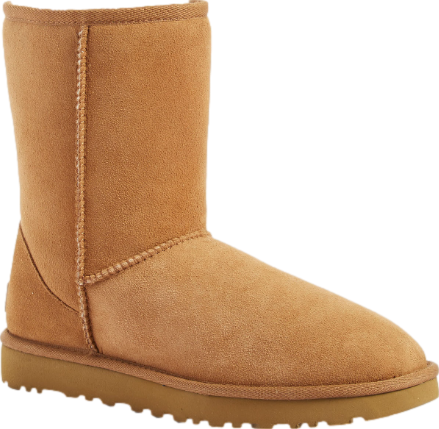 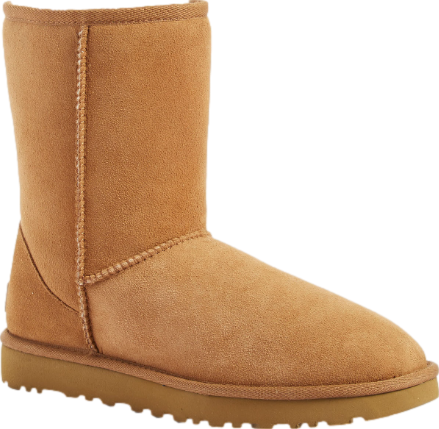 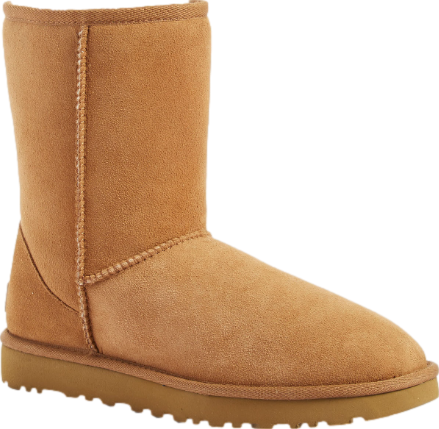 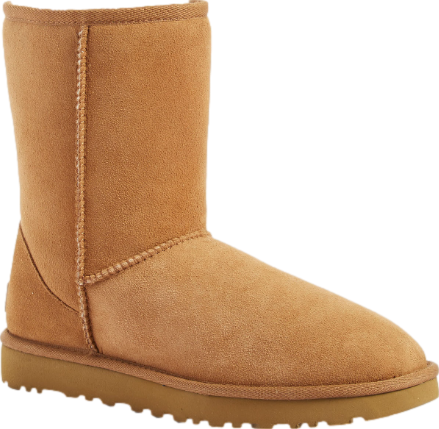 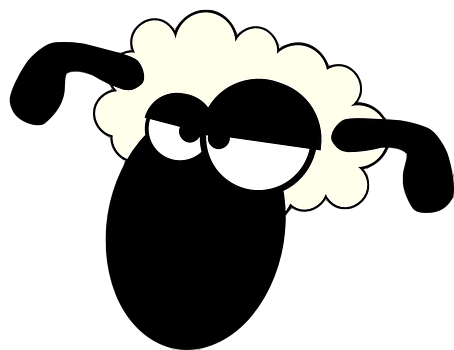 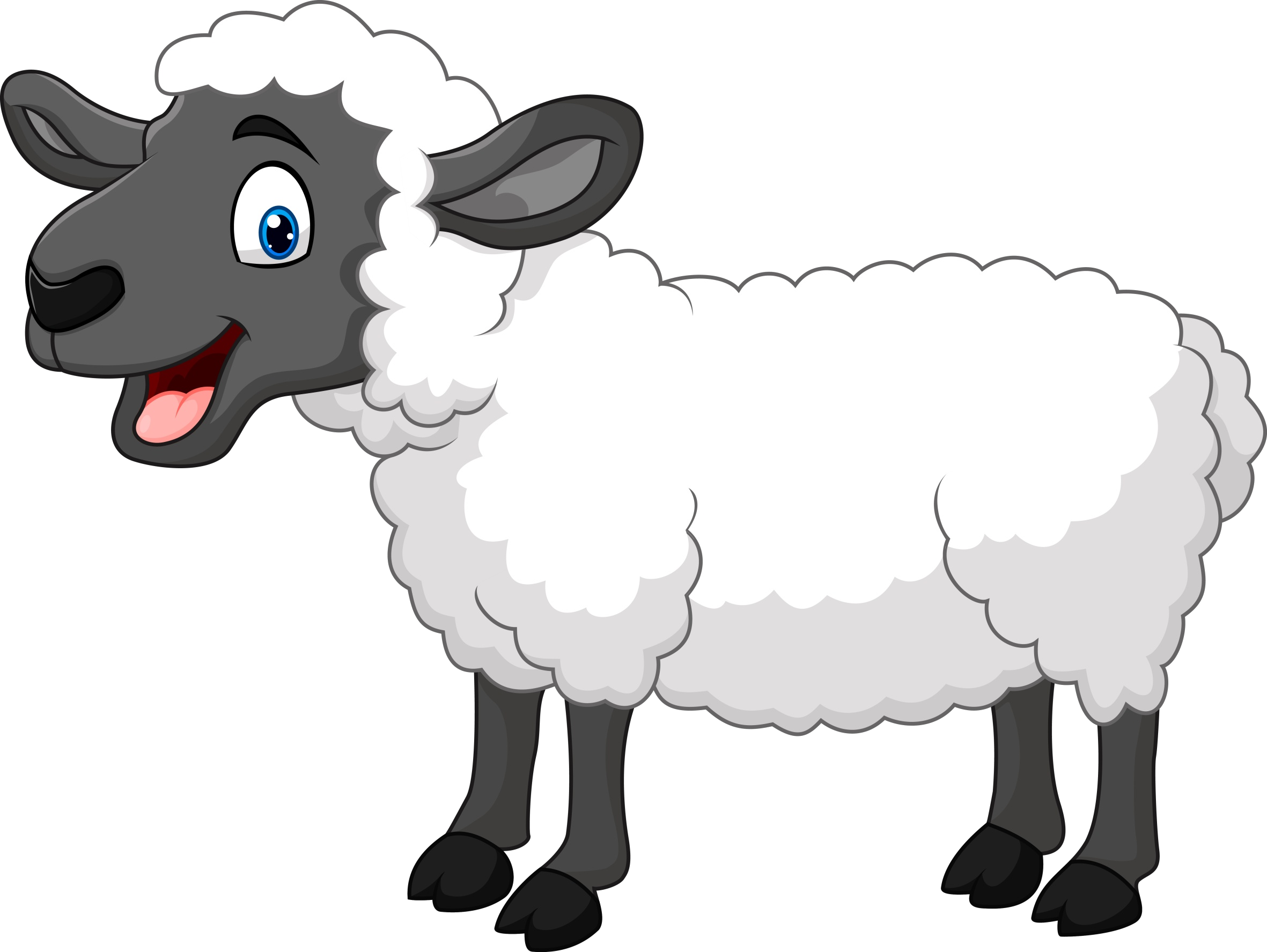 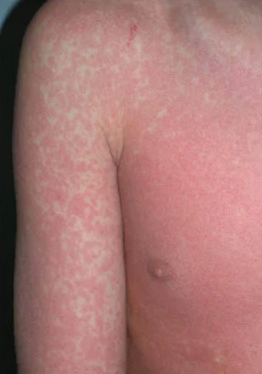 Serious or benign?
https://www.contemporarypediatrics.com/view/drug-eruptions-benignand-life-threatening
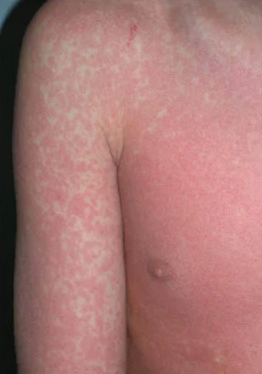 BENIGN
The exanthematous (maculopapular) drug eruption with confluent areas of morbilliform (measles-looking) erythema with small white areas of sparing.

This is the most common type of drug reaction.
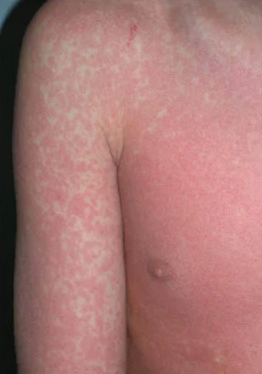 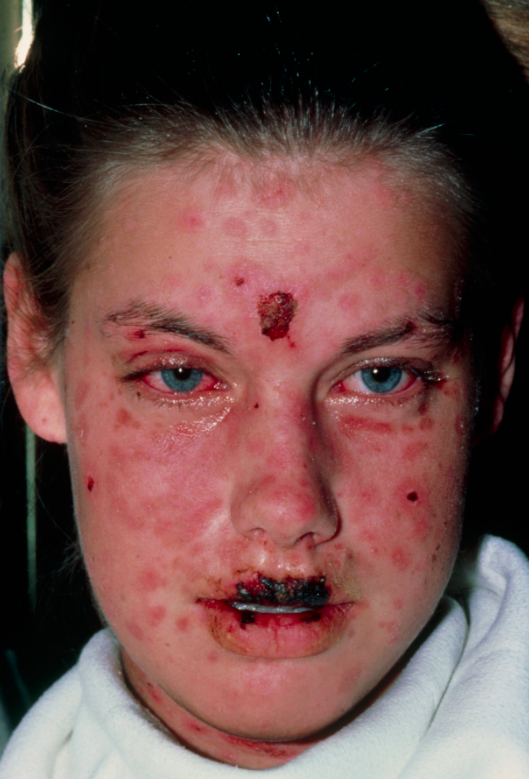 Serious or benign?
BENIGN
The exanthematous (maculopapular) drug eruption with confluent areas of morbilliform (measles-looking) erythema with small white areas of sparing.

This is the most common type of drug reaction.
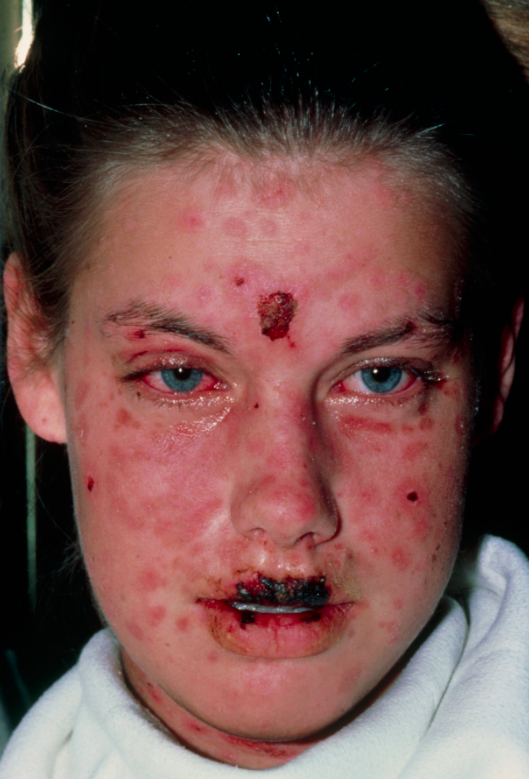 Serious 

Stevens-Johnsons Syndrome
above the neck
mucus membrane involvement
MERCK MANUAL - DR P. MARAZZI/SCIENCE PHOTO LIBRARY
Serious or benign?
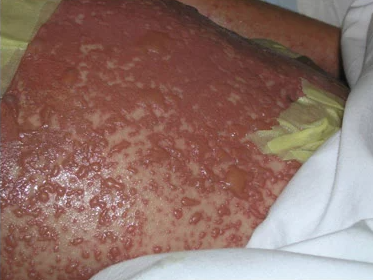 https://www.contemporarypediatrics.com/view/drug-eruptions-benignand-life-threatening
Toxic epidermal necrolysis (TEN) 

= SJS covering 30%+ body surface
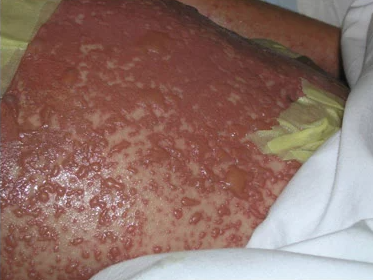 https://www.contemporarypediatrics.com/view/drug-eruptions-benignand-life-threatening
Lamotrigine (LAMICTAL)
Minimal side effects
Minimal risks other than Stevens-Johnson syndrome
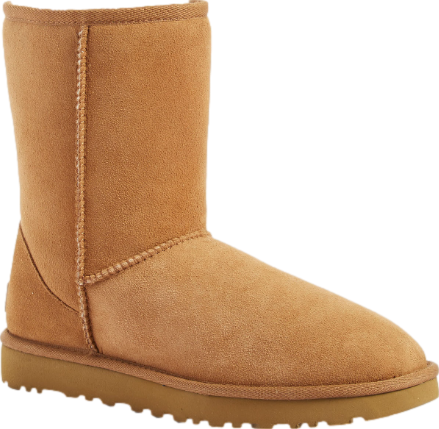 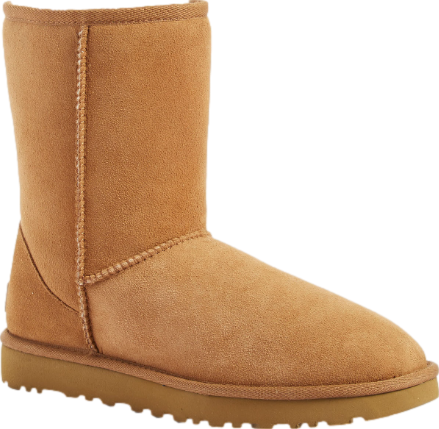 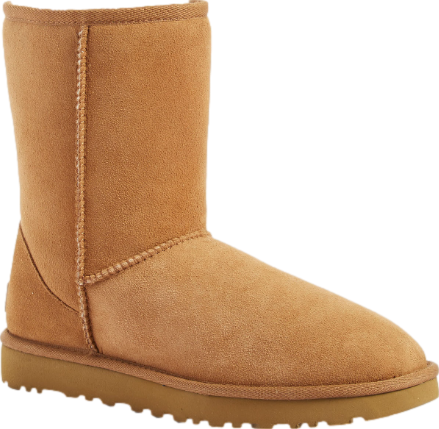 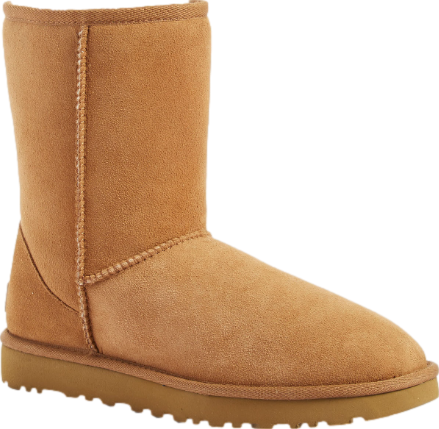 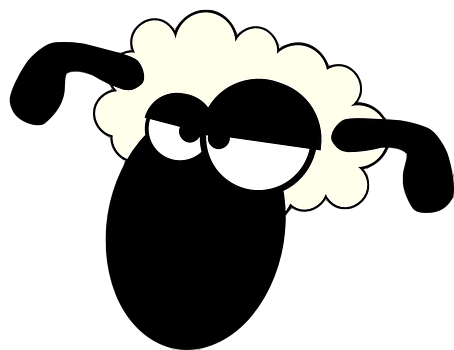 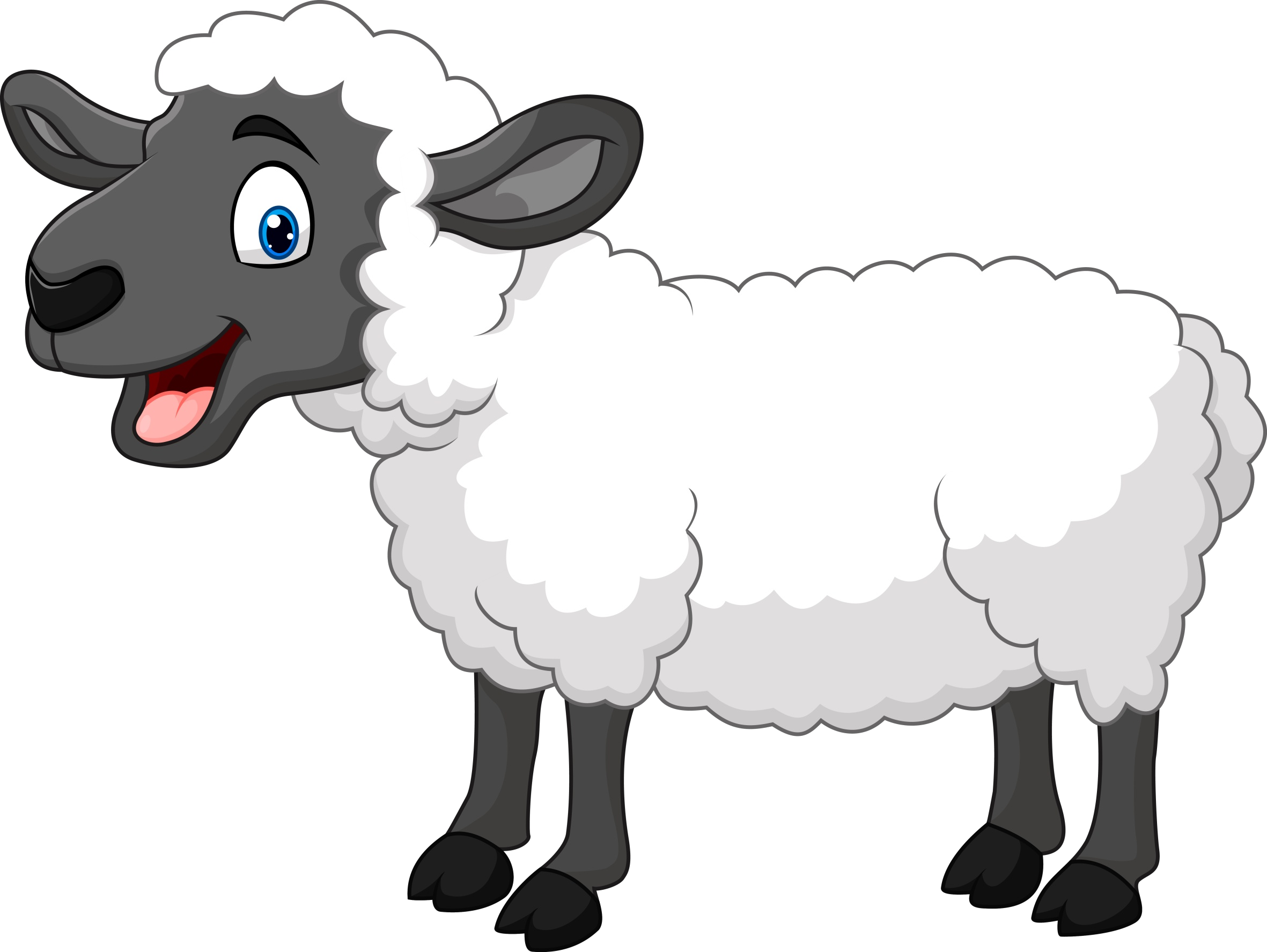 Lamotrigine (LAMICTAL)
Minimal side effects
Minimal risks other than Stevens-Johnson syndrome  
Great for bipolar maintenance
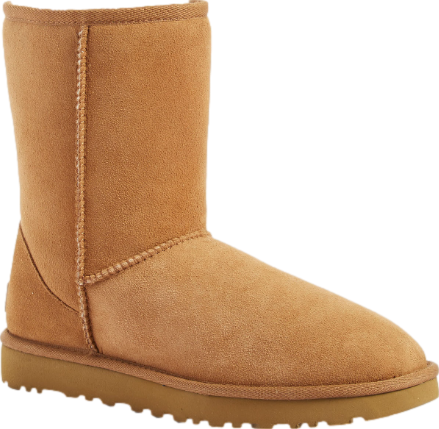 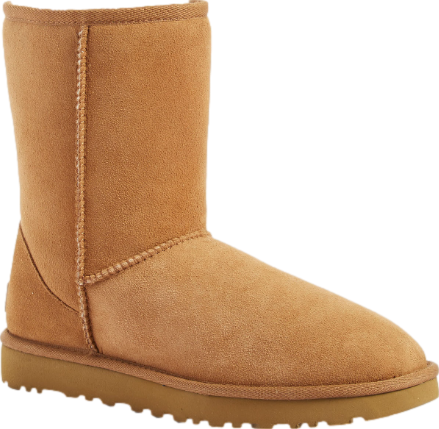 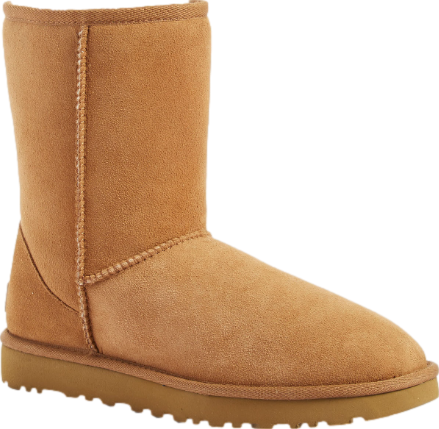 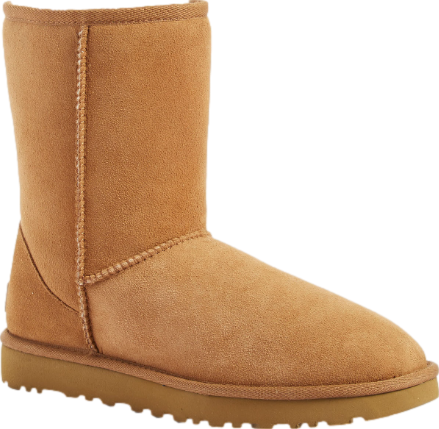 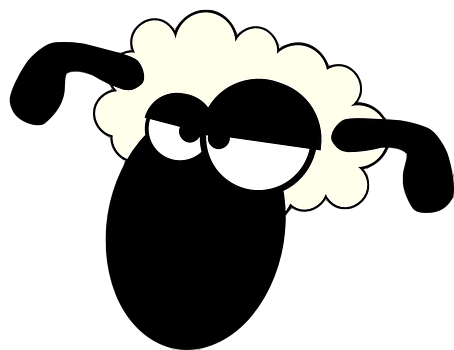 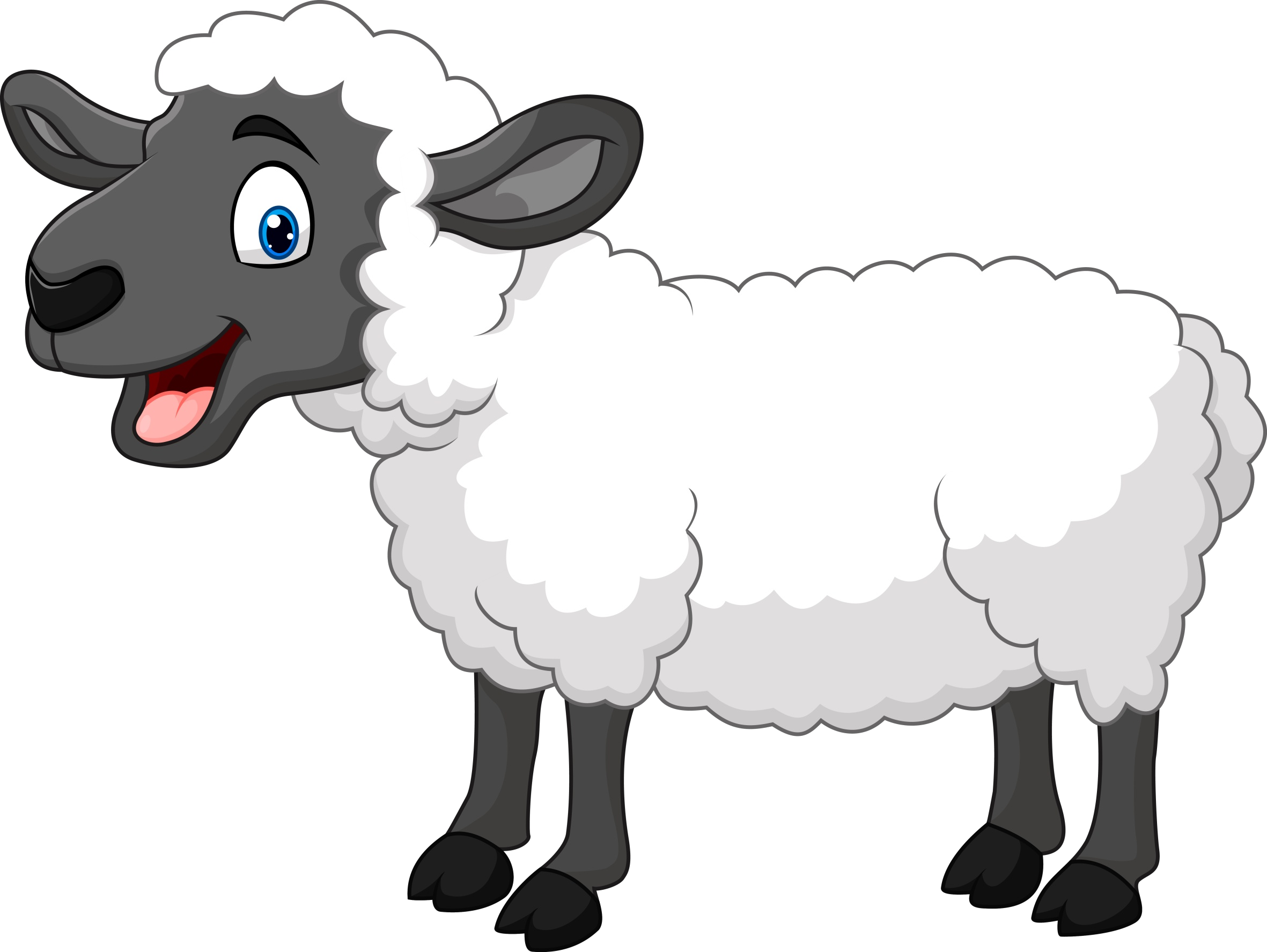 Lamotrigine (LAMICTAL)
Minimal side effects
Minimal risks other than Stevens-Johnson syndrome  
Great for bipolar maintenance
Not effective for bipolar mania
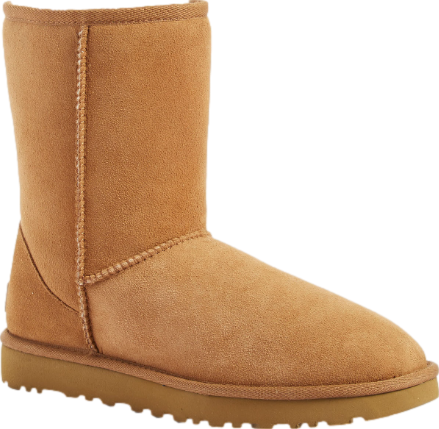 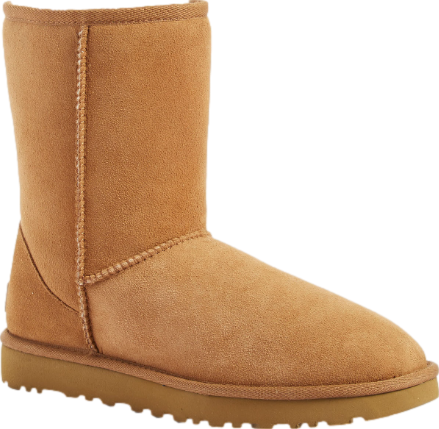 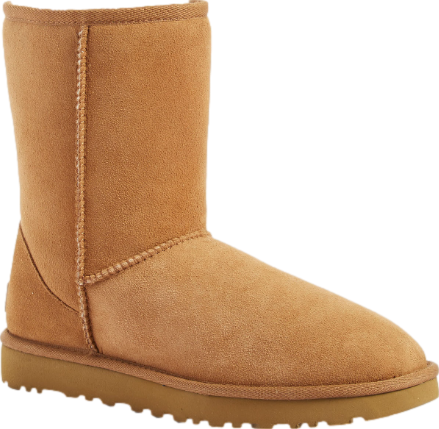 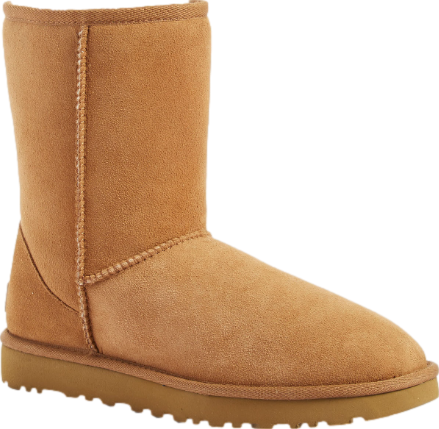 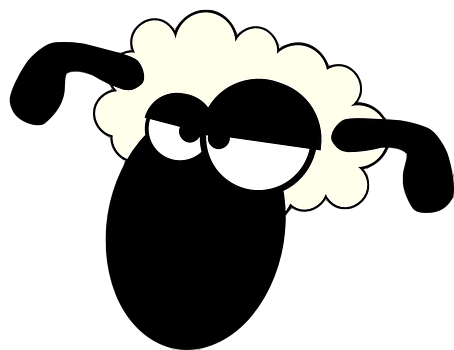 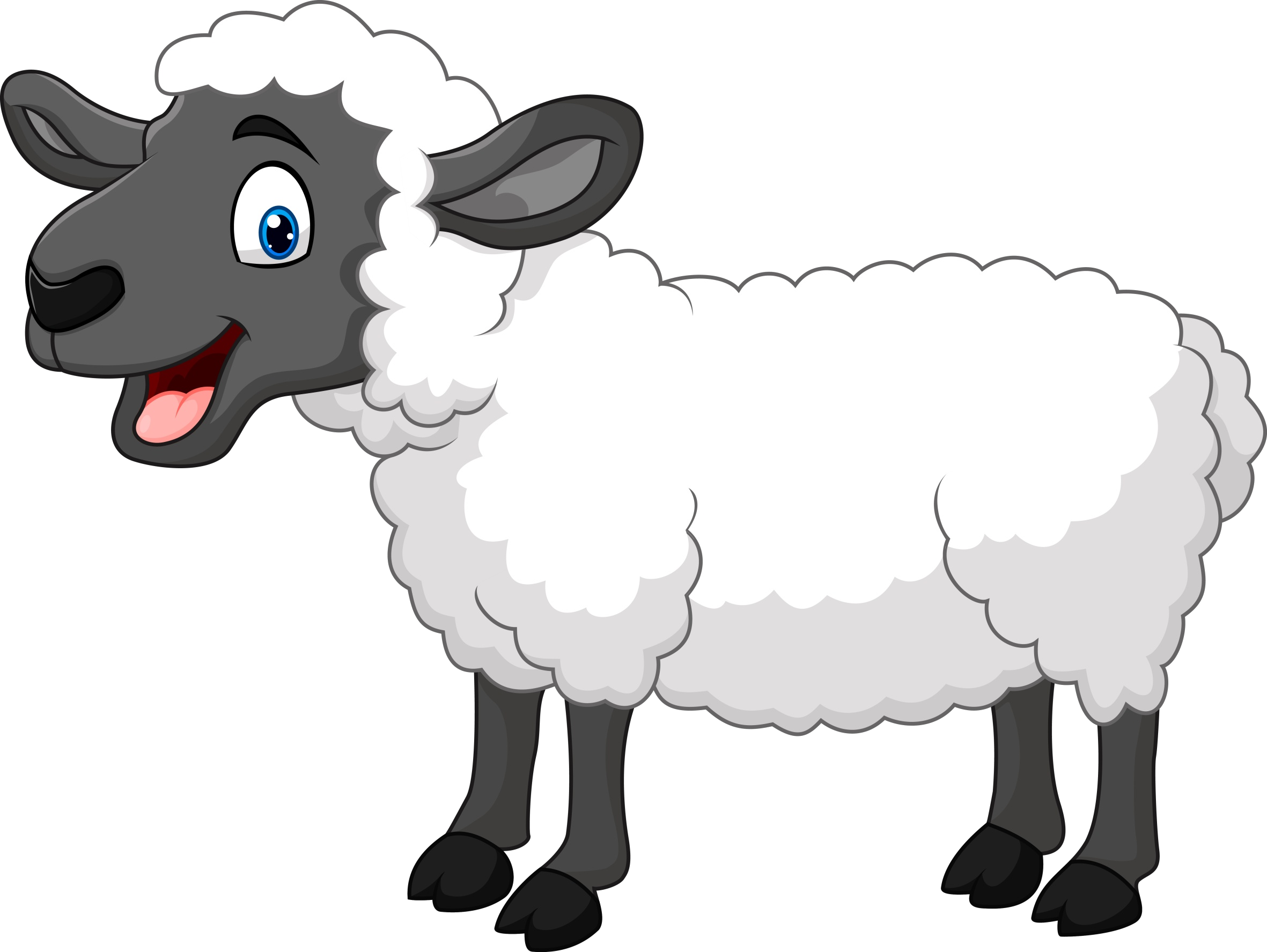 Lamotrigine (LAMICTAL)
Minimal side effects
Minimal risks other than Stevens-Johnson syndrome  
Great for bipolar maintenance
Not effective for bipolar mania
Must be titrated over 5 weeks
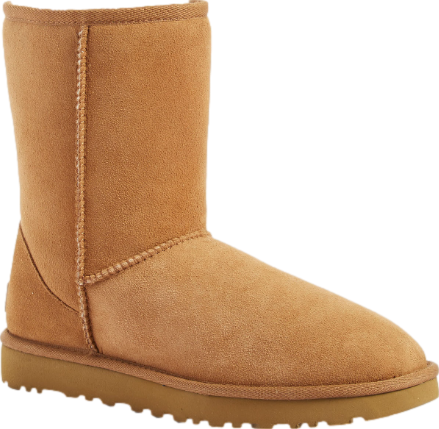 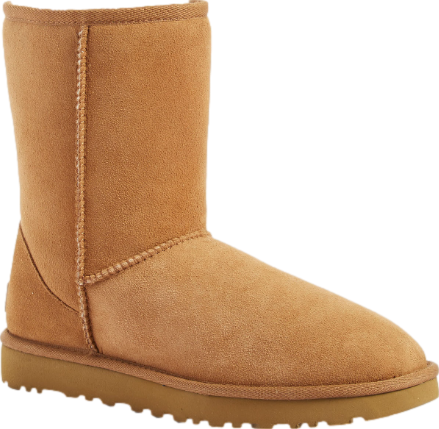 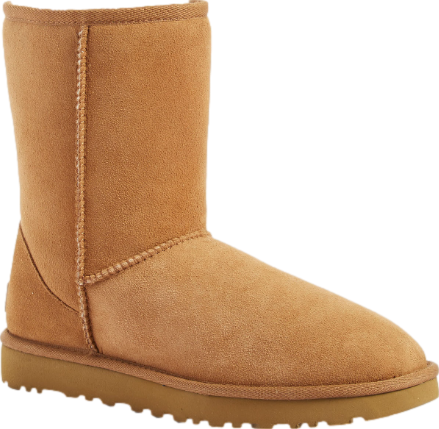 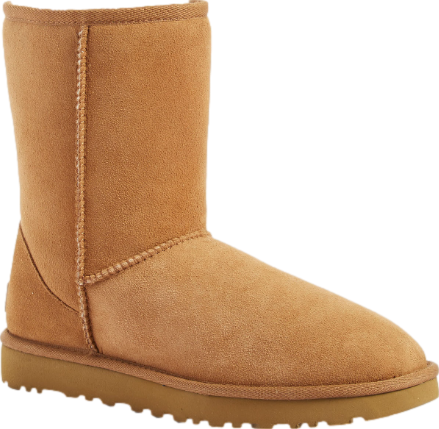 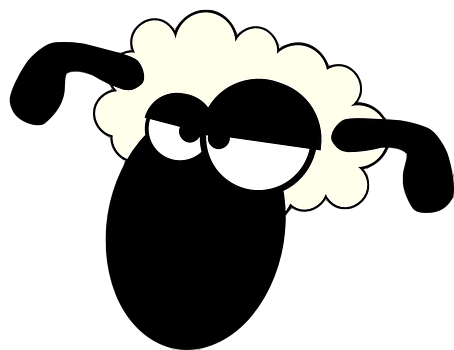 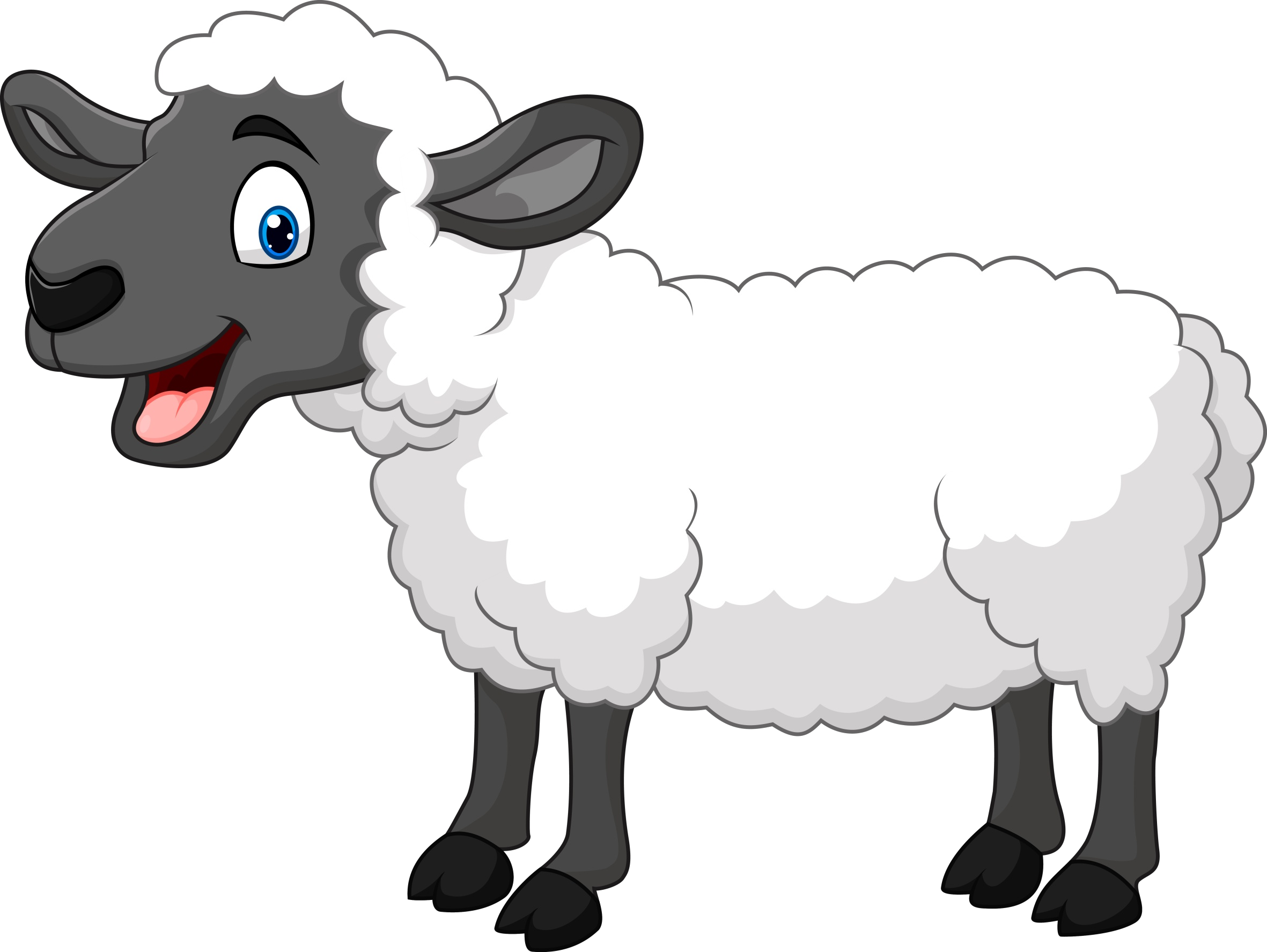 Lamotrigine (LAMICTAL)
Minimal side effects
Minimal risks other than Stevens-Johnson syndrome 
Great for bipolar maintenance
Not effective for bipolar mania
Must be titrated over 5 weeks
No lab monitoring required
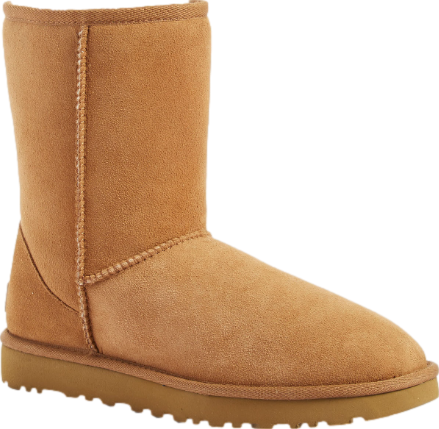 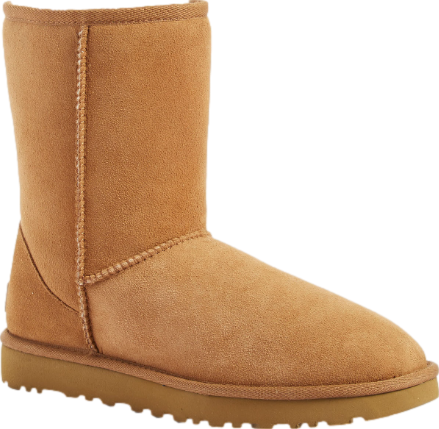 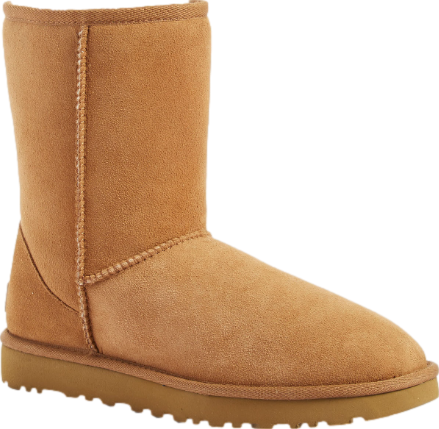 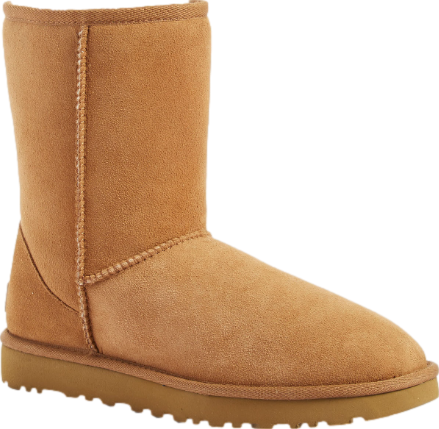 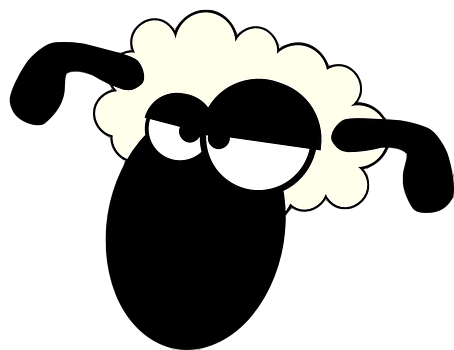 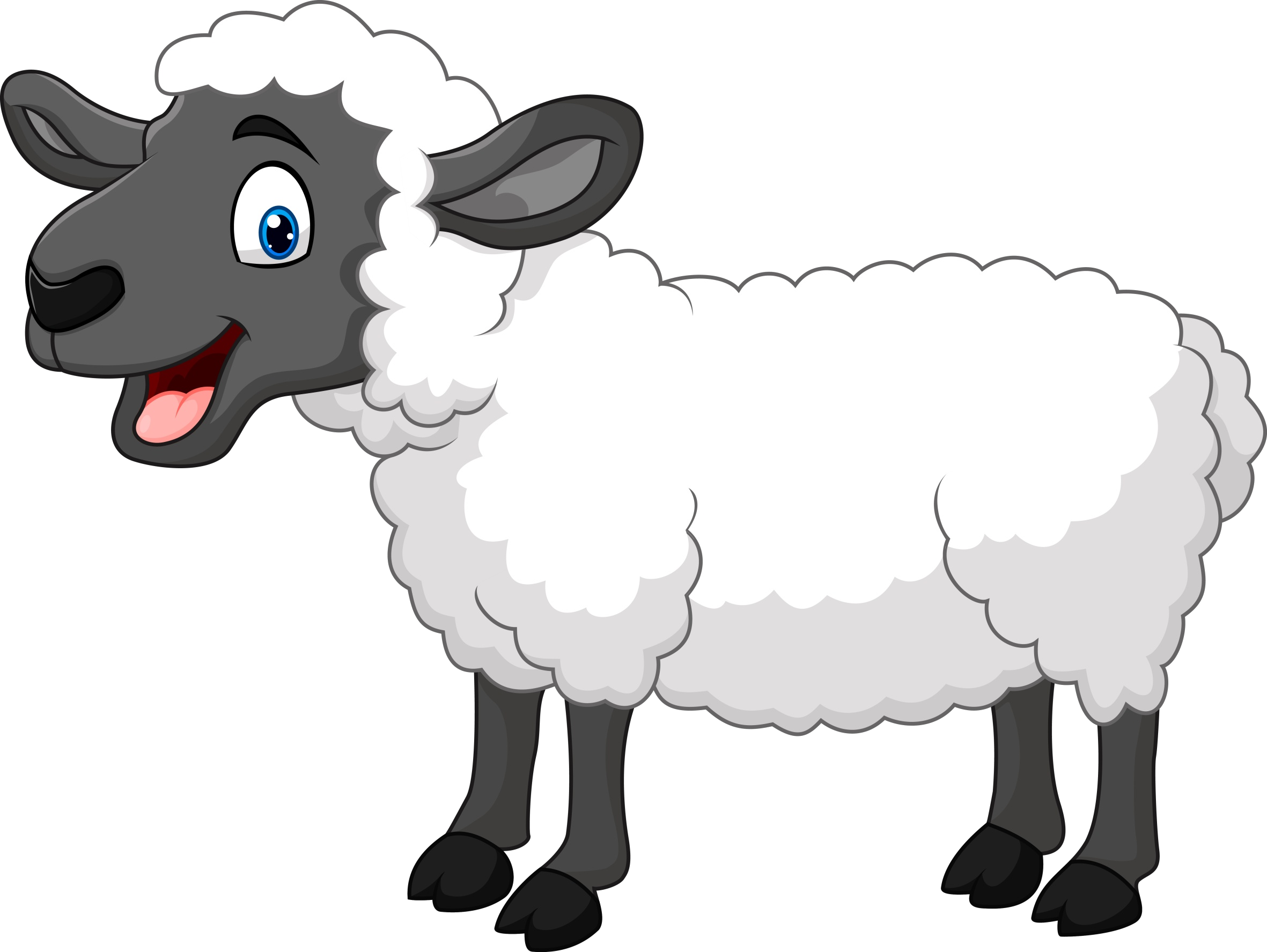 Lamotrigine (LAMICTAL)
Minimal side effects
Minimal risks other than Stevens-Johnson syndrome 
Great for bipolar maintenance
Not effective for bipolar mania
Must be titrated over 5 weeks
No lab monitoring required
Serum levels usually unnecessary
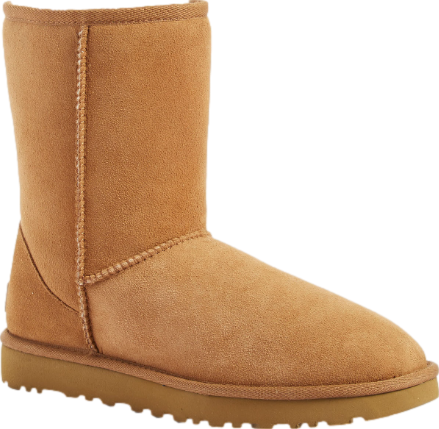 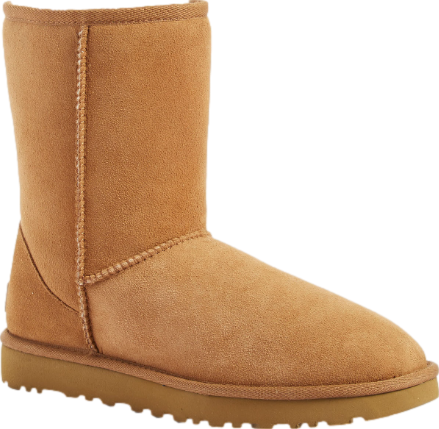 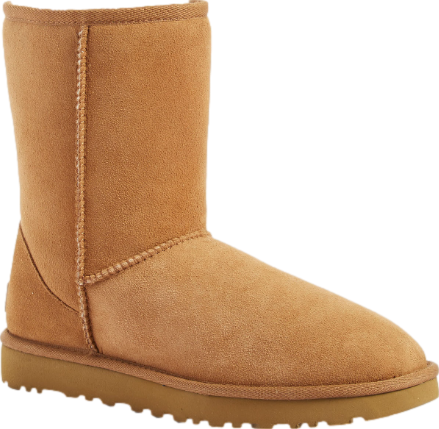 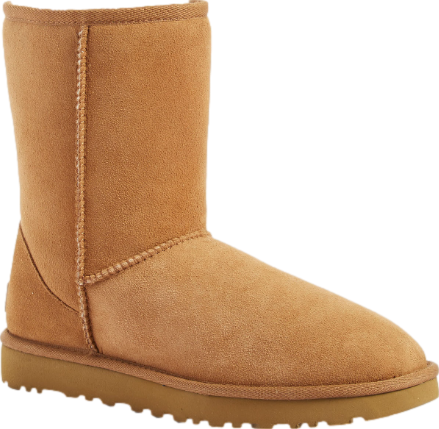 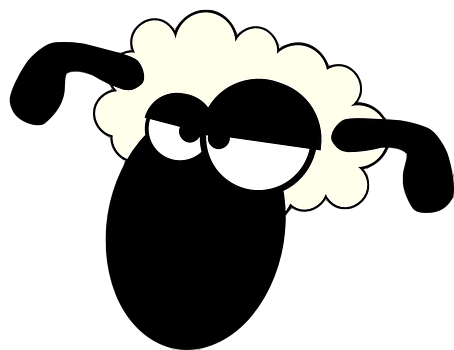 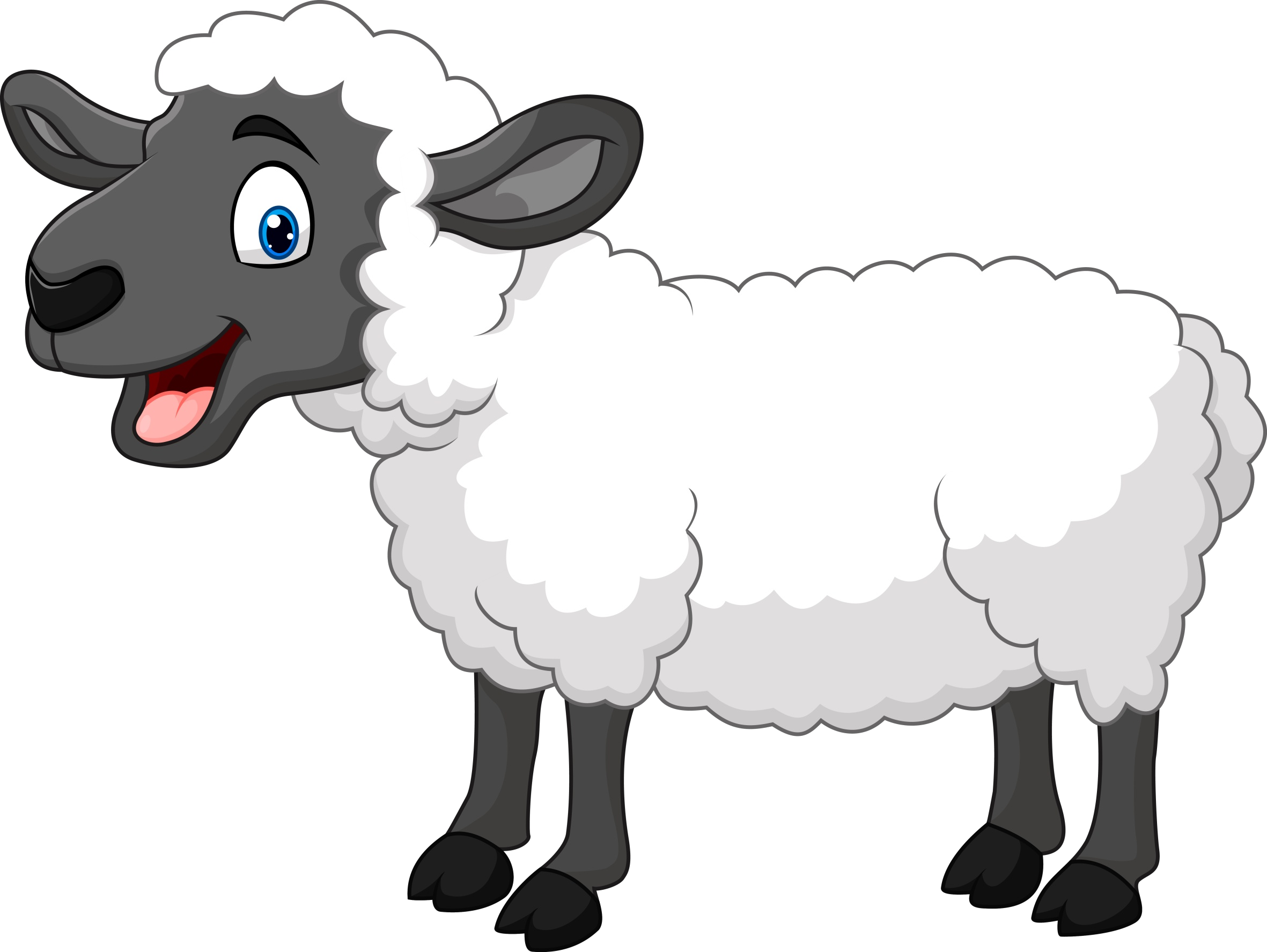 Lamotrigine (LAMICTAL)
Minimal side effects
Minimal risks other than Stevens-Johnson syndrome 
Great for bipolar maintenance
Not effective for bipolar mania
Must be titrated over 5 weeks
No lab monitoring required
Serum levels usually unnecessary 
Wide therapeutic index
Wide therapeutic window
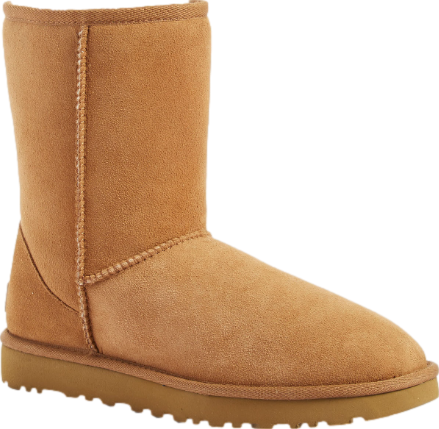 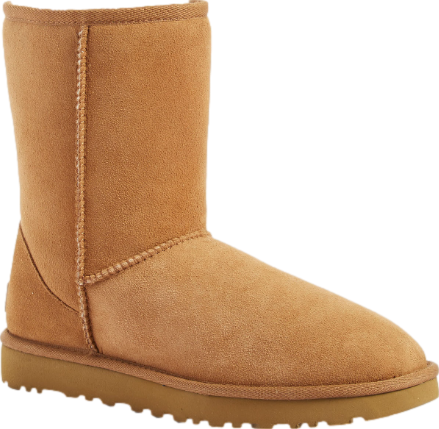 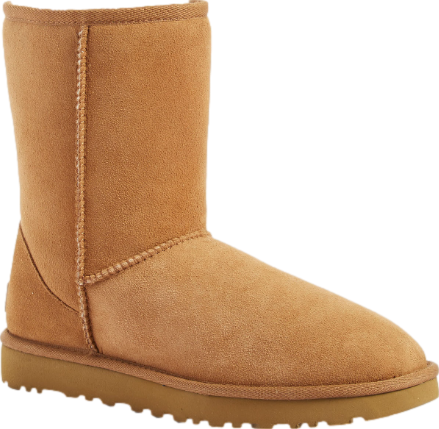 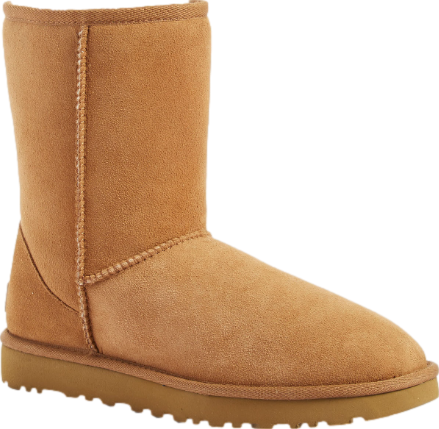 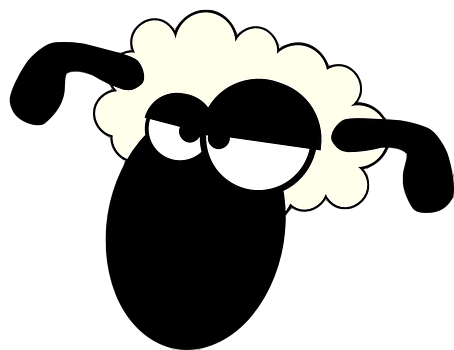 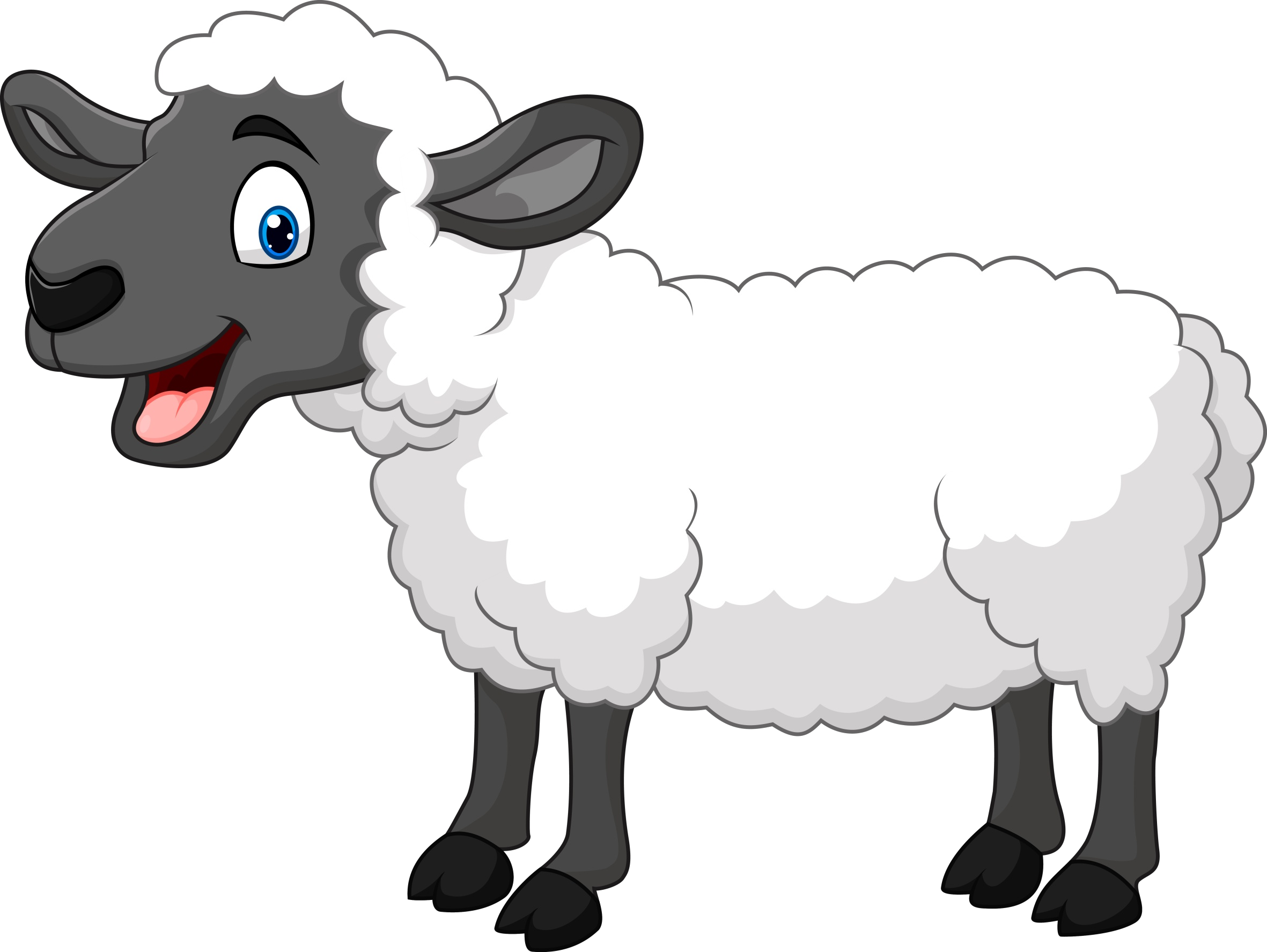 Lamotrigine (LAMICTAL)
Minimal side effects
Minimal risks other than Stevens-Johnson syndrome
Great for bipolar maintenance
Not effective for bipolar mania
Must be titrated over 5 weeks
No lab monitoring required
Serum levels usually unnecessary 
Wide therapeutic index
Wide therapeutic window
Can be used off-label for unipolar depression
Not great evidence but many apparent success cases at SPMB.
Suitable “do no harm” option for undiagnosed or unexpressed bipolar.
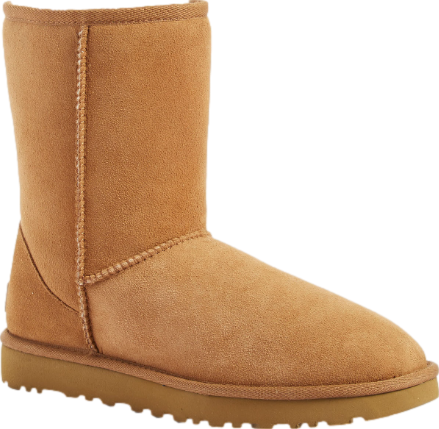 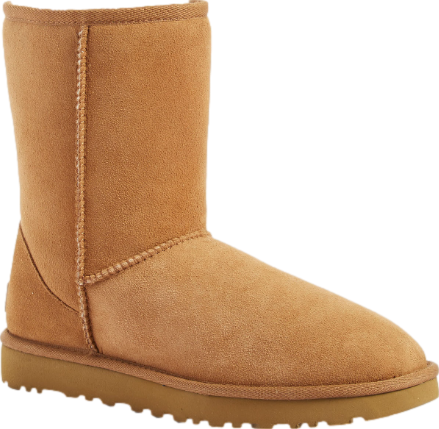 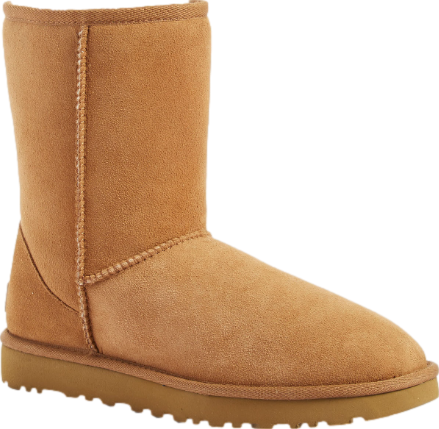 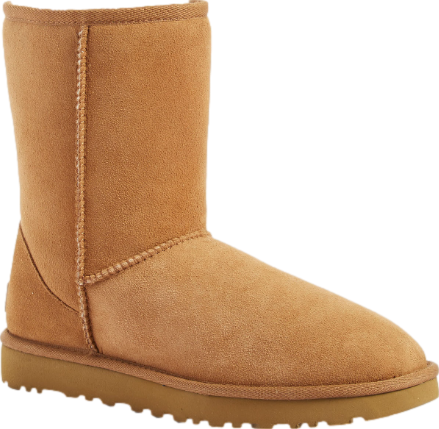 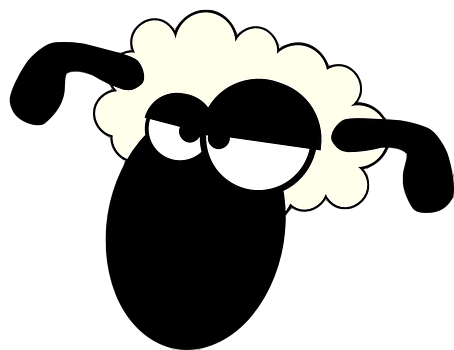 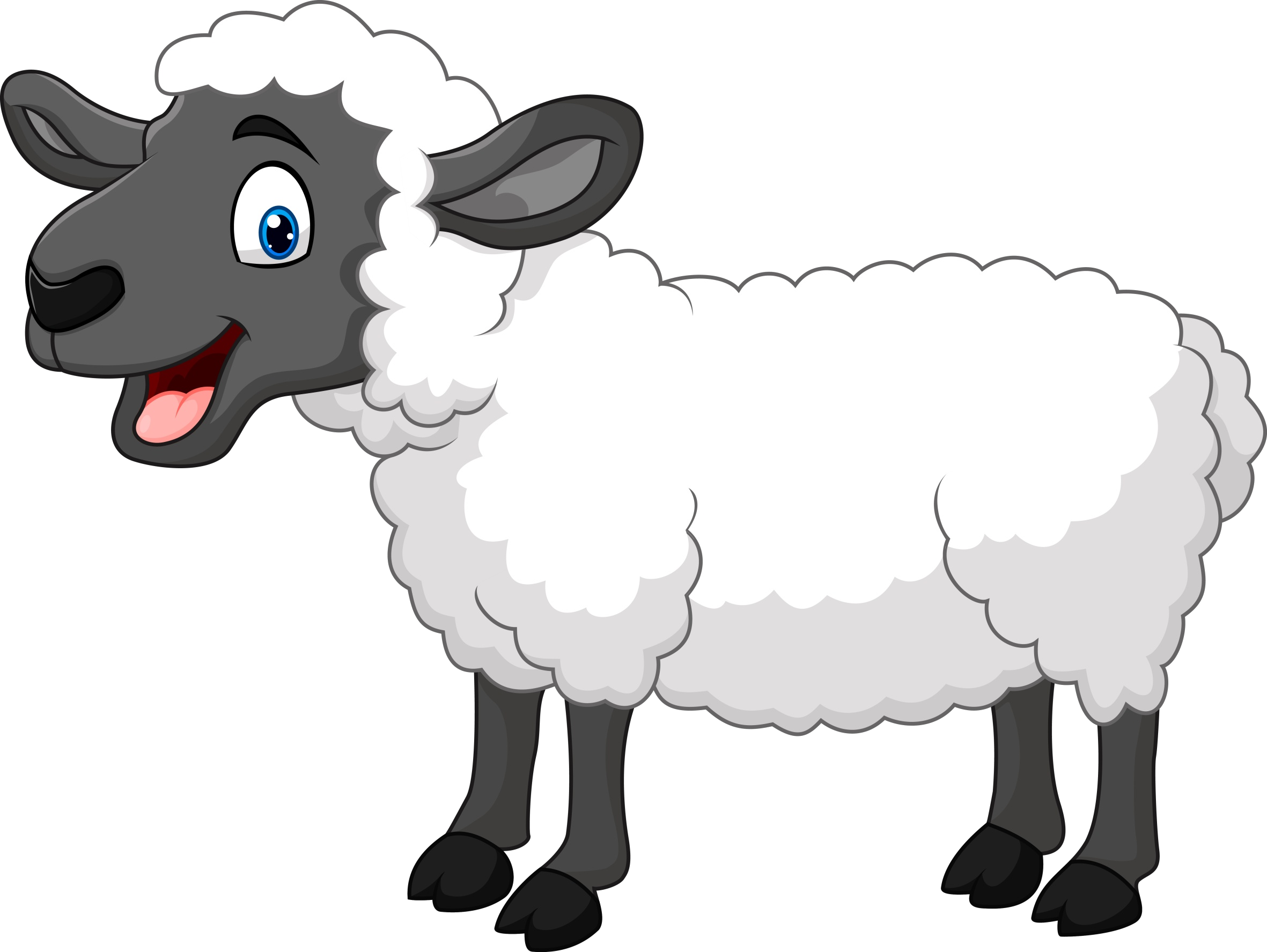 Lamotrigine (LAMICTAL)
Minimal side effects
Minimal risks other than Stevens-Johnson syndrome 
Great for bipolar maintenance
Not effective for bipolar mania
Must be titrated over 5 weeks
No lab monitoring required
Serum levels usually unnecessary 
Wide therapeutic index
Wide therapeutic window
Can be used off-label for unipolar depression
Can combine with lithium for maintenance
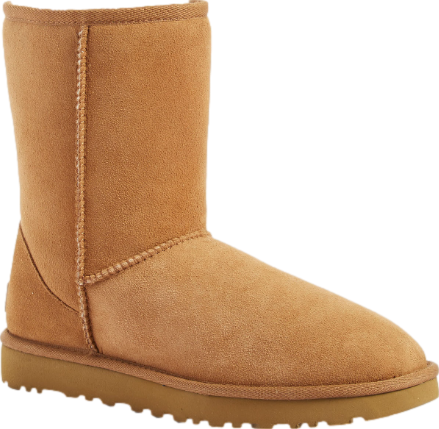 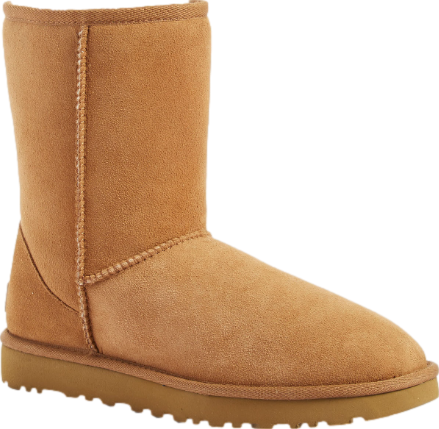 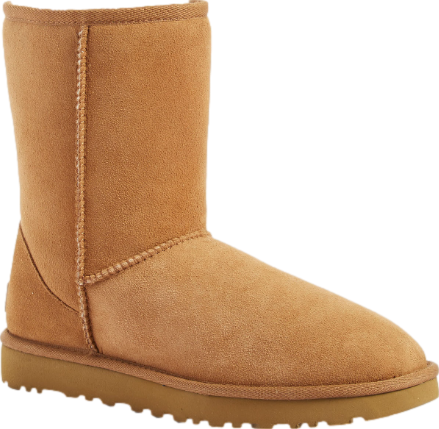 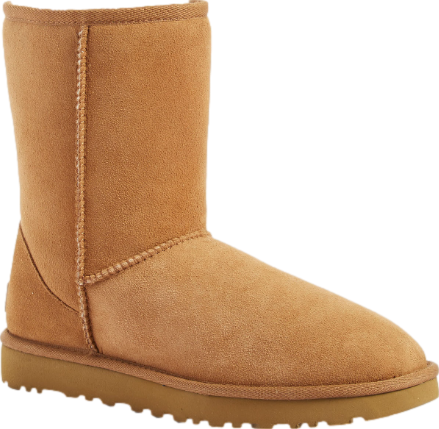 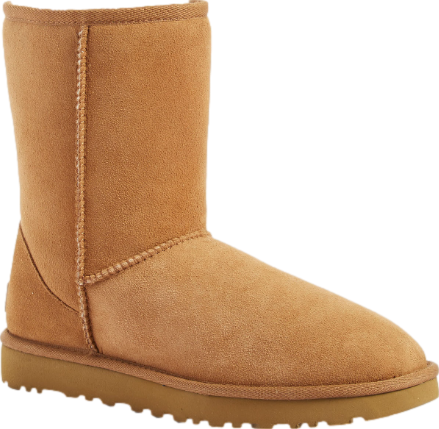 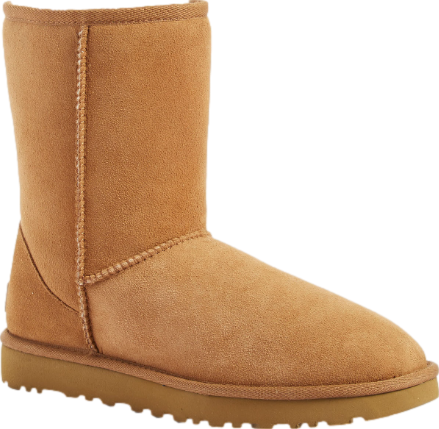 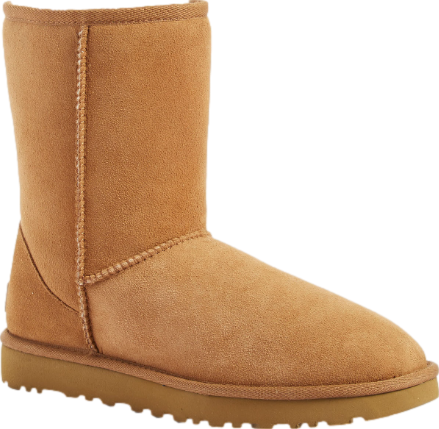 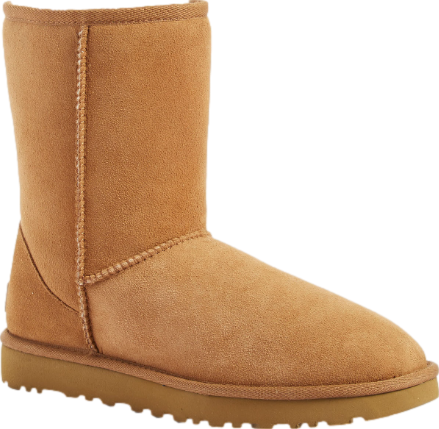 +
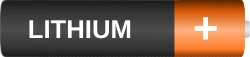 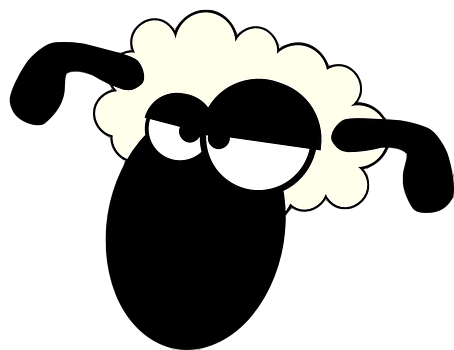 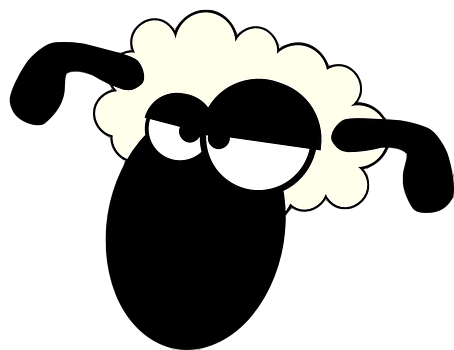 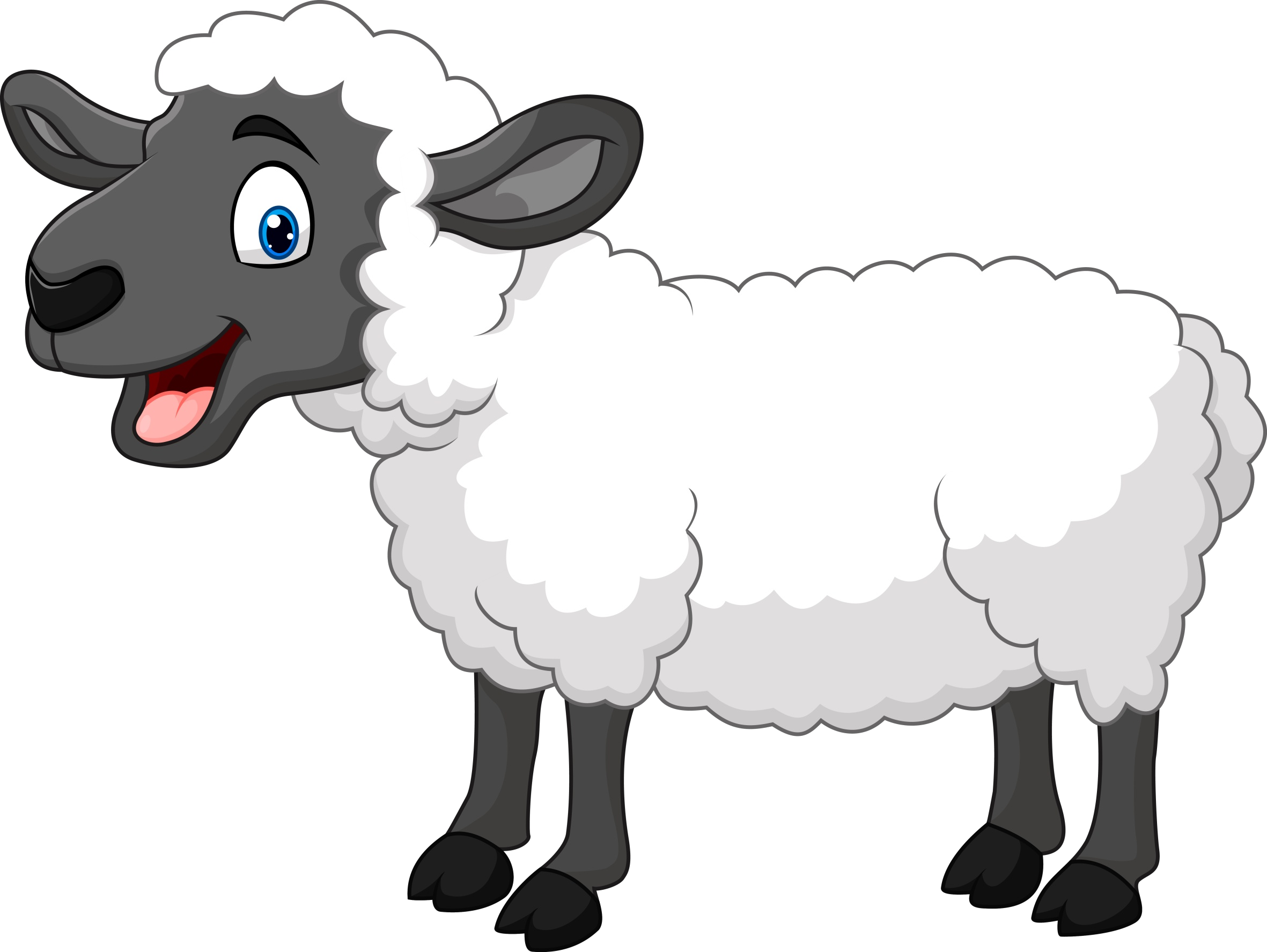 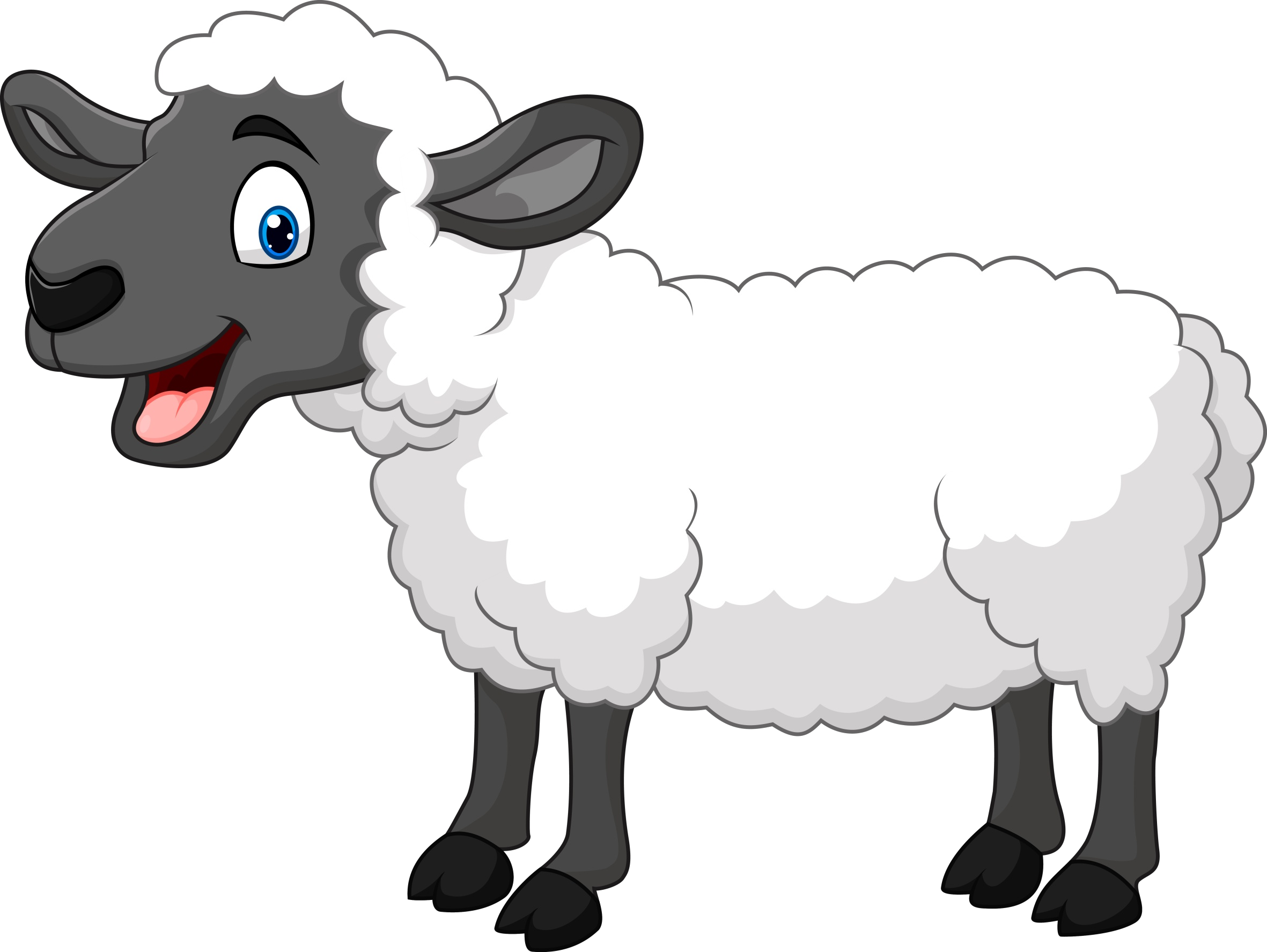 Lamotrigine (LAMICTAL)
Although lamotrigine is one of our best medications, lithium is still the gold standard because lamotrigine does not appreciably:

Reduce suicide
Prevent psychiatric hospitalization
Prevent dementia
Prevent cancer
Extend healthy lifespan
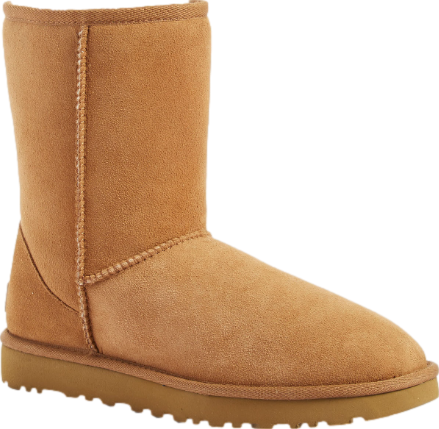 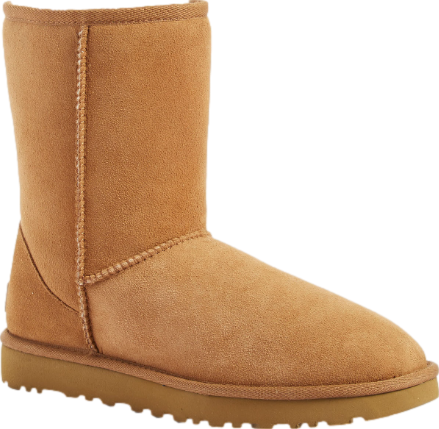 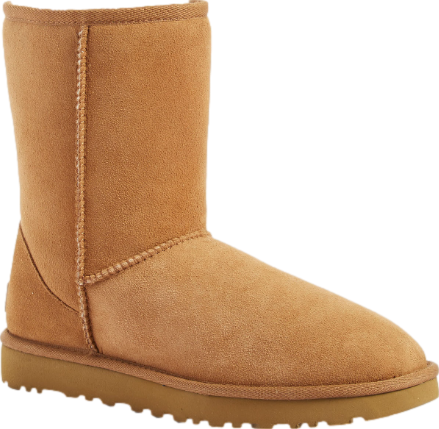 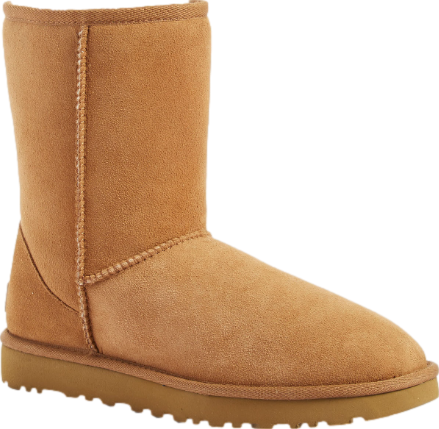 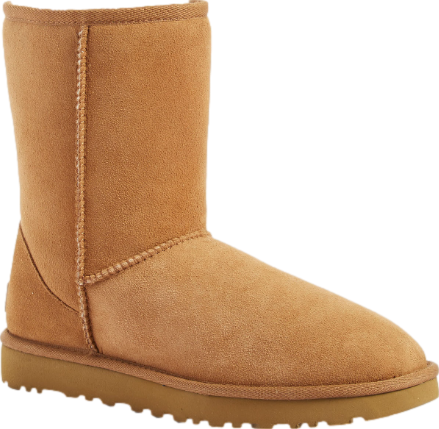 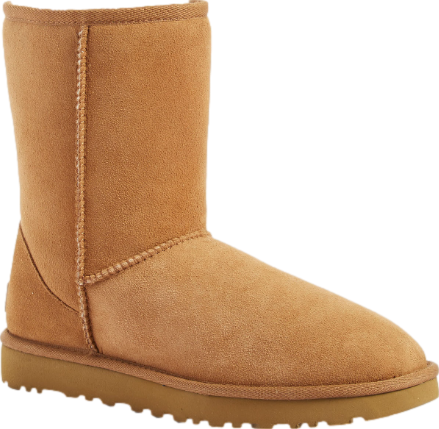 Can combine with lithium for maintenance
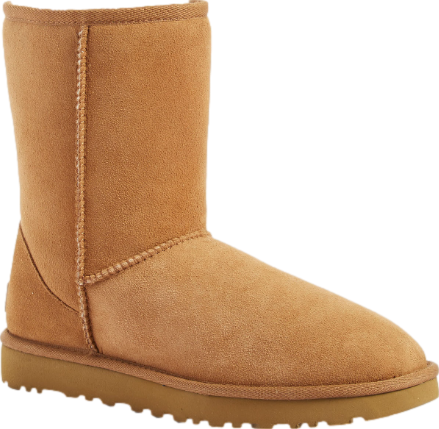 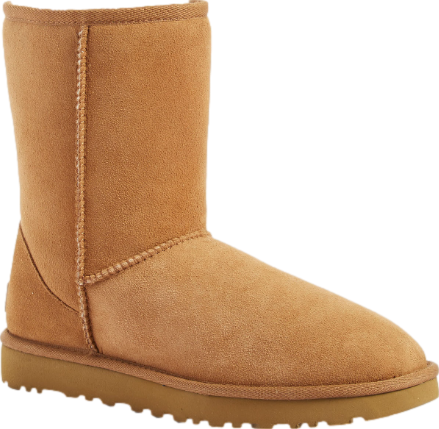 +
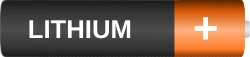 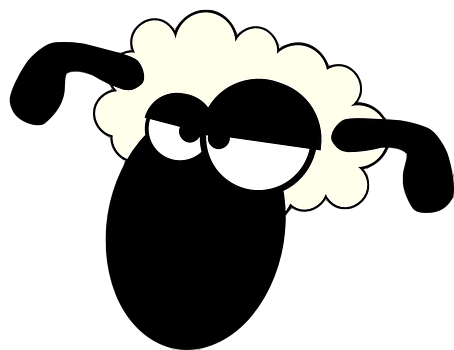 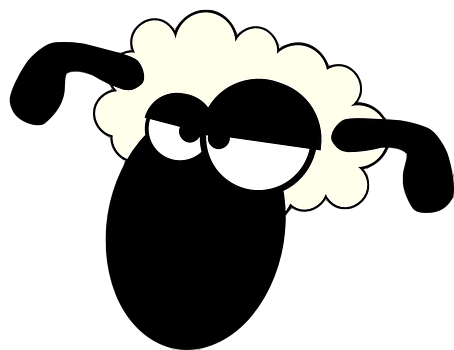 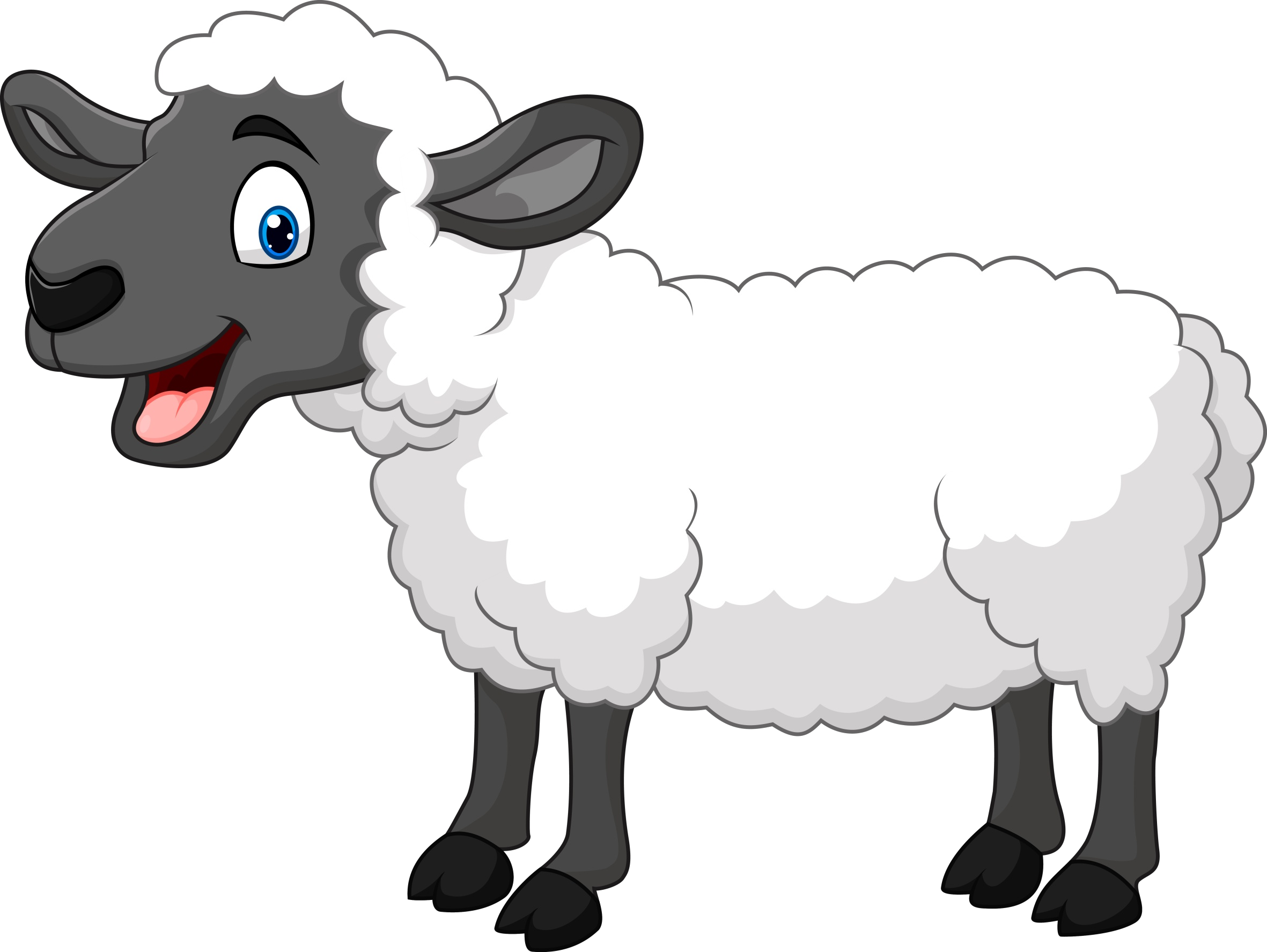 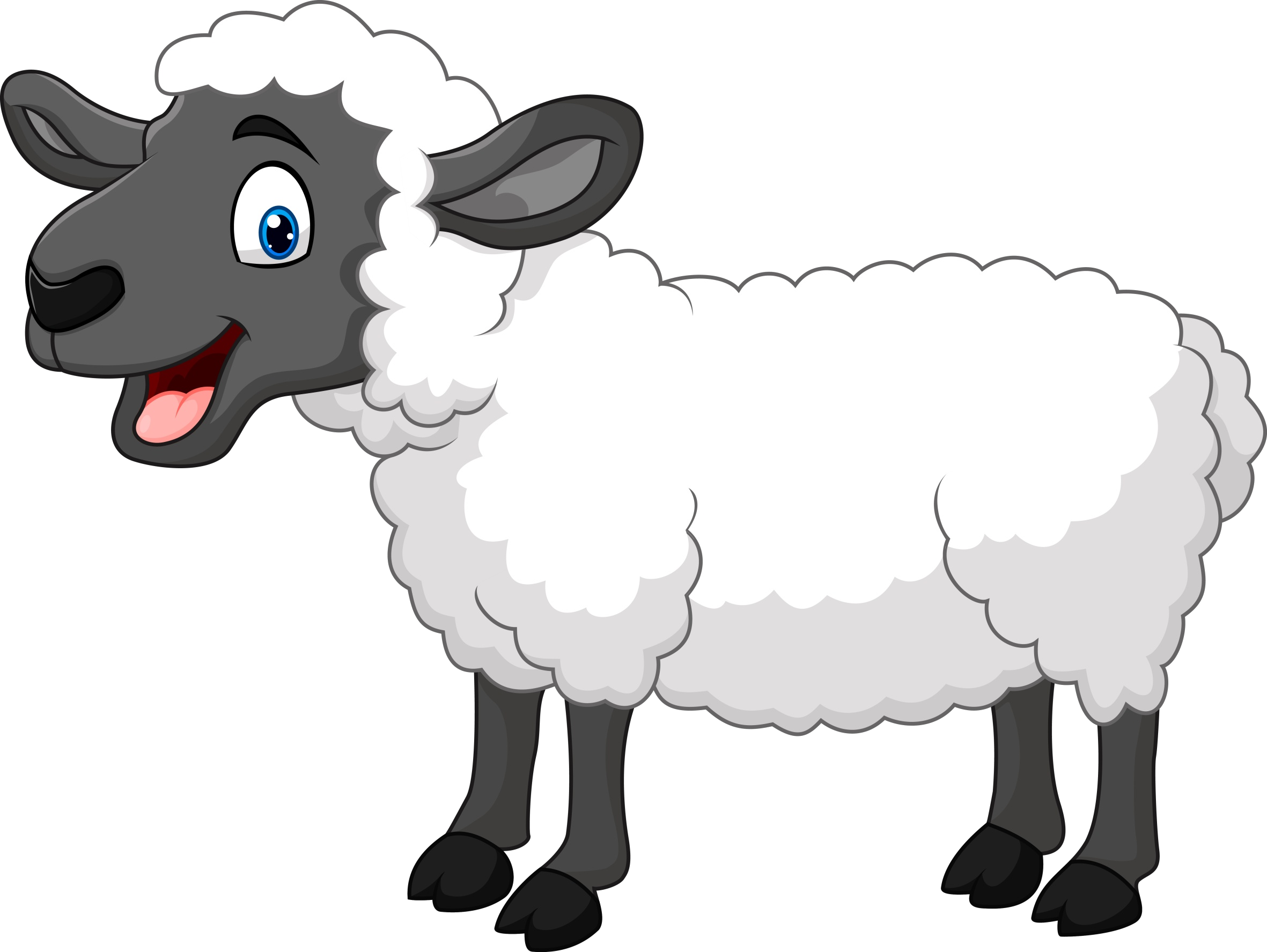 Lamotrigine (LAMICTAL)
1 in 4,000 patients develop Stevens-Johnson rash on lamotrigine (standard titration).

1 in  10  develop benign allergic rash. 

So, if a patient develops a rash on lamotrigine (standard titration), the likelihood that it’s SJS is 1 in 400

Nonetheless, for any rash occurring within  2  months, lamotrigine needs to be discontinued (because we don’t know if rash will evolve into SJS) 

The risk of SJS is ~1 in 100  if lamotrigine is started at full strength without titration. 

Retitration is necessary if patient stops taking lamotrigine for > 1 week.
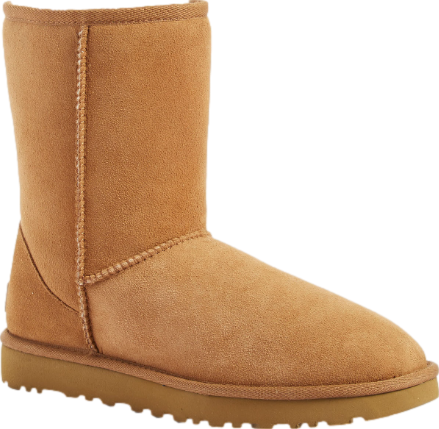 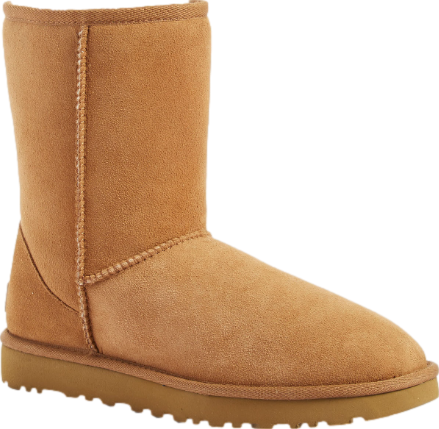 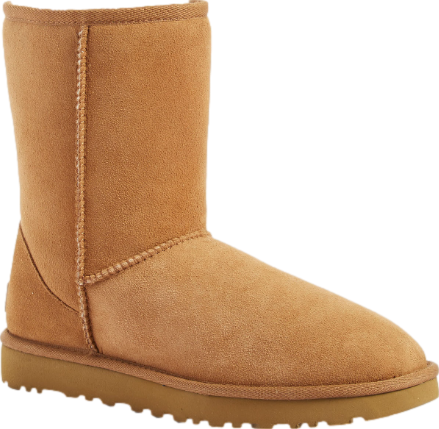 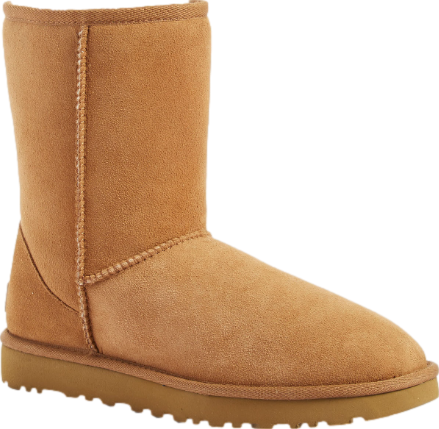 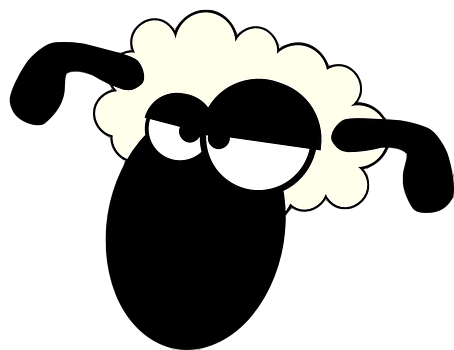 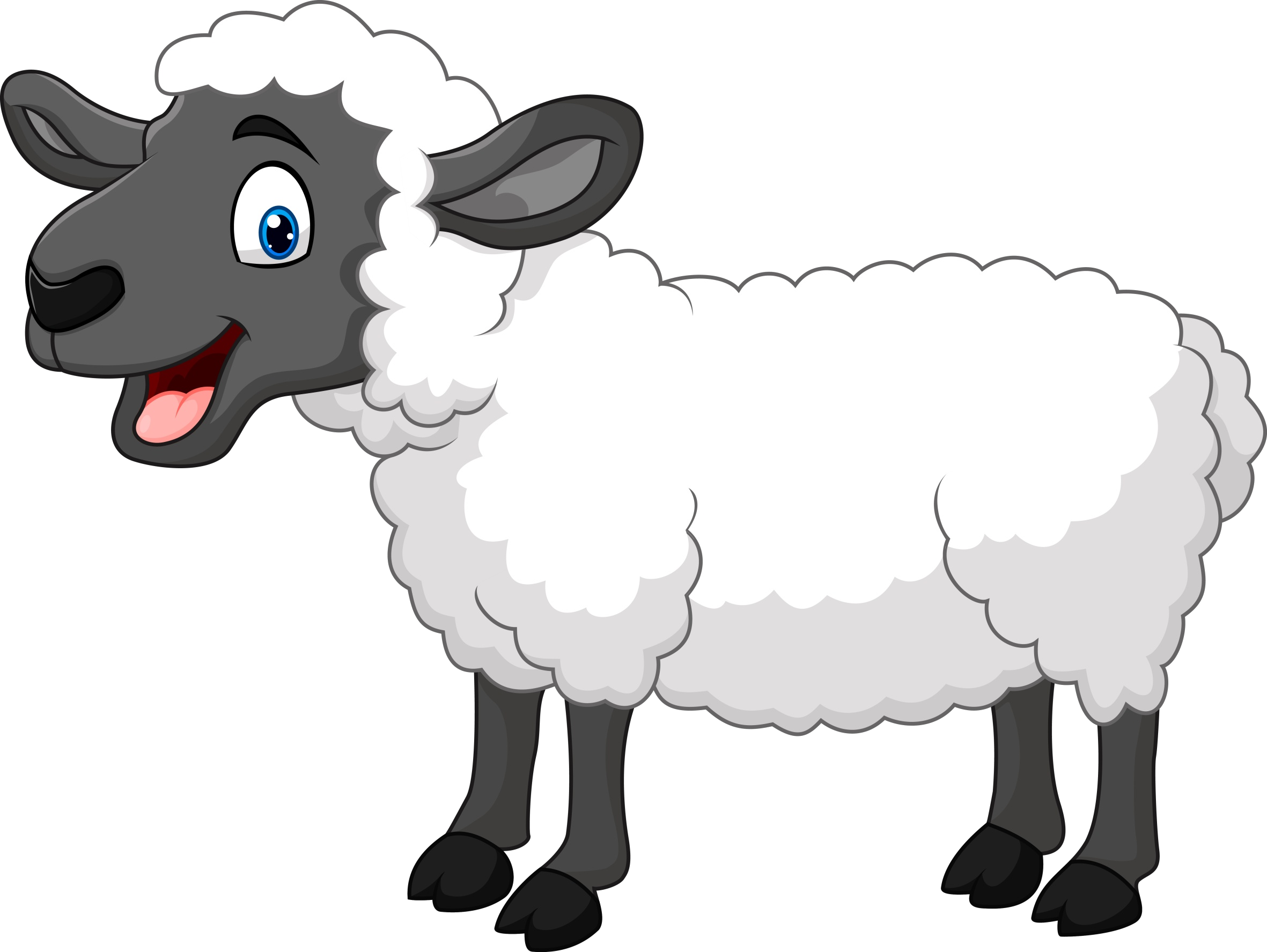 Lamotrigine (LAMICTAL)
1 in 4,000 patients develop Stevens-Johnson rash on lamotrigine (standard titration).

1 in  10  develop benign allergic rash. 

So, if a patient develops a rash on lamotrigine (standard titration), the likelihood that it’s SJS is 1 in 400

Nonetheless, for any rash occurring within  2  months, lamotrigine needs to be discontinued (because we don’t know if rash will evolve into SJS) 

The risk of SJS is ~1 in 100  if lamotrigine is started at full strength without titration. 

Retitration is necessary if patient stops taking lamotrigine for > 1 week.
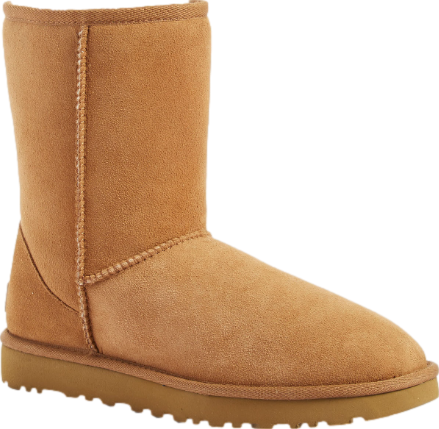 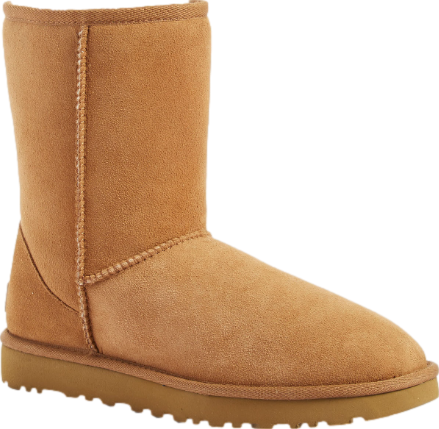 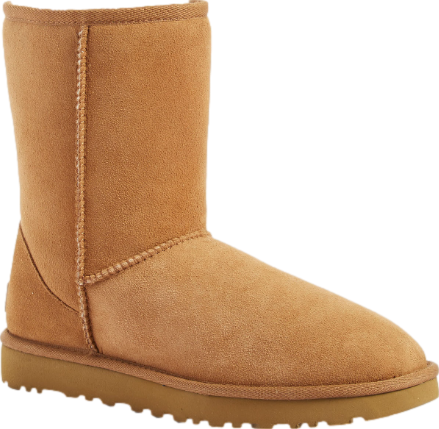 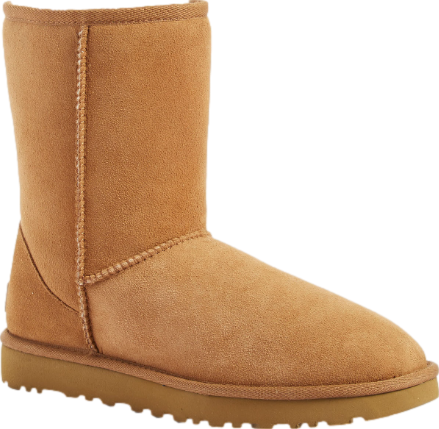 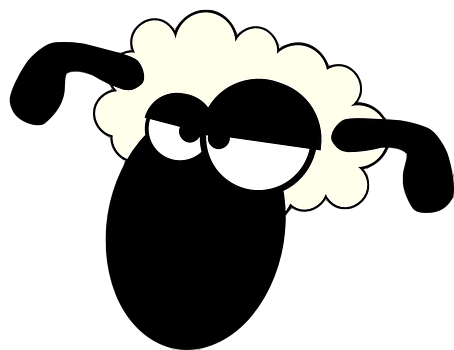 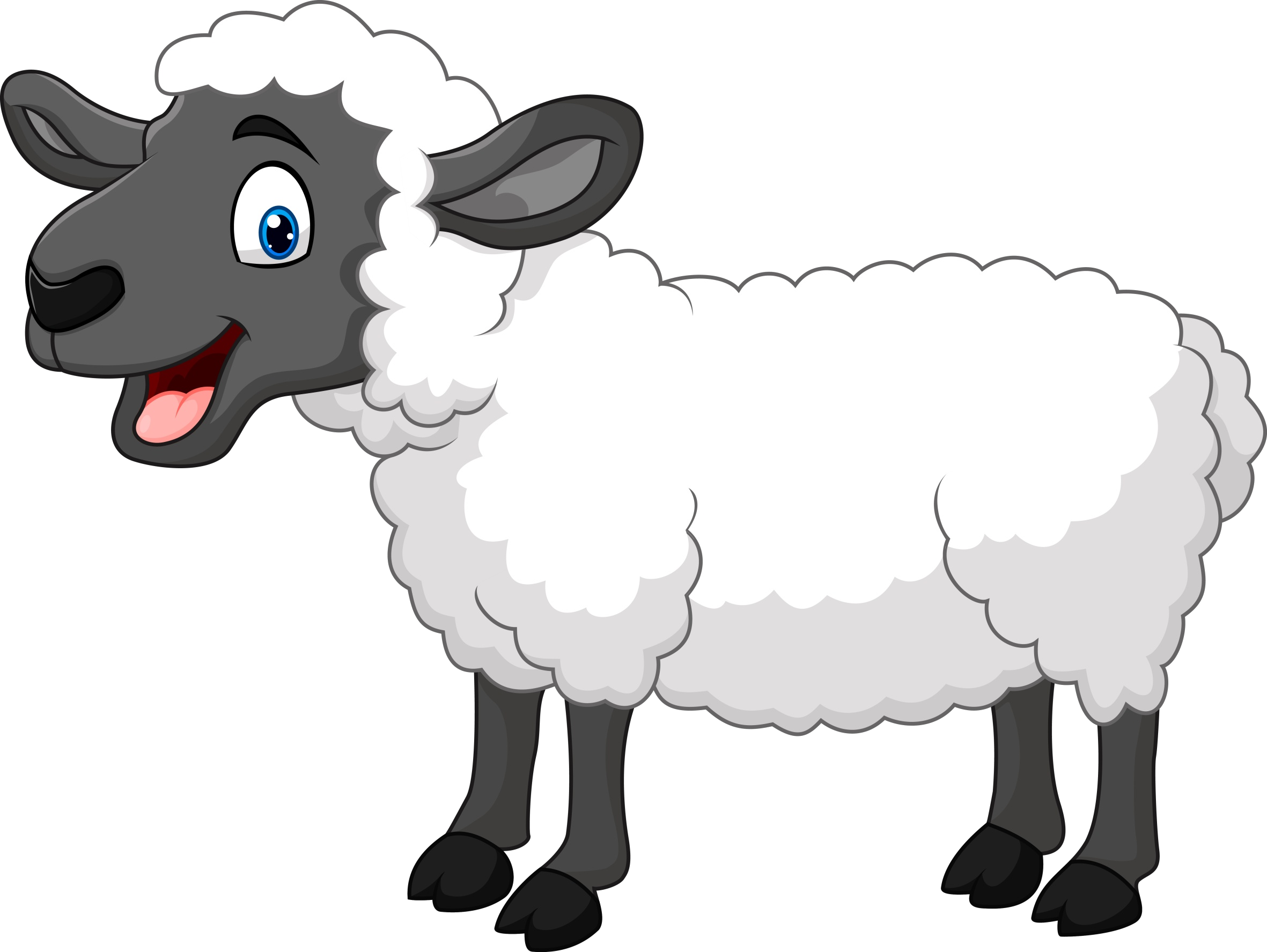 Lamotrigine (LAMICTAL)
1 in 4,000 patients develop Stevens-Johnson rash on lamotrigine (standard titration).

1 in  10  develop benign allergic rash. 

So, if a patient develops a rash on lamotrigine (standard titration), the likelihood that it’s SJS is 1 in 400

Nonetheless, for any rash occurring within  2  months, lamotrigine needs to be discontinued (because we don’t know if rash will evolve into SJS) 

The risk of SJS is ~1 in 100  if lamotrigine is started at full strength without titration. 

Retitration is necessary if patient stops taking lamotrigine for > 1 week.
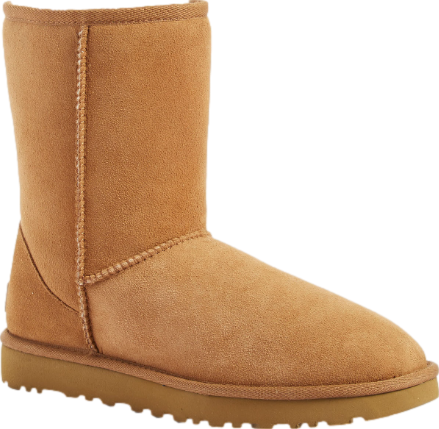 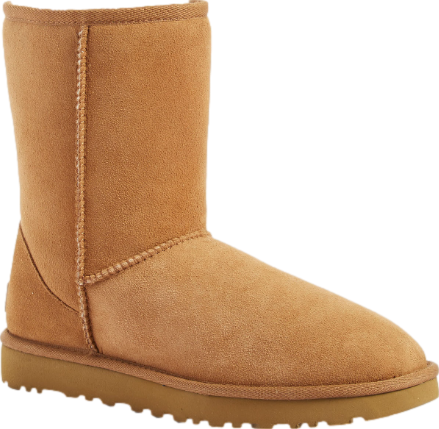 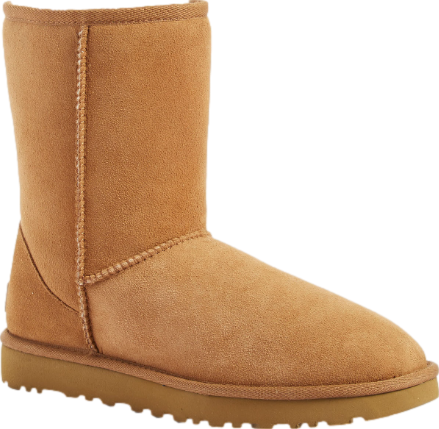 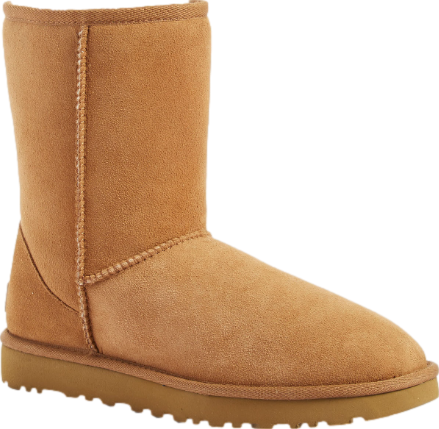 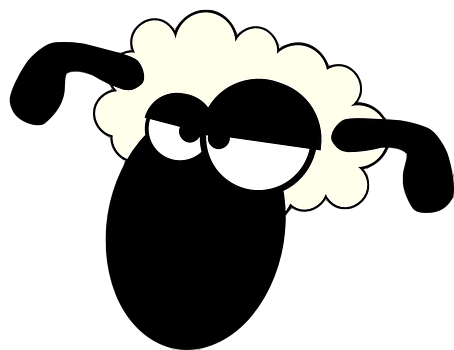 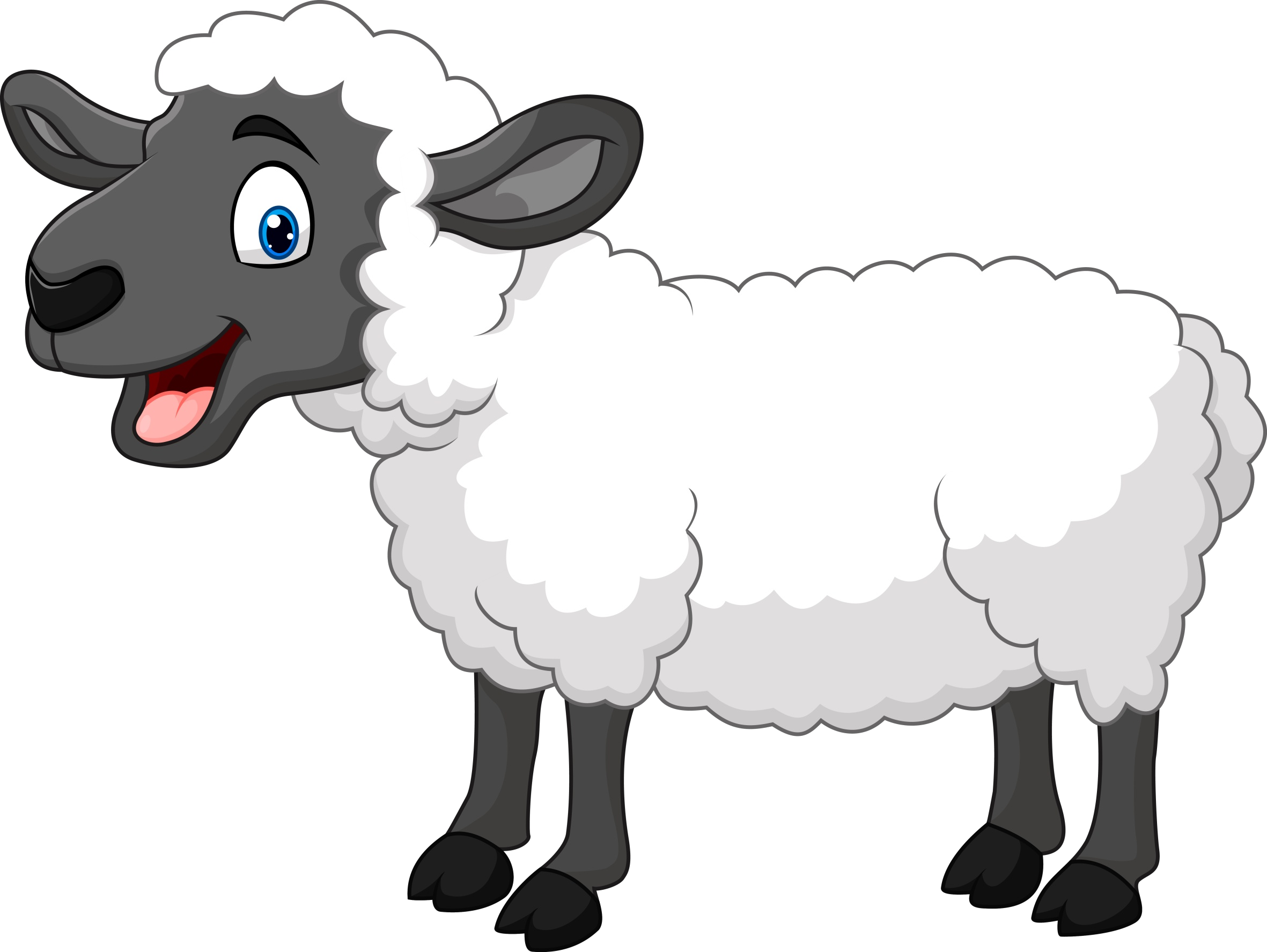 Lamotrigine (LAMICTAL)
1 in 4,000 patients develop Stevens-Johnson rash on lamotrigine (standard titration).

1 in  10  develop benign allergic rash. 

So, if a patient develops a rash on lamotrigine (standard titration), the likelihood that it’s SJS is 1 in 400

Nonetheless, for any rash occurring within  2  months, lamotrigine needs to be discontinued (because we don’t know if rash will evolve into SJS) 

The risk of SJS is ~1 in 100  if lamotrigine is started at full strength without titration. 

Retitration is necessary if patient stops taking lamotrigine for > 1 week.
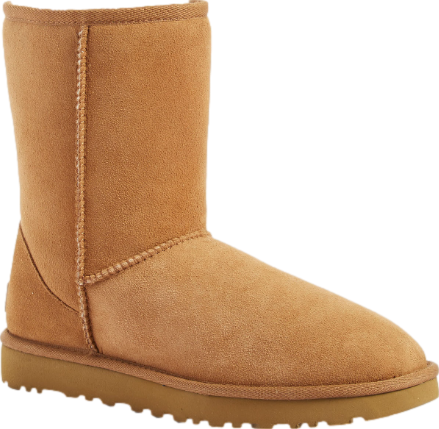 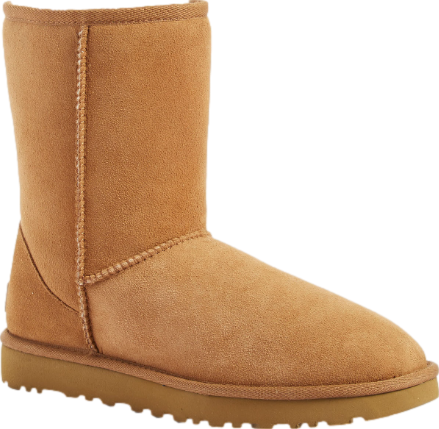 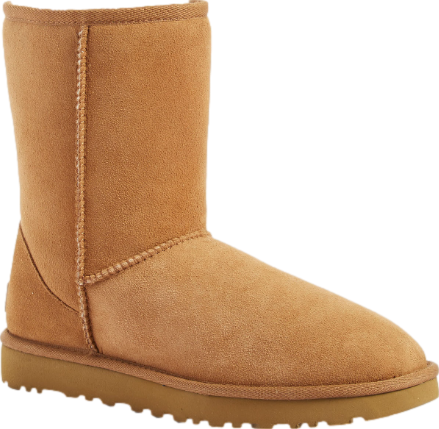 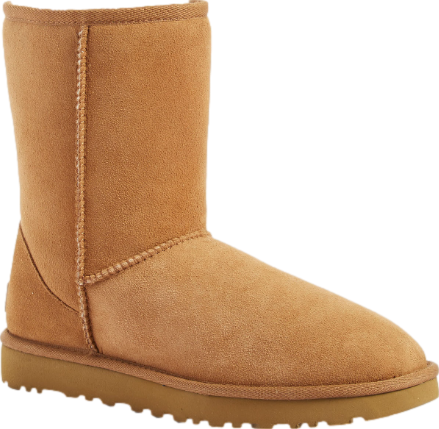 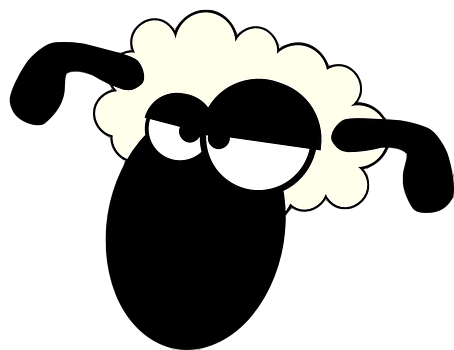 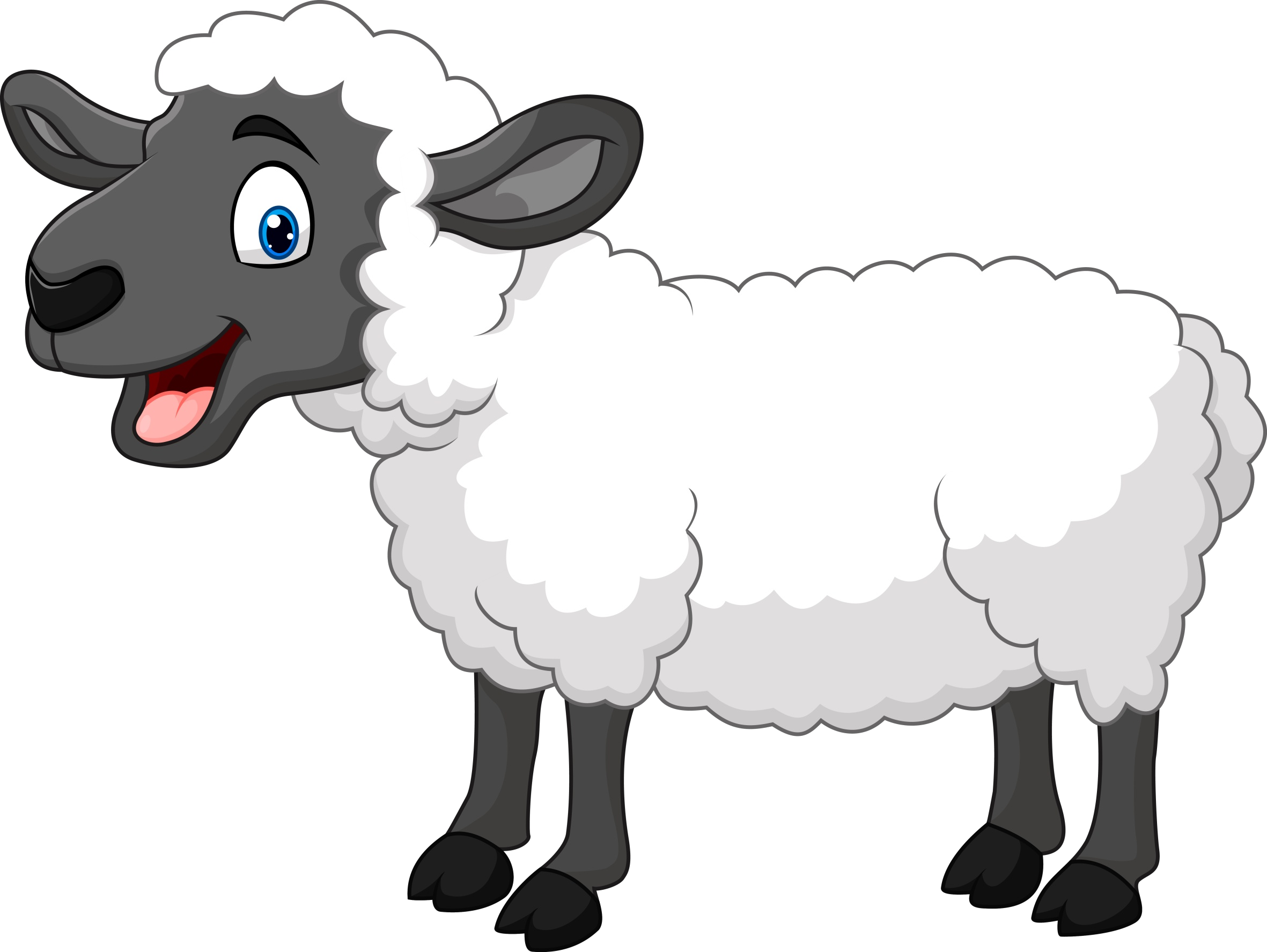 Lamotrigine (LAMICTAL)
1 in 4,000 patients develop Stevens-Johnson rash on lamotrigine (standard titration).

1 in  10  develop benign allergic rash. 

So, if a patient develops a rash on lamotrigine (standard titration), the likelihood that it’s SJS is 1 in 400

Nonetheless, for any rash occurring within  2-3  months, lamotrigine needs to be discontinued (because we don’t know if rash will evolve into SJS) 

The risk of SJS is ~1 in 100  if lamotrigine is started at full strength 
without titration. 

Retitration is necessary if patient stops taking lamotrigine for > 1 week.
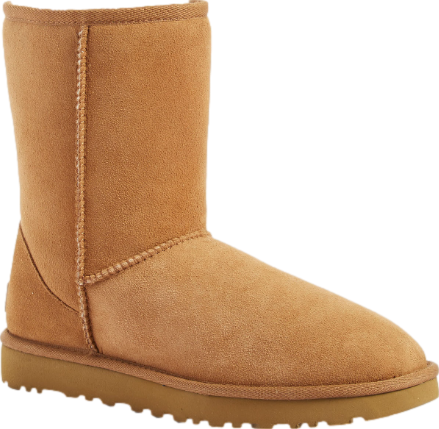 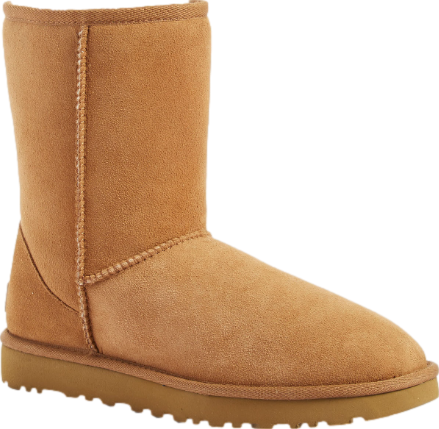 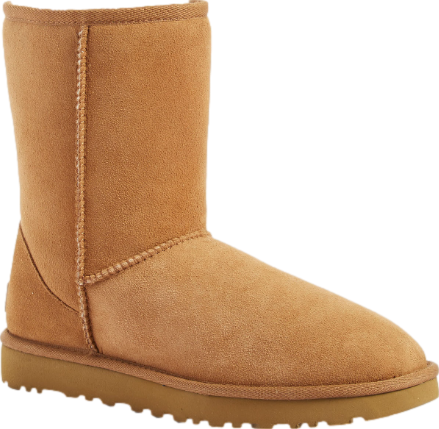 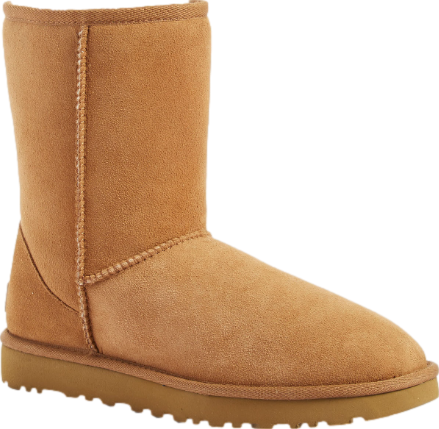 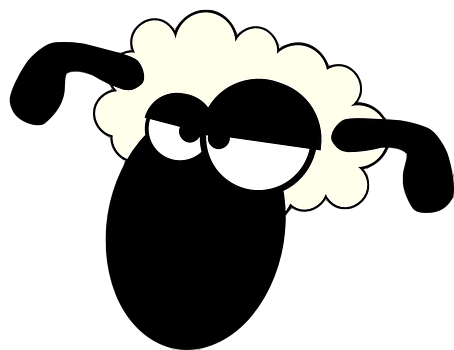 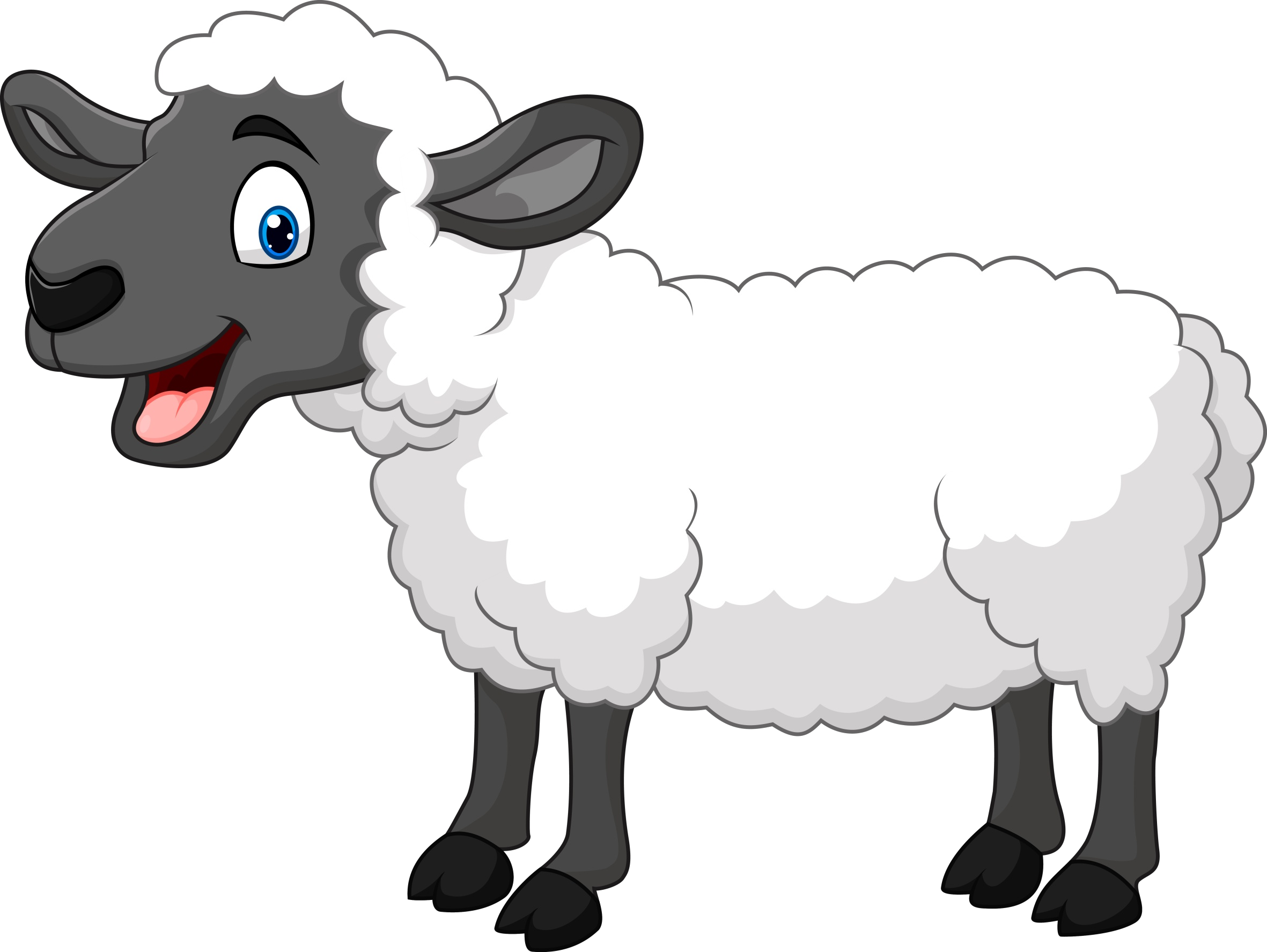 Lamotrigine (LAMICTAL)
1 in 4,000 patients develop Stevens-Johnson rash on lamotrigine (standard titration).

1 in  10  develop benign allergic rash. 

So, if a patient develops a rash on lamotrigine (standard titration), the likelihood that it’s SJS is 1 in 400

Nonetheless, for any rash occurring within  2-3  months, lamotrigine needs to be discontinued (because we don’t know if rash will evolve into SJS) 

The risk of SJS is ~1 in 100  if lamotrigine is started at full strength 
without titration. 

Retitration is necessary if patient stops taking lamotrigine for > 1 week.
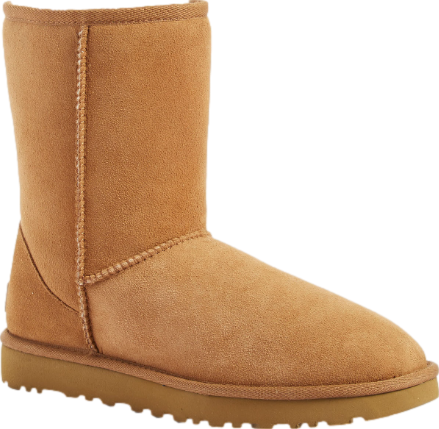 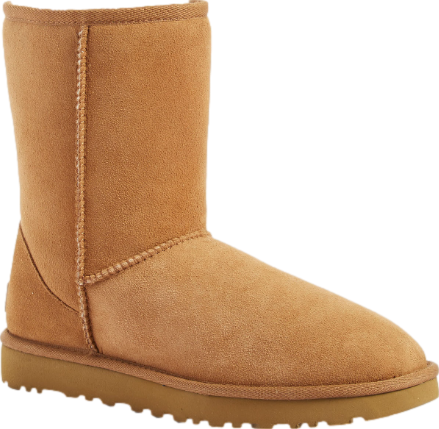 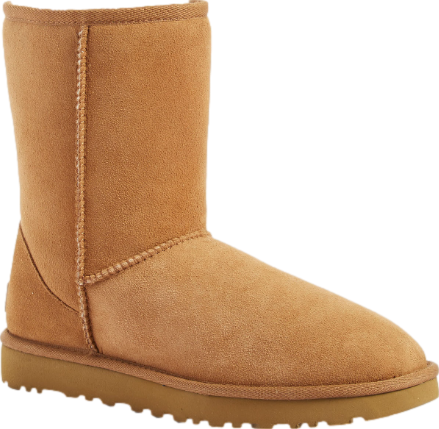 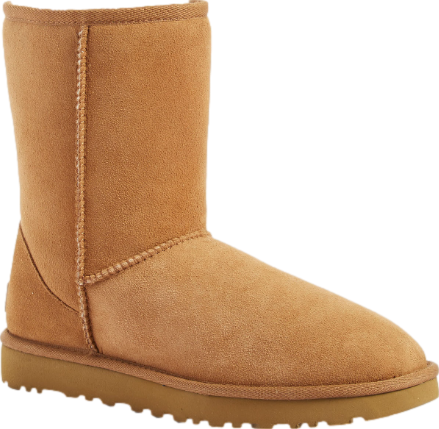 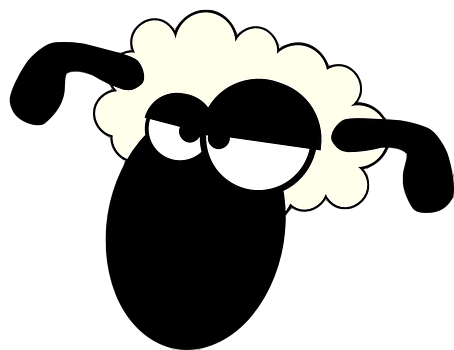 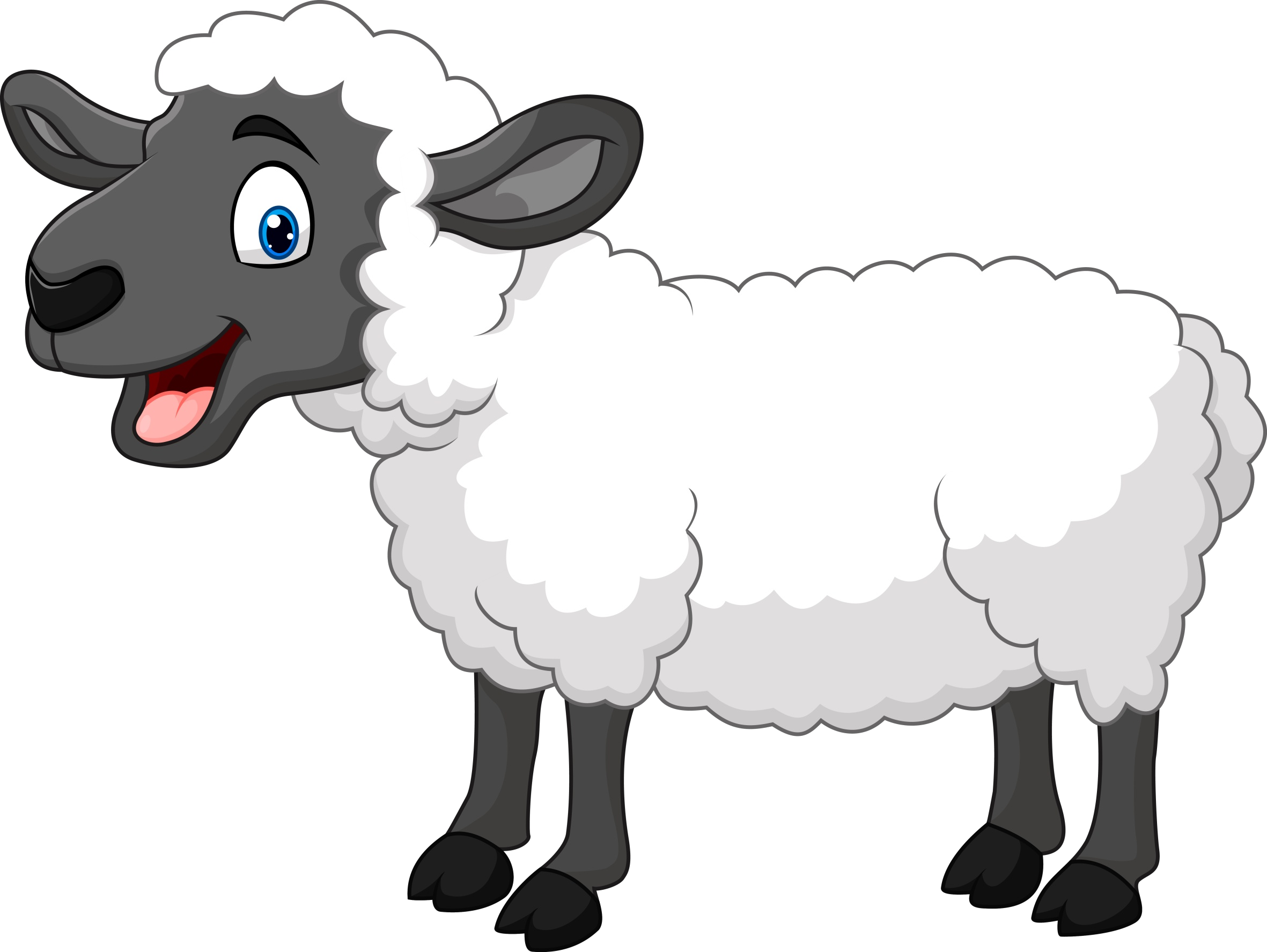 Lamotrigine (LAMICTAL)
1 in 4,000 patients develop Stevens-Johnson rash on lamotrigine (standard titration).

1 in  10  develop benign allergic rash. 

So, if a patient develops a rash on lamotrigine (standard titration), the likelihood that it’s SJS is 1 in 400

Nonetheless, for any rash occurring within  2-3  months, lamotrigine needs to be discontinued (because we don’t know if rash will evolve into SJS) 

The risk of SJS is ~1 in 100  if lamotrigine is started at full strength
without titration. 

Retitration is necessary if patient stops taking lamotrigine for > 1 week.
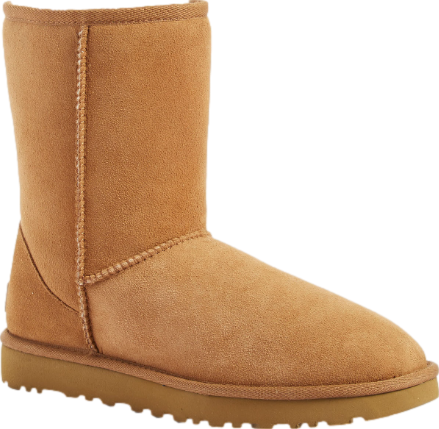 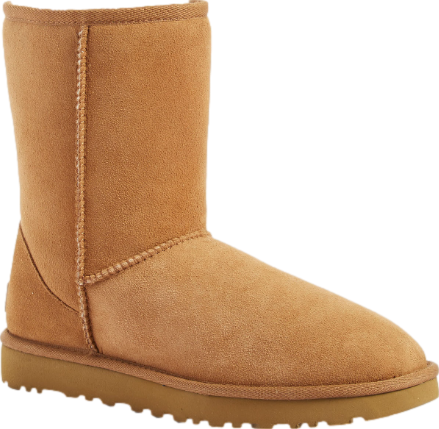 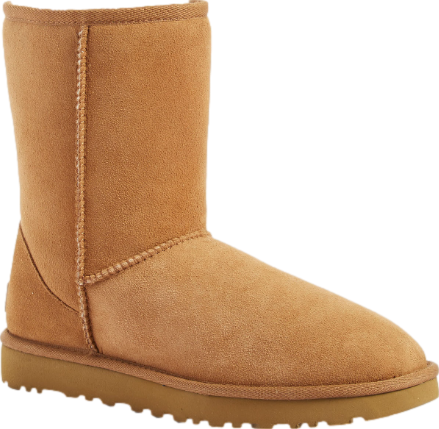 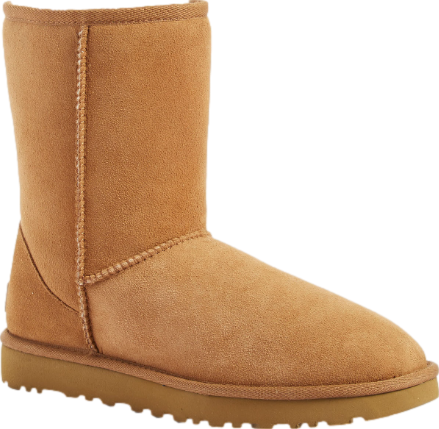 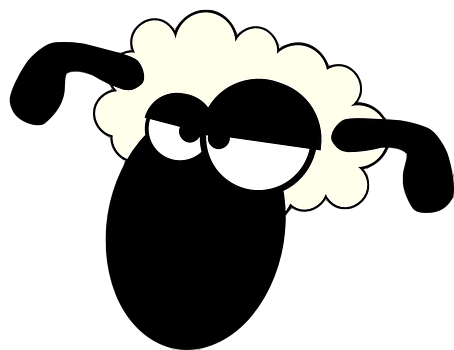 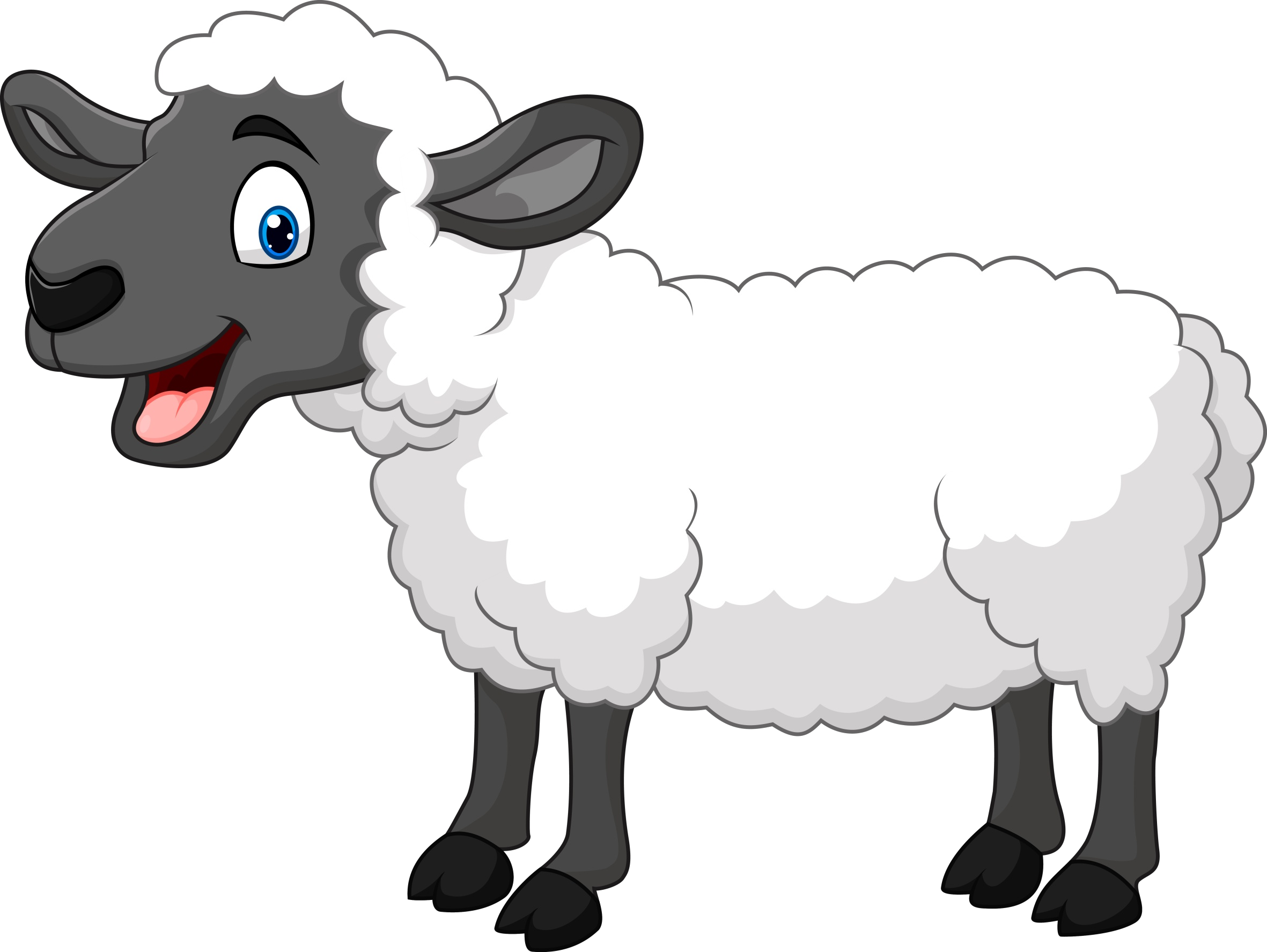 Lamotrigine (LAMICTAL)
1 in 4,000 patients develop Stevens-Johnson rash on lamotrigine (standard titration).

1 in  10  develop benign allergic rash. 

So, if a patient develops a rash on lamotrigine (standard titration), the likelihood that it’s SJS is 1 in 400

Nonetheless, for any rash occurring within  2-3  months, lamotrigine needs to be discontinued (because we don’t know if rash will evolve into SJS) 

The risk of SJS is ~1 in 100  if lamotrigine is started at full strength
without titration. 

Retitration is necessary if patient stops taking lamotrigine for > 1 week.
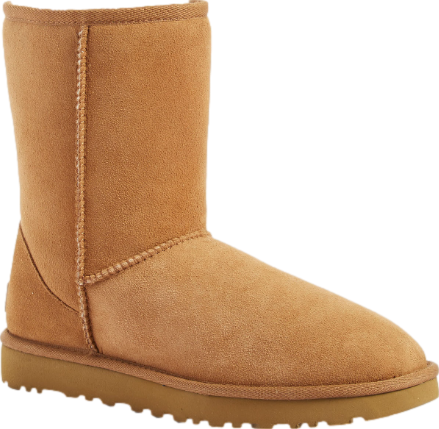 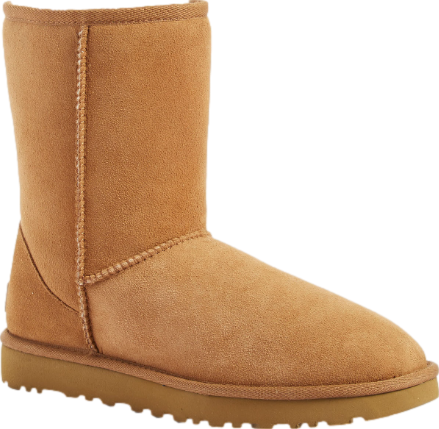 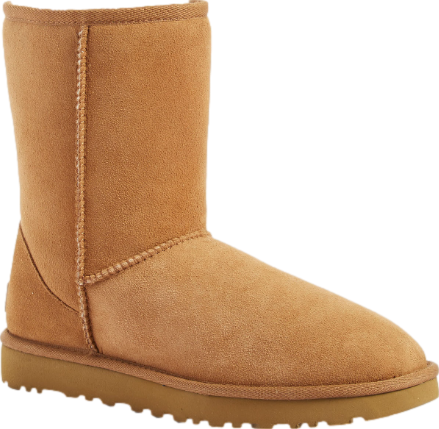 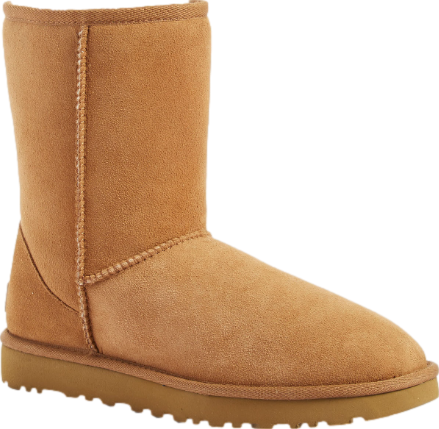 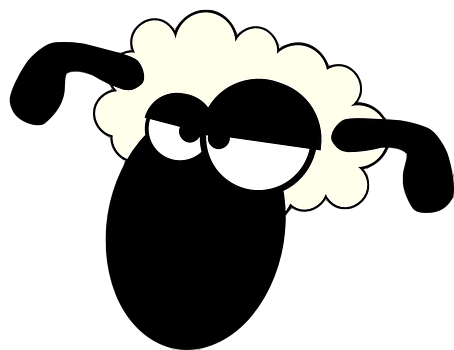 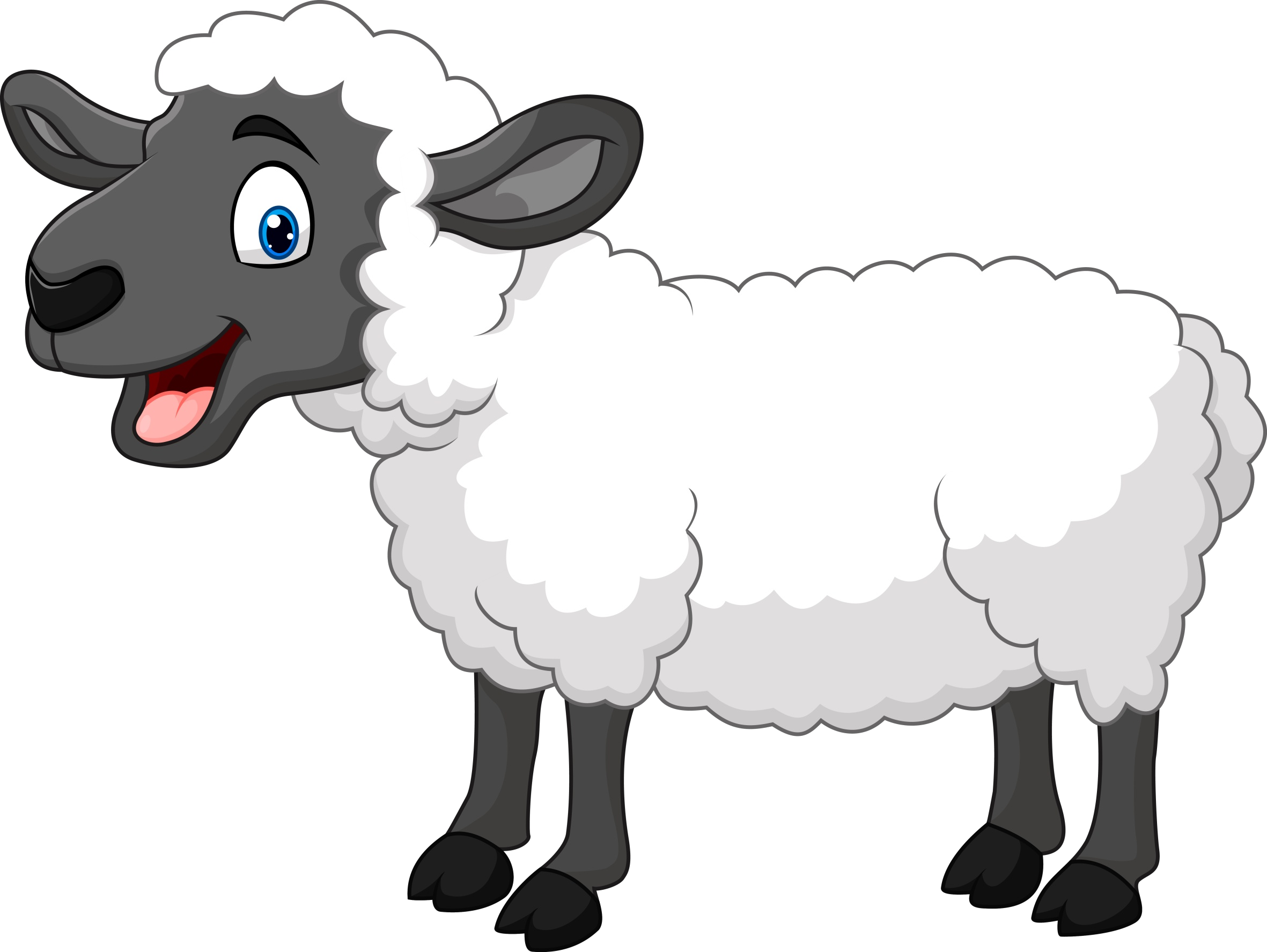 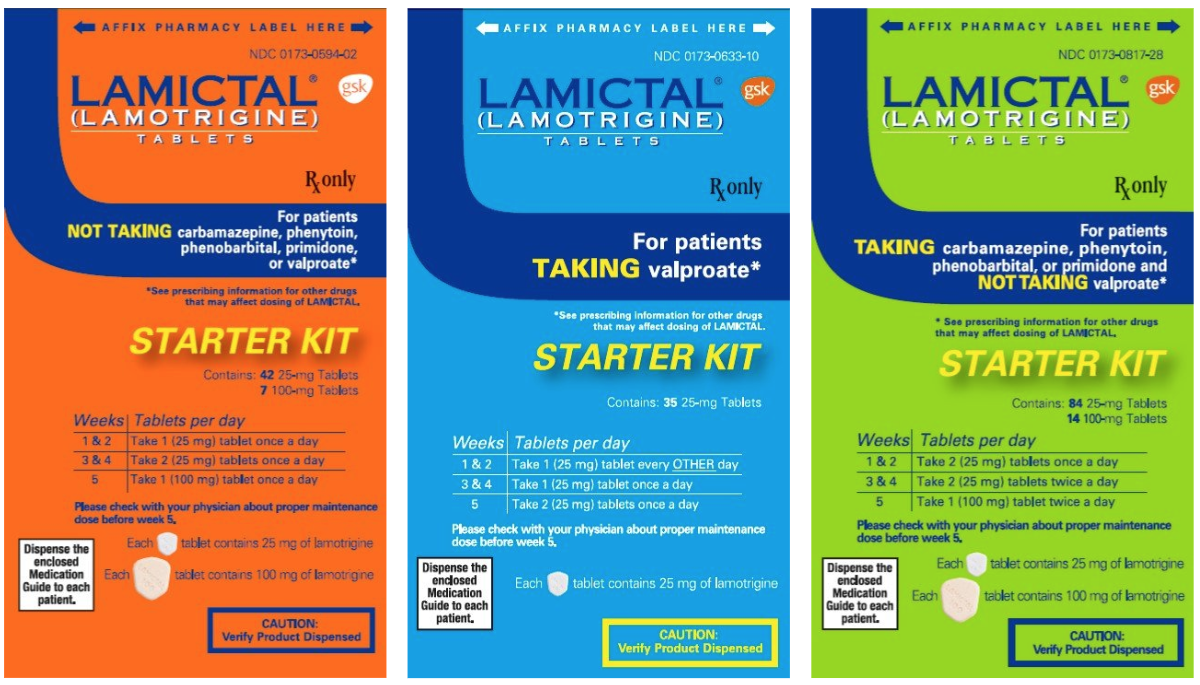 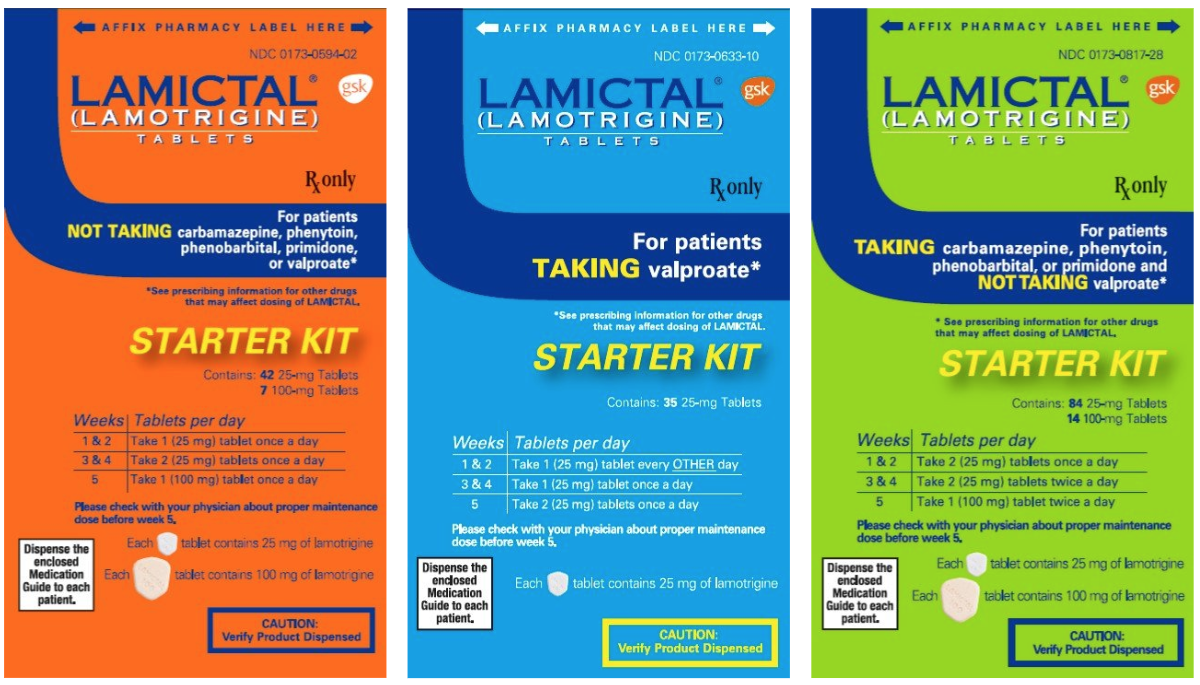 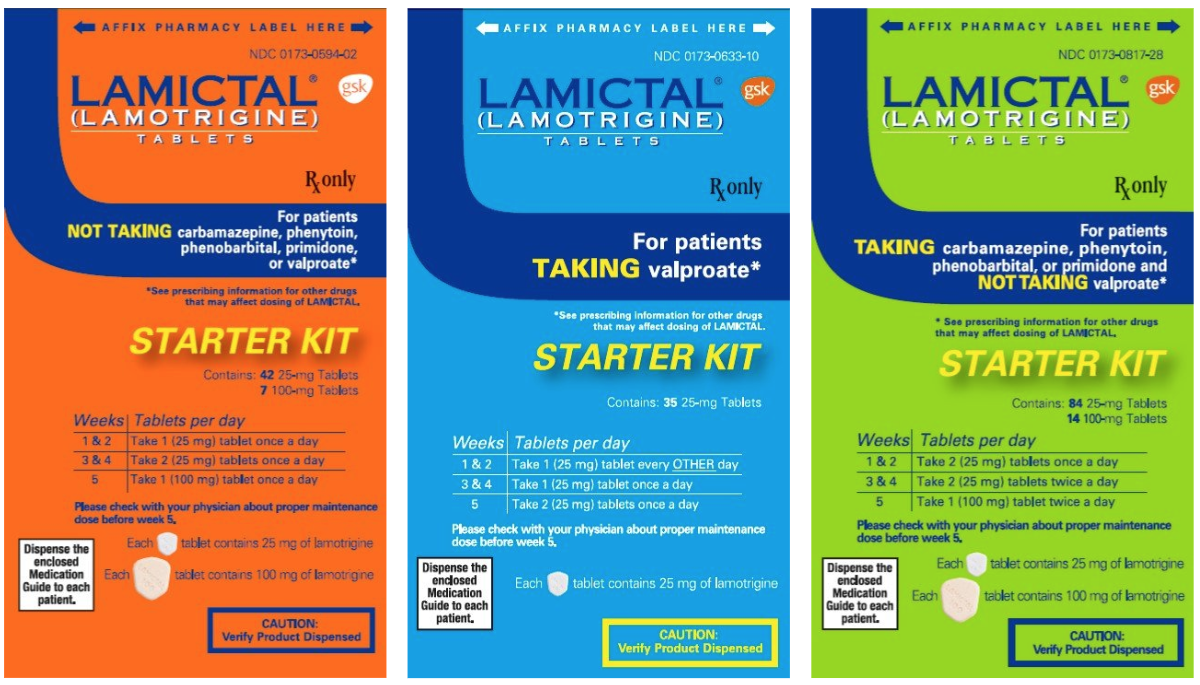 8 ways to harm your patients (mood stabilizers)
Not explaining that lithium and lamotrigine are “bipolar antidepressants”
Depriving bipolar patients of lithium treatment
Allowing acute lithium toxicity 
Causing Stevens-Johnson syndrome by failure to adhere to lamotrigine dosing guidelines 
Prescribing valproate to women of childbearing potential 
Failure to consider drug interactions of carbamazepine 
Causing Stevens-Johnson syndrome by failing to screen for HLA-B*1502 prior to giving carbamazepine to patients of Asian descent
Allowing lithium to cause gradual kidney damage
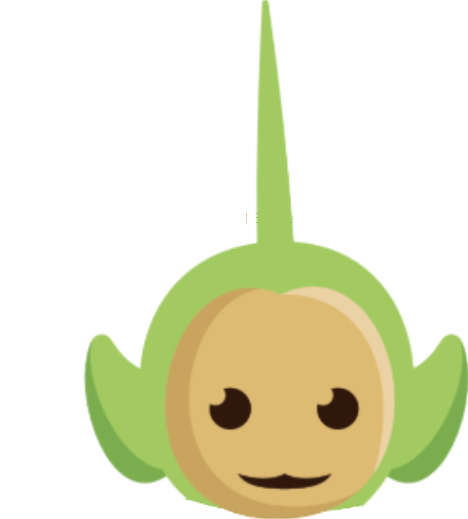 Valproate in women of childbearing potential
“Valproate is the only psychotropic contraindicated in women of childbearing potential, 
although even here there can be very rare exceptions”.

British Association for Psychopharmacology, 2017
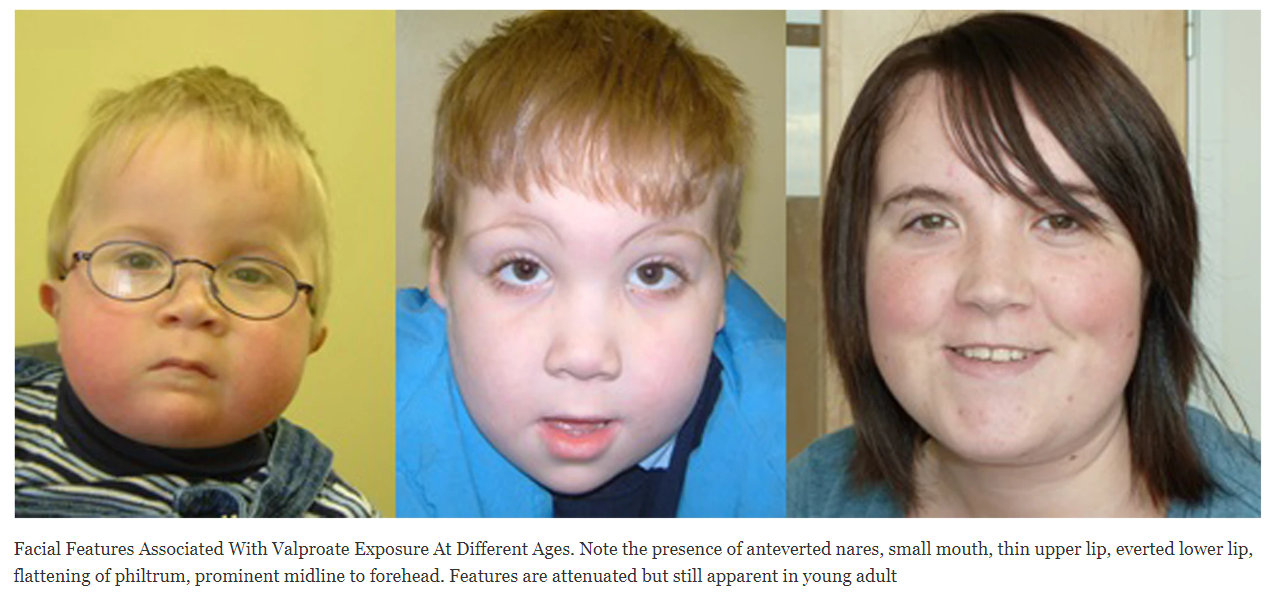 Clayton-Smith, J., Bromley, R., Dean, J. et al. Diagnosis and management of individuals with Fetal Valproate Spectrum Disorder; a consensus statement from the European Reference Network for Congenital Malformations and Intellectual Disability. Orphanet J Rare Dis 14, 180 (2019). https://doi.org/10.1186/s13023-019-1064-y
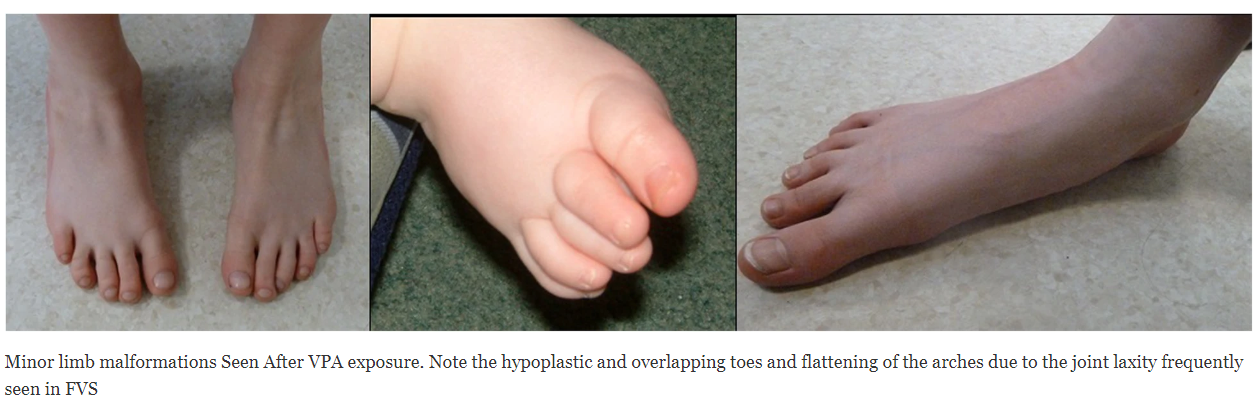 Clayton-Smith, J., Bromley, R., Dean, J. et al. Diagnosis and management of individuals with Fetal Valproate Spectrum Disorder; a consensus statement from the European Reference Network for Congenital Malformations and Intellectual Disability. Orphanet J Rare Dis 14, 180 (2019). https://doi.org/10.1186/s13023-019-1064-y
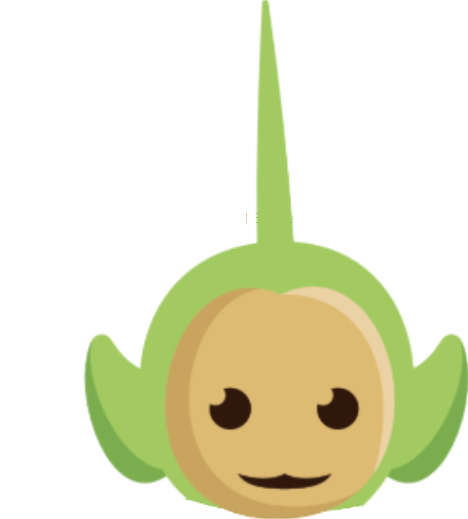 Valproate in women of childbearing potential
1st trimester VPA exposure:

Fetal valproate syndrome

3-fold of any major malformation

13-fold for spina bifida (not mitigated by folate)
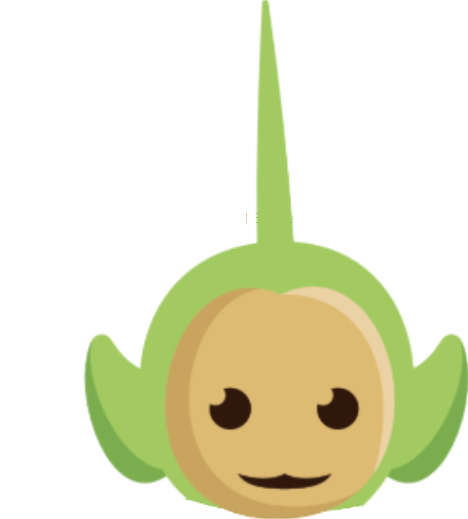 Valproate in women of childbearing potential
Starting in 2023, the UK banned VPA in women under age   55  unless two independent consultants certified there were no other options.
?
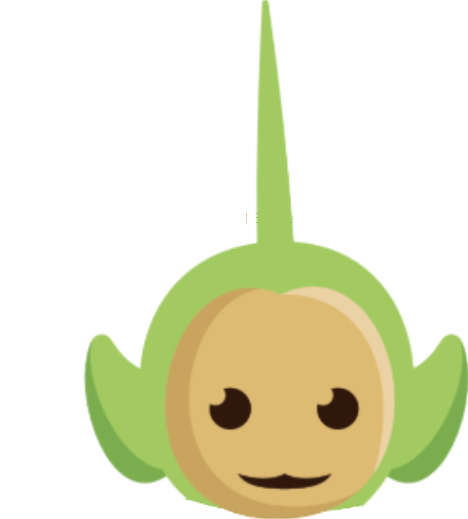 Valproate in women of childbearing potential
Starting in 2023, the UK banned VPA in women under age   55  unless two independent consultants certified there were no other options.
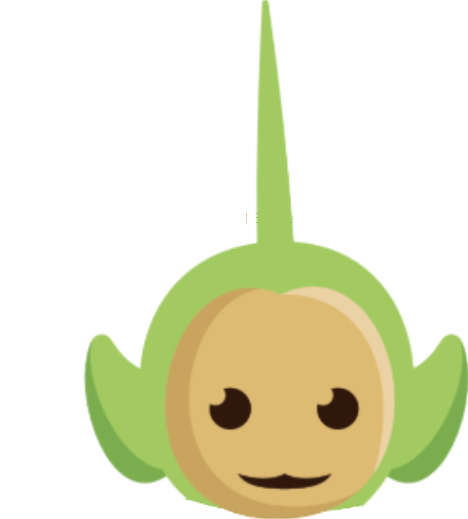 Valproate in women of childbearing potential
“It is mandatory to stop VPA during pregnancy. The duration of the discontinuation/switch process depends on different clinical variables.  Lithium, lamotrigine, quetiapine, olanzapine, or aripiprazole are good switch options in unplanned pregnancy”

European Medicines Agency, 2018
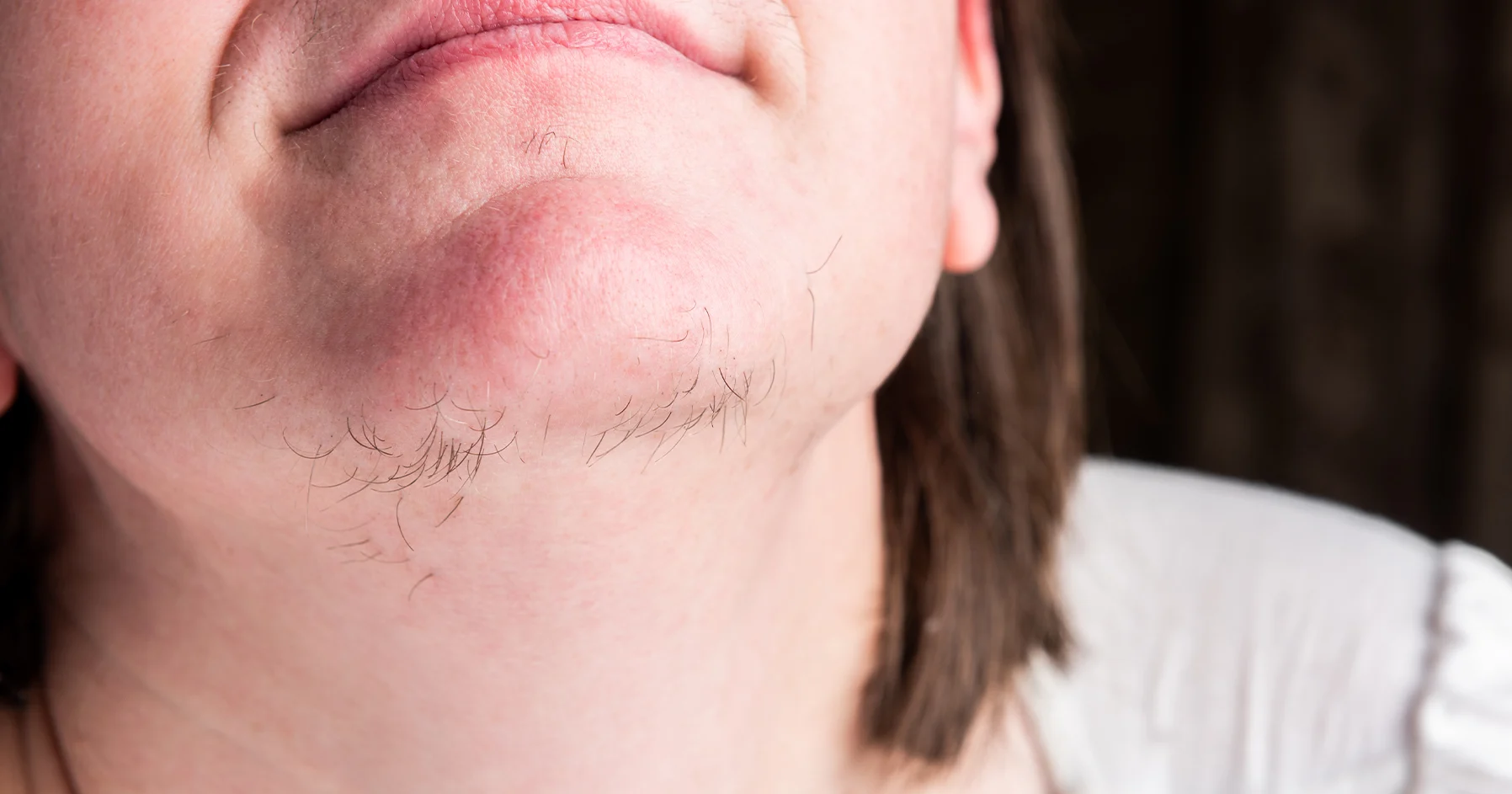 Valproate in women of childbearing potential
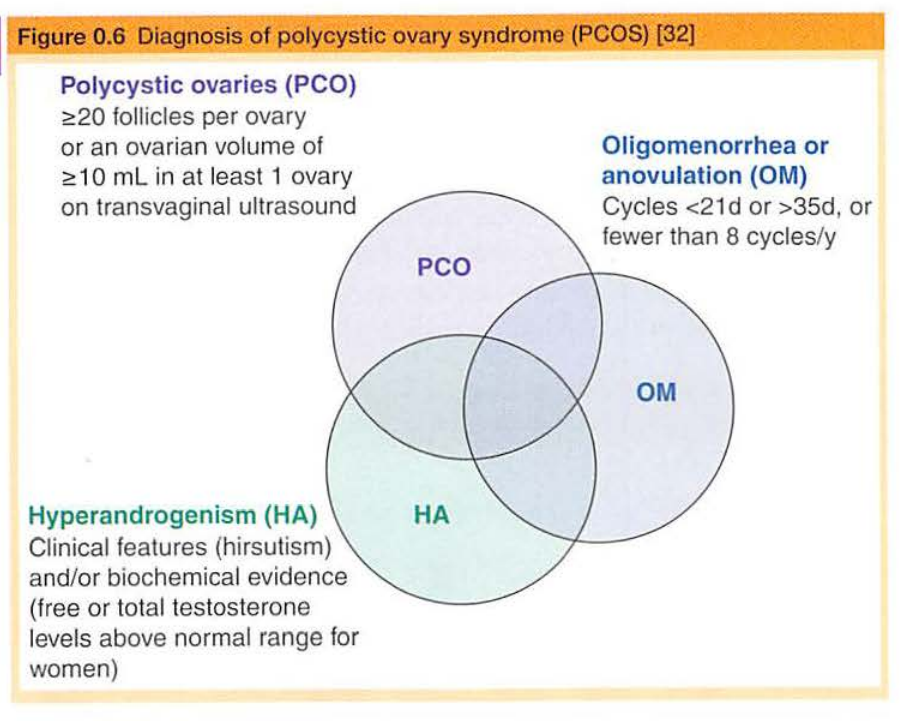 VPA is associated with 7-fold increase in polycystic ovary syndrome (PCOS)
8 ways to harm your patients (mood stabilizers)
Not explaining that lithium and lamotrigine are “bipolar antidepressants”
Depriving bipolar patients of lithium treatment
Allowing acute lithium toxicity 
Causing Stevens-Johnson syndrome by failure to adhere to lamotrigine dosing guidelines 
Prescribing valproate to women of childbearing potential 
Failure to consider drug interactions of carbamazepine 
Causing Stevens-Johnson syndrome by failing to screen for HLA-B*1502 prior to giving carbamazepine to patients of Asian descent
Allowing lithium to cause gradual kidney damage
Carbamazepine (TEGRETOL)

“Tiger tail (in the) Car Maze”
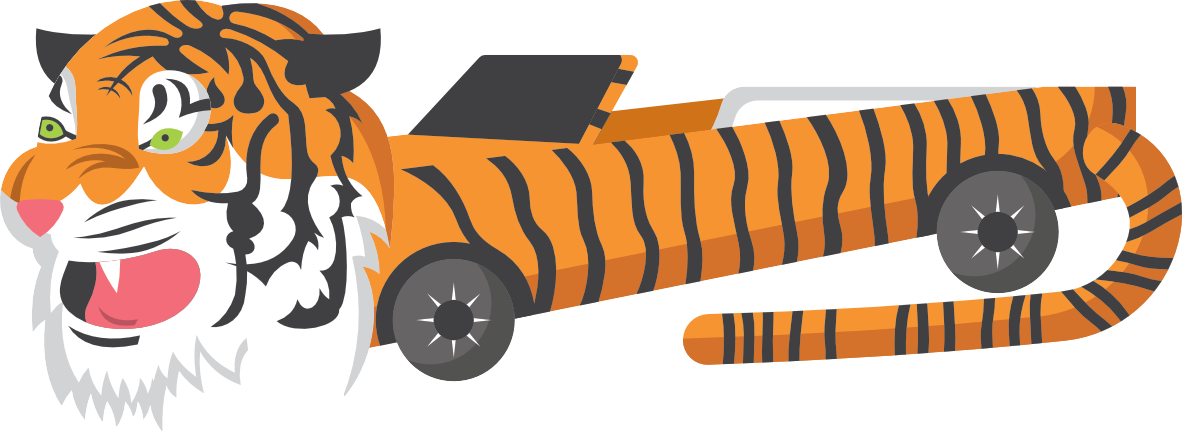 [Speaker Notes: This mnemonic accomplishes everything I’m going for - pairs trade name with the generic-- TIGER TAIL]
Carbamazepine (TEGRETOL)

“Tiger tail (in the) Car Maze”
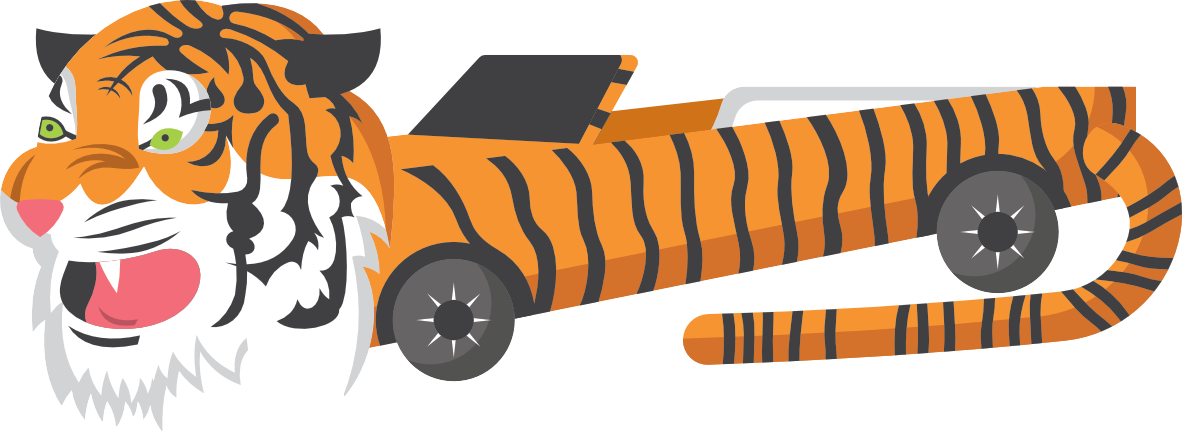 hyponatremia
Risks of CBZ:
Carbamazepine 
(TEGRETOL)
“Tiger tail (in the) 
 Car Maze”
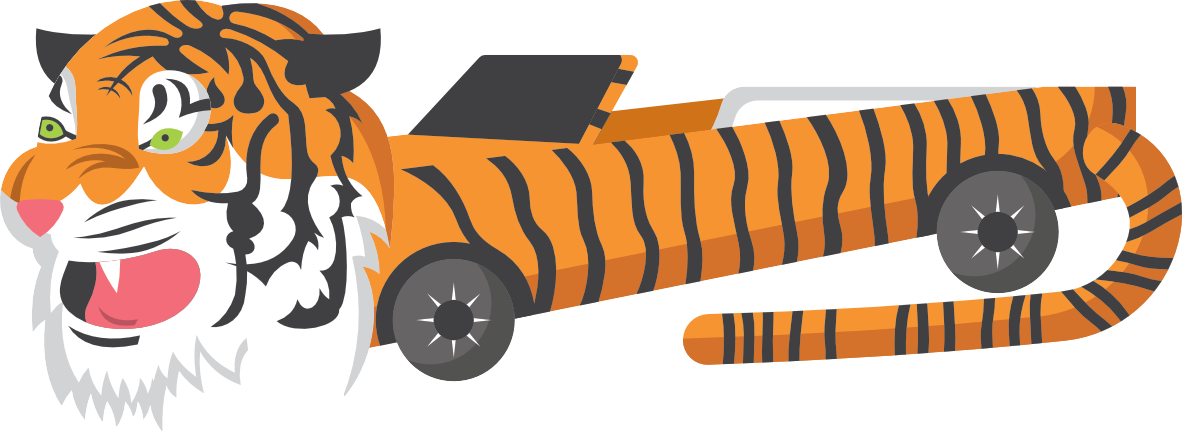 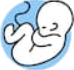 terato-
genicity
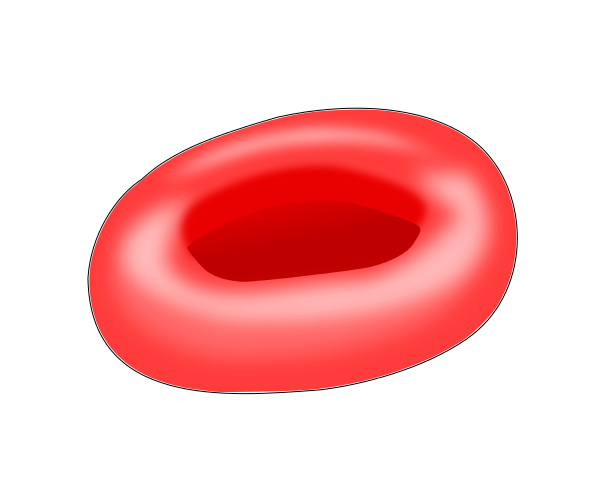 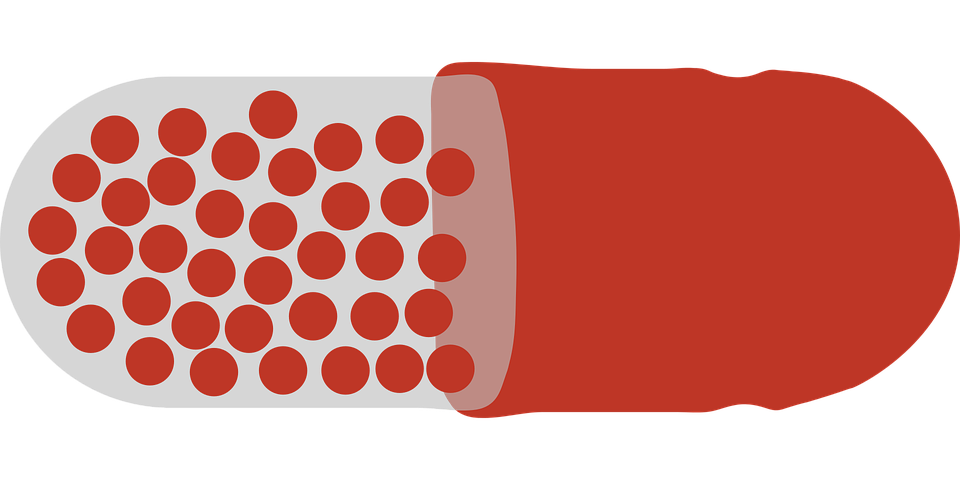 aplastic anemia 
(rare)
Na+      Na+
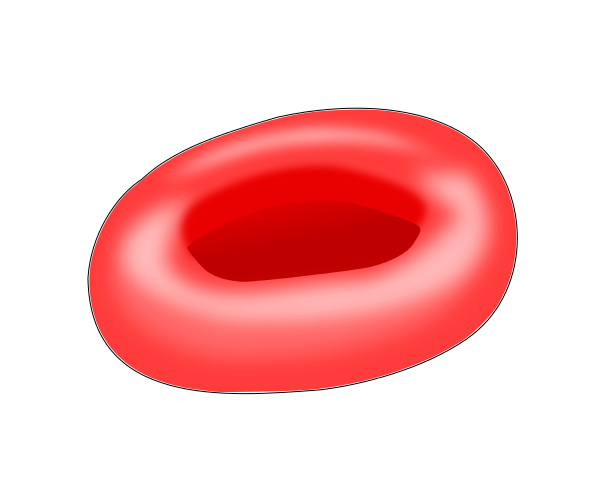 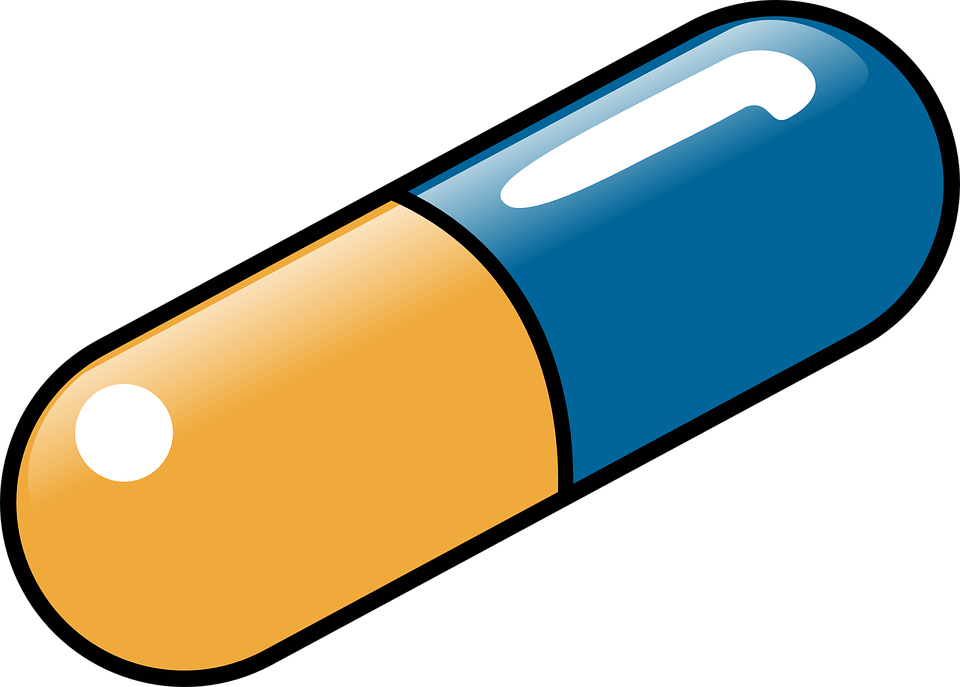 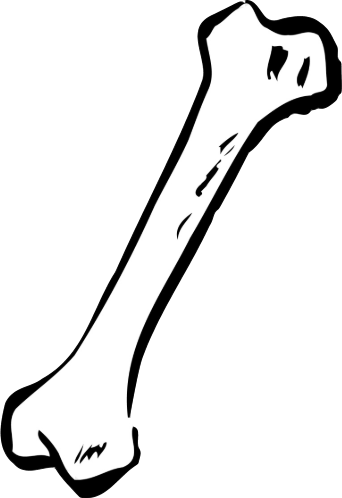 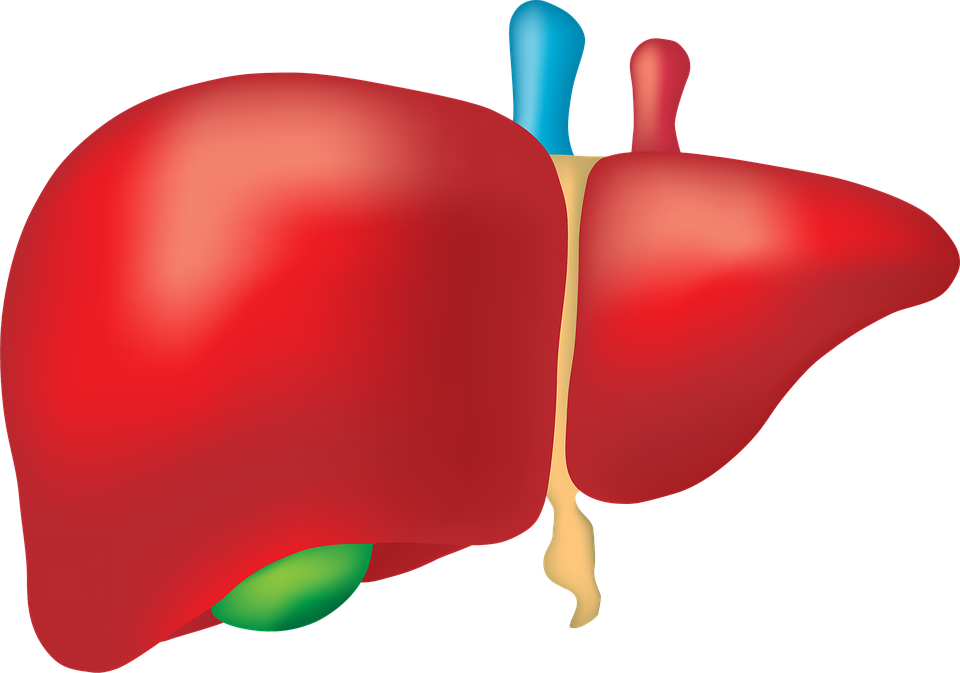 decreased bone mineral density
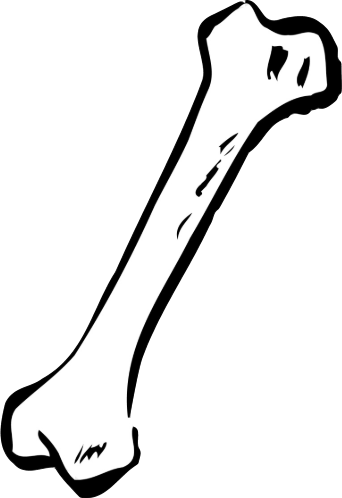 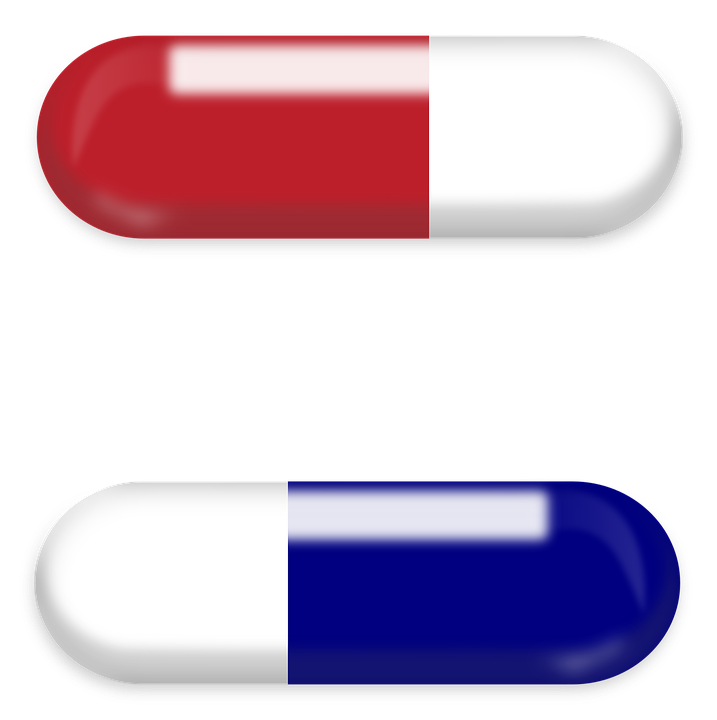 agranulo-
cytosis (rare)
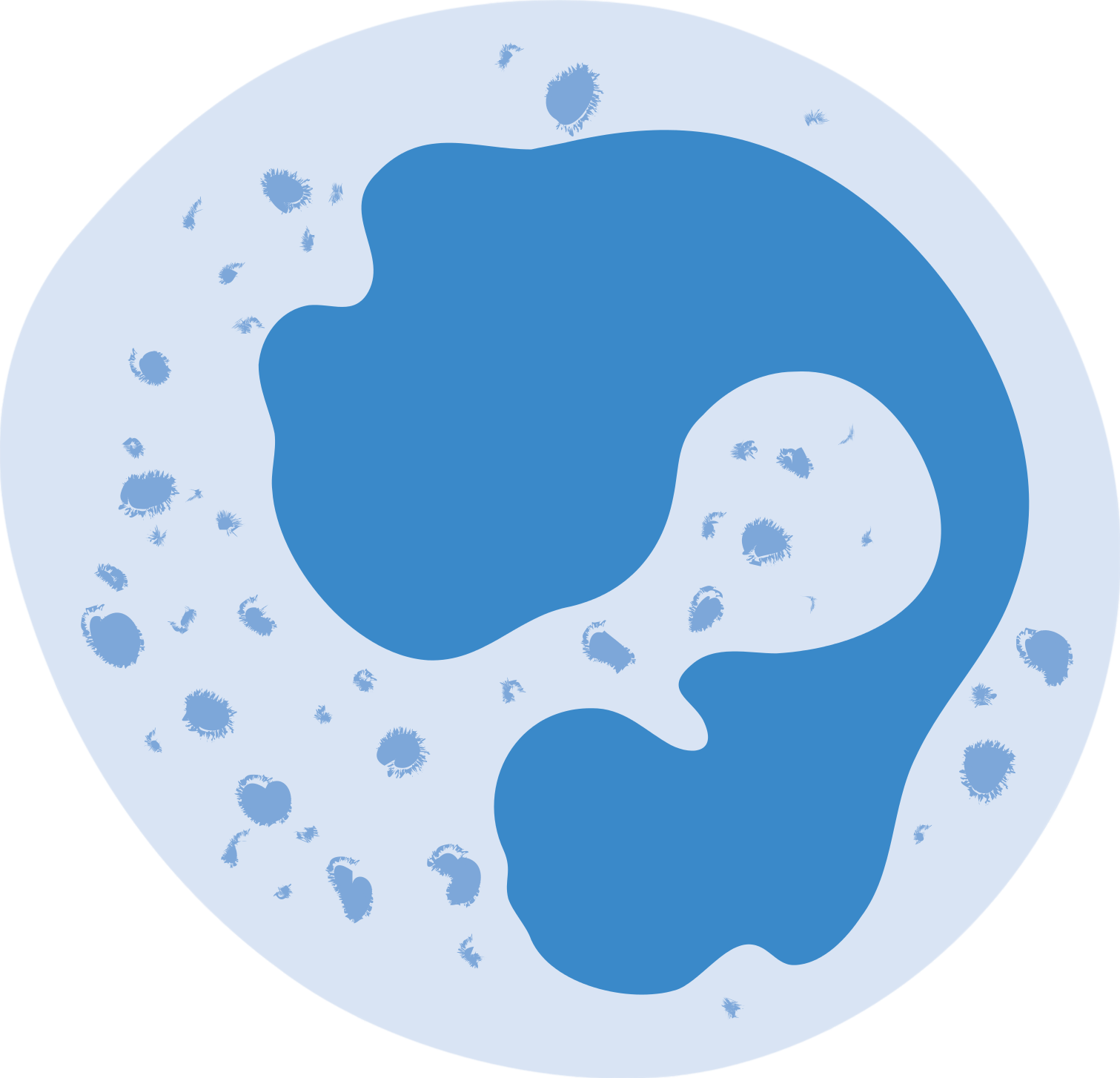 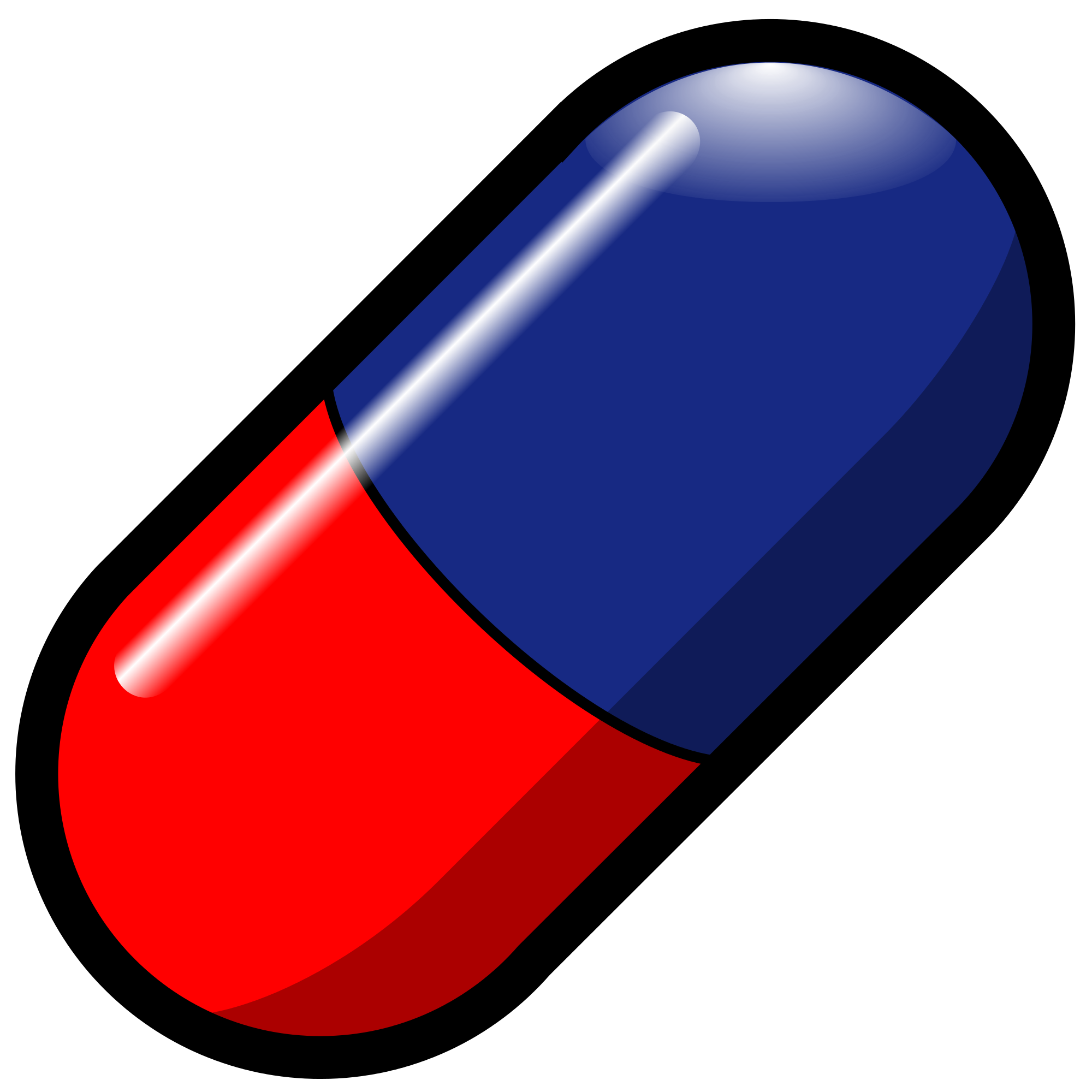 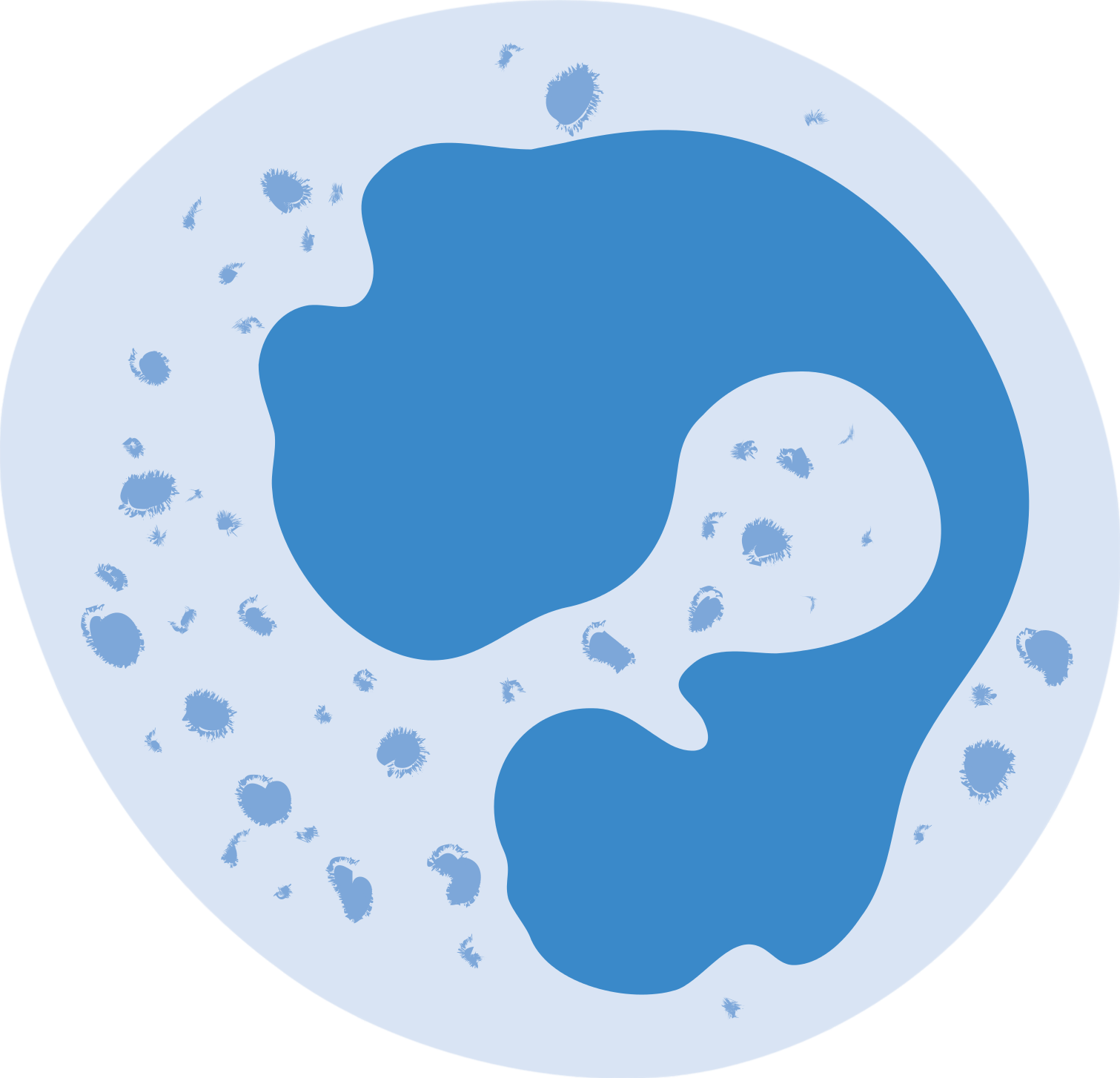 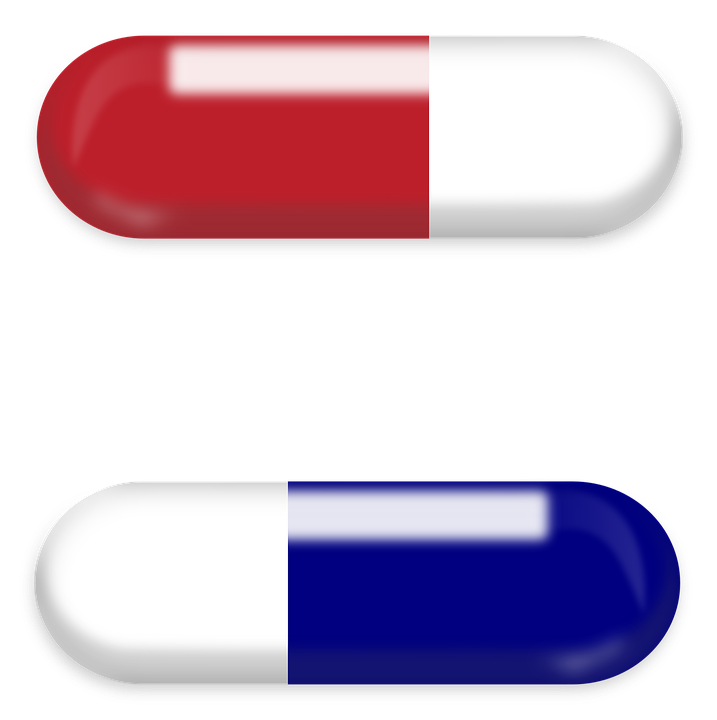 reduced levels of many medications
hepatotoxicity
[Speaker Notes: potential health risks.]
hyponatremia
Risks of CBZ:
Carbamazepine 
(TEGRETOL)
“Tiger tail (in the) 
 Car Maze”
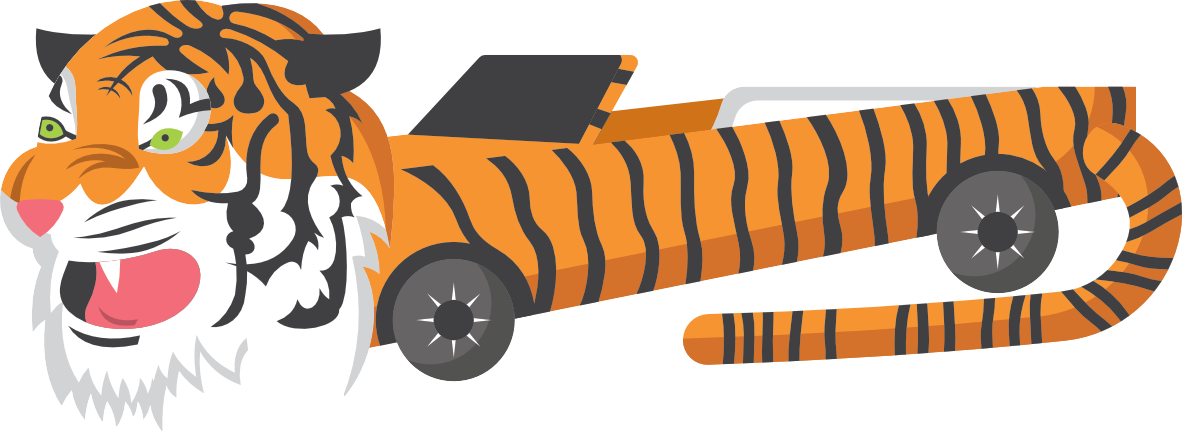 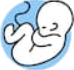 terato-
genicity
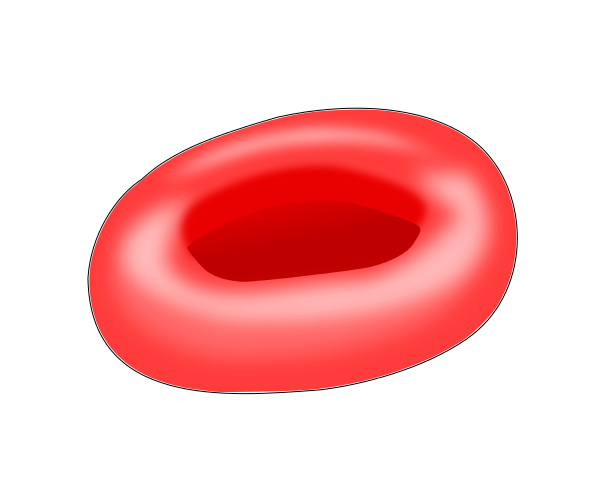 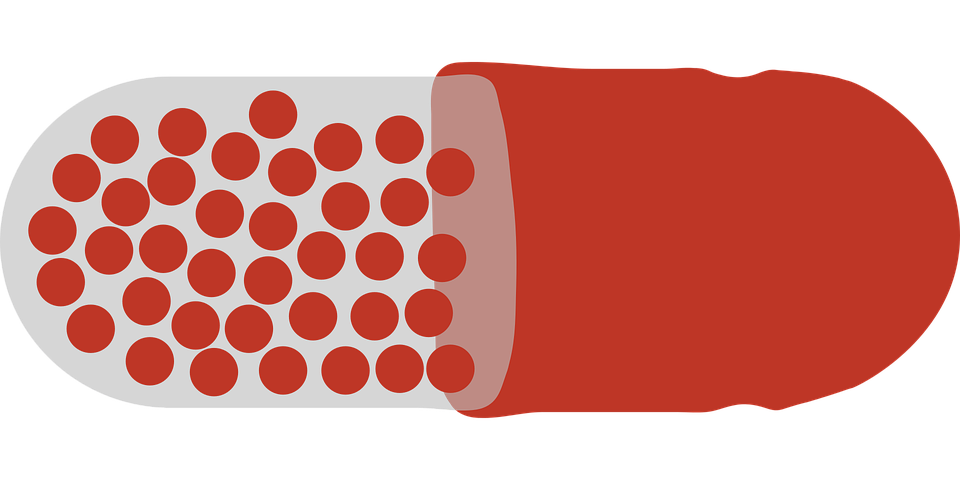 aplastic anemia 
(rare)
Na+      Na+
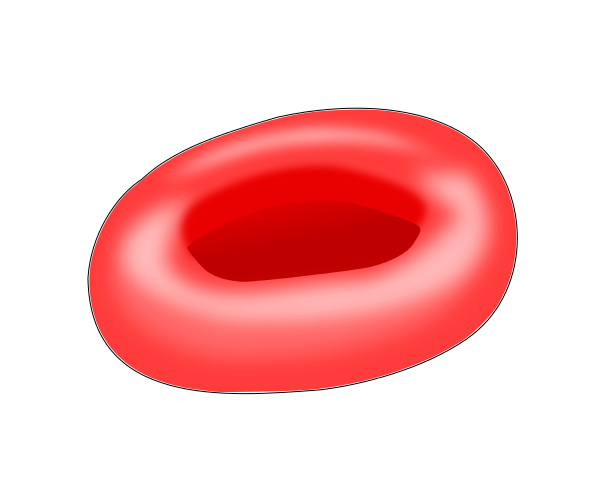 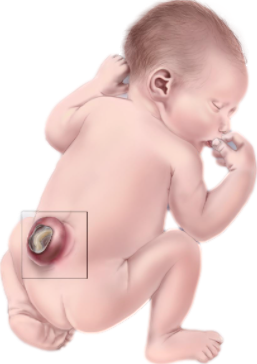 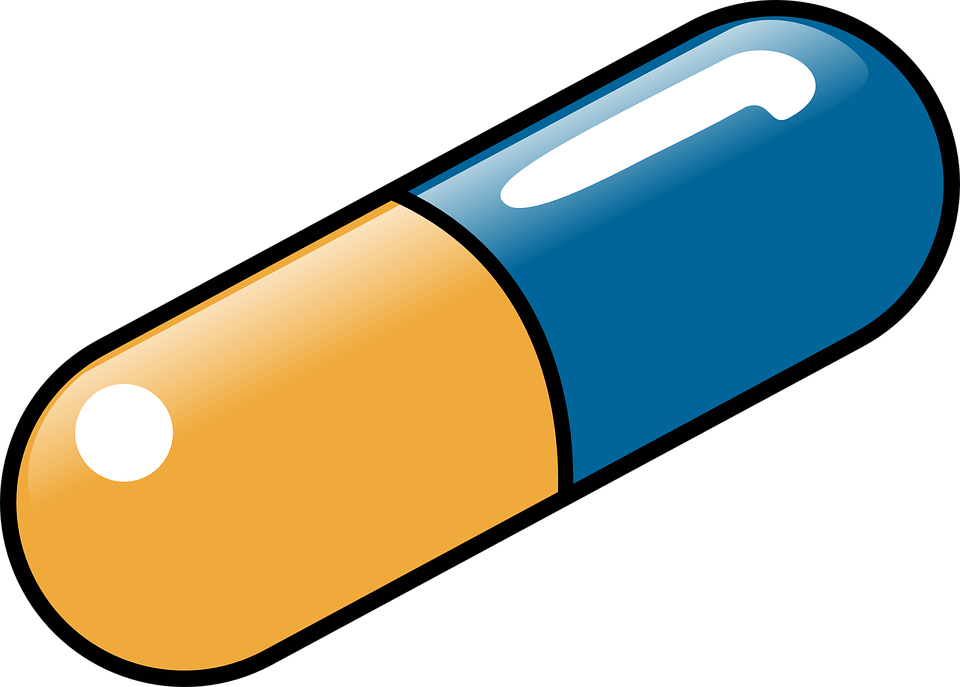 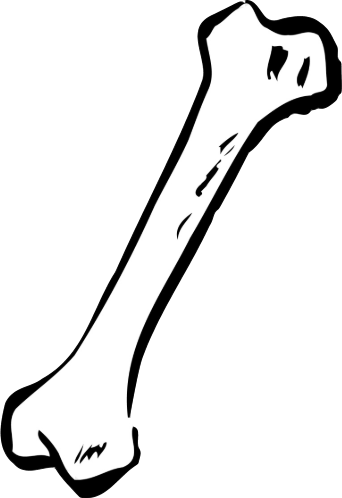 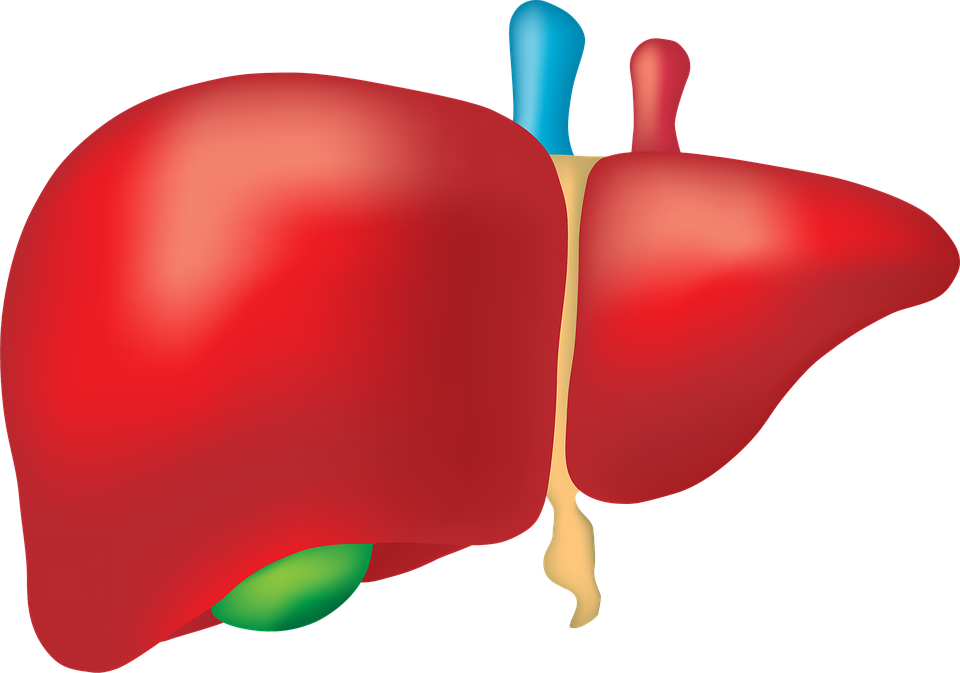 decreased bone mineral density
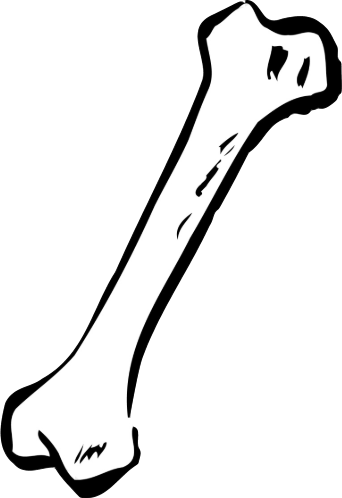 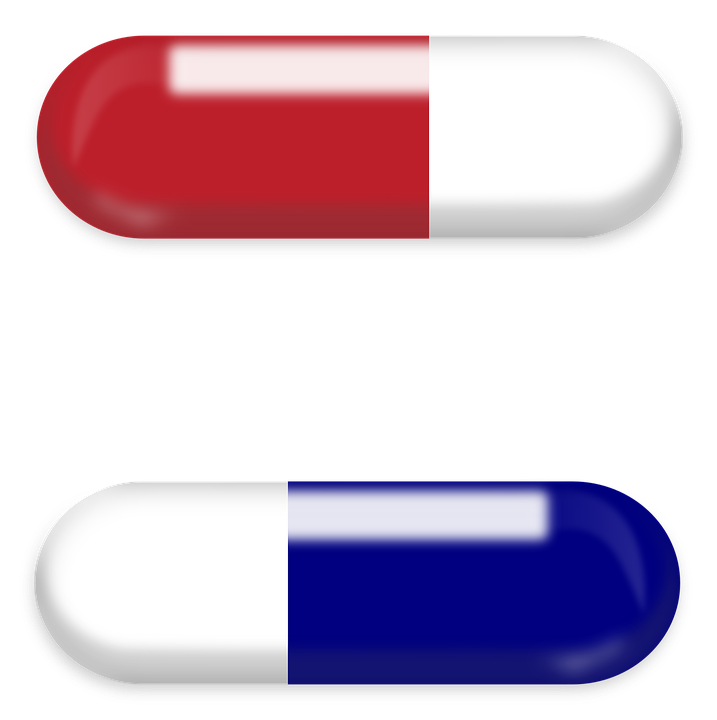 agranulo-
cytosis (rare)
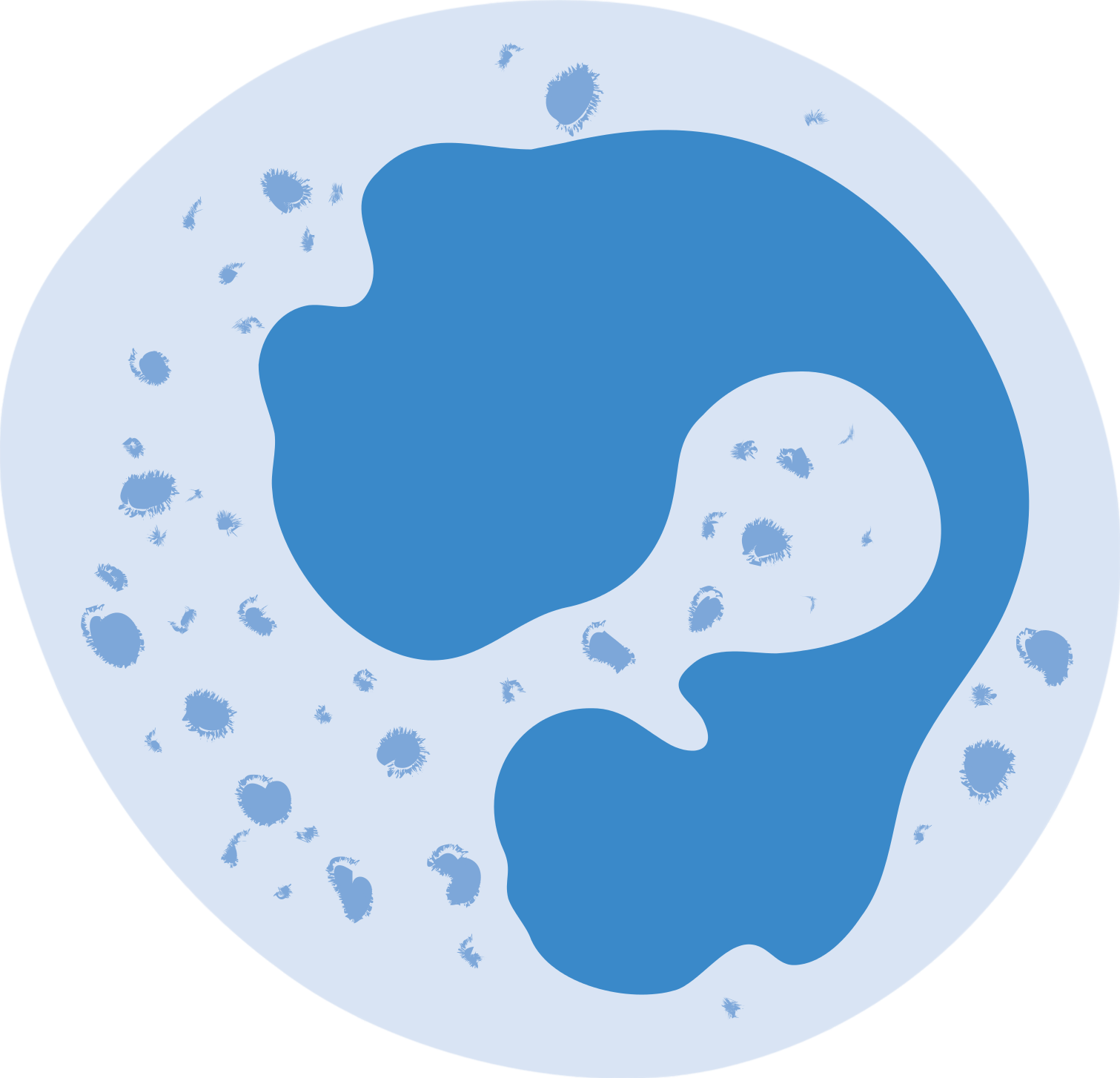 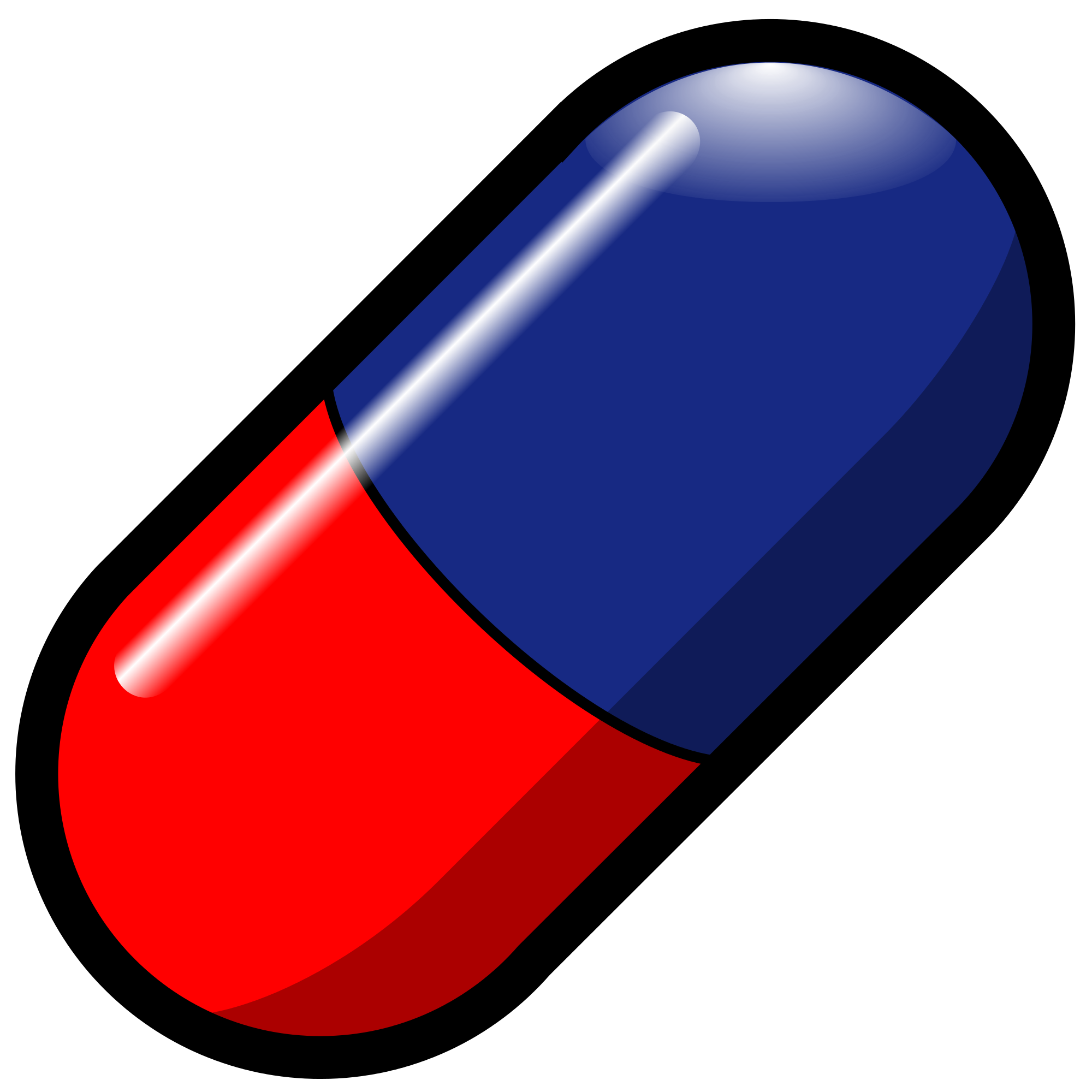 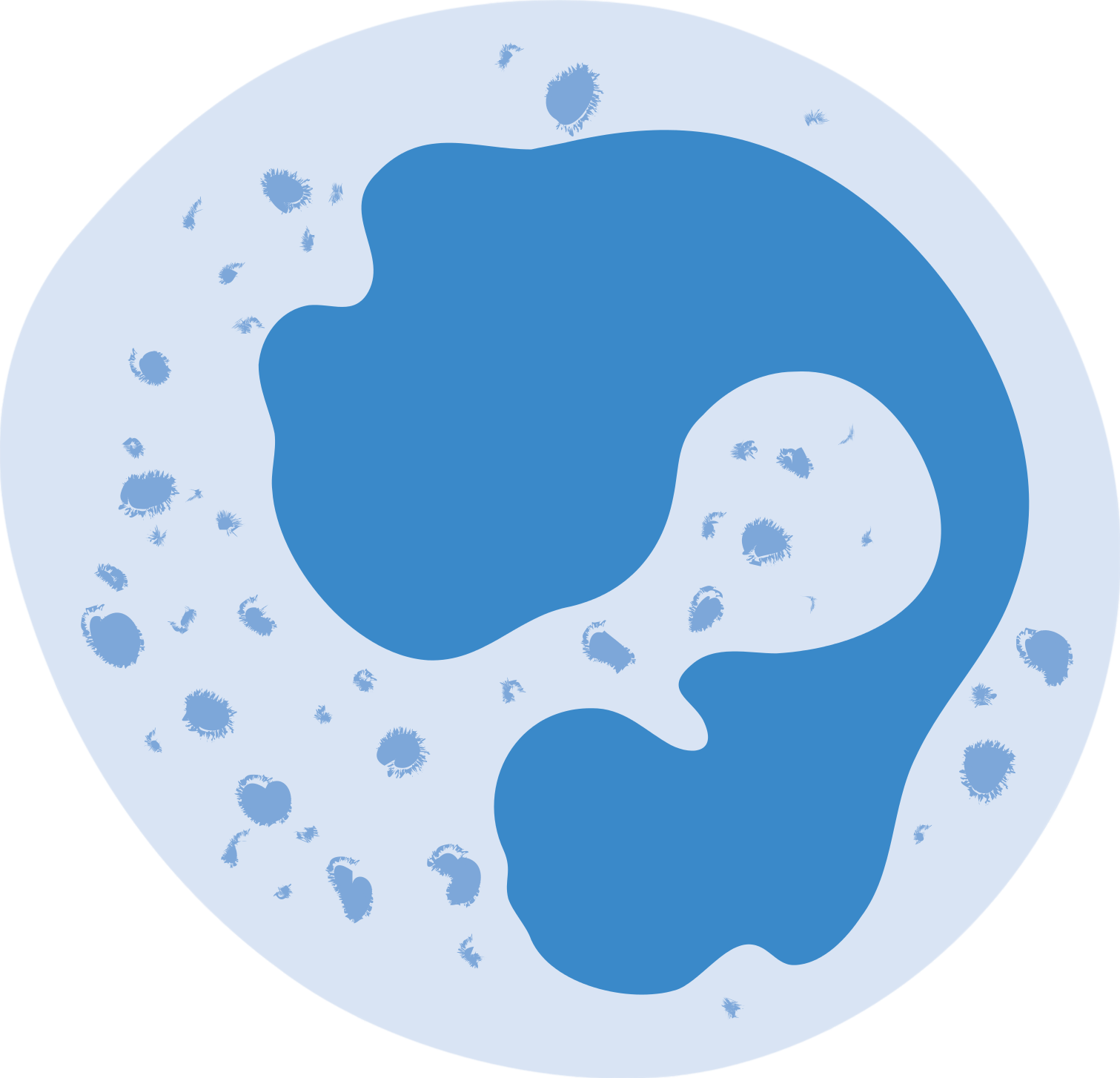 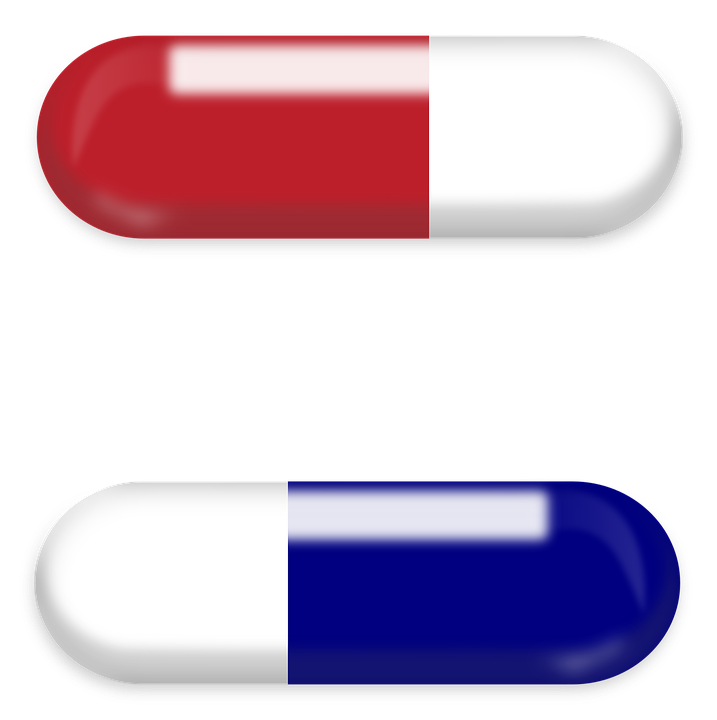 reduced levels of many medications
neural tube defects
hepatotoxicity
[Speaker Notes: most typically neural tube defects, pretty much contraindicated in women of childbearing age]
hyponatremia
Risks of CBZ:
Carbamazepine 
(TEGRETOL)
“Tiger tail (in the) 
 Car Maze”
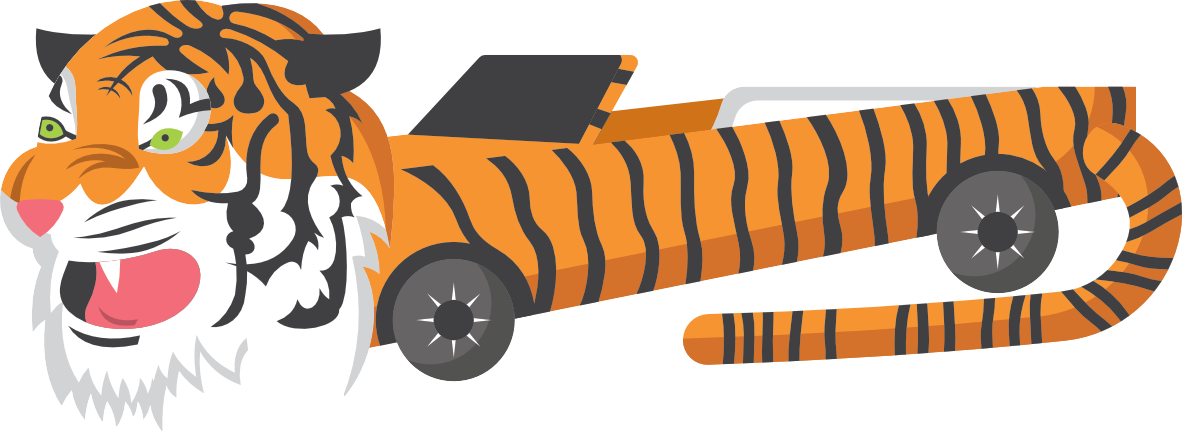 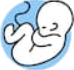 terato-
genicity
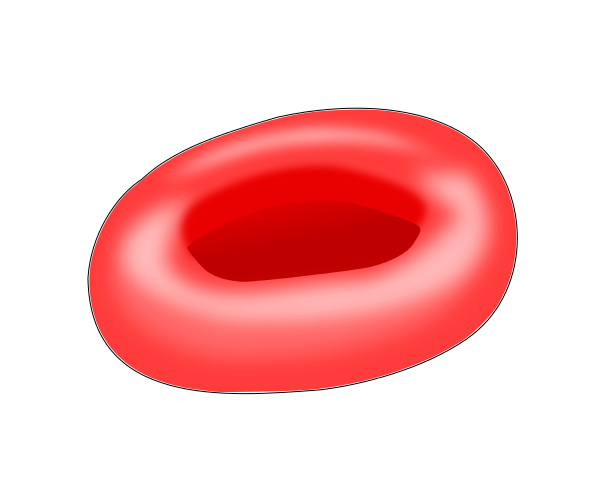 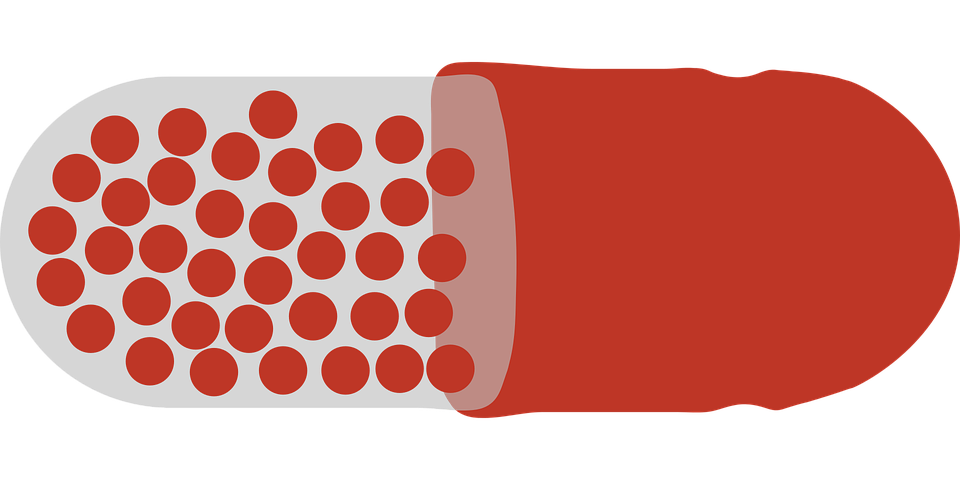 aplastic anemia 
(rare)
Na+      Na+
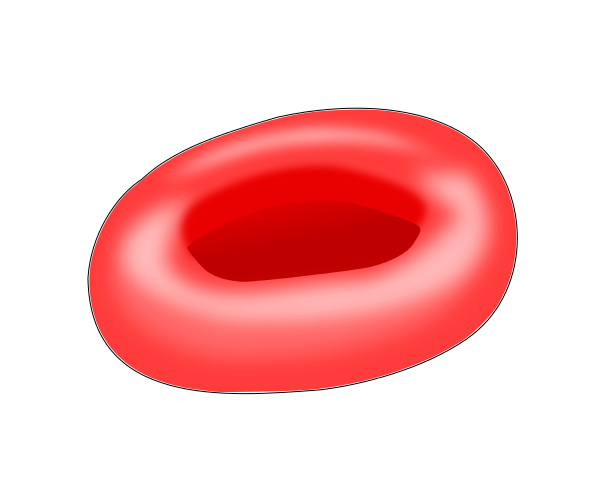 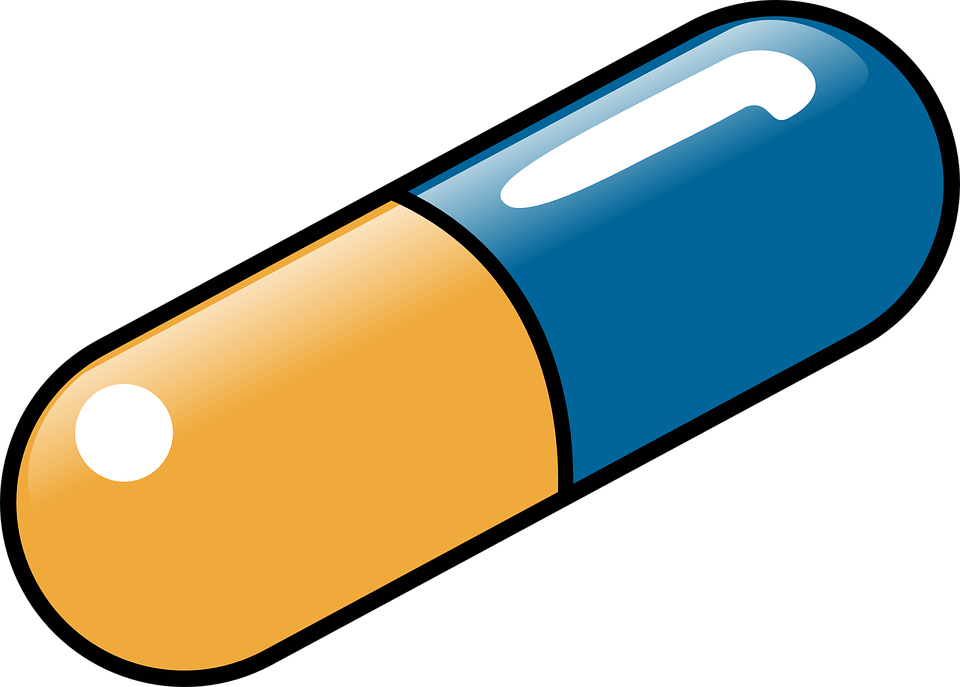 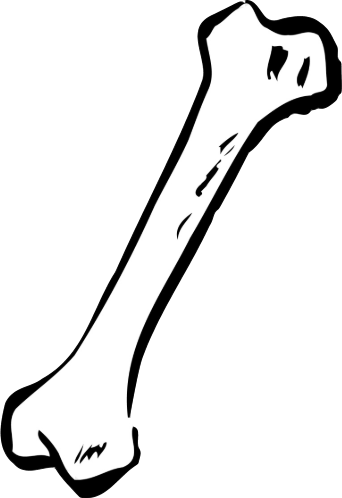 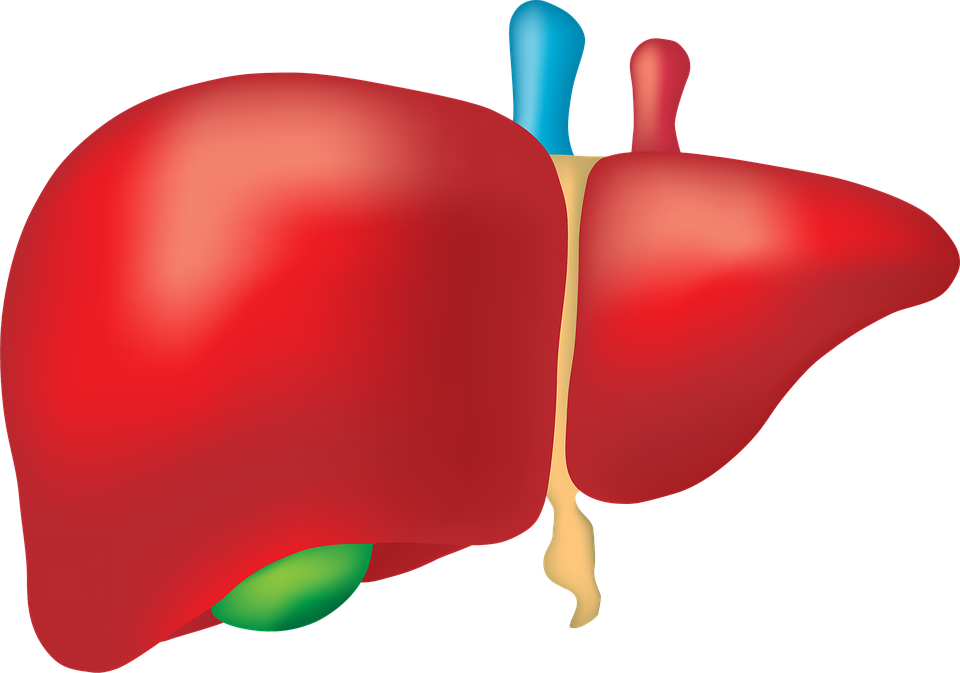 decreased bone mineral density
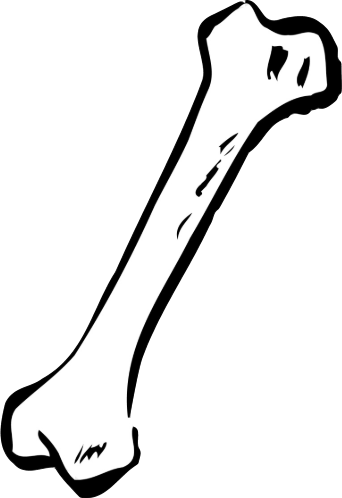 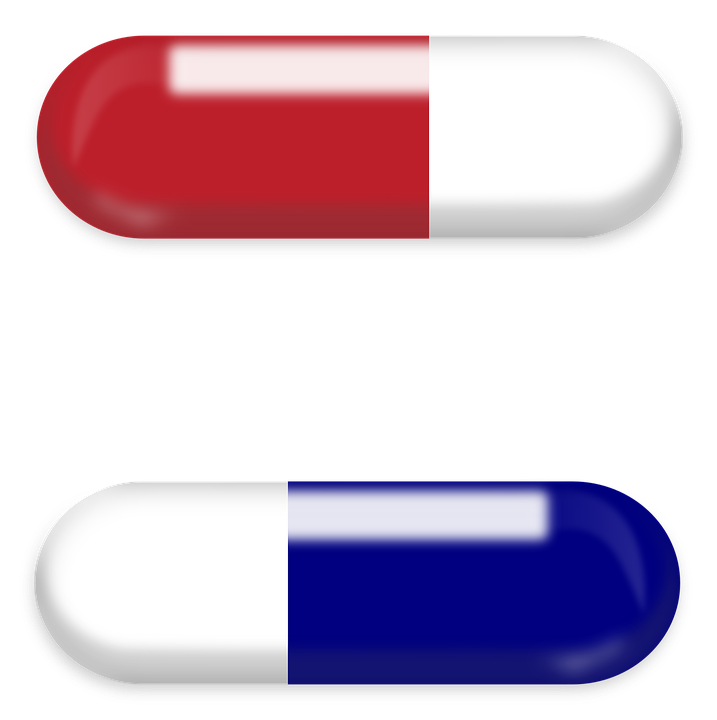 agranulo-
cytosis (rare)
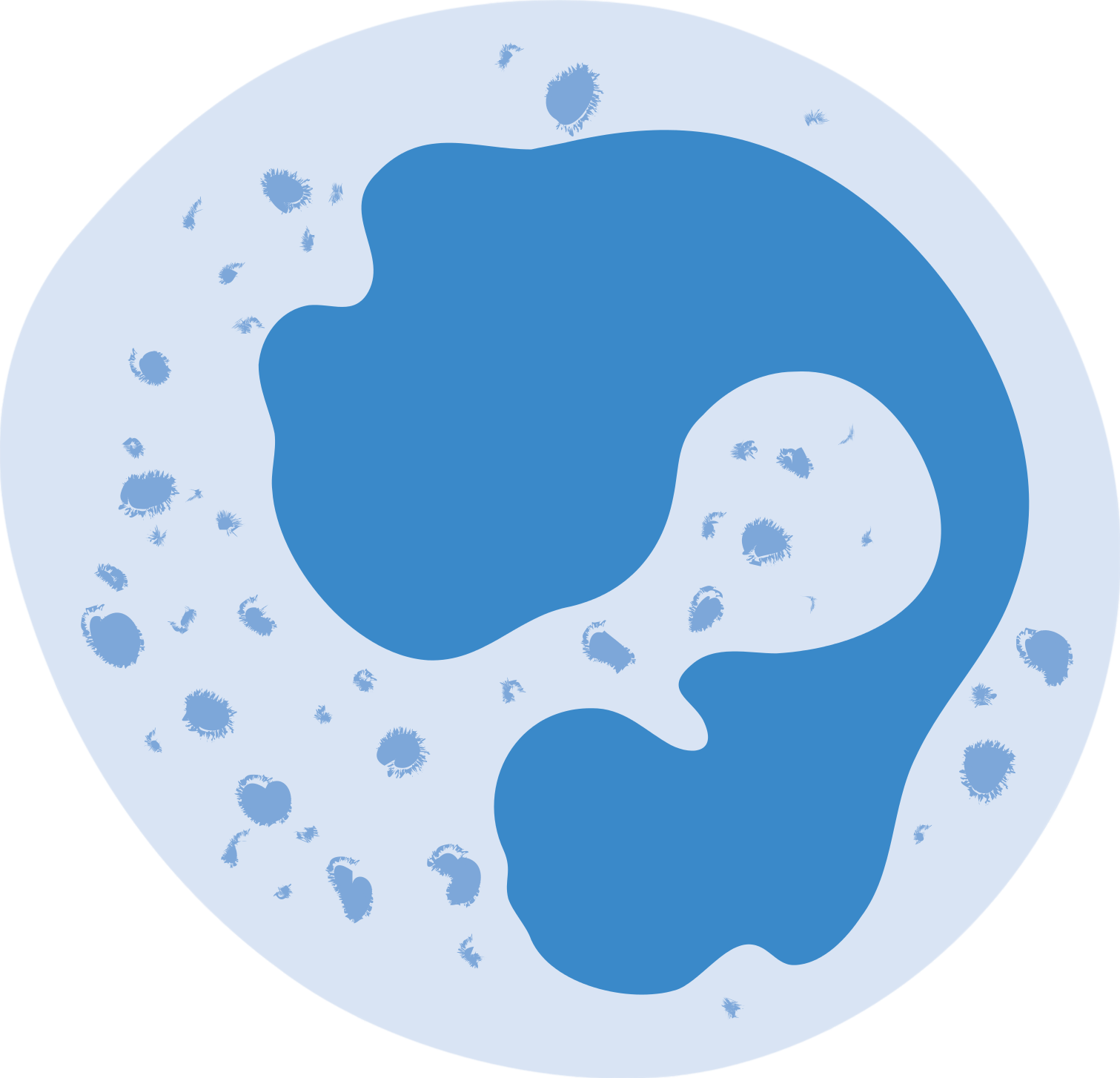 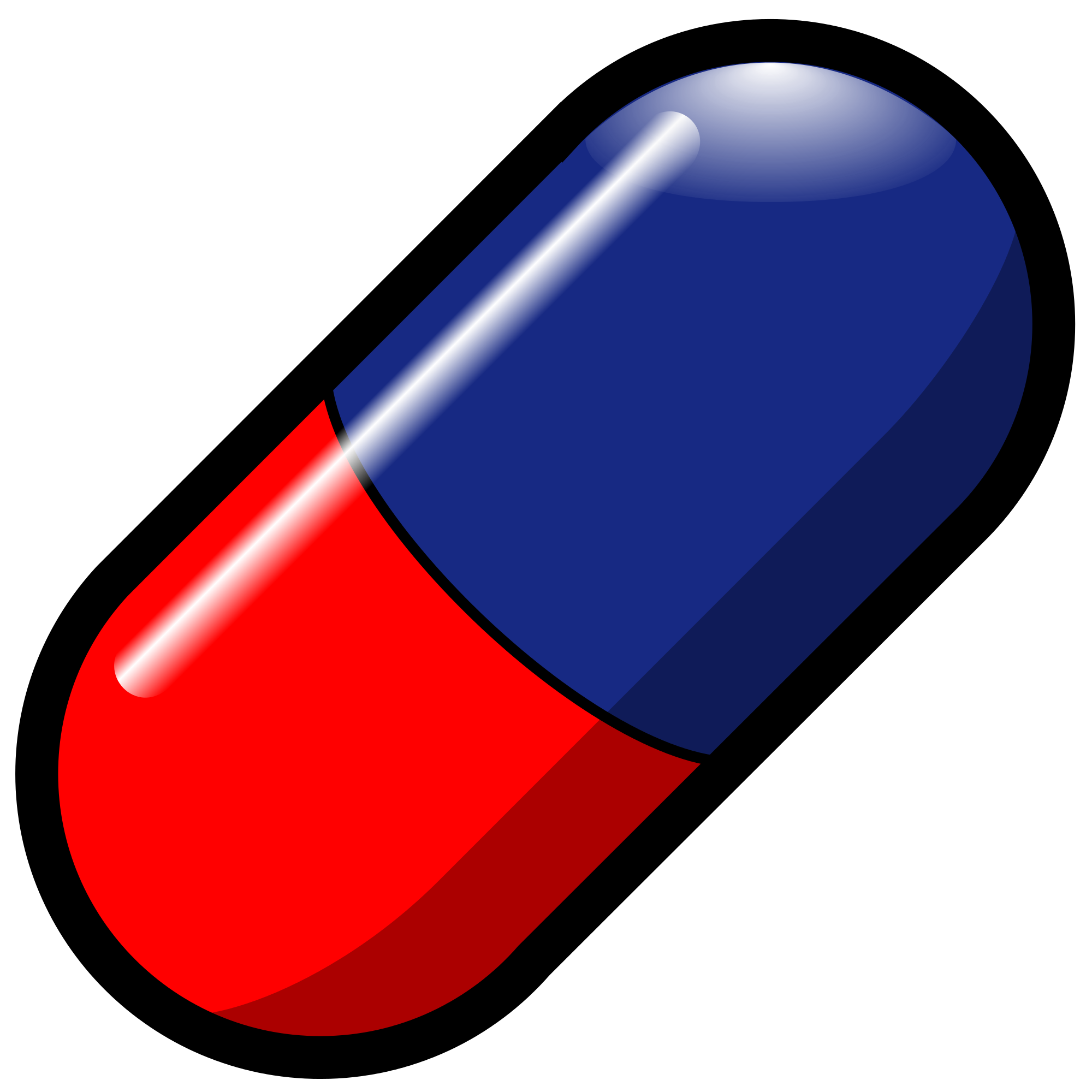 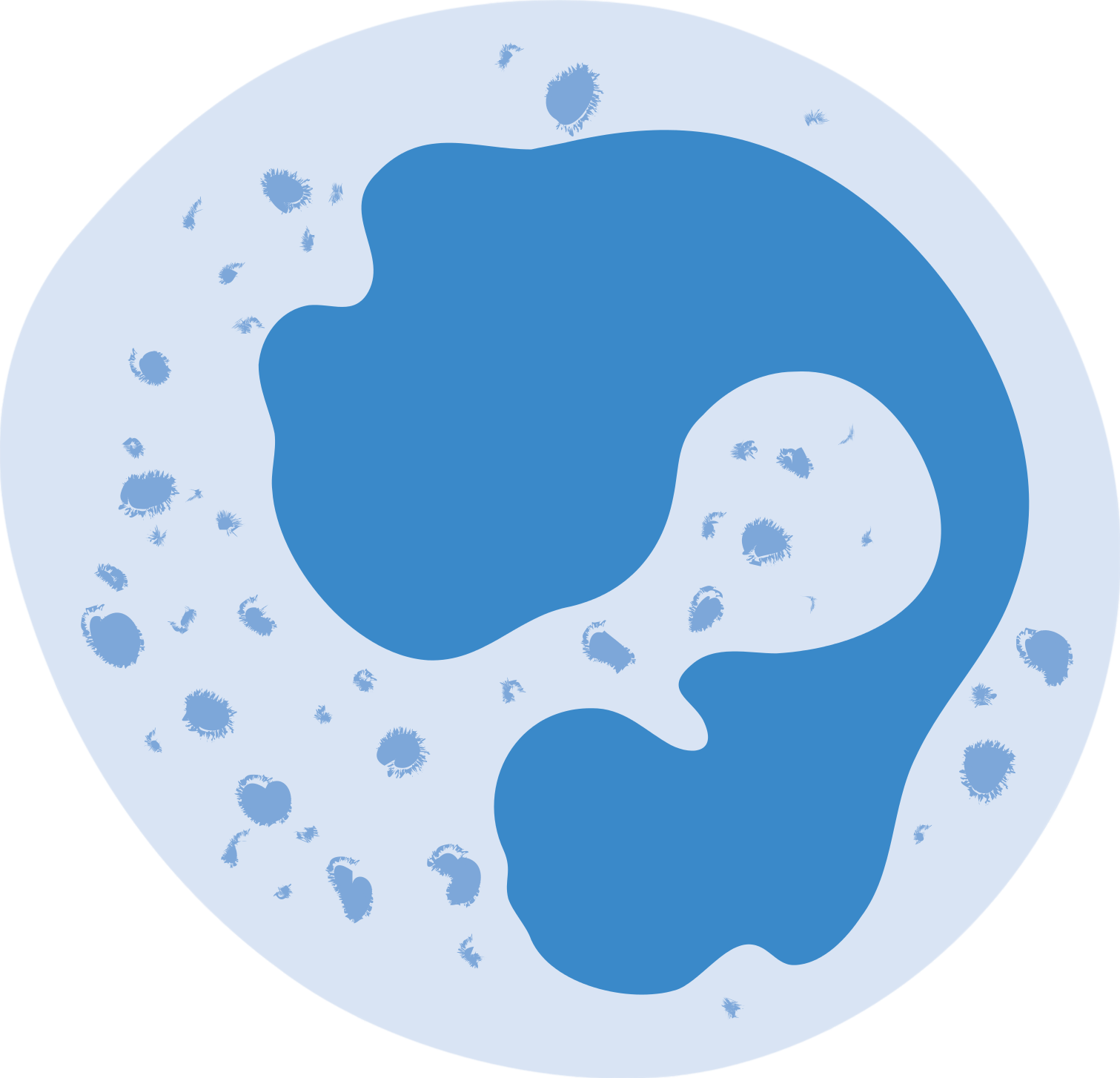 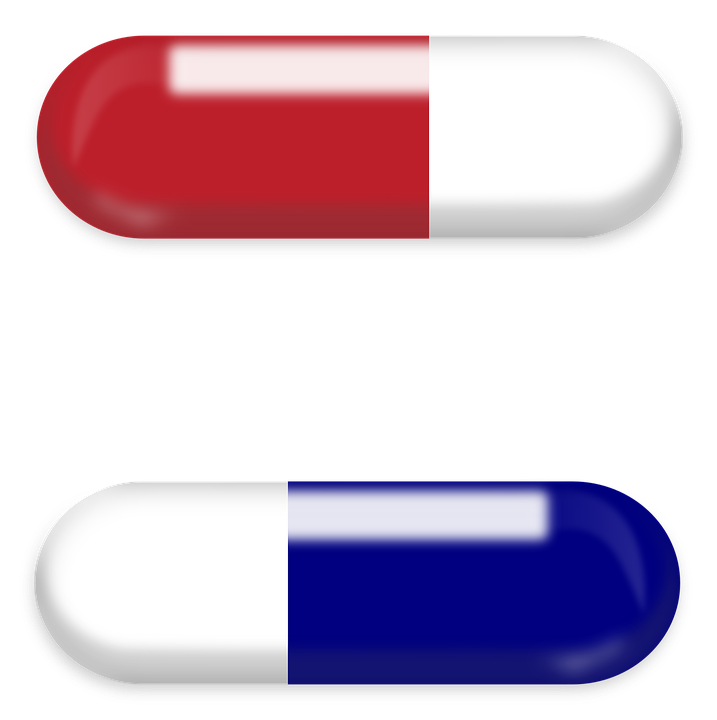 reduced levels of many medications
hepatotoxicity
hyponatremia
Risks of CBZ:
Carbamazepine 
(TEGRETOL)
“Tiger tail (in the) 
 Car Maze”
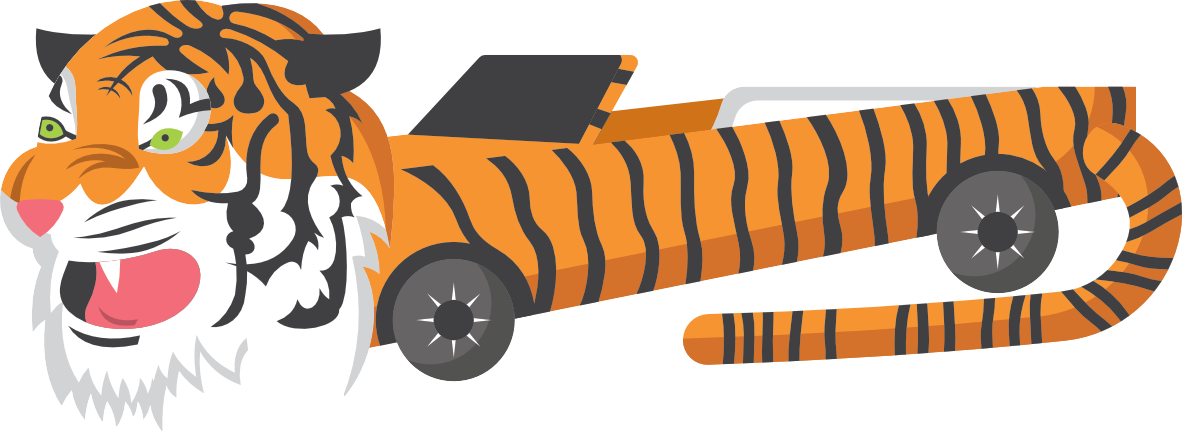 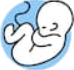 terato-
genicity
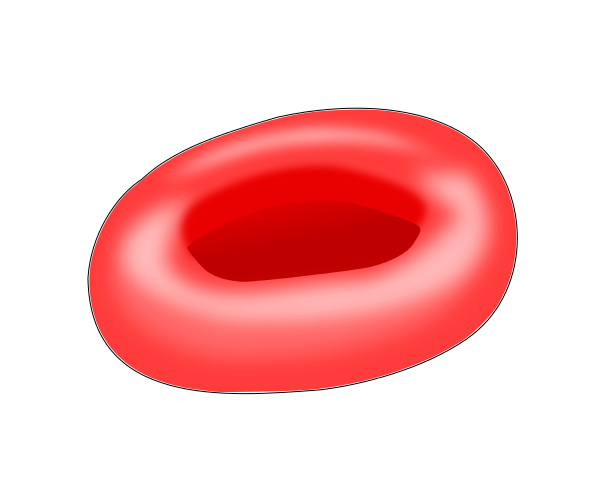 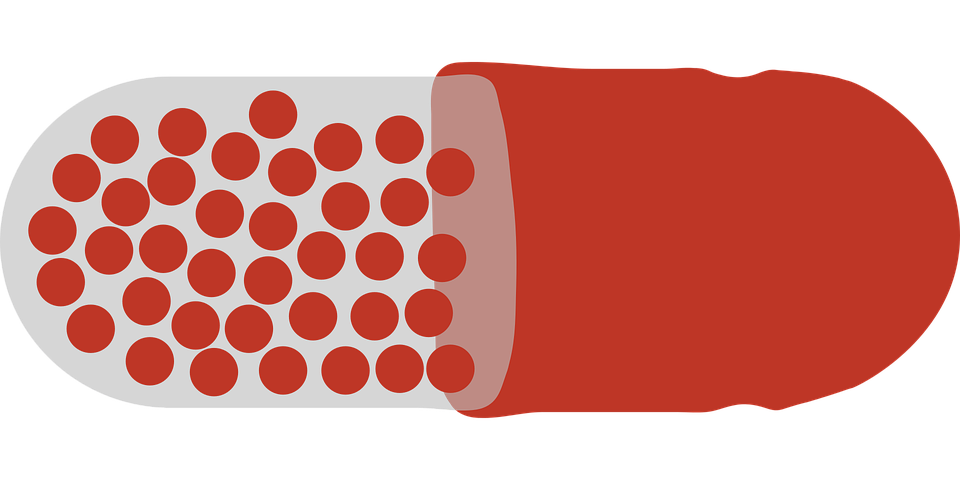 aplastic anemia 
(rare)
Na+      Na+
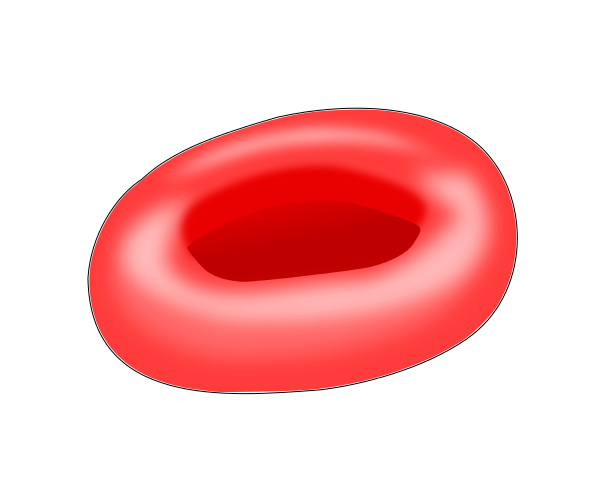 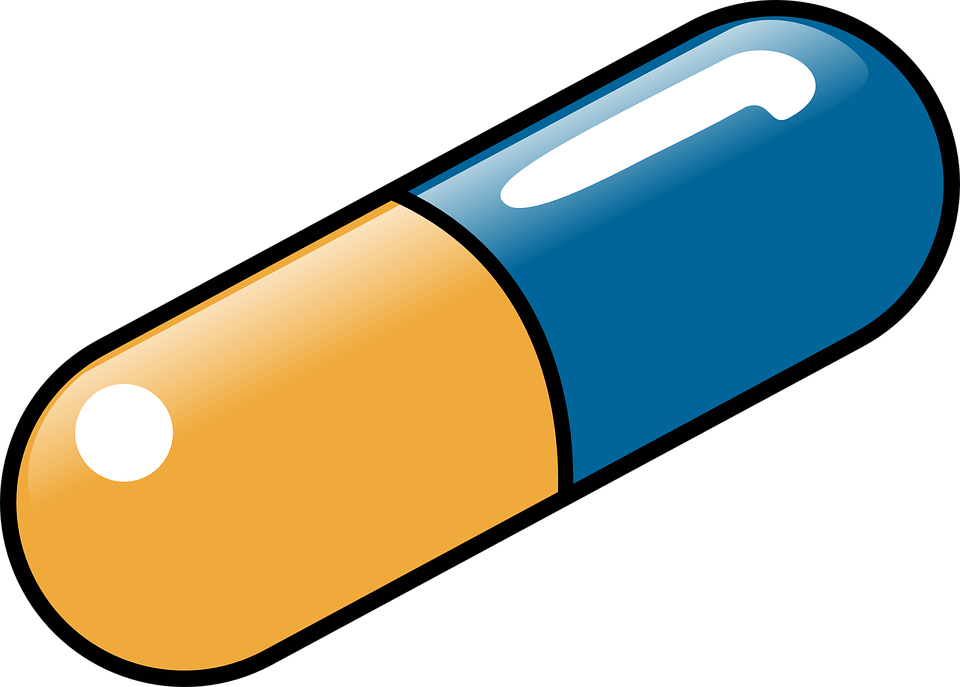 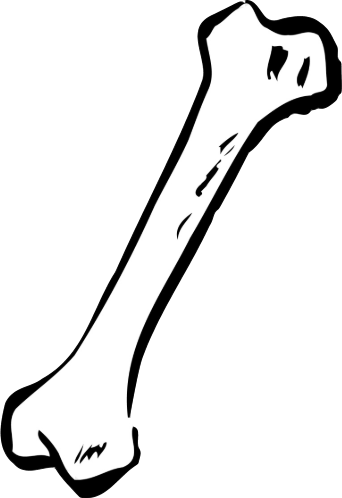 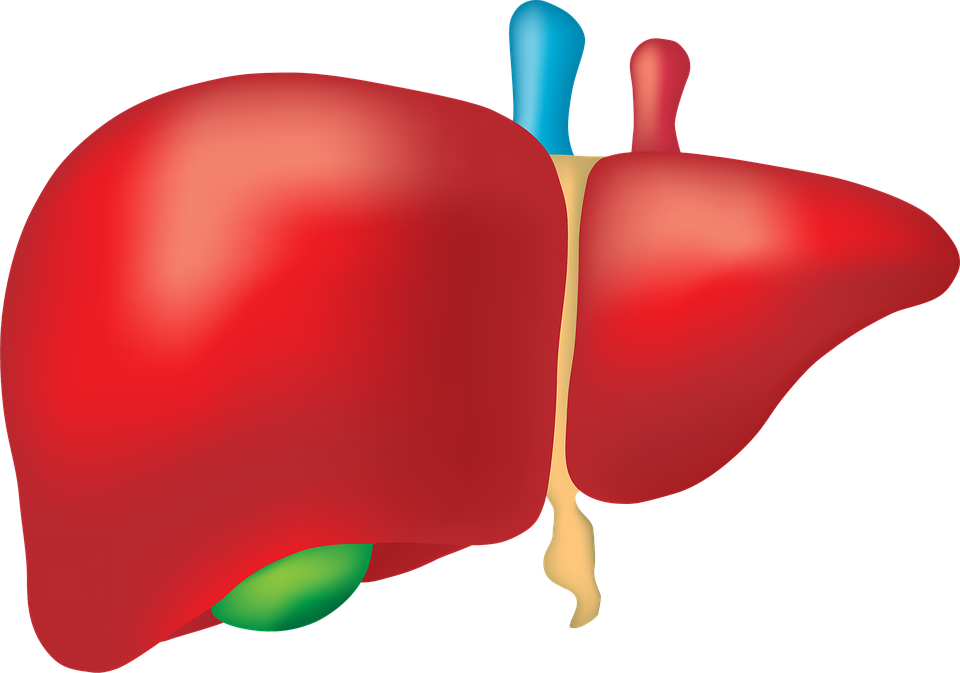 decreased bone mineral density
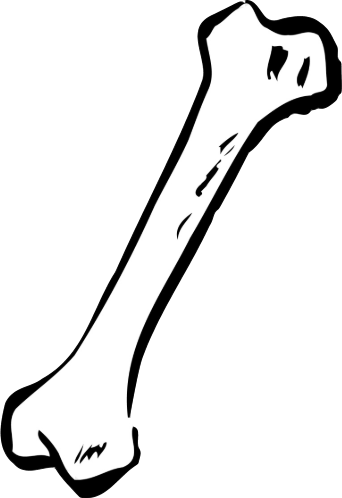 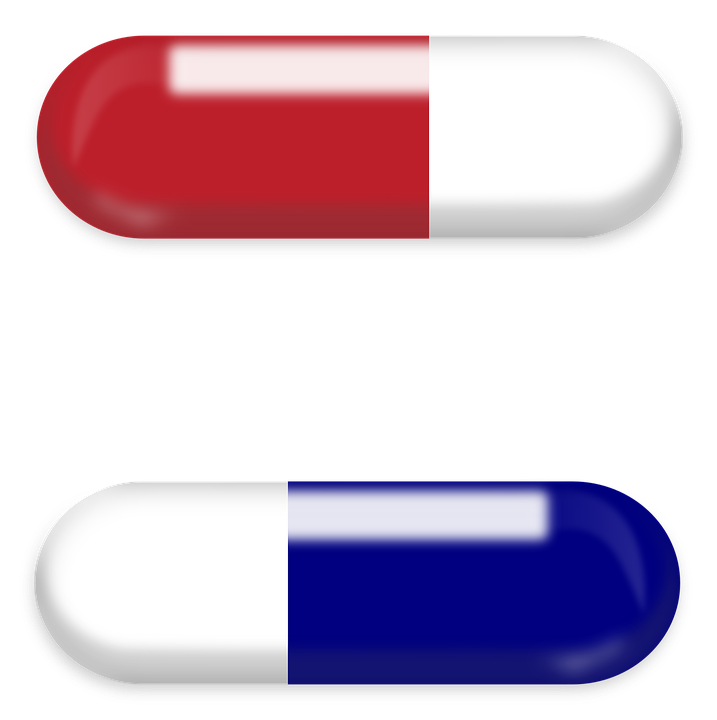 agranulo-
cytosis (rare)
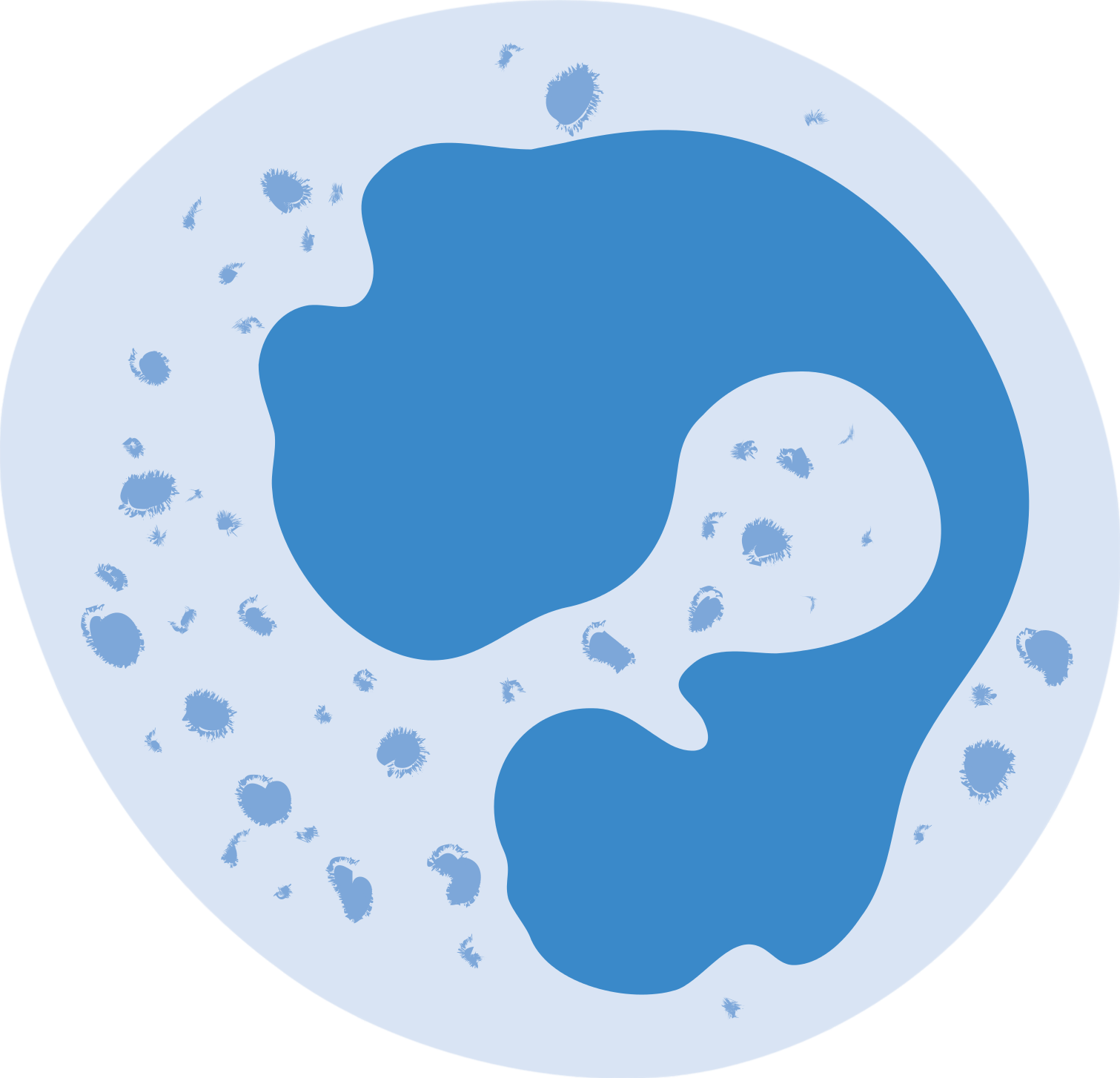 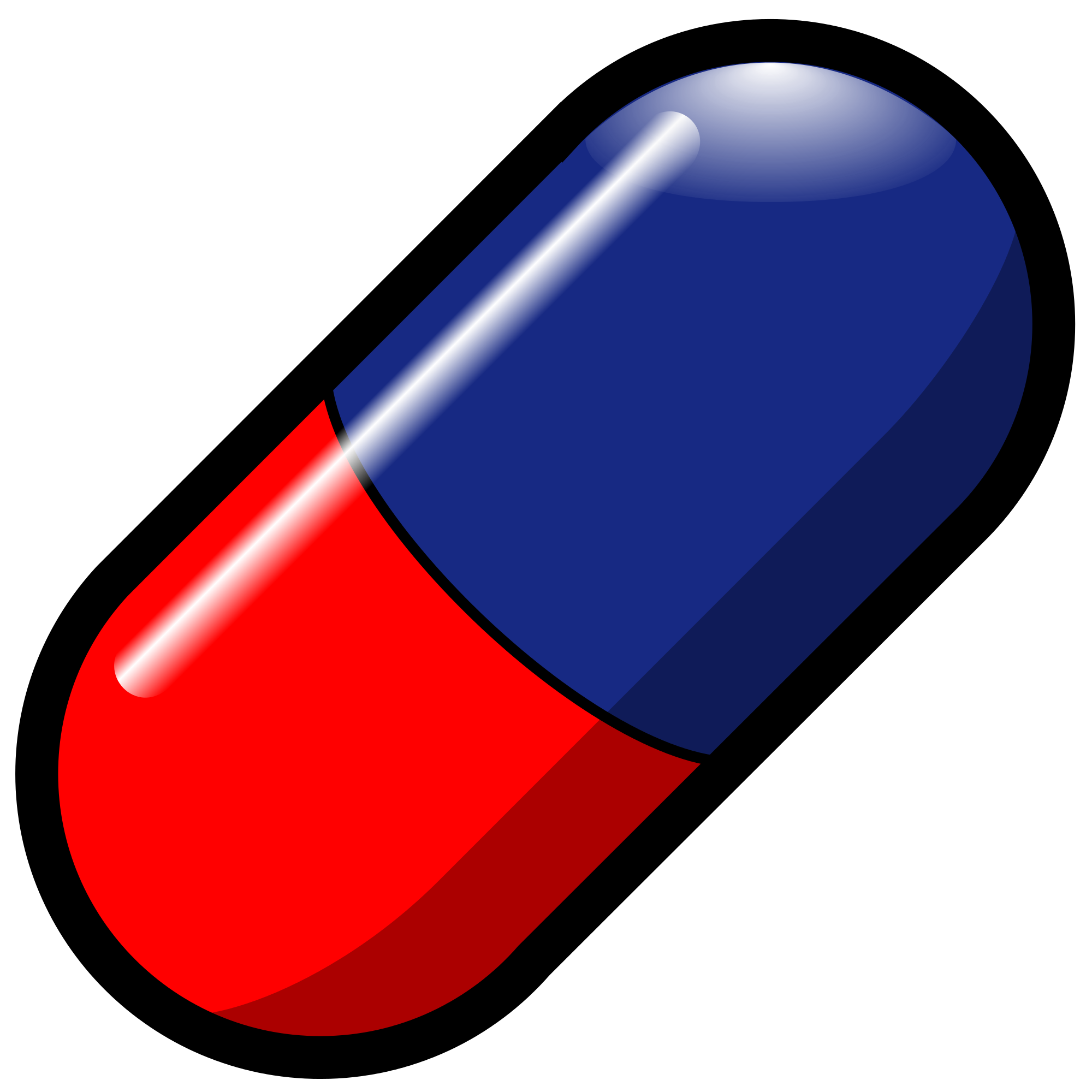 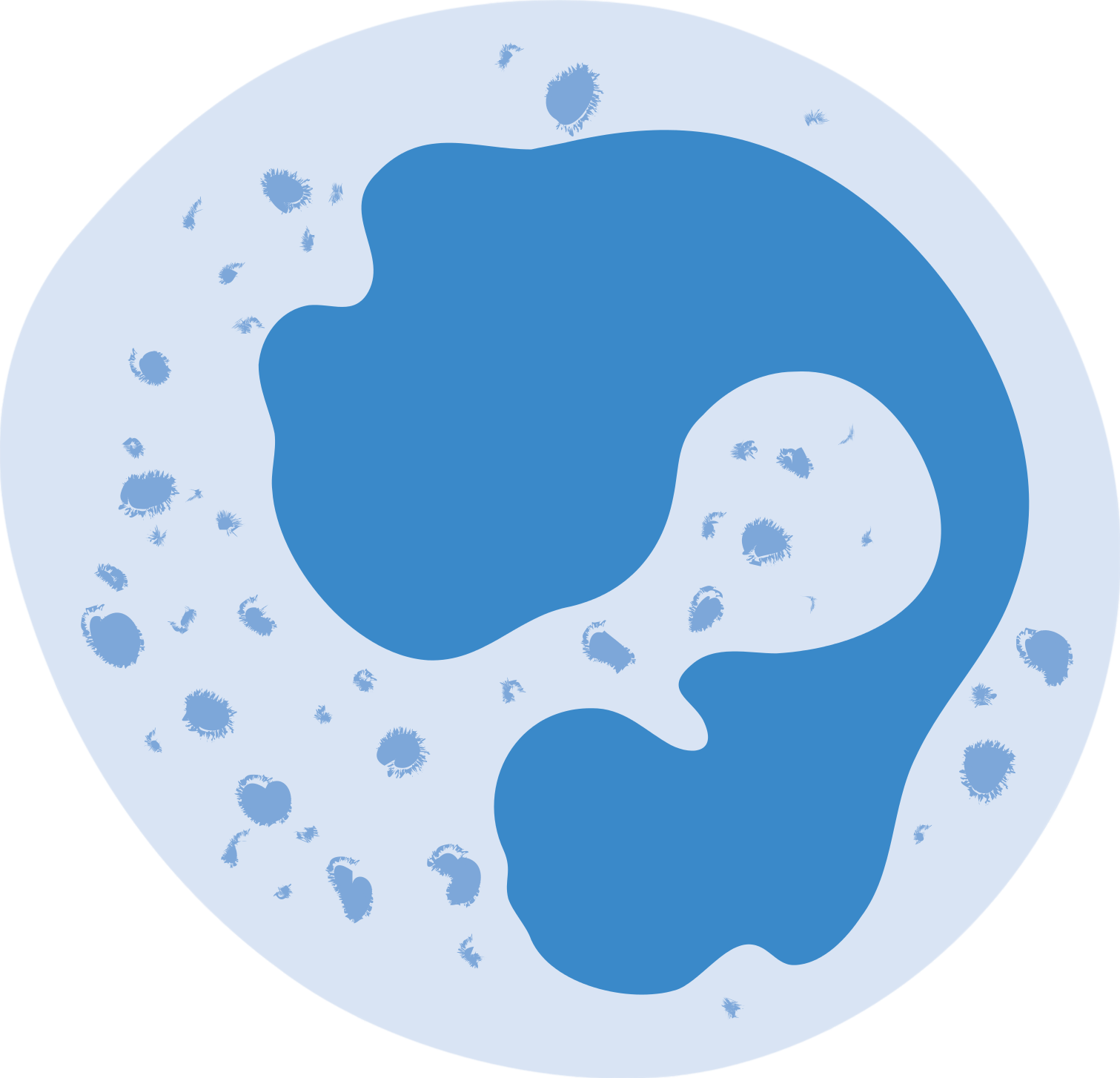 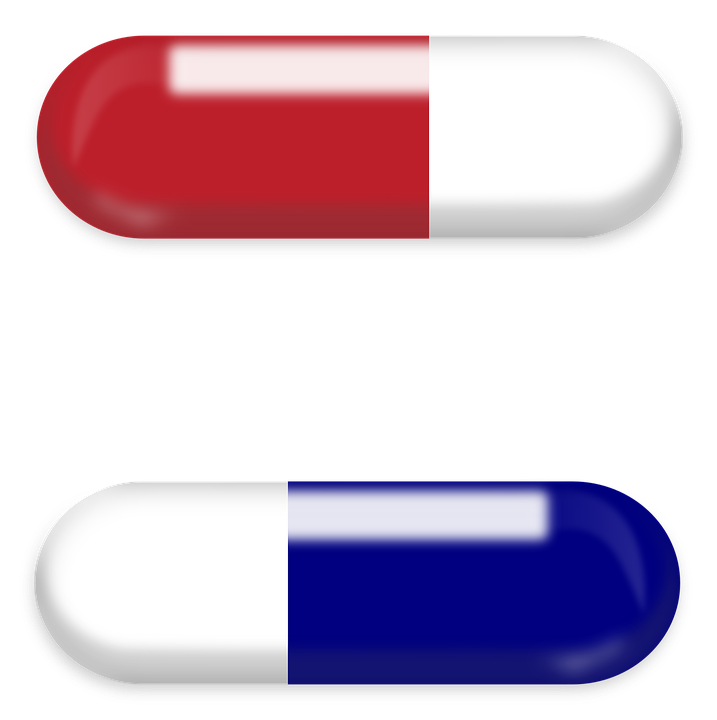 reduced levels of many medications
hepatotoxicity
hyponatremia
Risks of CBZ:
Carbamazepine 
(TEGRETOL)
“Tiger tail (in the) 
 Car Maze”
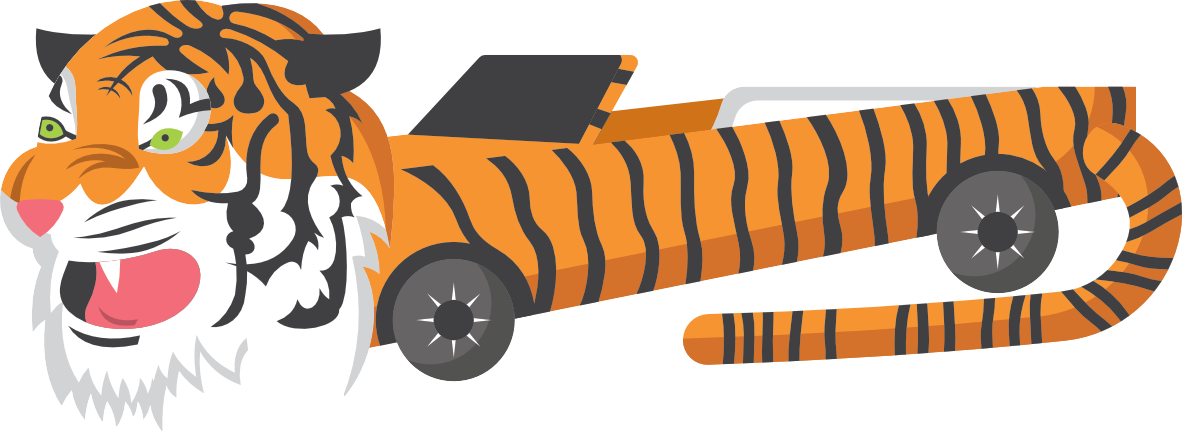 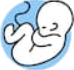 terato-
genicity
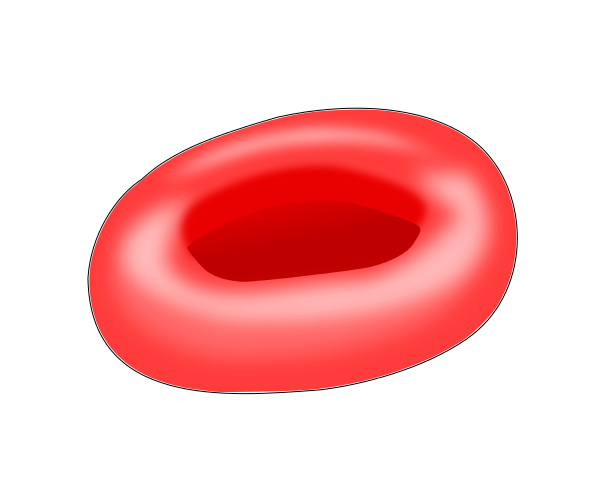 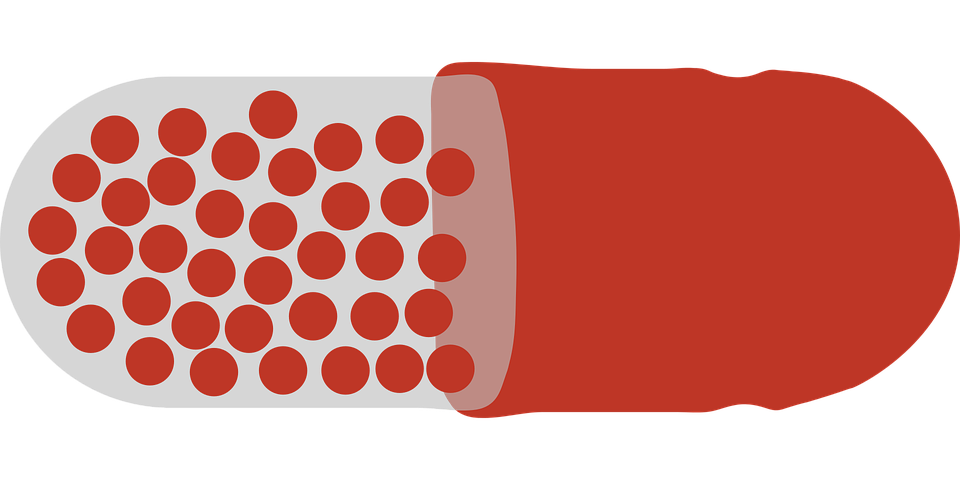 aplastic anemia 
(rare)
Na+      Na+
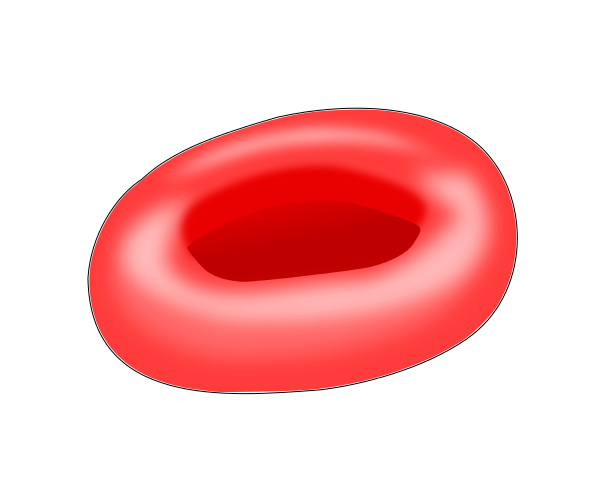 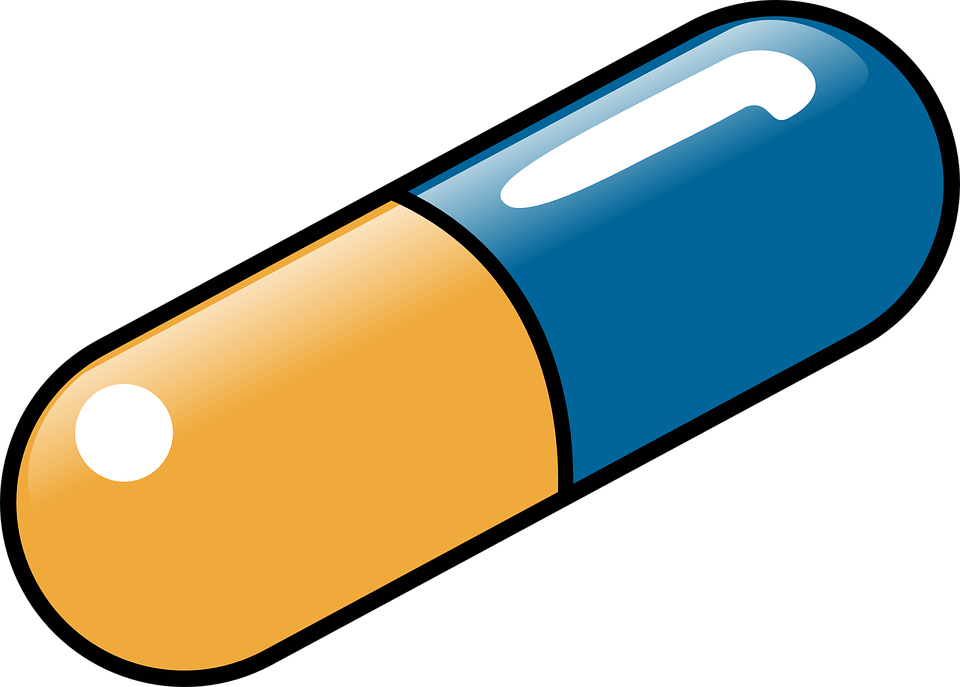 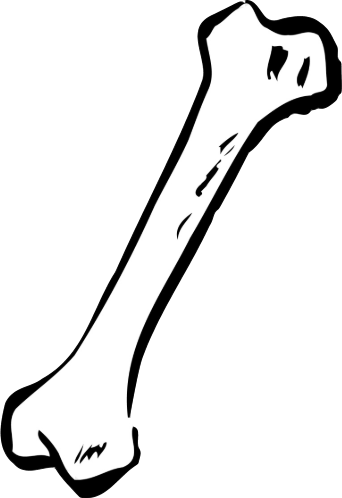 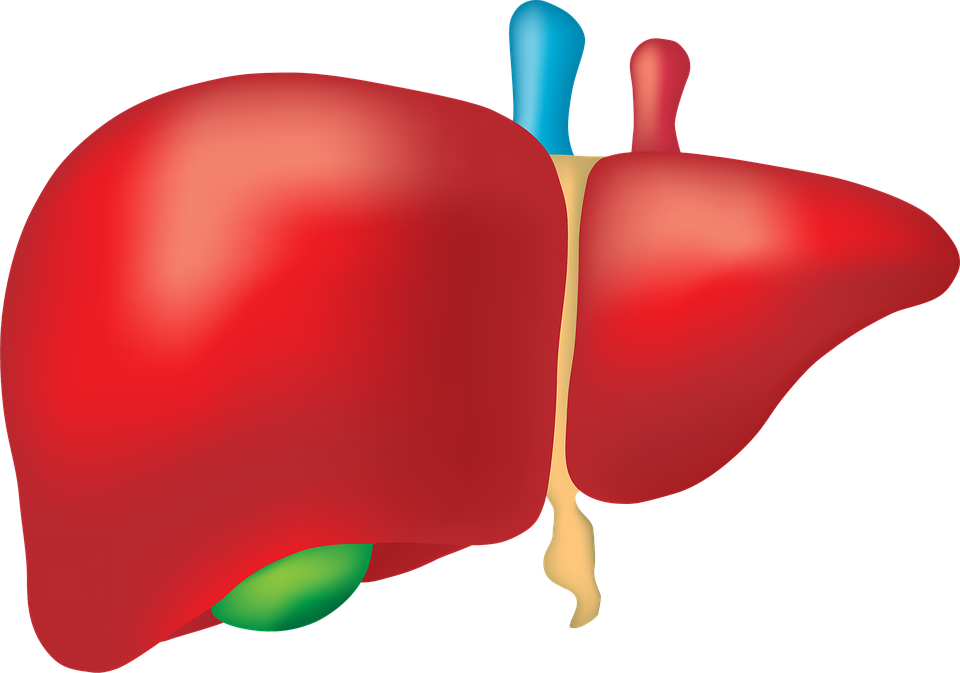 decreased bone mineral density
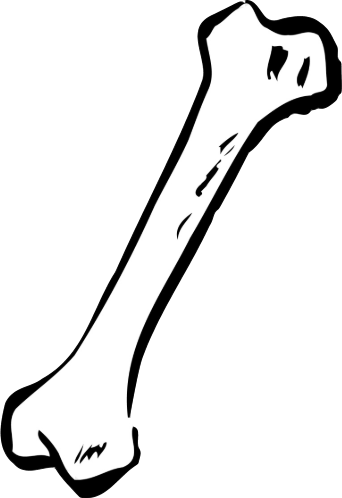 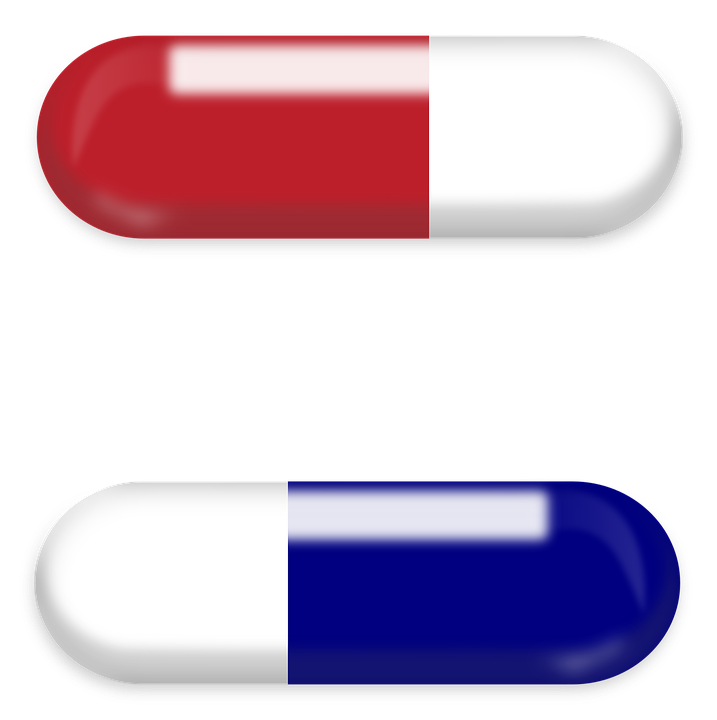 agranulo-
cytosis (rare)
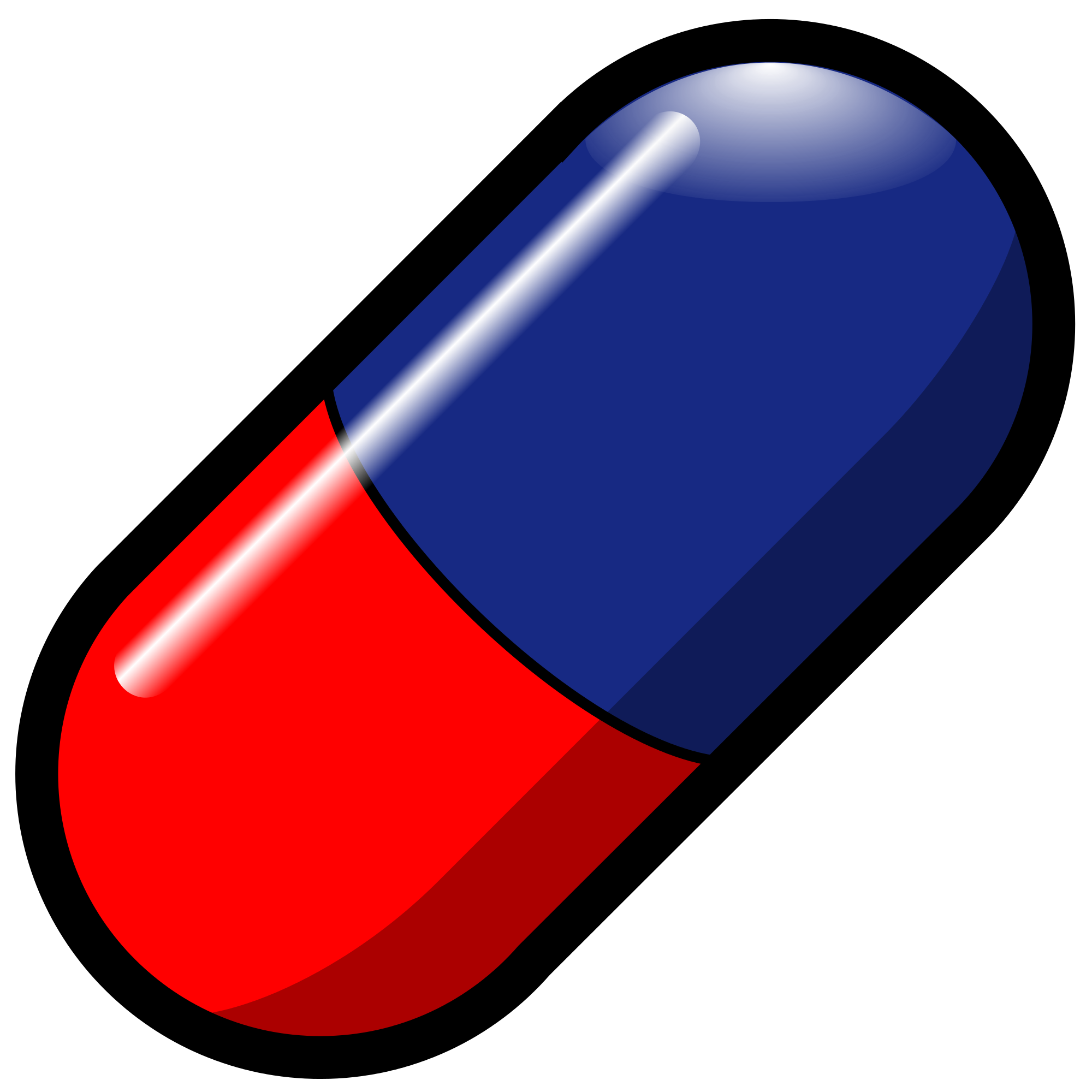 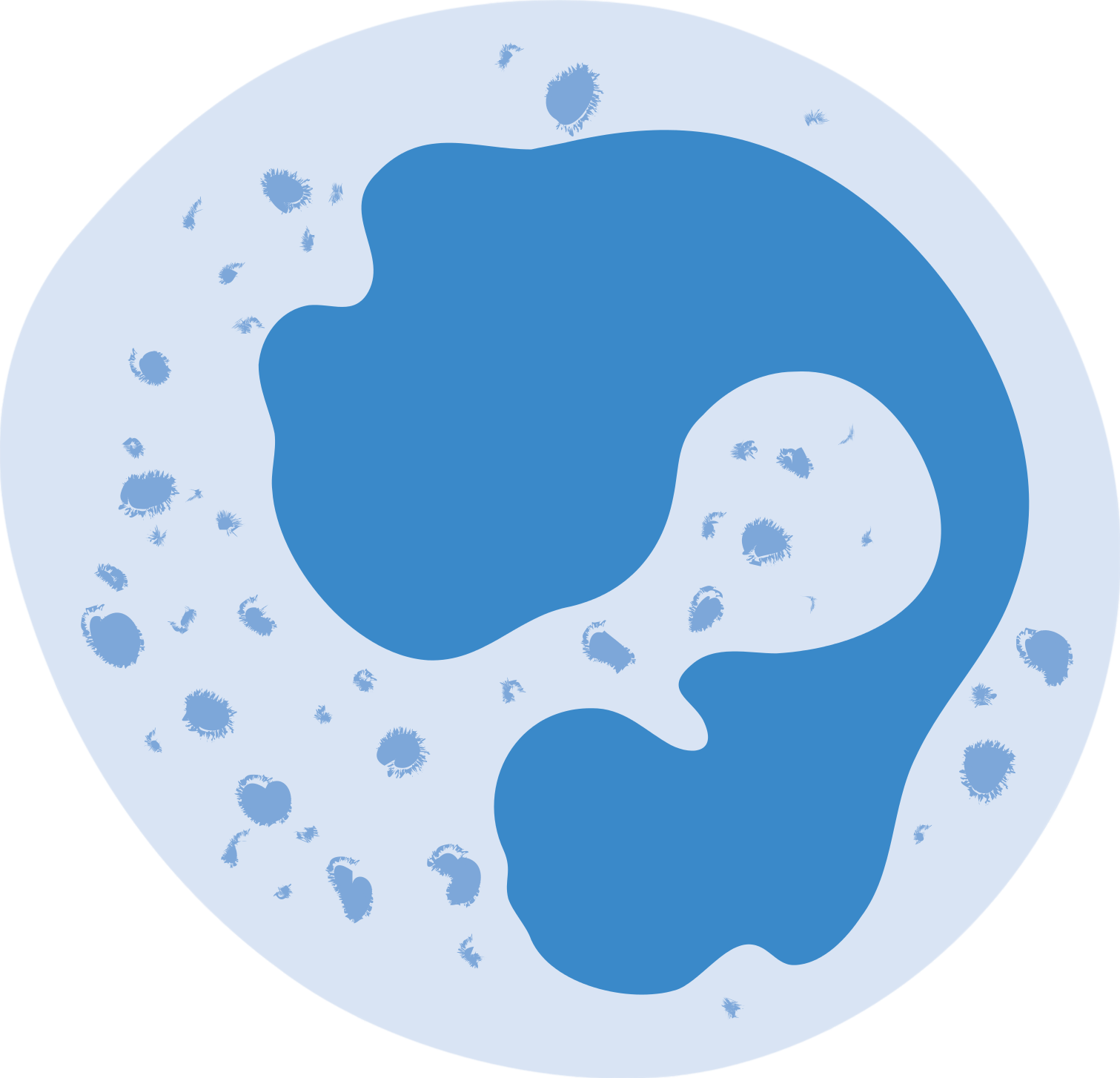 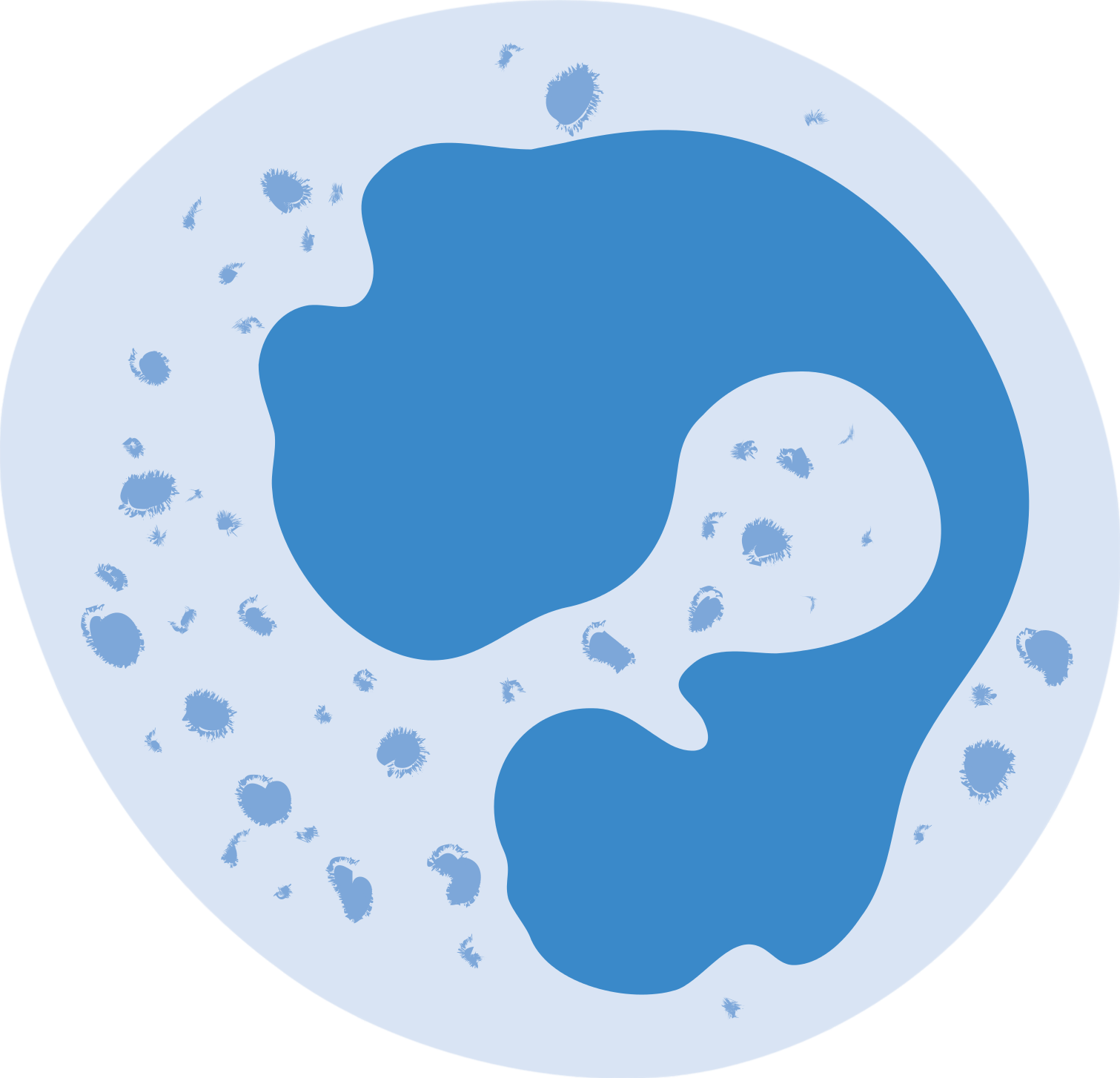 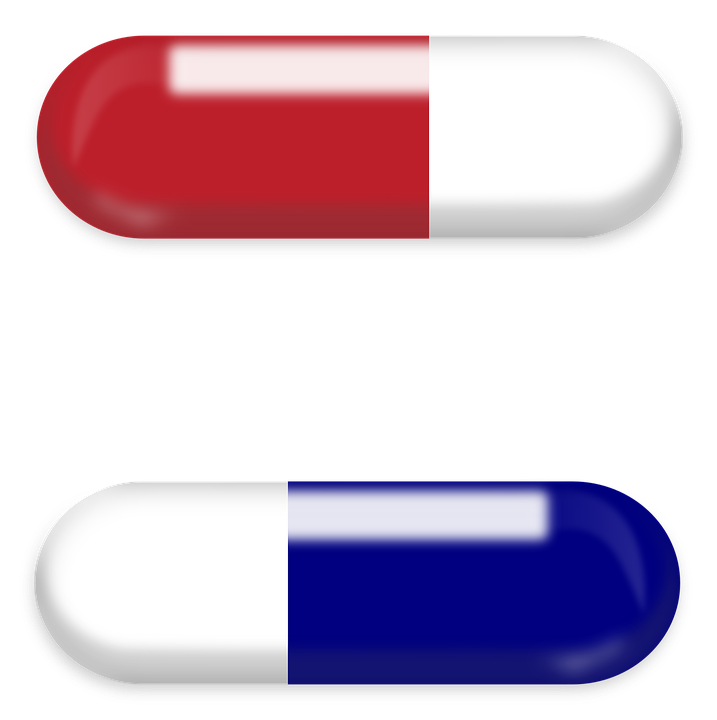 reduced levels of many medications
hepatotoxicity
hyponatremia
Risks of CBZ:
Carbamazepine 
(TEGRETOL)
“Tiger tail (in the) 
 Car Maze”
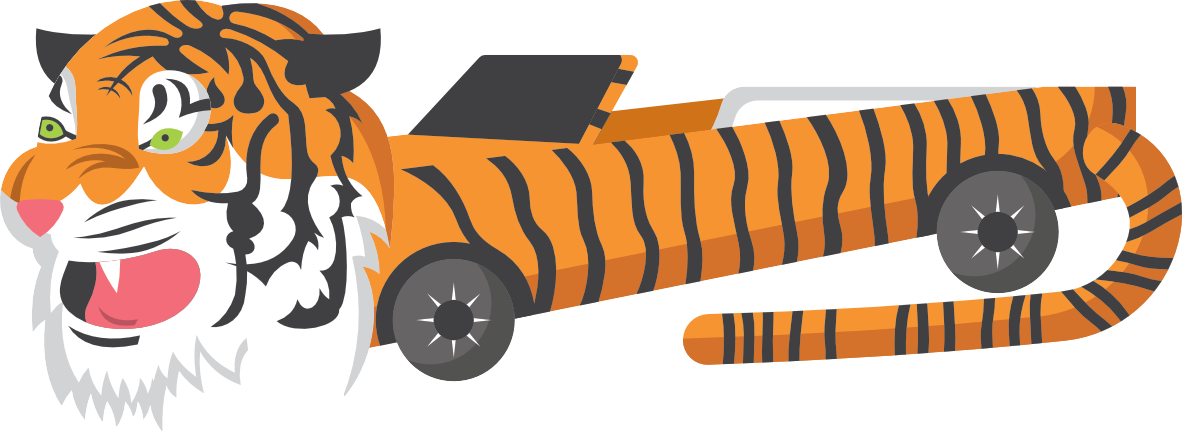 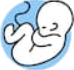 terato-
genicity
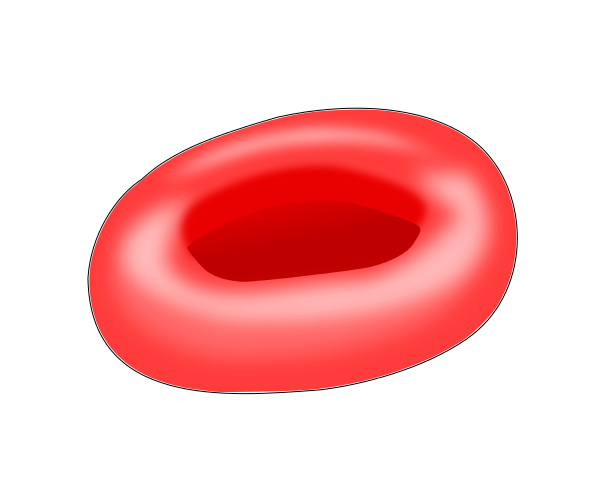 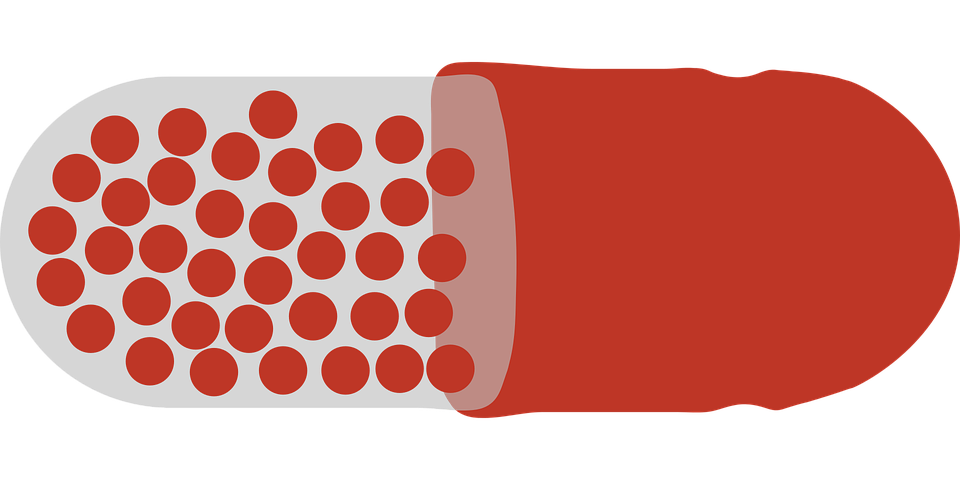 aplastic anemia 
(rare)
Na+      Na+
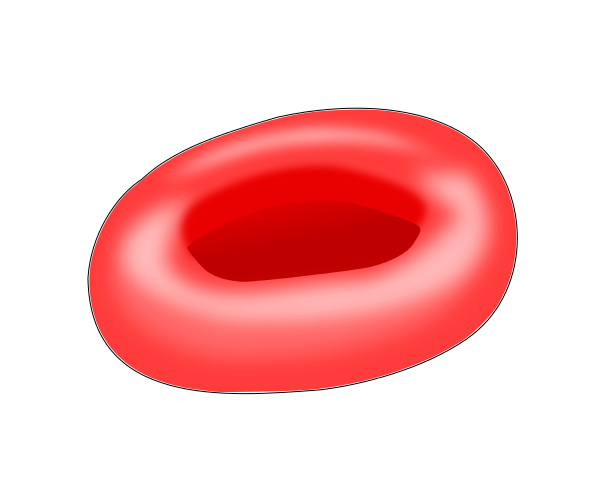 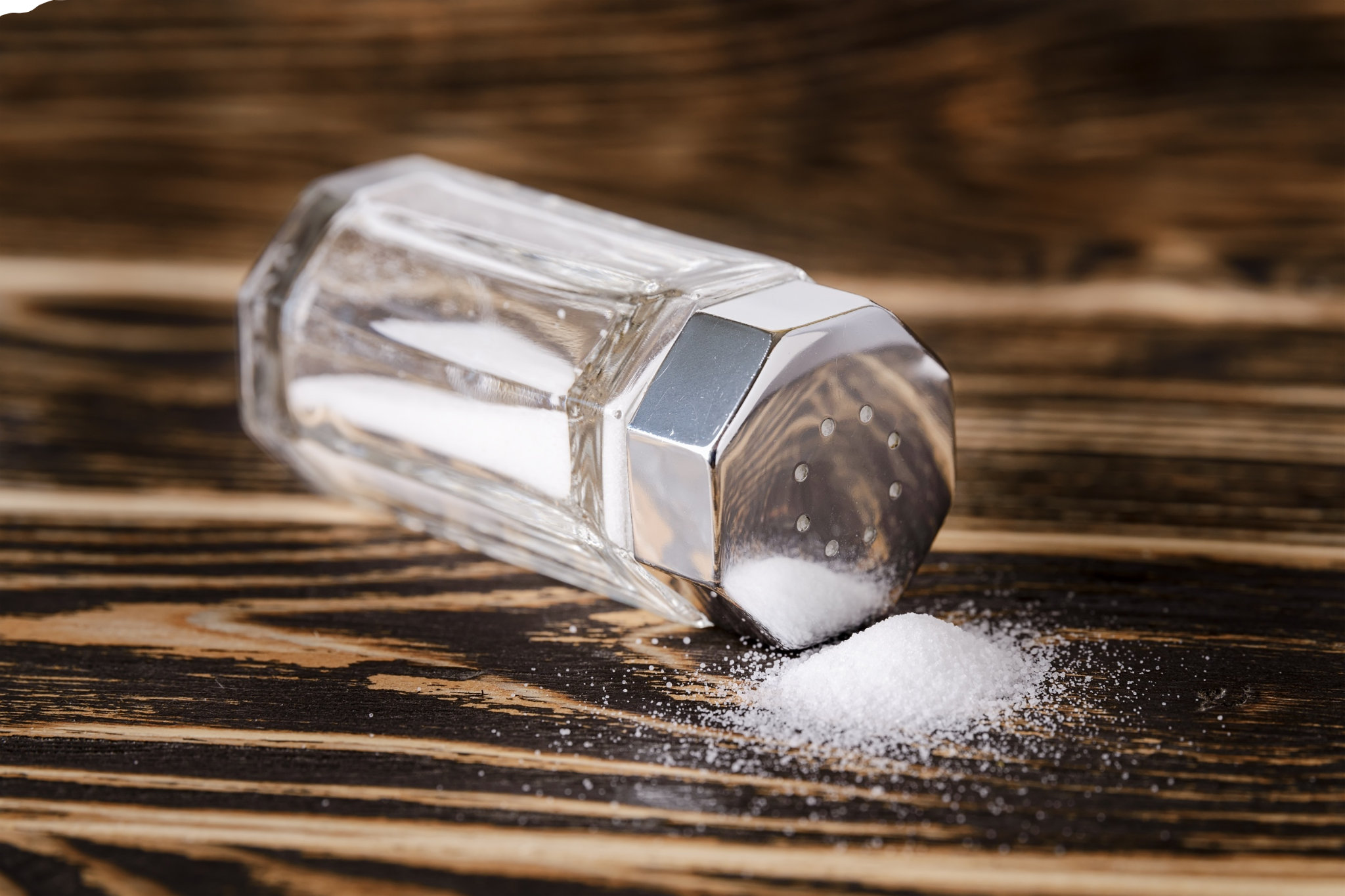 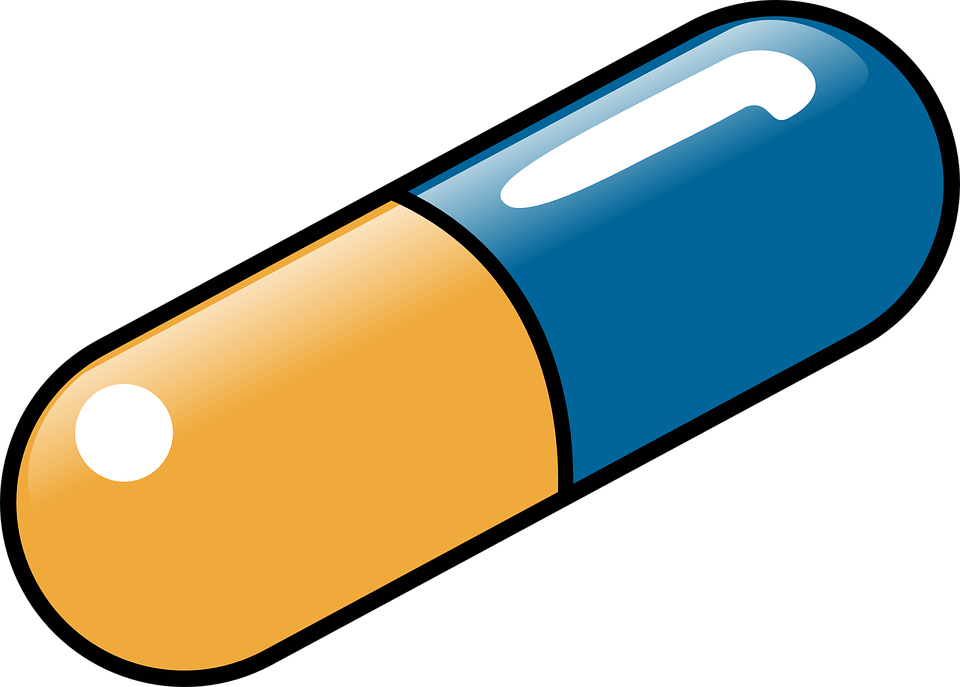 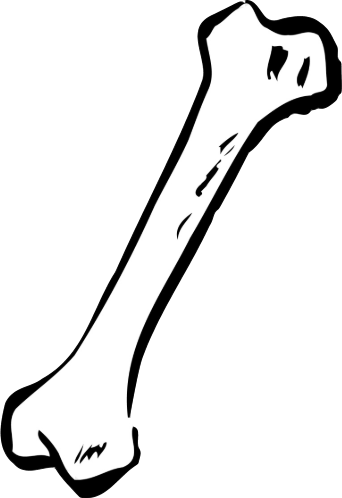 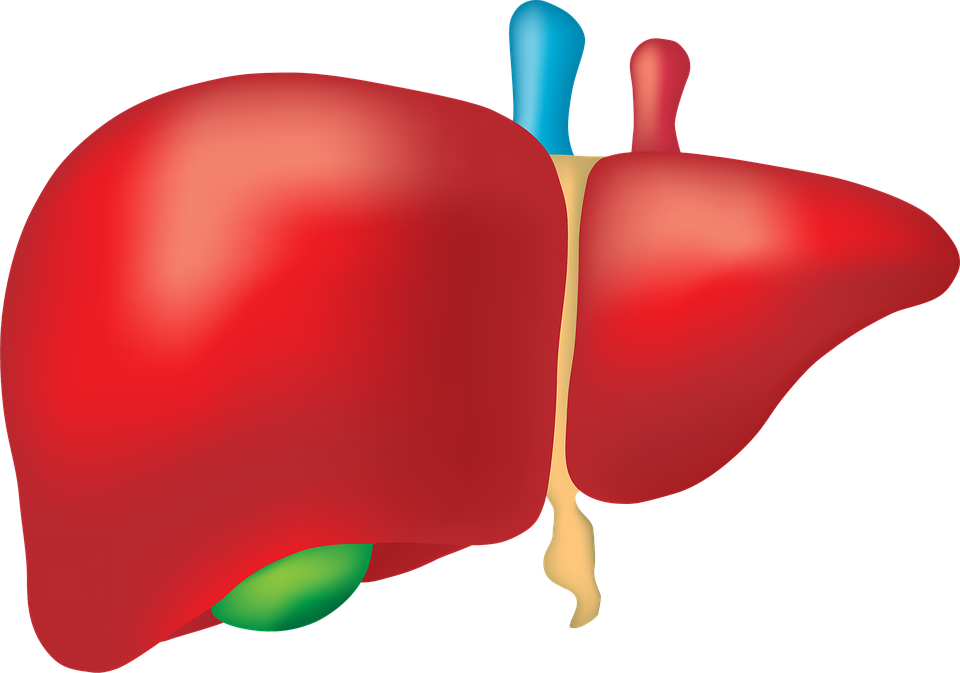 decreased bone mineral density
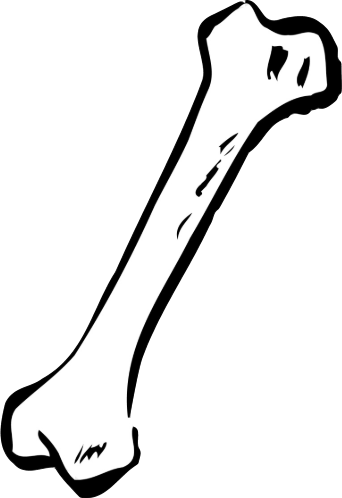 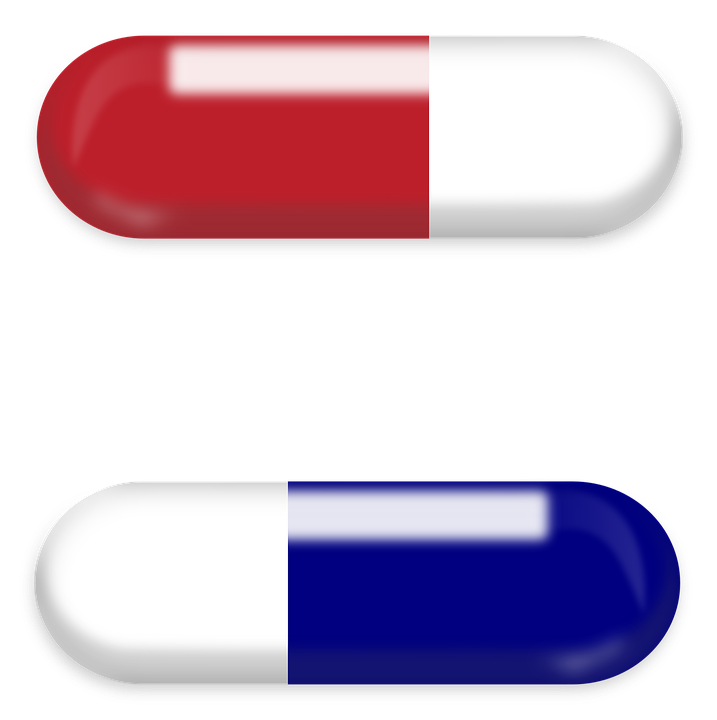 agranulo-
cytosis (rare)
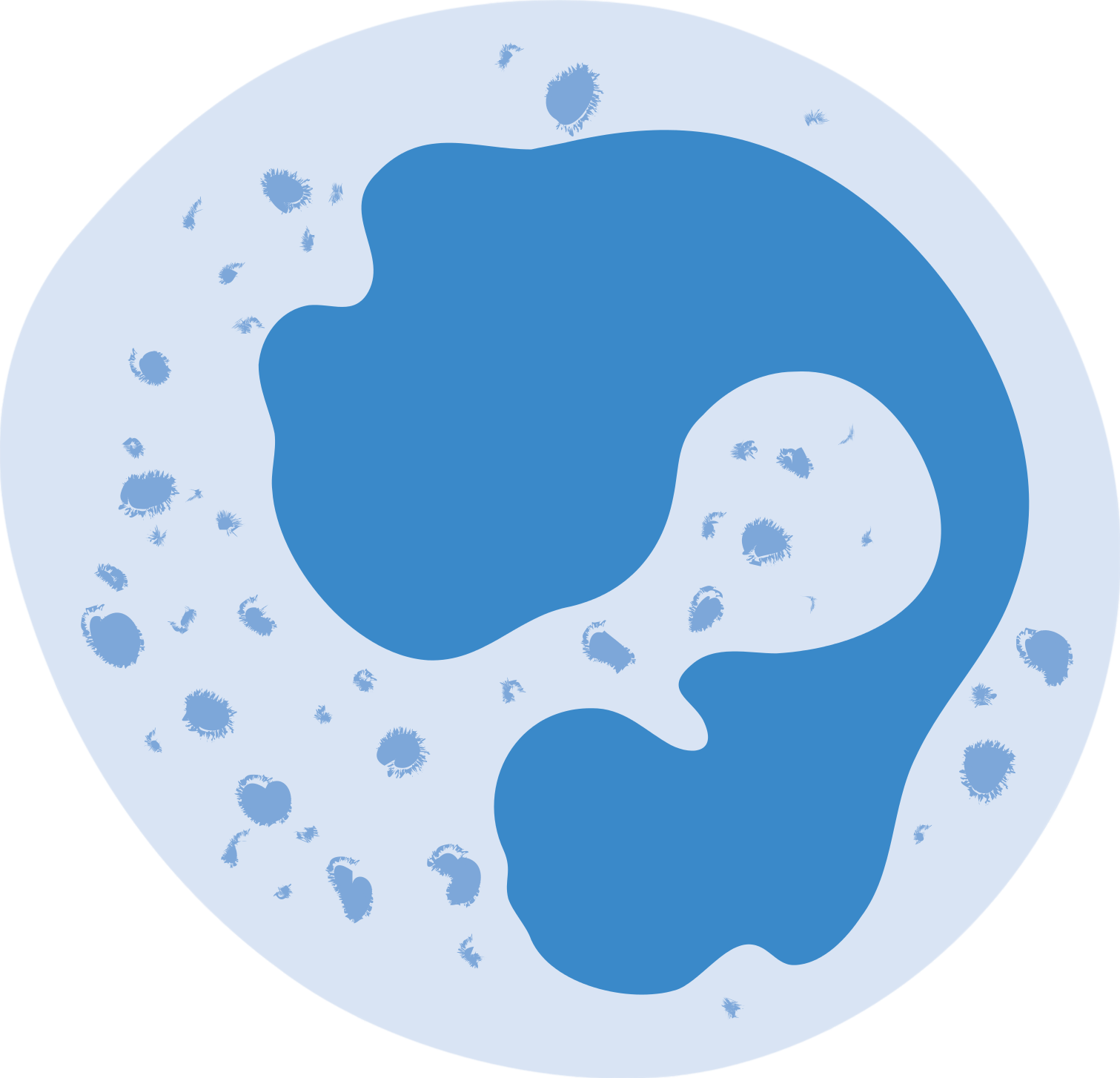 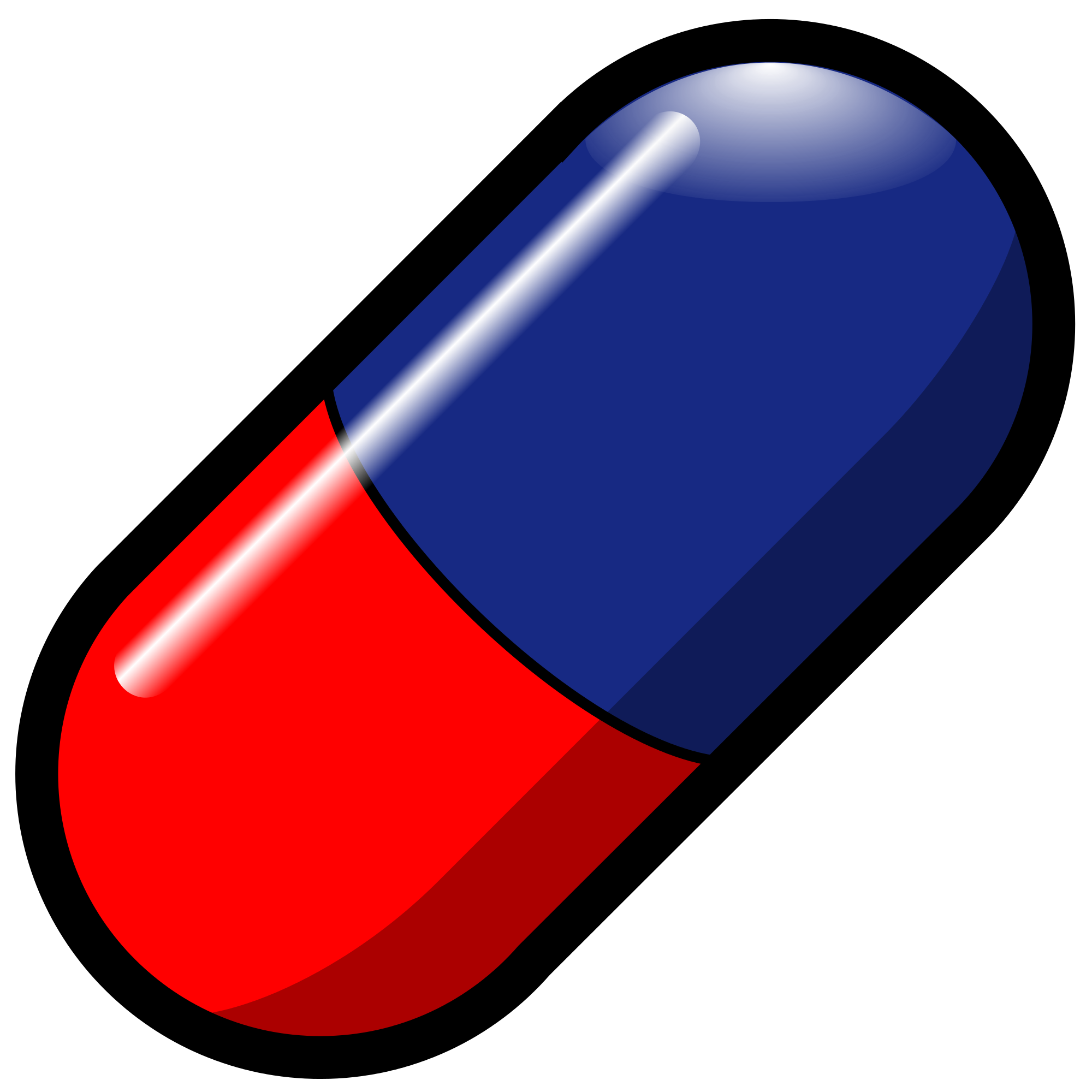 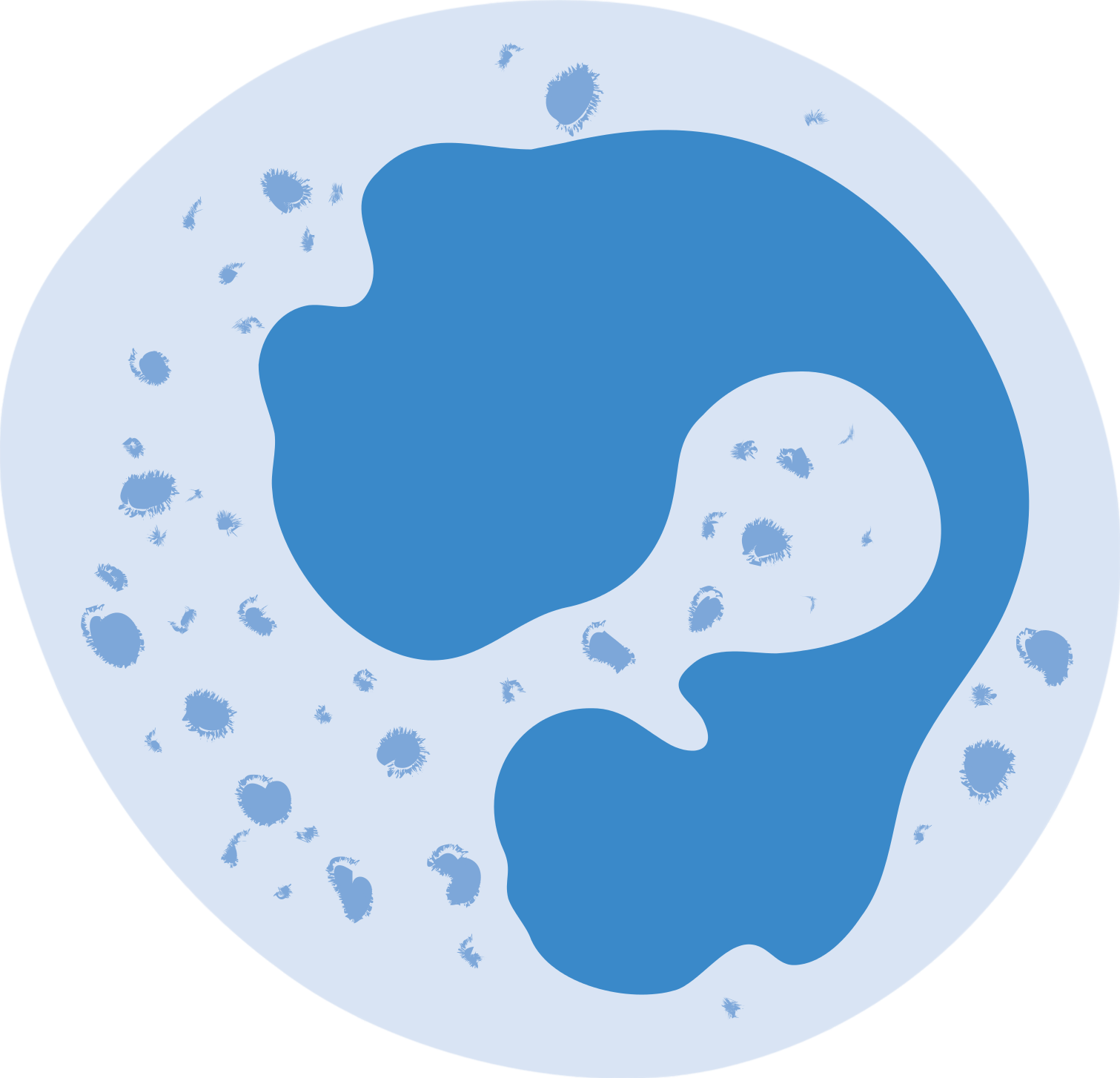 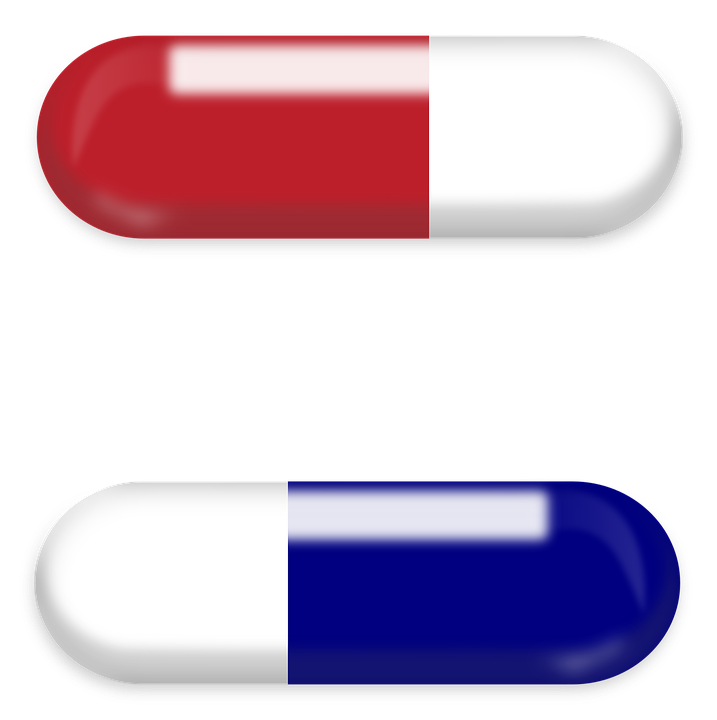 reduced levels of many medications
hepatotoxicity
hyponatremia
Risks of CBZ:
Carbamazepine 
(TEGRETOL)
“Tiger tail (in the) 
 Car Maze”
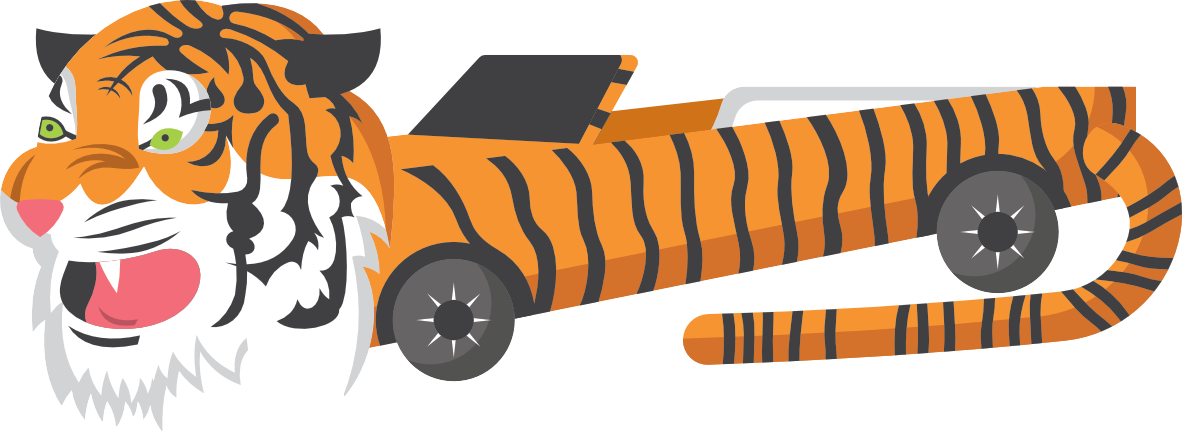 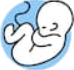 terato-
genicity
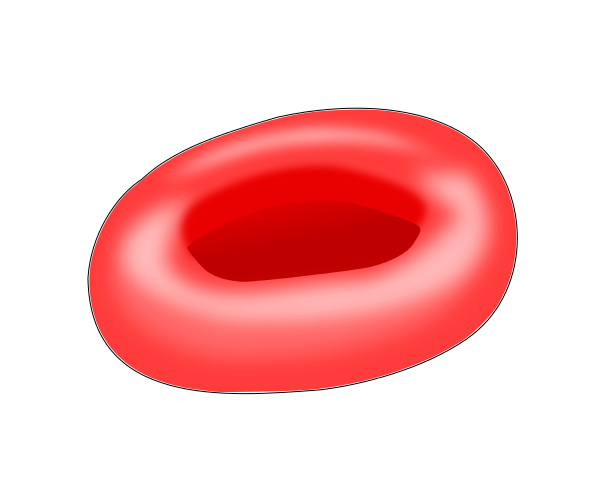 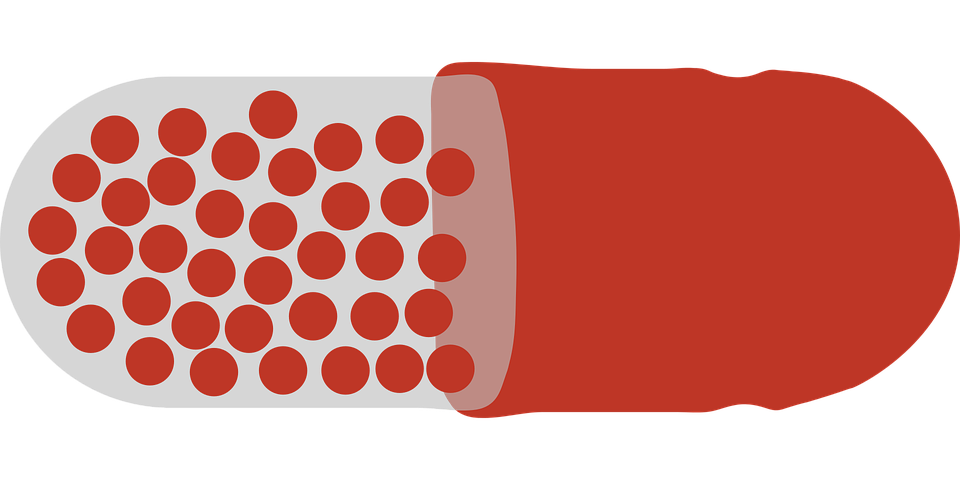 aplastic anemia 
(rare)
Na+      Na+
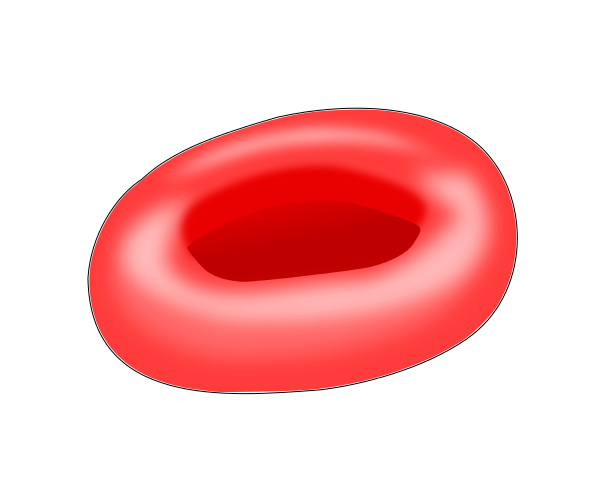 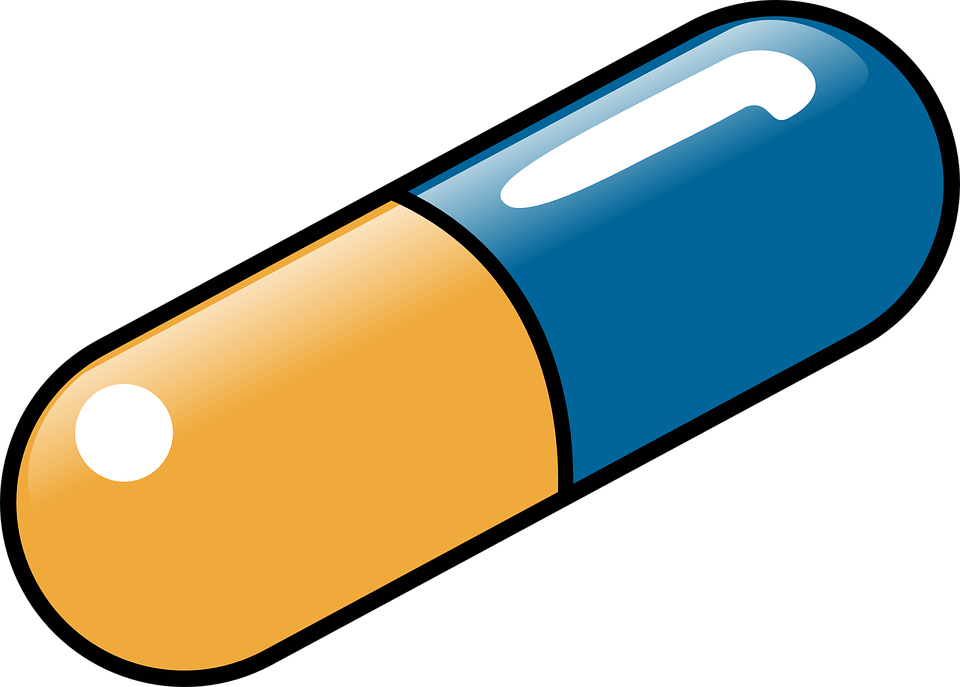 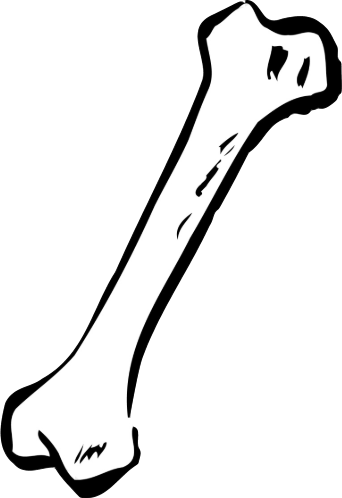 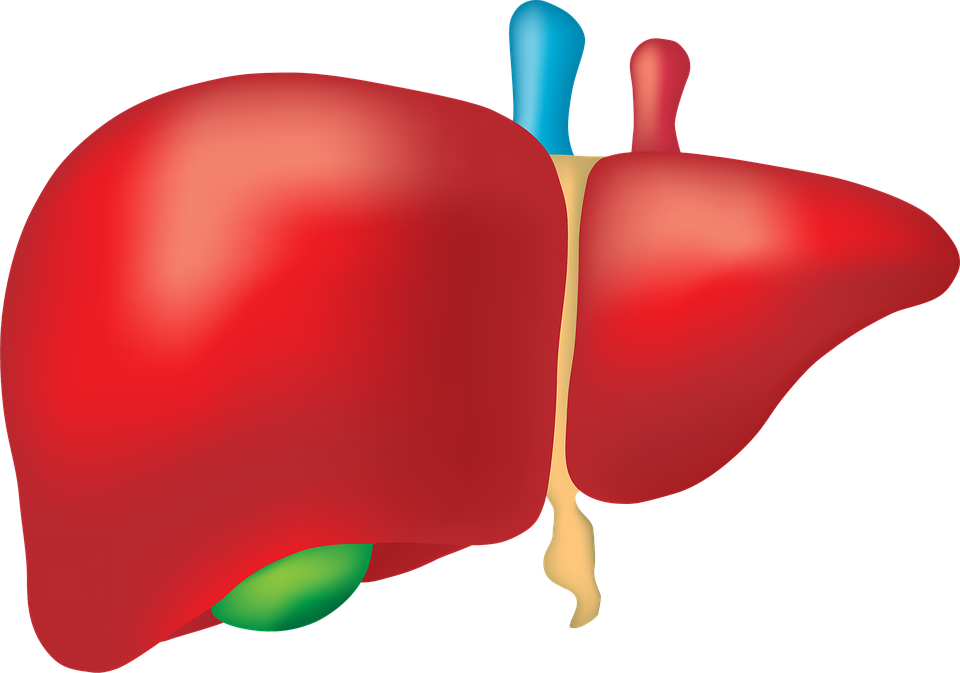 decreased bone mineral density
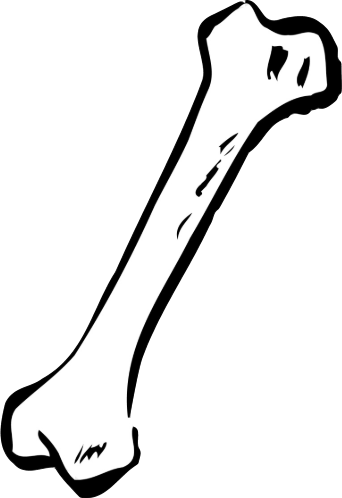 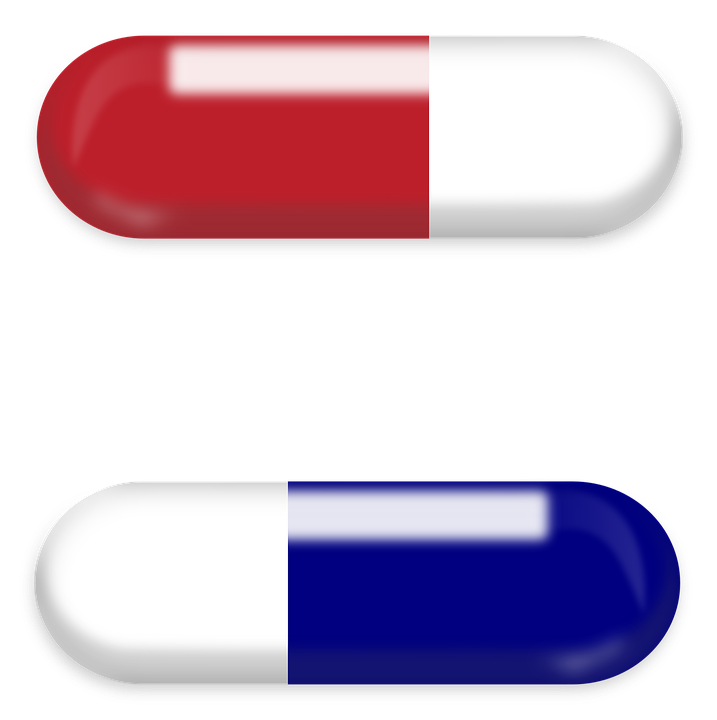 agranulo-
cytosis (rare)
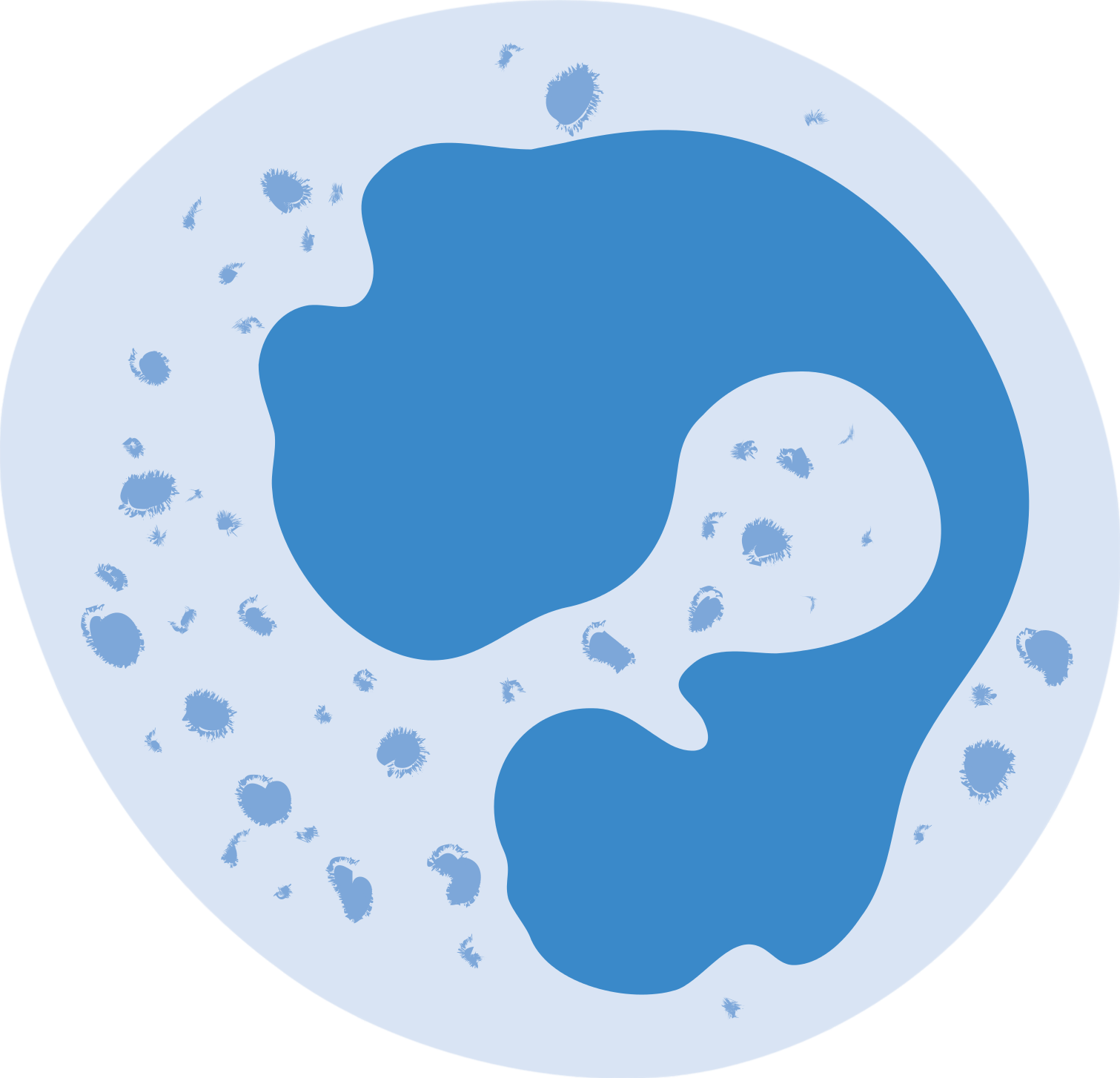 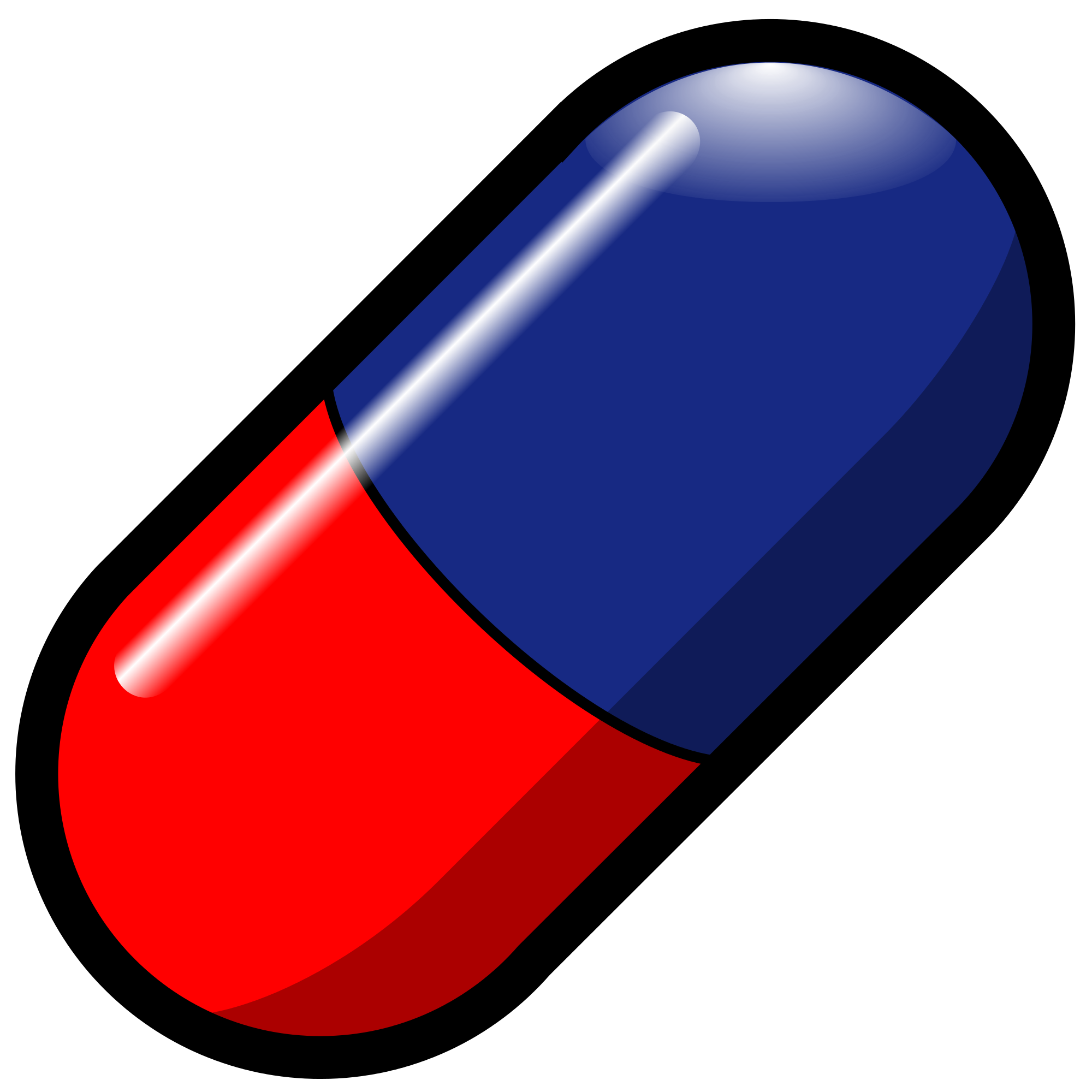 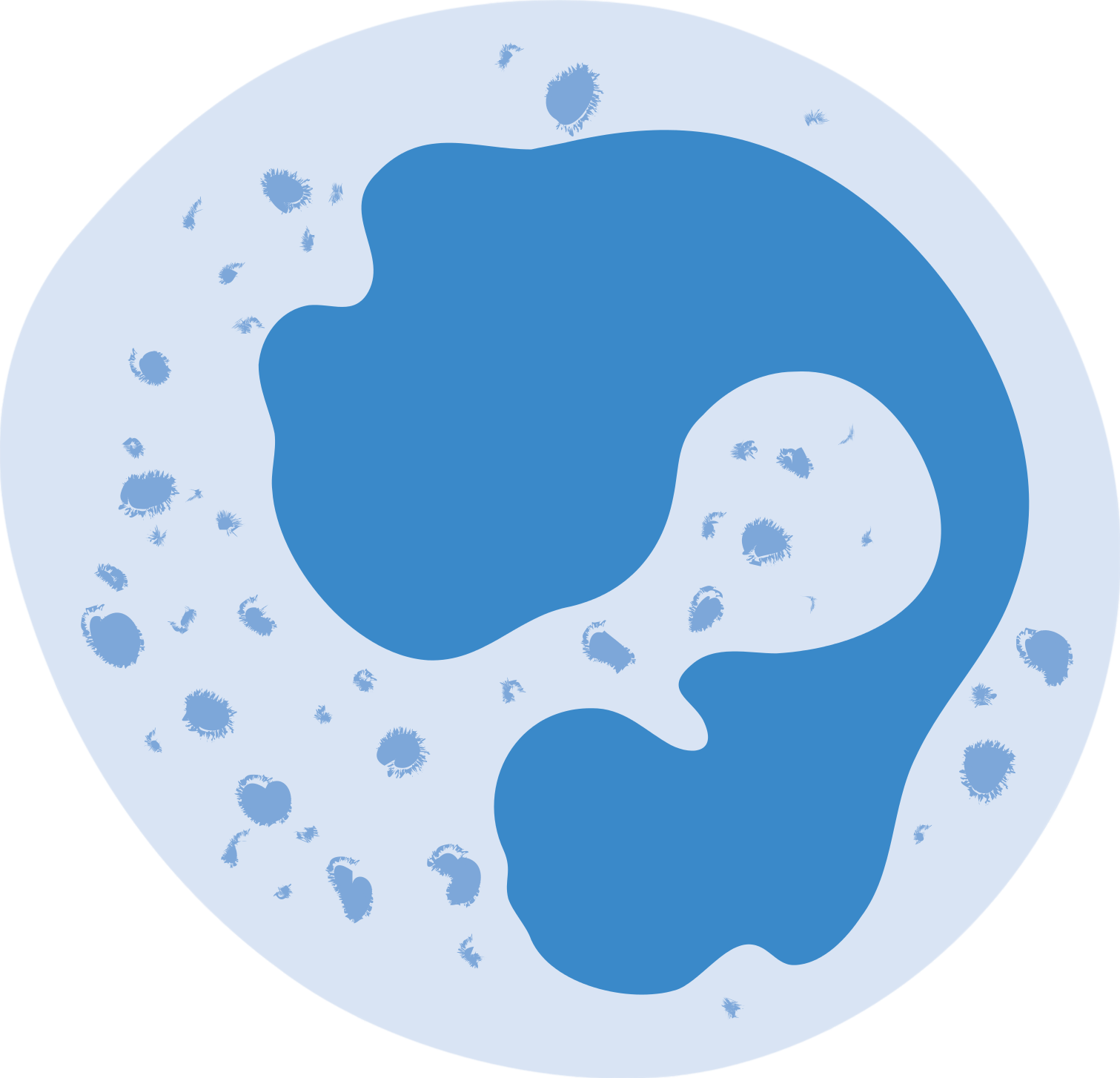 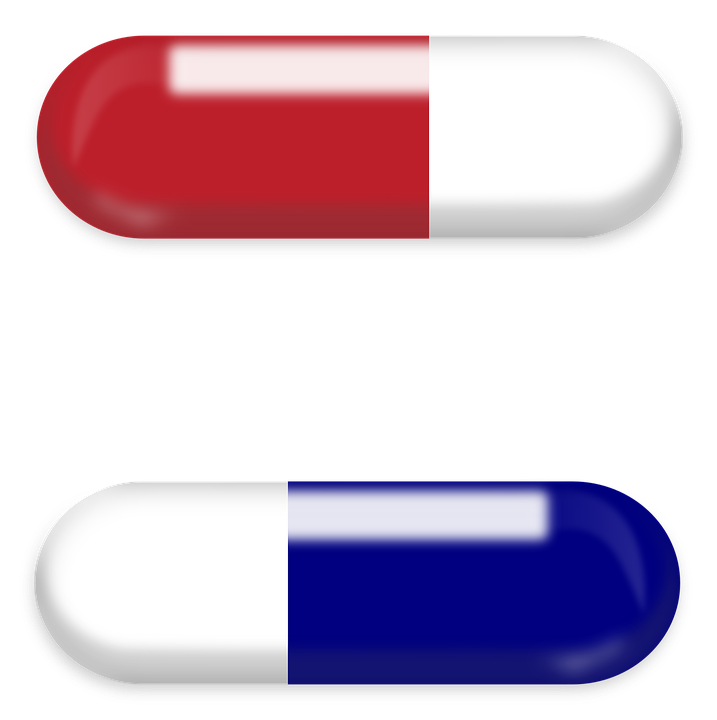 reduced levels of many medications
hepatotoxicity
hyponatremia
Risks of CBZ:
Carbamazepine 
(TEGRETOL)
“Tiger tail (in the) 
 Car Maze”
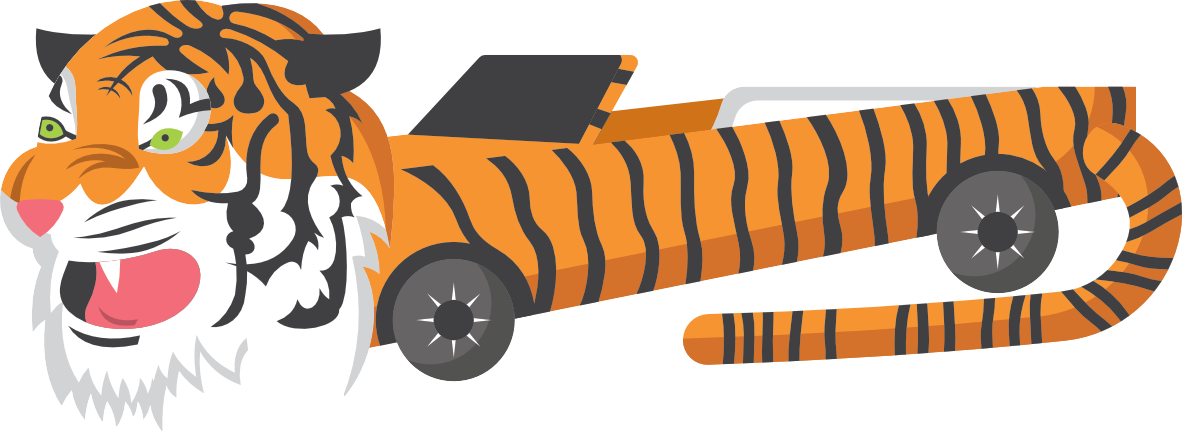 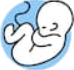 terato-
genicity
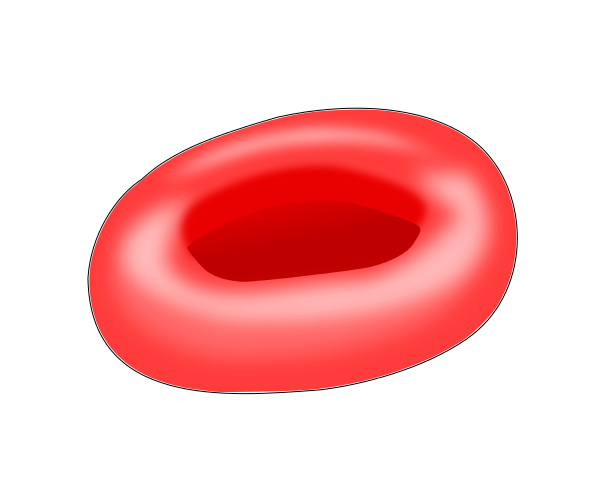 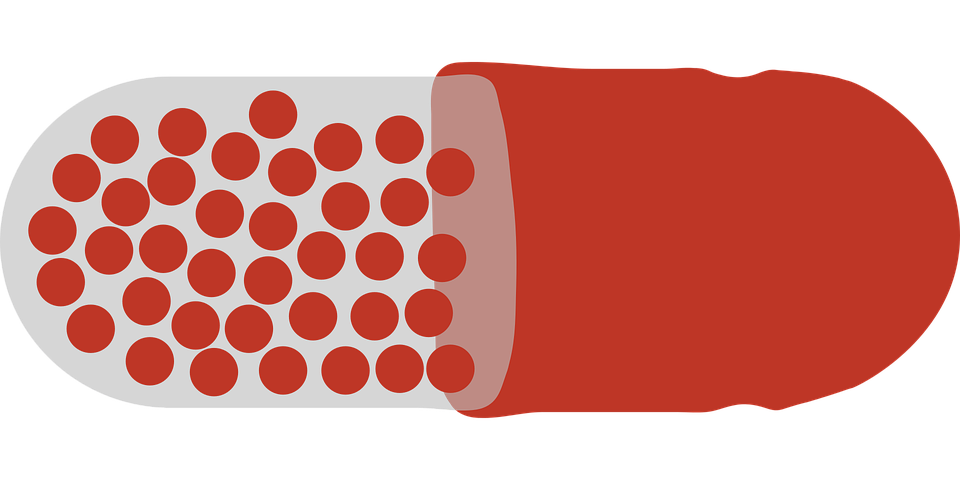 aplastic anemia 
(rare)
Na+      Na+
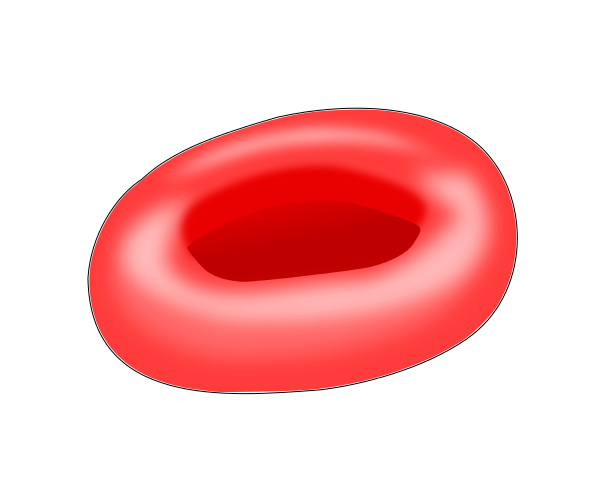 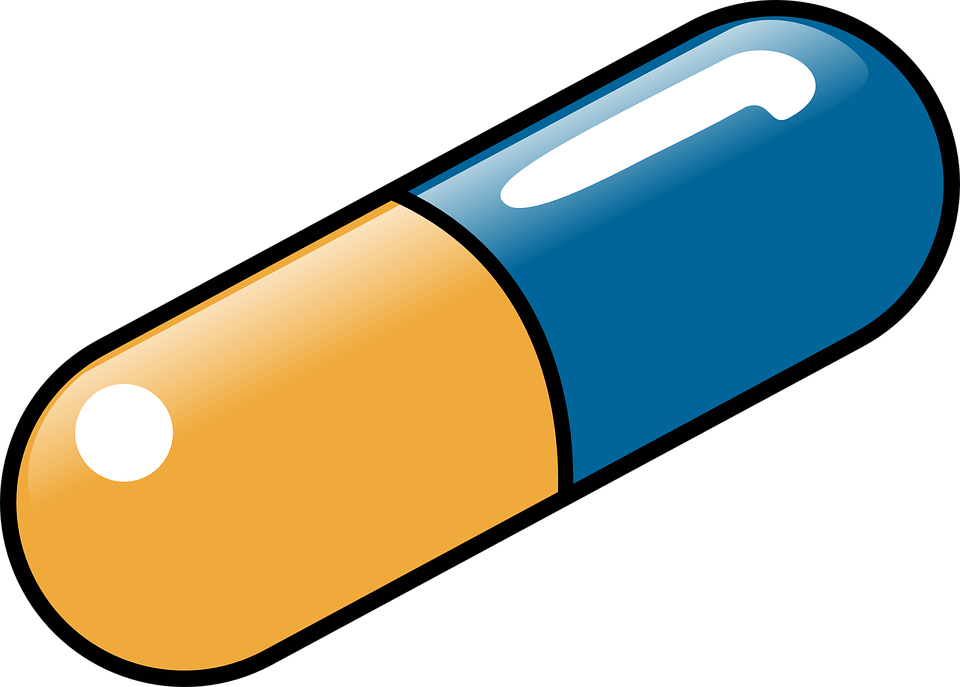 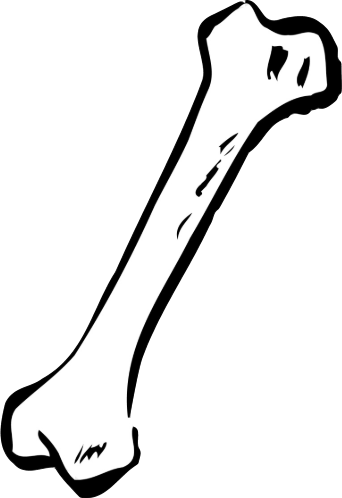 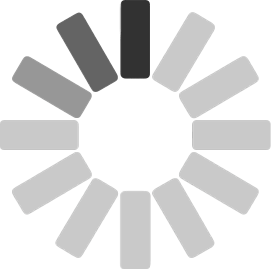 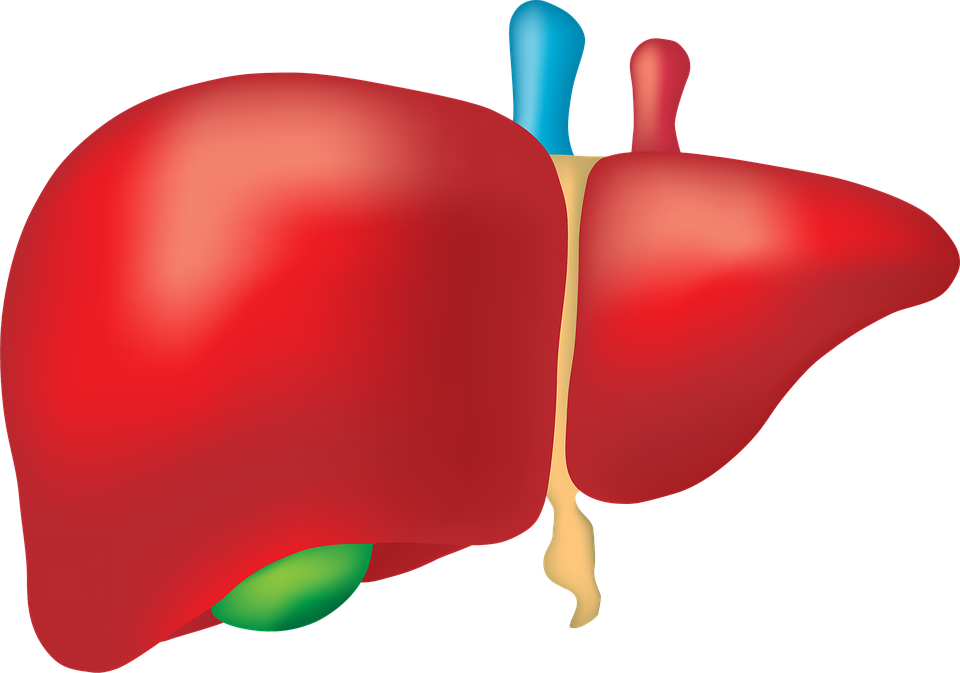 decreased bone mineral density
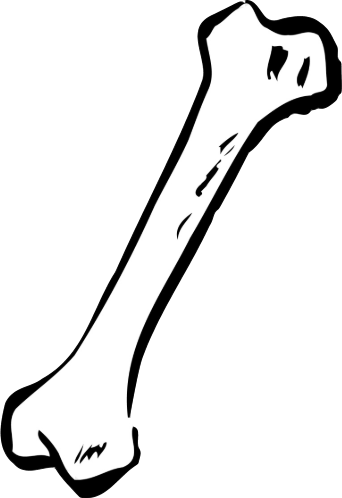 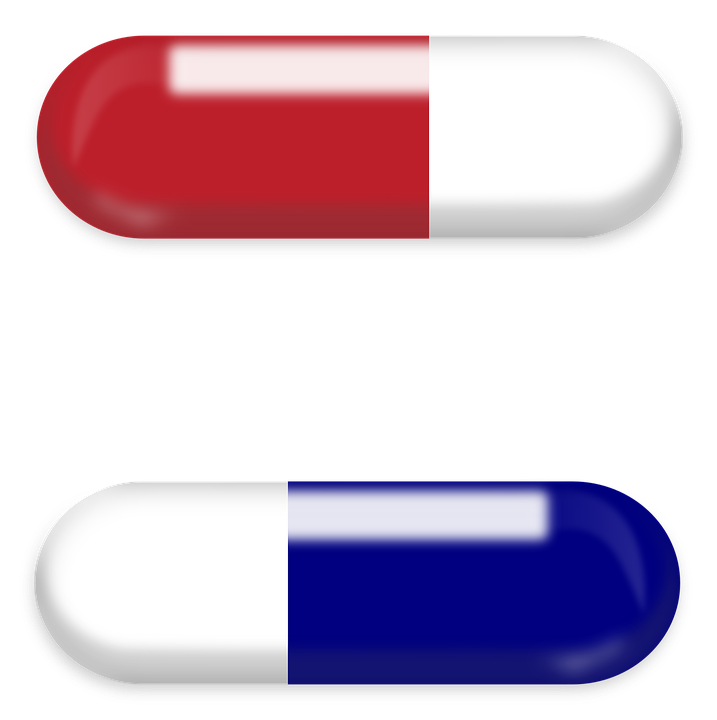 agranulo-
cytosis (rare)
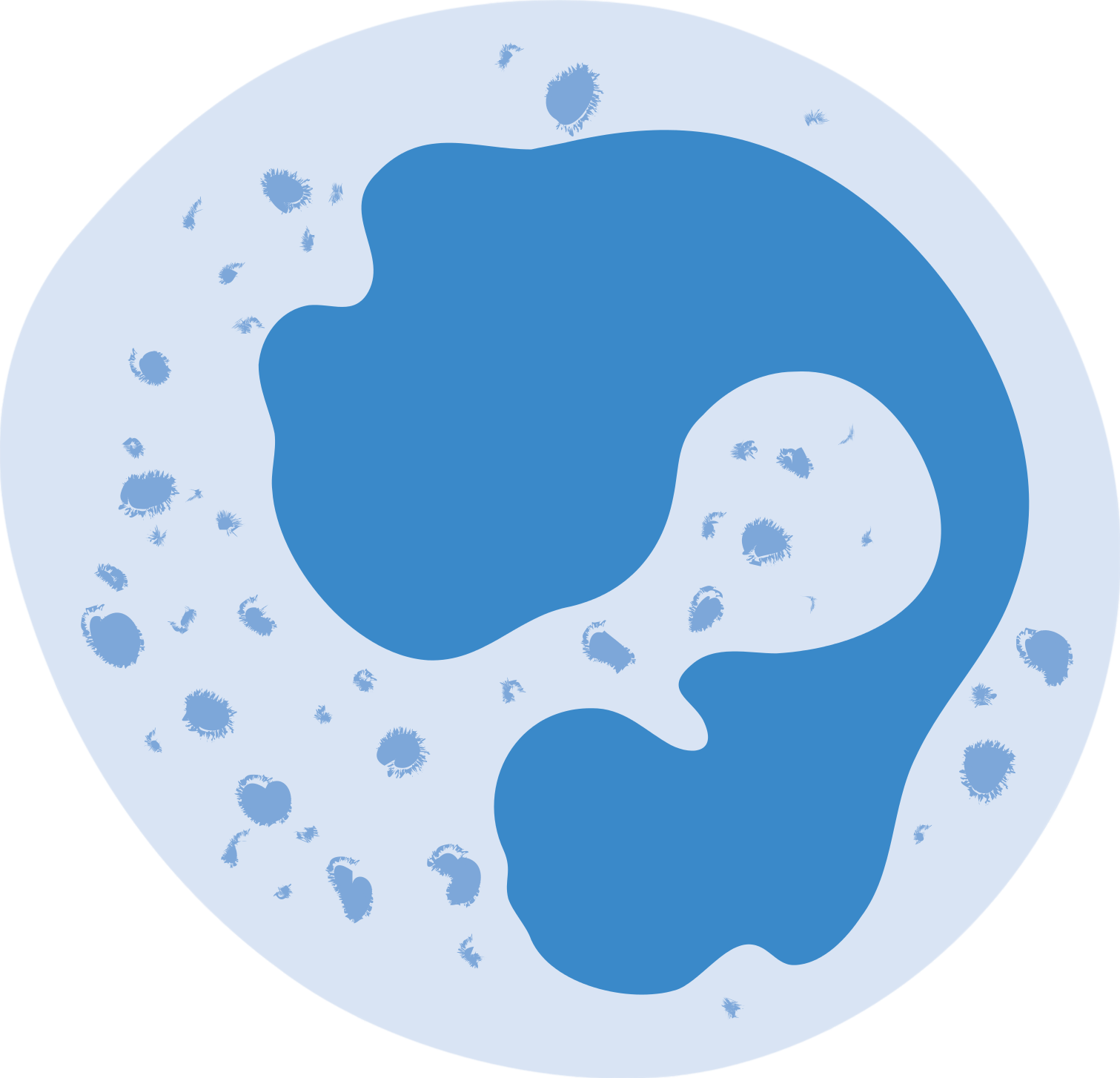 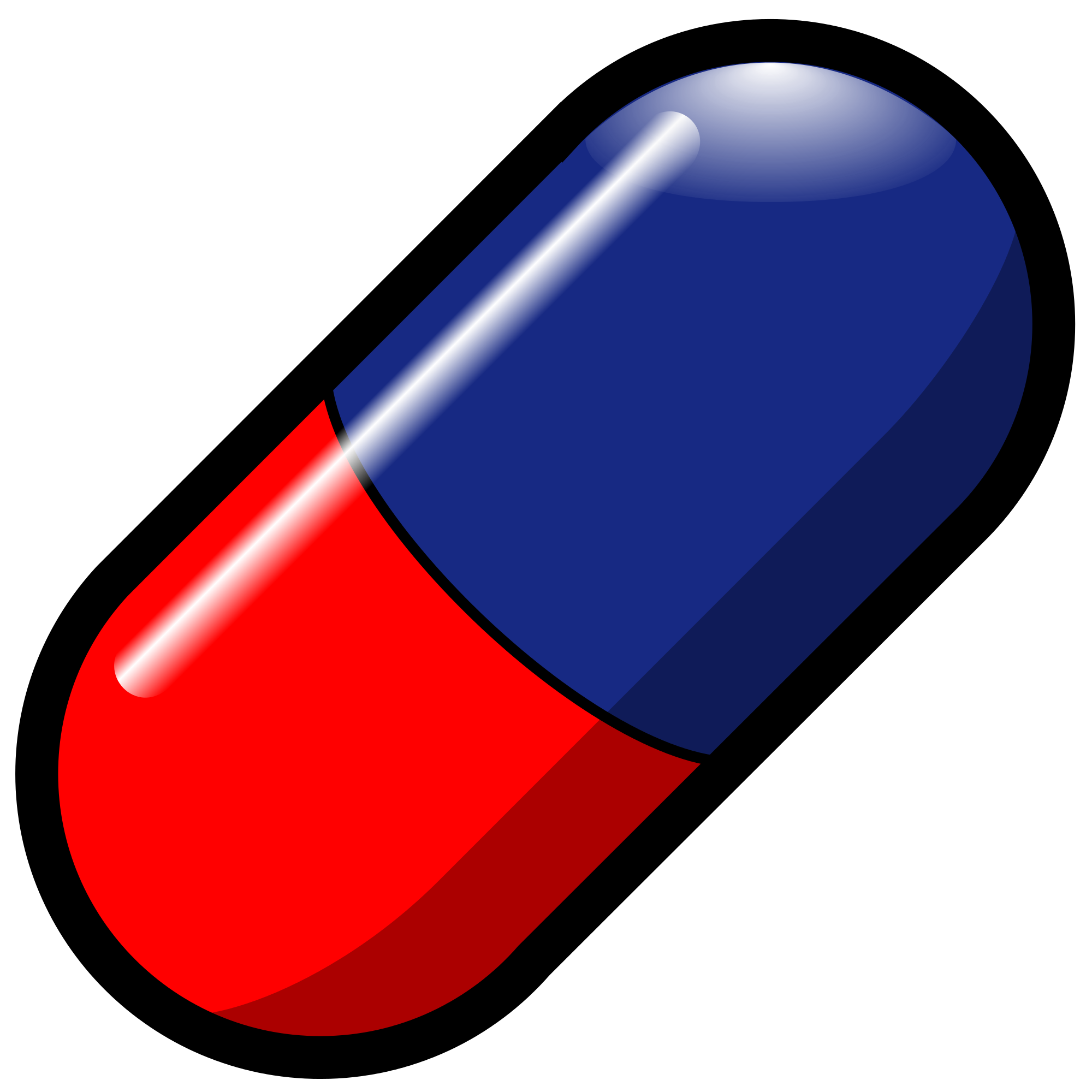 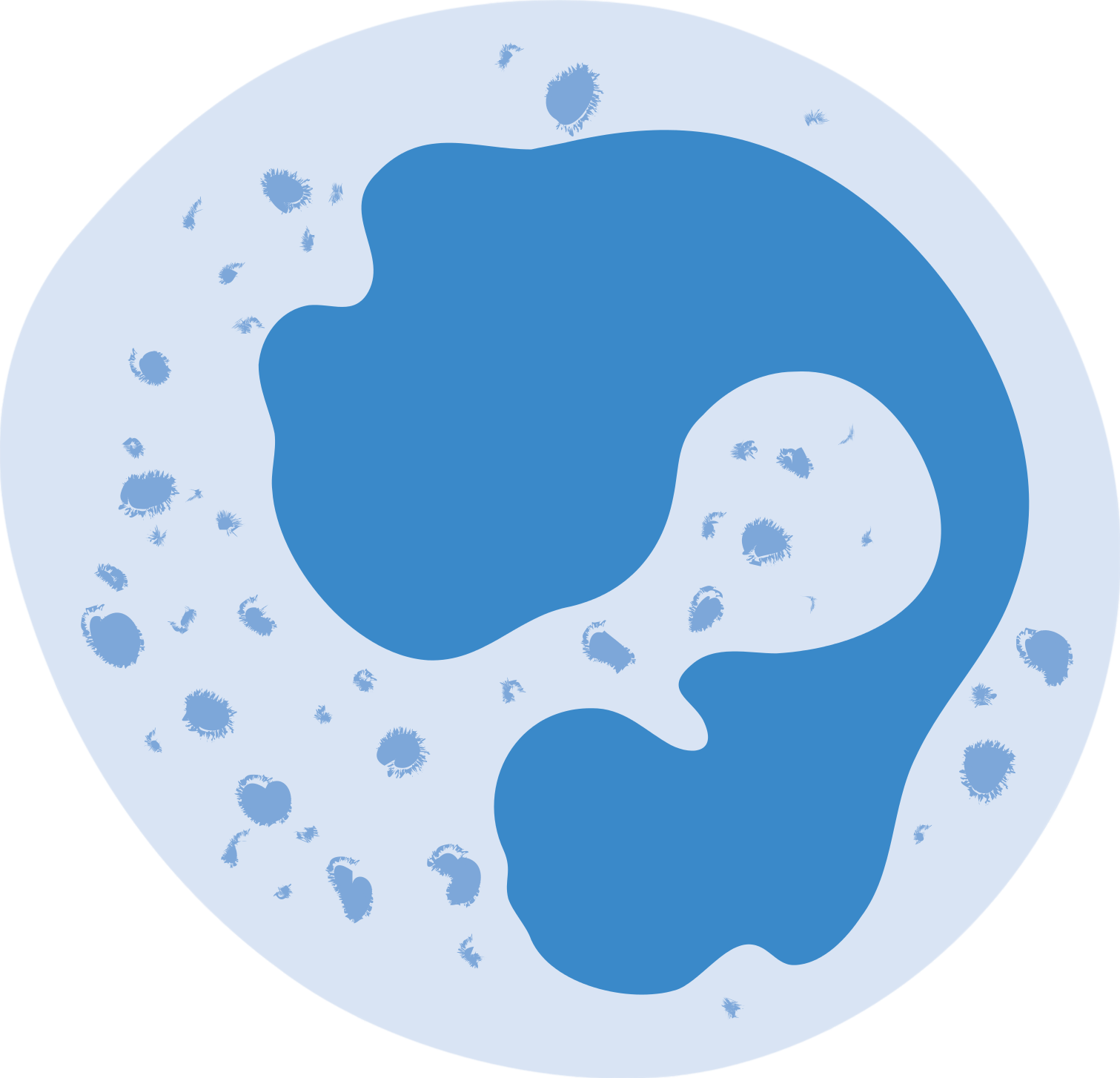 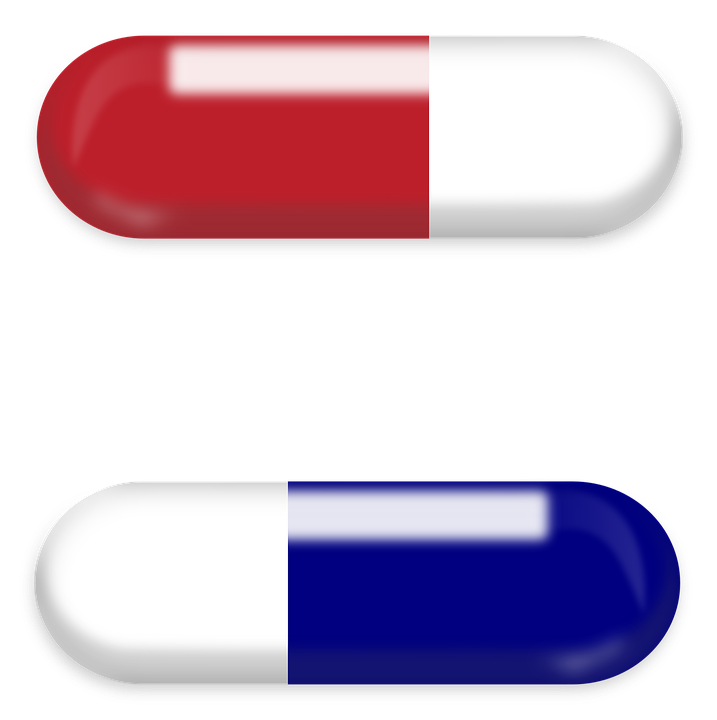 reduced levels of many medications
hepatotoxicity
[Speaker Notes: Shredder inducer]
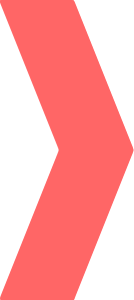 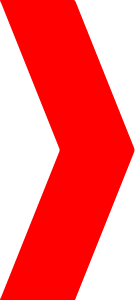 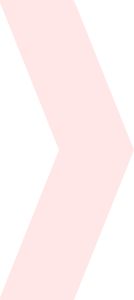 The 2 Actions
inHibitor
inDucer
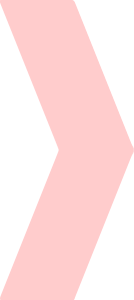 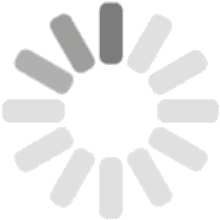 [Speaker Notes: The 2 actions are 
inHibition and inDuction 
(up and down)]
Carbamazepine (Tegretol)
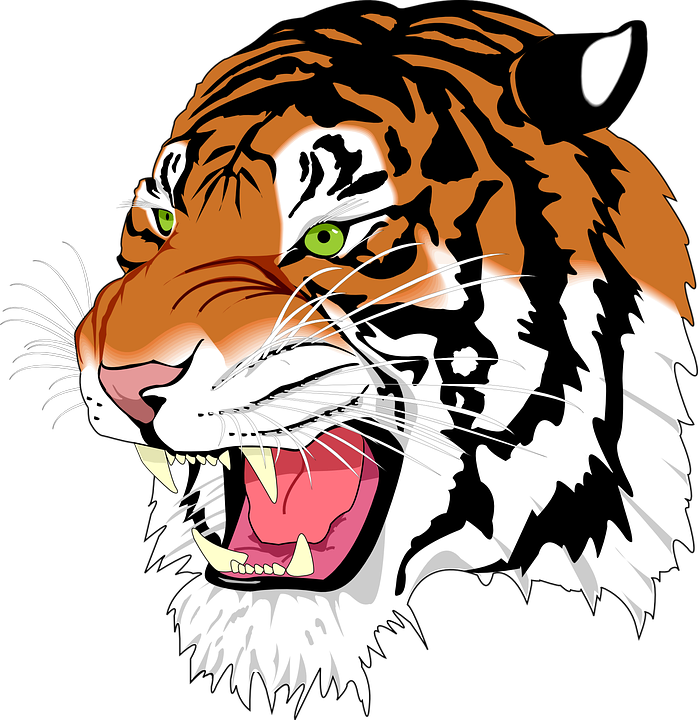 [Speaker Notes: Most important thing]
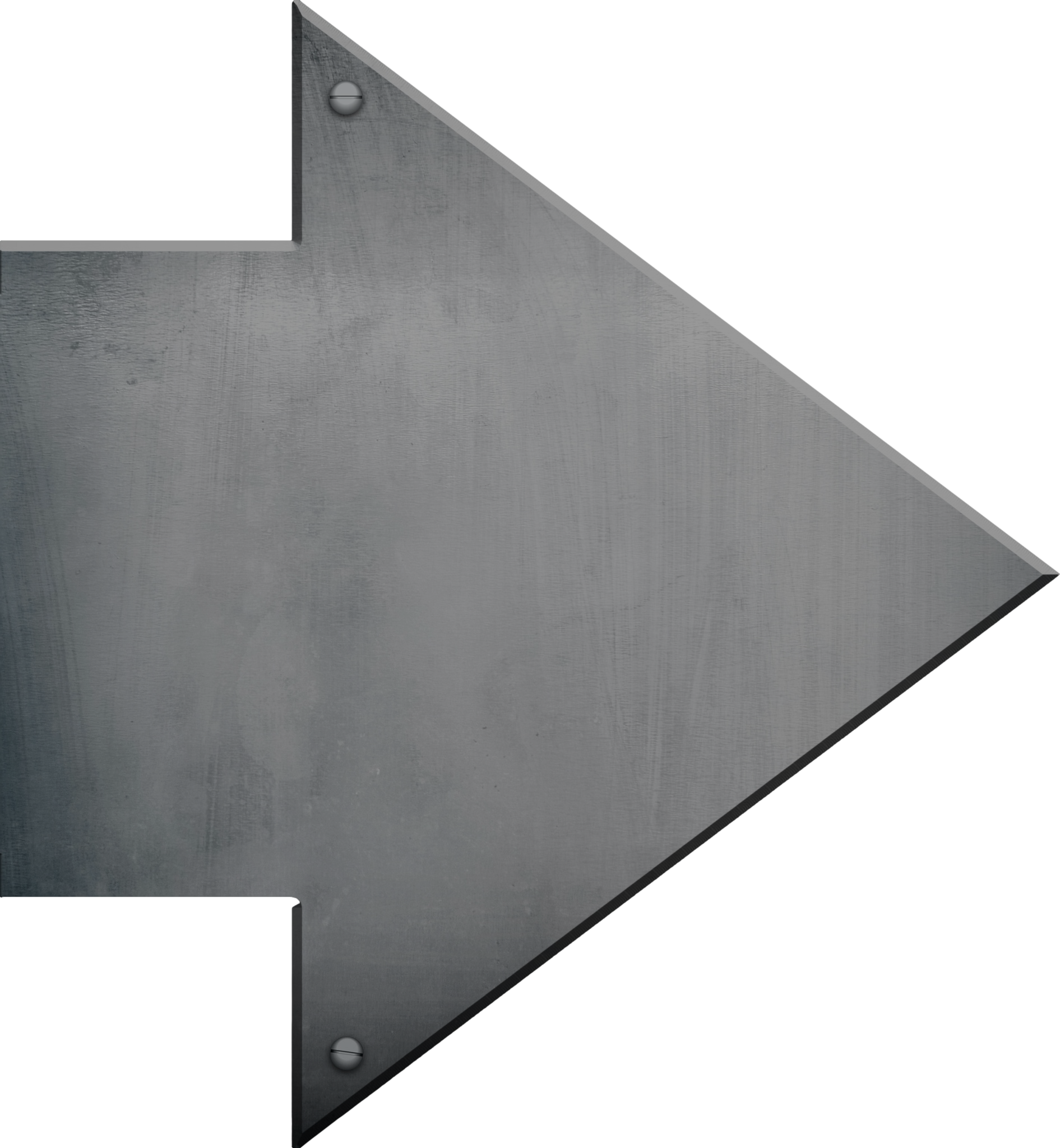 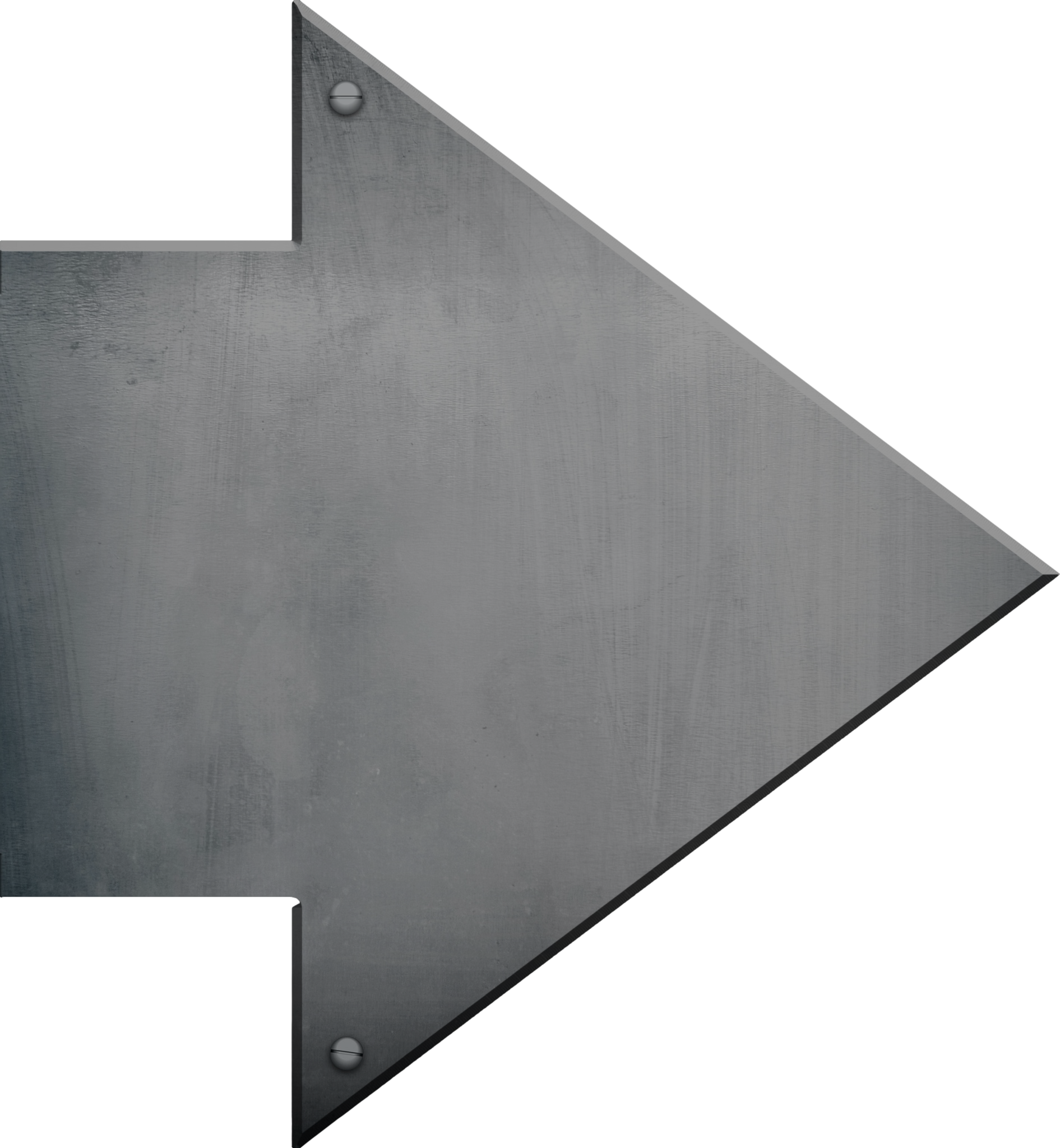 Carbamazepine (Tegretol)
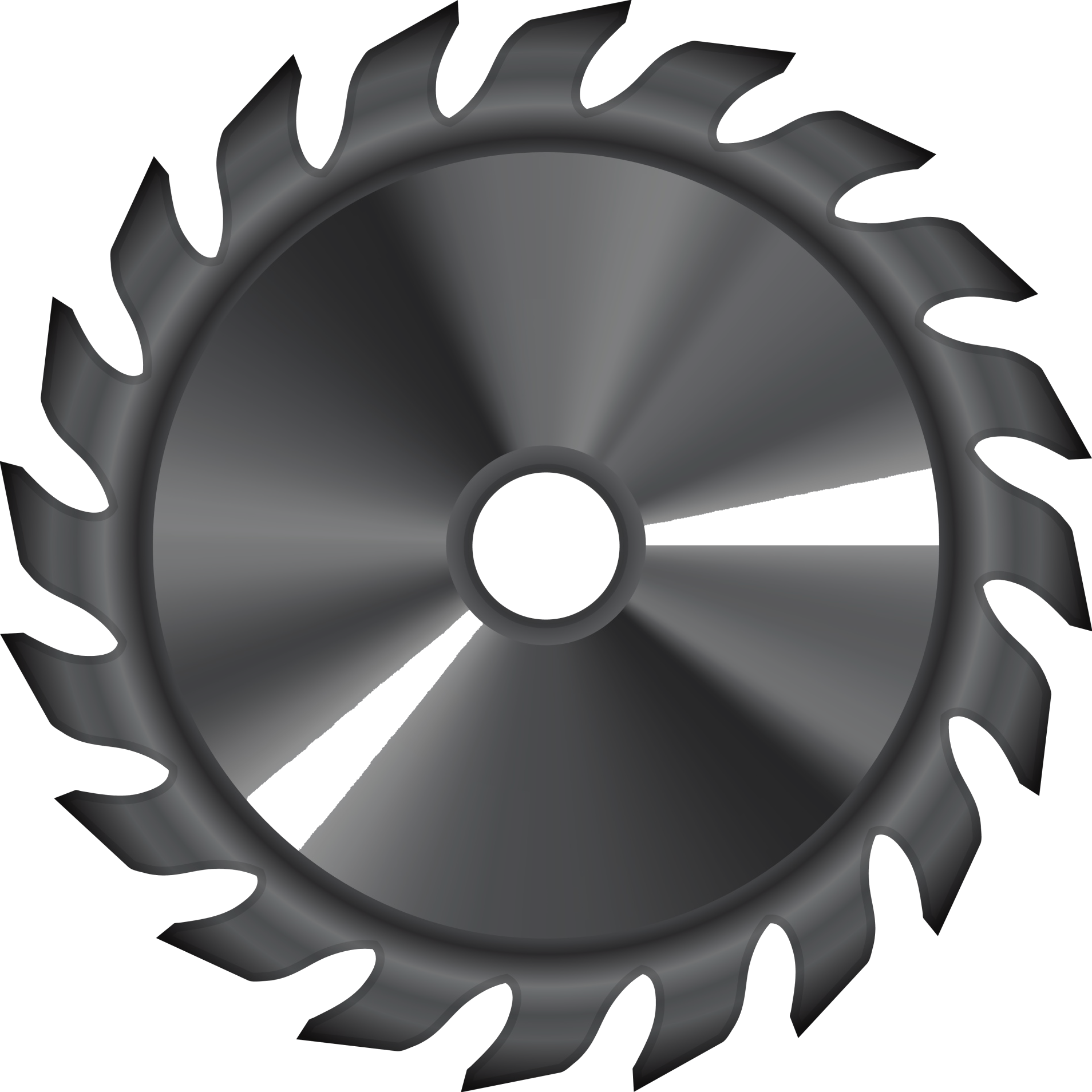 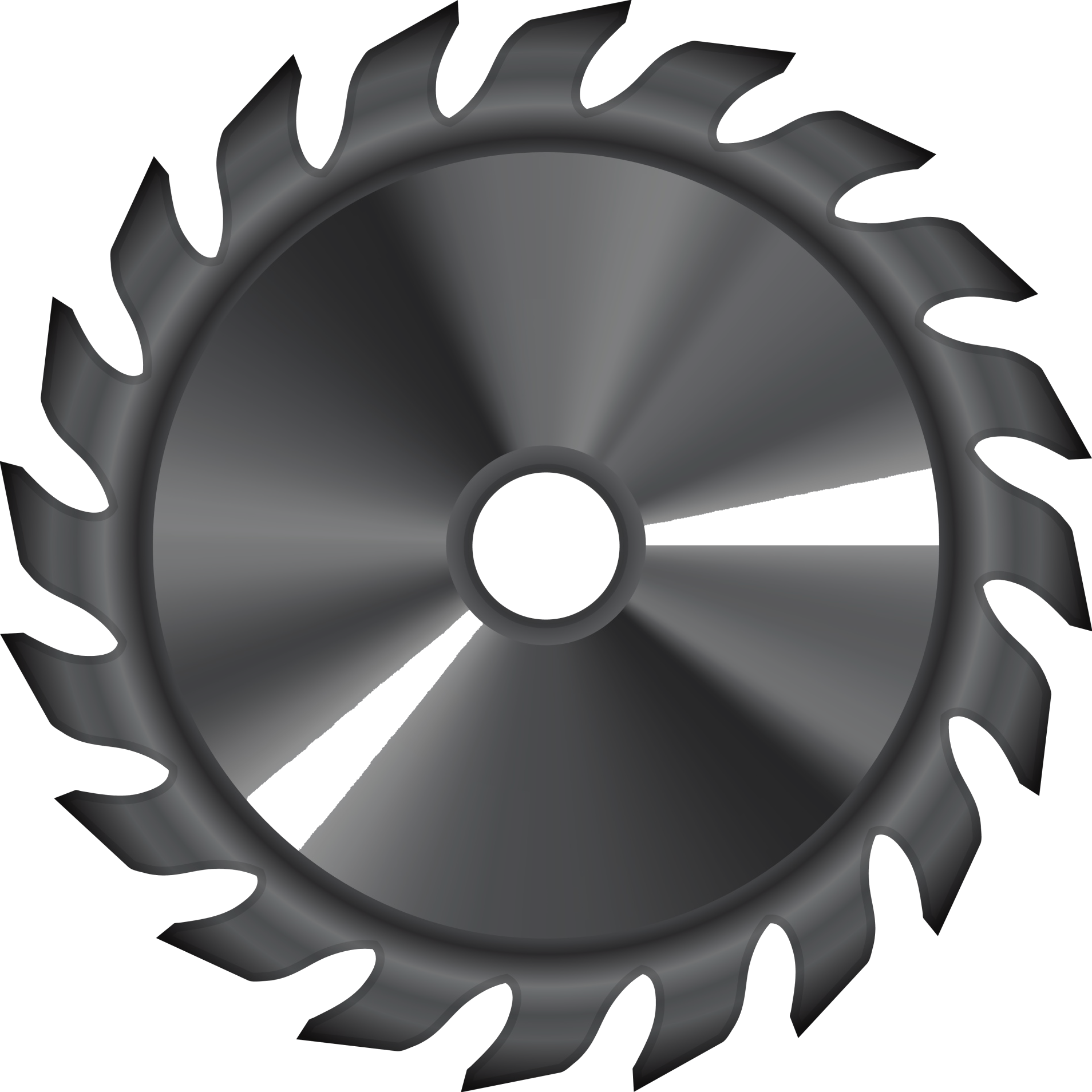 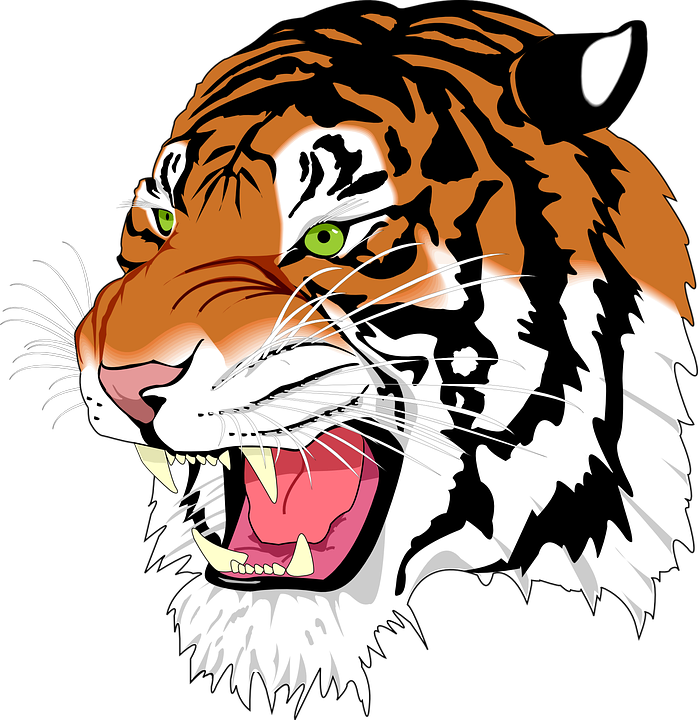 “shredder” inDucer of UGT, CYP, and P-gp enzymes
#
#
Carbamazepine (TEGRETOL)
+
Lurasidone (LATUDA)
#
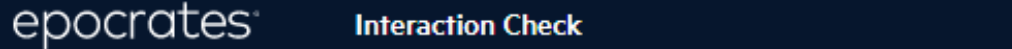 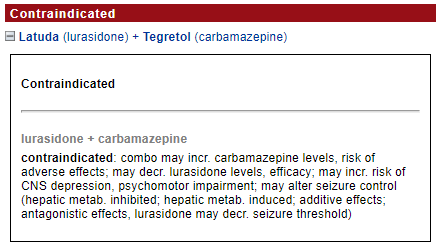 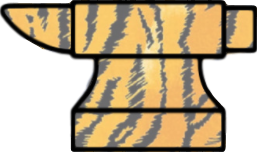 Carbamazepine (TEGRETOL)

3A4 inDucer
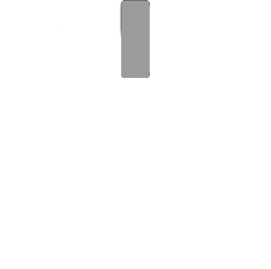 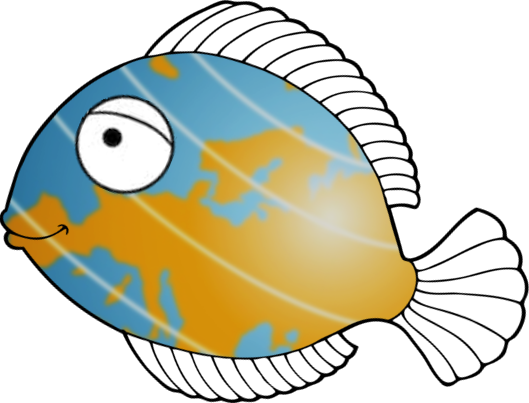 Lurasidone (LATUDA)

3A4 substrate
6-fold decrease
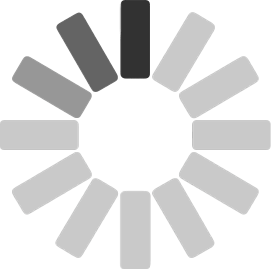 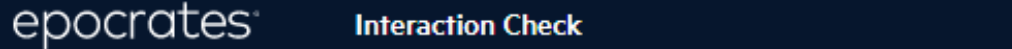 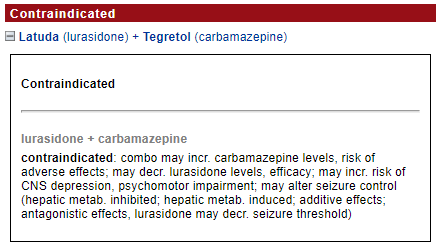 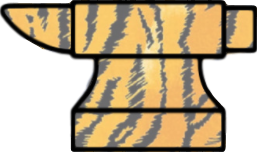 Carbamazepine (TEGRETOL)

3A4 inDucer
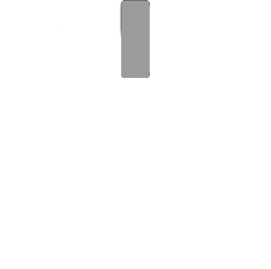 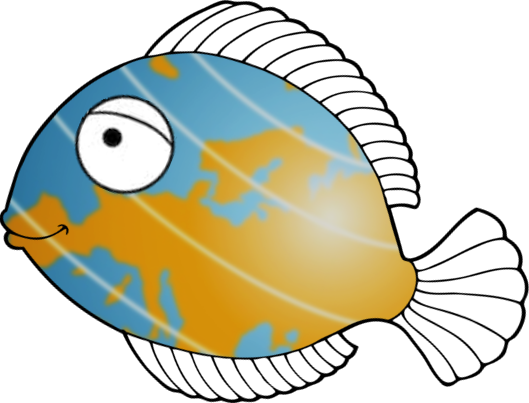 Lurasidone (LATUDA)

3A4 substrate
6-fold decrease
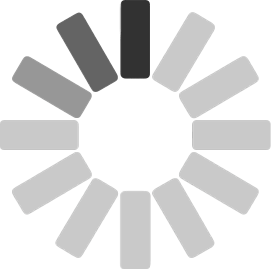 [Speaker Notes: a 6-fold decrease. The main difference is the label saying that Tegretol and Latuda are...]
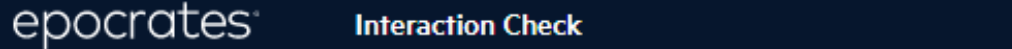 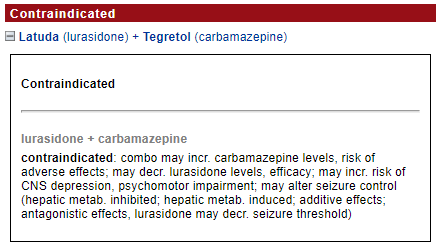 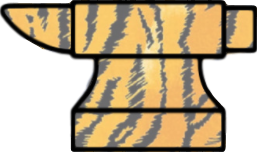 Carbamazepine (TEGRETOL)

3A4 inDucer
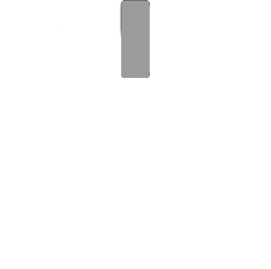 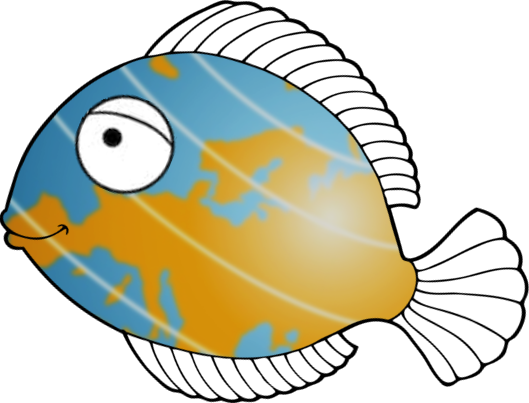 Lurasidone (LATUDA)

3A4 substrate
6-fold decrease
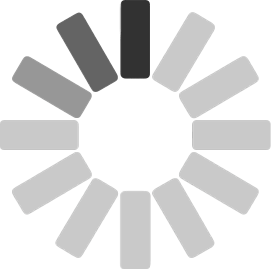 [Speaker Notes: Contraindicated in combination. I’ve seen this combo in the wild however, with the psychiatrist not knowing about this interaction and the pharmacist not catching the contraindication.]
#
#
Carbamazepine (TEGRETOL)
+
Lumateperone (CAPLYTA)
#
#
Lumateperone (CAPLYTA)
“’Luminated Cap lighter”
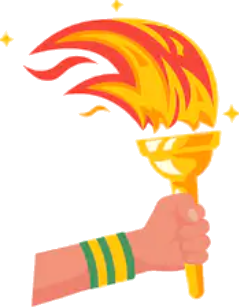 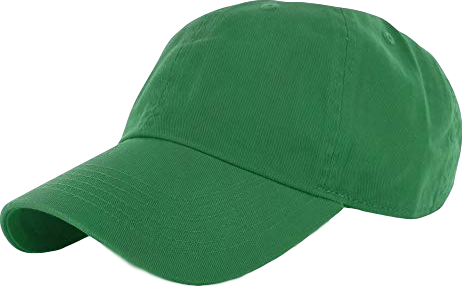 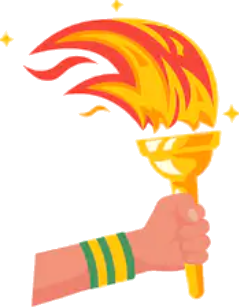 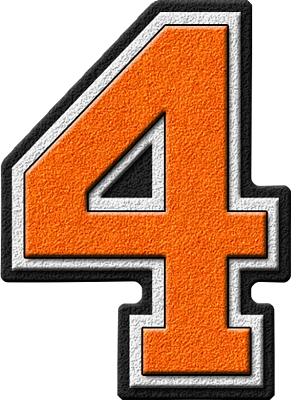 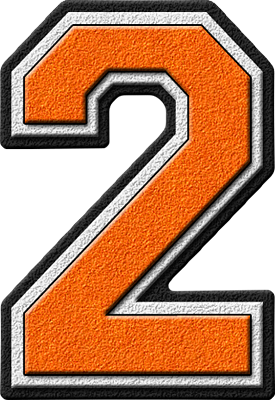 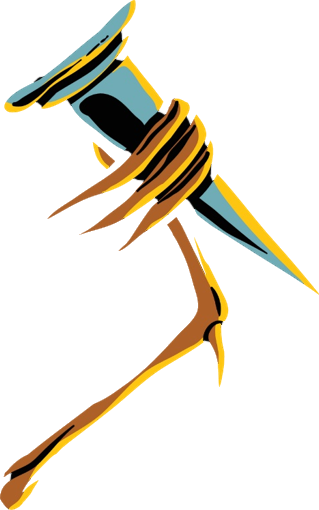 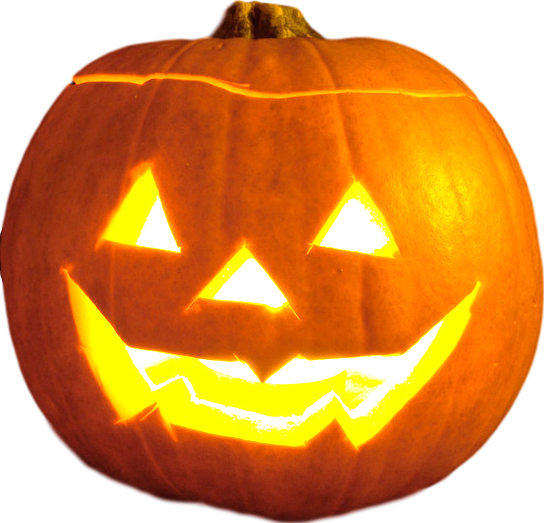 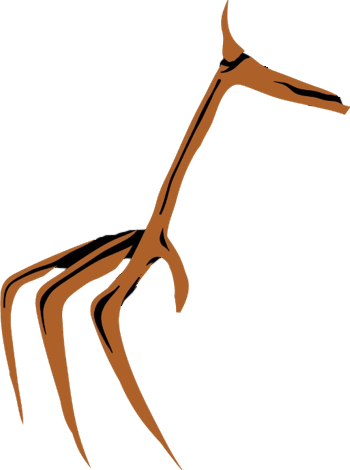 [Speaker Notes: \]
#
#
Lumateperone (CAPLYTA)
“’Luminated Cap lighter”
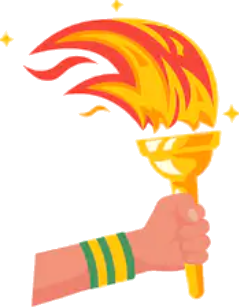 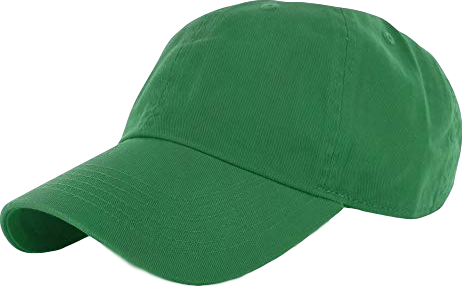 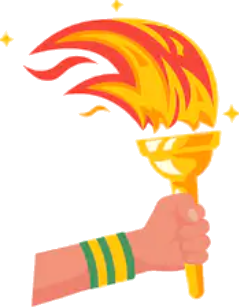 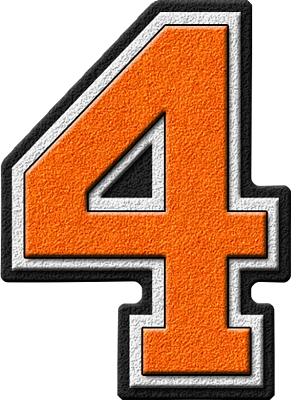 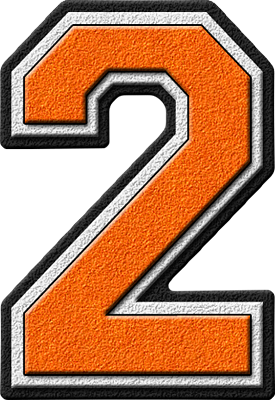 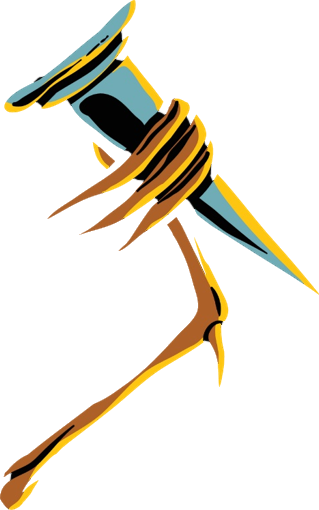 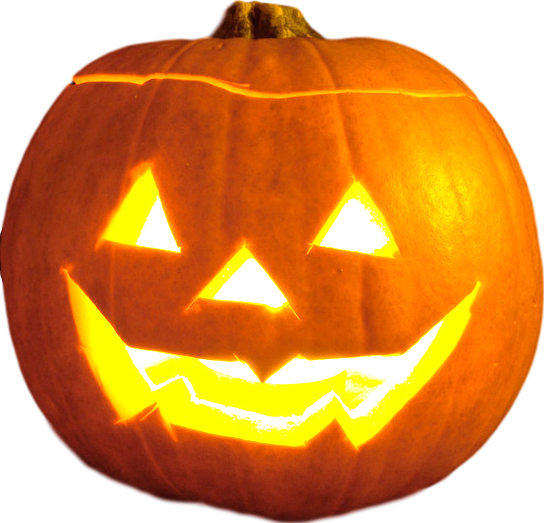 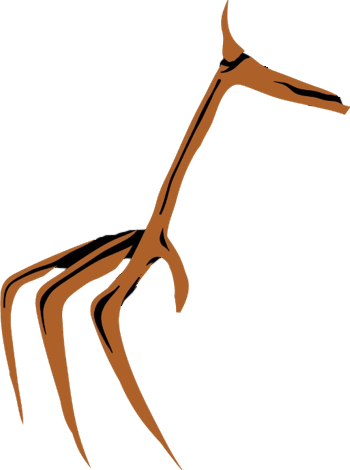 #
#
Lumateperone (CAPLYTA)
“’Luminated Cap lighter”
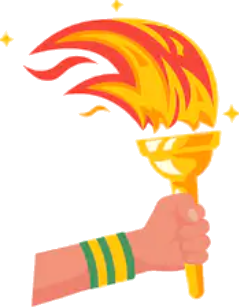 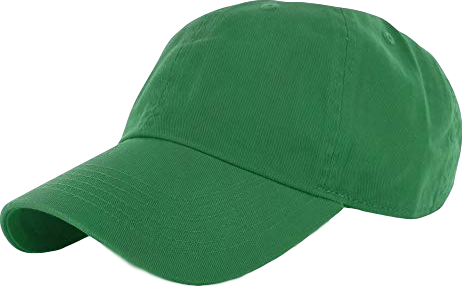 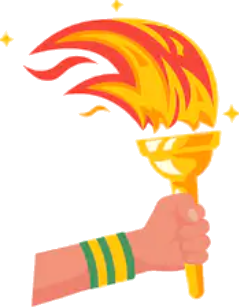 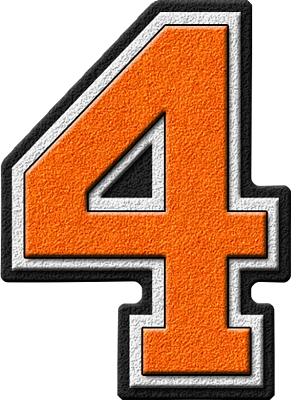 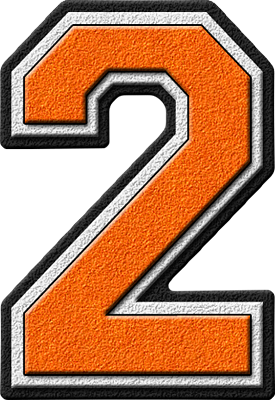 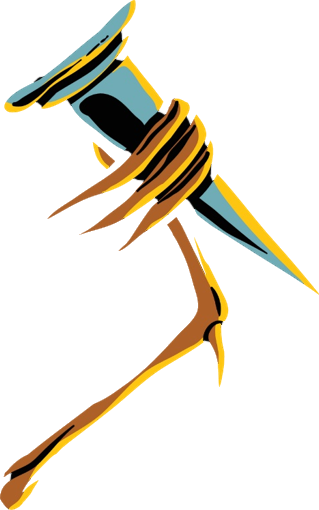 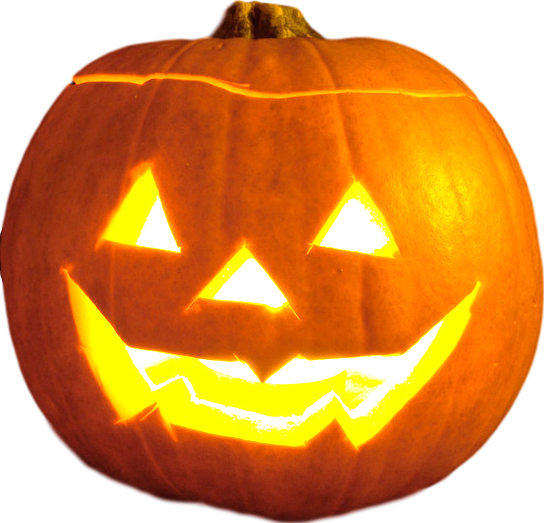 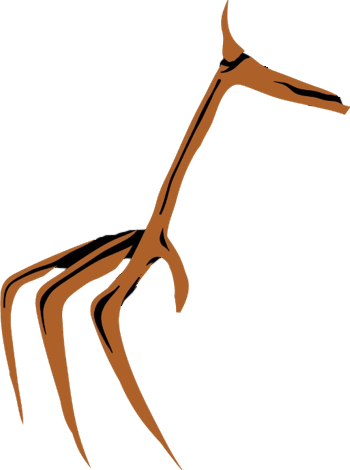 #
#
Lumateperone (CAPLYTA)
“’Luminated Cap lighter”
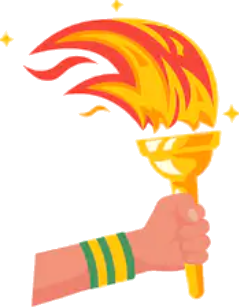 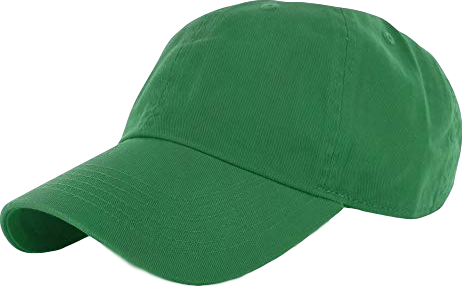 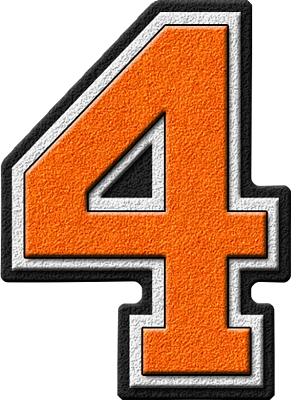 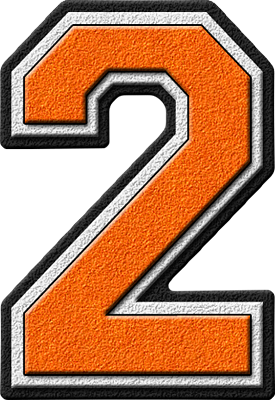 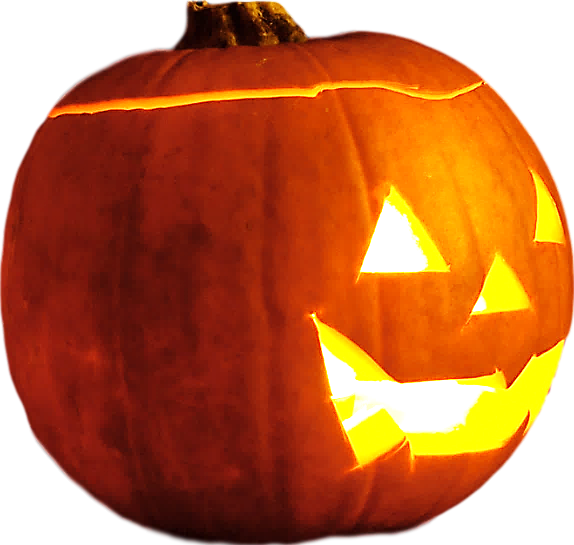 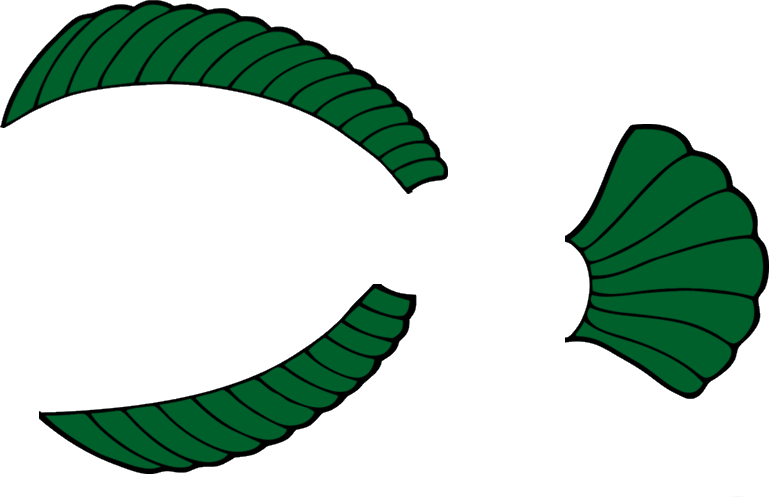 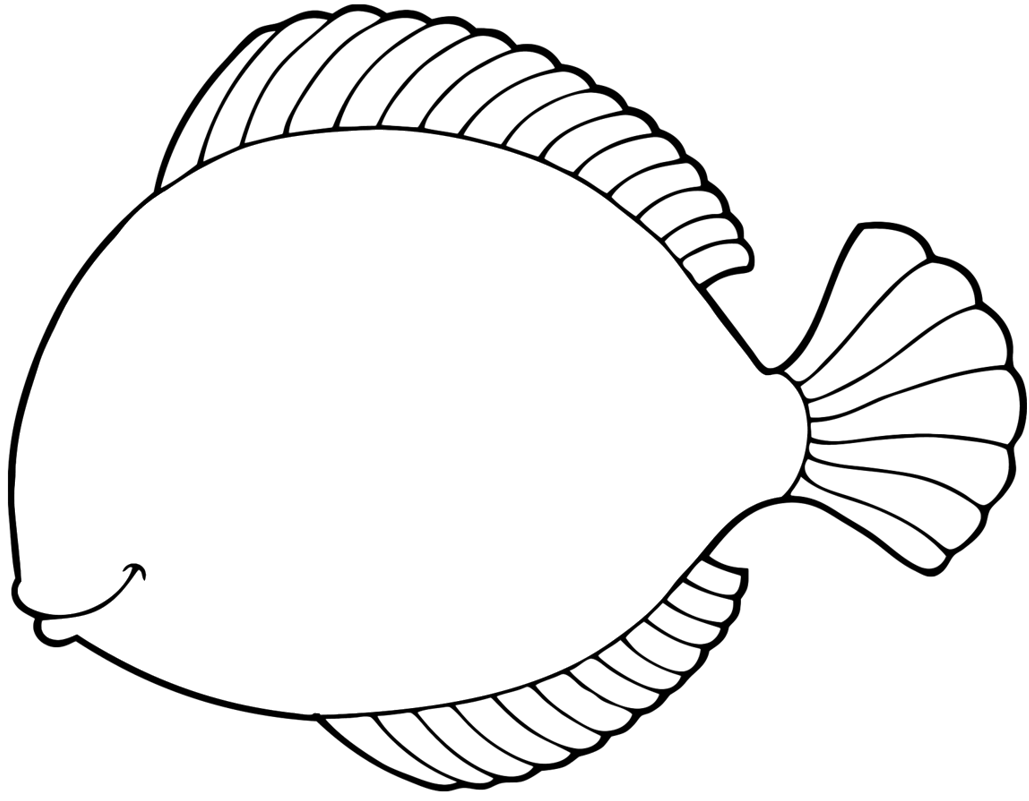 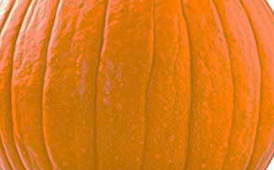 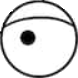 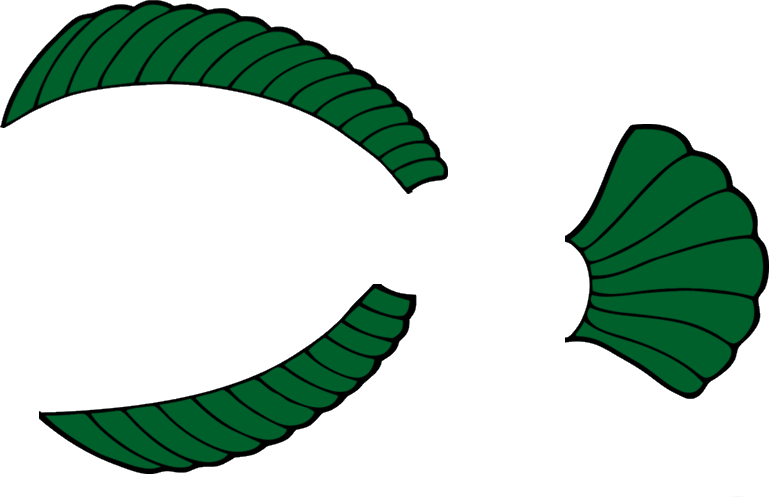 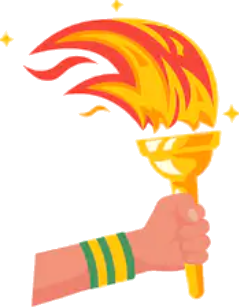 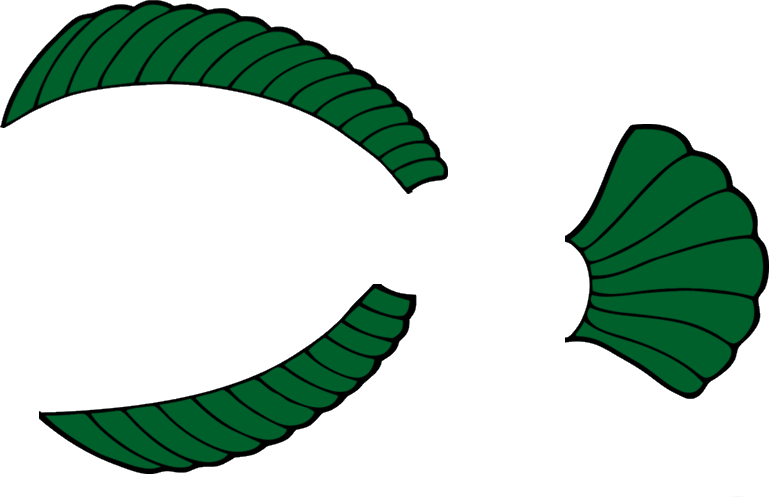 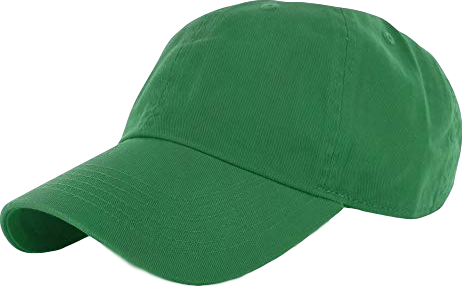 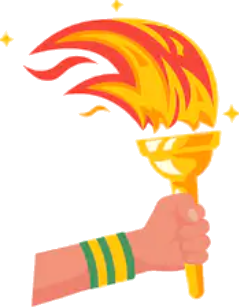 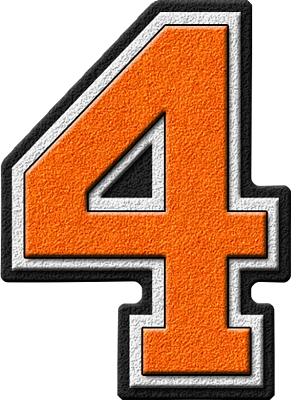 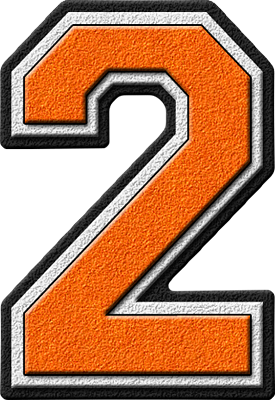 3A4 substrate
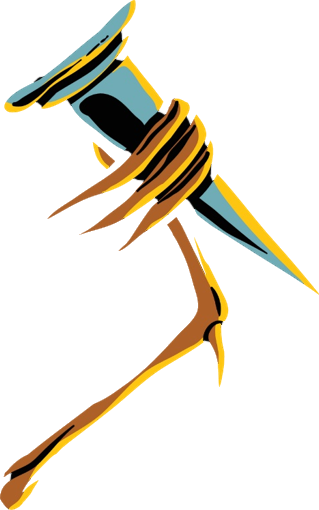 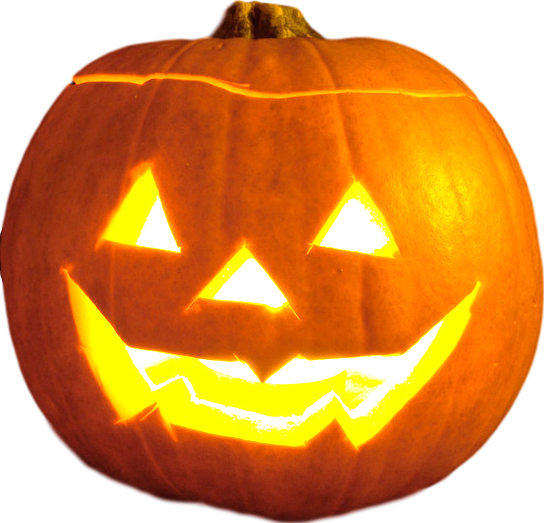 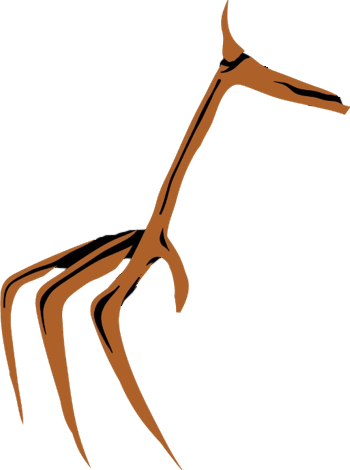 #
#
Lumateperone (CAPLYTA)
“’Luminated Cap lighter”
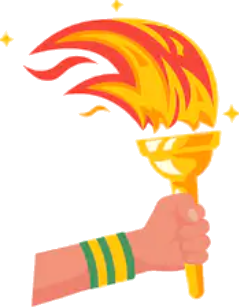 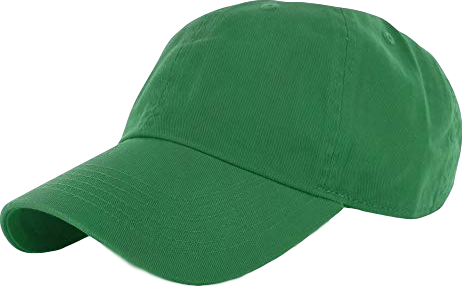 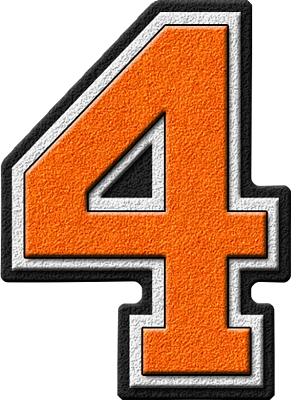 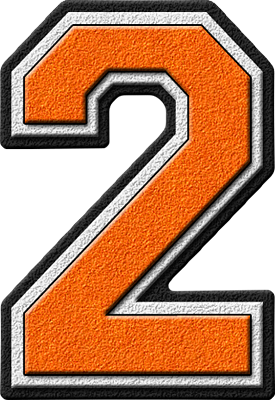 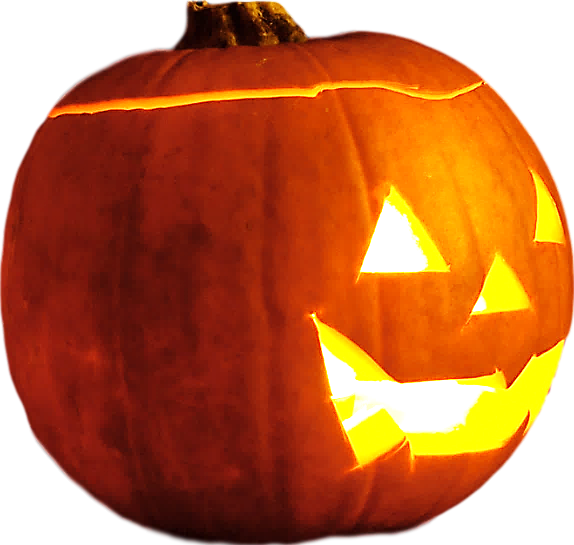 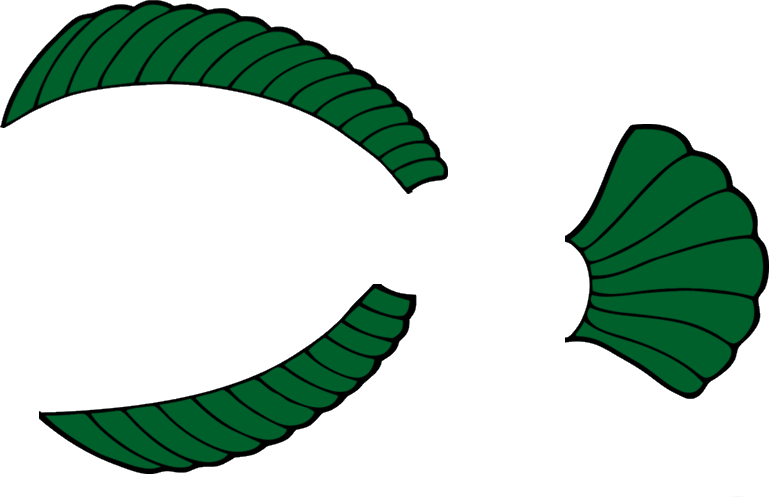 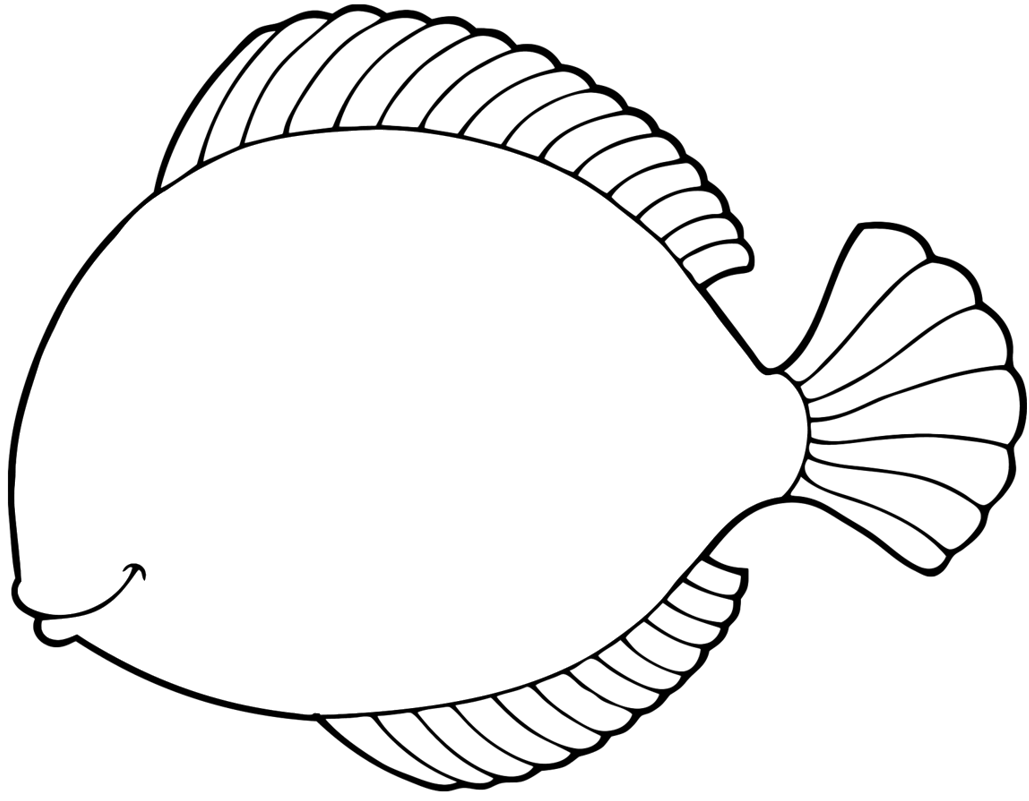 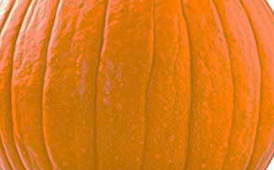 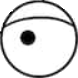 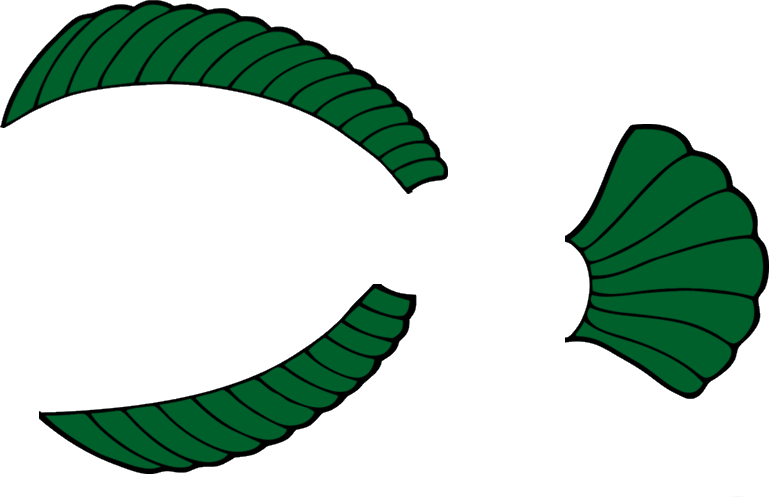 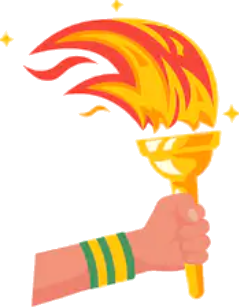 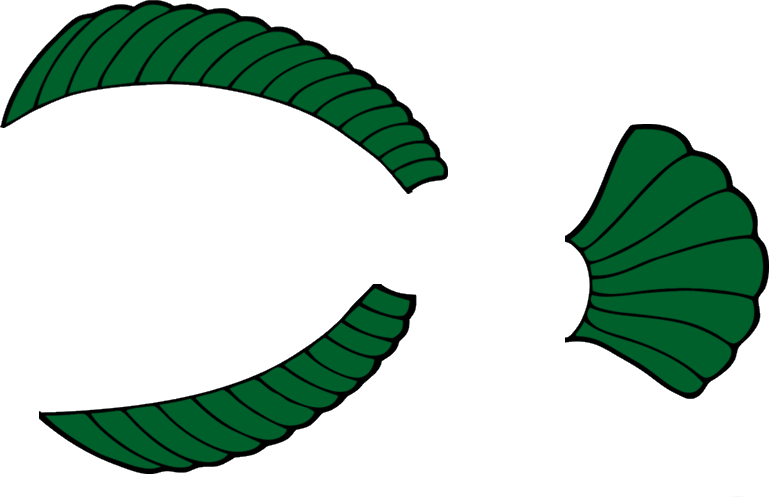 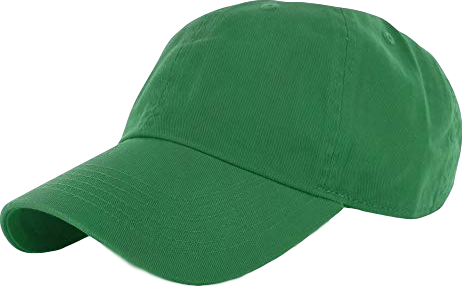 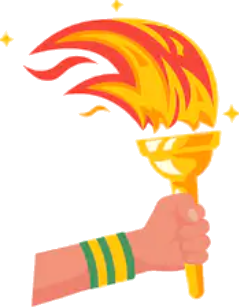 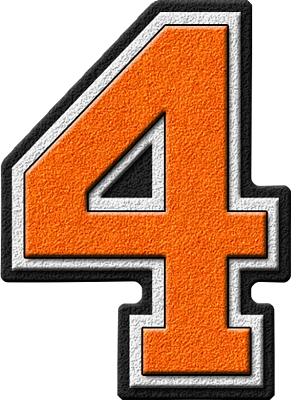 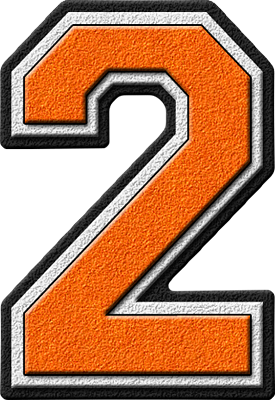 3A4 substrate
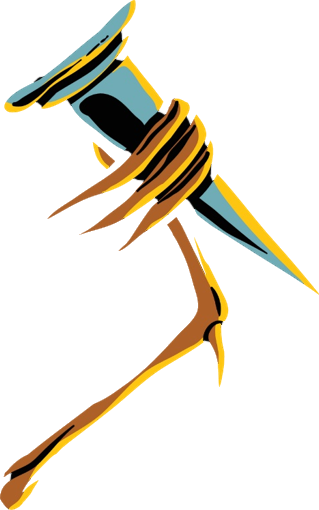 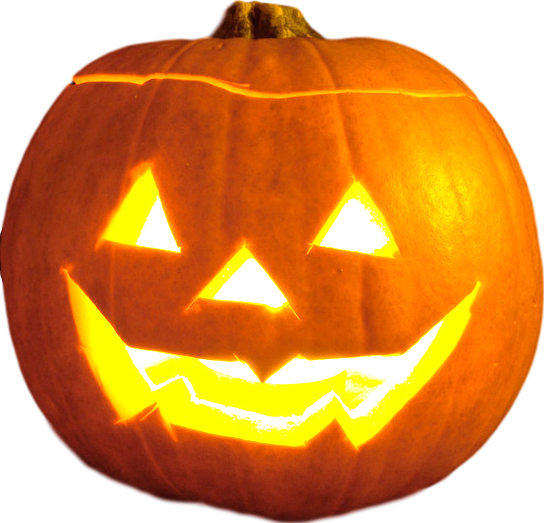 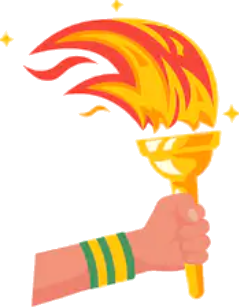 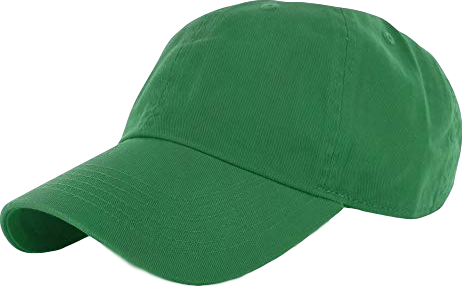 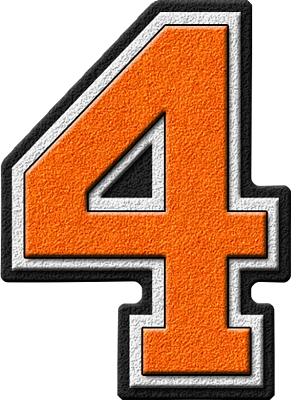 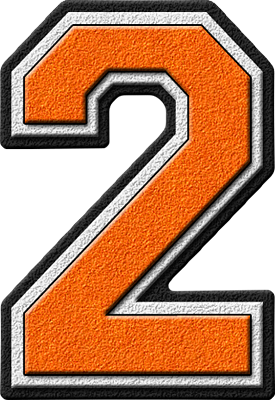 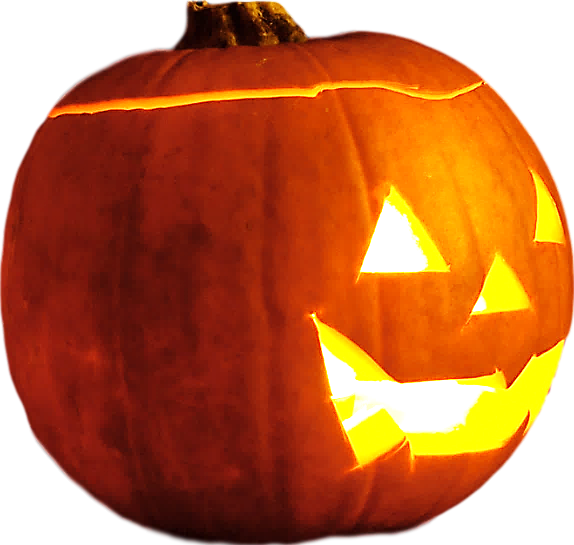 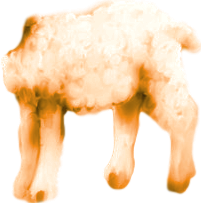 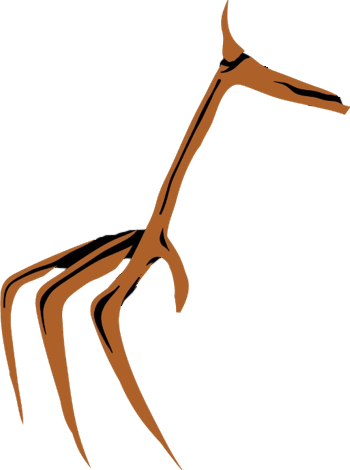 UGT substrate
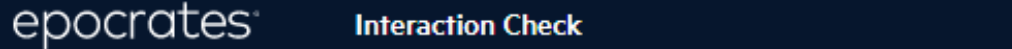 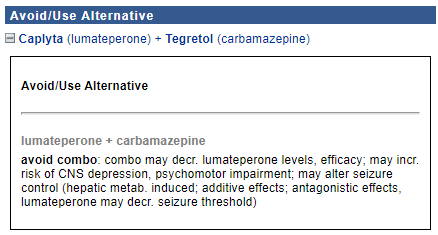 Carbamazepine (TEGRETOL)
3A4 inDucer
UGT inDucer
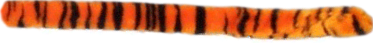 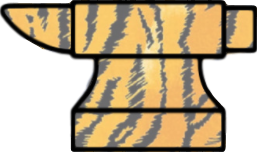 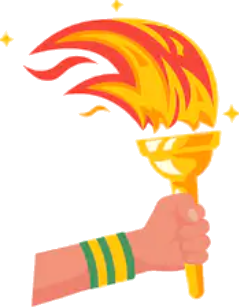 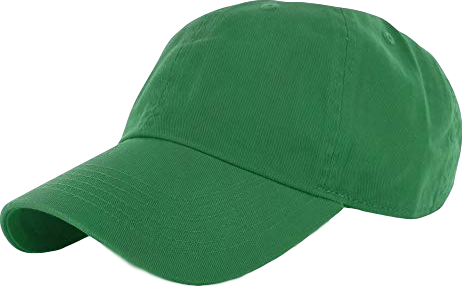 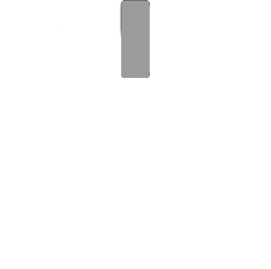 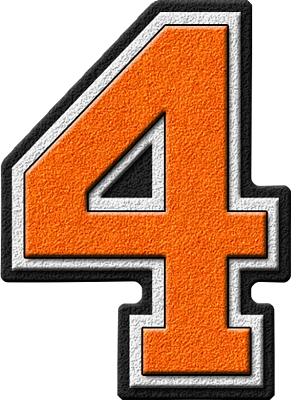 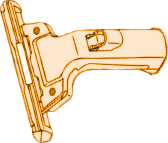 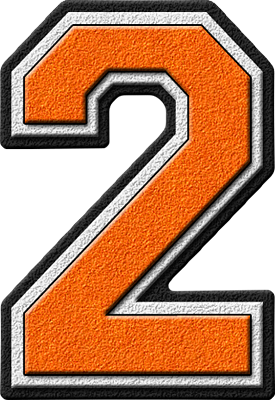 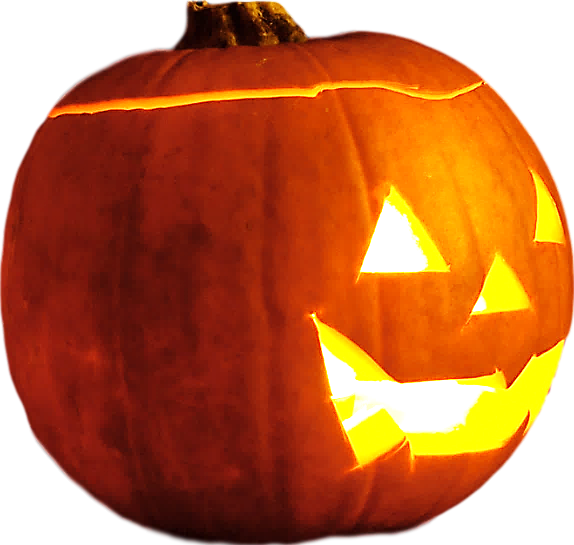 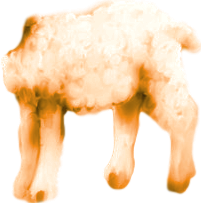 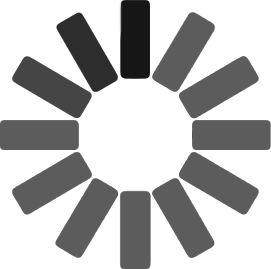 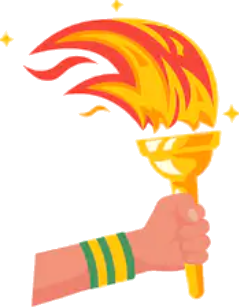 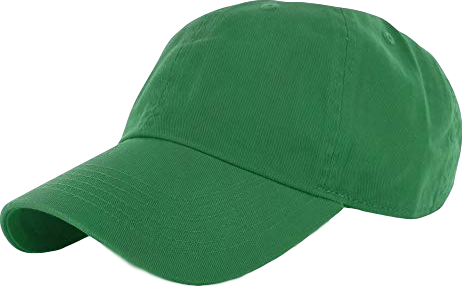 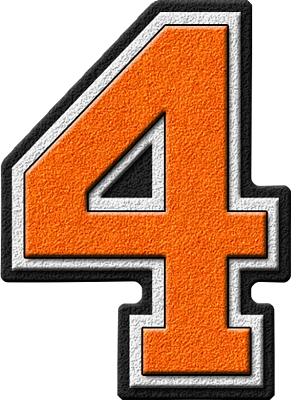 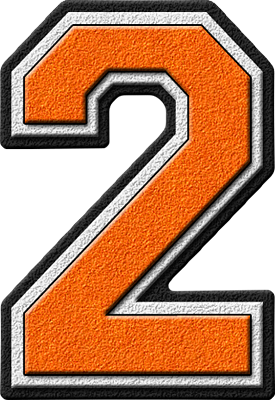 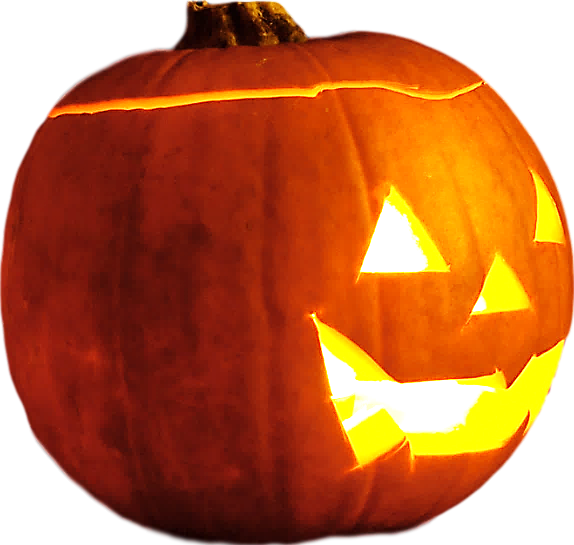 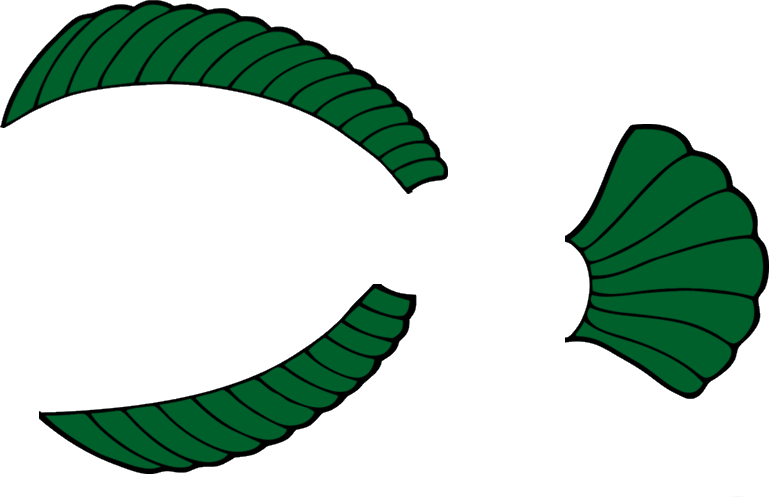 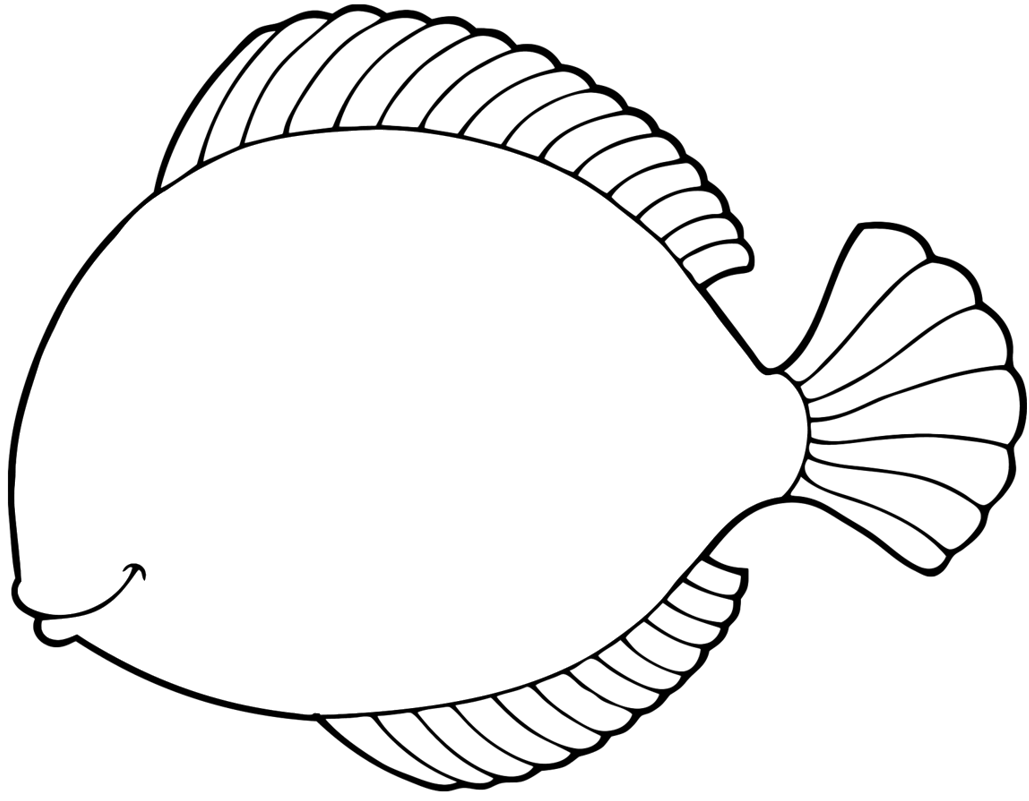 20-fold decrease
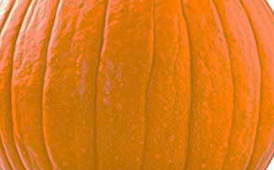 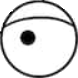 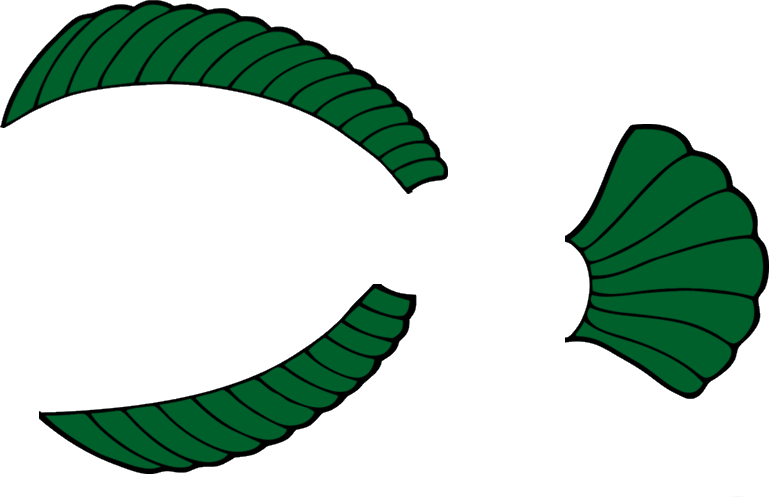 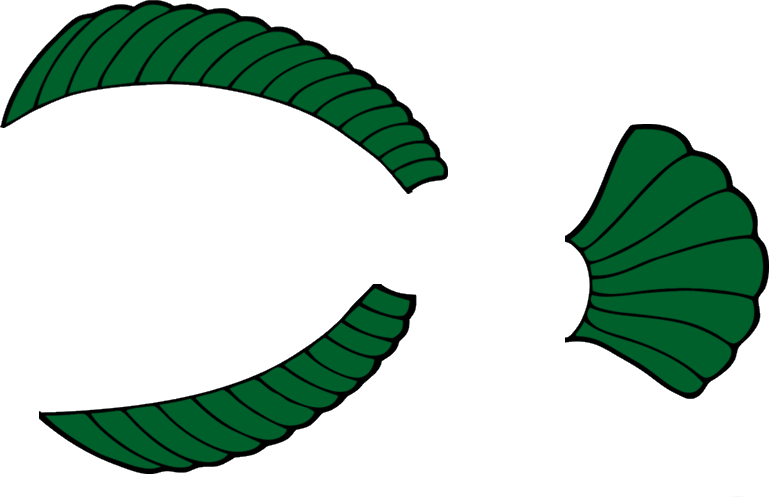 UGT substrate
3A4 substrate
Lumateperone (CAPLYTA)
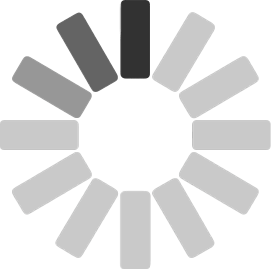 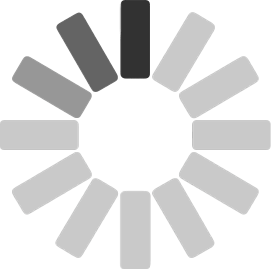 #
#
Carbamazepine (TEGRETOL)
+
Methadone (DOLOPHINE)
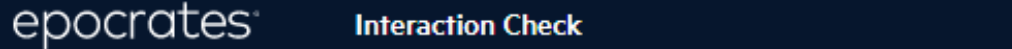 #
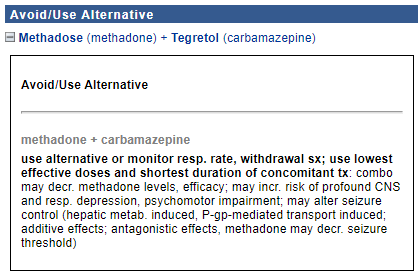 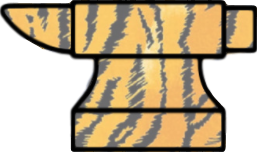 Carbamazepine (TEGRETOL)

3A4 inDucer
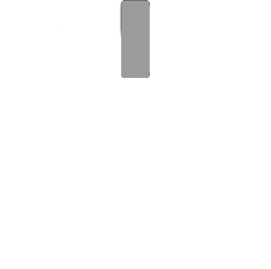 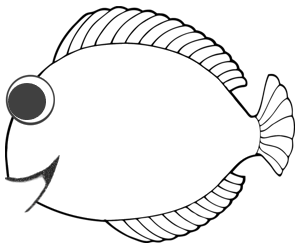 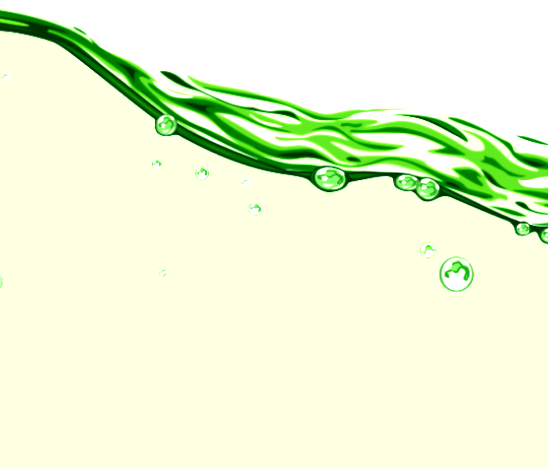 Methadone

3A4 substrate
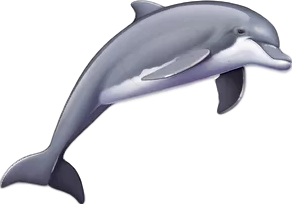 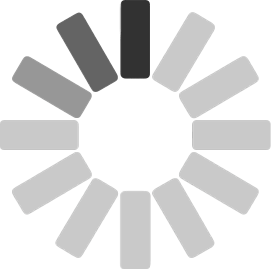 #
#
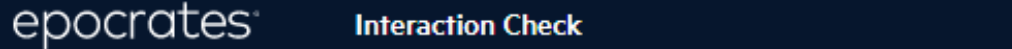 Carbamazepine (TEGRETOL)

3A4 inDucer
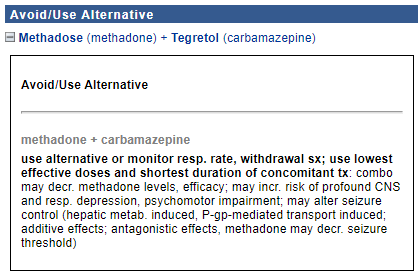 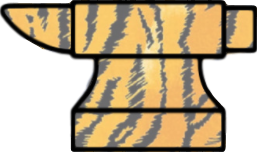 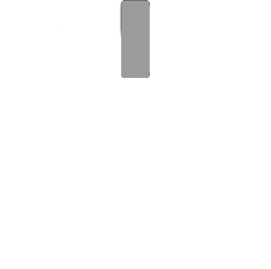 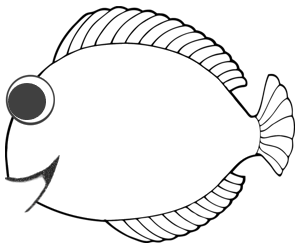 Methadone

3A4 substrate
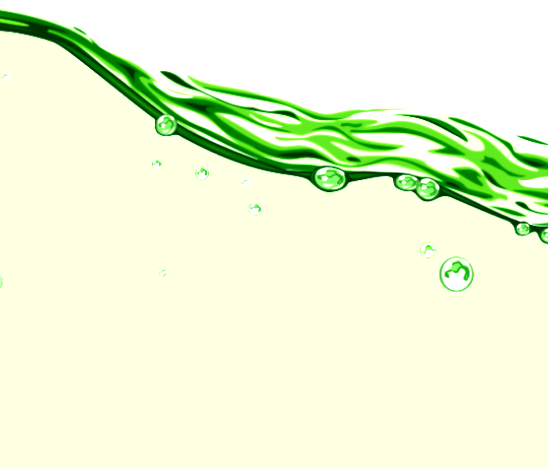 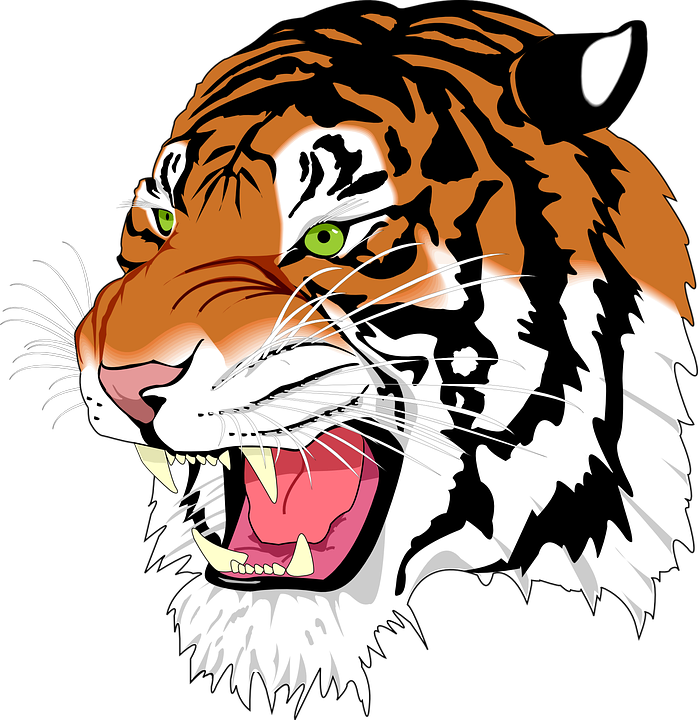 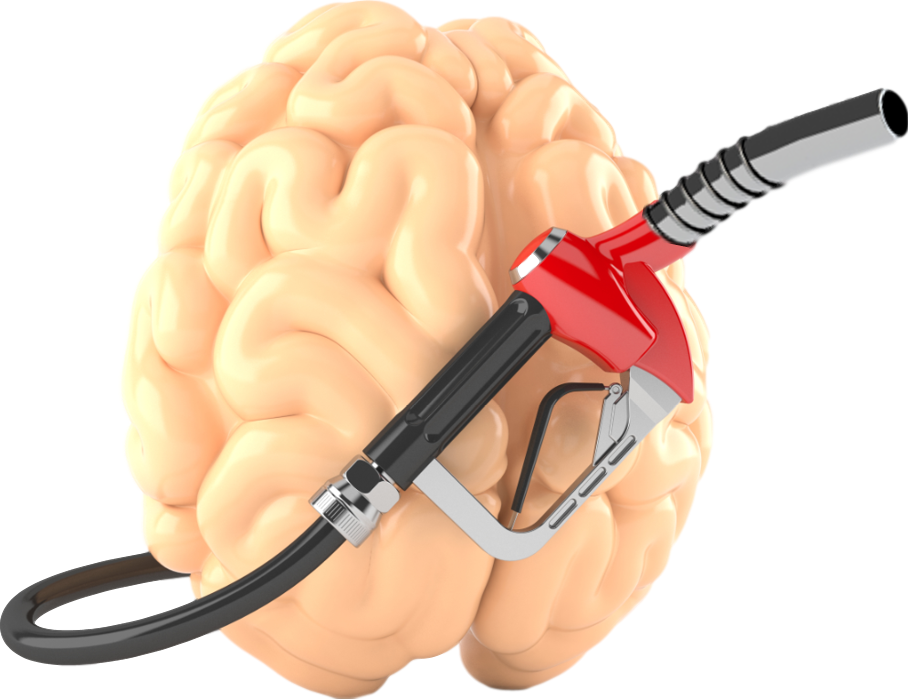 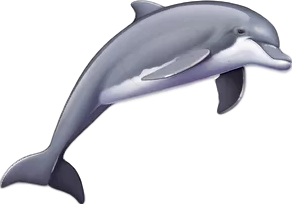 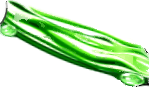 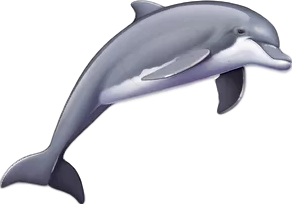 P-gp
“Pumers gonna pump”
Average 60% decrease at 10 days.
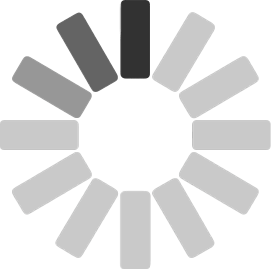 #
#
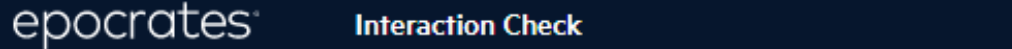 Carbamazepine (TEGRETOL)

3A4 inDucer
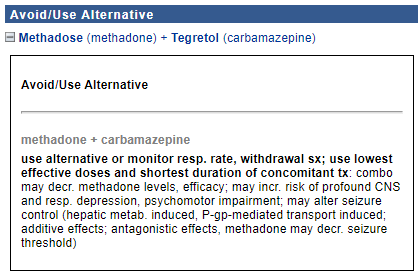 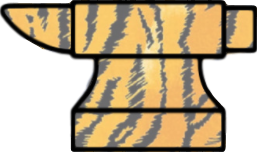 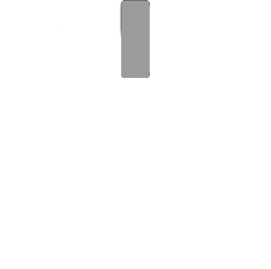 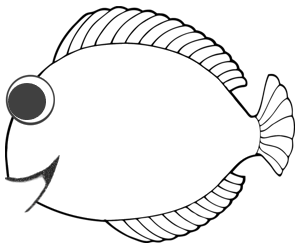 Methadone

3A4 substrate
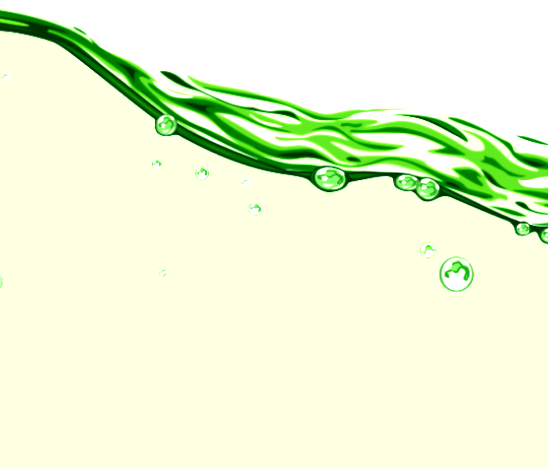 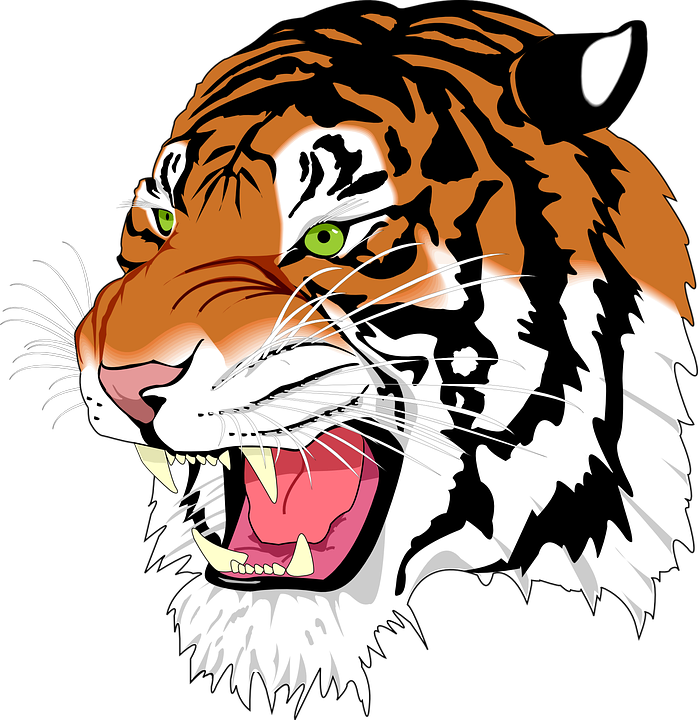 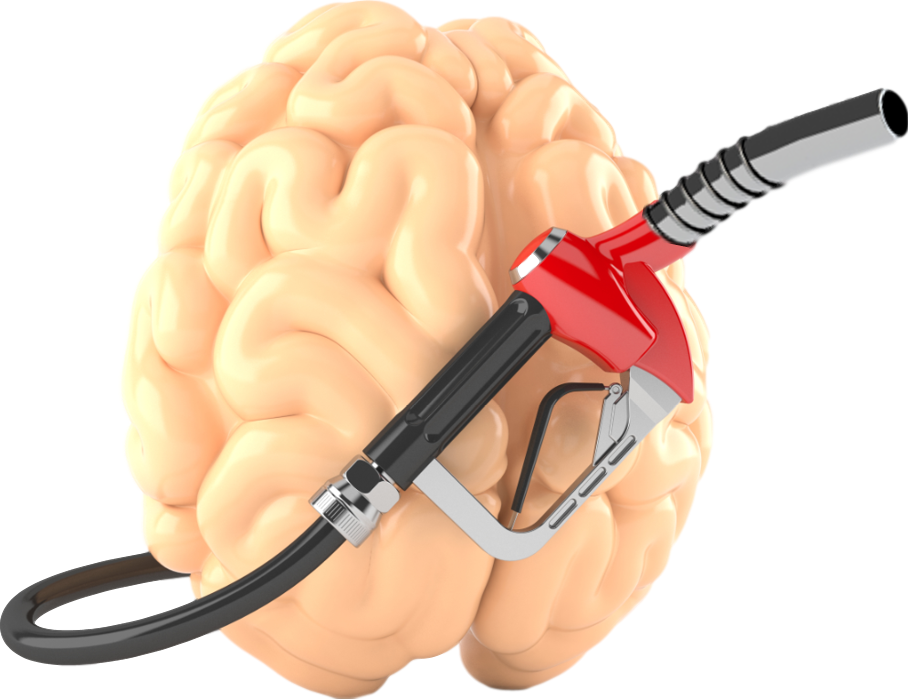 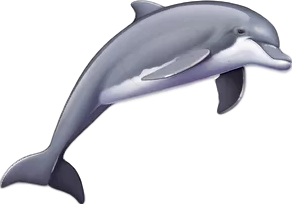 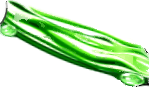 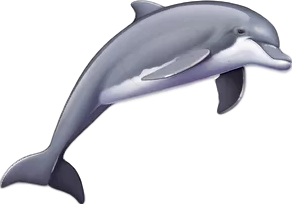 Average 60% decrease at 10 days.
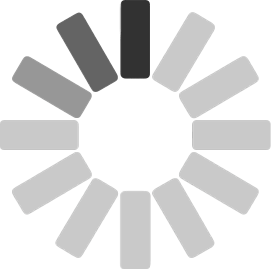 #
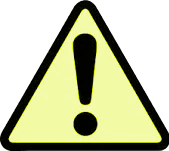 While ePrescribe systems may warn the doctor when starting an interacting medication, there will be no warning when stopping a medication will result in reversal of induction / inhibition.
#
#
Carbamazepine (TEGRETOL)
+
Quetiapine (SEROQUEL)
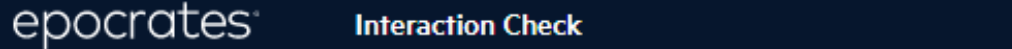 #
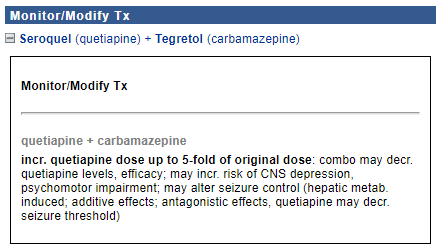 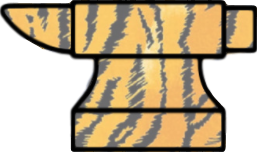 Carbamazepine (TEGRETOL)

3A4 inDucer
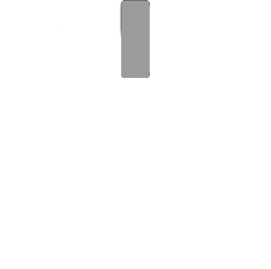 Quetiapine (SEROQUEL)

3A4 substrate
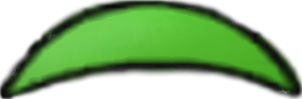 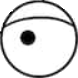 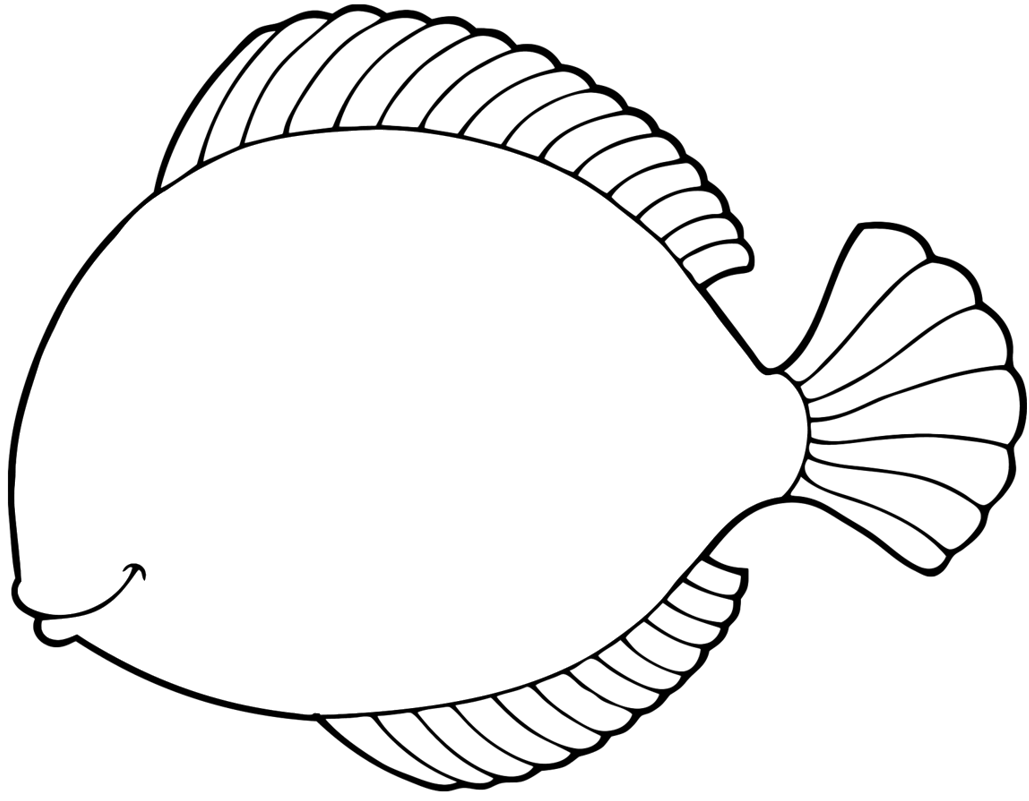 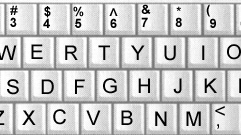 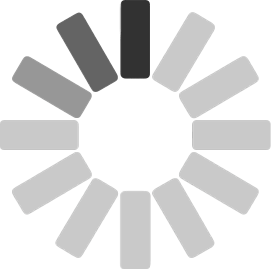 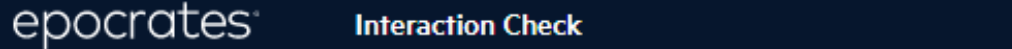 #
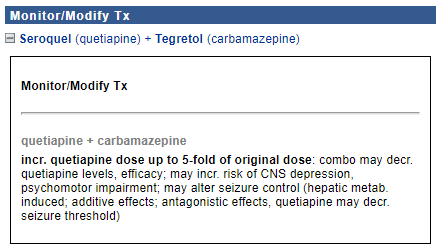 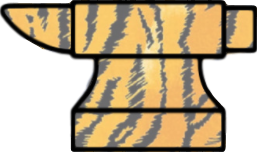 Carbamazepine (TEGRETOL)

3A4 inDucer
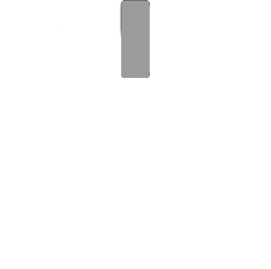 “Quit 
typing!”
Quetiapine (SEROQUEL)

3A4 substrate
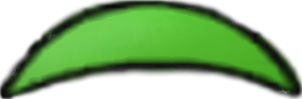 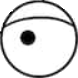 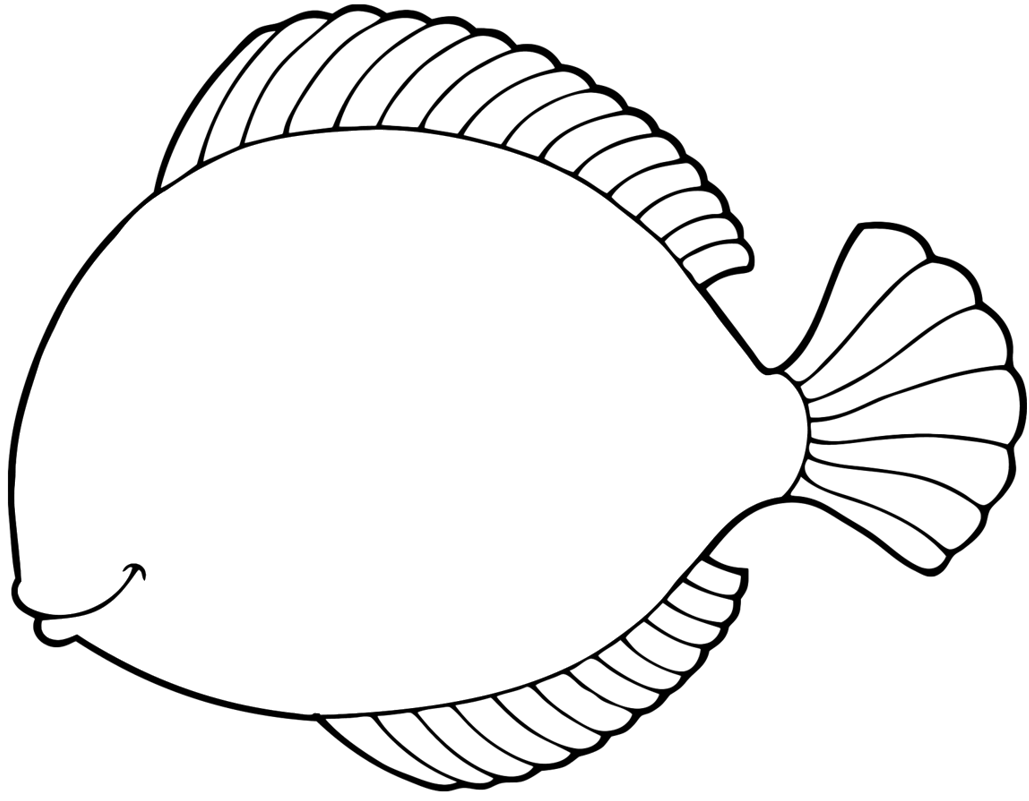 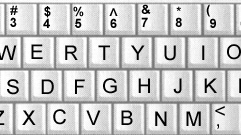 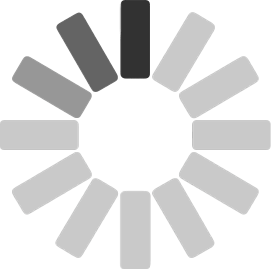 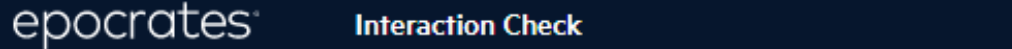 #
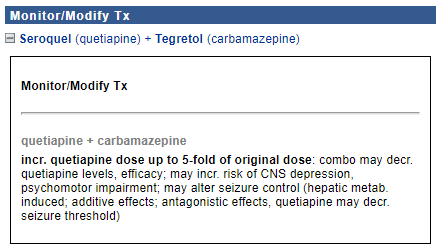 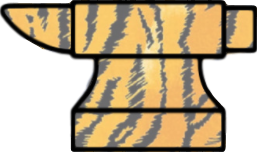 Carbamazepine (TEGRETOL)

3A4 inDucer
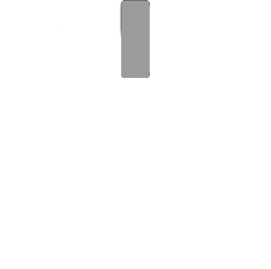 “Quit 
typing!”
Quetiapine (SEROQUEL)

3A4 substrate
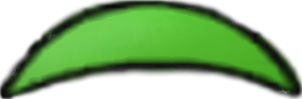 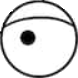 5-fold decrease
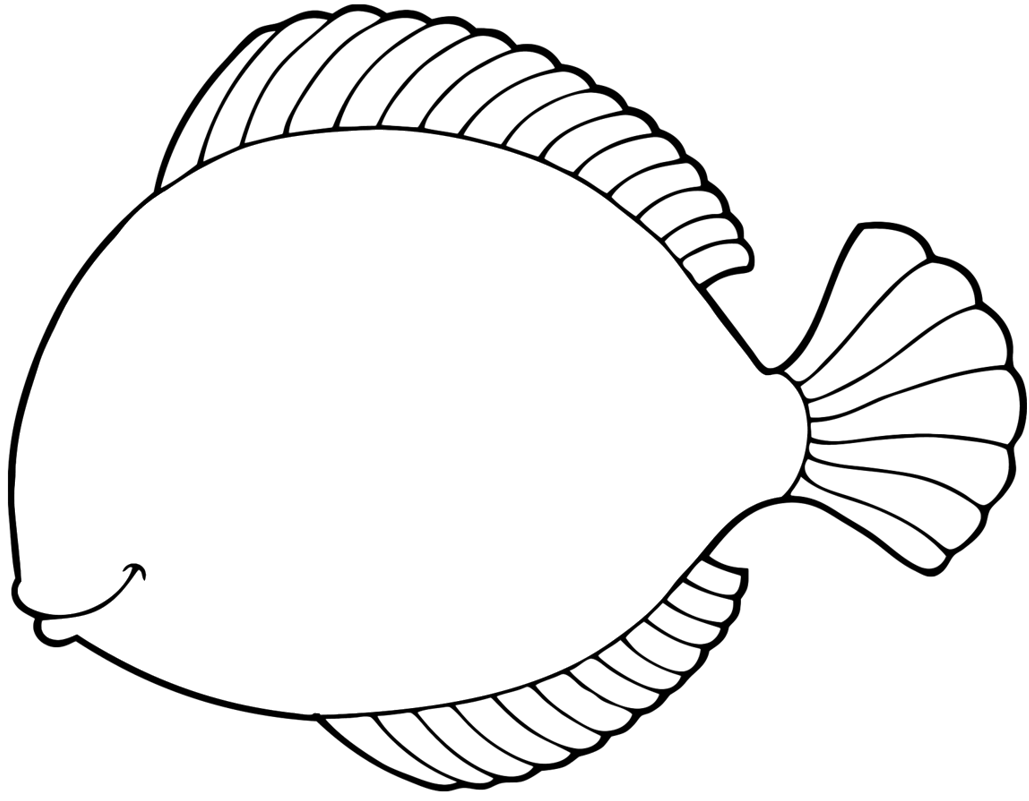 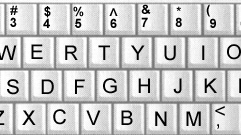 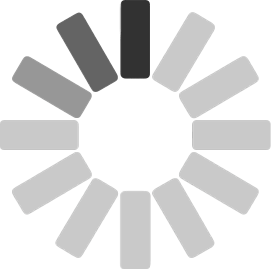 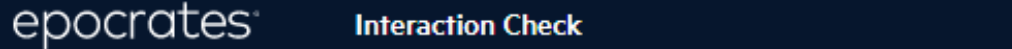 #
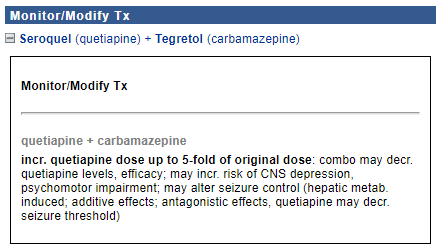 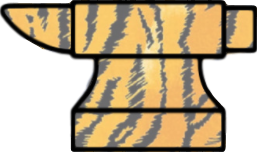 Carbamazepine (TEGRETOL)

3A4 inDucer
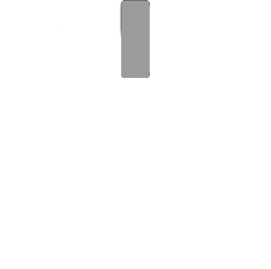 Quetiapine (SEROQUEL)

3A4 substrate
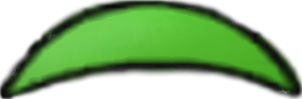 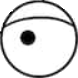 5-fold decrease
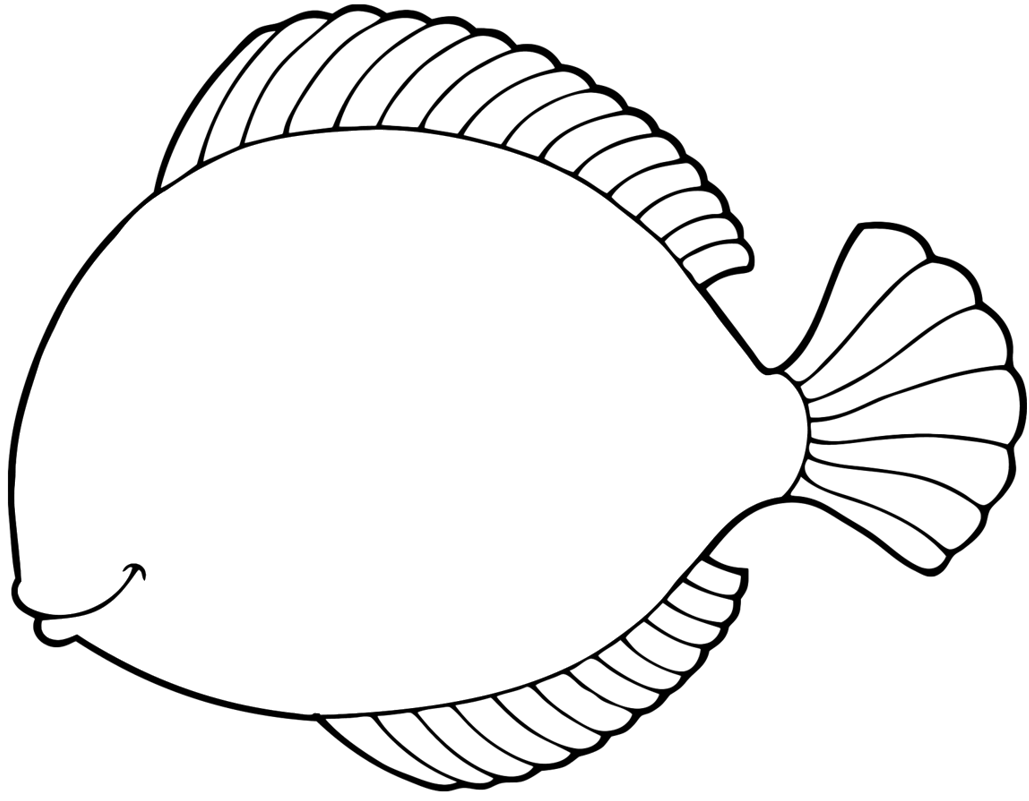 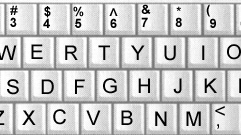 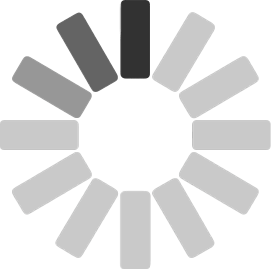 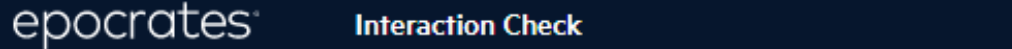 #
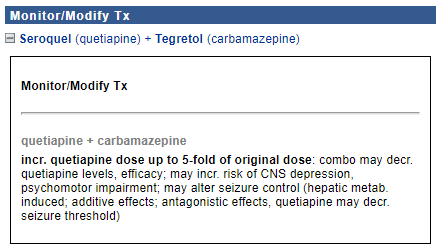 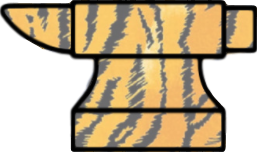 Carbamazepine (TEGRETOL)

3A4 inDucer
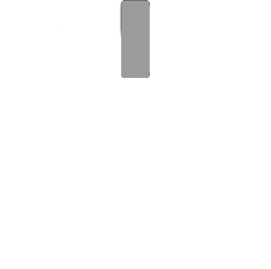 “Quit 
typing!”
Quetiapine (SEROQUEL)

3A4 substrate
Know that inDuction is delayed. If quetiapine and carbamazepine are started at the same time, do not start with a high quetiapine dose because the interaction is not applicable for 2-4 weeks.
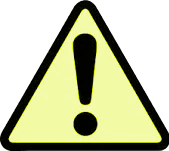 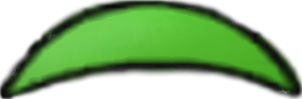 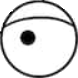 Beware of REVERSAL of inDuction. If the patient is taking a 5x dose of quetiapine and runs out of carbamazepine, serum quetiapine concentration with escalate.
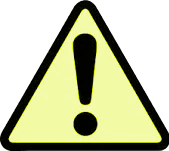 5-fold decrease
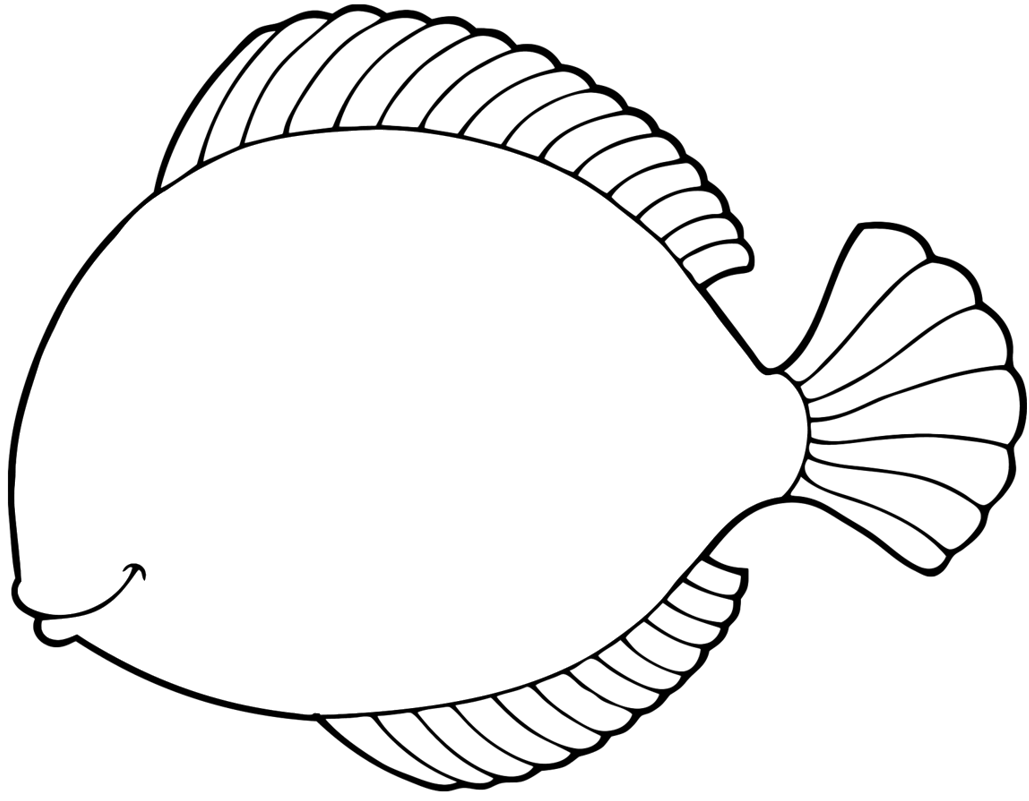 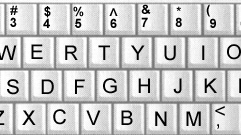 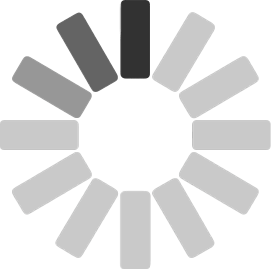 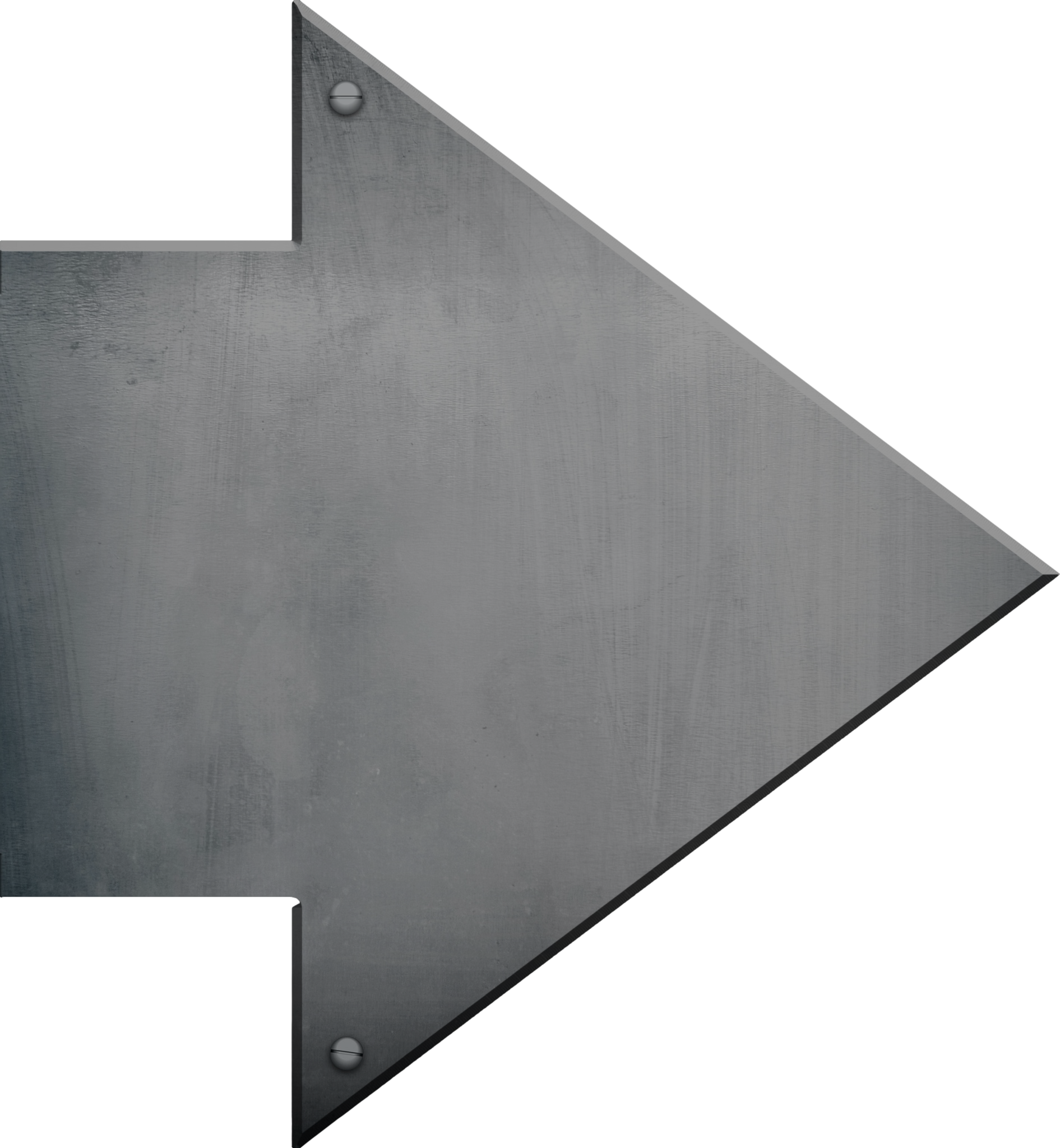 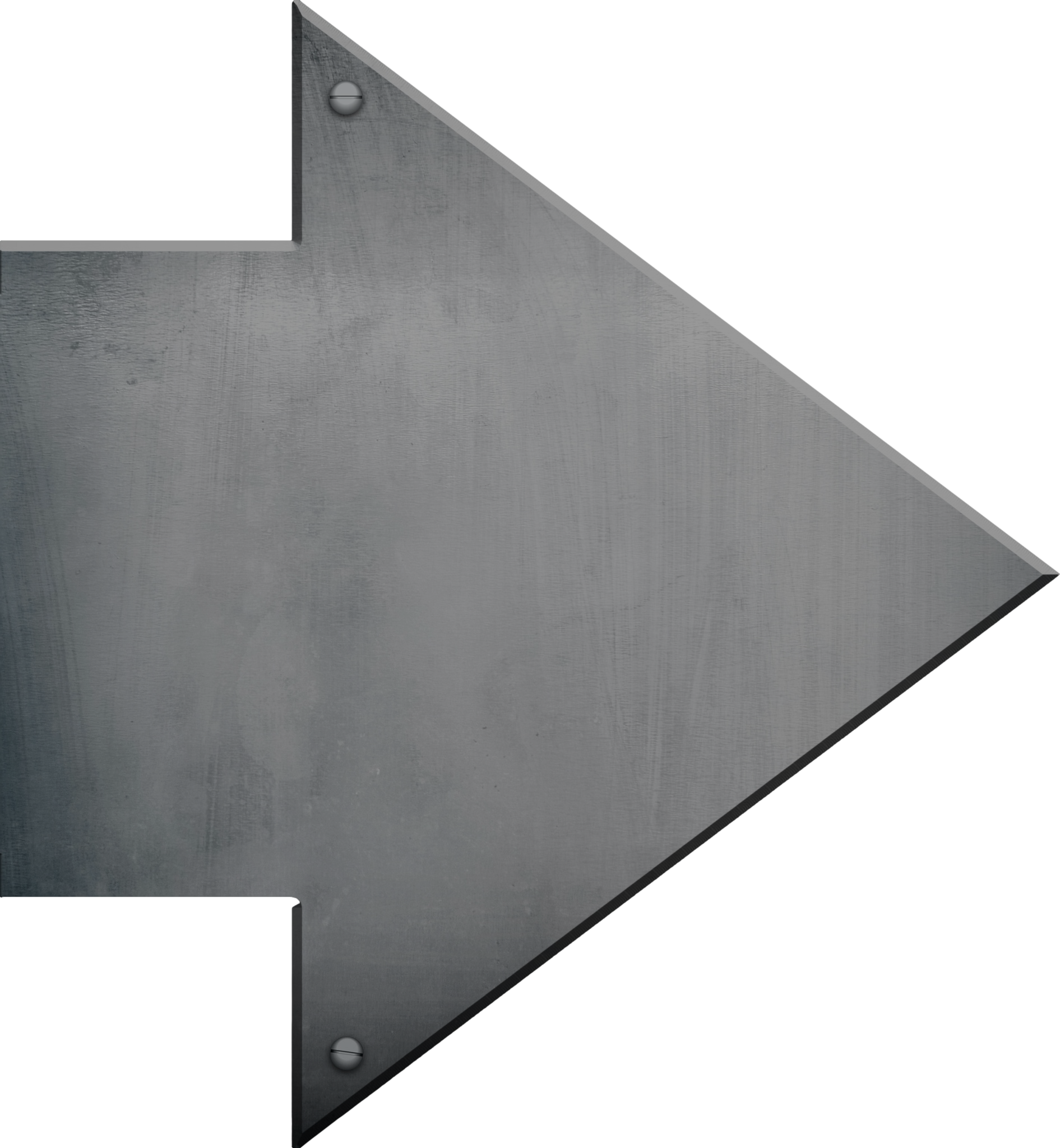 Carbamazepine (Tegretol)
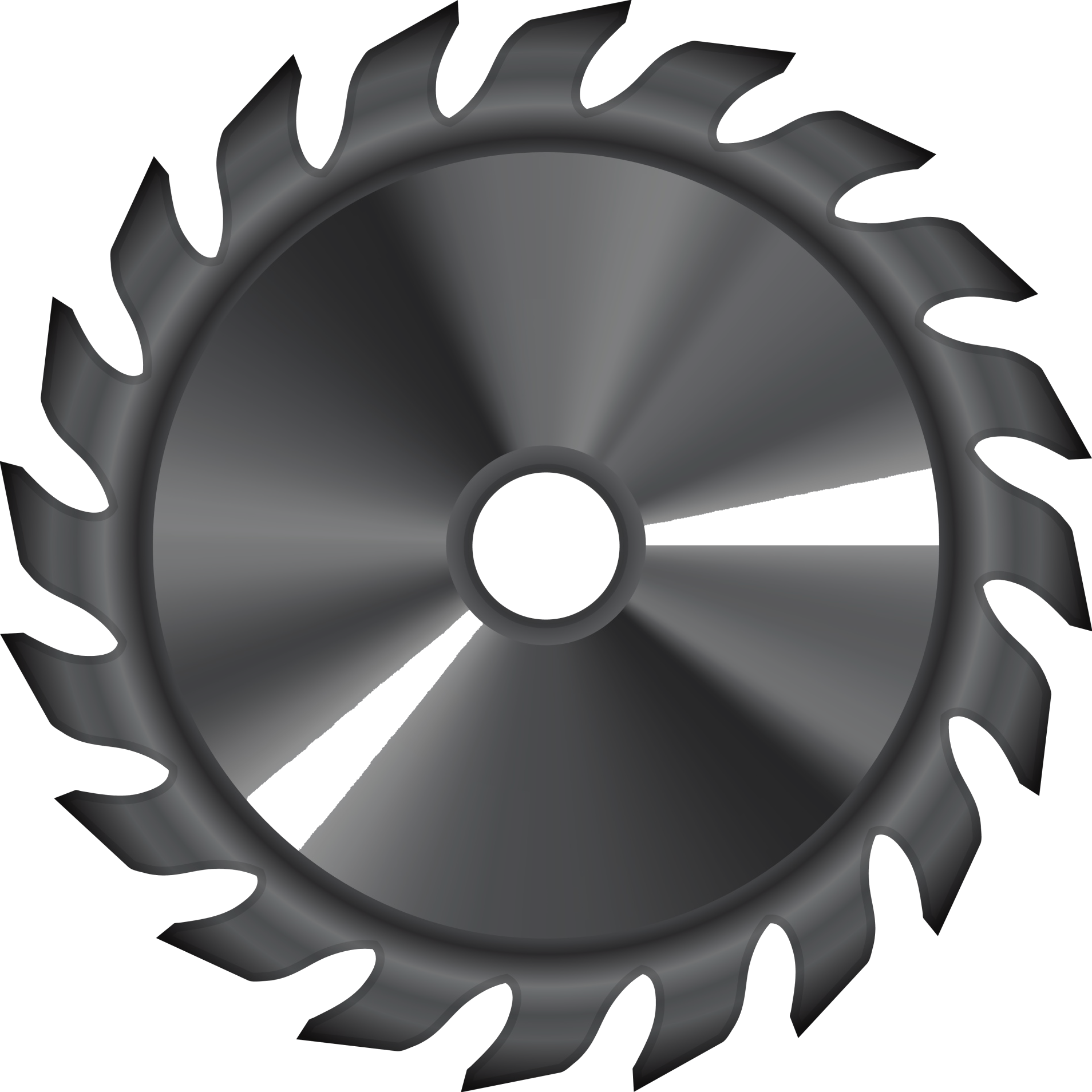 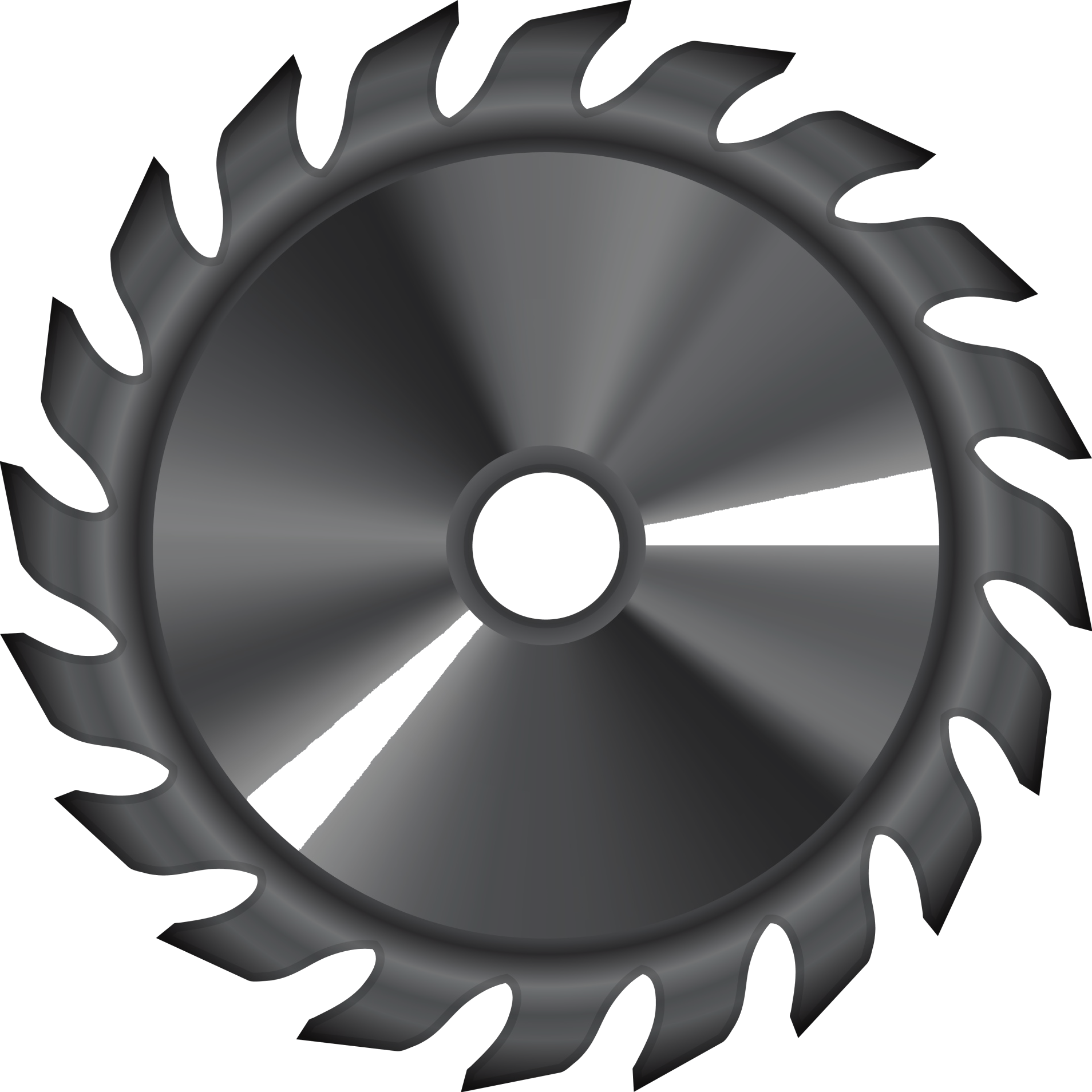 While you select Asia on distributed blank map
Break for questions / comments
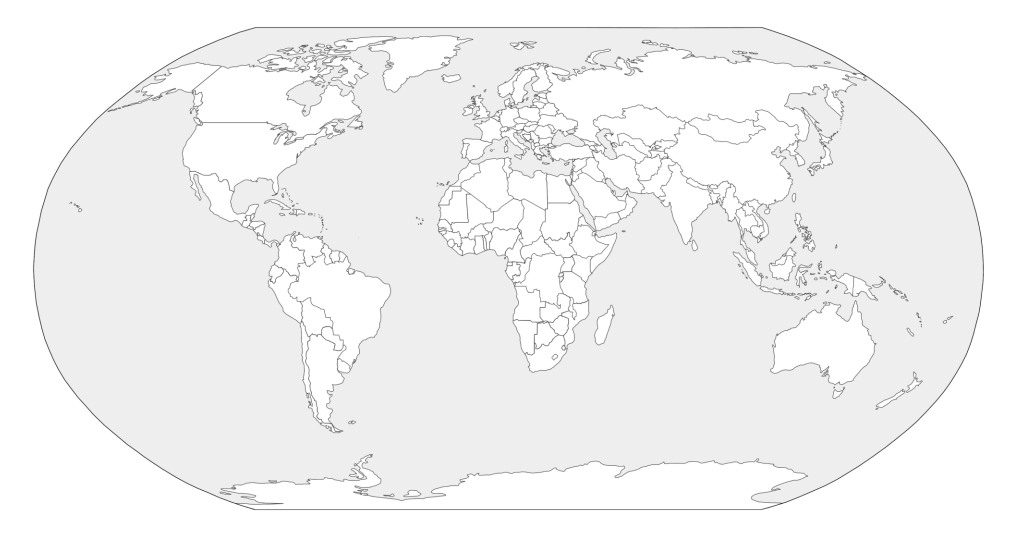 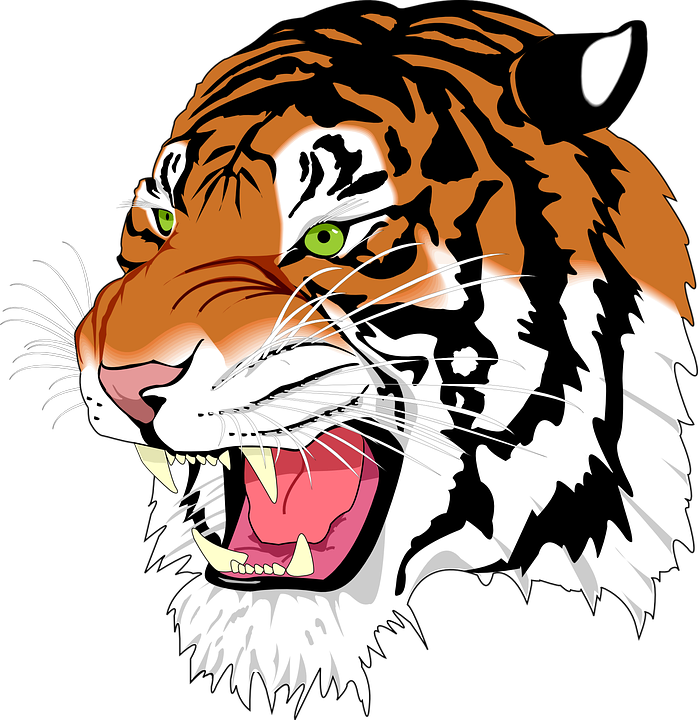 “shredder” inDucer of UGT, CYP, and P-gp enzymes
8 ways to harm your patients (mood stabilizers)
Not explaining that lithium and lamotrigine are “bipolar antidepressants”
Depriving bipolar patients of lithium treatment
Allowing acute lithium toxicity 
Causing Stevens-Johnson syndrome by failure to adhere to lamotrigine dosing guidelines 
Prescribing valproate to women of childbearing potential 
Failure to consider drug interactions of carbamazepine 
Causing Stevens-Johnson syndrome by failing to screen for HLA-B*1502 prior to giving carbamazepine to patients of Asian descent
Allowing lithium to cause gradual kidney damage
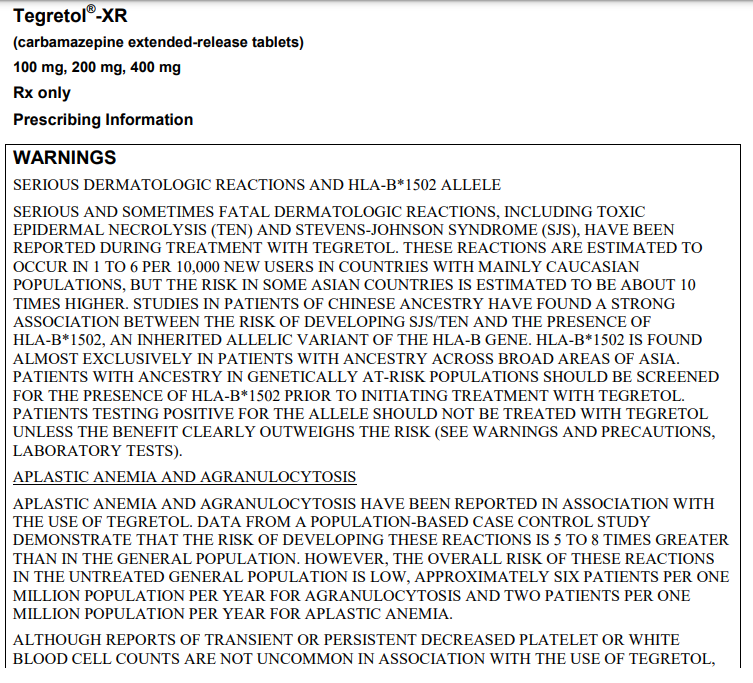 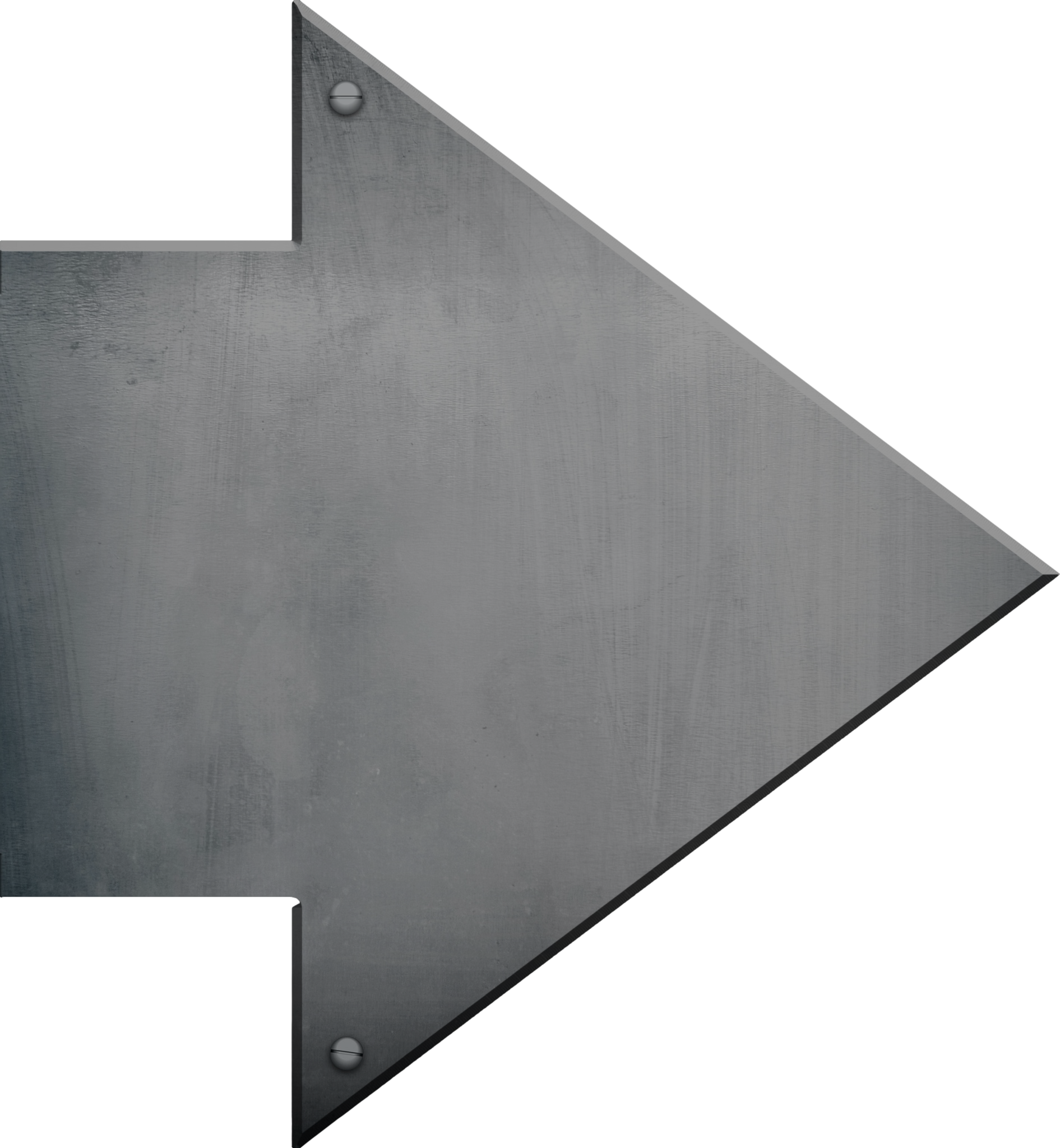 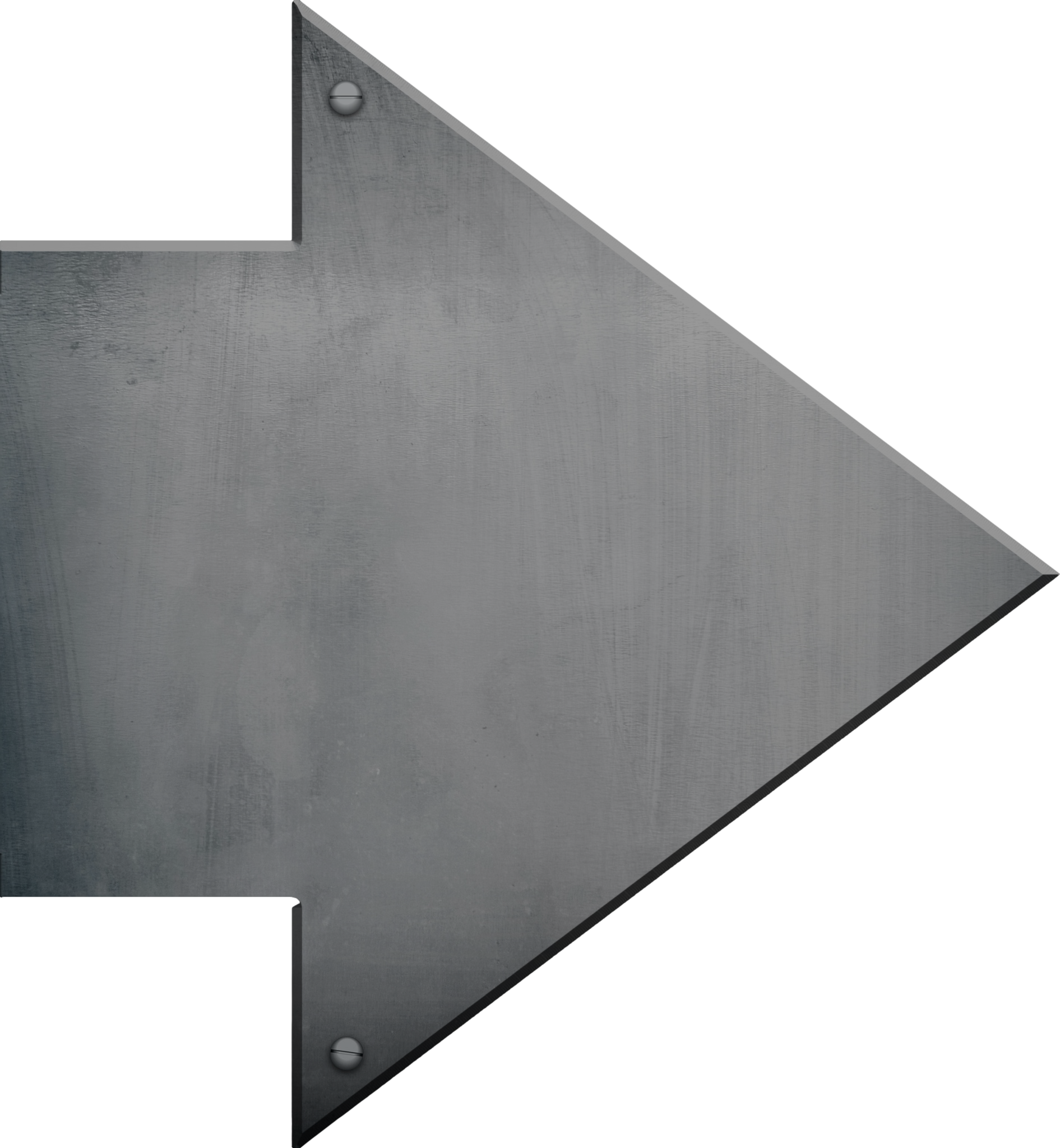 Please select Asia.
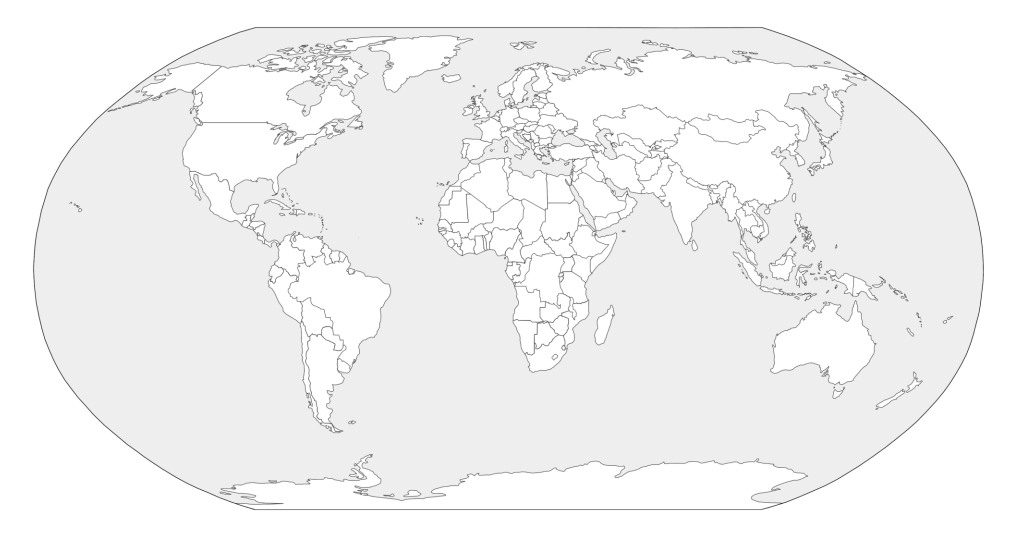 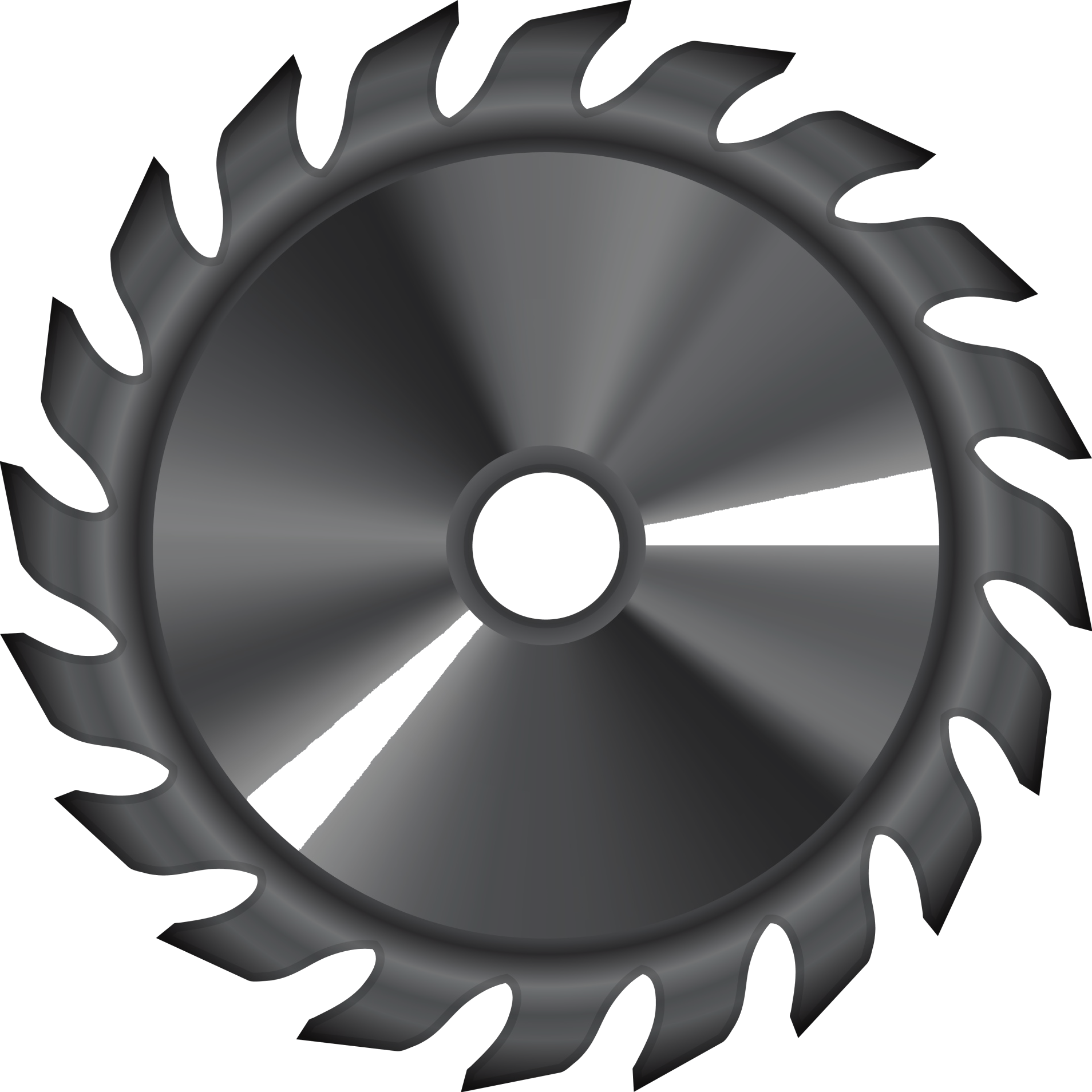 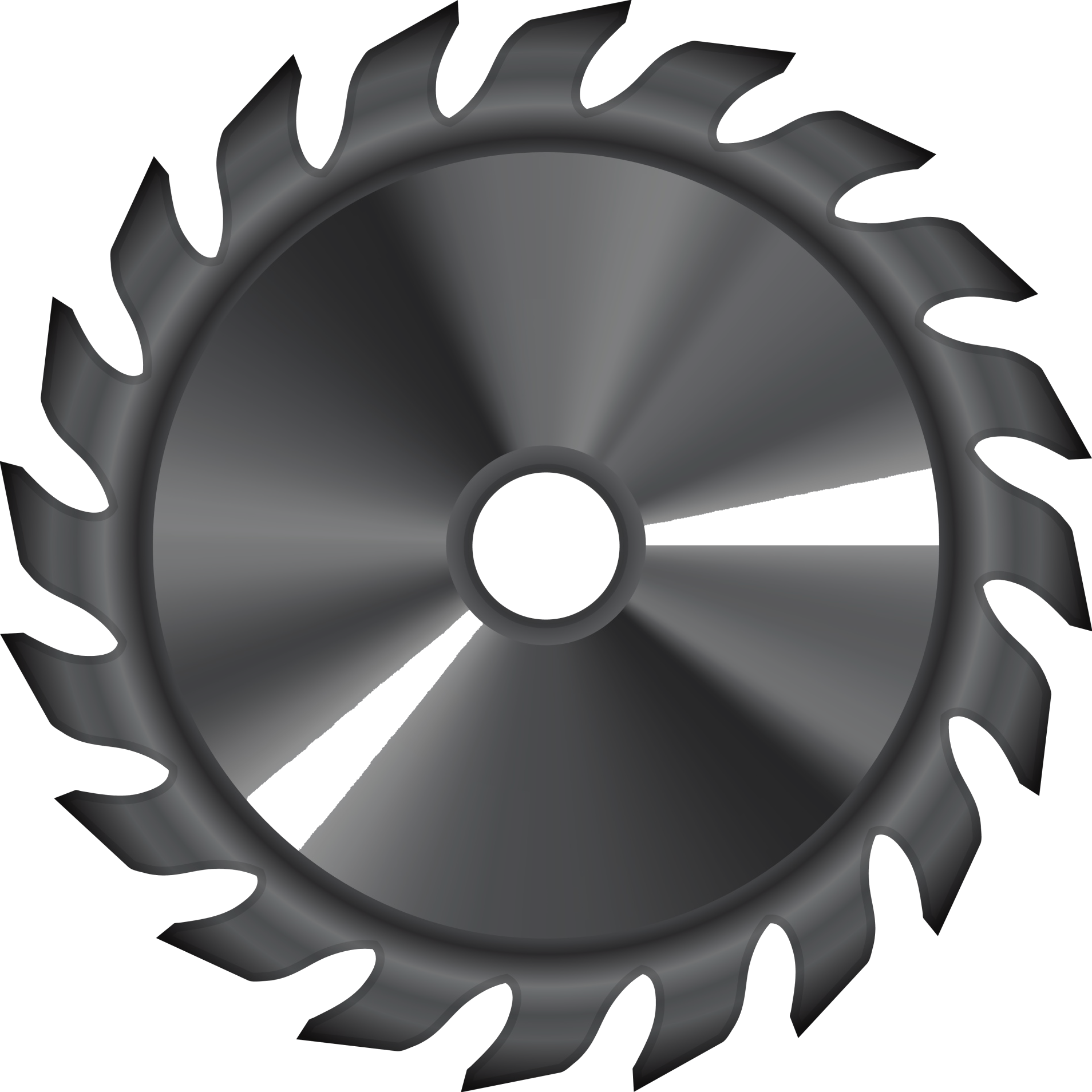 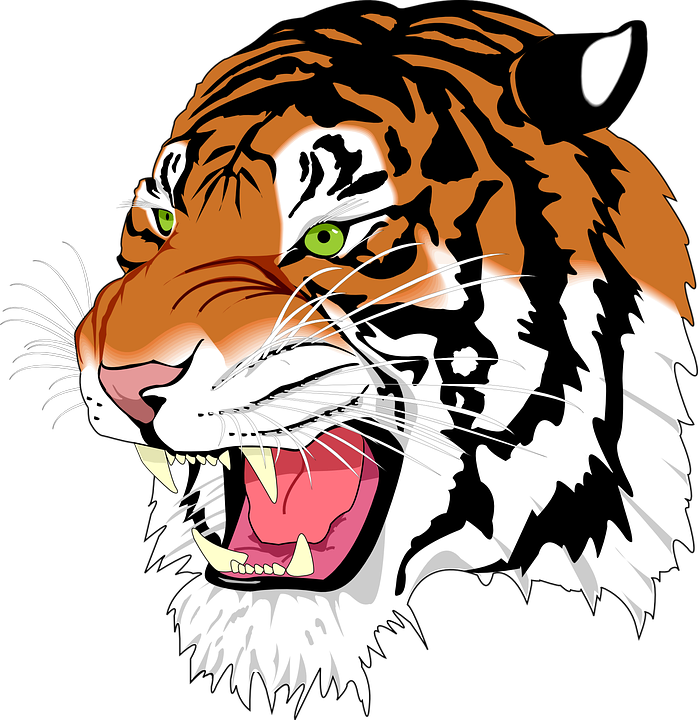 “shredder” inDucer of UGT, CYP, and P-gp enzymes
HLA-B*1502 is found almost exclusively in patients with ancestry across broad areas of Asia. Patients with ancestry in genetically at-risk populations should be screened for the presence of HLA-B*1502 prior to initiating treatment with carbamazepine (Tegretol).  If positive, don't, because high risk of SJS.
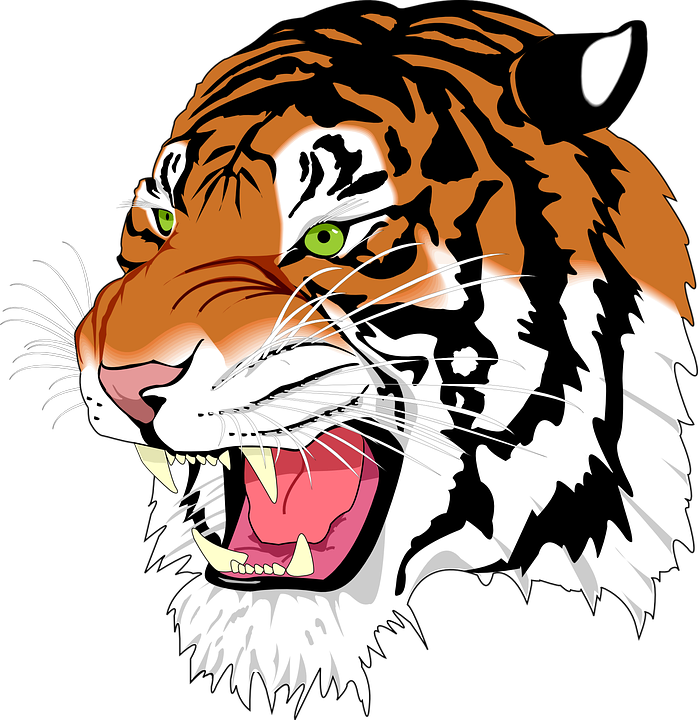 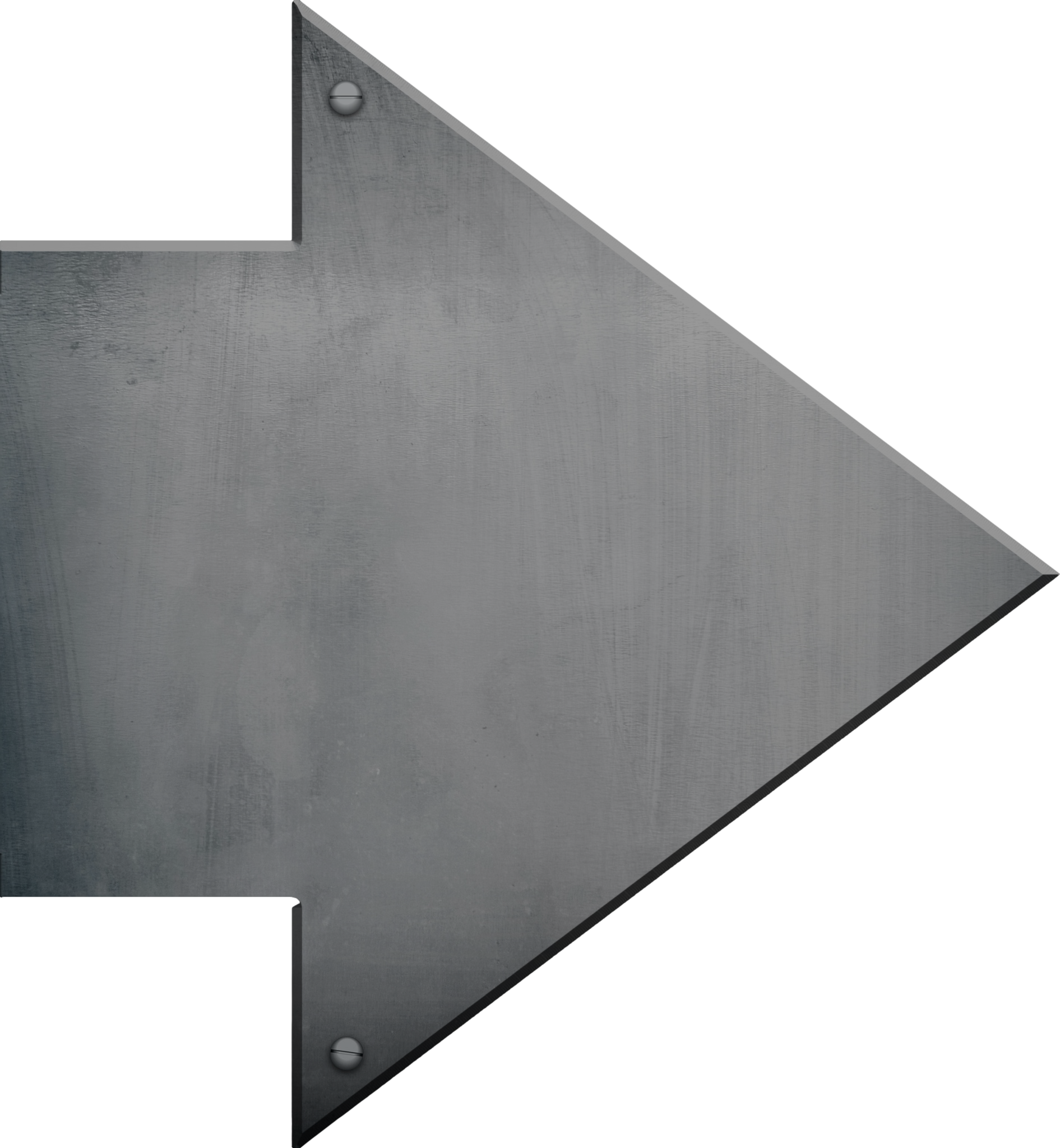 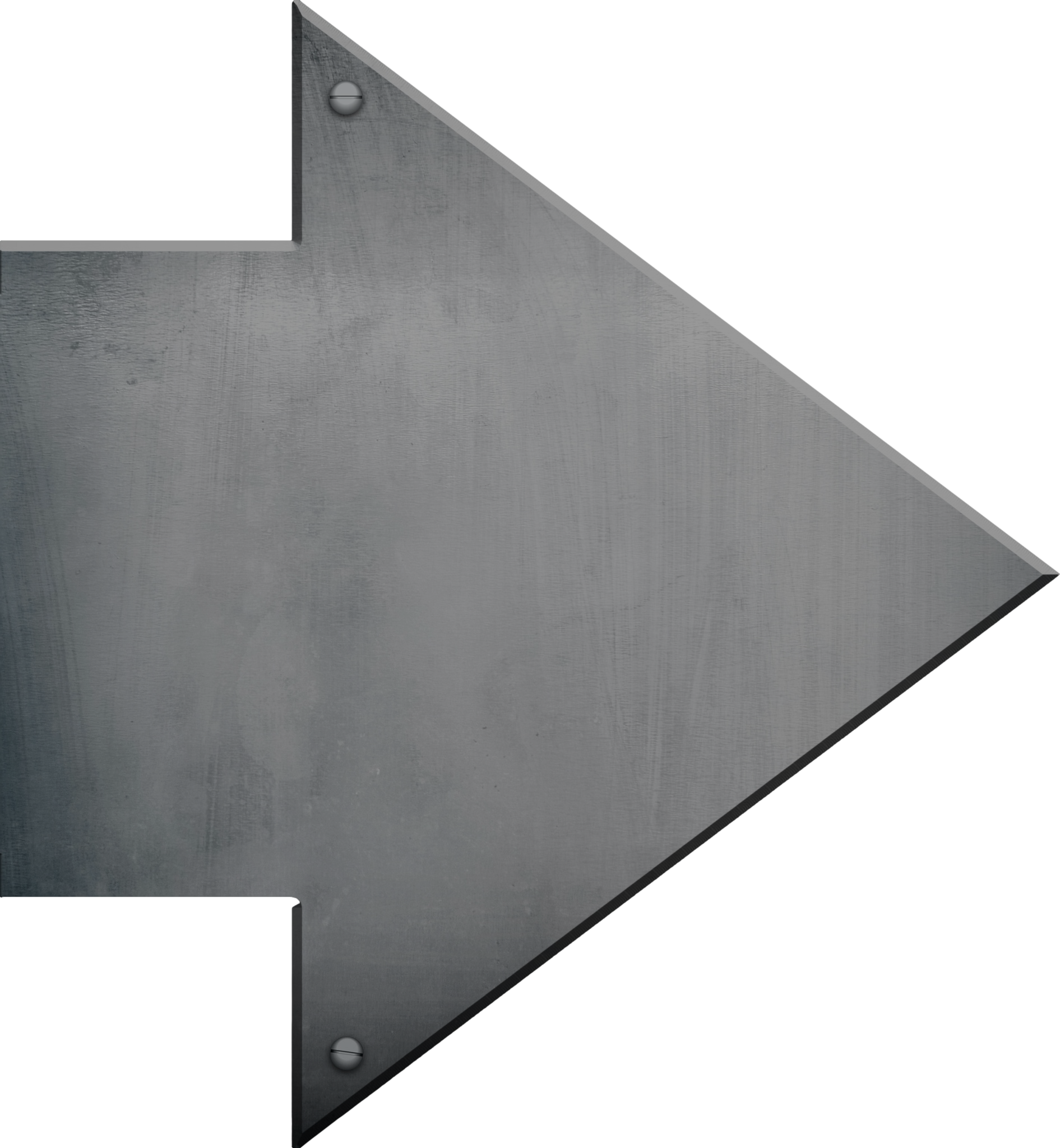 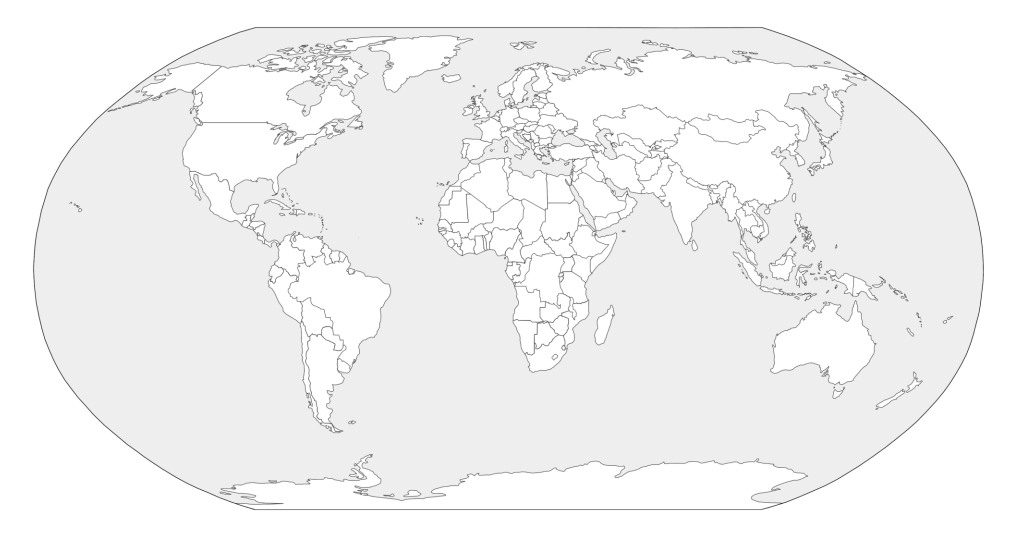 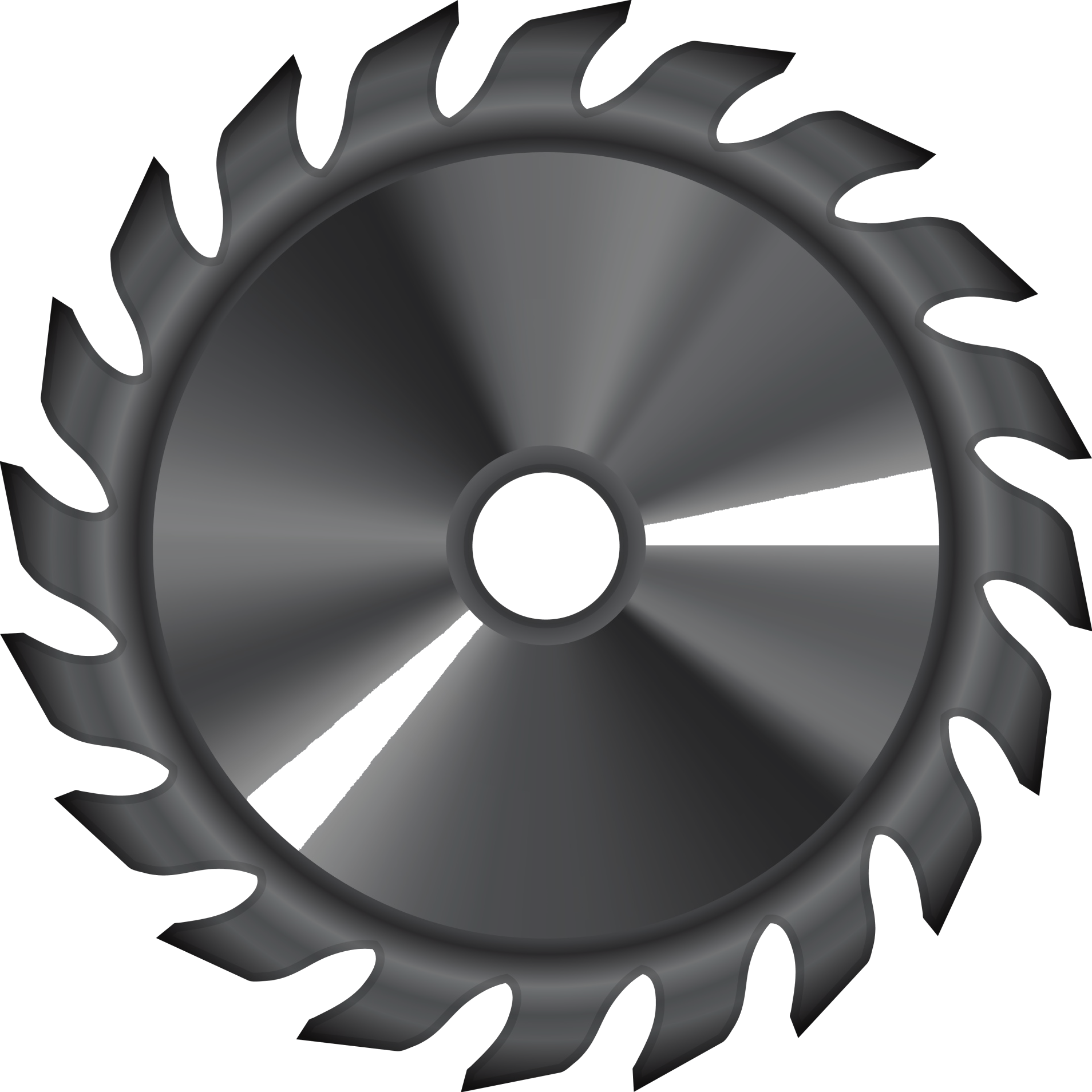 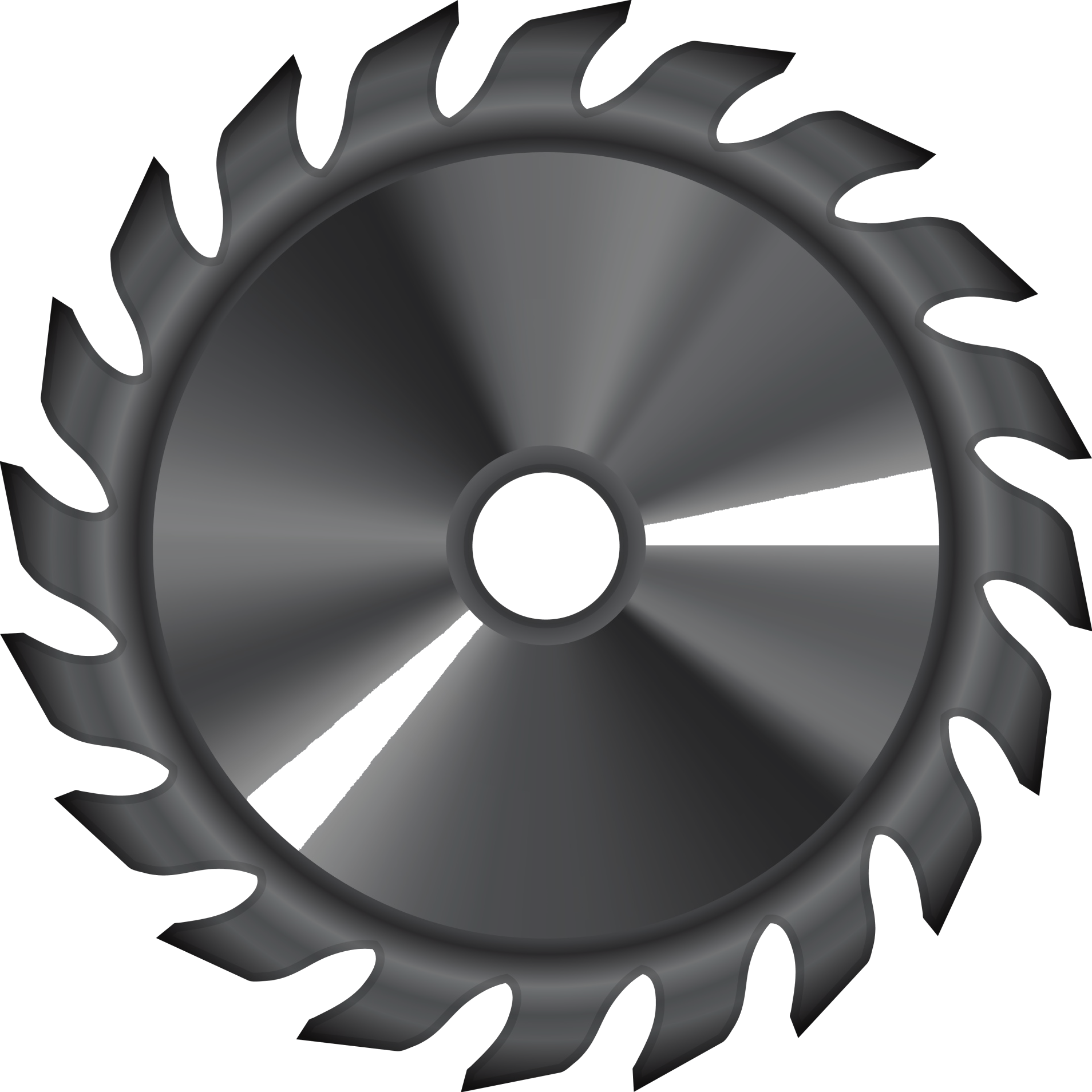 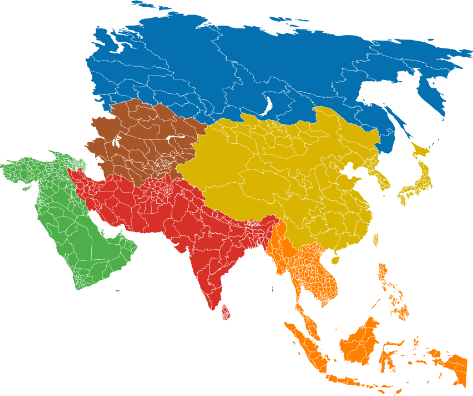 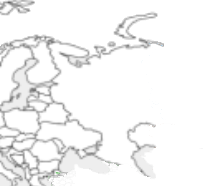 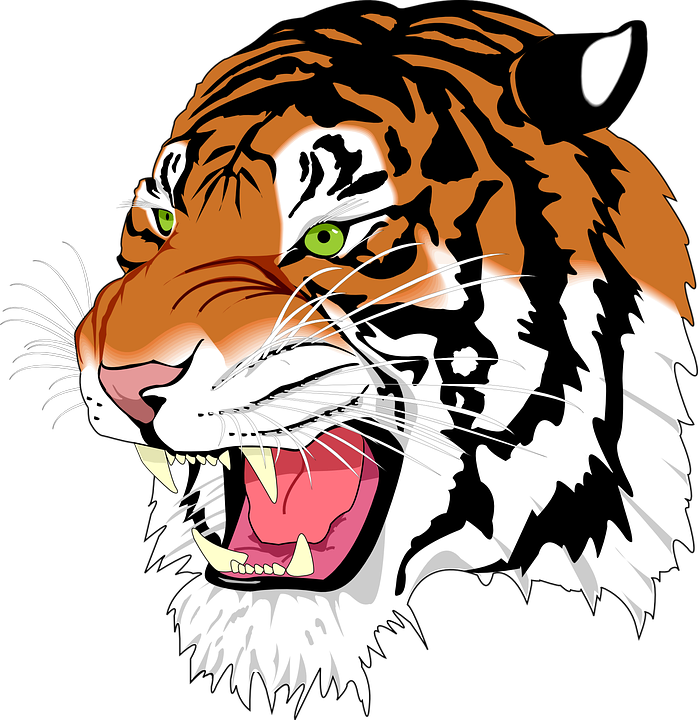 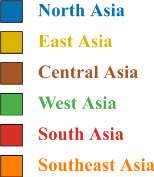 “shredder” inDucer of UGT, CYP, and P-gp enzymes
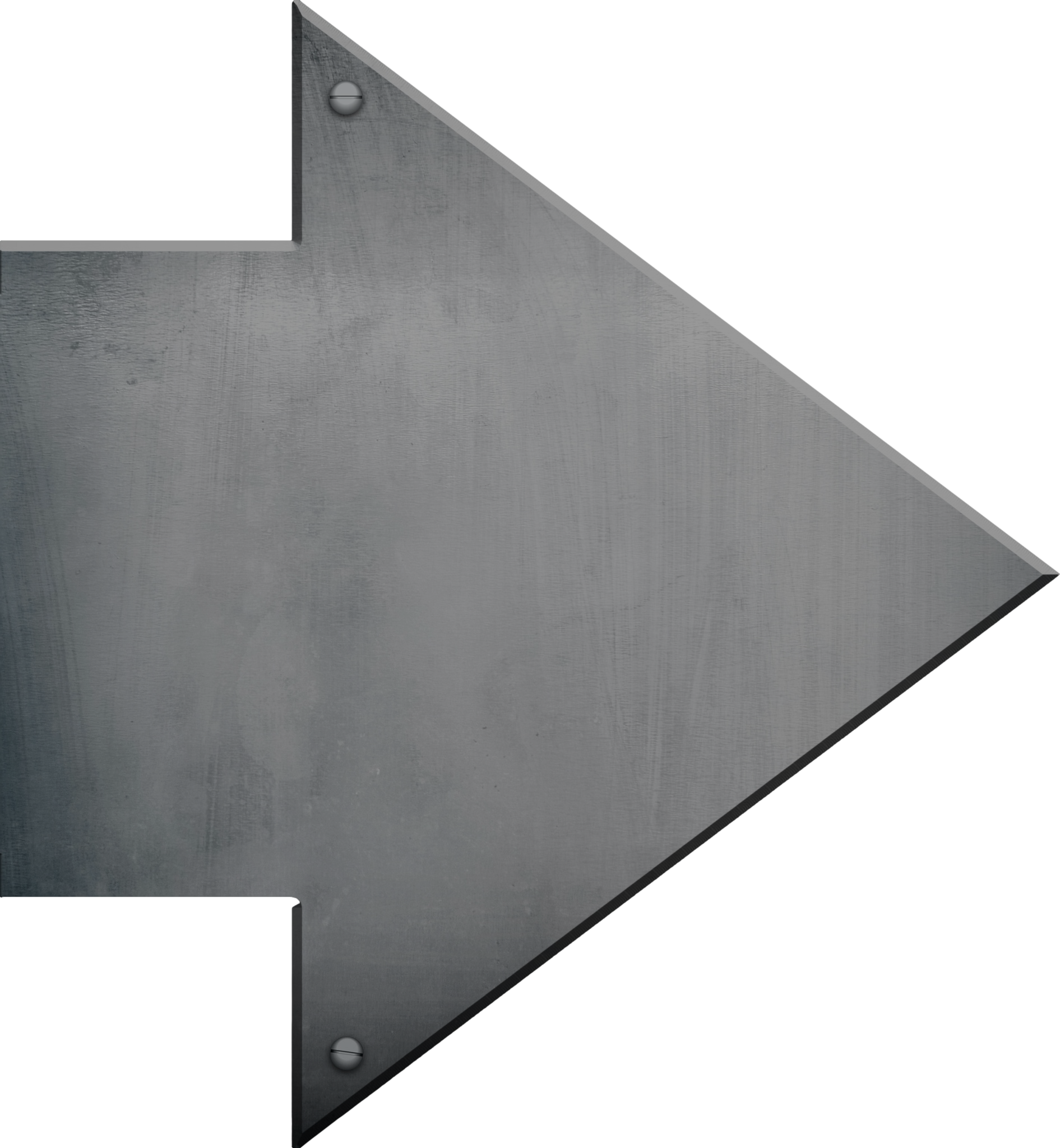 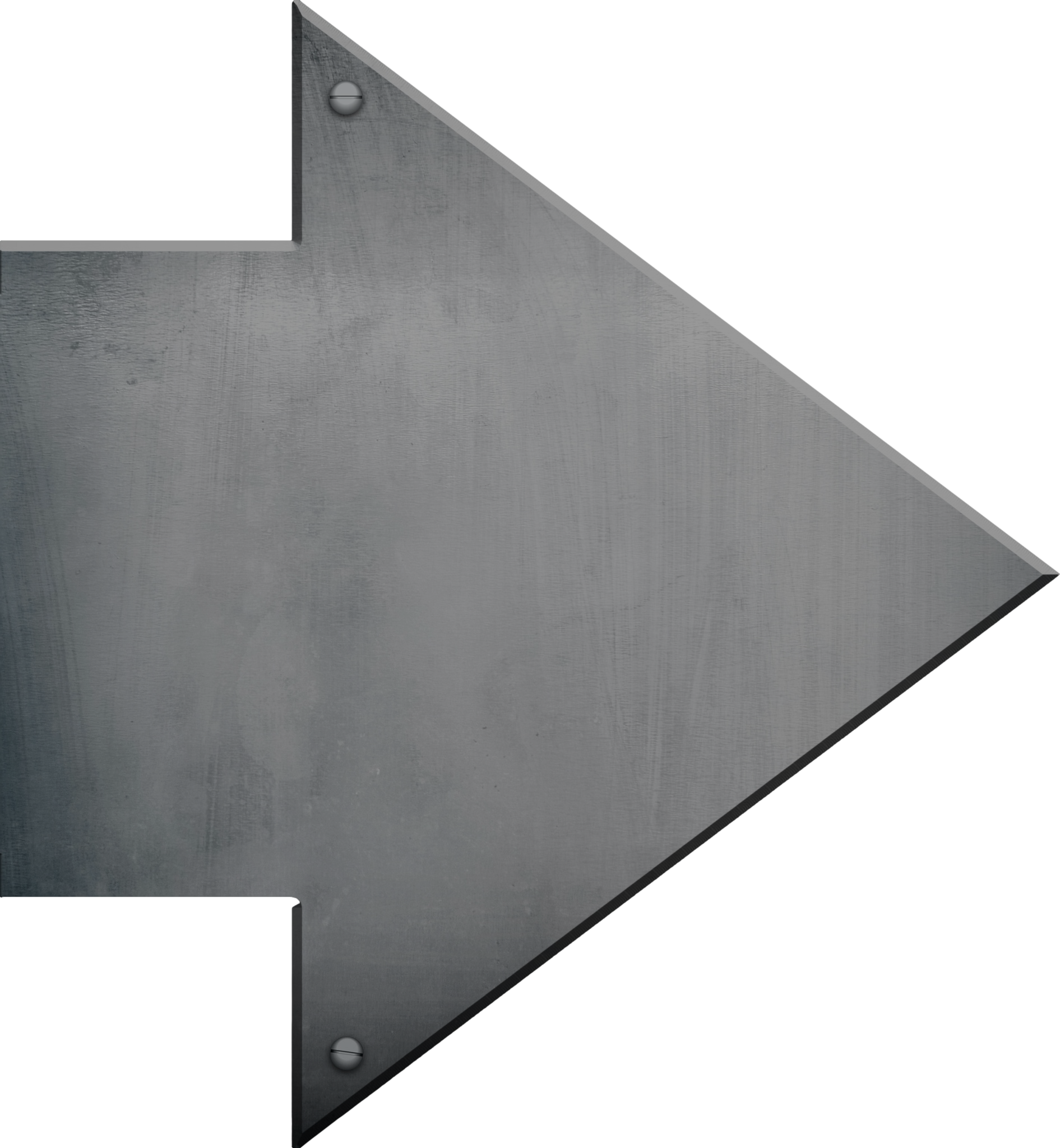 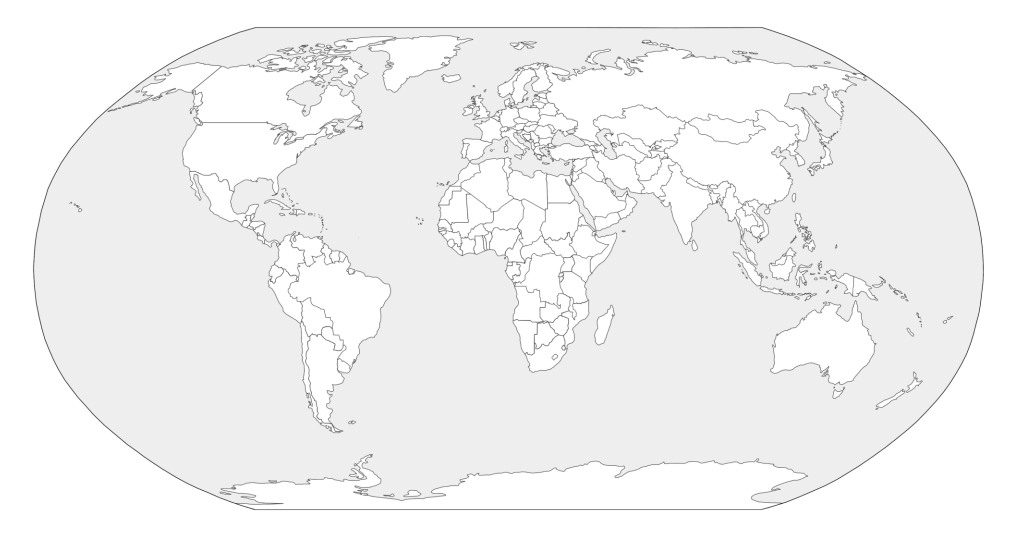 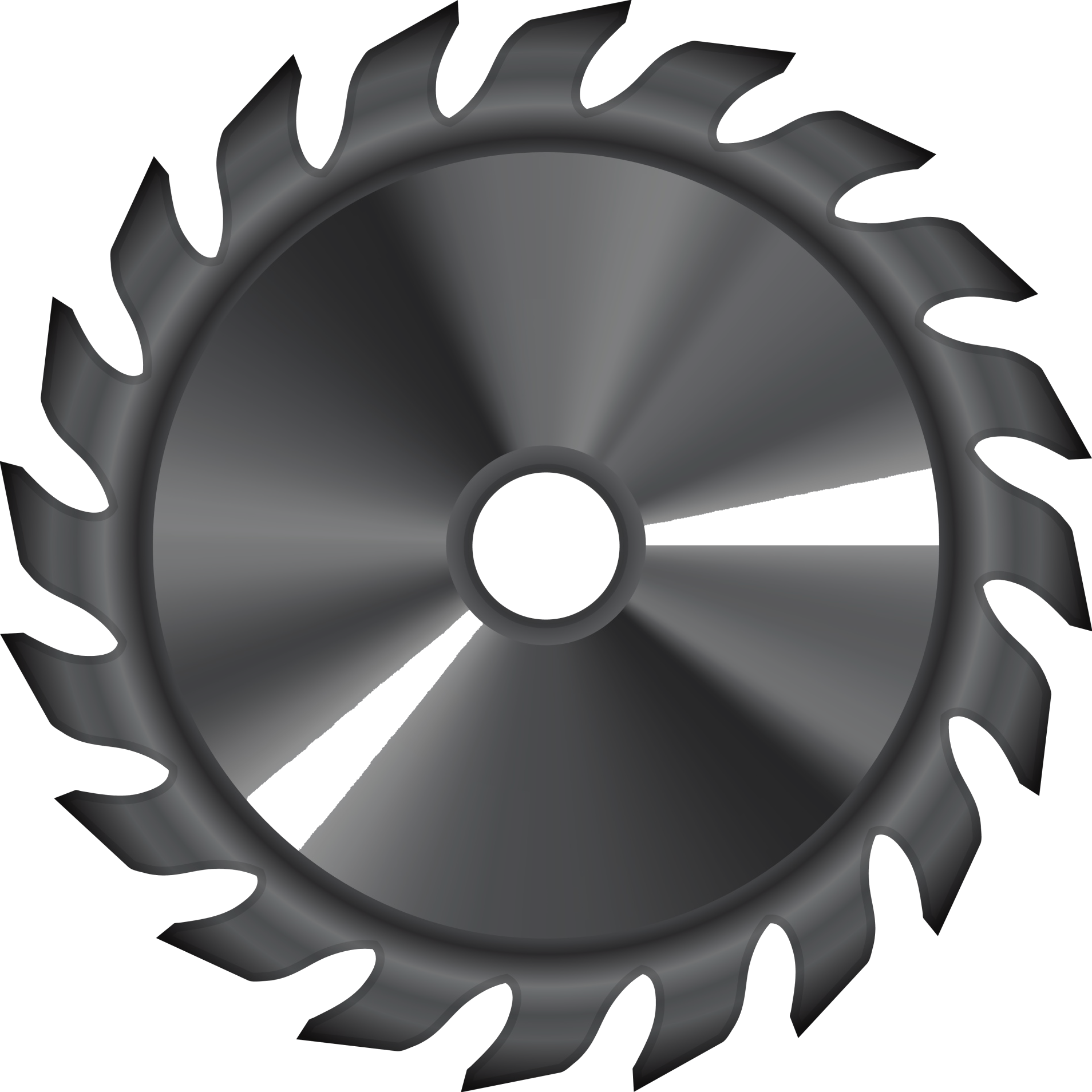 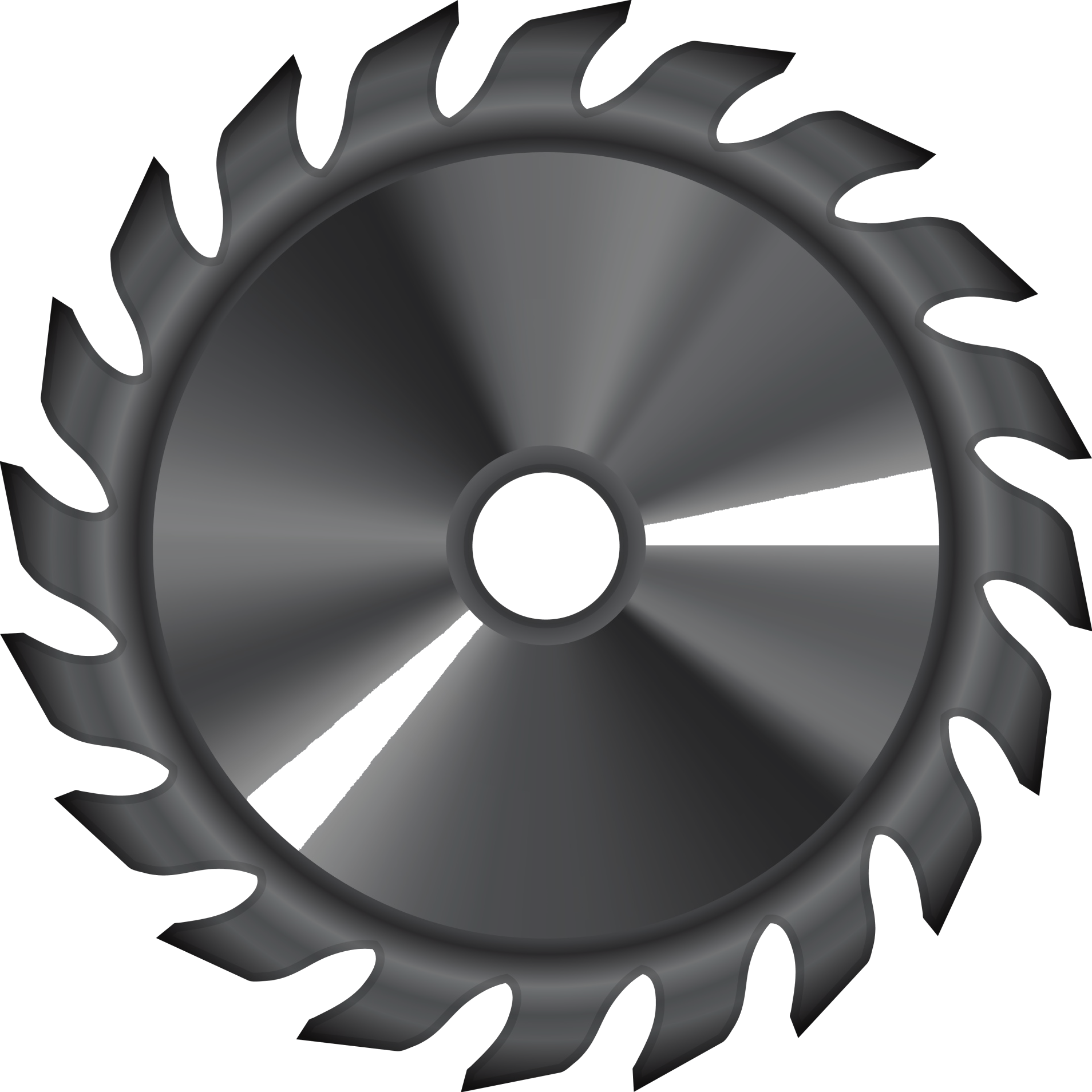 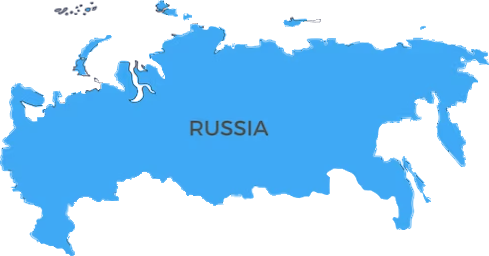 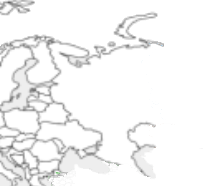 Russia
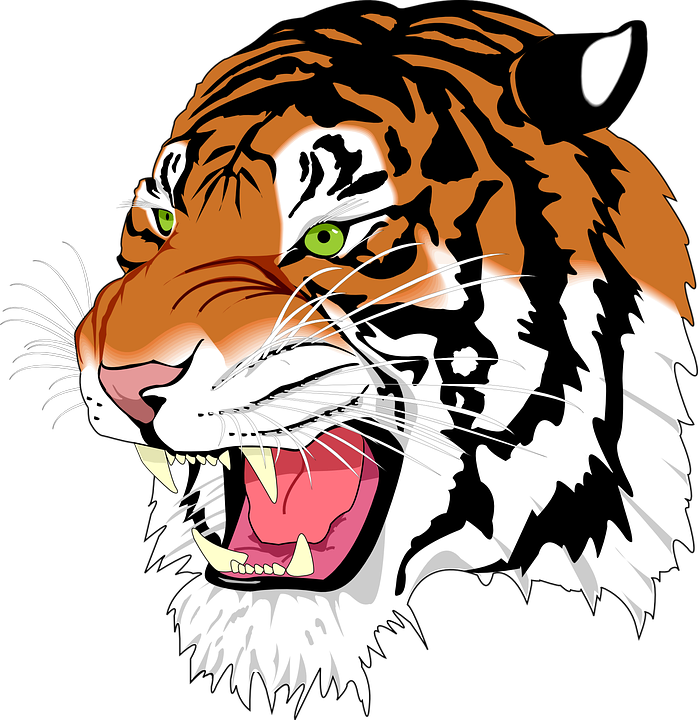 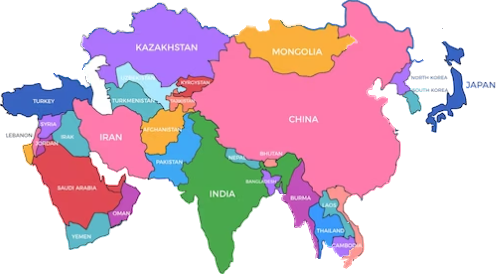 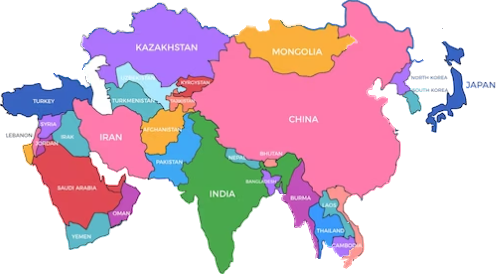 Papua 
New Guinea
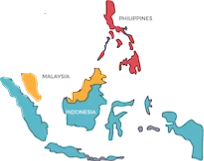 “shredder” inDucer of UGT, CYP, and P-gp enzymes
Western
New Guinea
Asian patients have a 10-fold higher incidence of carbamazepine-induced:
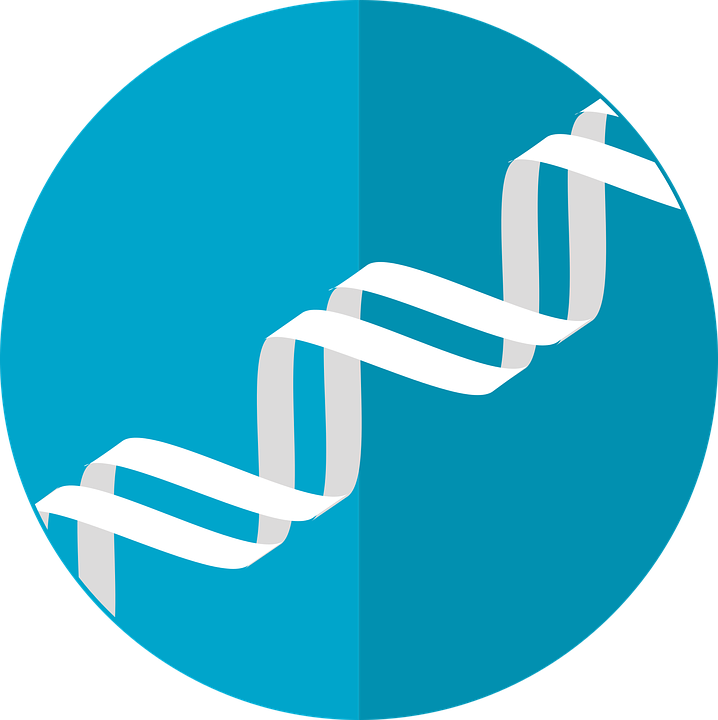 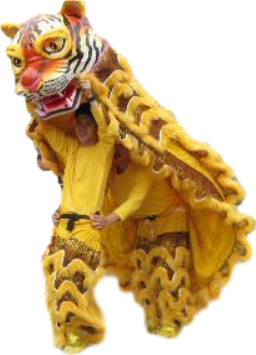 Tiger from Chinese New Year parade
[Speaker Notes: Know that Asian patients are at much higher risk of developing]
Asian patients have a 10-fold higher incidence of carbamazepine-induced:

Stevens-Johnson syndrome (SJS)
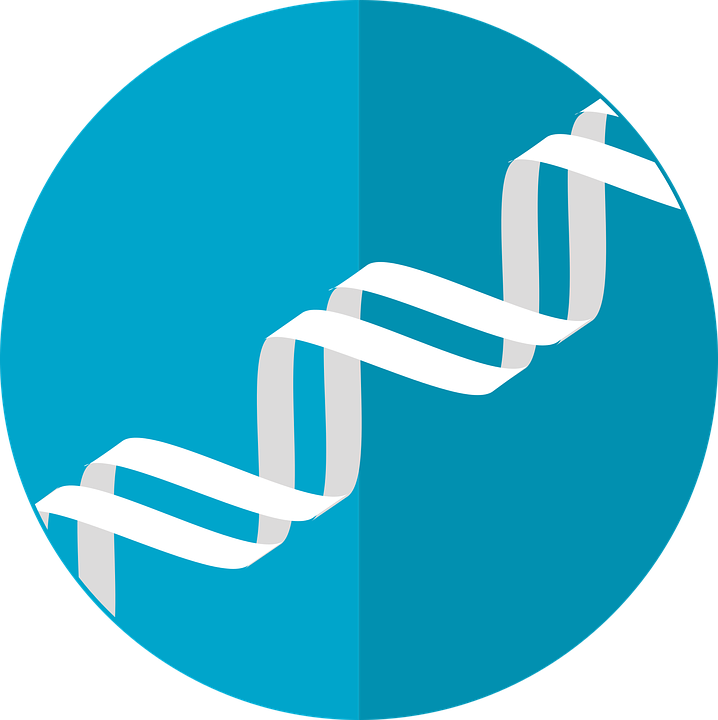 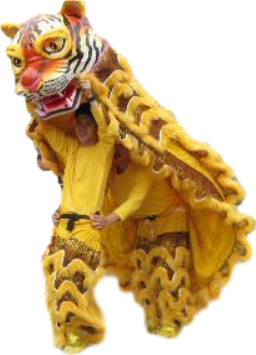 [Speaker Notes: Stevens-Johnson syndrome]
Asian patients have a 10-fold higher incidence of carbamazepine-induced:

Stevens-Johnson syndrome (SJS) 

Toxic epidermal necrolysis (TEN)
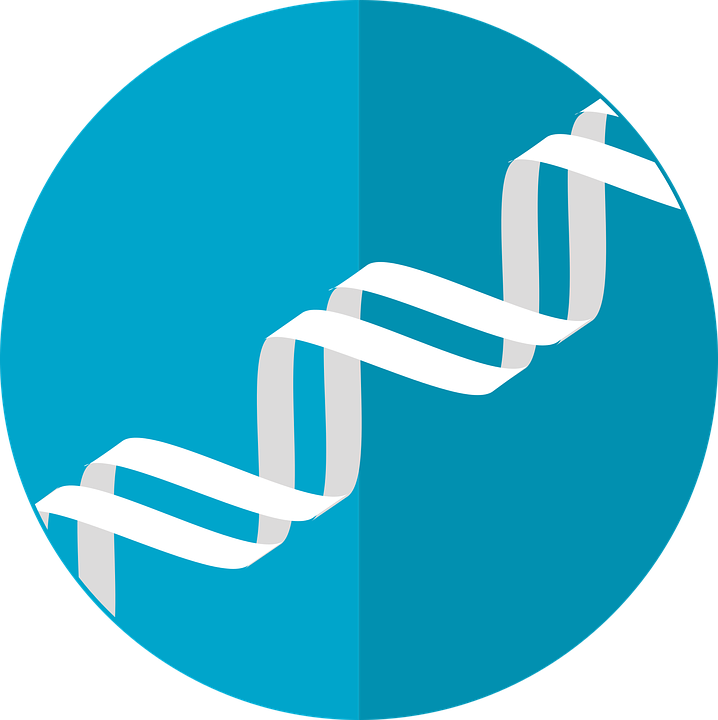 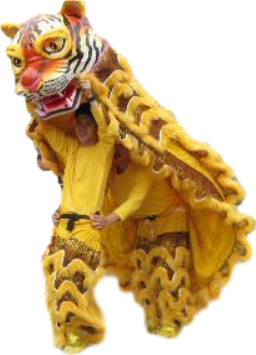 [Speaker Notes: and toxic epidermal necrolysis (TEN) on Tegretol.]
Asian patients have a 10-fold higher incidence of carbamazepine-induced SJS and TEN

FDA recommends screening Asians for the HLA-B*1502 allele, which would be a contraindication for starting CBZ.
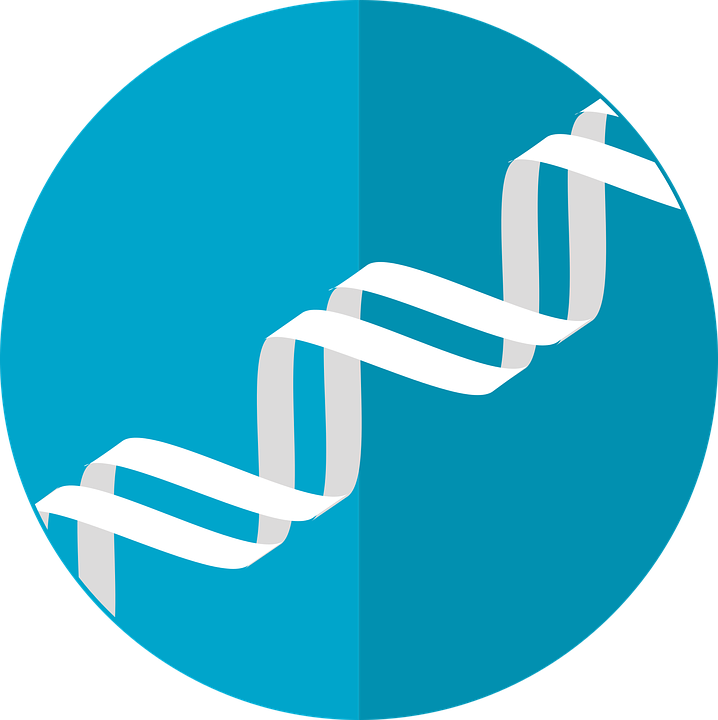 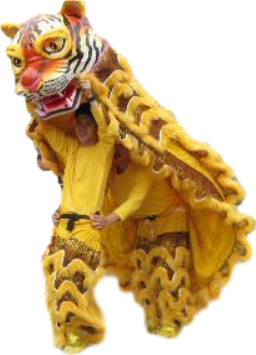 [Speaker Notes: So before giving Tegretol to a patient of Asian descent, you’re gotta do a genetic screen]
Asian patients have a 10-fold higher incidence of carbamazepine-induced SJS and TEN

FDA recommends screening Asians for the HLA-B*1502 allele, which would be a contraindication for starting CBZ.  

“Hey Look, Asian Blood! 
if 1502, no Tegretol for you!”
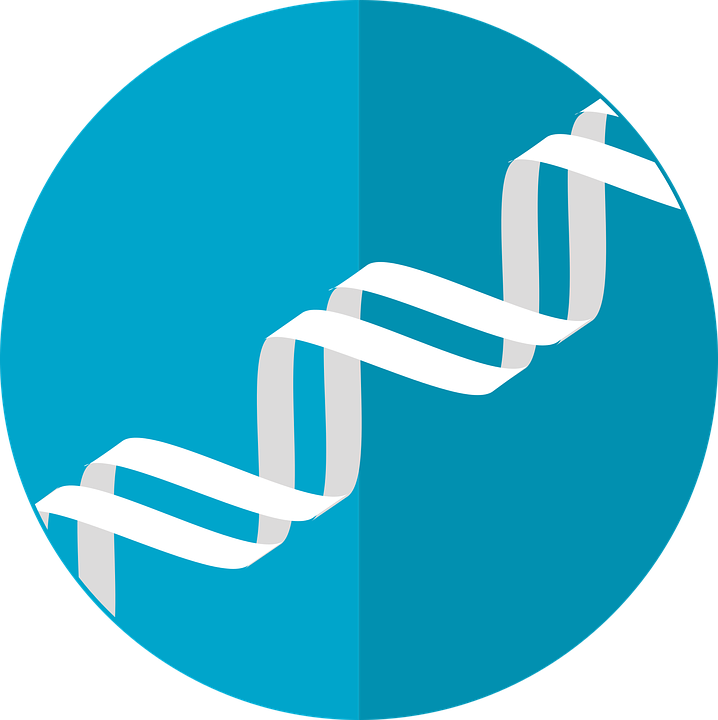 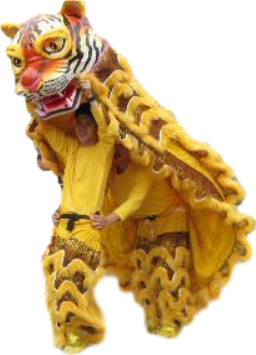 [Speaker Notes: My mnemonic for this is - Hey]
Asian patients have a 10-fold higher incidence of carbamazepine-induced SJS and TEN

FDA recommends screening Asians for the HLA-B*1502 allele, which would be a contraindication for starting CBZ.  

“Hey Look, Asian Blood! 
if 1502, no Tegretol for you!”
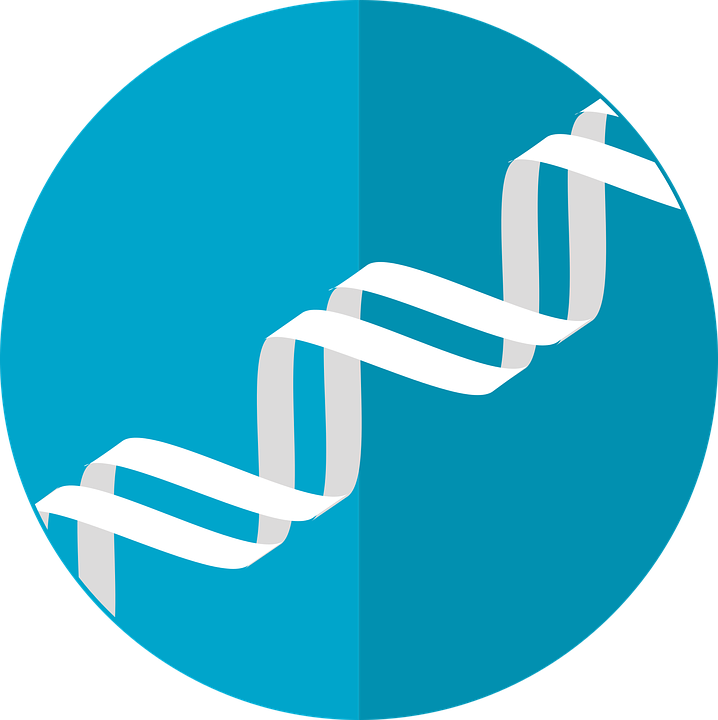 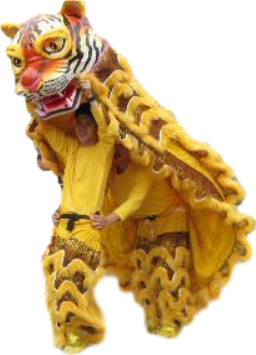 [Speaker Notes: Look]
Asian patients have a 10-fold higher incidence of carbamazepine-induced SJS and TEN

FDA recommends screening Asians for the HLA-B*1502 allele, which would be a contraindication for starting CBZ.  

“Hey Look, Asian Blood! 
if 1502, no Tegretol for you!”
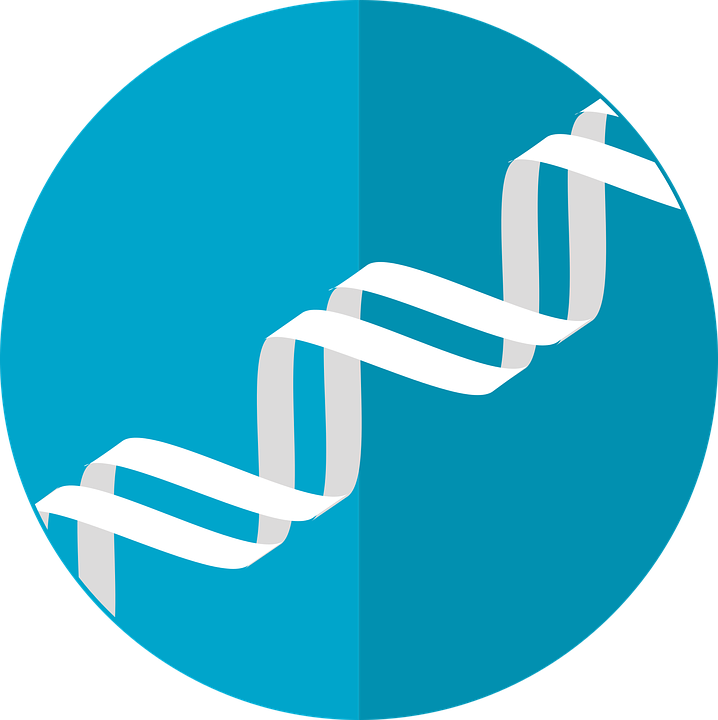 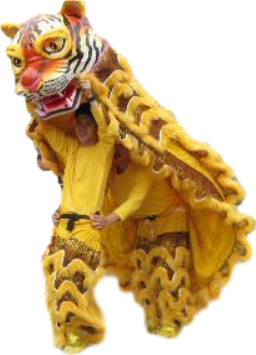 [Speaker Notes: Asian]
Asian patients have a 10-fold higher incidence of carbamazepine-induced SJS and TEN

FDA recommends screening Asians for the HLA-B*1502 allele, which would be a contraindication for starting CBZ.  

“Hey Look, Asian Blood! 
if 1502, no Tegretol for you!”
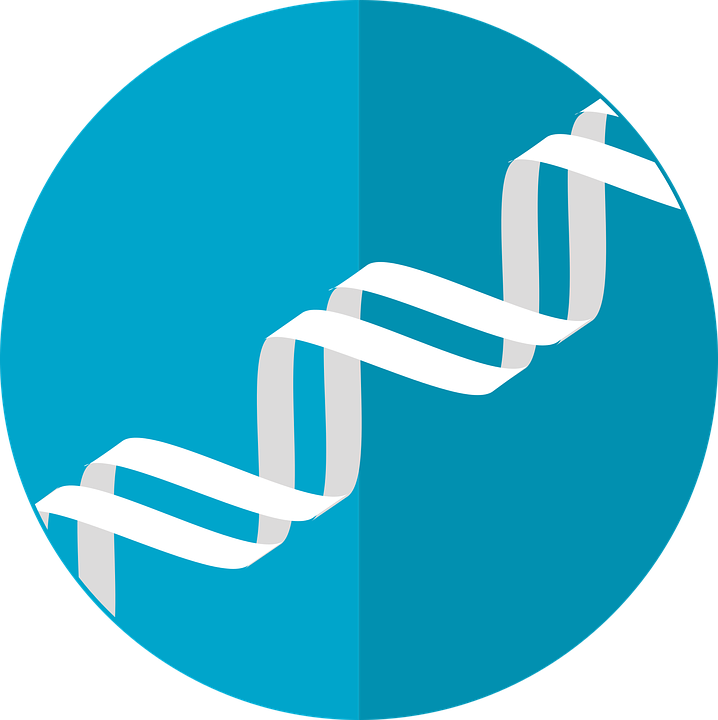 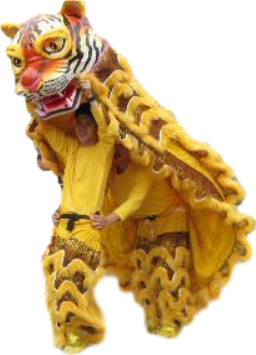 [Speaker Notes: Blood]
Asian patients have a 10-fold higher incidence of carbamazepine-induced SJS and TEN

FDA recommends screening Asians for the HLA-B*1502 allele, which would be a contraindication for starting CBZ.  

“Hey Look, Asian Blood! 
if 1502, no Tegretol for you!”
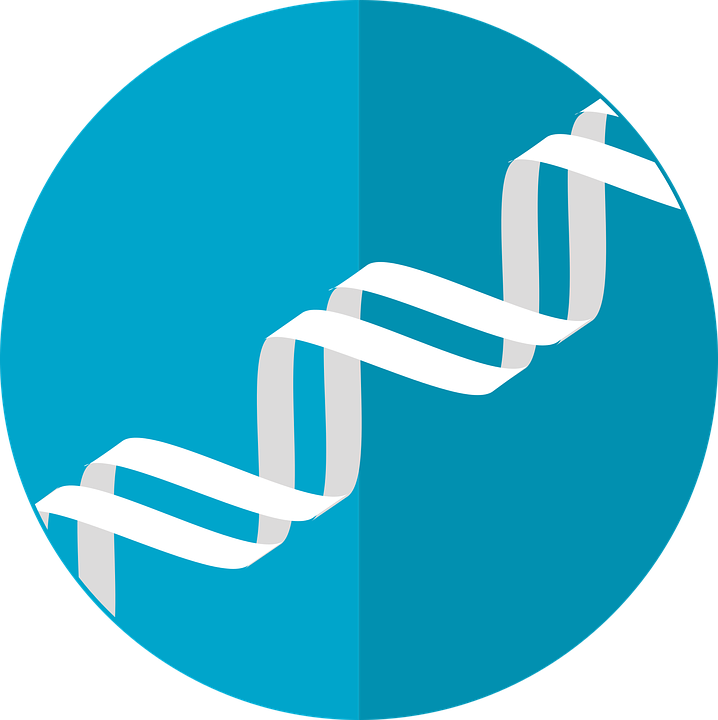 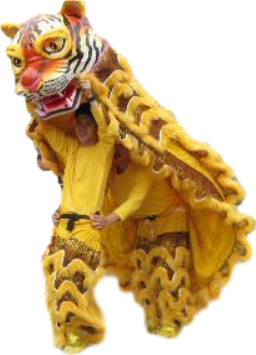 [Speaker Notes: If 1502]
Asian patients have a 10-fold higher incidence of carbamazepine-induced SJS and TEN

FDA recommends screening Asians for the HLA-B*1502 allele, which would be a contraindication for starting CBZ.  

“Hey Look, Asian Blood! 
if 1502, no Tegretol for you!”
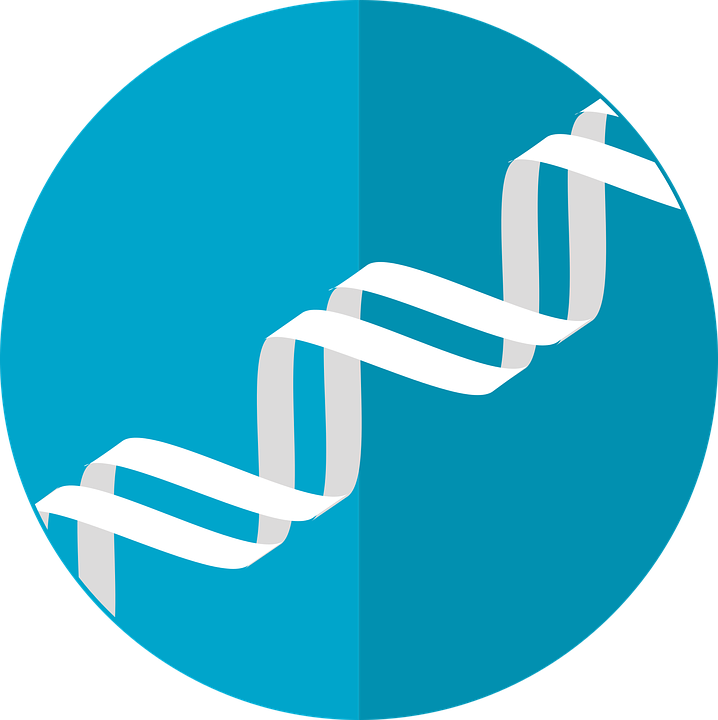 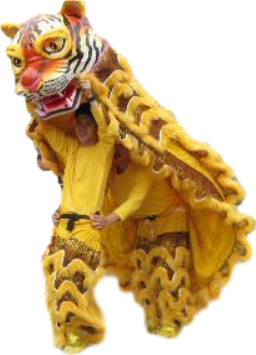 8 ways to harm your patients (mood stabilizers)
Not explaining that lithium and lamotrigine are “bipolar antidepressants”
Depriving bipolar patients of lithium treatment
Allowing acute lithium toxicity 
Causing Stevens-Johnson syndrome by failure to adhere to lamotrigine dosing guidelines 
Prescribing valproate to women of childbearing potential 
Failure to consider drug interactions of carbamazepine 
Causing Stevens-Johnson syndrome by failing to screen for HLA-B*1502 prior to giving carbamazepine to patients of Asian descent
Allowing lithium to cause gradual kidney damage
Lithium – preventing renal damage
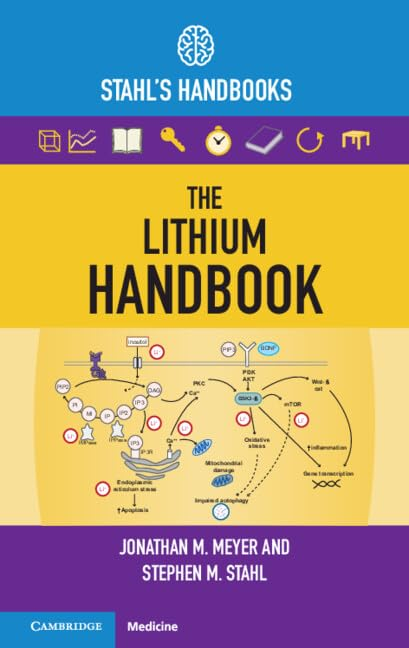 Myth: “Lithium ruins kidney function” (Malhi et al, 2021).

The independent effect of chronic lithium use on renal function is smaller than previously presumed (Clos et al, 2015). 

It has become increasingly clear that long-term lithium treatment, overseen with modern dosing and monitoring principals, should not result in severe renal insufficiency.
Lithium – preventing renal damage
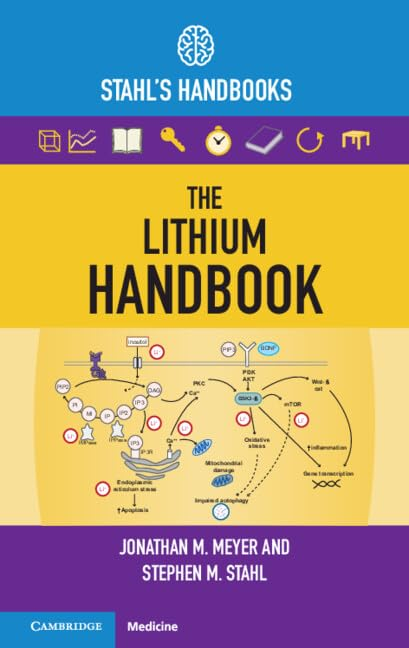 The risk of end-stage renal disease (ESRD) attributable to lithium has been essentially eliminated in many countries. 

In Sweden, among 25,300 treatment-years of lithium exposure, there were no cases of ESRD attributable to lithium started later than 1980, the year stricter lithium monitoring guidelines were implemented (Aiff et al, 2014).
Lithium – preventing renal damage
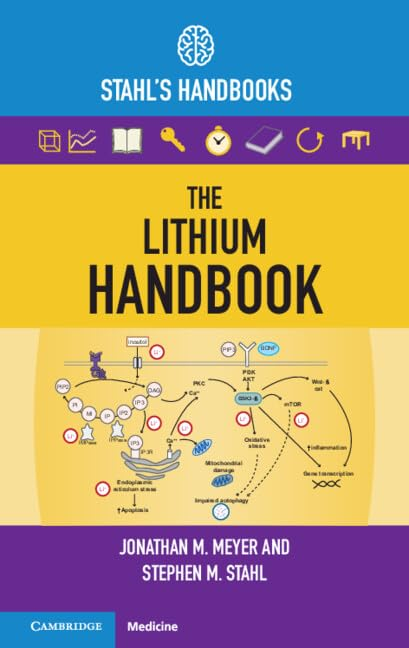 Prior practices that increased risk of renal insufficiency are no longer recommended.

Historically lithium was administered in multiple daily dosing, which had more of a renal impact. 

Many cases of CKD ascribed solely to lithium exposure are likely related to other risk factors that disproportionately affect bipolar patients, such as hypertension, diabetes and smoking.
Lithium – preventing renal damage
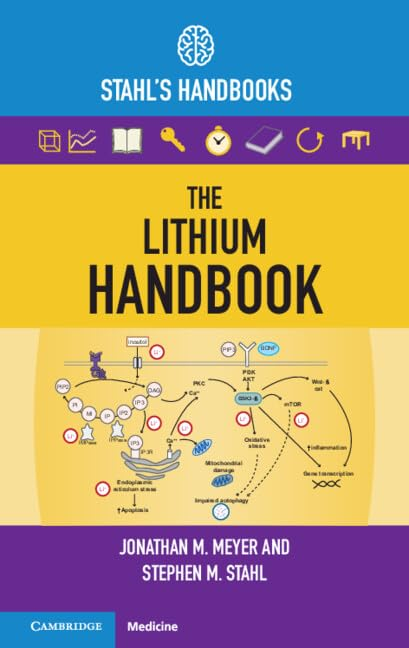 Duration of exposure to lithium by itself is not a significant predictor of eGFR decline (Clos et al, 2015).

Nonetheless, lithium can be associated with short-term and long-term renal adverse effects if not monitored properly.
Lithium – preventing renal damage
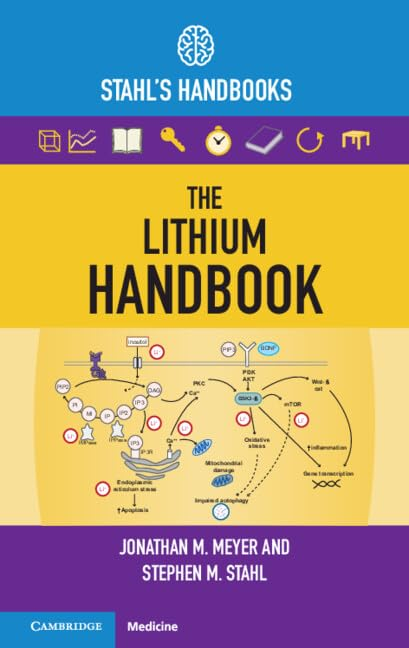 “Any patient with an evidence-based indication and eGFR >60 is a lithium candidate, including those with BD-2 or unipolar MDD”.

“For patients with a compelling indication for lithium, a baseline eGFR >45 can be considered, albeit with vigilant eGFR monitoring”.
Lithium – preventing renal damage
Educate the patient
Anticipate interactions
Ideally, GFR > 60 to start (> 45 if compelling reason to start)
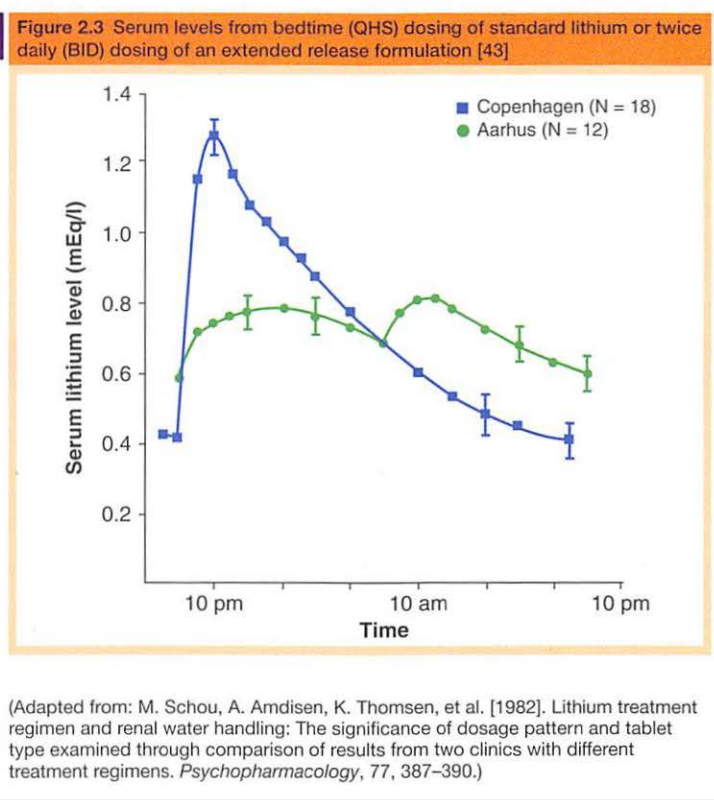 Which is better to preserve kidneys?
Which is better to preserve kidneys?
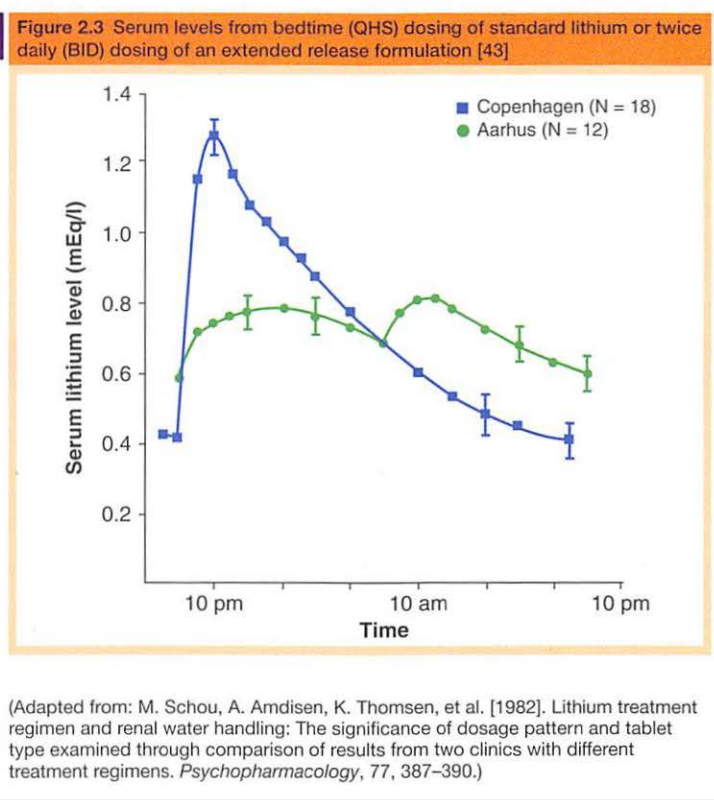 Blue is better than green
Lithium – preventing renal damage
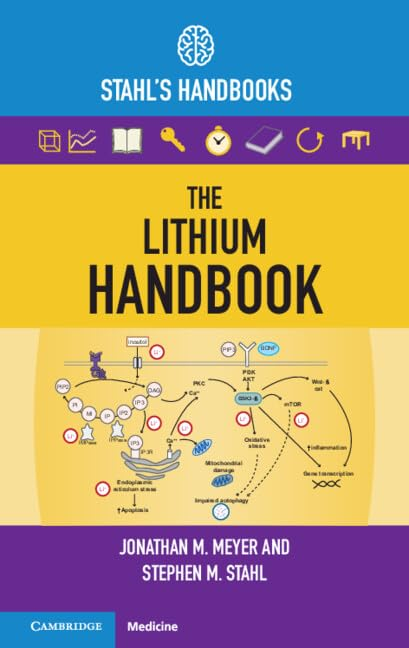 Once daily dosing of lithium reduces the risk of renal insufficiency by 20% compared to divided dosing (Castro et al, 2016). 

There are no advantages to multiple daily dosing in terms of efficacy or side effects (Carter & Zolezzi et al, 2013).

The single dose should be at HS so that 12 h trough levels can be drawn in the morning.
Lithium – preventing renal damage
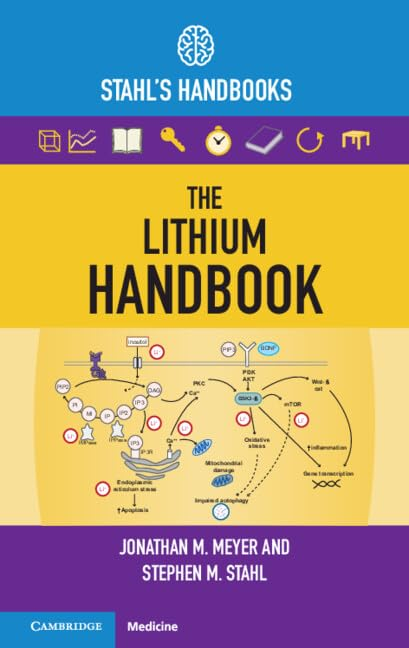 HS dosing gives the kidneys a break during the day.  Another factor...

With divided doses, prescribers may underestimate total lithium exposure because the 12h trough is distorted. 

To achieve the same (morning) 12h trough lithium levels, a patient taking lithium divided BID will require 28% higher total dose compared to the patient taking the entire dose at night.
Lithium – preventing renal damage
Educate the patient
Anticipate interactions
Ideally, GFR > 60 to start (> 45 if compelling reason to start)
Once daily dosing at HS
Lithium – preventing renal damage
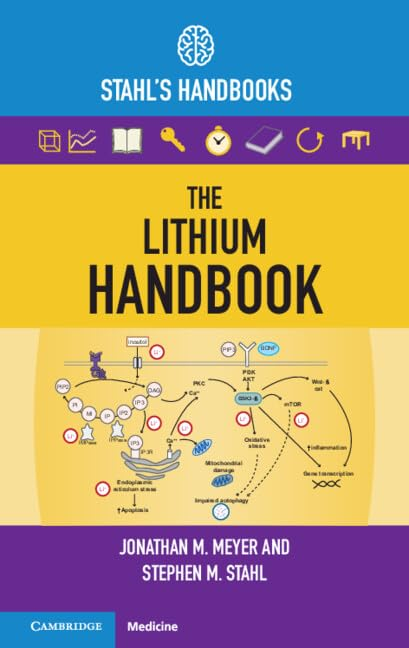 Outpatient lithium levels should never exceed 1.2 at 12h trough (Meyer & Stahl, 2023).

The consensus that standard bipolar 1 maintenance lithium level should be 0.6–0.8 with the option to reduce it to 0.4–0.6 or increase it to 0.8–1.0 depending on response and tolerability (Nolen & Licht et al, 2019).  

For BD-2 or unipolar MDD, the target range is about 0.4–0.6 mEq/L.
Lithium – preventing renal damage
Educate the patient
Anticipate interactions
Ideally, GFR > 60 to start (> 45 if compelling reason to start)
Once daily dosing at HS
12-hour trough levels (+/- 2 hr)
Don’t target above 1.0 (outpatient)
Don’t allow above 1.2 (12-hr trough)
Lithium – preventing renal damage
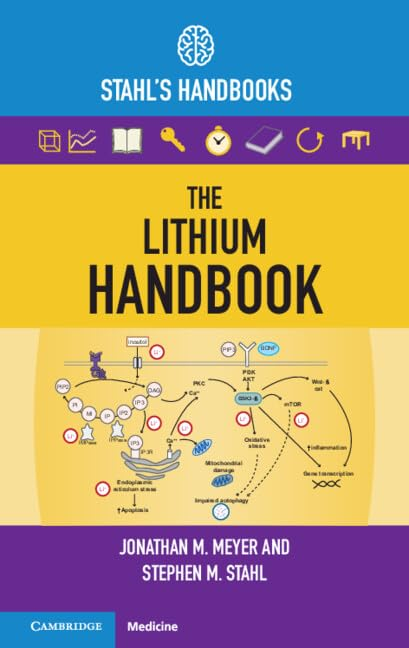 Individuals over 50 can have higher brain-to-serum lithium levels, so target serum levels should be reduced by about 0.2 mEq/L.
Lithium – preventing renal damage
Educate the patient
Anticipate interactions
Ideally, GFR > 60 to start (> 45 if compelling reason to start)
Once daily dosing at HS
12-hour trough levels (+/- 2 hr)
Don’t target above 1.0 (outpatient)
Don’t allow above 1.2 (12-hr trough)
Aim ~ 0.2 lower if >50 years old
Lithium – preventing renal damage
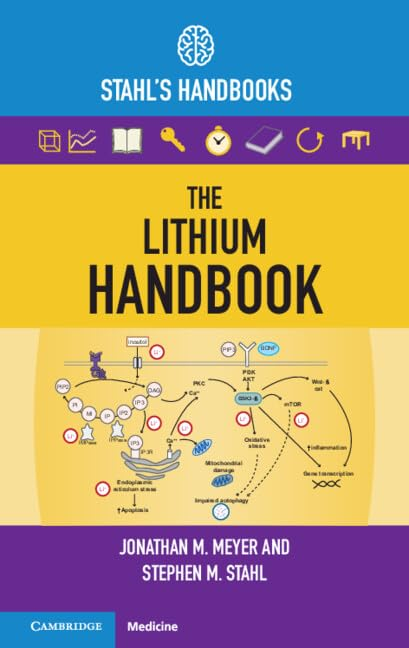 Monitor urine albumin-creatinine ratio (ACR) to detect proteinuria. 

Lithium is not a major contributor to glomerular pathology, but we should monitor for glomerular damage from other causes.

The primary reason for obtaining an ACR relates to the medical comorbidity seen in serious mental illness.
Lithium – preventing renal damage
Educate the patient
Anticipate interactions
Ideally, GFR > 60 to start (> 45 if compelling reason to start)
Once daily dosing at HS
12-hour trough levels (+/- 2 hr)
Don’t target above 1.0 (outpatient)
Don’t allow above 1.2 (12-hr trough)
Aim ~ 0.2 lower if >50 years old 
Urine albumin-creatinine ratio (ACR) to detect glomerulopathy (not related to lithium itself)
Lithium – preventing renal damage
Polyuria is defined as 24h urinary output > 3 liters.

20%–30% of patients on lithium will eventually develop symptomatic polyuria (Pradhan et al, 2011). 

The etiology of polyuria is arginine vasopressin resistance (AVP-R), previously called nephrogenic diabetes insipidus.
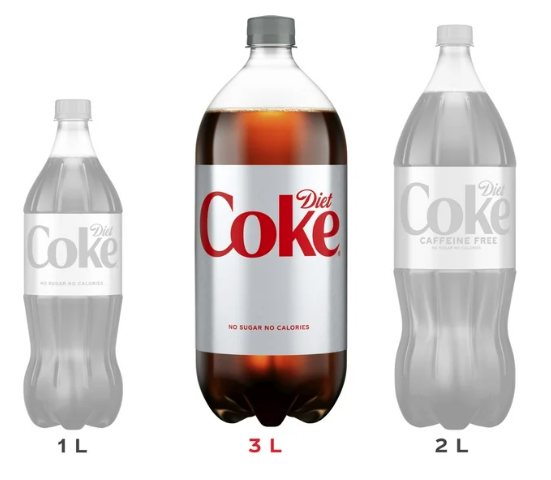 Lithium – preventing renal damage
Polyuria should not lead to lithium discontinuation because there are well-defined monitoring tools and established treatment  (Schoot et al, 2020).
amiloride
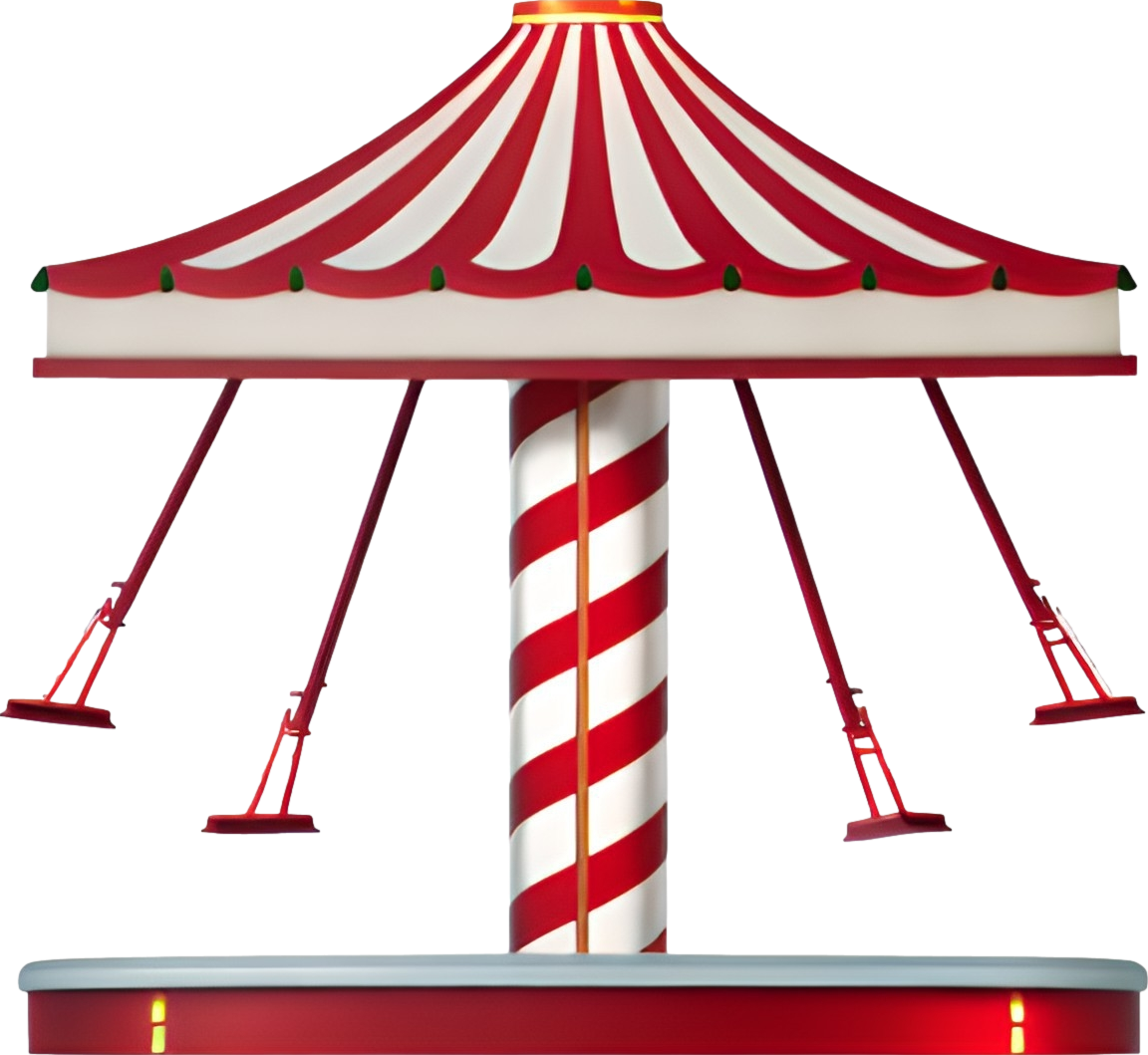 $1M / ride
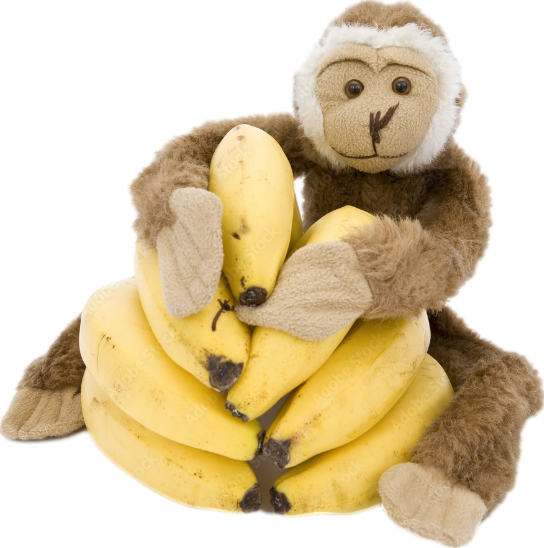 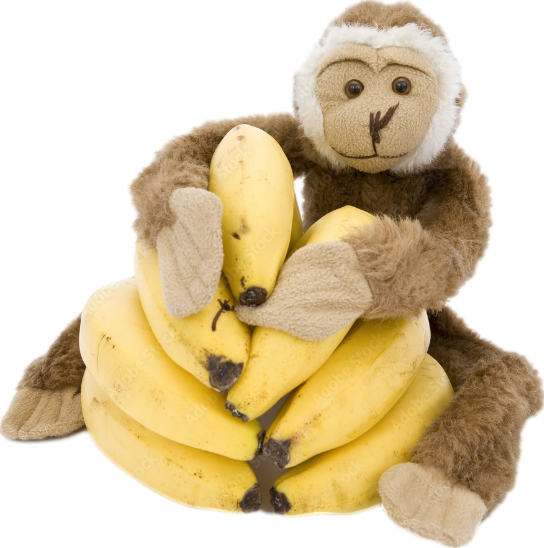 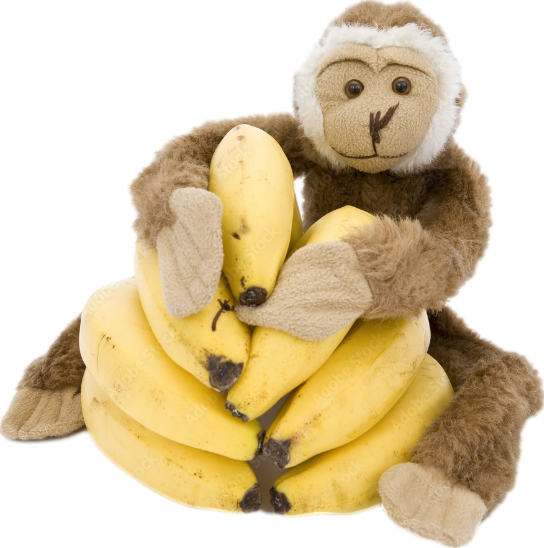 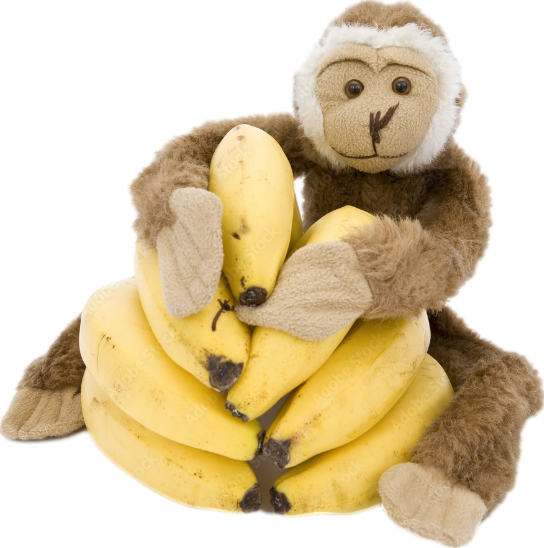 Lithium – preventing renal damage
Early morning urine osmolality (EMUO) is 

EMUO <850 means the kidneys are not adequately concentrating urine, and this is a call to clinical action. 

That’s when you add amiloride.
amiloride
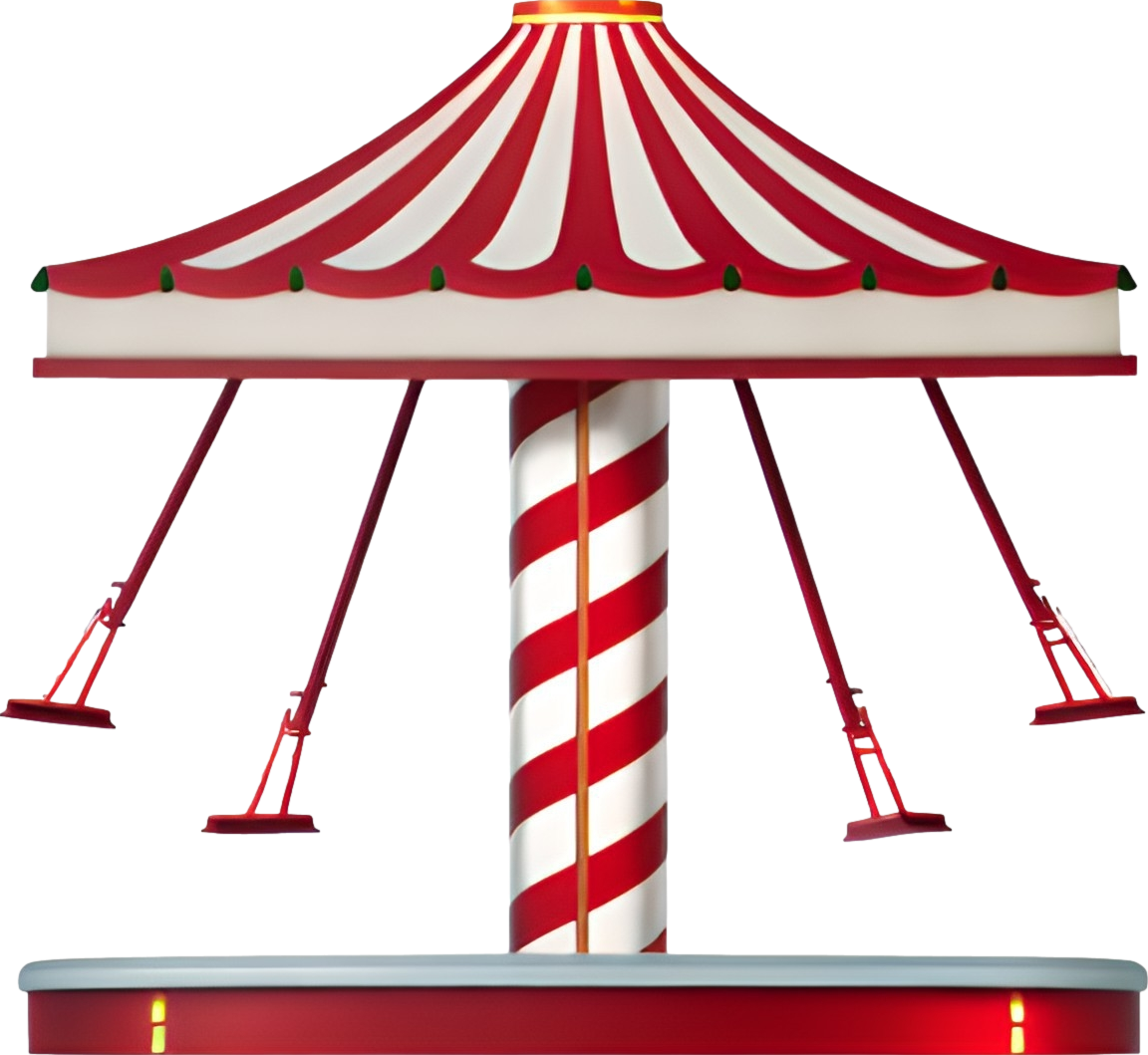 $1M / ride
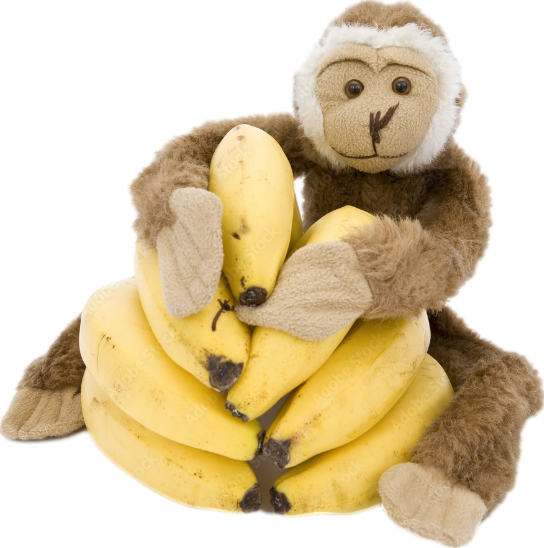 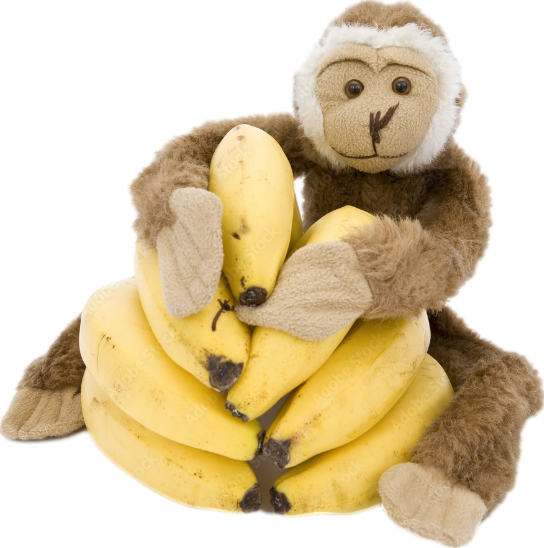 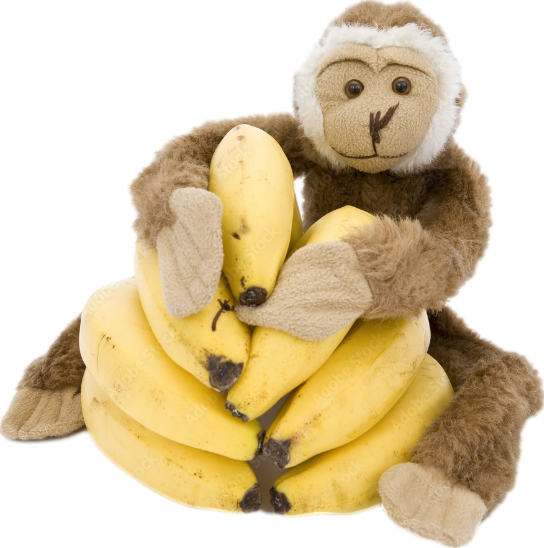 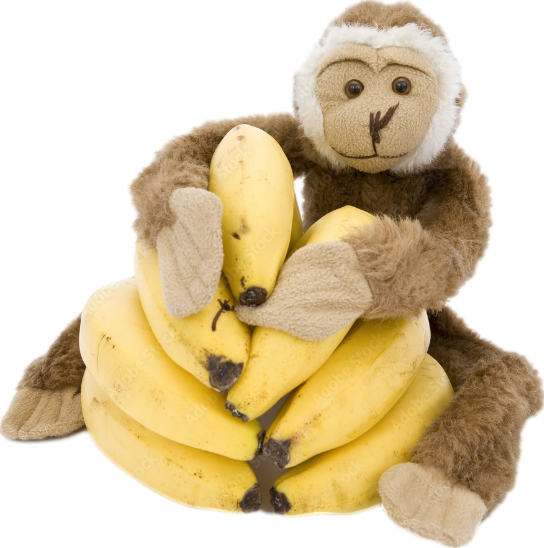 Lithium – preventing renal damage
Educate the patient
Anticipate interactions
Ideally, GFR > 60 to start (> 45 if compelling reason to start)
Once daily dosing at HS
12-hour trough levels (+/- 2 hr)
Don’t target above 1.0 (outpatient)
Don’t allow above 1.2 (12-hr trough)
Aim ~ 0.2 lower if >50 years old 
Urine albumin-creatinine ratio (ACR) to detect glomerulopathy (not related to lithium itself)
Early morning osmolality (EMUO)
Add amiloride if EMUO <850
Lithium – preventing renal damage
The potassium-sparing diuretic Amiloride (Midamor) is an effective treatment for lithium related polyuria.

Amiloride should be started (by the psychiatrist) as soon as problems with polyuria are detected.
amiloride
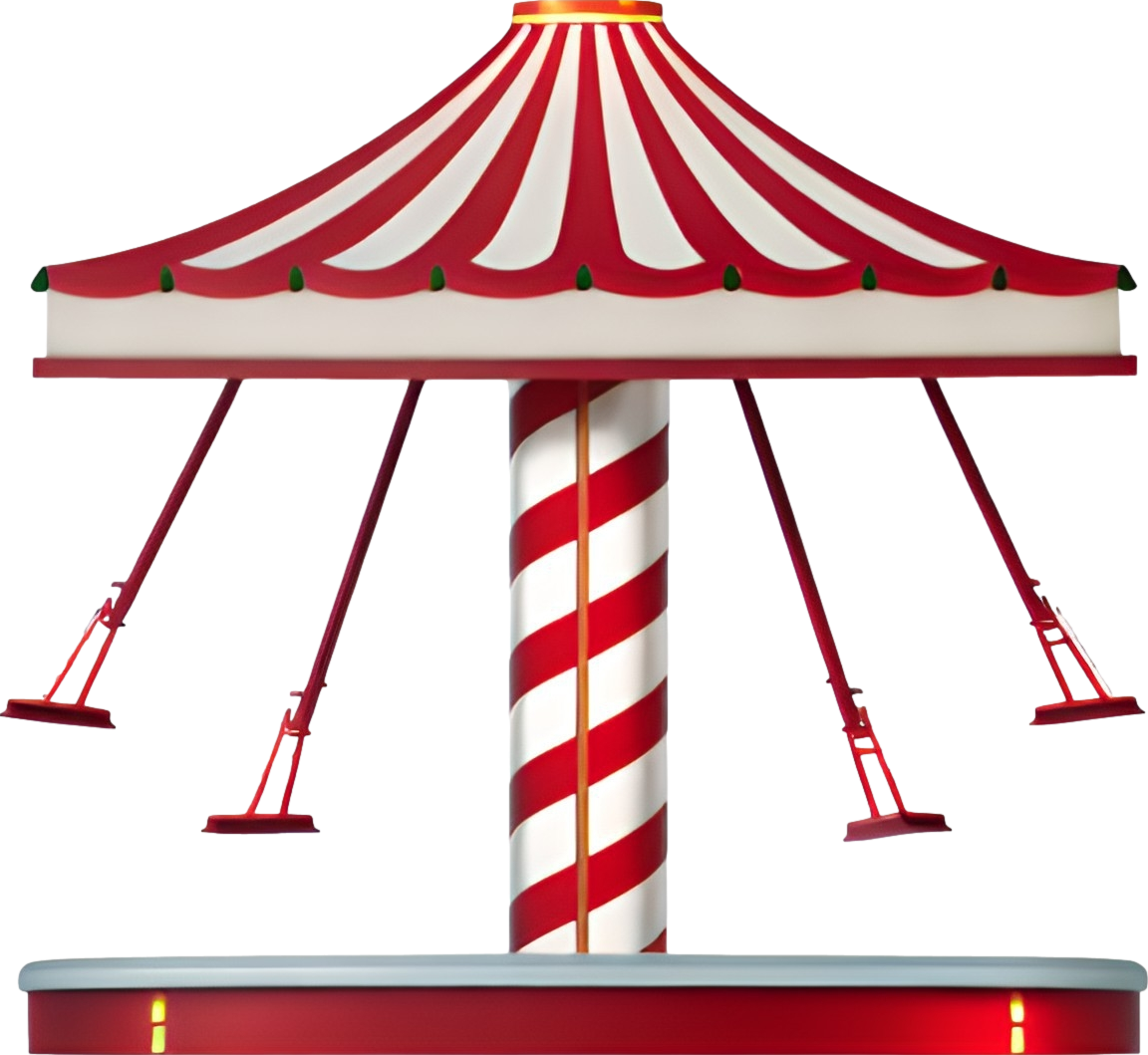 $1M / ride
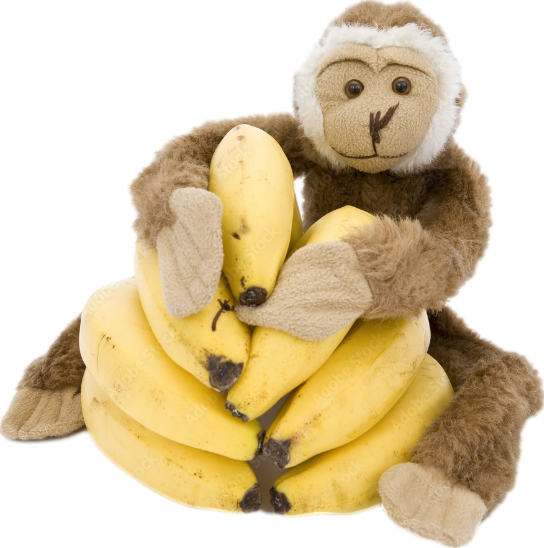 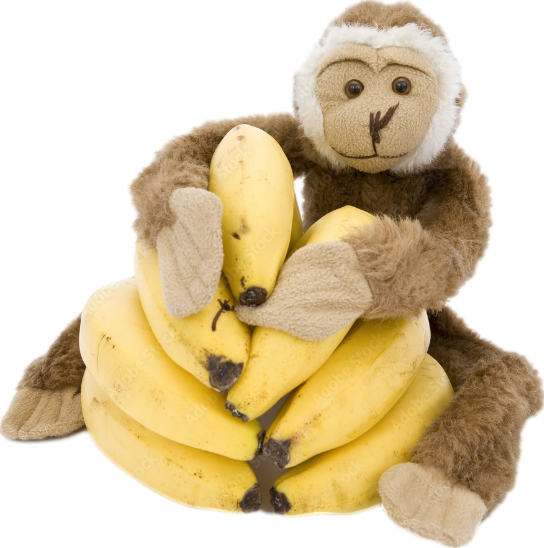 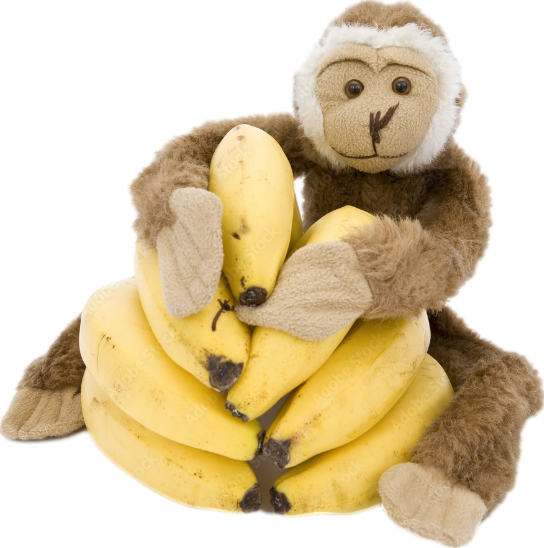 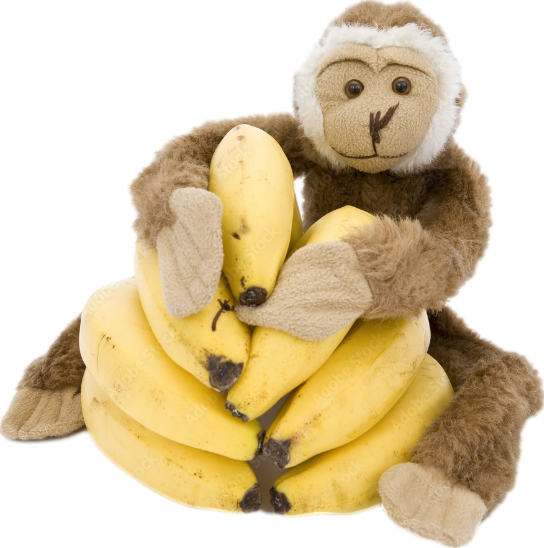 Lithium – preventing renal damage
Polyuria is the earliest clinical manifestation of intracellular accumulation of lithium in collecting duct principal cells and of the ensuing process that combine with CKD risk factors to accelerate age-related eGFR decline.

Amiloride, although primarily used to ameliorate polyuria, it may prevent lithium-induced interstitial fibrosis (Kalita-De Croft, 2018).
amiloride
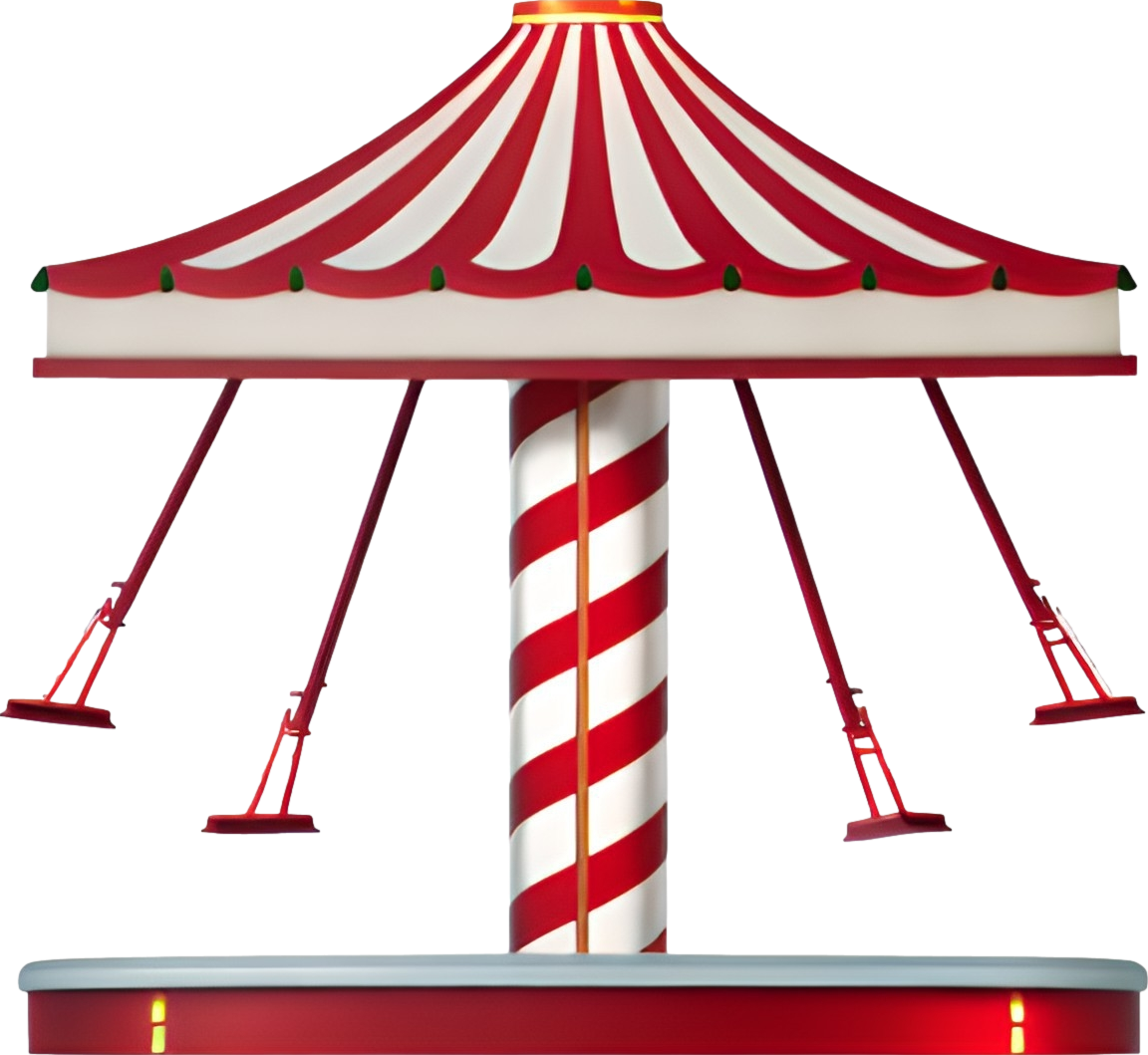 $1M / ride
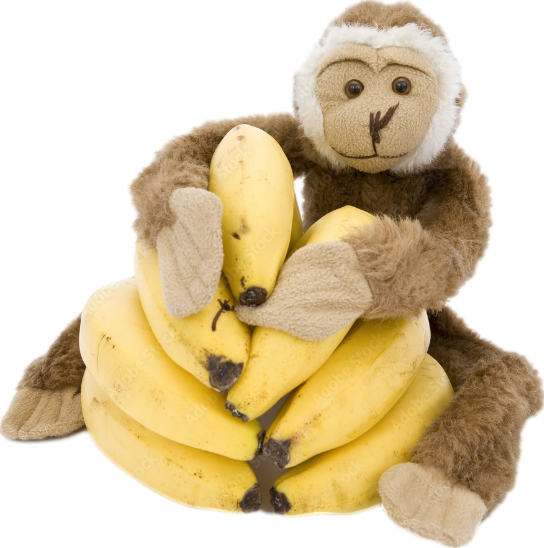 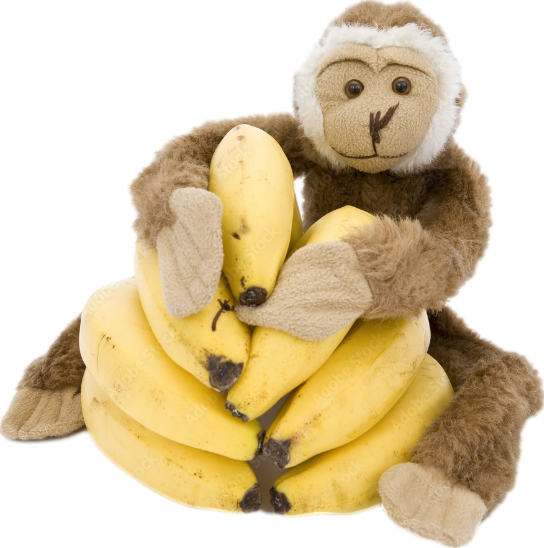 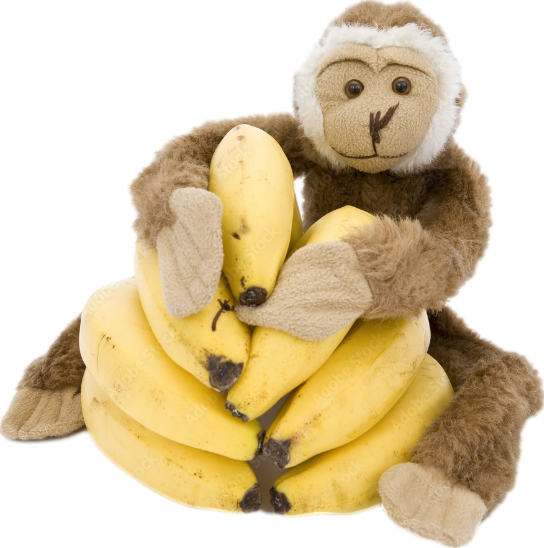 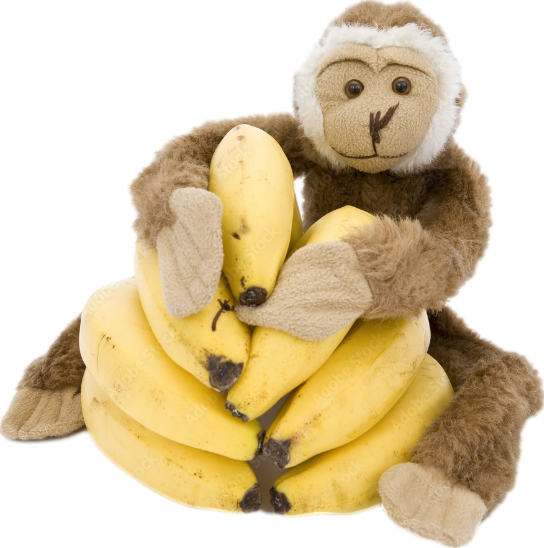 Lithium – preventing renal damage
Acetazolamide (DIAMOX)
“A set of ol’ migh(ty) Dimes”
If amiloride is ineffective for polyuria, the psychiatrist should add acetazolamide (Diamox).
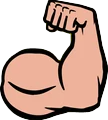 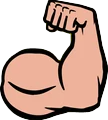 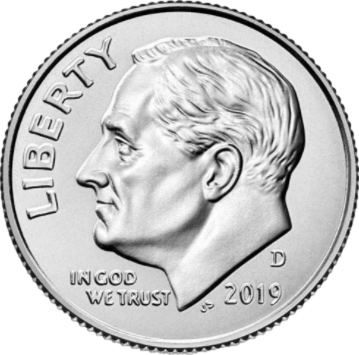 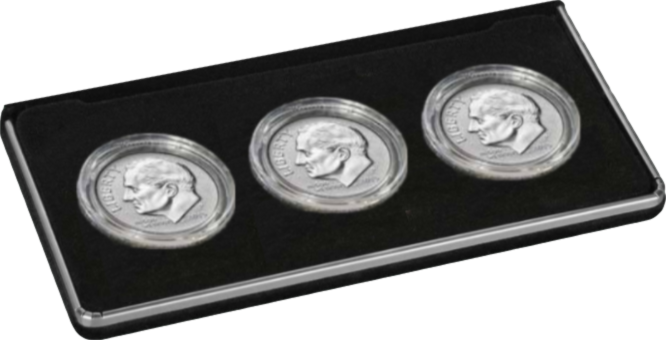 “Dime-ox”
Lithium – preventing renal damage
Baseline: CMP including eGFR, CBC, TSH, A1c, lipids, pregnancy test

Lithium level and eGFR at ~1 wk, 6 wk, 12 wk, 6 mo, then q 6 mo (or more frequently if risk factors)

24h fluid intake recollection (FIR)
Ask the patient to record their fluid intake /24h for two days and average the result. FIR below 2 liters /24h is associated with very low likelihood of polyuria. FIR > 3.5 liters very high likelihood, as the standard definition of polyuria is 24h urine volume >3 liters. 

Early morning urine osmolality (EMUO) 

Urine albumin-creatinine ratio (ACR)
Lithium – preventing renal damage
Educate the patient
Anticipate interactions
Ideally, GFR > 60 to start (> 45 if compelling reason to start)
Once daily dosing at HS
12-hour trough levels (+/- 2 hr)
Don’t target above 1.0 (outpatient)
Don’t allow above 1.2 (12-hr trough)
Aim ~ 0.2 lower if >50 years old 
Urine albumin-creatinine ratio (ACR) to detect glomerulopathy (not related to lithium itself)
Early morning osmolality (EMUO)
Add amiloride if EMUO <850
Lithium level and eGFR at ~1 wk, 6 wk, 12 wk, 6 mo, then q 6 mo
Lithium – preventing renal damage
When to consult a nephrologist

Decline in eGFR >4 over 12 months as verified by a repeat specimen

eGFR <45 as verified by a repeat specimen

Albumin/creatinine >300 (stage A3)

Early morning urine osmolality (EMUO) <300 unresponsive to maximal doses of amiloride (10 mg BID) plus adjunctive use of acetazolamide (up to 500 mg BID) for 6 weeks 

Hematuria
Lithium – preventing renal damage
Educate the patient
Anticipate interactions
Ideally, GFR > 60 to start (> 45 if compelling reason to start)
Once daily dosing at HS
12-hour trough levels (+/- 2 hr)
Don’t target above 1.0 (outpatient)
Don’t allow above 1.2 (12-hr trough)
Aim ~ 0.2 lower if >50 years old 
Urine albumin-creatinine ratio (ACR) to detect glomerulopathy (not related to lithium itself)
Early morning osmolality (EMUO)
Add amiloride if EMUO <850
Lithium level and eGFR at ~1 wk, 6 wk, 12 wk, 6 mo, then q 6 mo 
Consult nephrology if eGFR <45 or decrease >4 in 12 mo or polydipsia can not be corrected with amiloride plus acetazolamide